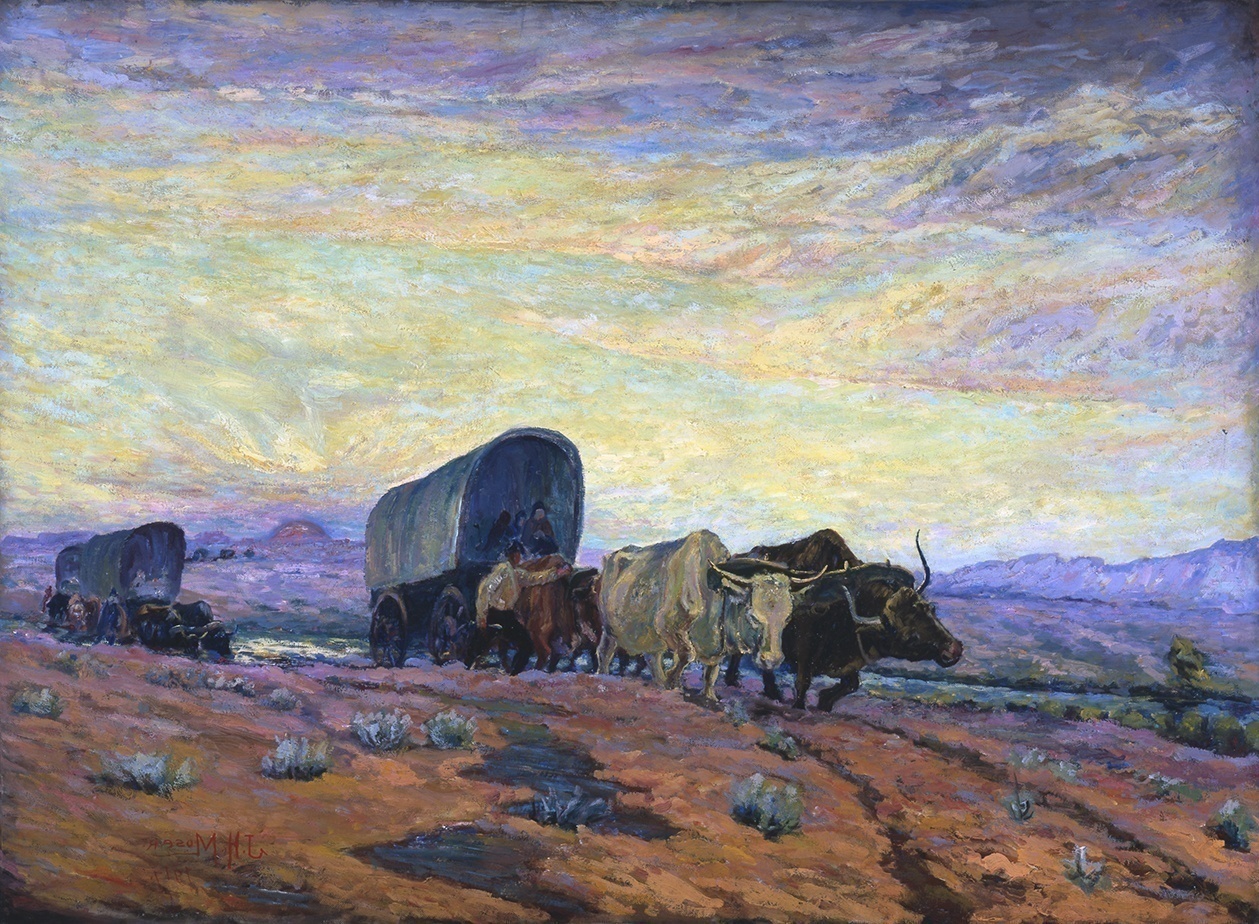 Westward Journeys
“If you have no family or friends to aid you
and no prospect opened for you, 
turn your face to the great West,
and there build up a home and fortune 
. . . . go West, young man, go West . . . .
and grow up with the country.”
		- Horace Greeley


“For what do they brave the desert, 
the wilderness, the savage, 
the snowy precipices of the Rocky Mountains, 
the weary summer march, 
the storm-drenched bivouac, 
and the gnawing of famine? 
       This migration to Oregon… 
	wears an aspect of insanity.”
			- Horace Greeley


“The wagon train experience represented 
pioneering at its best. 
No one forced people to go west, 
and no one could force them
 to conform to any situation 
they did not agree with as they went.”
			- Lloyd Coffman


“History with its flickering lamp 
stumbles along the trail of the past,
 trying to reconstruct its scenes, 
to revive its echoes, 
and kindle with pale gleams 
the passion of former days.”
		- Winston Churchill
Week 1 - Before the Trails (1776-1838)
	Music:  Men of the West (Oregon Trail)
           - American development: 1775-1806
American Independence (1775-1783)
Louisiana Purchase from France (1803)
Northwest Passage (1803-1806) -- L&C expedition- 
Manifest Destiny	
		Santa Fe Trail (1821-1880)
		Trail of Tears (1831-1850)
Explorers, Traders and Trappers (1806-1835) 
        - FROM WEST COAST 
	British Canadian Companies
	            1) North West Company
		1810-1825: Spokane House  – Spokane/Little Spokane Rivers
		1813-1848: Fort George  – former F. Astoria bought from Astor
		1818-1857: Fort Nez Perce  – Wallula WA
		1821: HBC merges w/Northwest Co  acquiring NWC forts
	            2) Hudson Bay Company
		1825-1846: Fort Colvile – Columbia R. @ Kettle Falls;
		         - replaced Spokane House
		         - land became territory of USA in Treaty of 1846		         - HBC continued operations for >10 years after treaty
		1825-1846: Fort Vancouver – mouth of Columbia R
		         - Headquarters for  Oregon Territory interior trade
		         - Chief Factor John McLoughlin
		1834-1854: (Old) Fort Boise - mouth of Boise R. at Snake River	
		1837-1863: Fort Hall – Snake R, Bannock Cty ID
		         - land became territory of USA in Treaty of 1846
		         - end of shared emigrant trail
		         - 270,000 emigrants passed thru
		1843-1864: Fort Victoria – Vancouver Island, replaced F. Vancouver 			following Treaty of 1846
		1856-1860: Fort Shephard  (Fort Pend Oreille) – Columbia R at mouth 			of  Pend Oreille R – replaced F Colville after Treaty 1846
	           American Companies
	            3) American Fur Co - John Jacob Astor
		1811: John Jacob Astor’s sea/land expedition 
			(see Blazing a Wagon Trail, loc 1391-96)
		1811-1813: Fort Astoria -- mouth of Columbia R
		          - 1813 - sold to NWC/HBC, renamed Fort George
		1812: Robert Stuart discovers land route via South Pass
	  - FROM MISSOURI RIVER
	            1) Missouri Fur Co - Manuel Lisa (William Clark was one of partners)
  1807-1813: Fort Raymond (Lisa) - confluence of Big Horn R &  	 Yellowstone  R ND)
  1809-1812: Fort Mandan  - Missouri R @ Knife R.  
  1810-1810: Fort Henry – headwaters of Missouri at 3 forks
  1810-1810: 2nd Fort Henry – west of Continental Divide @ Snake R
		              in Idaho
   1812-????: Cedar Island – Missouri R in Southeast SD
   1812-1813: Fort Manuel – Missouri R on SD-ND border
 	             2) Rocky Mt Fur Co - Henry/Ashley
		  1823-1830: Jedediah Smith explores the Am west for RMFC
		  1833-1840: Jean Charbonneau traps/guides for RMFC		             3) American Fur Co, Western Dept – John Jacob Astor
		  1822-????: Cabane's Post - Council Bluffs, IA, Omaha,NE
		  1824-1867: Fort Union – Yellowstone R @ Missouri R
		  1827 – American Fur Company buys Columbia Fur Company
		  1827-1841: Fort Kiowa - purchased from Columbia FC
		  1827-1832: Fort Tecumseh – purchased from Columbia FC
		  1831-1832: Fort Piegan – Loma MT
		  1831-1860: Fort Clark - Washburn, ND (near Mandan village)
		  1832-1854: Fort Pierre Chouteau - Pierre, SD Bad Rivier @ Missouri
			- replaced Fort Tecumseh 
			- start point for overland shipment to Fort Laramie
			- bought by US Army 1855
		  1833-1844: Fort McKenzie - near Fort Benton, Montana
			- replaced Fort Piegan
		  1835-1849: Fort William (John) confluence Laramie & North Platte
		          - built by William Sublette, named Fort William
		          - 1836: sold to  American Fur Company, renamed Fort John
		          - 1849: bought by US Army to protect emigrant trail (F Laramie)
		  1845-1862: Fort Berthold 1 – White Shield ND
		  1862-1874: Fort Berthold 2 (formerly F. Atkinson)
			 - 1864-67: taken over by Union Army troops
			-  1868-74: Indian Agency for Arikira/Hidatsa/Mandan
	             4) Columbia Fur Co – St Louis Merchant w/formers HBC trappers
 		  1822-1827: Fort Kiowa (Lookout)-  Missouri R @ Chamberlain, SD
			- sold to AFC at merger
		  1822-1827: Fort Tecumseh – Teton R @ Missouri R
		  1823-1826: Fort Tilton – Missouri R at Mandan Villages
			- dismantled 1826, wood floated downriver for F. Clark
		  1826-1827: Fort Floyd – White Earth River @ Missouri R
		  1827 – JJ Astor buys Columbia Co; merged w/American Fur
 	- US Military Exploration, Forts, & Protection (1806-1869)
		FROM MISSOURI RIVER
		  1808-1813: Fort Madison – Madison IA
		  1808- 1822: Fort Osage – Sibley MO 
		  1809-1826: Fort Belle Fontaine – St Louis – 1st military in Louisiana 
		  1817-1824, 1838-1871:  Fort Smith – Fort Smith AR
			- provide protection for Indian emigration to Oklahoma  
		  1819-1827: Fort Atkinson - east of Fort Calhoun, NE
			- 1st US Army post west of Missouri R		
		  1827-today: Fort Leavenworth – Leavenworth KS
			 - protect SF Trail
			- eastern terminus of SF & Oregon trails
		  1838-1849: Fort Lee (Drum) – The Dalles OR
			- originally the site of Wascopam Methodist Mission				- built by militia of Oregon Provisional Gov’t
			- 1849: occupied by US Army, renamed F. Drum, later Dalles
		  1842-1890: Fort Bridger - Blacks Fork of Green River; F Bridger WY
			- Jim Bridger married to daughter of Shoshone
			  chief Washakie	
			- start of Hastings Cutoff - Oregon/California trails diverge
			- 1857: becomes military post
		  1842-1845: Freemont's 1st, 2nd, 3rd Expeditions 
		  1848-1871: Fort Childs (Kearney) – Kearney NE
			- built where trail from Independence meets trail from 
			   Council Bluffs/Omaha
			- until 1860s, the last fort on trail until Fort Laramie
		  1849-1890: Fort Laramie - Laramie & N. Platte Rivers
			- purchased from AFC – formerly called Fort Williams
			- protect emigrant wagon trains on trails
		  1849-1867:  Fort  Dalles – The Dalles OR
			- originally Fort Lee (Drum)
			- start of Columbia  River leg  of Oregon Trail	 			  	   (opening of Barlow Road in 1846  gave option to use land
			   route or water route)
		  1853-1857: Fort Supply –Robertson WY
			 - built by Mormons, in competition w/Fort Bridger
		  1855-1857: Fort Bennett (formerly AFC’s Fort Pierre Chouteau
		  1856-1870: Fort Lookout – Reliance, Lyman County, SD
		  1856-1910: Fort Walla Walla – Walla Walla Wa 
	  	  1858-1867: Fort Caspar – Casper WY (Mormon Ferry Post)
		  1863-1880: Fort McPherson (Cottonwood) – North Platte NE
		  1863-1865: Camp Conner -Soda Springs ID
		  1867-1882: Fort Fetterman – Douglas WY
		  1869-1909: Fort  Washakie (Brown) – Fort Washakie WY
			-  named for Shoshone  chief  Washakie for  helping 				   emigrants at Green River  crossing
			- only US military outpost names for native American
			- Washakie and Sacajawea buried there
		 	   1870-1883: New Fort Hall – Fort Hall Indian Reservation
			-protect stagecoaches, US mail, miners to NW
		 	- became Indian Boarding School
	- the trails west
Oregon Trail:  Narcissa Whitman & Elsa Spalding, Father De Smet, 	Ezra Meeker, John Kennedy 
Mormon Trail:  Brigham Young, Rebecca Winters, Olive Oatman, Mary
 Parson Johnson 
California Trail: Jean Batiste Charbonneau, John Sutter/John Marshall, Virginia Reed
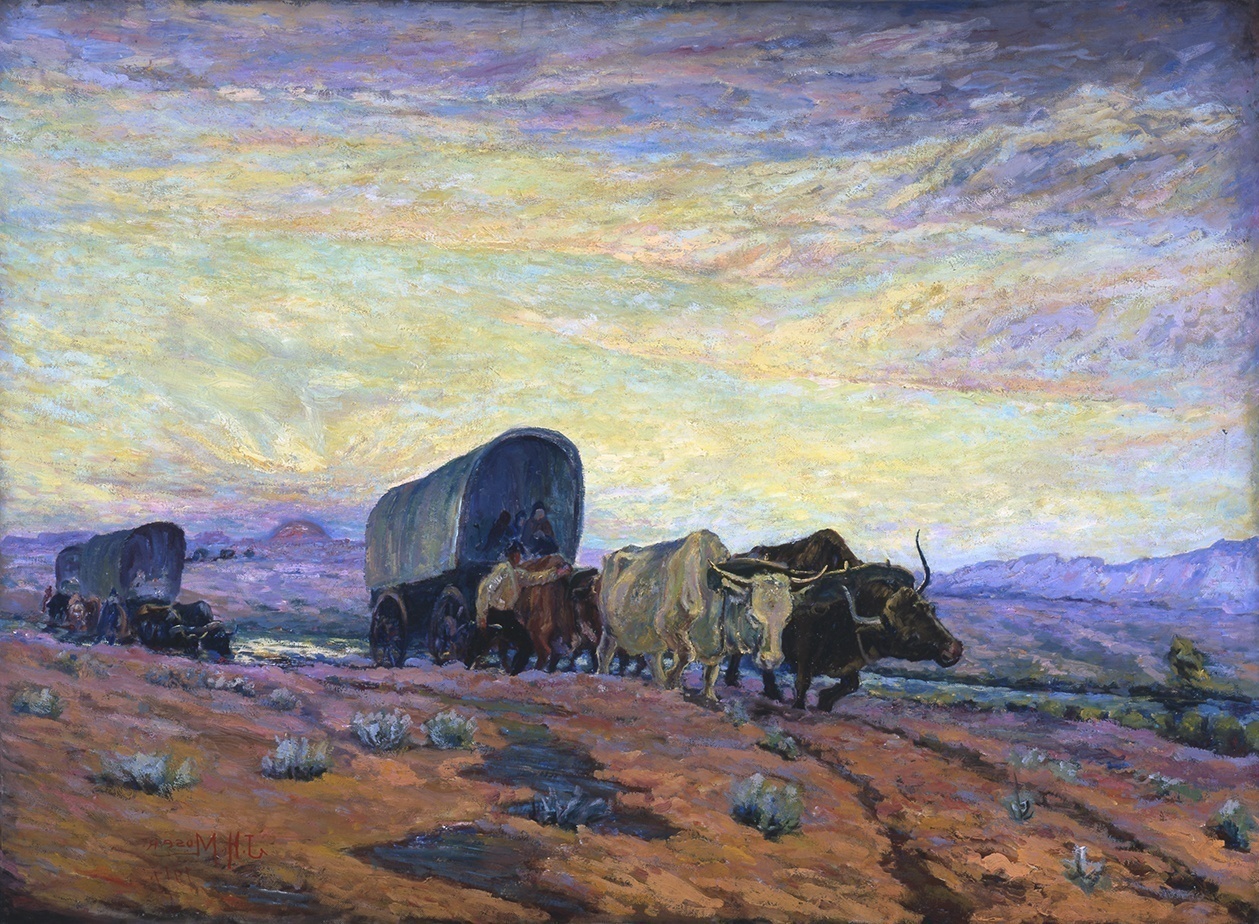 West Coast Journeys . . . .
Westward Journeys
Three Year Trilogy . . .
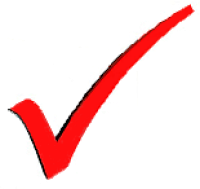 Northwest Journey
- Lewis & Clark
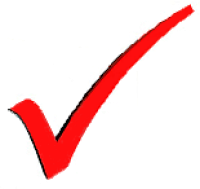 Southwest Journeys
- Santa Fe, T of Tears
West Coast Journeys
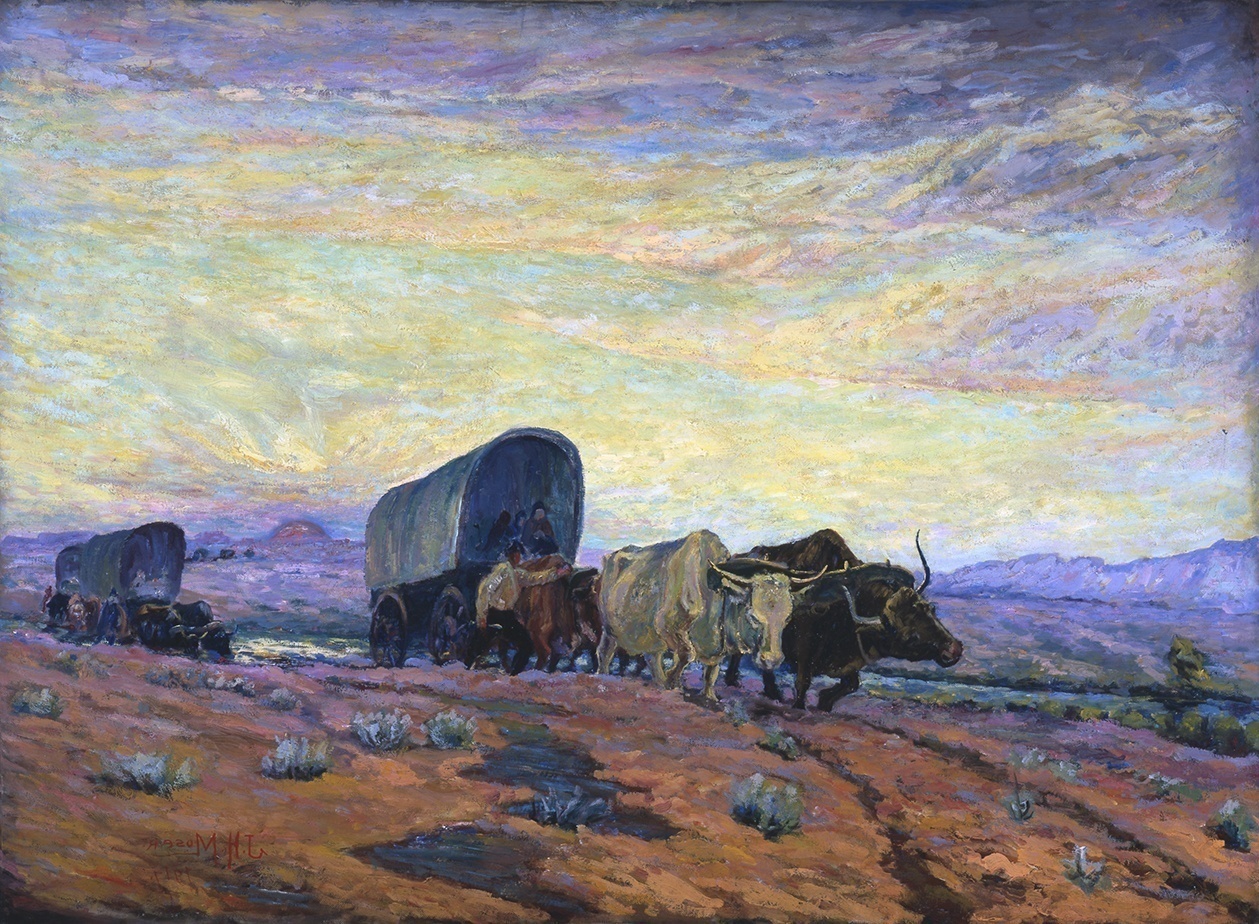 West Coast Journeys . . . .
Oregon
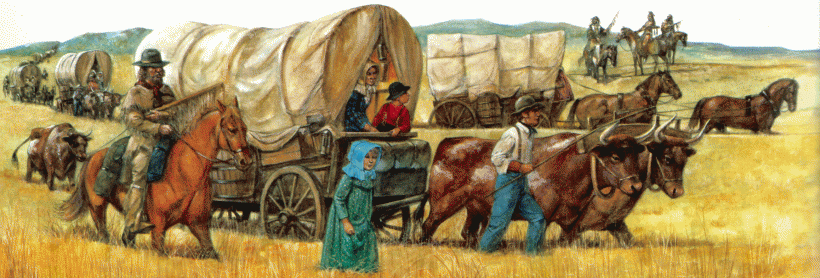 West Coast Journeys . . . .
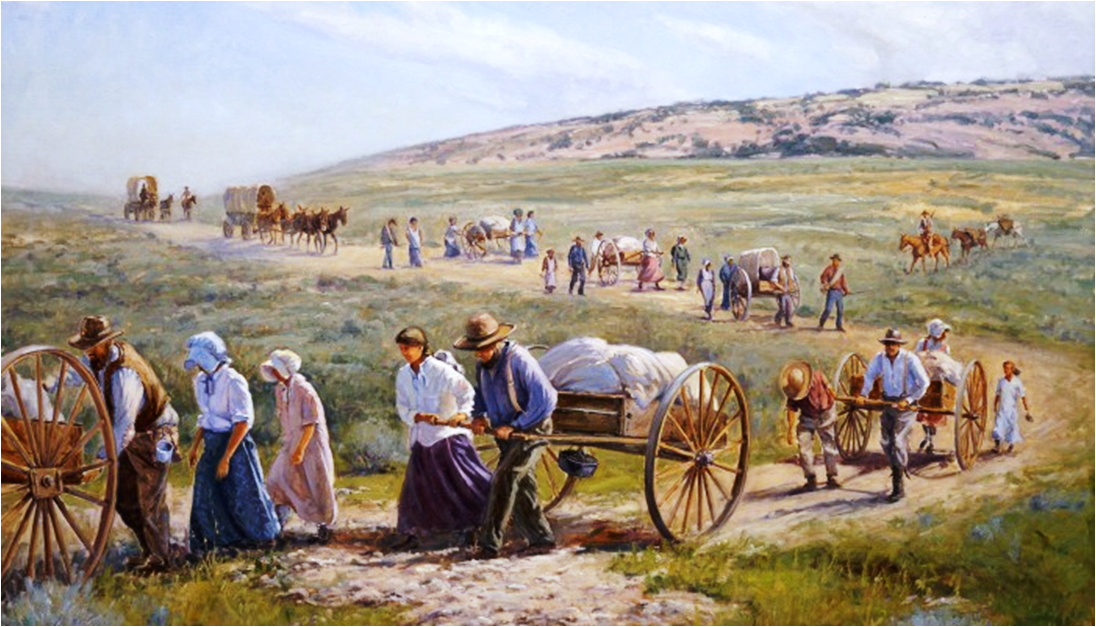 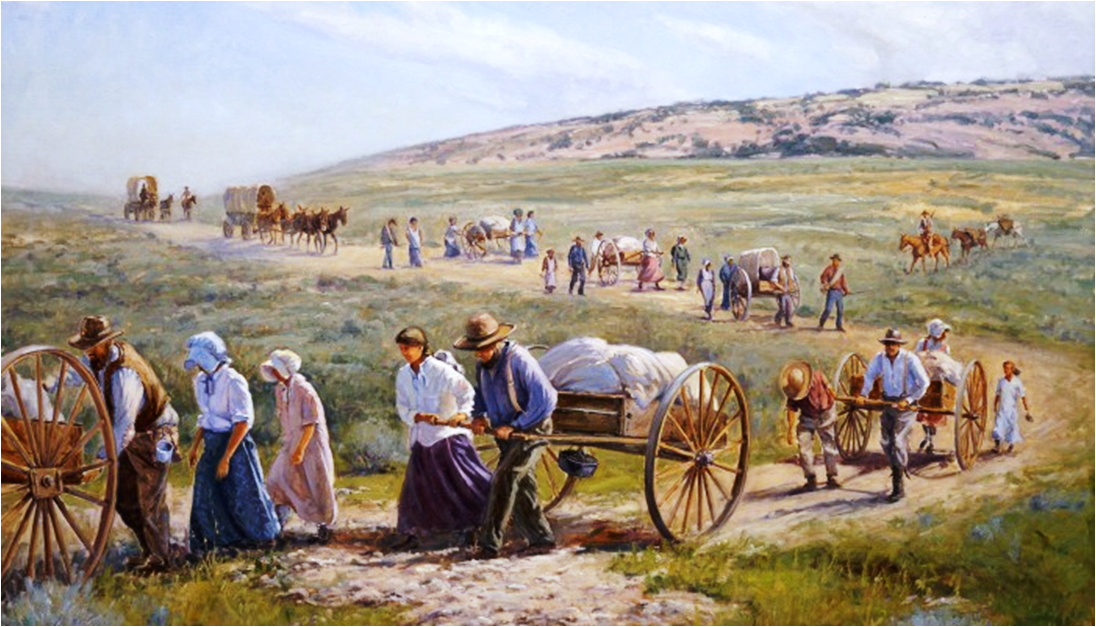 Oregon
- Mormon
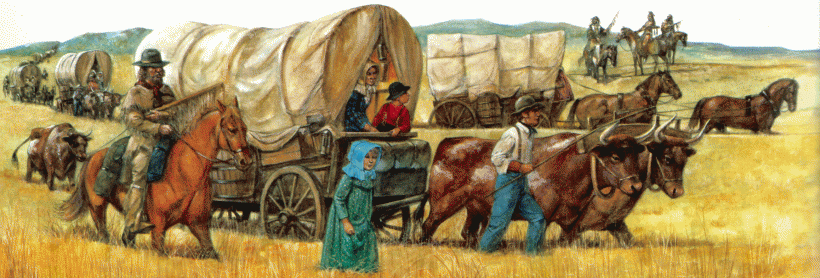 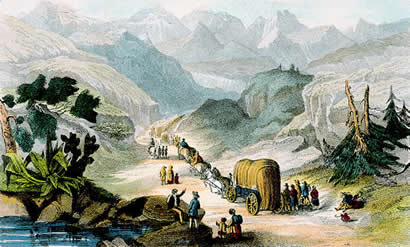 West Coast Journeys . . . .
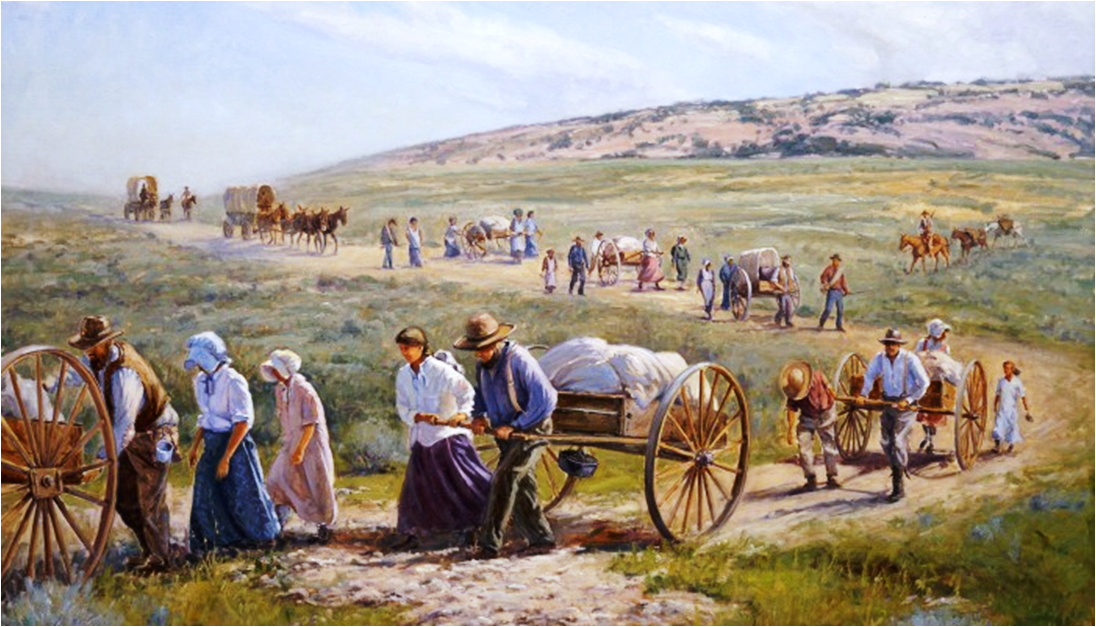 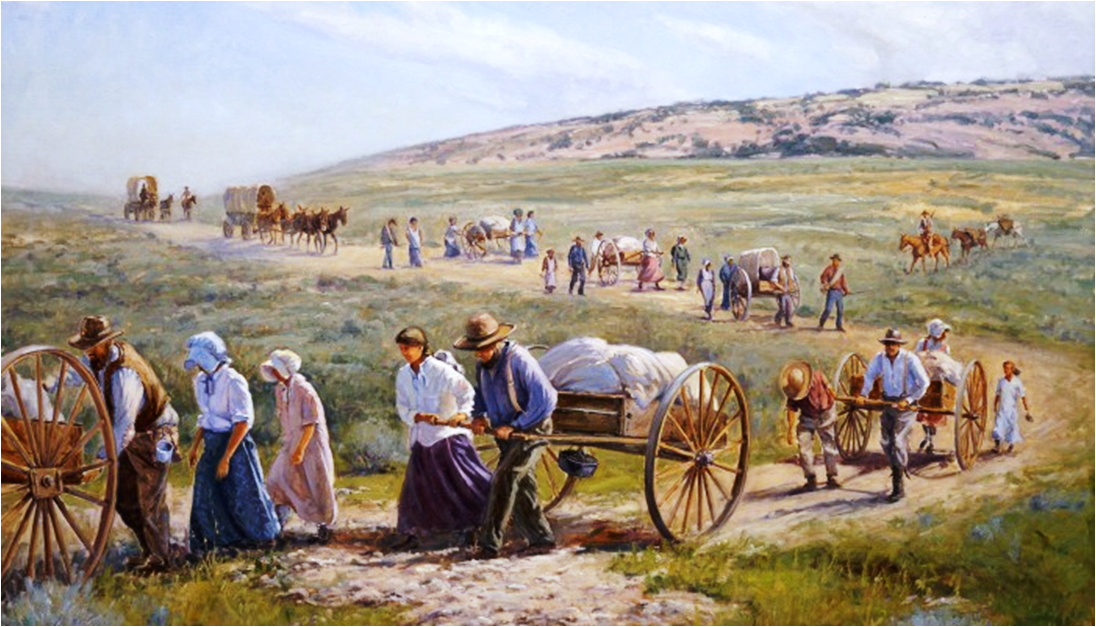 Oregon
- Mormon
- California
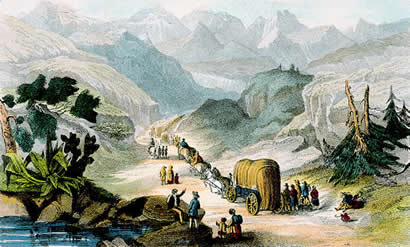 West Coast Journeys . . . .
Session 1: Before the Trails
Oregon
- Mormon
- California
Session 1:  Before the Trails
Session 2:  The Shared Trail
Session 3:  The Oregon Trail
Session 4:  The Mormon Trail
Session 5:  The California Trail
Session 6:  After the Trails
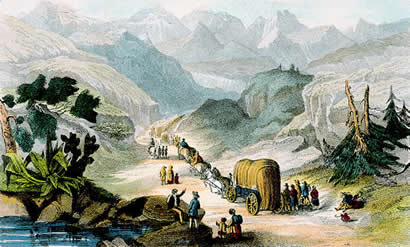 Session 1: Before the Trails
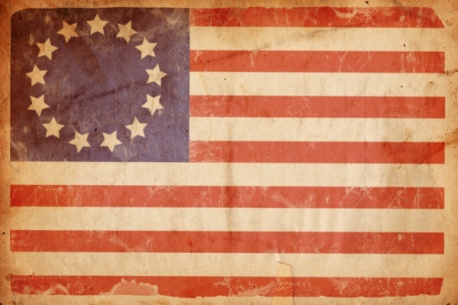 American Development   1763-1806
Native Americans of the West
Traders, Trappers, & Forts: 1806-1836  
Our Guides on the Trails West . . . .
    	Oregon Trail . . . . 1836-1869
   	 Mormon Trail. . . 1846-1869
   	 California Trail . . 1843-1869
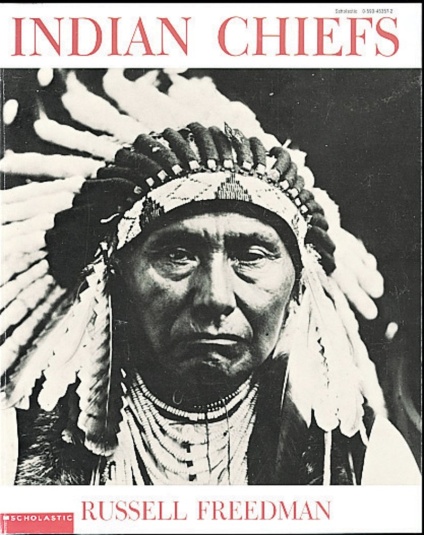 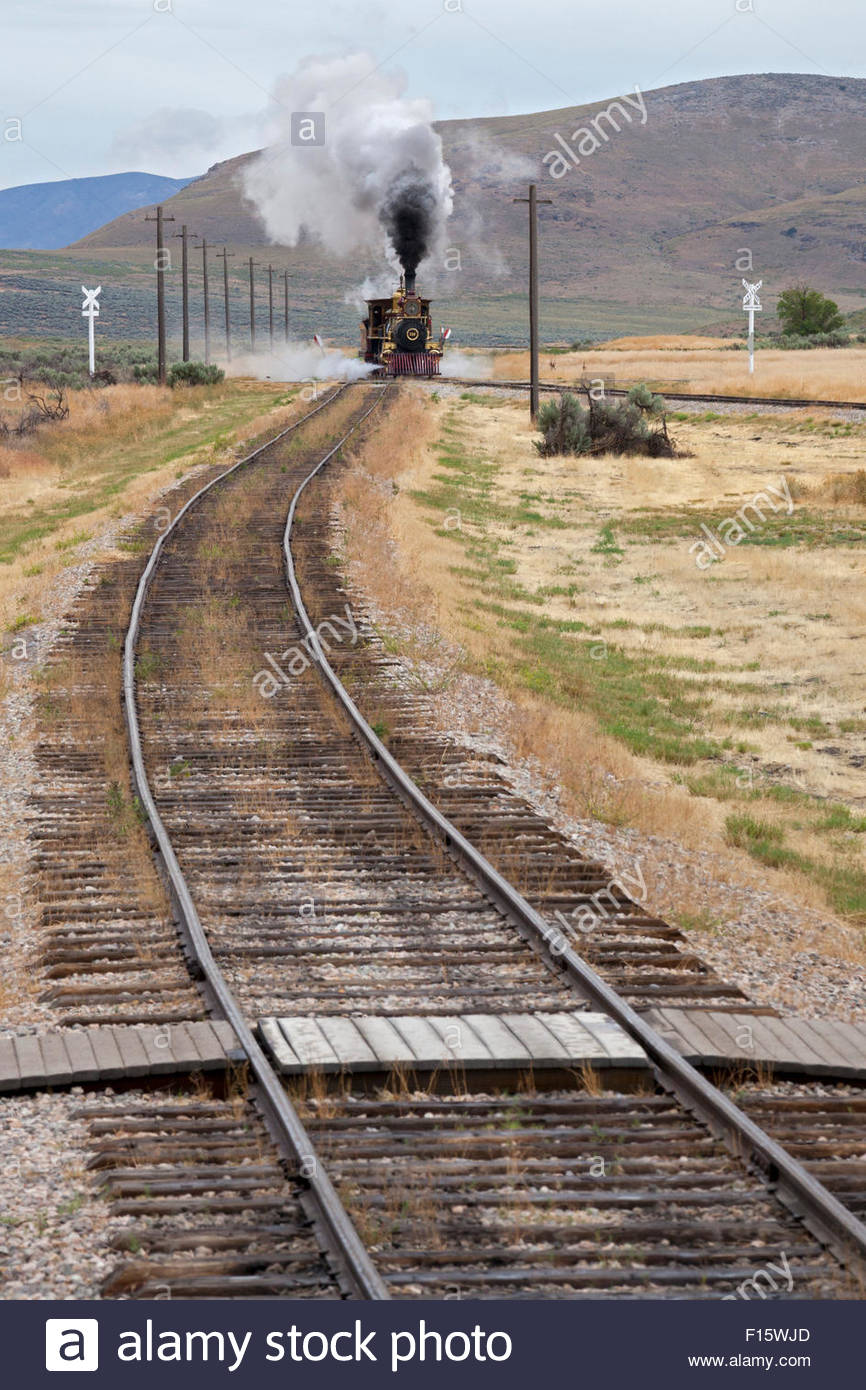 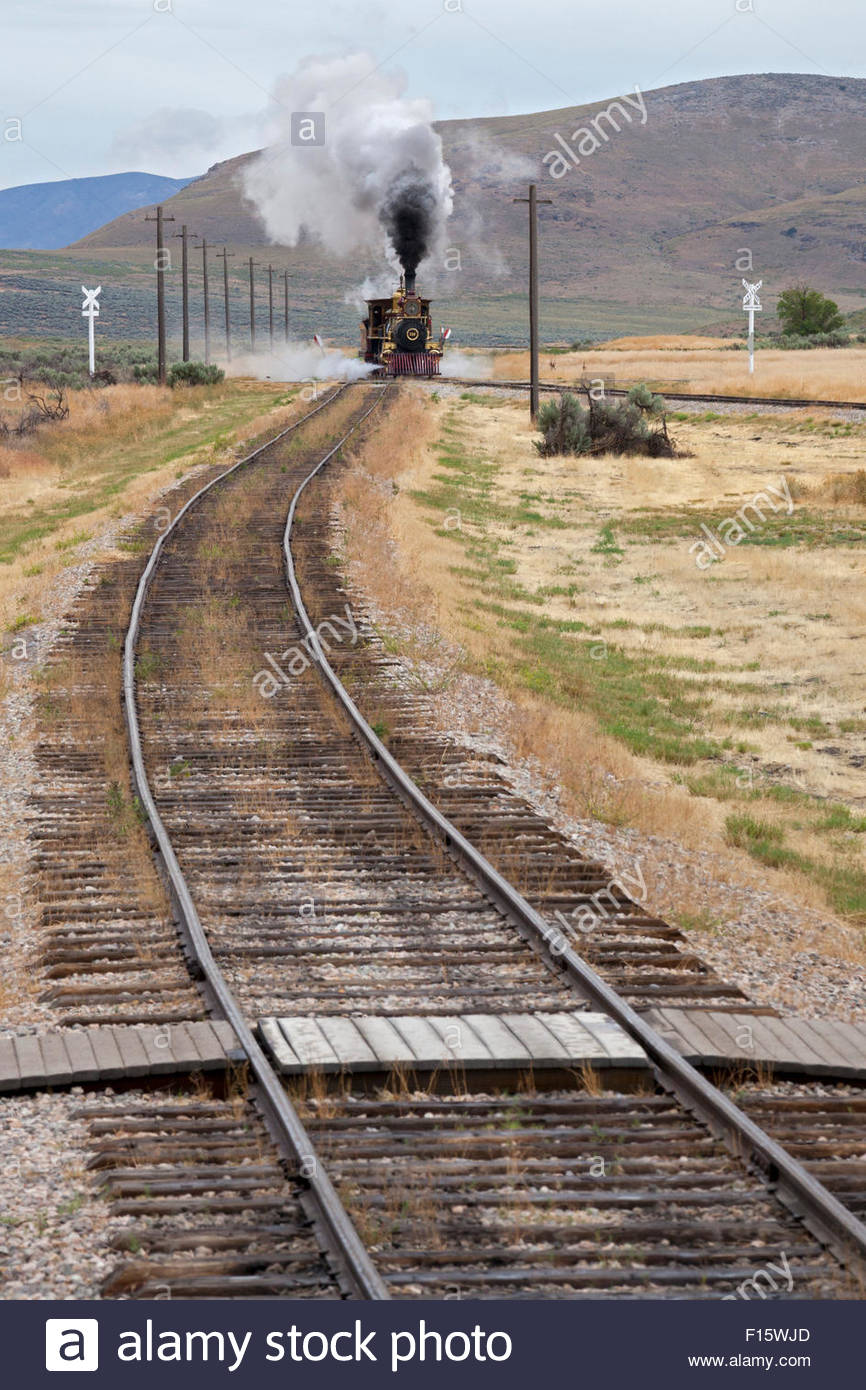 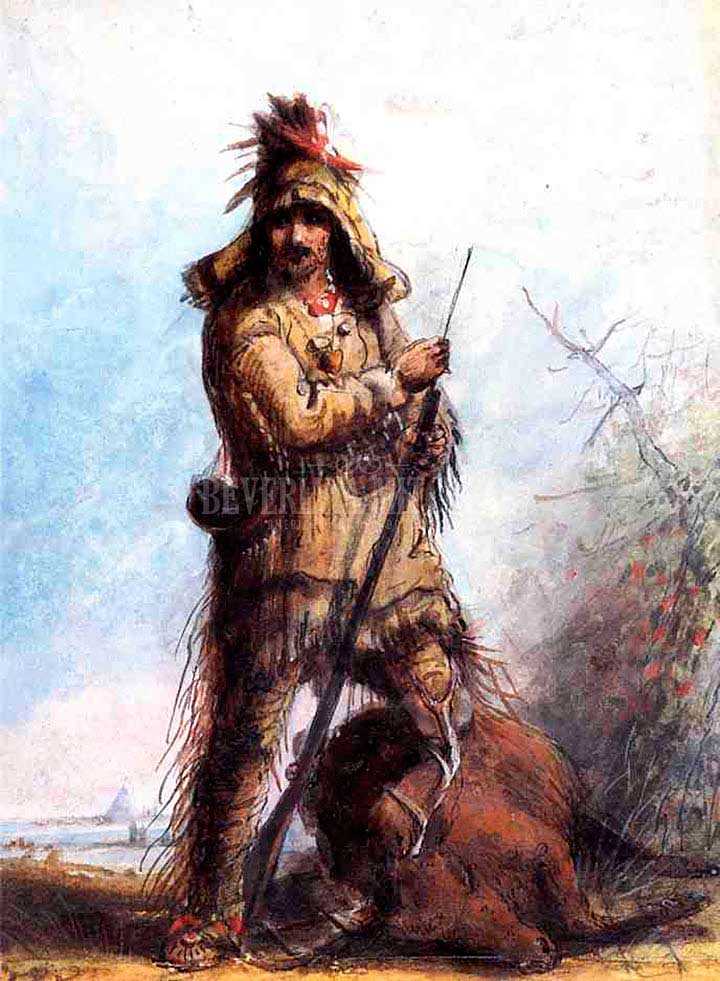 ?
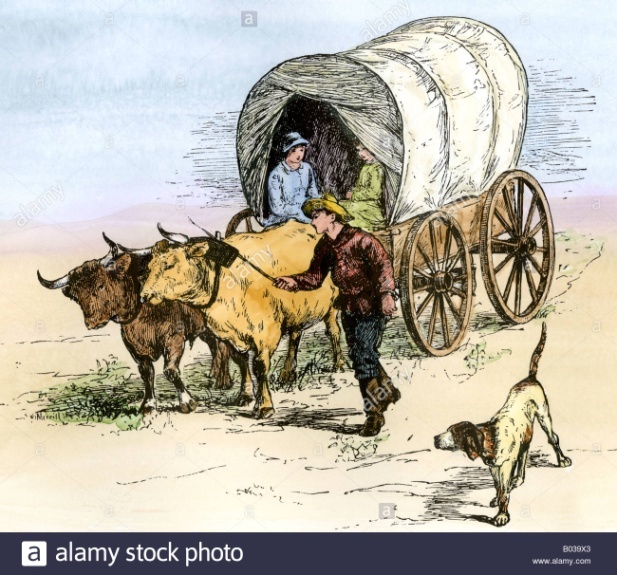 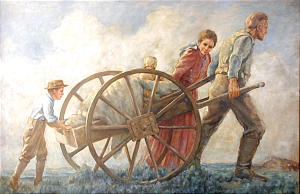 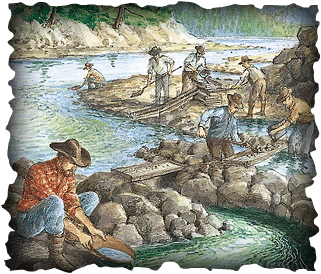 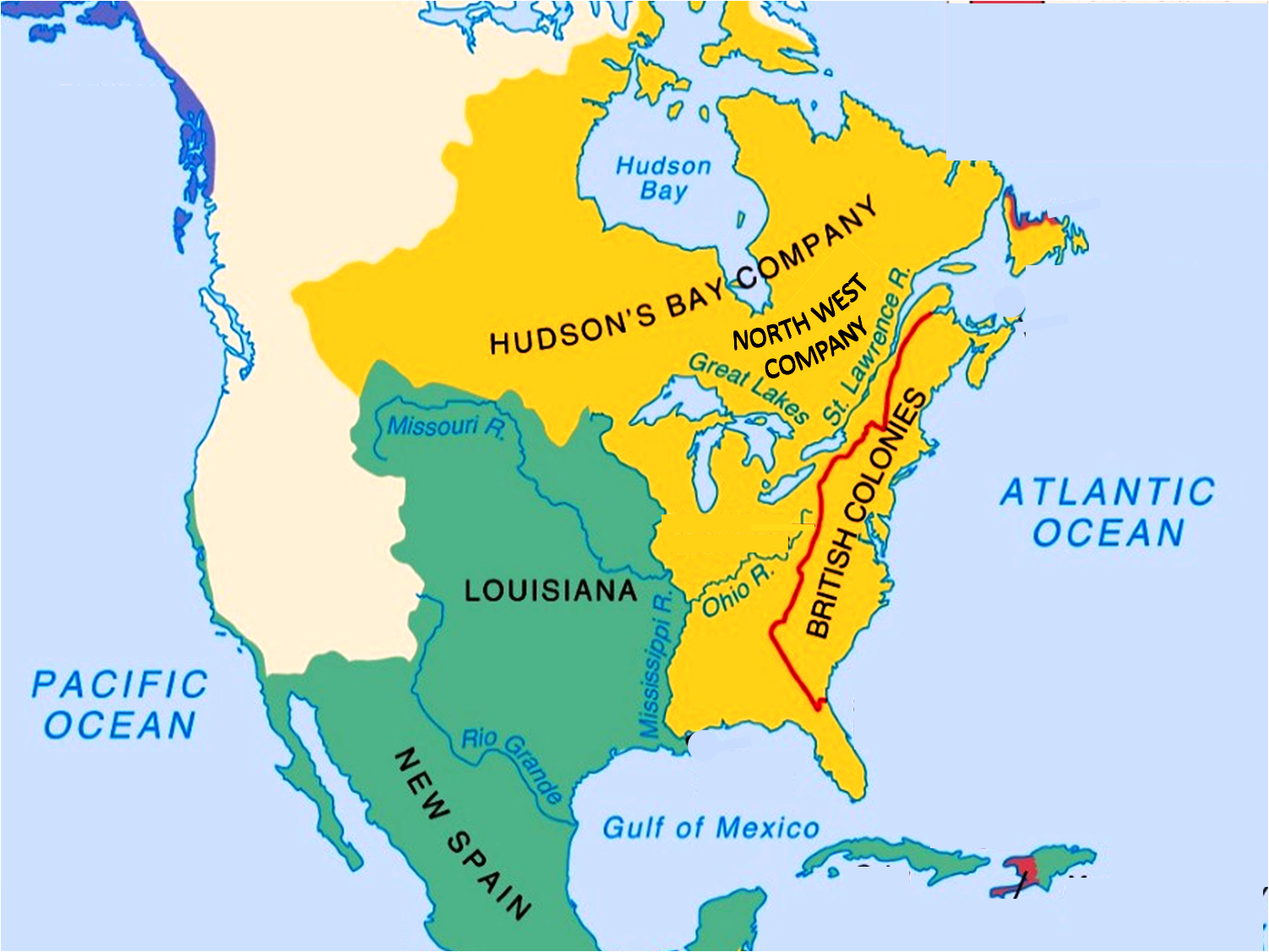 Session 1: Before the Trails
American Development
American Development   1763-1806
Native Americans of the West
Traders, Trappers, & Forts: 1806-1836  
Our Guides on the Trails West . . . .
    	Oregon Trail . . . . 1836-1869
   	 Mormon Trail. . . 1846-1869
   	 California Trail . . 1843-1869
American Development
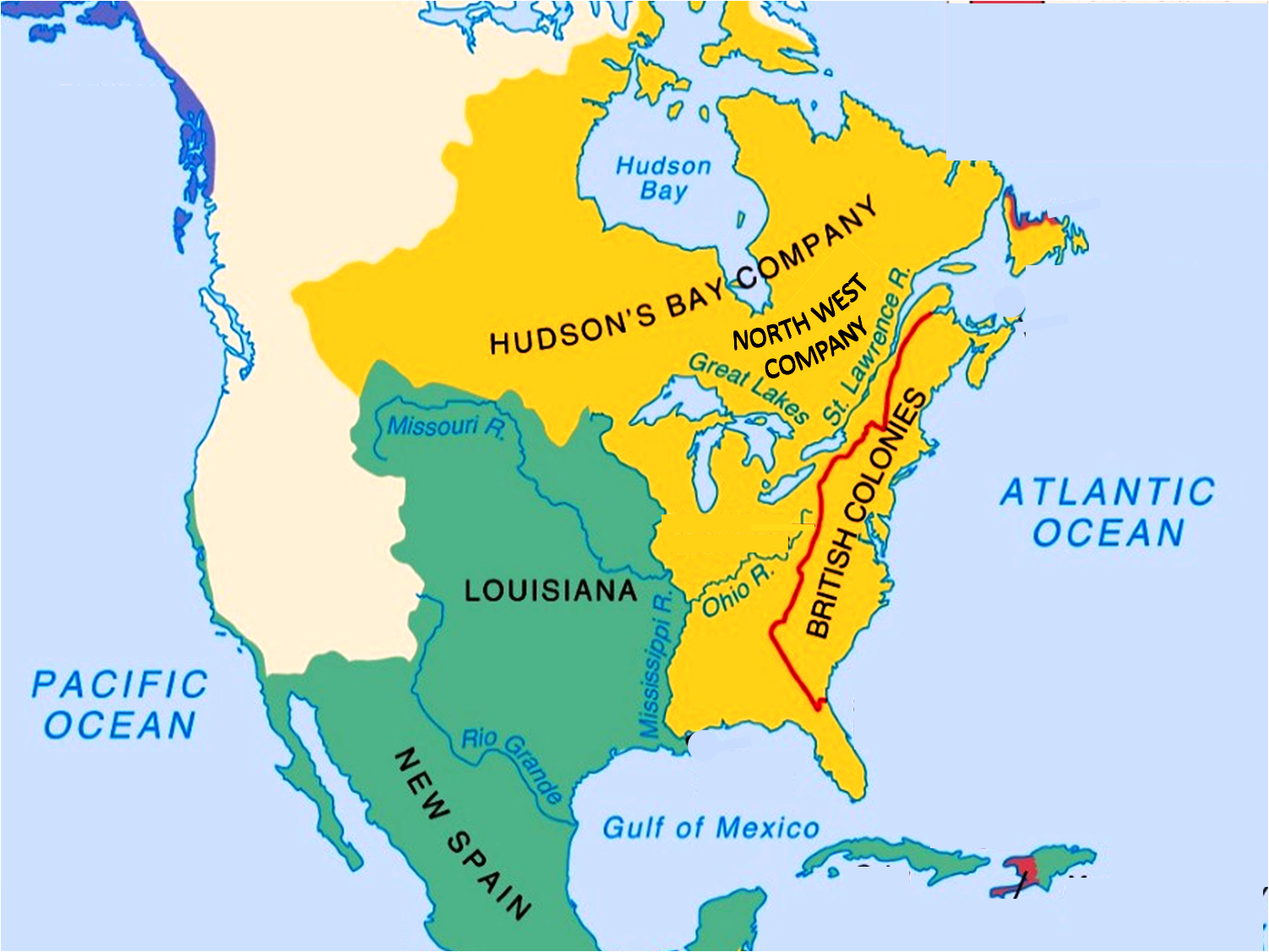 American Development
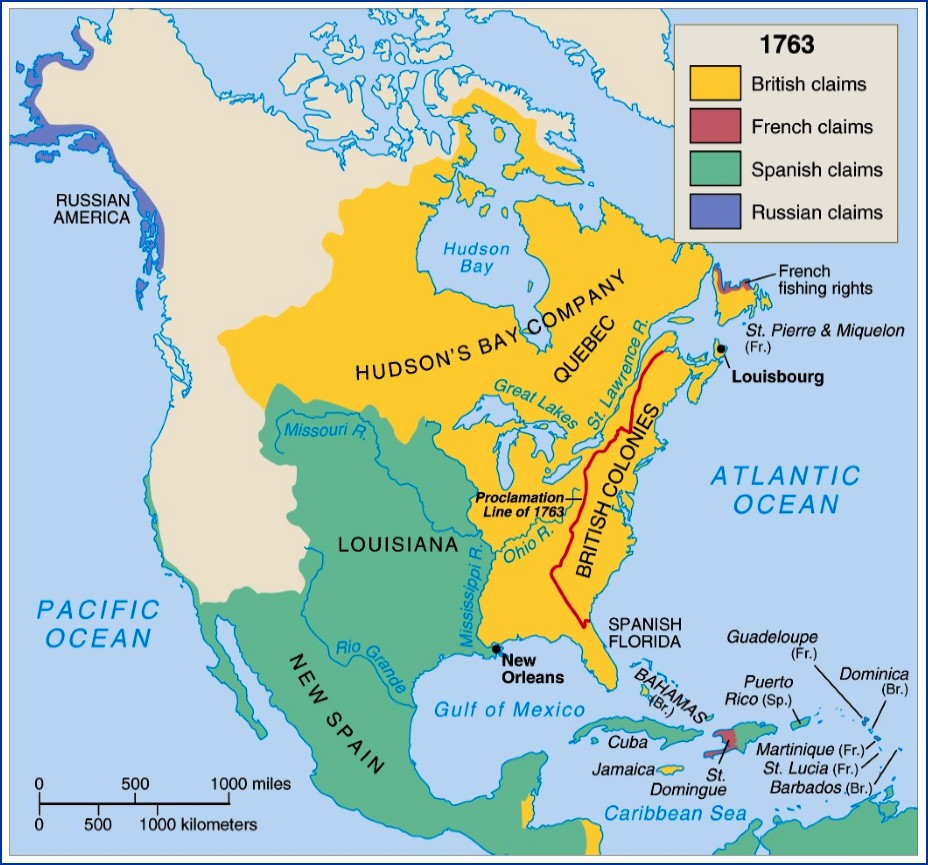 DISPUTED
1763-1775
End of Seven Years’ War: 
France cedes all territory in continental N. A.
pre 1763: 
French  Territory
Want to learn more?
?
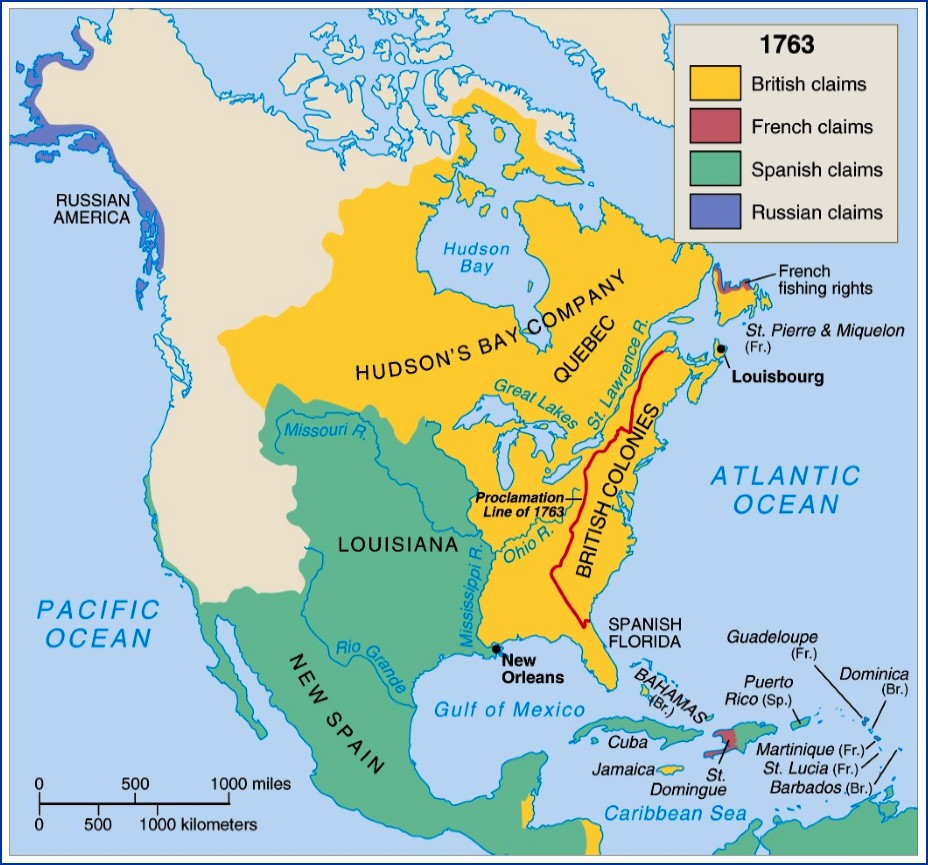 SPAIN
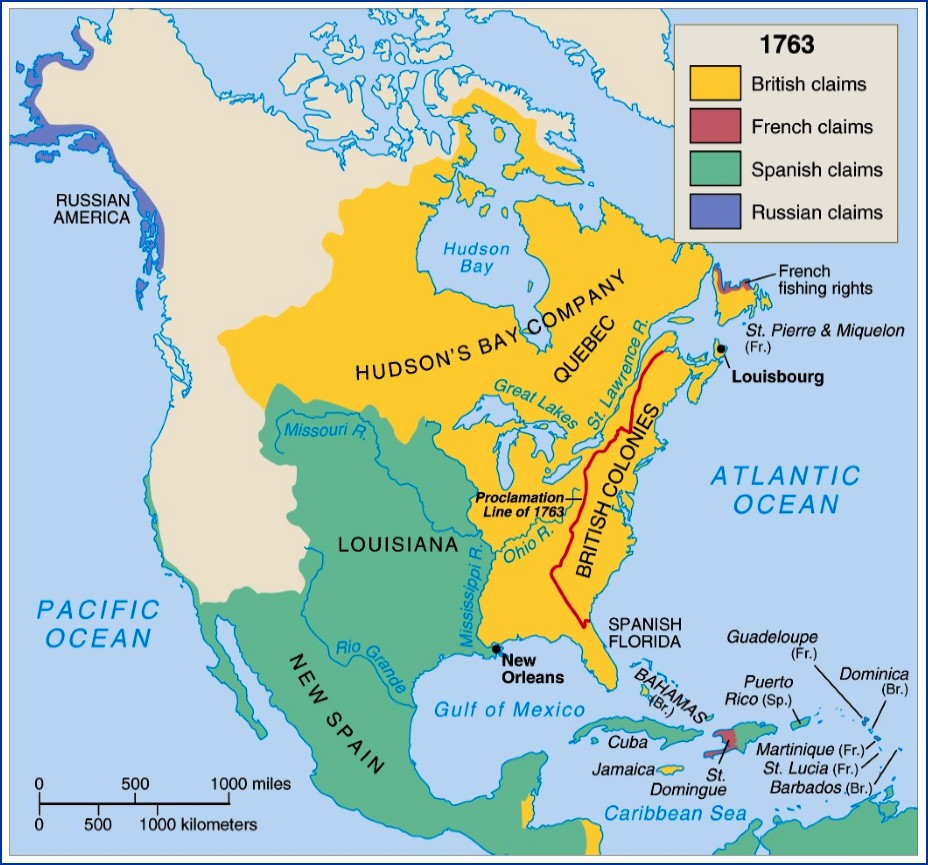 ENGLAND
https://en.wikipedia.org/wiki/Seven_Years_War
	 The Seven Years' War was a global conflict
 fought between 1756 and 1763. It involved every 
European great power of the time and spanned five
 continents, affecting Europe, the Americas, West 
Africa, India, and the Philippines. The conflict split 
Europe into two coalitions, led by the Kingdom of 
Great Britain (including the Kingdom of Prussia, 
the Kingdom of Portugal, the Electorate of Bruns-
wick-Lüneburg, and other small German states) on 
one side and the Kingdom of France (including the
 Austrian-led Holy Roman Empire), the Russian
 Empire (until 1762), the Kingdom 
of Spain, and the Swedish Empire on the other. 
Meanwhile, in India, some regional polities within the increasingly fragmented Mughal Empire, with the support of the French, tried to crush a British attempt to conquer
Bengal. The war's extent has led some historians to describe it as "World War Zero", similar in scale to other world wars.
	 Although Anglo-French skirmishes over their American colonies had begun with what became the French and Indian War in 1754, the large-scale conflict that drew in most of the European powers was centered on Austria's desire to recover Silesia from the Prussians. Seeing the opportunity to curtail Britain's and Prussia's ever-growing might, France and Austria put aside their ancient rivalry to form a grand coalition of their own, bringing most of the other European powers to their side. Faced with this sudden turn of events, Britain aligned itself with Prussia, in a series of political manoeuvres known as the Diplomatic Revolution. However, French efforts ended in failure when the Anglo-Prussian coalition prevailed, and Britain's rise as among the world's predominant powers destroyed France's supremacy in Europe, thus altering the European balance of power.
	 The Anglo-French hostilities were ended in 1763 by the Treaty of Paris, which involved a complex series of land exchanges, the most important being France's cession to Spain of Louisiana, and to Great Britain the rest of New France except for the islands of St. Pierre and Miquelon. Faced with the choice of regaining either New France or its Caribbean island colonies of Guadeloupe and Martinique, France chose the latter to retain these lucrative sources of sugar, writing off New France as an unproductive, costly territory. France also returned Menorca to the British. Spain lost control of Florida to Great Britain, but it received from the French the Île d'Orléans and all of the former French holdings west of the Mississippi River. The exchanges suited the British as well, as their own Caribbean islands already supplied ample sugar, and, with the acquisition of New France and Florida, they now controlled all of North America east of the Mississippi.

(more on-line)
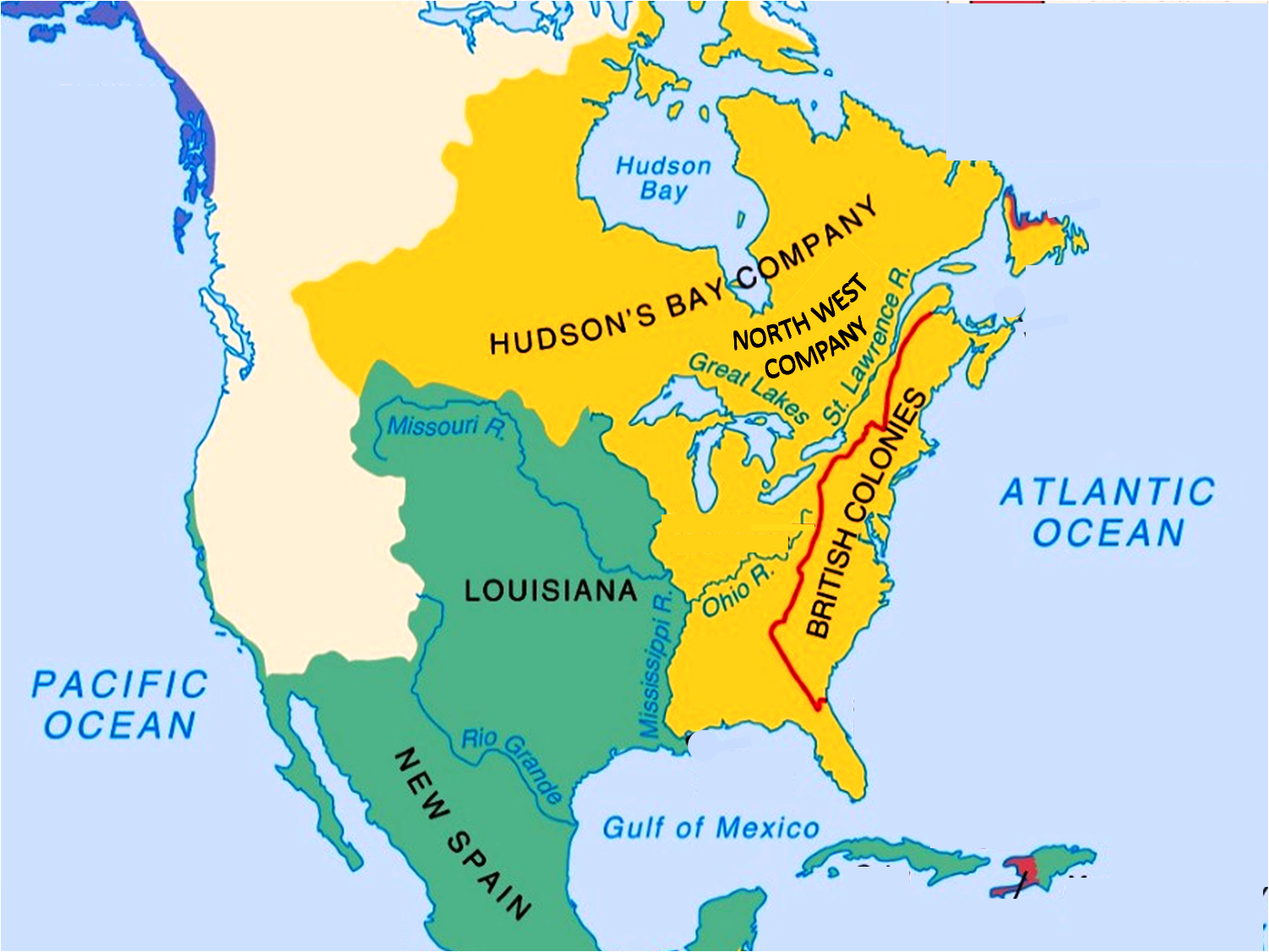 American Development
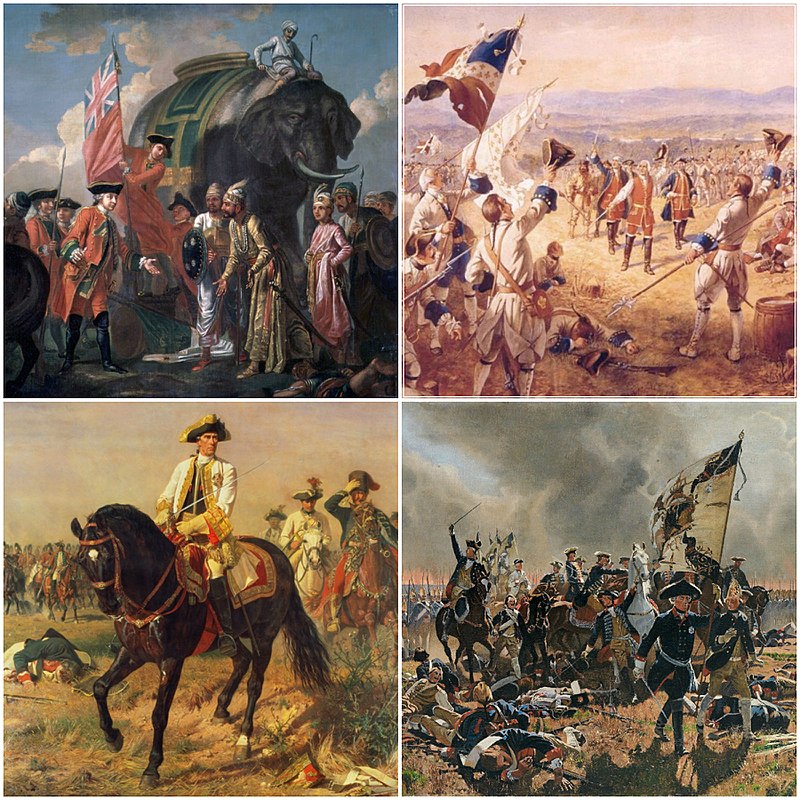 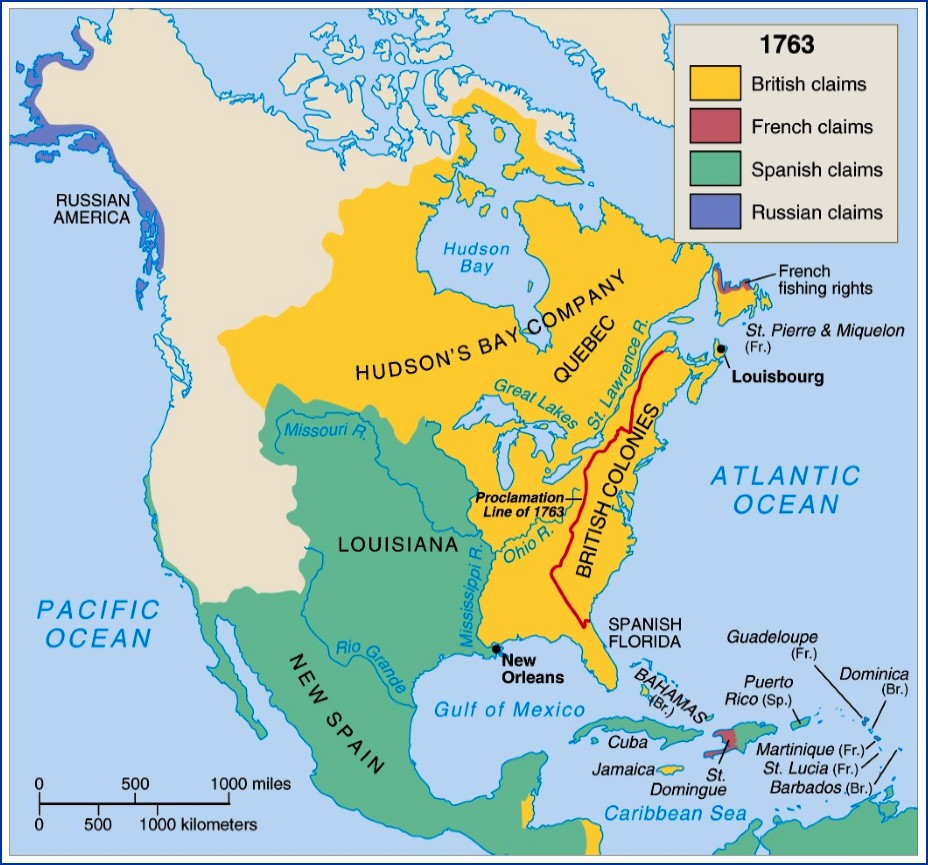 DISPUTED
1763-1775
Want to learn more?
Check out our hidden slides!
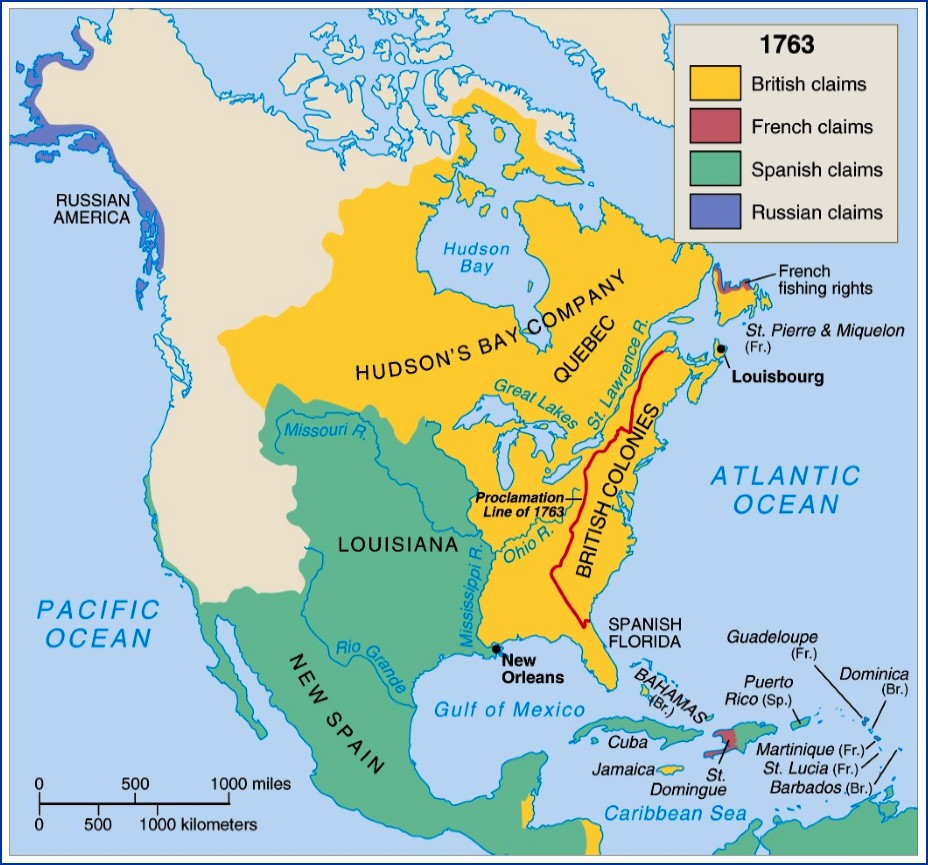 SPAIN
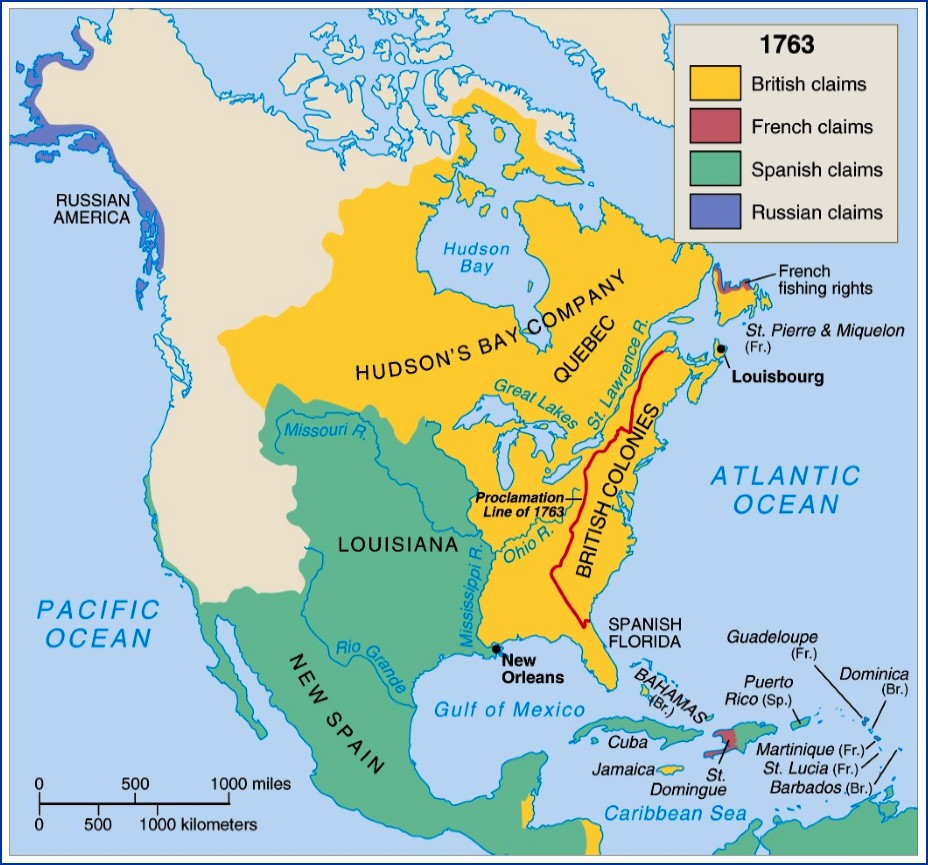 ENGLAND
https://en.wikipedia.org/wiki/Seven_Years_War
	 The Seven Years' War was a global conflict
 fought between 1756 and 1763. It involved every 
European great power of the time and spanned five
 continents, affecting Europe, the Americas, West Africa,
 India, and the Philippines. The conflict split Europe into 
two coalitions, led by the Kingdom of Great Britain 
(including the Kingdom of Prussia, the Kingdom of
 Portugal, the Electorate of Brunswick-Lüneburg, and 
other small German states) on one side and the Kingdom
 of France (including the Austrian-led Holy Roman 
Empire), the Russian Empire (until 1762), the Kingdom 
of Spain, and the Swedish Empire on the other. Mean-
while, in India, some regional polities within the 
increasingly fragmented Mughal Empire, with the support of the French, tried to crush a British attempt to conquer Bengal. The war's extent has led some historians to describe it as "World War Zero", similar in scale to other world wars.
	 Although Anglo-French skirmishes over their American colonies had begun with what became the French and Indian War in 1754, the large-scale conflict that drew in most of the European powers was centered on Austria's desire to recover Silesia from the Prussians. Seeing the opportunity to curtail Britain's and Prussia's ever-growing might, France and Austria put aside their ancient rivalry to form a grand coalition of their own, bringing most of the other European powers to their side. Faced with this sudden turn of events, Britain aligned itself with Prussia, in a series of political manoeuvres known as the Diplomatic Revolution. However, French efforts ended in failure when the Anglo-Prussian coalition prevailed, and Britain's rise as among the world's predominant powers destroyed France's supremacy in Europe, thus altering the European balance of power.
	 The Anglo-French hostilities were ended in 1763 by the Treaty of Paris, which involved a complex series of land exchanges, the most important being France's cession to Spain of Louisiana, and to Great Britain the rest of New France except for the islands of St. Pierre and Miquelon. Faced with the choice of regaining either New France or its Caribbean island colonies of Guadeloupe and Martinique, France chose the latter to retain these lucrative sources of sugar, writing off New France as an unproductive, costly territory. France also returned Menorca to the British. Spain lost control of Florida to Great Britain, but it received from the French the Île d'Orléans and all of the former French holdings west of the Mississippi River. The exchanges suited the British as well, as their own Caribbean islands already supplied ample sugar, and, with the acquisition of New France and Florida, they now controlled all of North America east of the Mississippi.
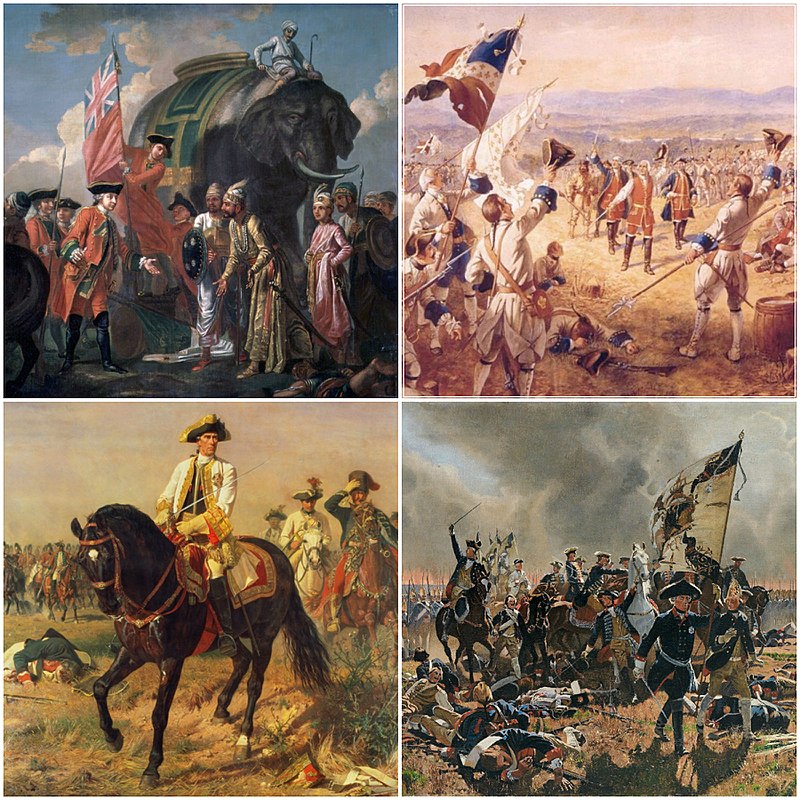 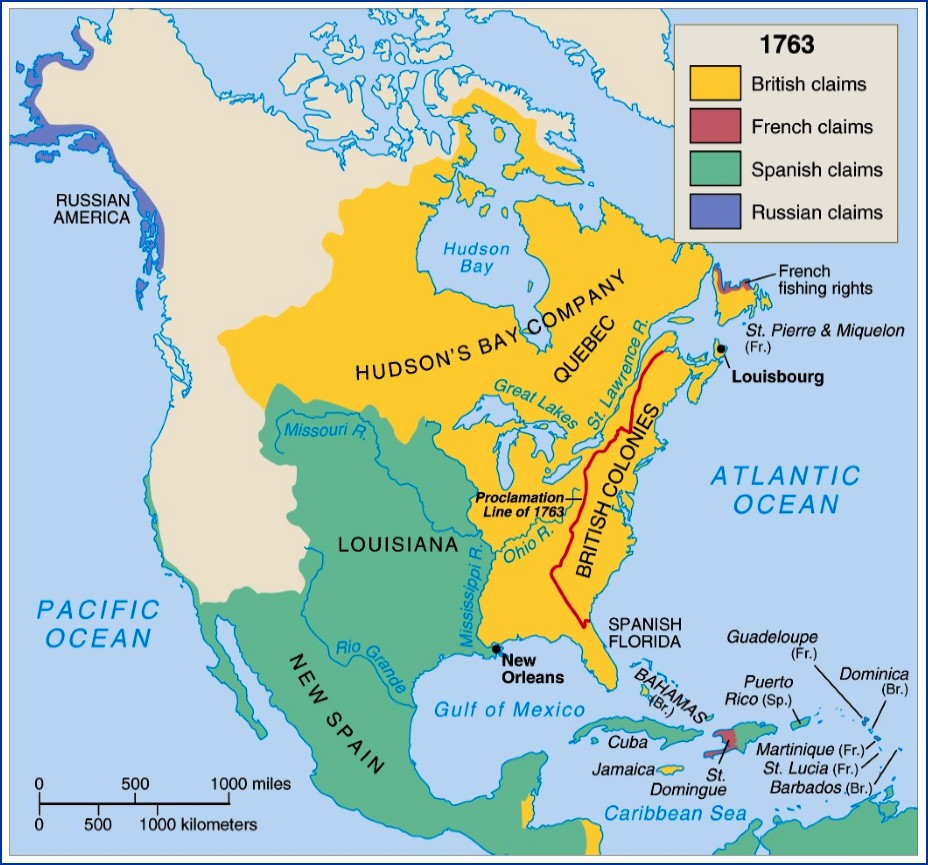 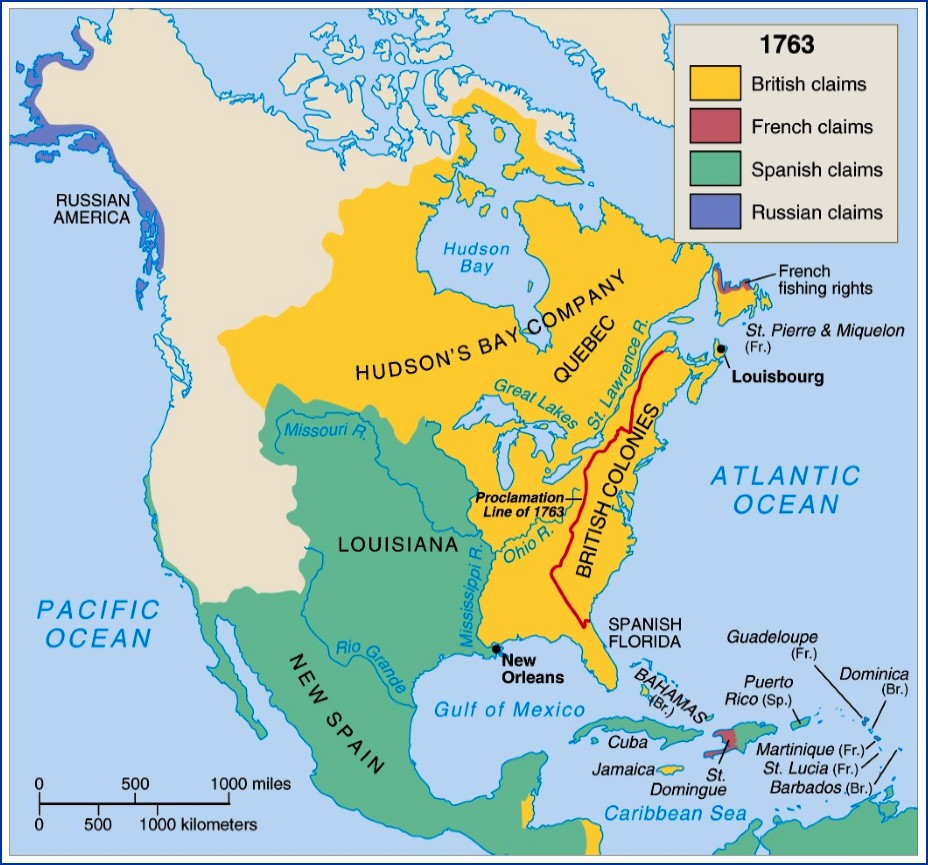 SLIDE W/DETAILS GROUPED
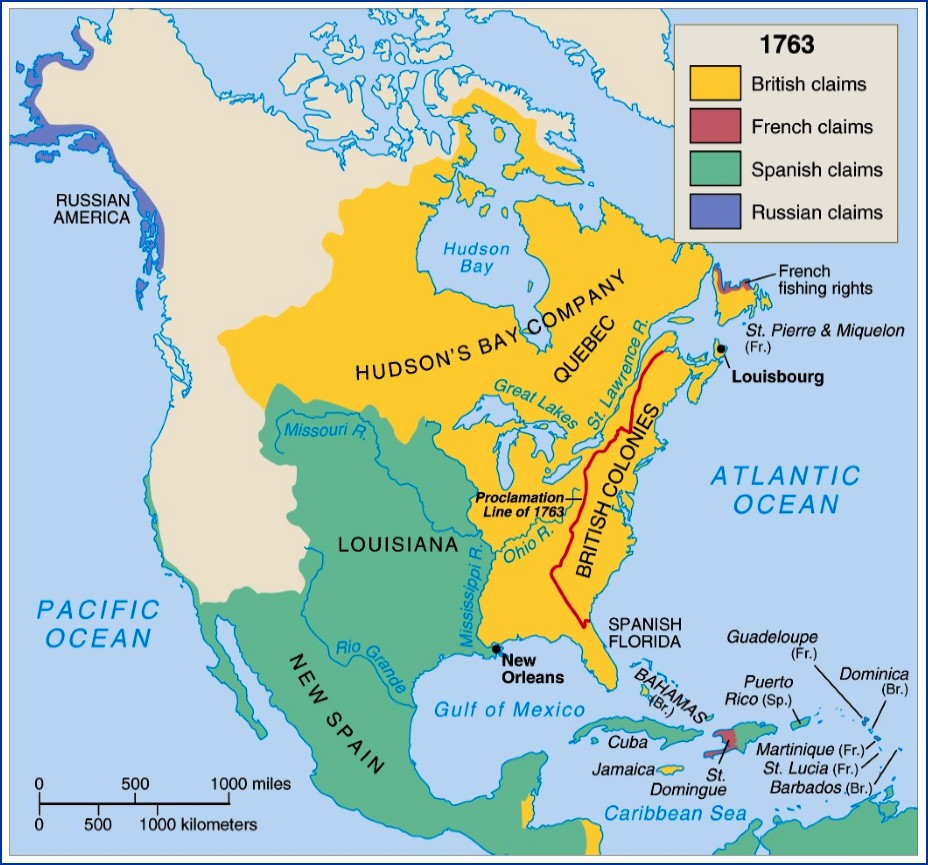 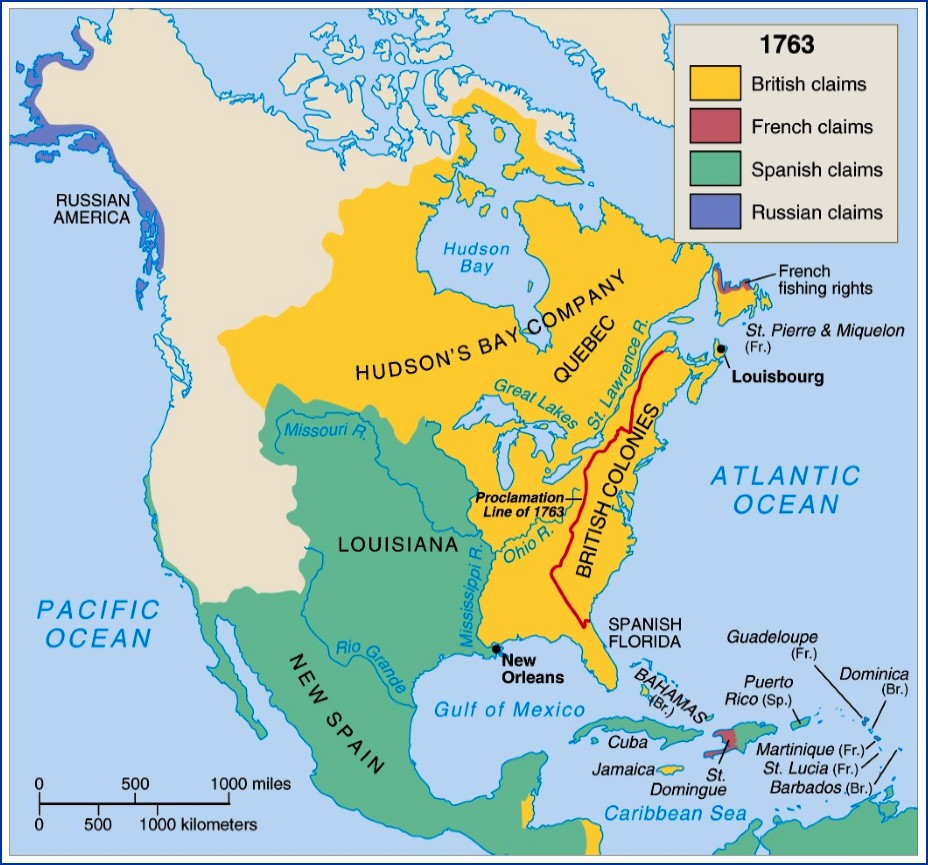 NORTH WEST
 COMPANY
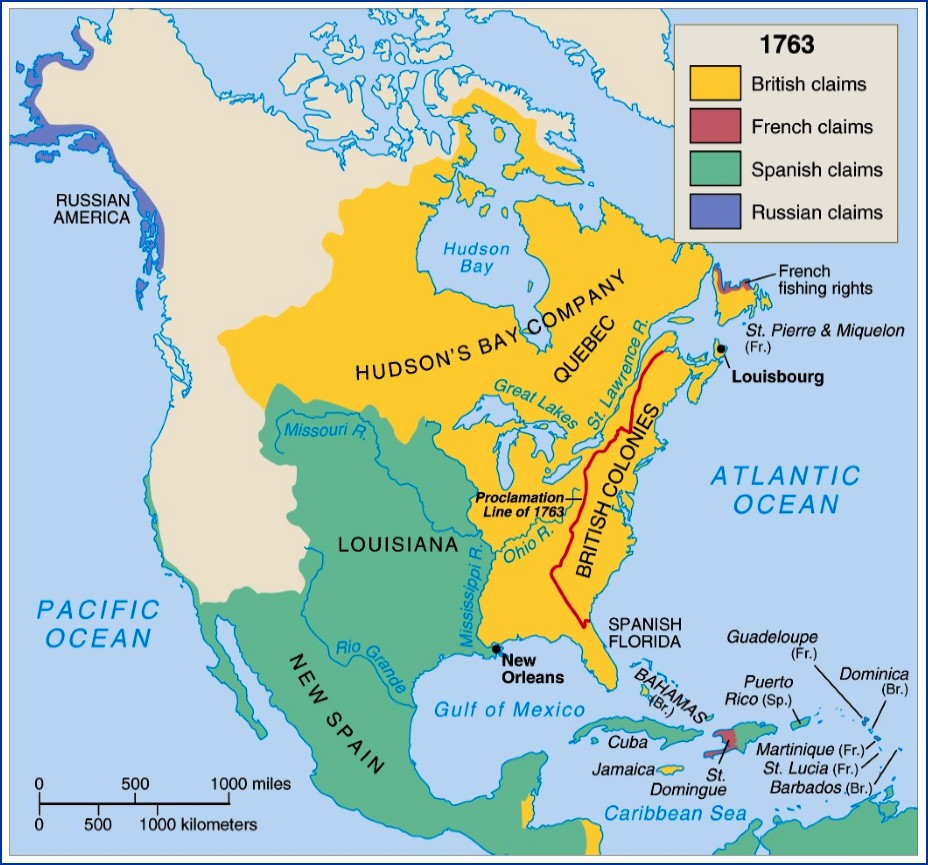 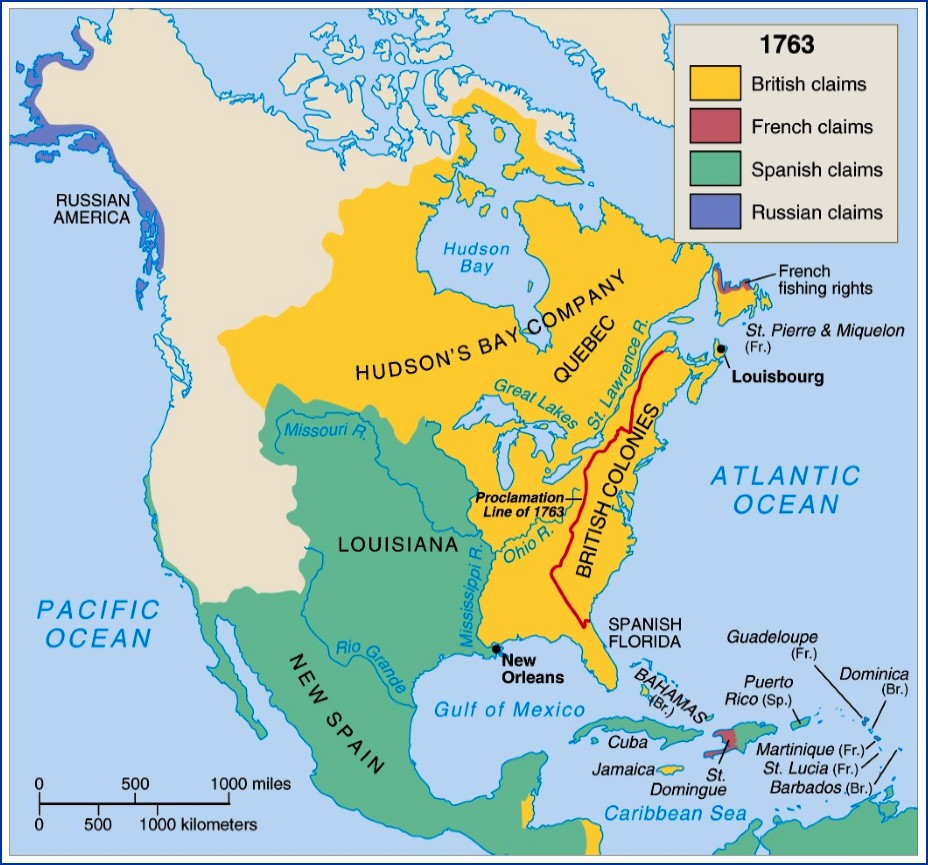 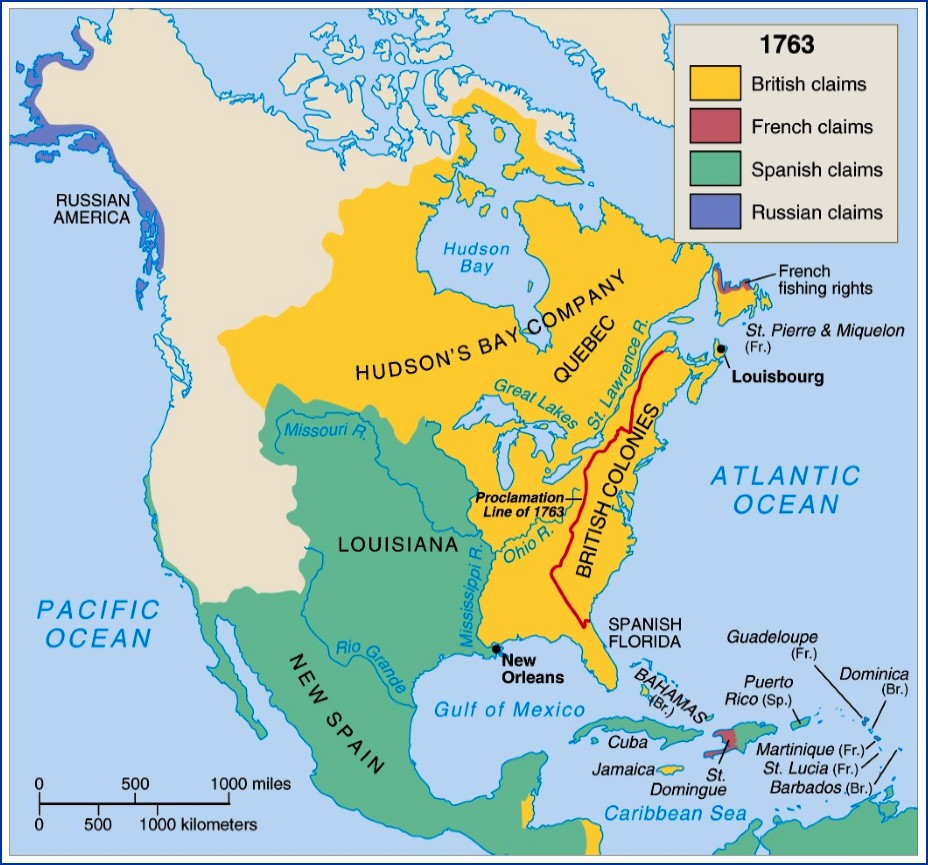 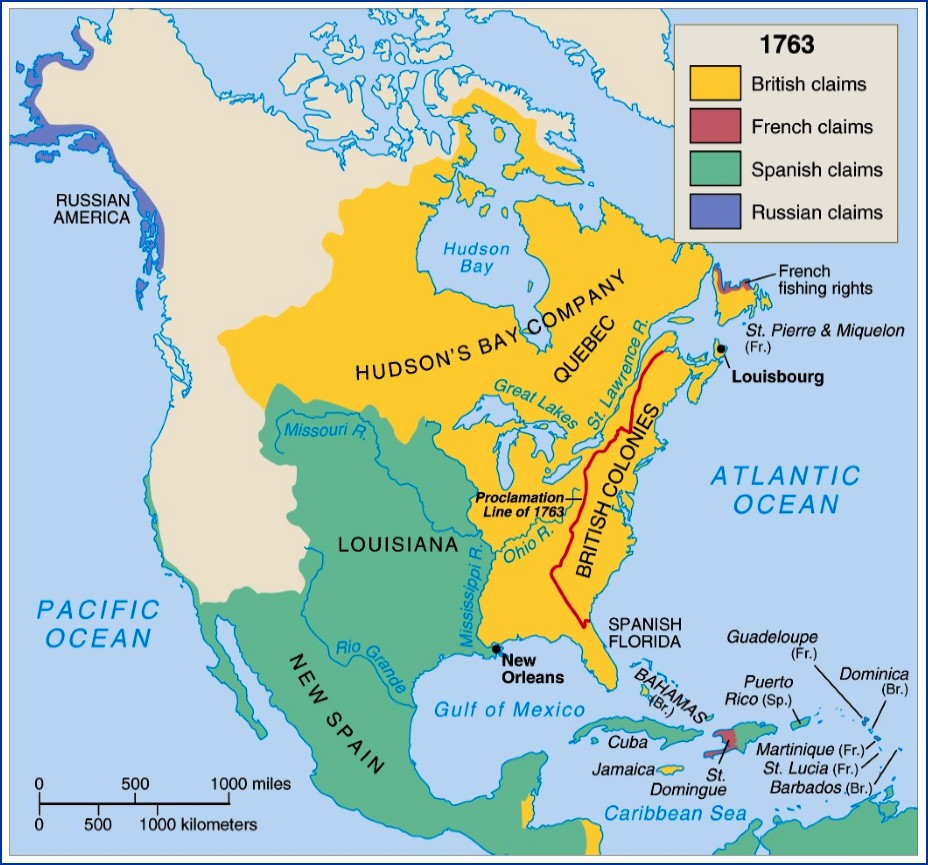 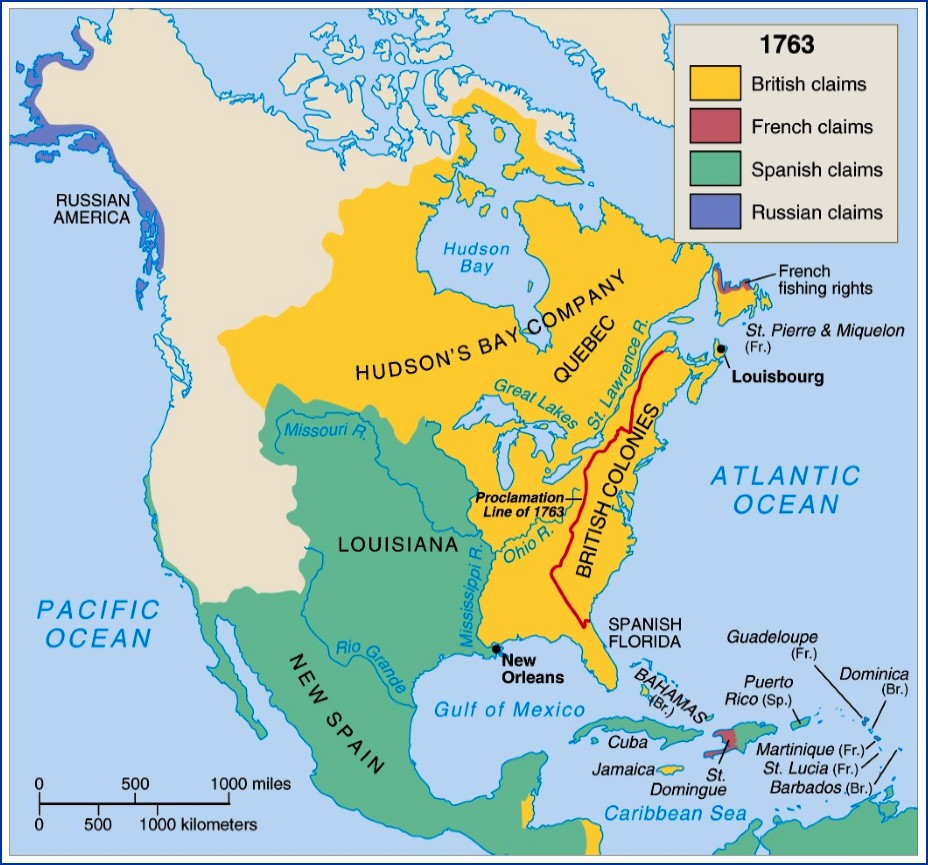 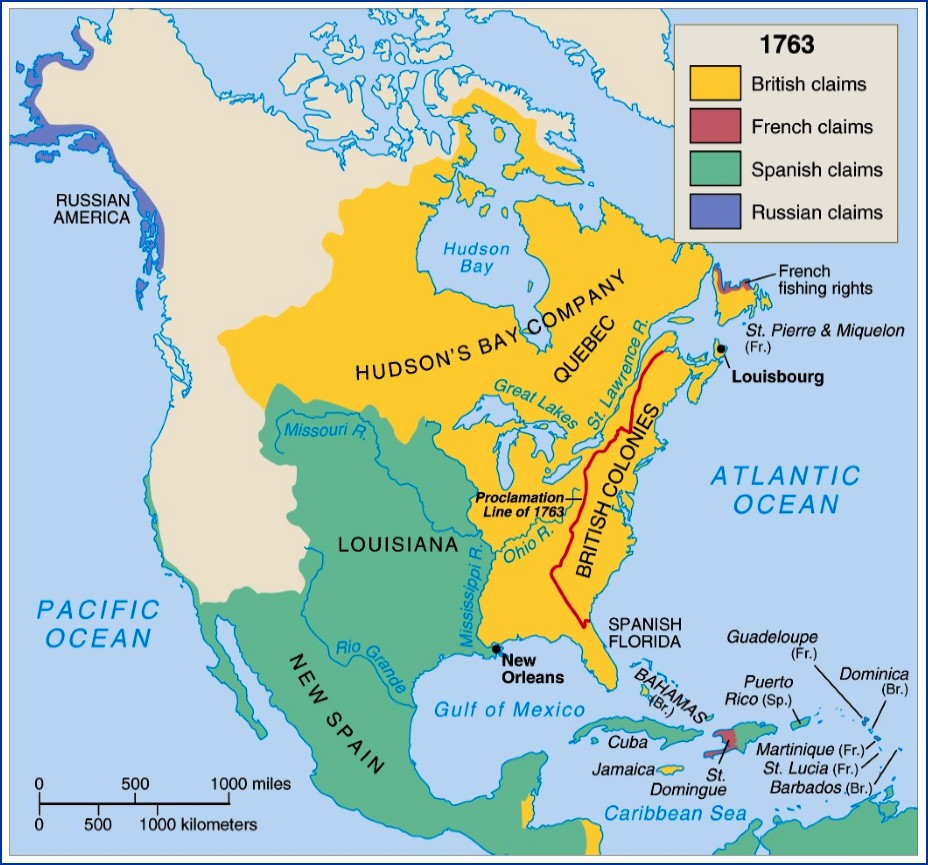 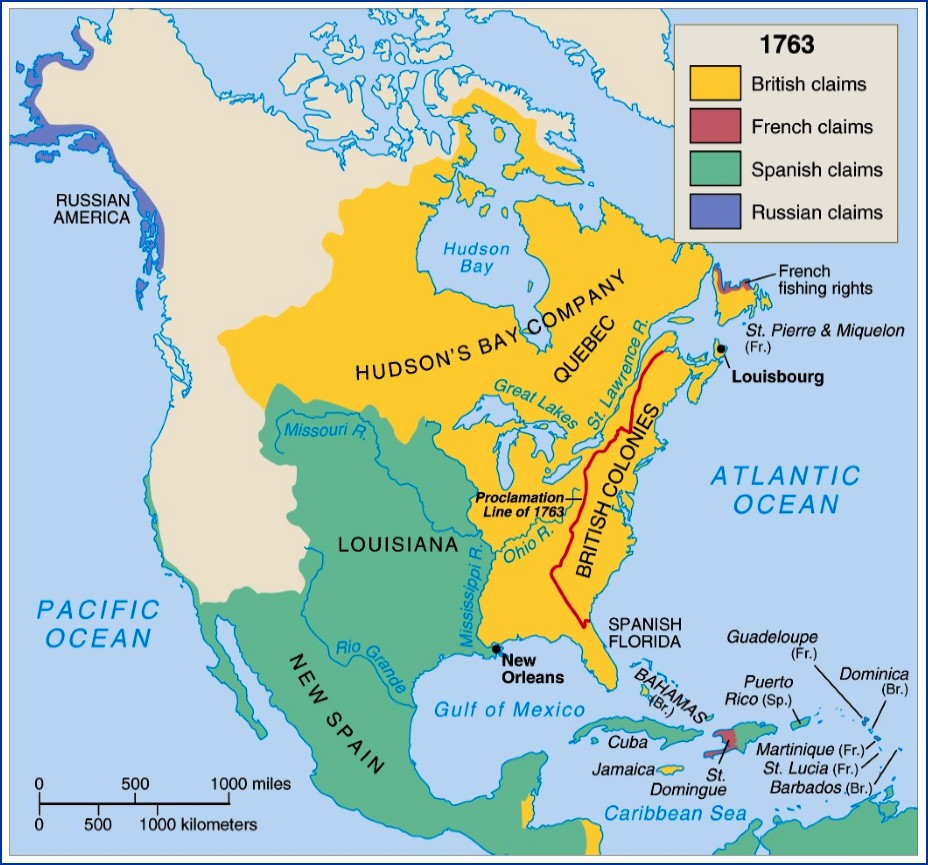 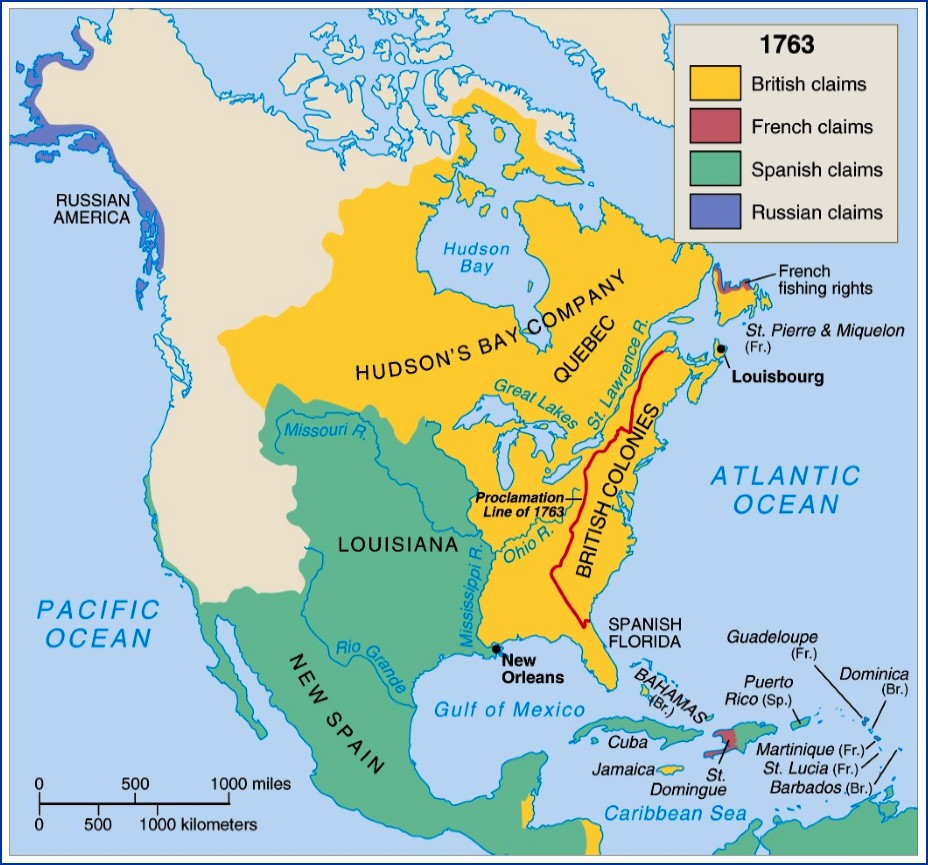 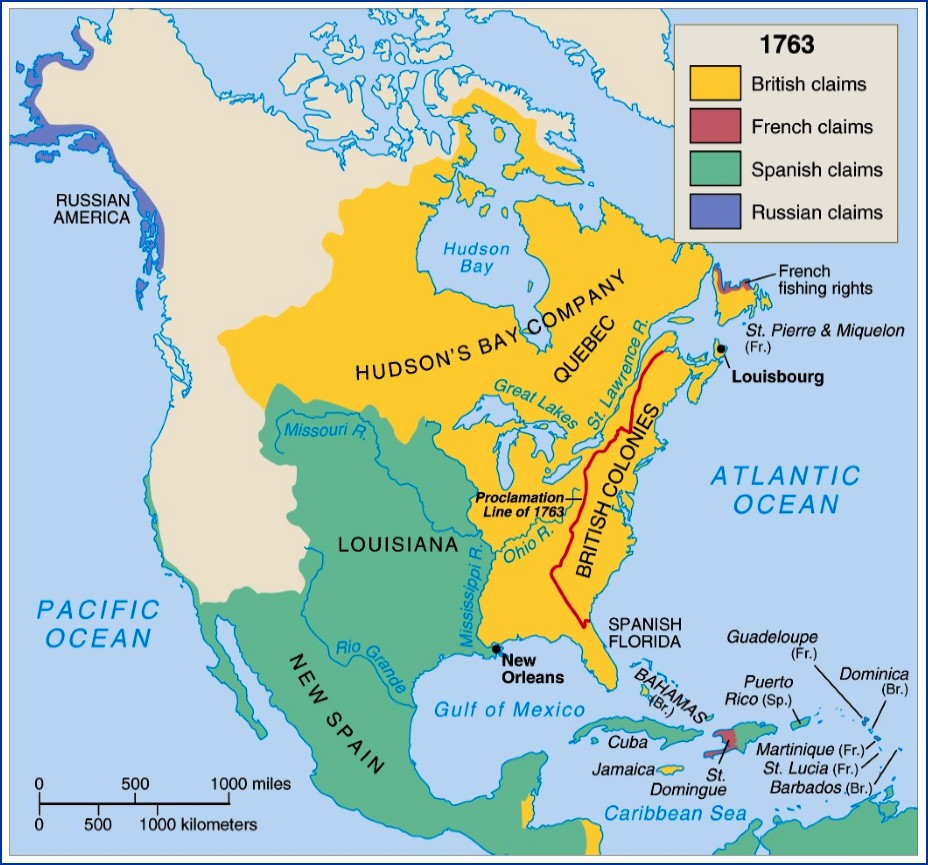 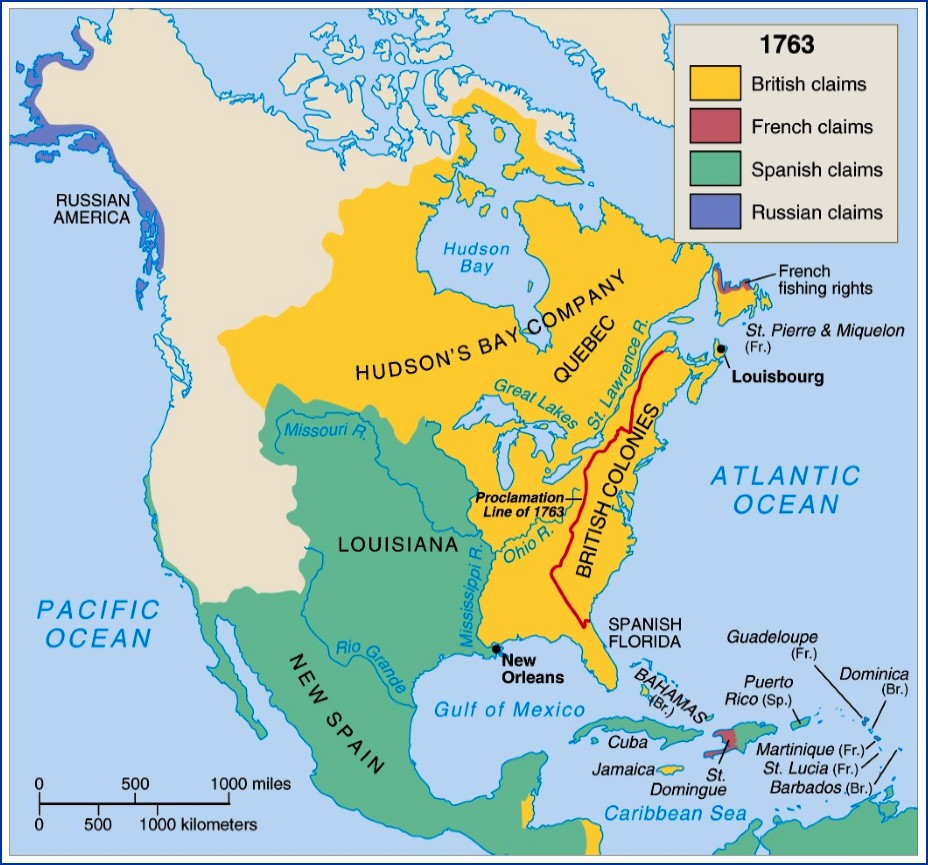 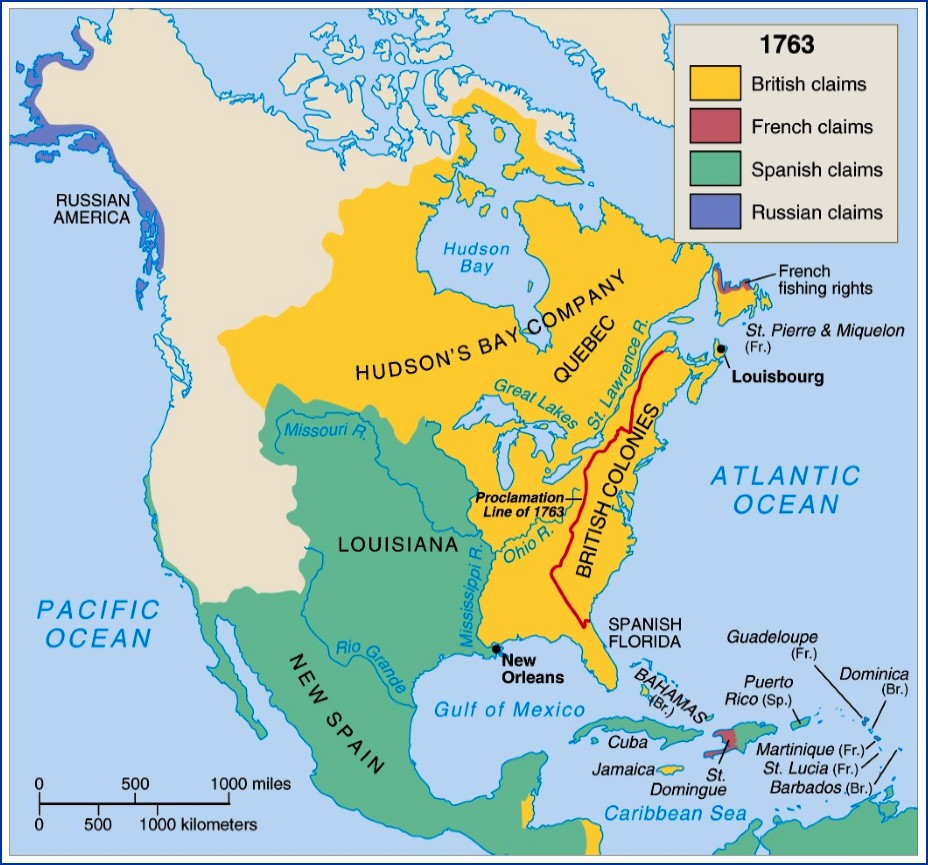 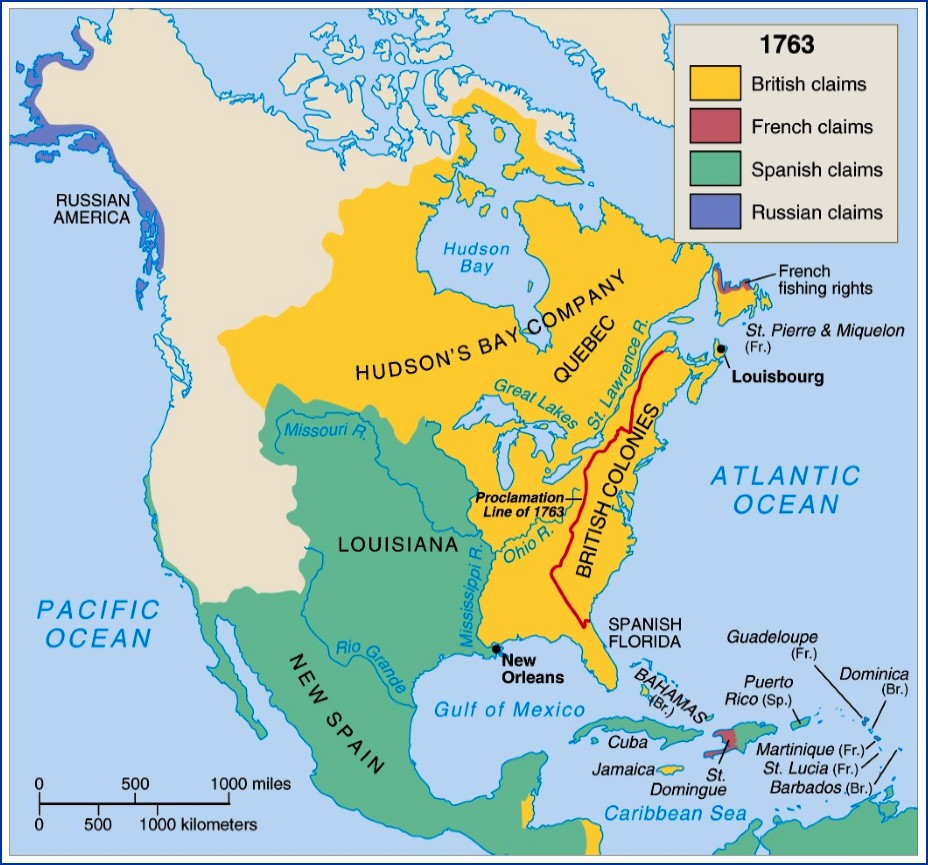 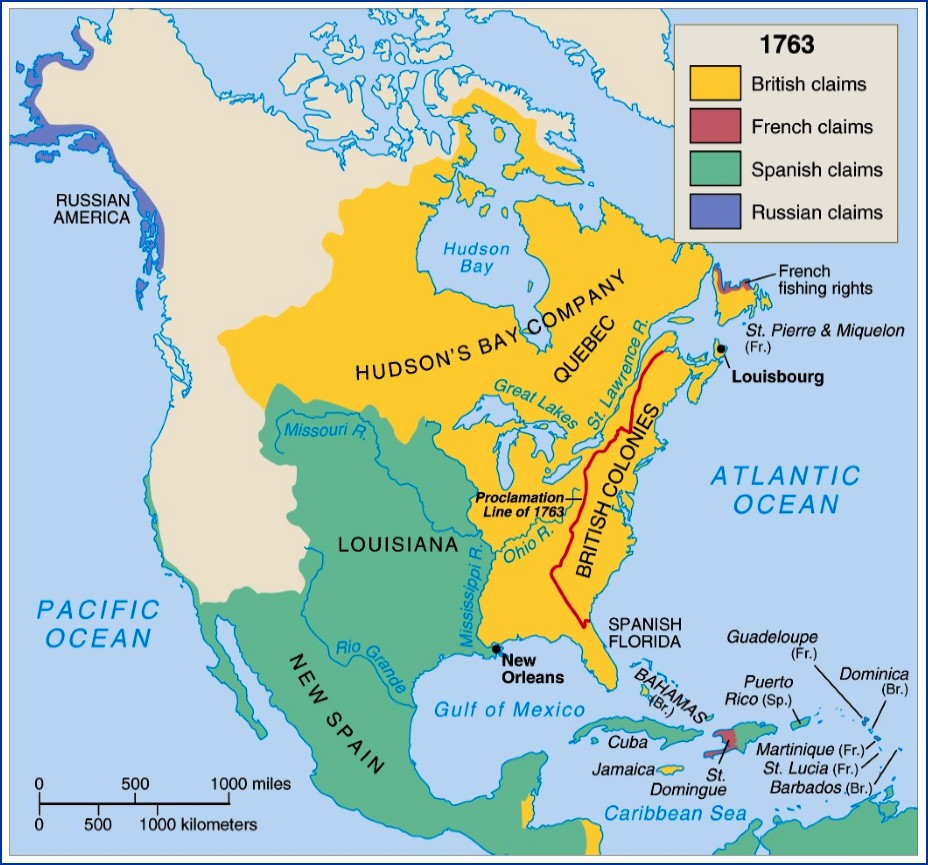 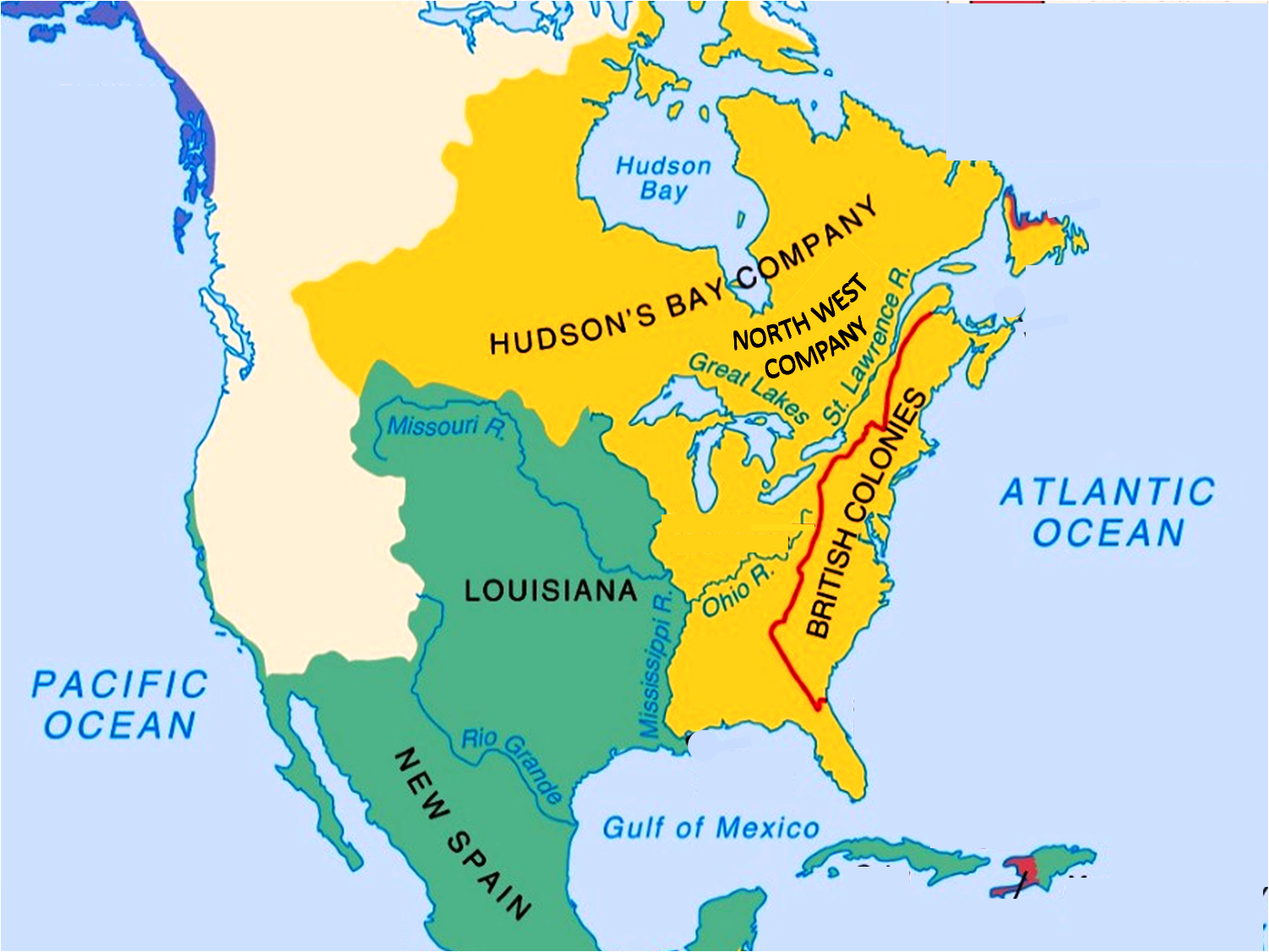 American Development
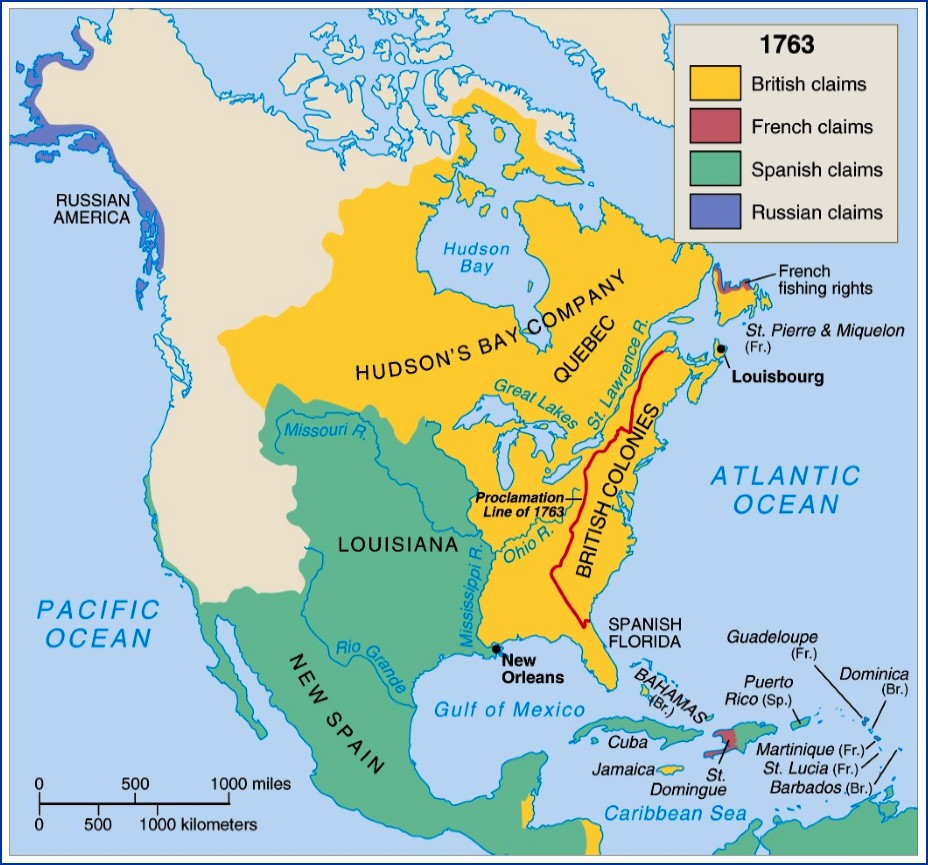 DISPUTED
1763-1775
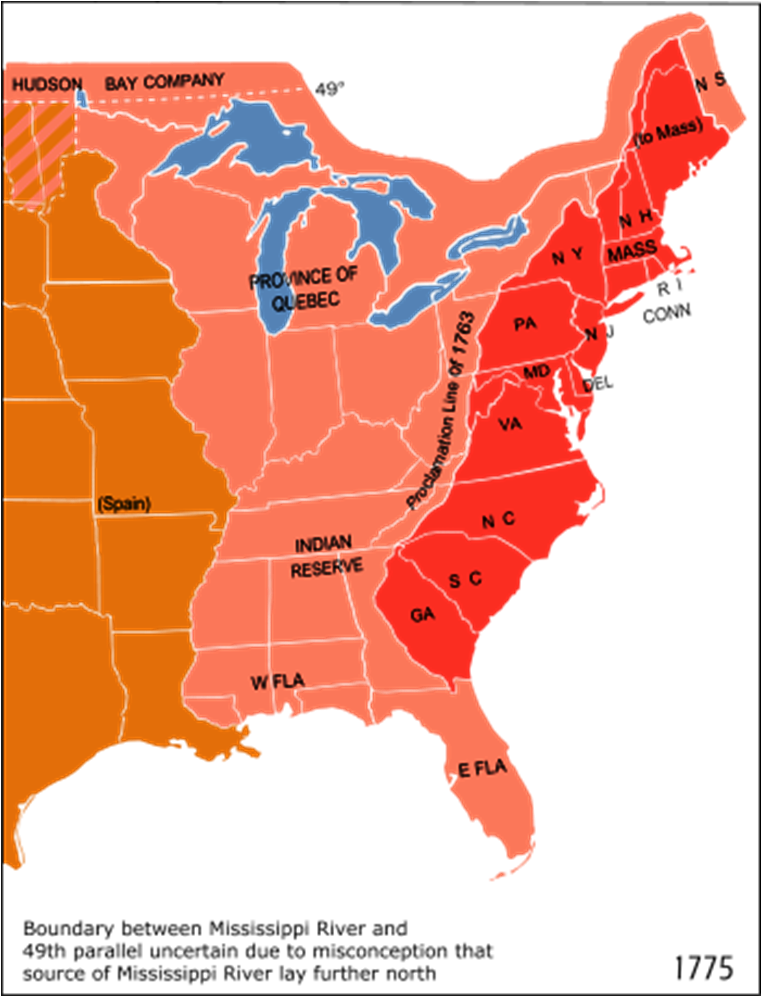 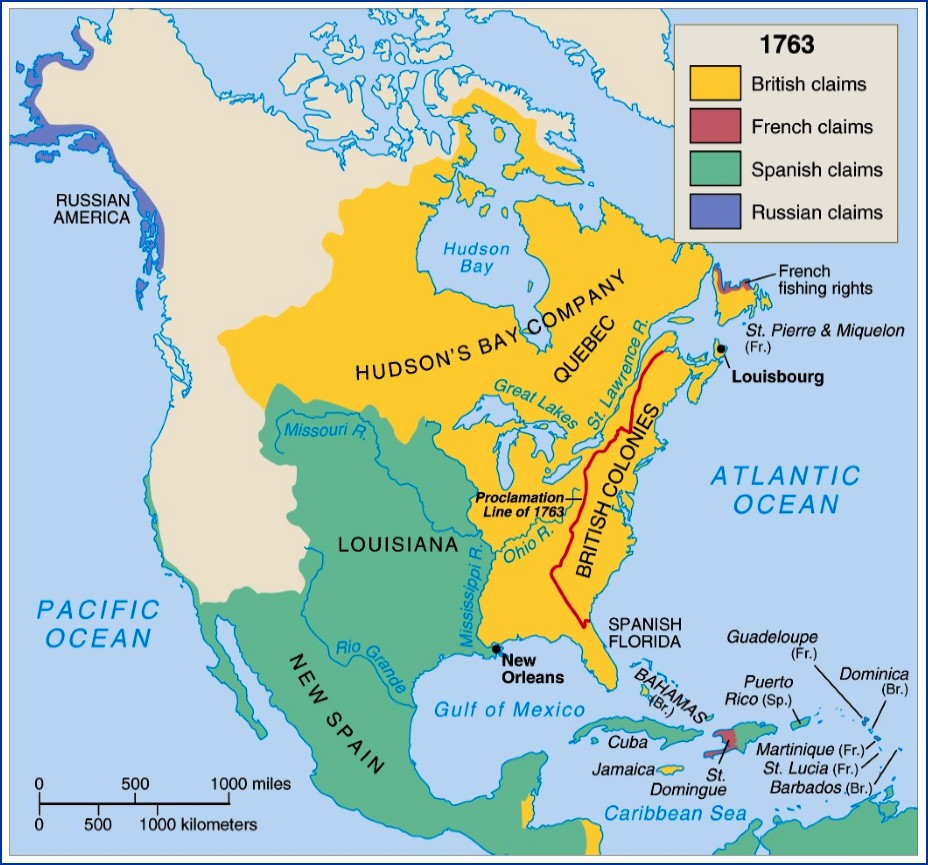 SPAIN
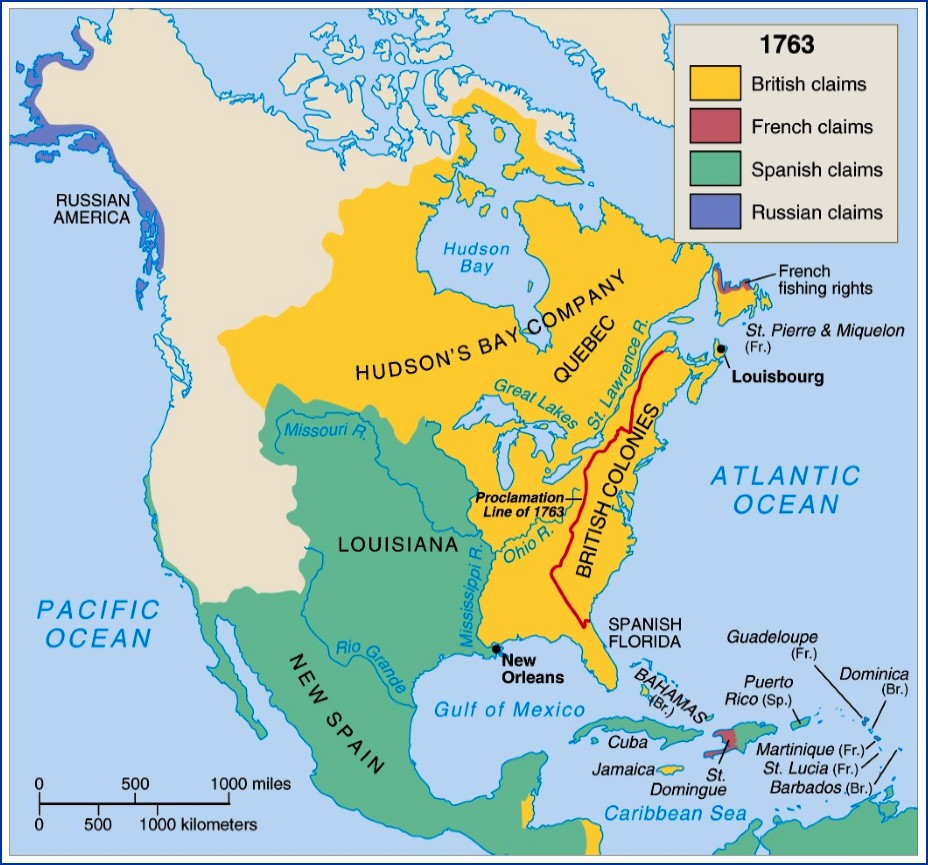 ENGLAND
American Development
1763-1775
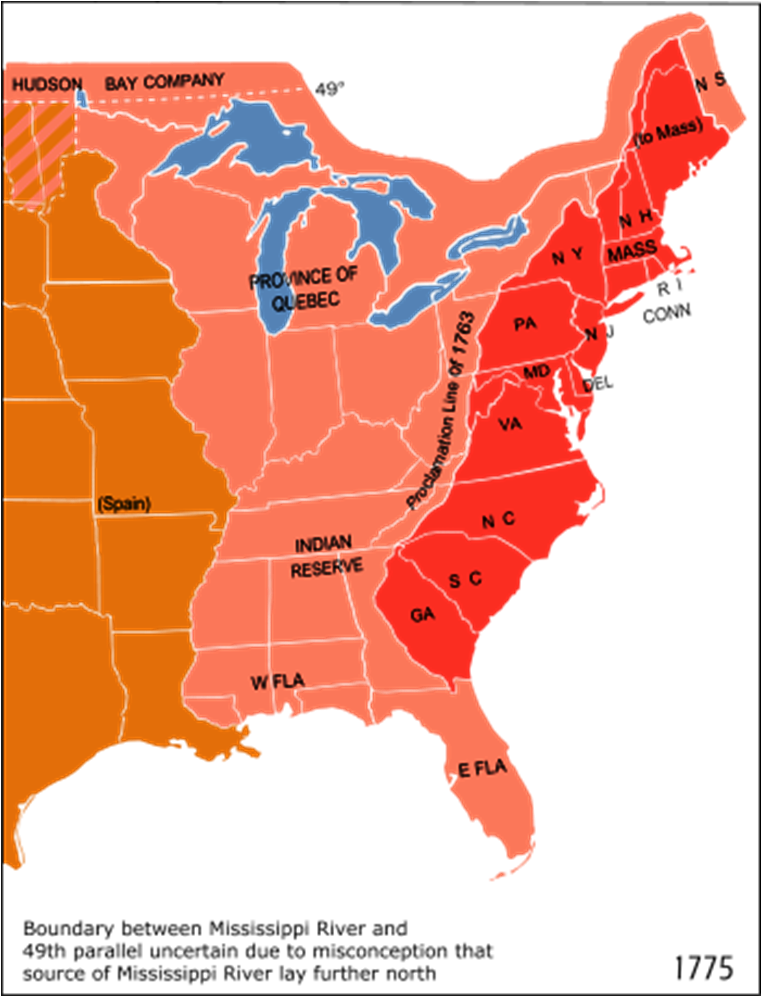 13 Colonies
England
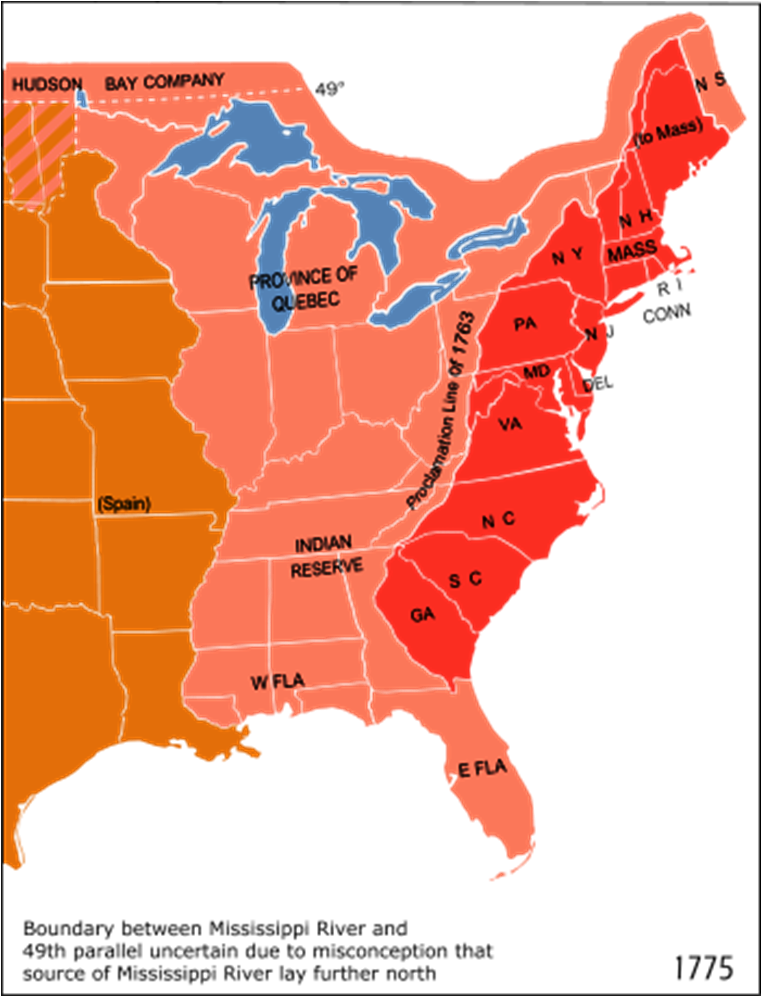 1775-1783
Am Revolution
COLONIES
1783
Indian Reserve
Spain
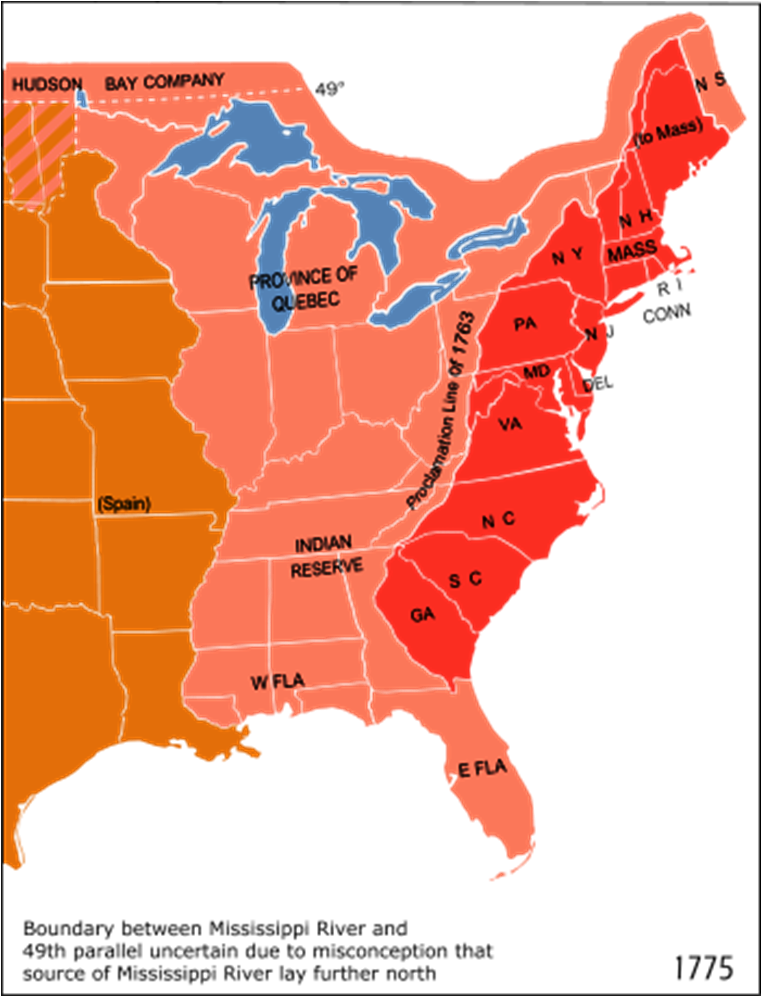 Treaty of Paris
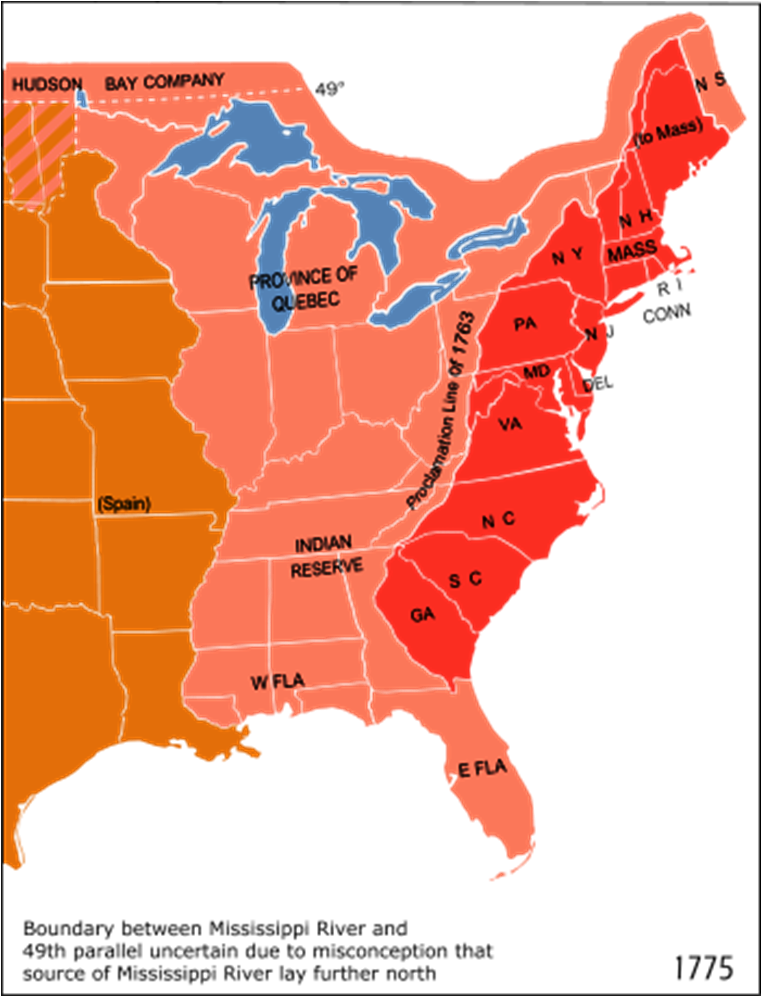 https://en.wikipedia.org/wiki/Treaty_of_Paris_(1763)
The Treaty of Paris, also known as the Treaty of 1763, was signed on 10 February 1763 by the kingdoms of Great Britain, France and Spain, with Portugal in agreement, after Great Britain's victory over France and Spain during the Seven Years' War.
The signing of the treaty formally ended the Seven Years' War, known as the French and Indian War in the North American theatre, and marked the beginning of an era of British dominance outside Europe.  Great Britain and France each returned much of the territory that they had captured during the war, but Great Britain gained much of France's possessions in North America. Additionally, Great Britain agreed to protect Roman Catholicism in the New World.
France lost all of its territory in mainland North America.
https://en.wikipedia.org/wiki/Royal_Proclamation_of_1763
The Royal Proclamation of 1763 was issued October 7, 1763, by King George III following Great Britain's acquisition of French territory in North America after the end of the French and Indian War/Seven Years' War. It forbade all settlement west of a line drawn along the Appalachian Mountains, which was delineated as an Indian Reserve.
This proclamation rendered worthless all land grants given by the government to British subjectswho fought for the Crown against France. People throughout the various colonies were filled with indignation at having been excluded from the vast region of Trans-Appalachia. This anger was a foreshadowing of the discontent that would later arise during the American Revolution. The Royal Proclamation continues to be of legal importance to First Nations in Canada. The 1763 proclamation line is similar to the Eastern Continental Divide's path running northwards from Georgia to the Pennsylvania–New York border and north-eastwards past the drainage divide on the St. Lawrence Divide from there northwards through New England.
American Development
1763-1775
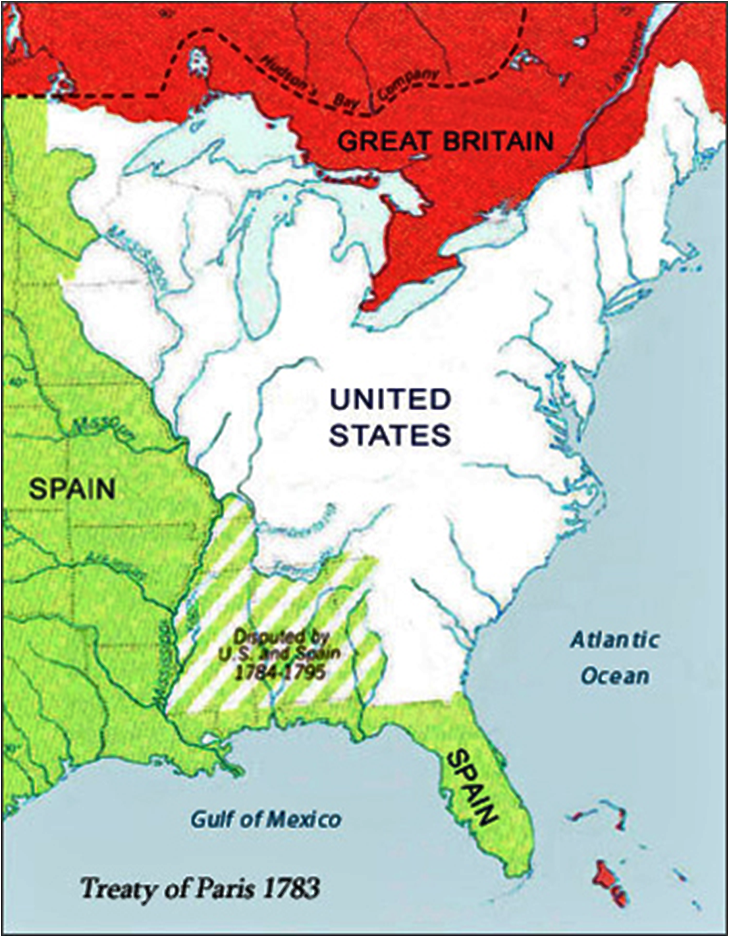 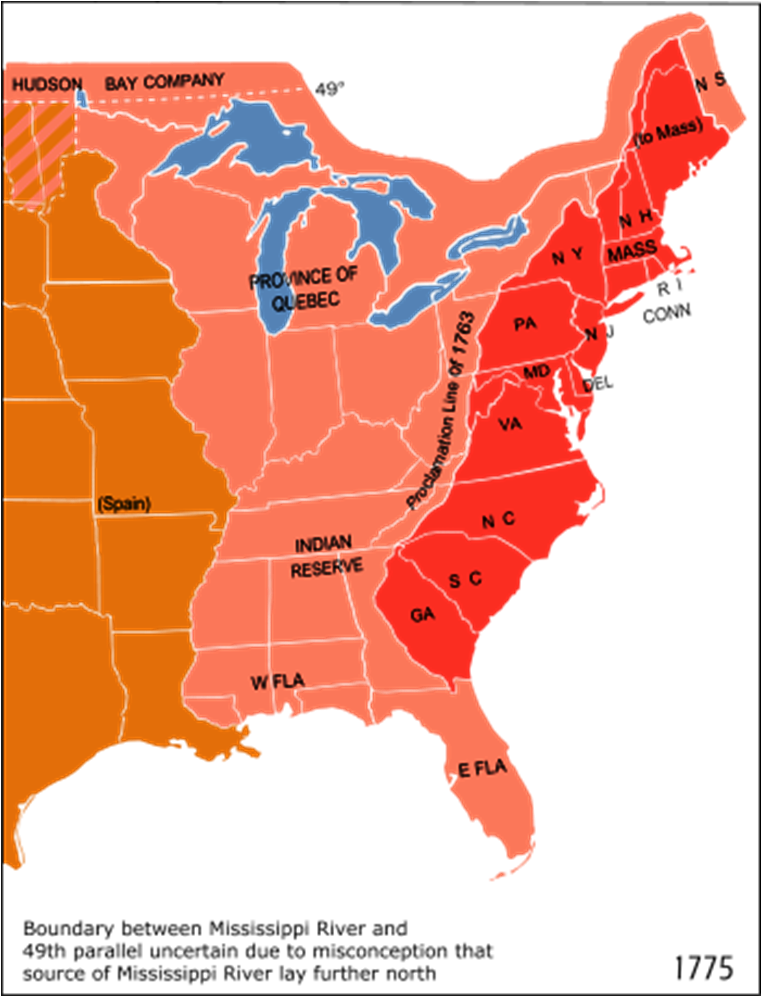 13 Colonies
ENGLAND
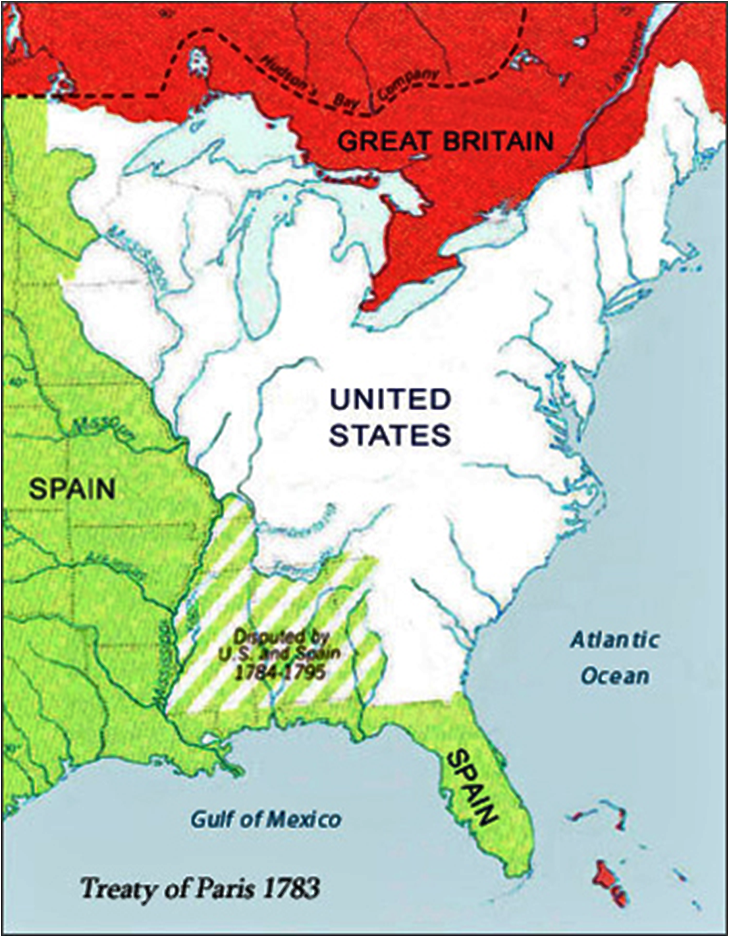 1775-1783
Am Revolution
UNITED
STATES
1783
SPAIN
Treaty of Paris
dispute w/Spain
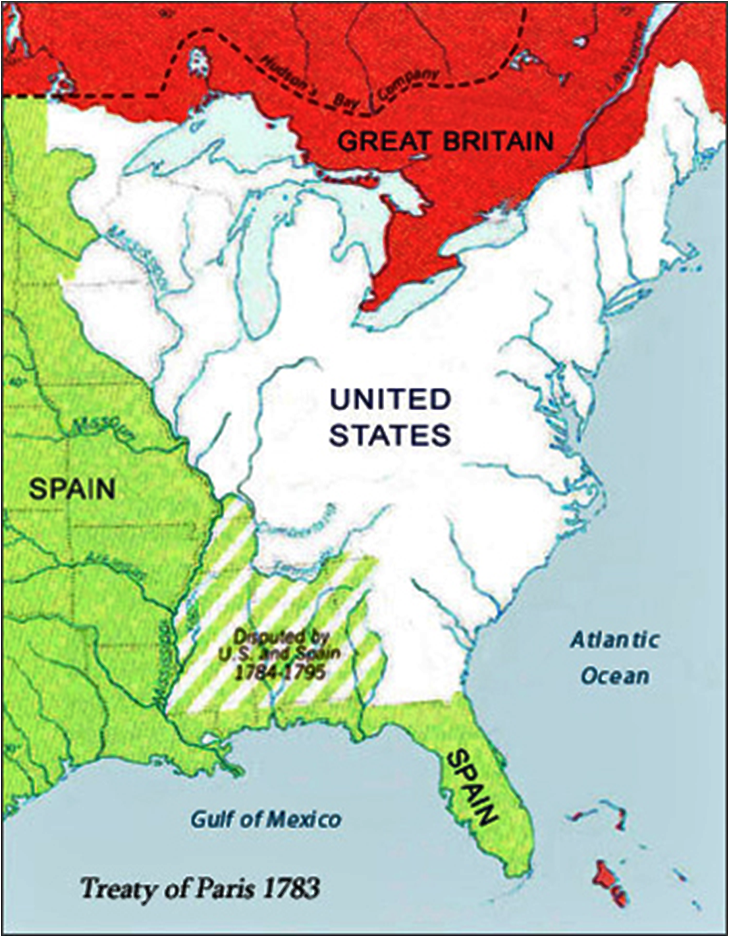 SPAIN
[Speaker Notes: https://en.wikipedia.org/wiki/Treaty_of_Paris_(1783)
The Treaty of Paris, signed in Paris by representatives of King George III of Great Britain and representatives of the United States of America on September 3, 1783, ended the American Revolutionary War. The treaty set the boundaries between the British Empire and the new country, on lines "exceedingly generous" to the United States.[2] Details included fishing rights and restoration of property and prisoners of war.]
American Development
1763-1775
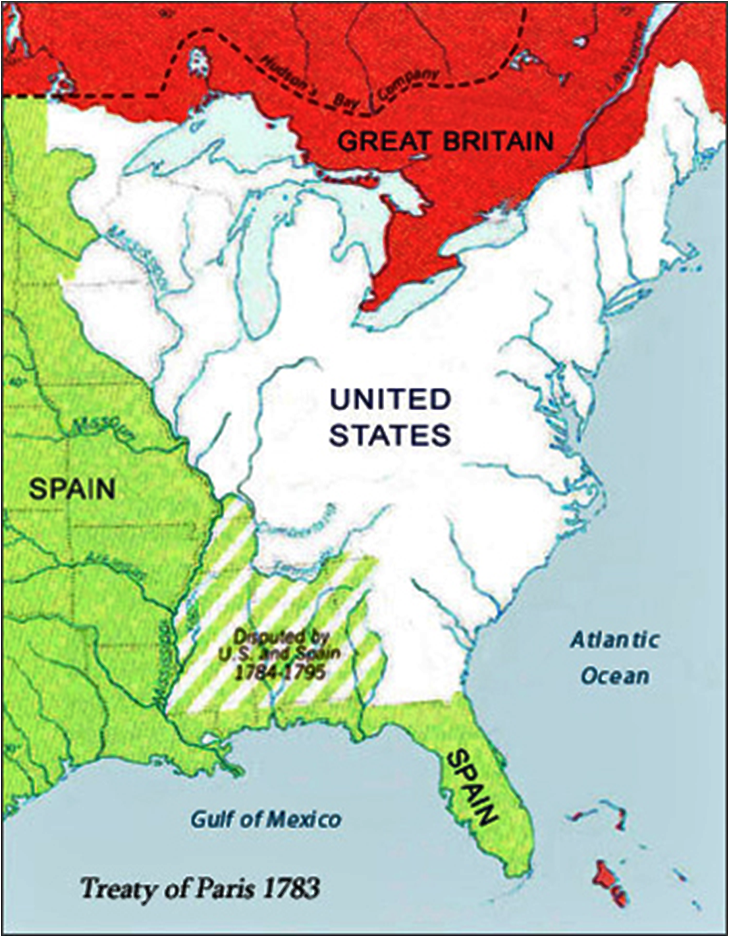 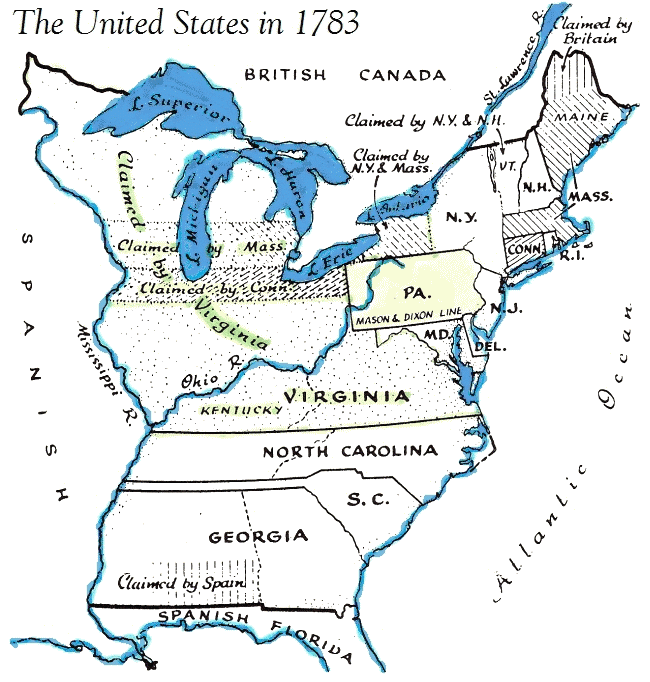 13 Colonies
GREAT BRITIAN
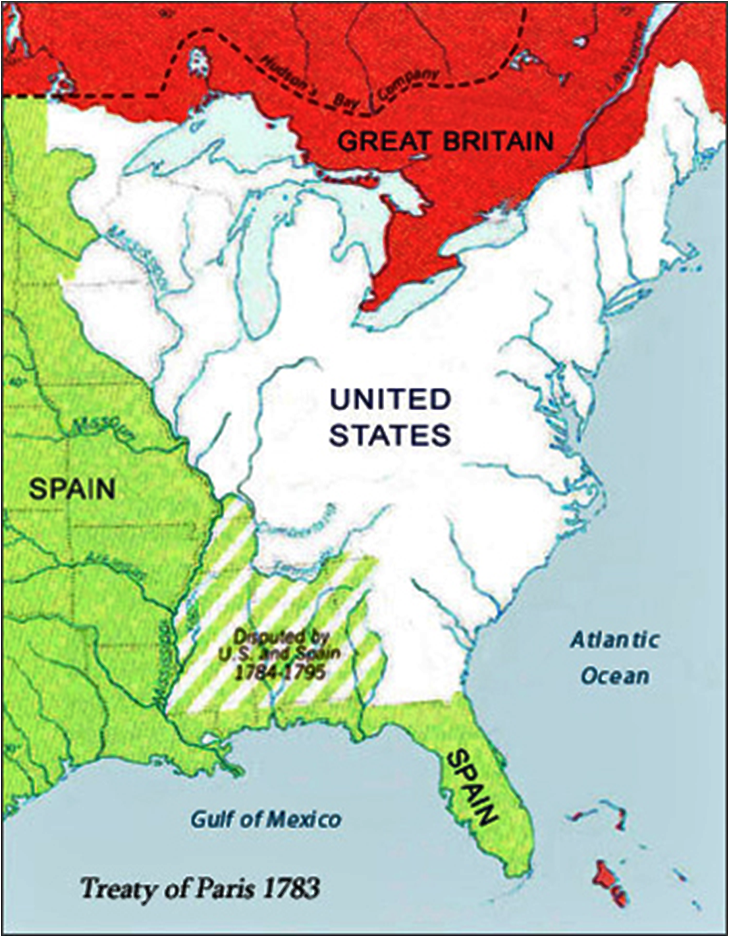 1775-1783
Am Revolution
unorganized 
territory
1783
SPAIN
Treaty of Paris
[Speaker Notes: https://en.wikipedia.org/wiki/Treaty_of_Paris_(1783)
The Treaty of Paris, signed in Paris by representatives of King George III of Great Britain and representatives of the United States of America on September 3, 1783, ended the American Revolutionary War. The treaty set the boundaries between the British Empire and the new country, on lines "exceedingly generous" to the United States.[2] Details included fishing rights and restoration of property and prisoners of war.]
1789
American Development
The United States
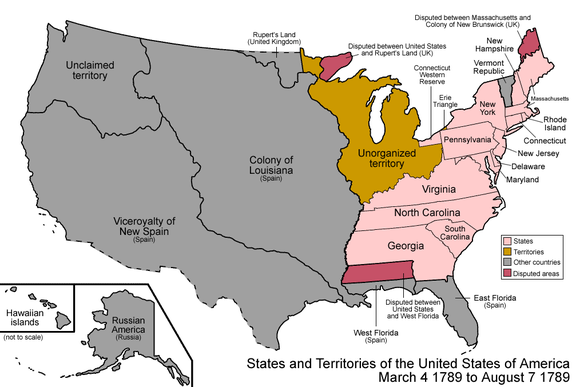 1763-1775
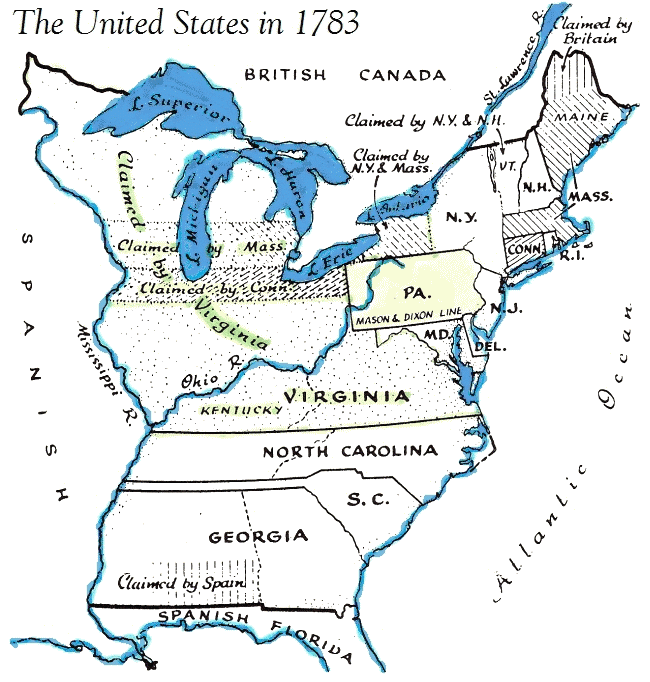 13 Colonies
GREAT BRITIAN
1775-1783
Am Revolution
unorganized 
territory
1783
SPAIN
Treaty of Paris
[Speaker Notes: https://en.wikipedia.org/wiki/Treaty_of_Paris_(1783)
The Treaty of Paris, signed in Paris by representatives of King George III of Great Britain and representatives of the United States of America on September 3, 1783, ended the American Revolutionary War. The treaty set the boundaries between the British Empire and the new country, on lines "exceedingly generous" to the United States.[2] Details included fishing rights and restoration of property and prisoners of war.]
1789
The United States
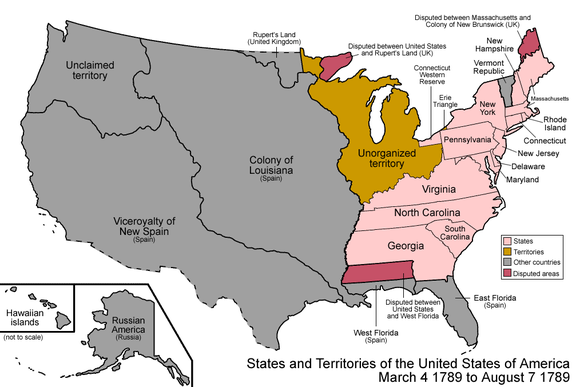 Population of USA:  3.9 Million
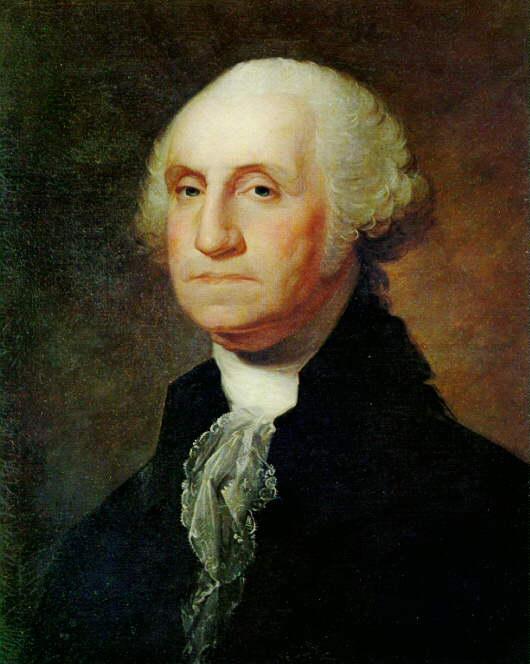 w/UK
w/UK
Vermont
Republic
UK
UNCLAIMED
SPAIN
SPAIN
George Washington
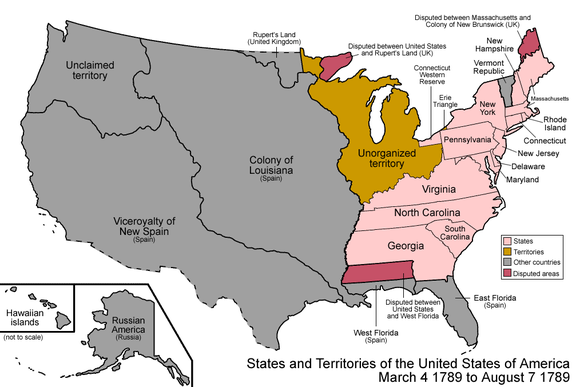 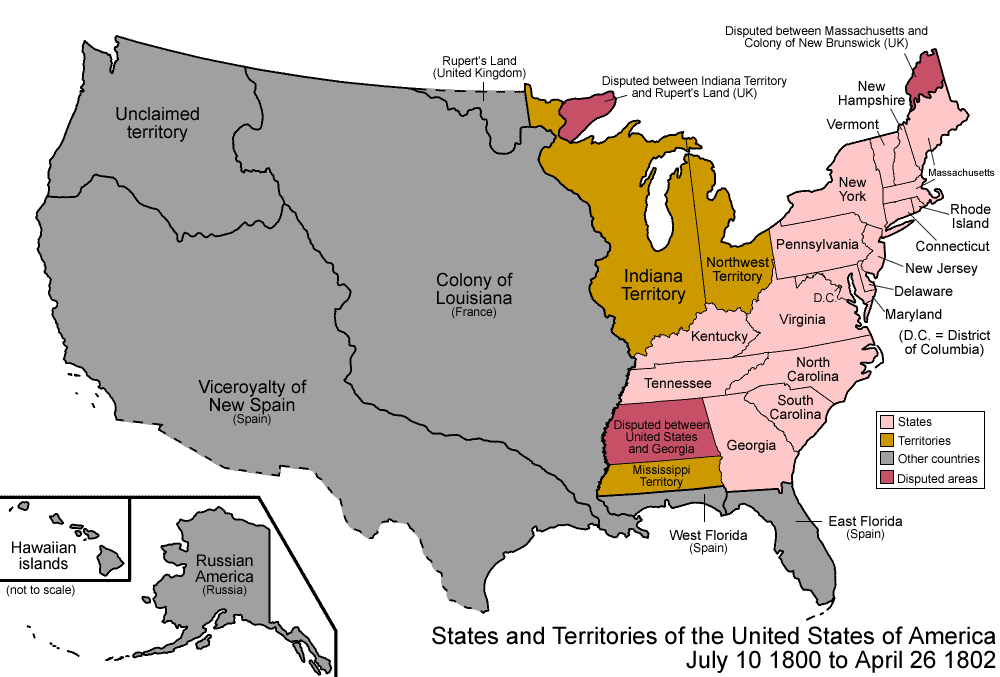 SPAIN
w/Spain
[Speaker Notes: https://commons.wikimedia.org/wiki/File:United_States_1791-03-1791-09.png]
1791
1790
1792
1789
The United States
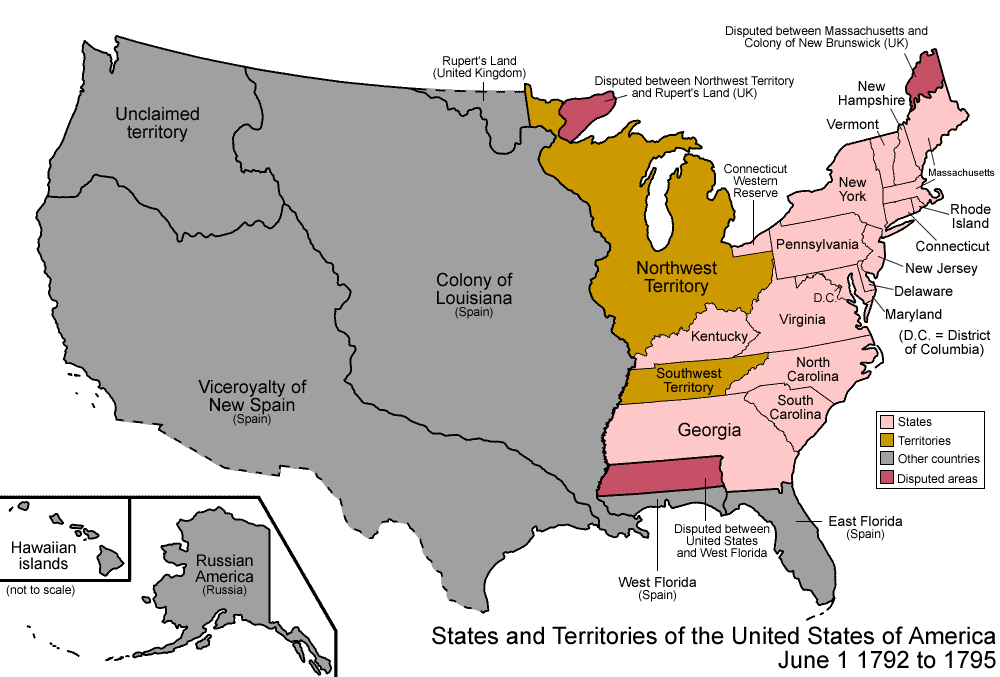 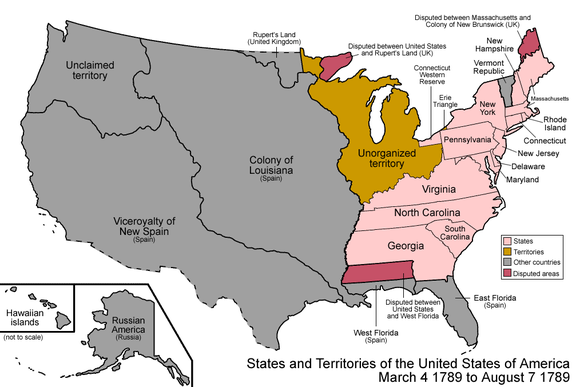 Population of USA:  3.9 Million
Population of USA:  4.2 Million
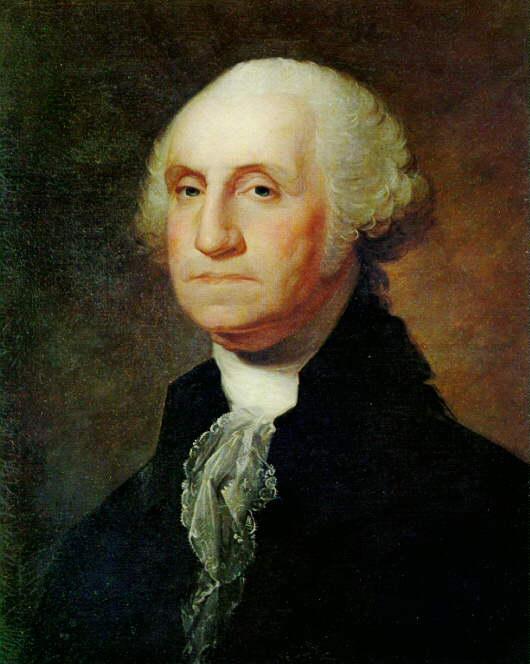 George Washington
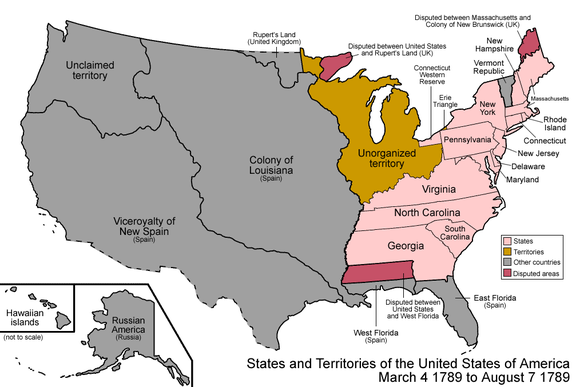 1794
1795
1792
1793
The United States
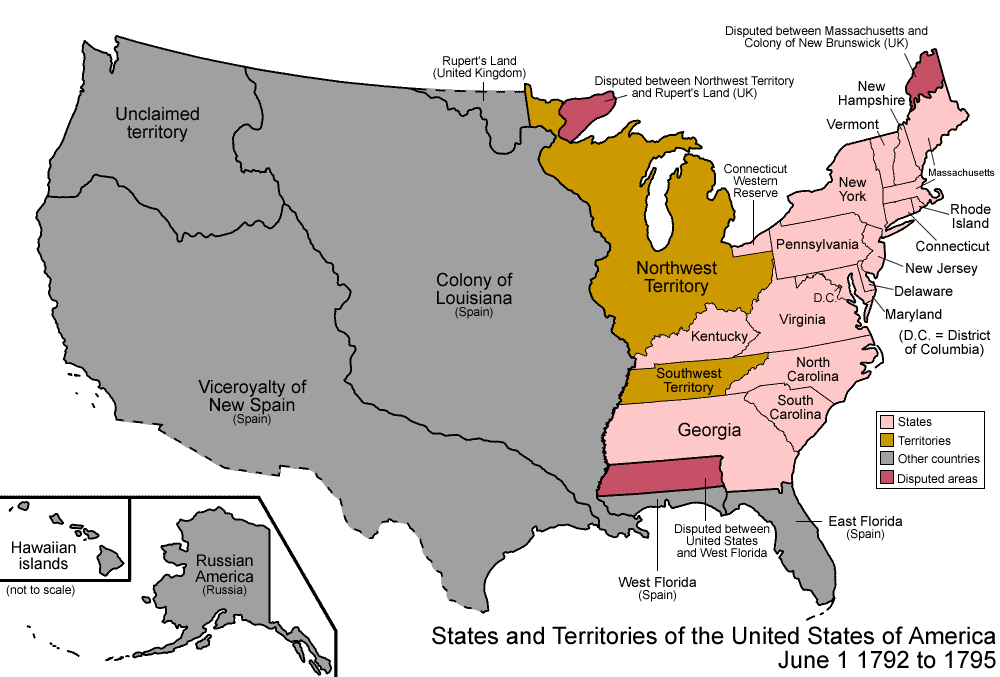 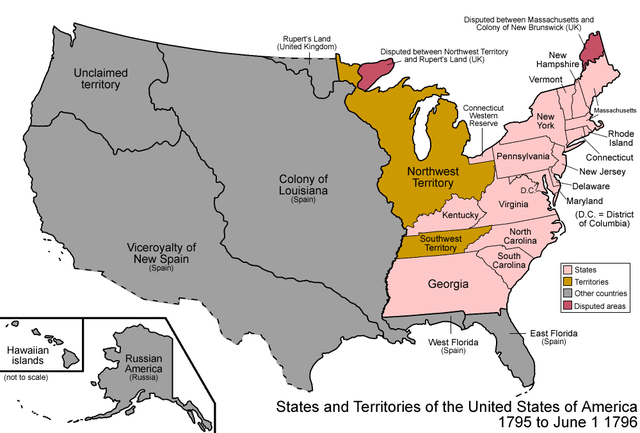 Population of USA:  4.2 Million
Population of USA:  4.6 Million
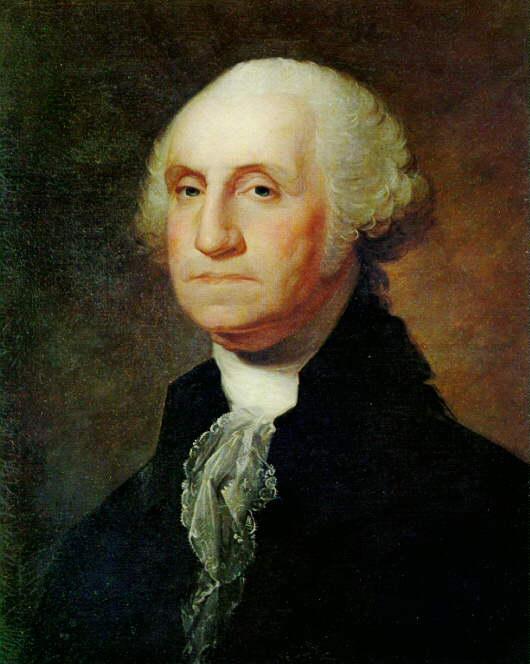 George Washington
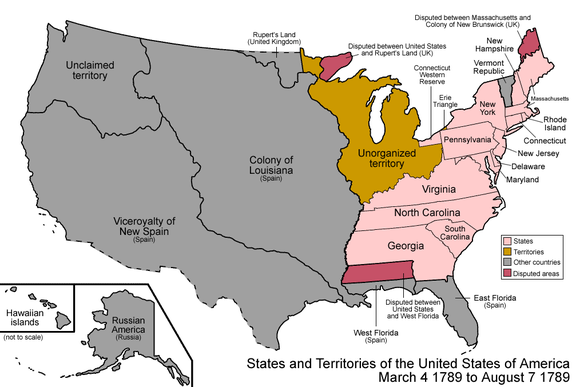 1797
1798
1795
1796
1799
1800
The United States
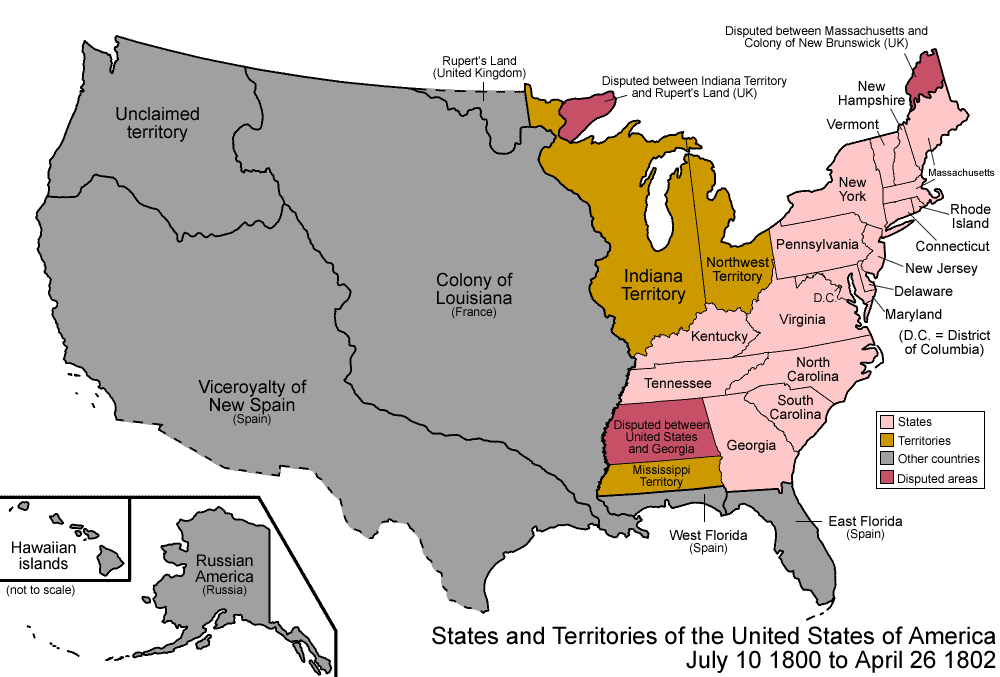 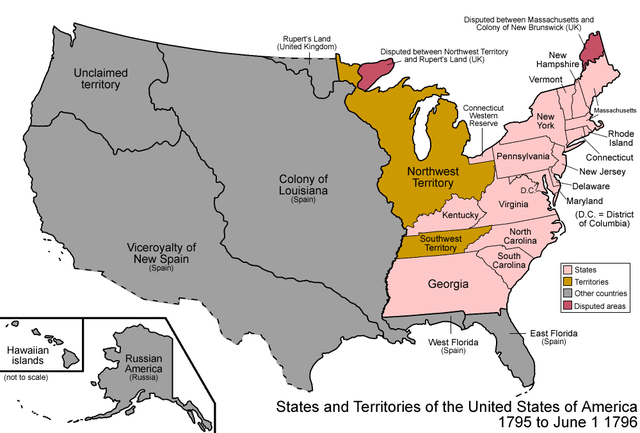 Population of USA:  4.6 Million
Population of USA:  5.3 Million
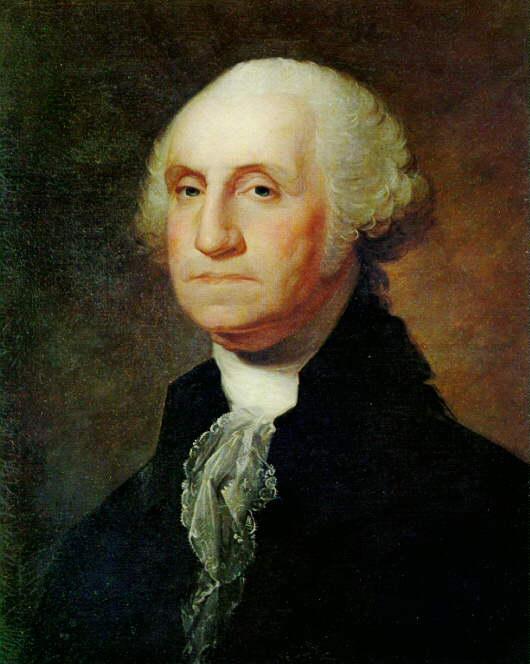 FRANCE
SPAIN
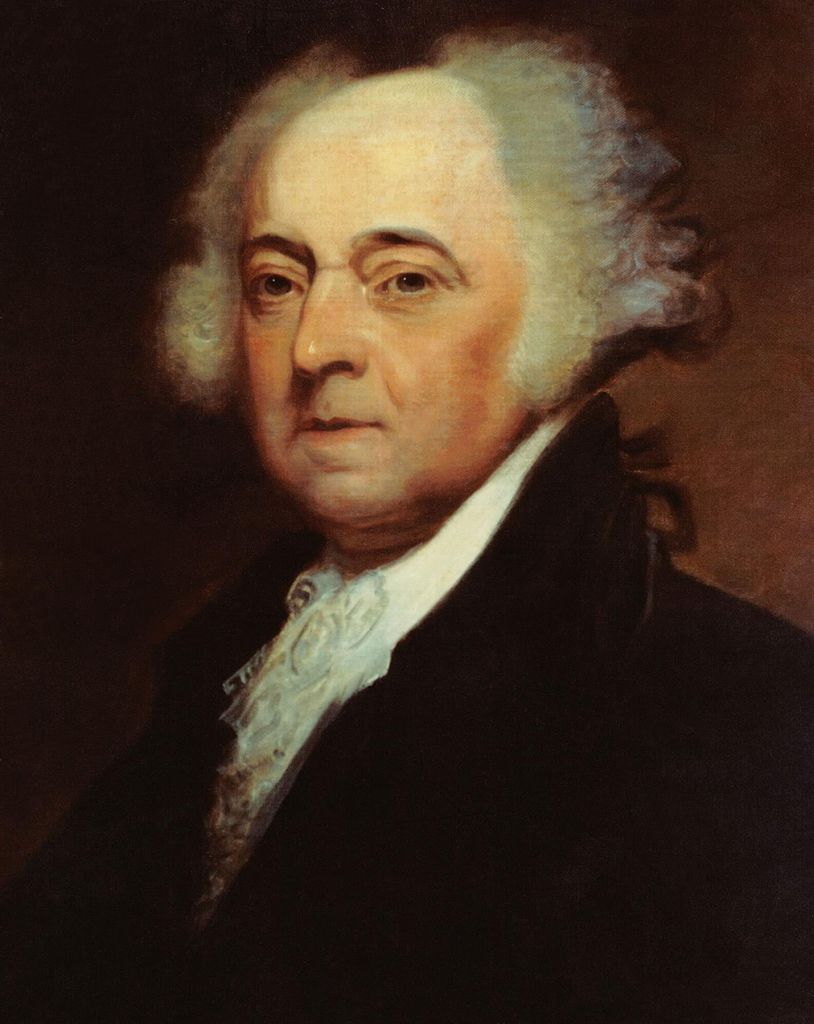 George Washington
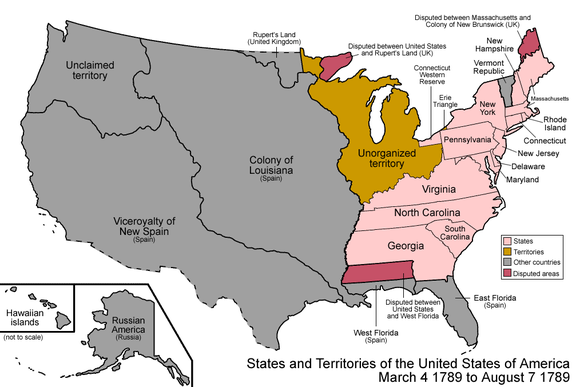 John Adams
1800
1801
The United States
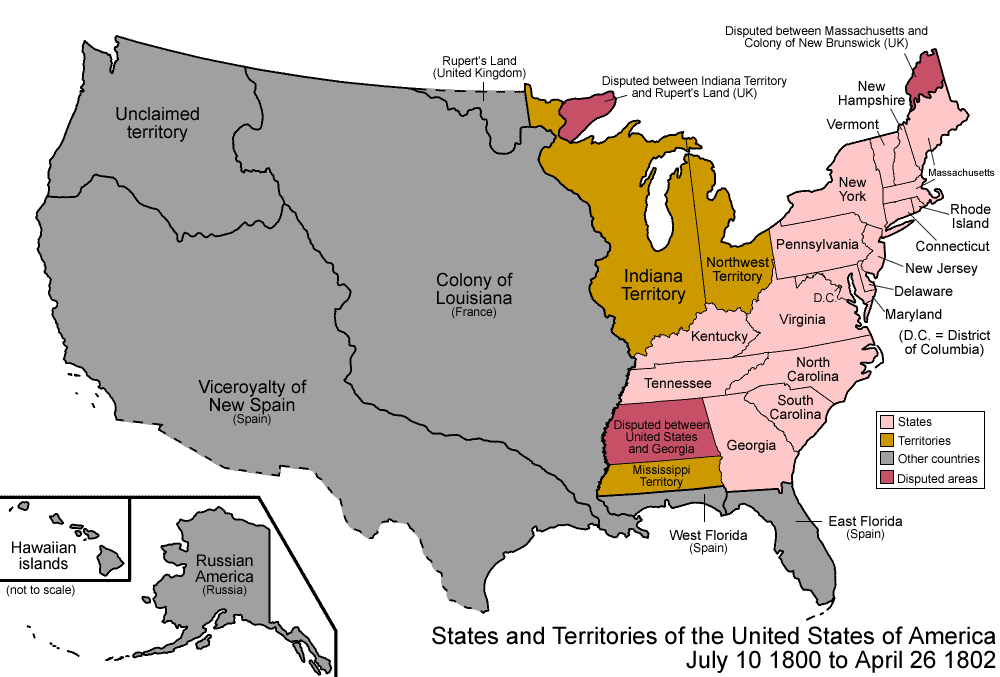 Population of USA:  5.3 Million
FRANCE
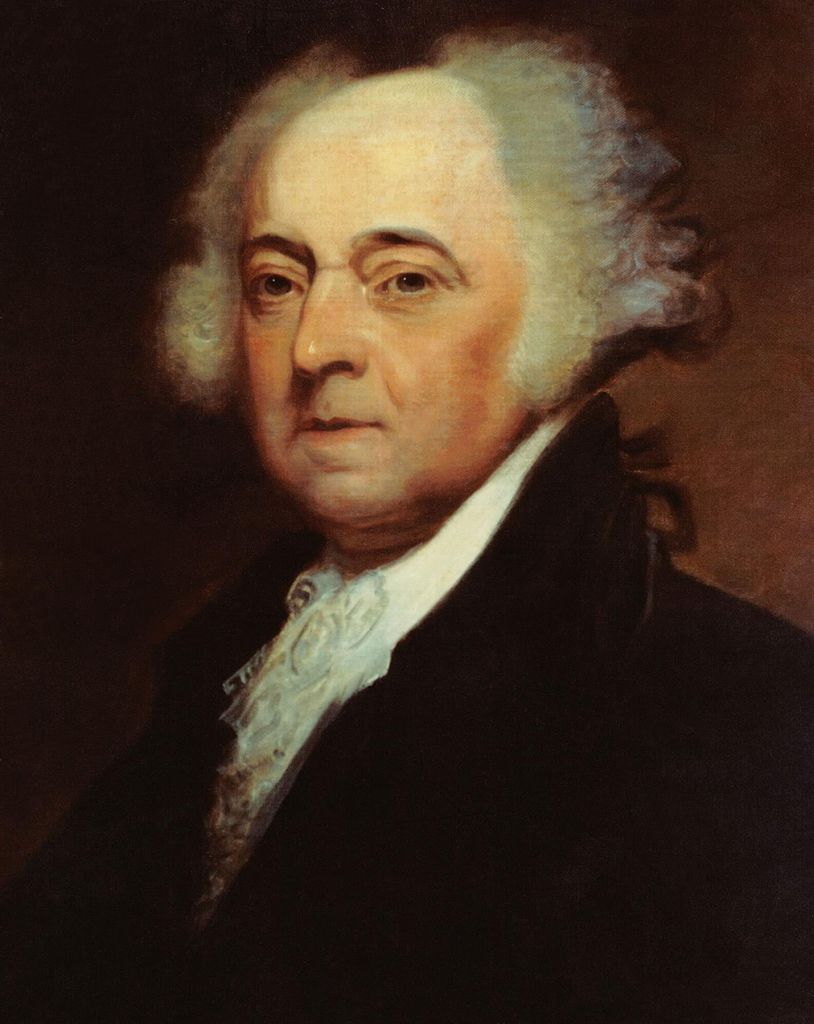 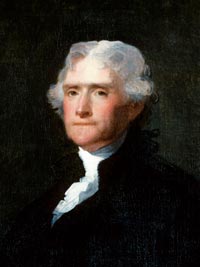 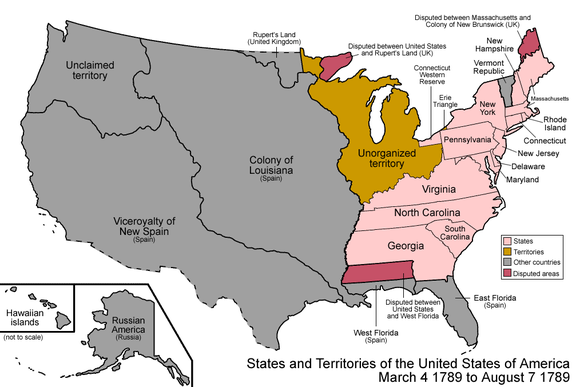 John Adams
Thomas Jefferson
1801
1802
The United States
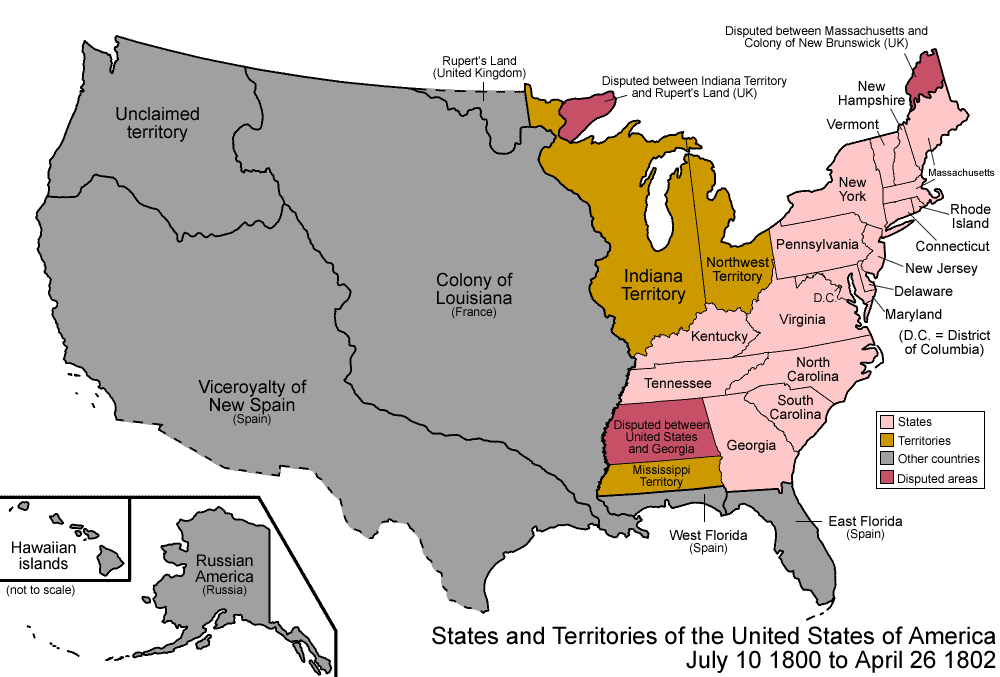 Population of USA:  5.6 Million
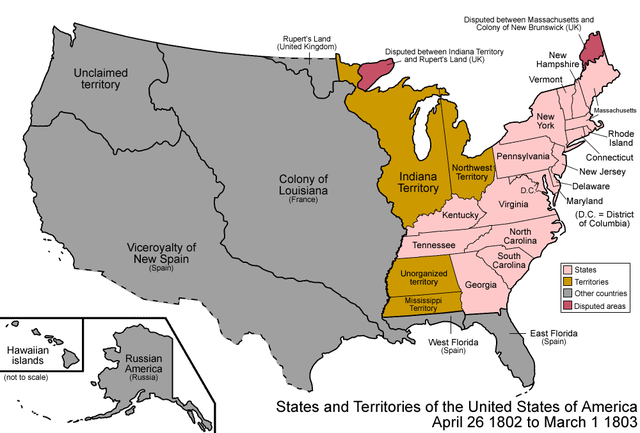 90% live east of Appalachian Mts
UNITED STATES 
OF 
AMERICA
~600,000
~5,000,000
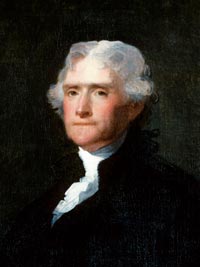 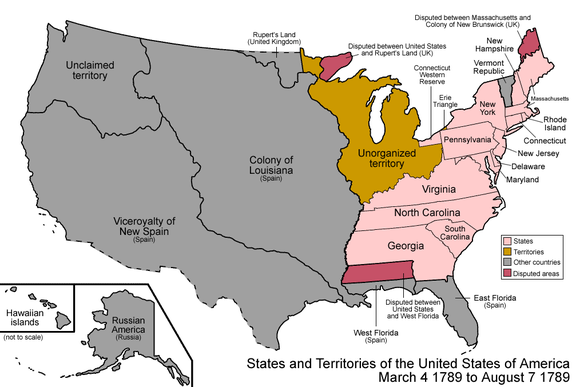 Thomas Jefferson
1802
1803
The United States
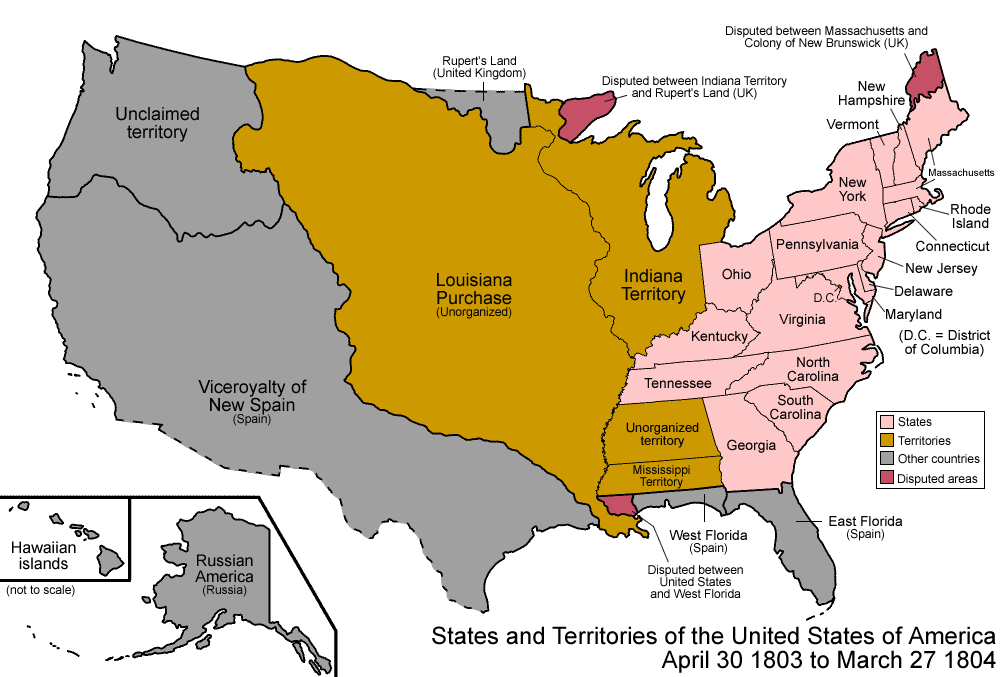 Population of USA:  5.6 Million
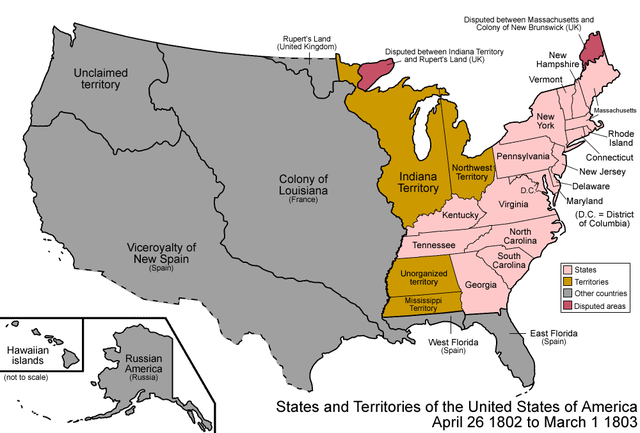 90% live east of Appalachian Mts
UNITED STATES 
OF 
AMERICA
FRANCE
~600,000
~5,000,000
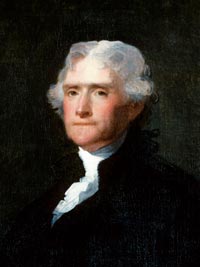 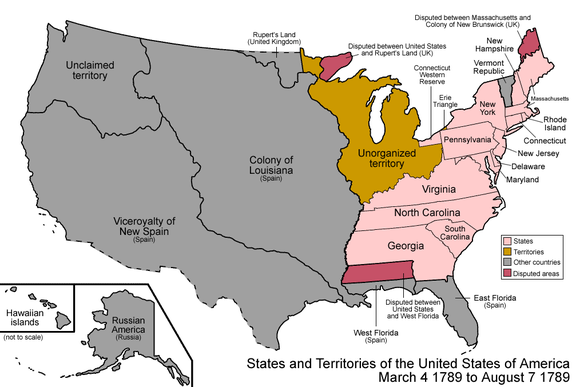 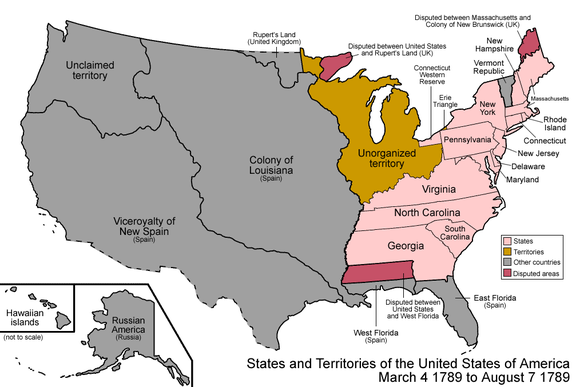 Thomas Jefferson
1803
The United States
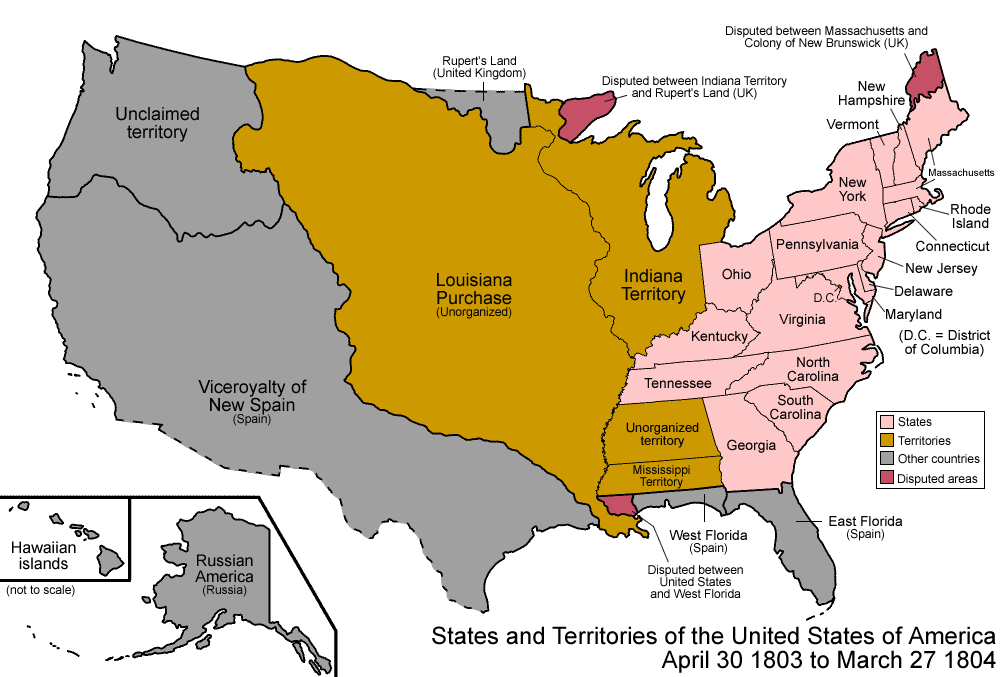 commissions an expedition
England
disputed
UNITED STATES 
OF 
AMERICA
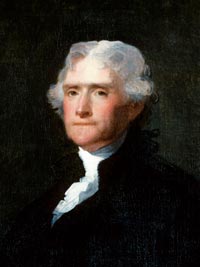 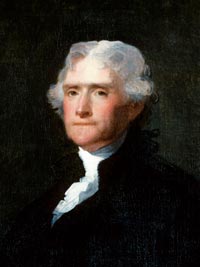 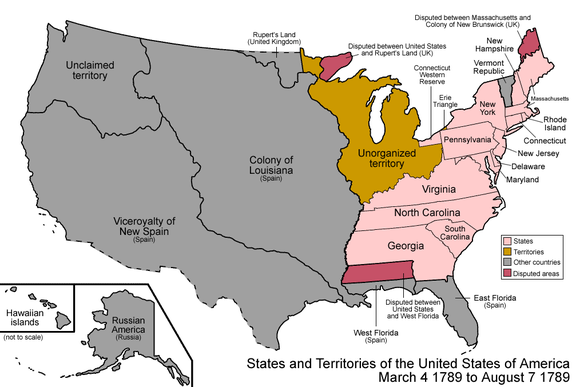 Spain
Spain
Thomas Jefferson
Thomas Jefferson
1803
The United States
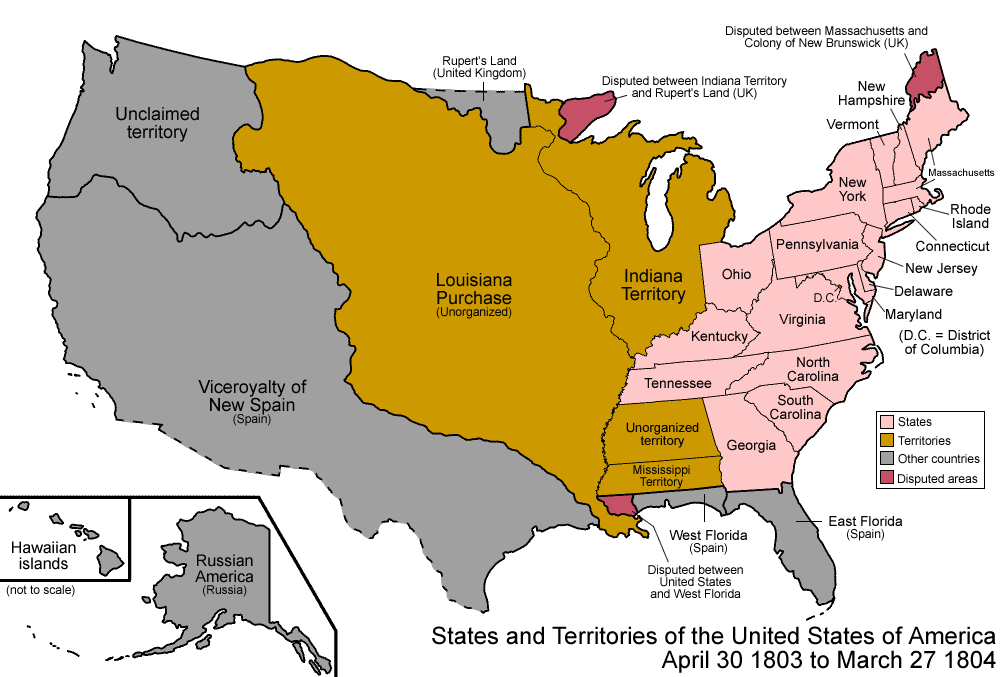 commissions an expedition
Corps of Discovery
The Atlantic
find a water route to the Pacific
        ”NORTHWEST PASSAGE”
- make maps of the rivers
- study the natural resources
- meet the native peoples
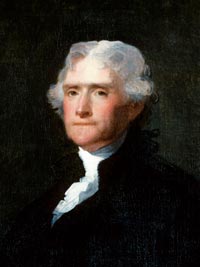 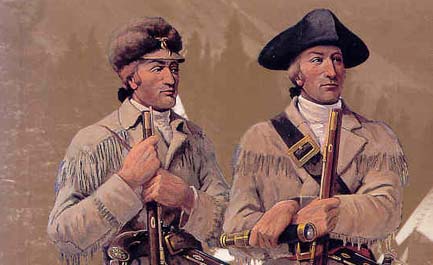 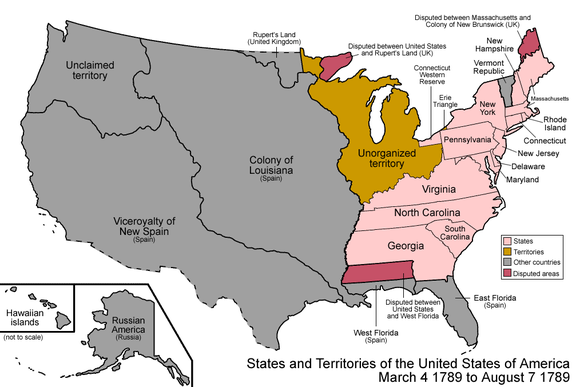 Thomas Jefferson
1803
1805
1806
The United States
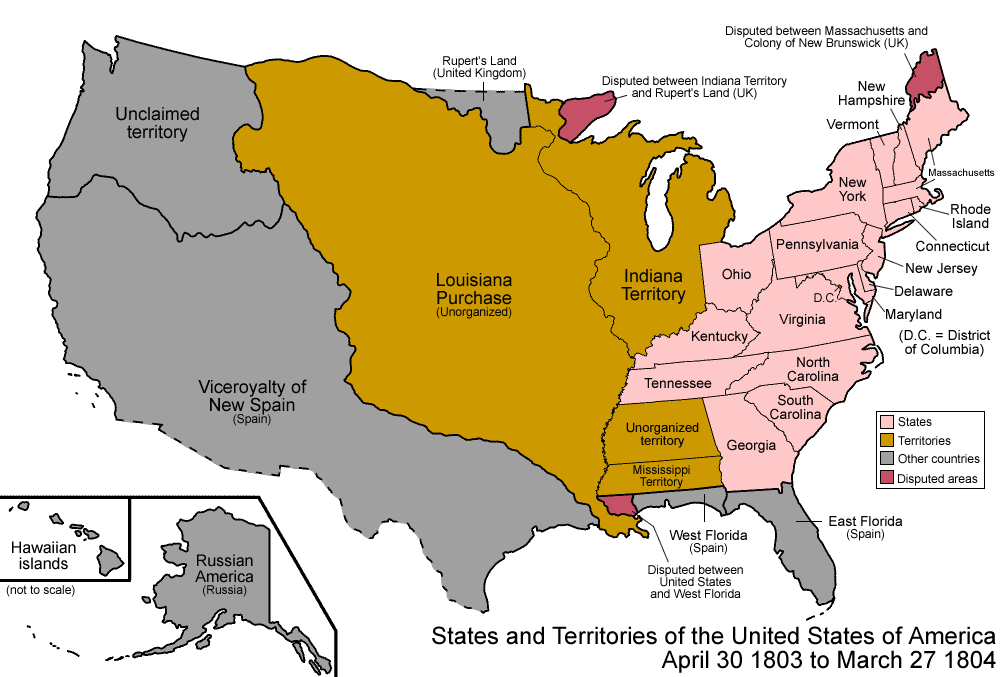 Corps of Discovery
The Pacific
The Atlantic
St Louis
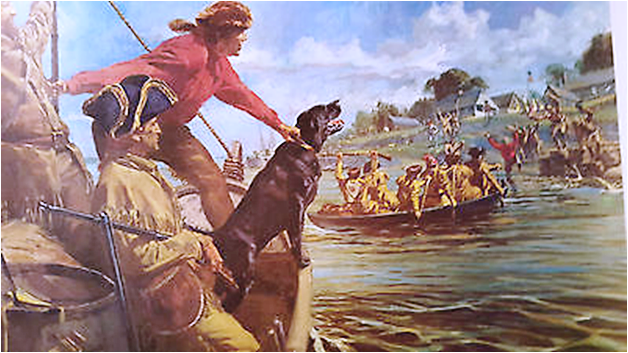 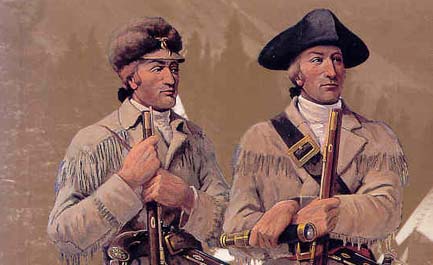 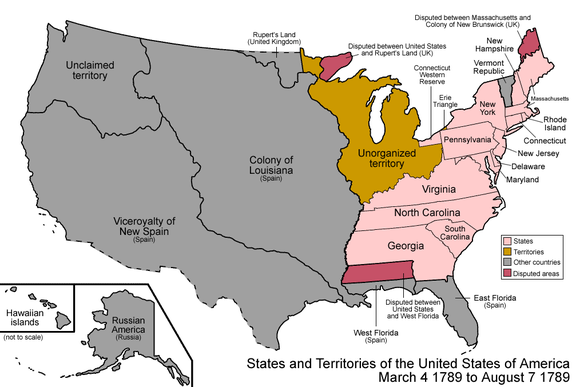 1806
The United States
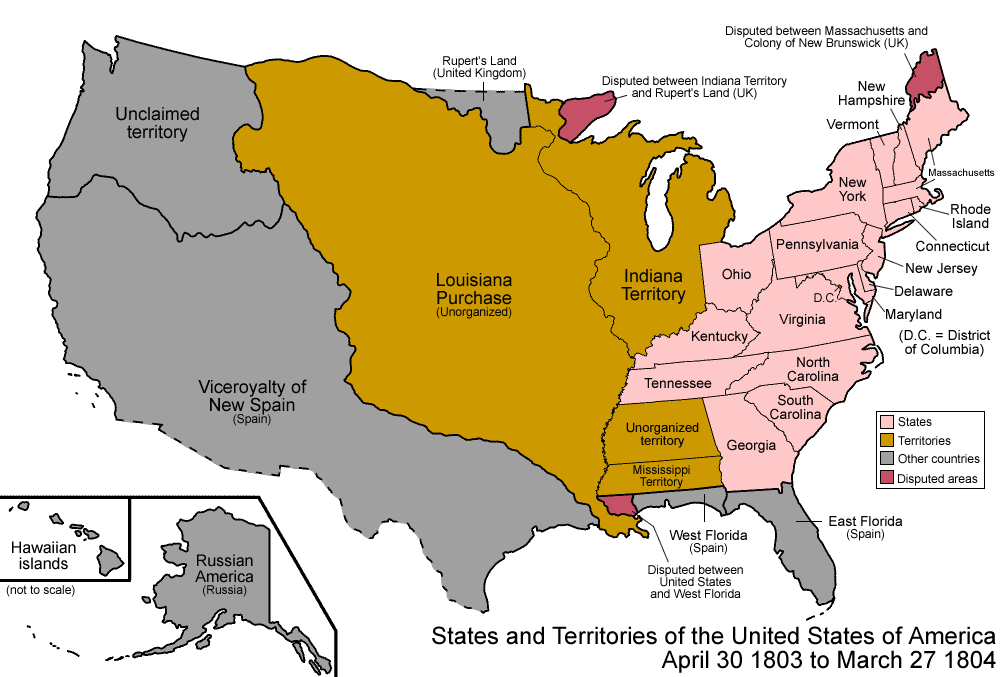 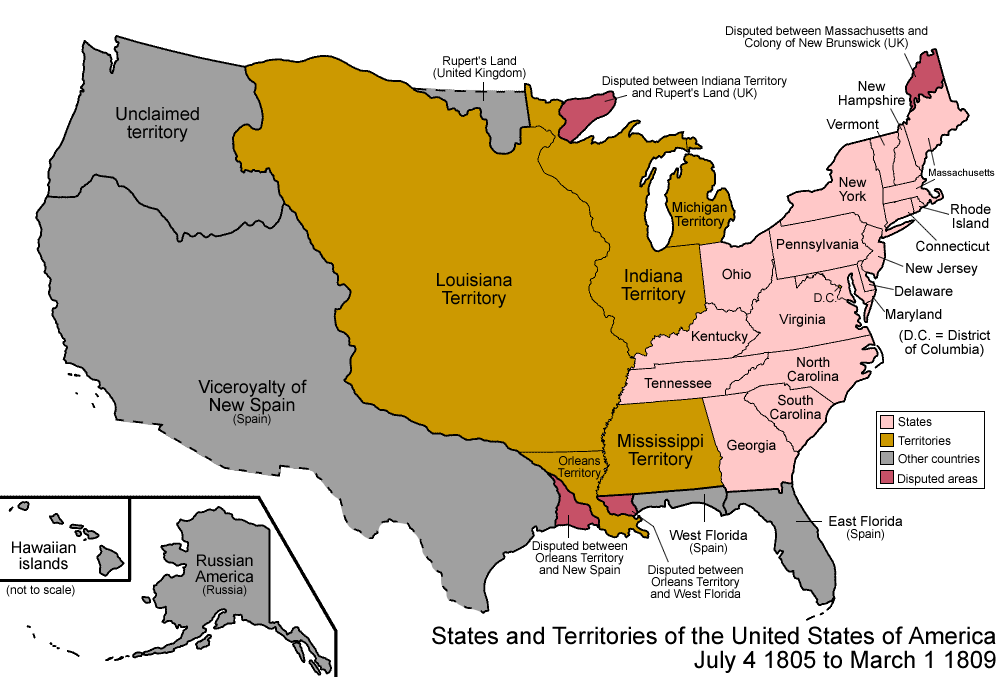 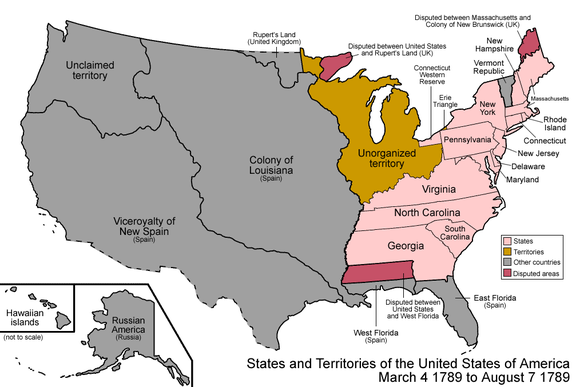 St Louis
Louisiana
Territory
17 
STATES
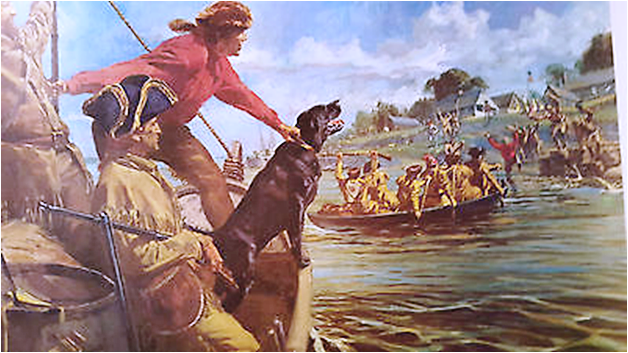 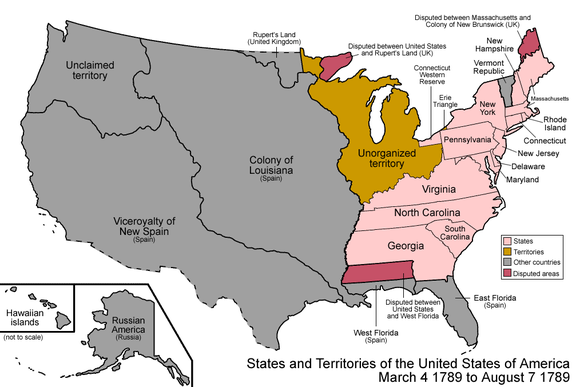 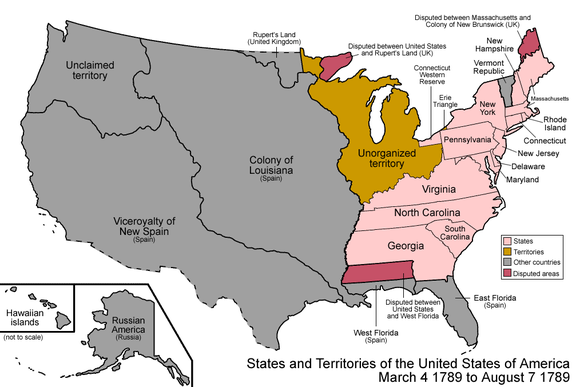 5 territories
1806
The United States
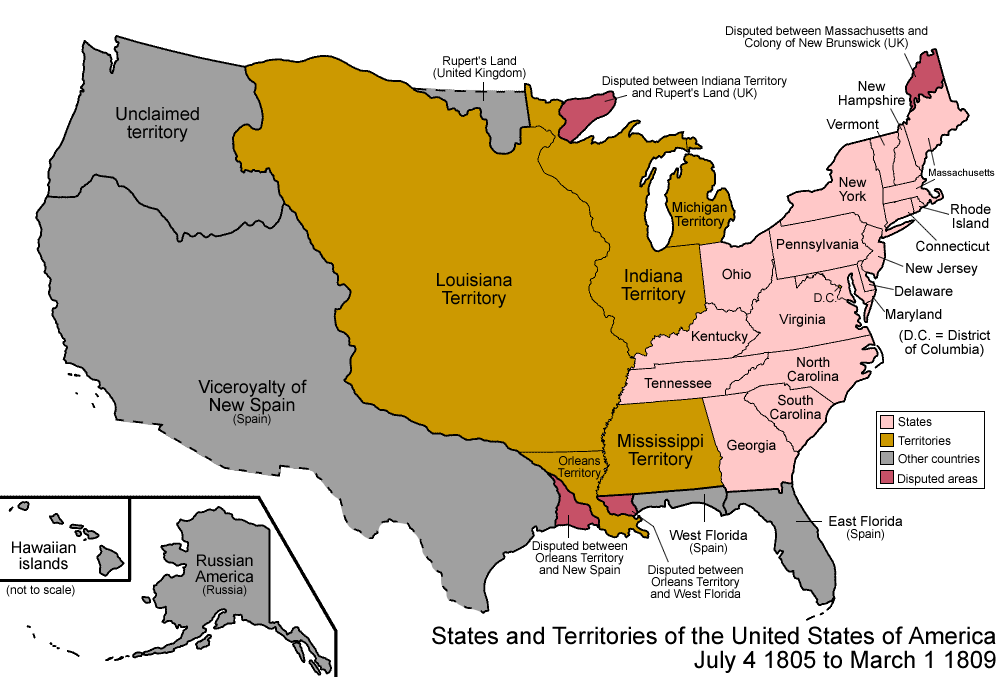 American settlers expand across North America
Great Britain
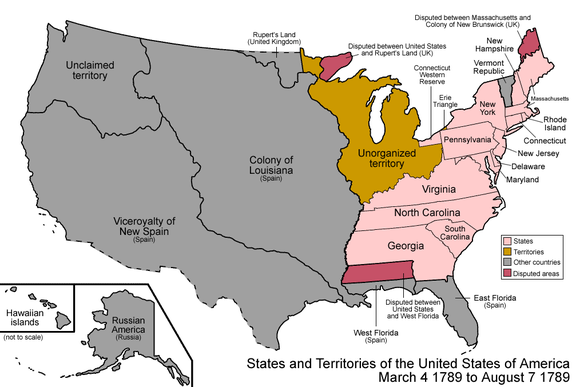 disputed
19th century belief 
that American settlers
 are destined to expand
 across North America
Manifest 
Destiny
UNITED STATES 
OF 
AMERICA
Louisiana
Territory
American settlers
17 
STATES
expand
Spain
across North America
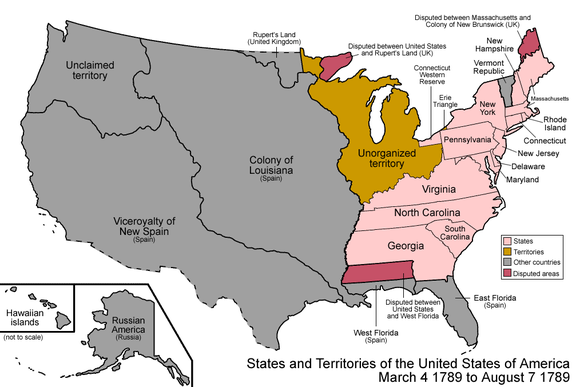 5 territories
Spain
https://en.wikipedia.org/wiki/Manifest_destiny
In the 19th century, Manifest Destiny was a widely held belief in the United States that its settlers were destined to expand across North America. There are three basic themes to manifest destiny:
The special virtues of the American people and their institutions
The mission of the United States to redeem and remake the west in the image 	of agrarian America
An irresistible destiny to accomplish this essential duty
Historian Frederick Merk says this concept was born out of "a sense of mission to redeem the Old World by high example ... generated by the potentialities of a new earth for building a new heaven".
Historians have emphasized that "manifest destiny" was a contested concept—pre-civil war Democrats endorsed the idea but many prominent Americans (such as Abraham Lincoln, Ulysses S. Grant, and most Whigs) rejected it. Historian Daniel Walker Howe writes, "American imperialism did not represent an American consensus; it provoked bitter dissent within the national polity ... Whigs saw America's moral mission as one of democratic example rather than one of conquest.“
Newspaper editor John O'Sullivan is generally credited with coining the term manifest destinyin 1845 to describe the essence of this mindset, which was a rhetorical tone; however, the unsigned editorial titled "Annexation" in which it first appeared was arguably written by journalist and annexation advocate Jane Cazneau. The term was used by Democrats in the 1840s to justify the war with Mexico and it was also used to divide half of Oregon with the United Kingdom. But manifest destiny always limped along because of its internal limitations and the issue of slavery, says Merk. It never became a national priority. By 1843, former U.S. President John Quincy Adams, originally a major supporter of the concept underlying manifest destiny, had changed his mind and repudiated expansionism because it meant the expansion of slavery in Texas.
The United States
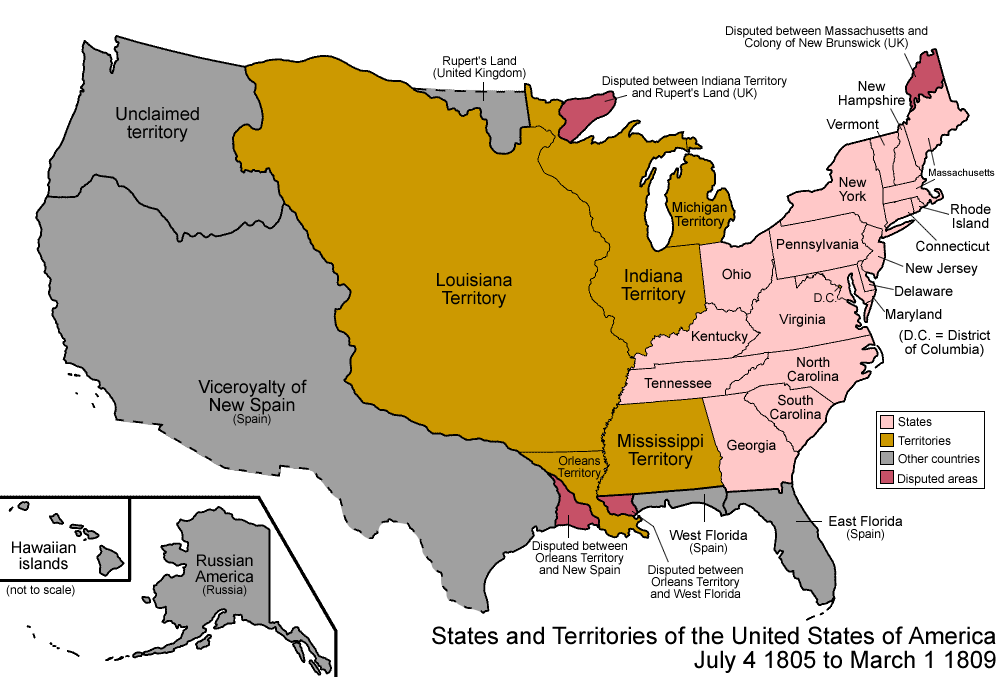 American settlers expand across North America
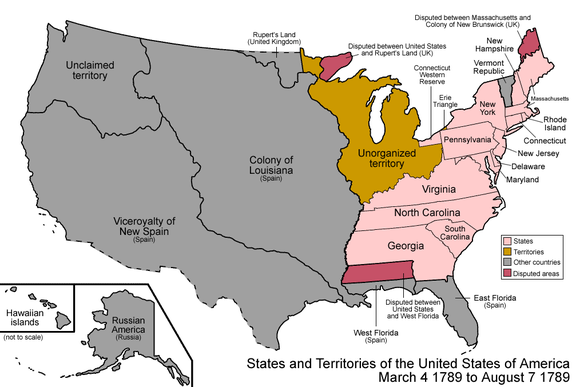 Oregon Trail
Settlers seeking land
Mormon Trail
California Trail
Settlers seeking 
religious freedom
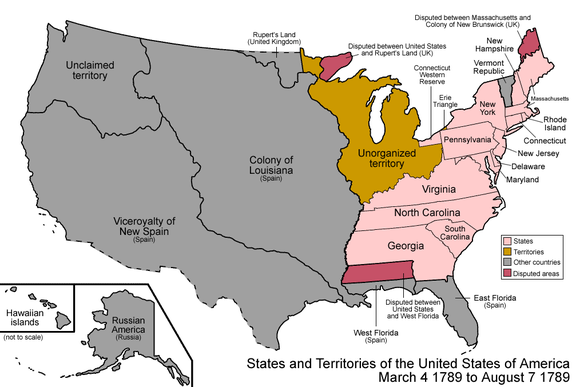 Settlers seeking treasure
Who are these ‘American Settlers’?
Who’s already there …before the Trails?
The United States
Native Americans of the West
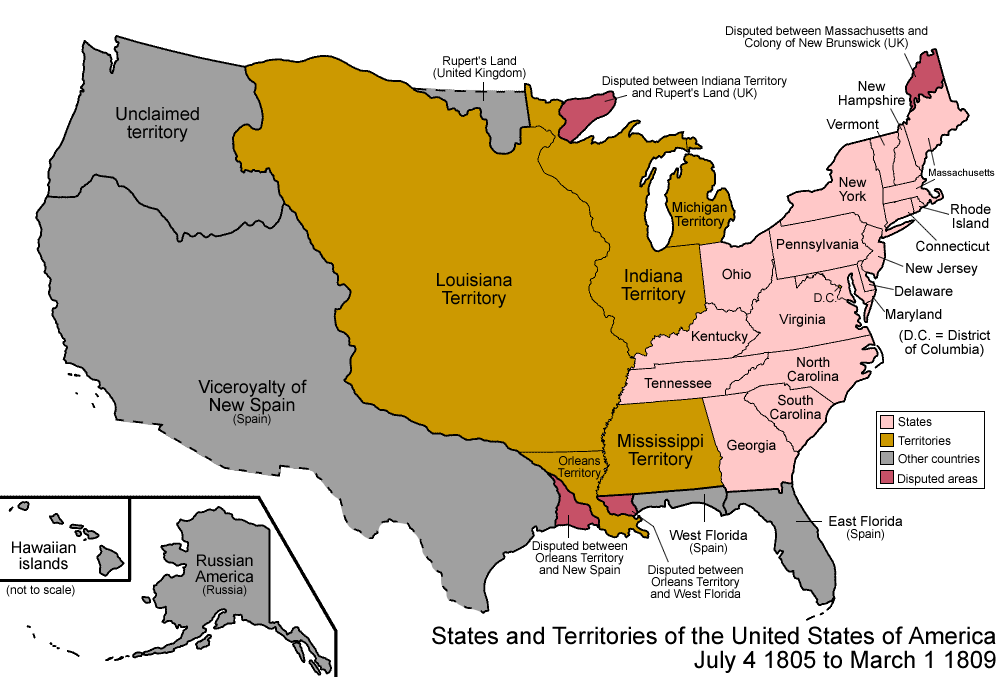 American settlers expand across North America
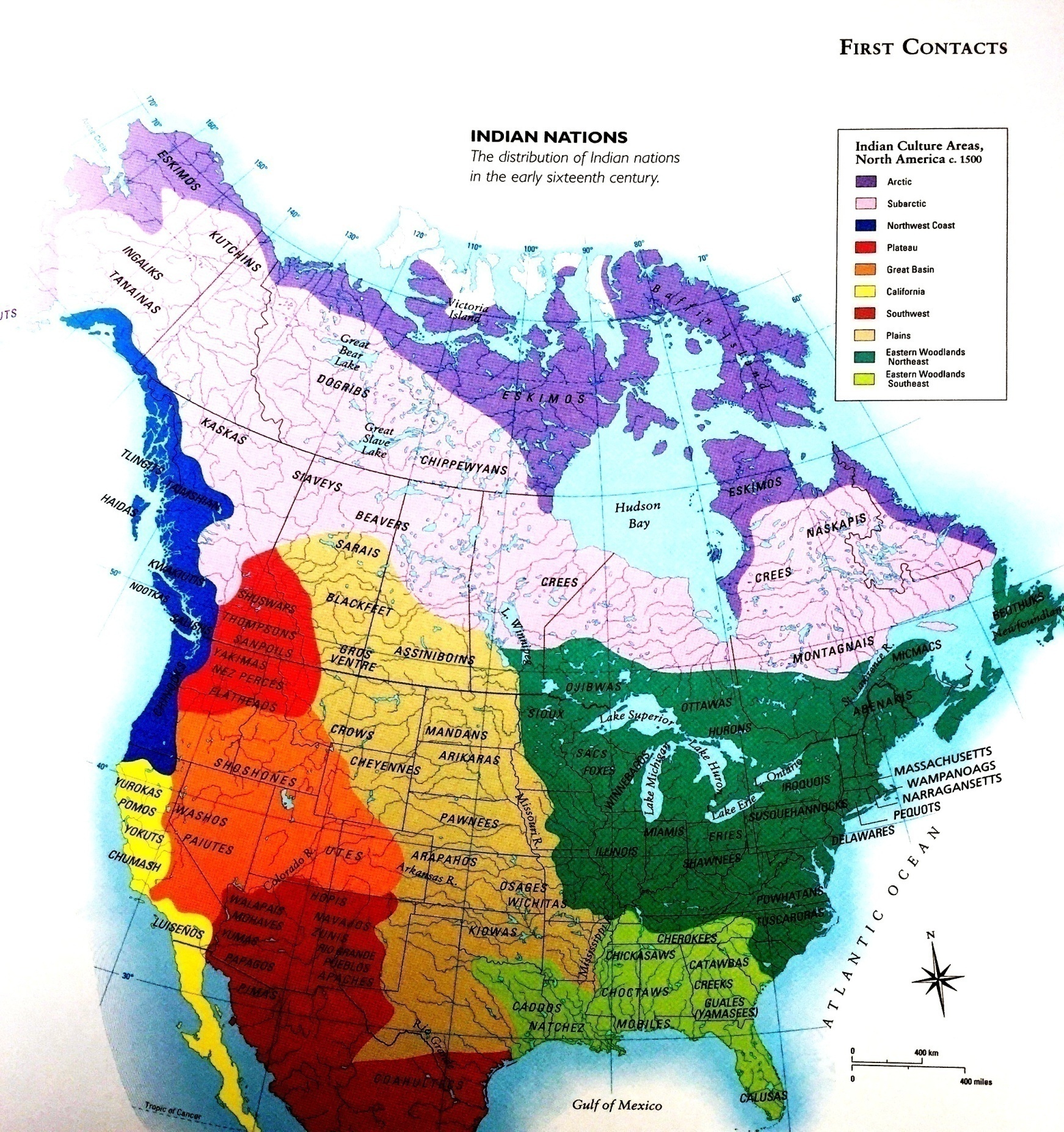 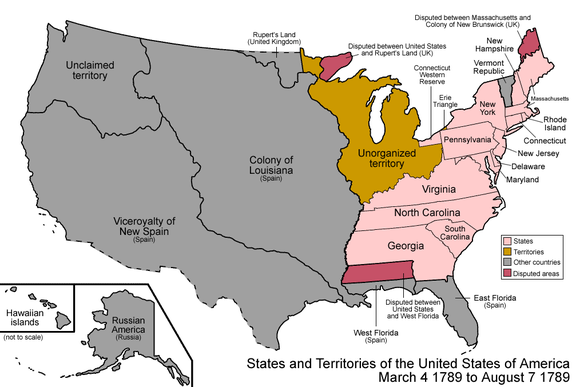 Oregon Trail
Mormon Trail
California Trail
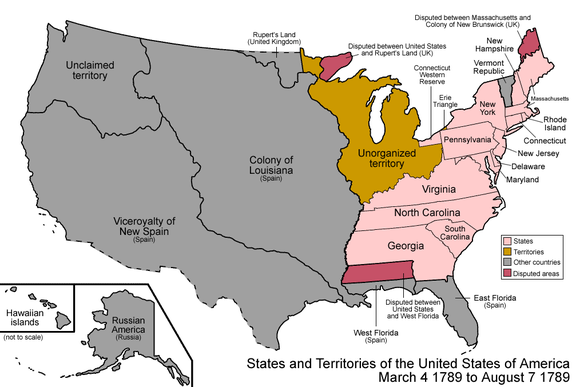 Who are these ‘American Settlers’?
Who’s already there …before the Trails?
Native Americans of the West
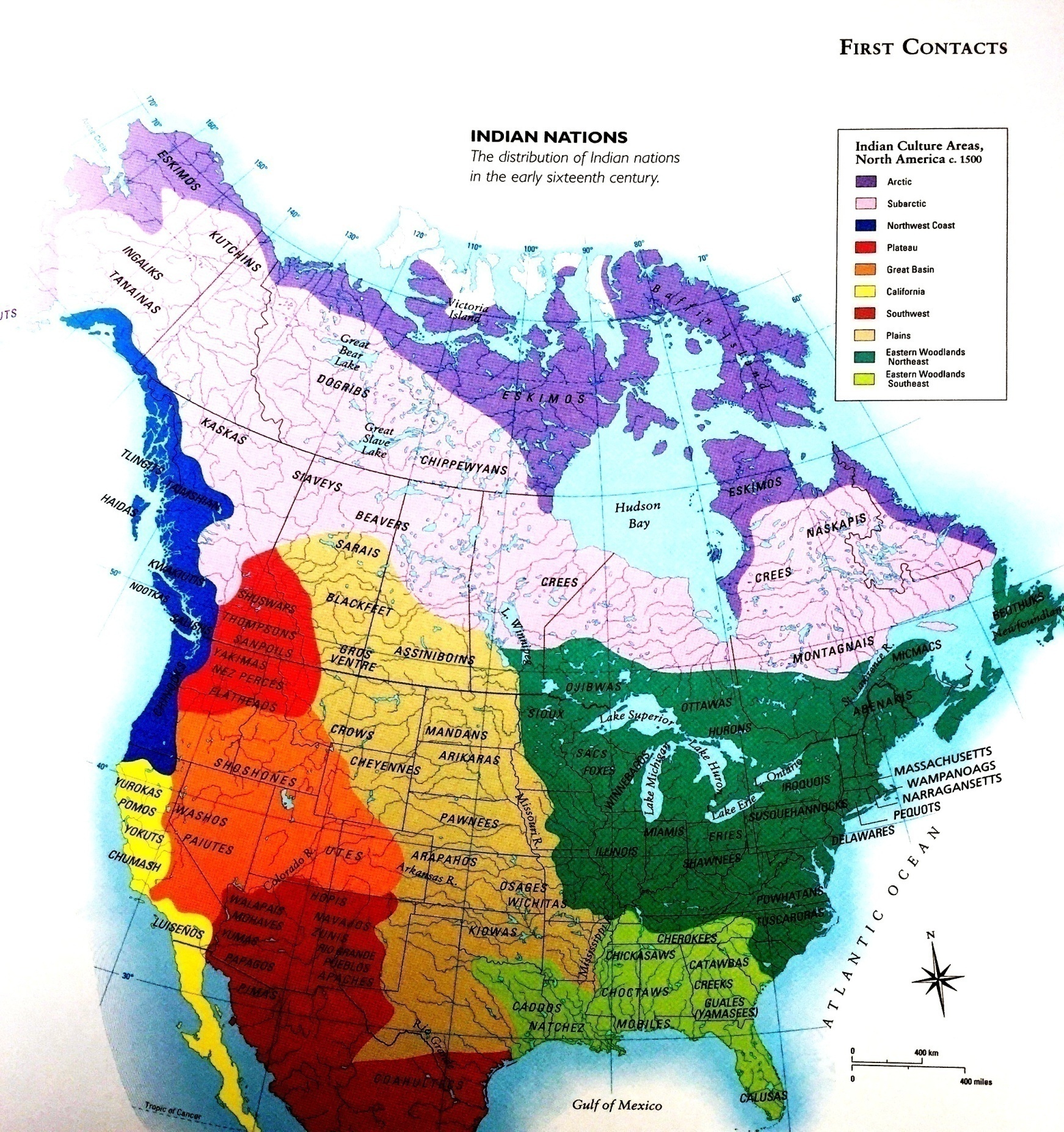 Nez Perce
Clatsop
Blackfeet
Shoshone
Hidatsa
Mandan
Arikara
Sioux
Osage
Corps of Discovery
Comanche
Cherokee
Arapaho
Chickasaw
Pueblo
Creek
Cheyenne
Choctaw
Santa Fe Trail
Seminole
Apache
Trail of Tears
Kiowa
Native Americans of the West
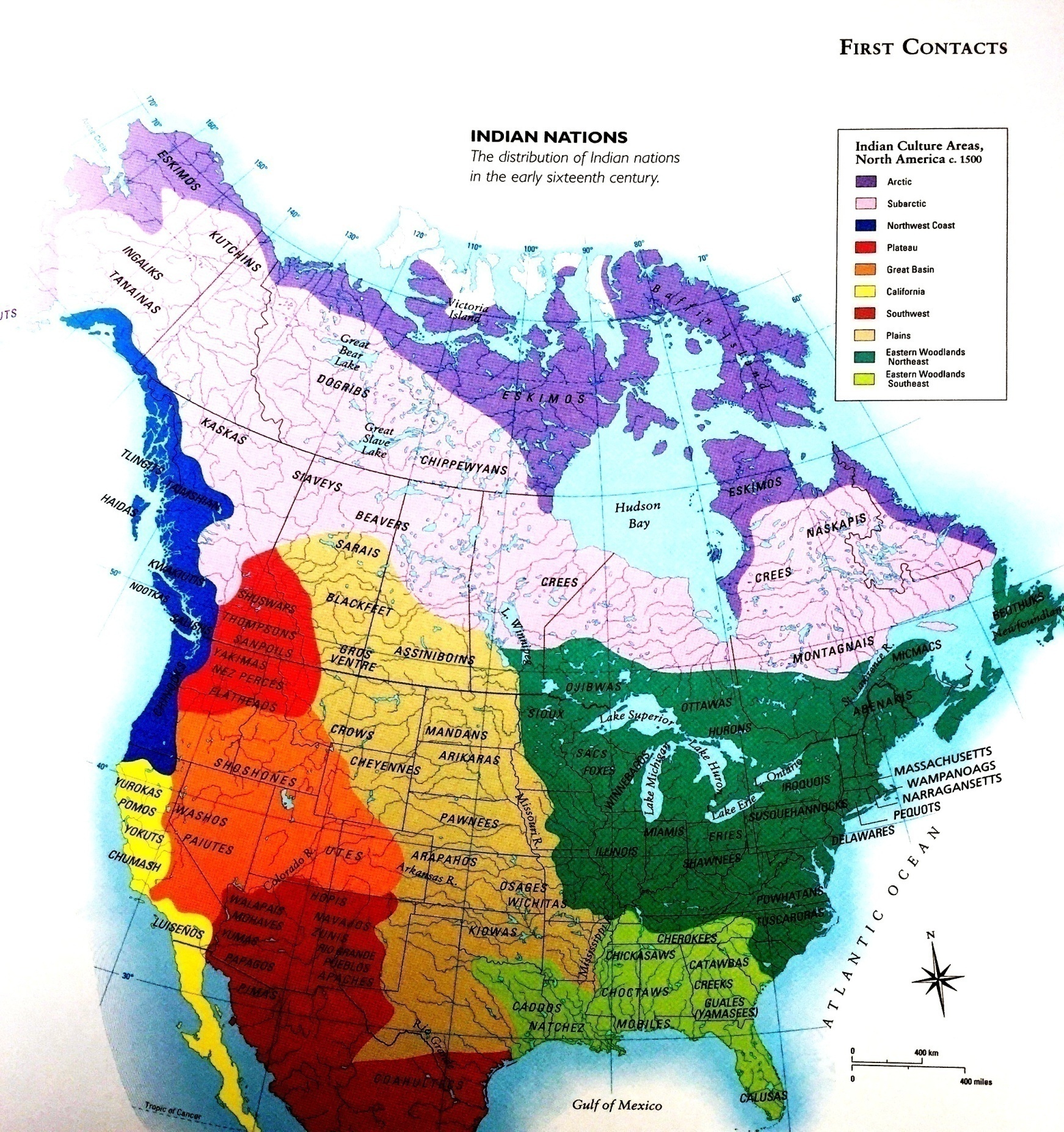 Nez Perce
Clatsop
Blackfeet
Shoshone
Hidatsa
Mandan
Oregon Trail
Arikara
Mormon Trail
Sioux
California Trail
Osage
Comanche
Cherokee
Arapaho
Chickasaw
Pueblo
Creek
Cheyenne
Choctaw
Seminole
Apache
Kiowa
Native Americans of the West
The Great Plains Indians
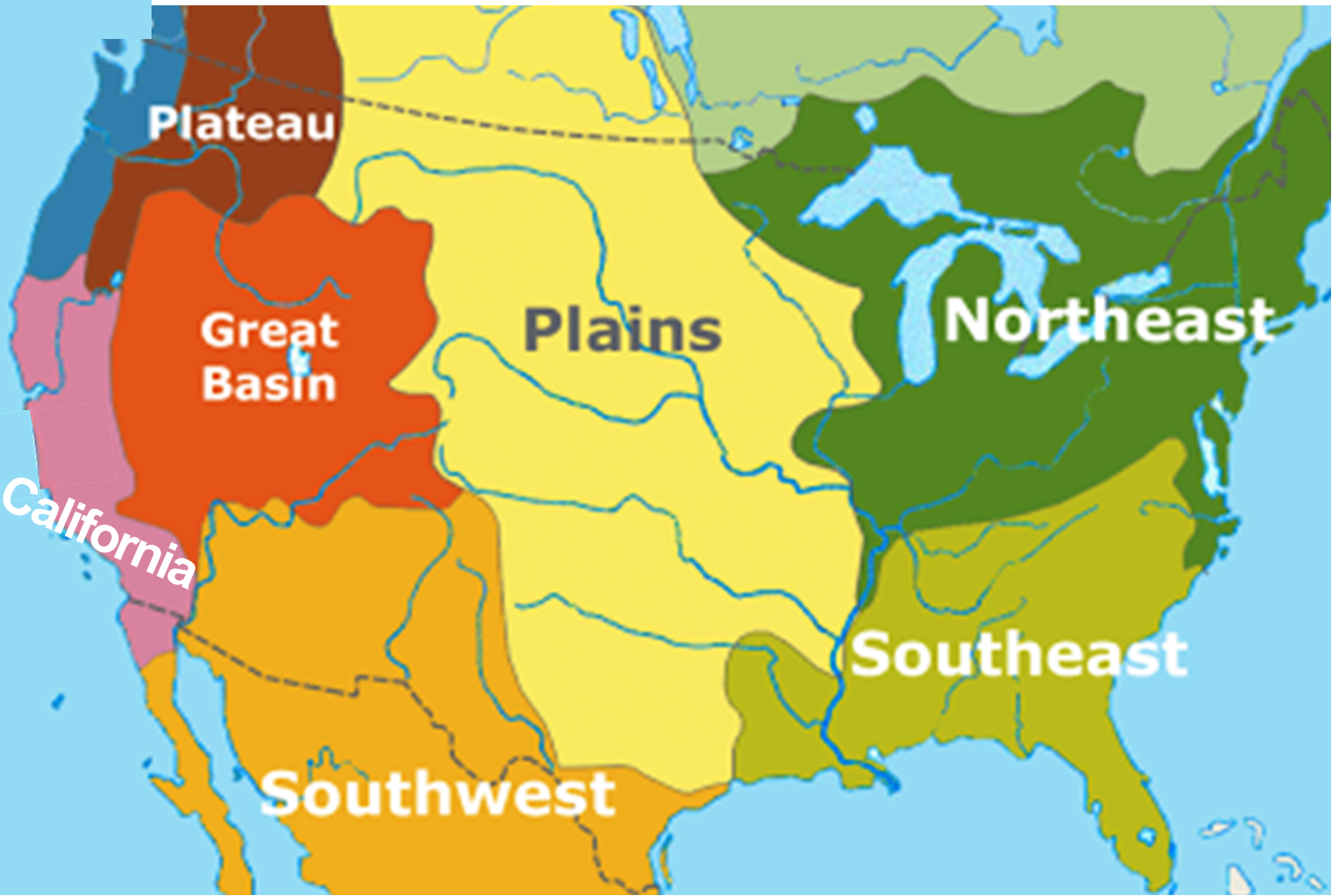 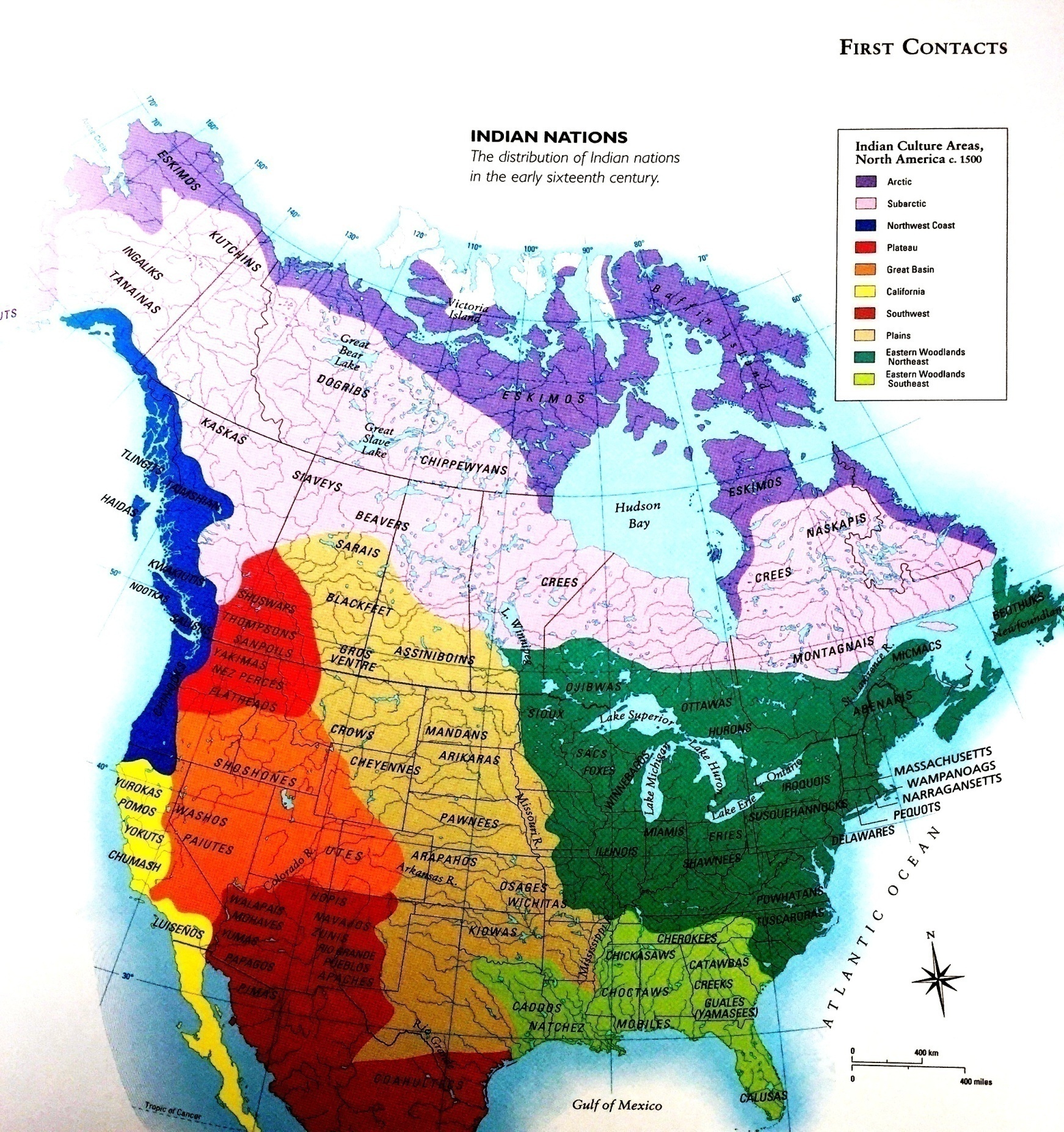 Plateau
Oregon Trail
Mormon Trail
Great
Basin
Plains
California Trail
California
https://www.warpaths2peacepipes.com/native-american-indians/
	The way of life of the American Indians was dictated by climate, land, natural raw materials available and the animals, fish, birds, plants, nuts, berries and trees that were available to them. The subsistence of the American Indians was related to agriculture and hunting. The natural resources and materials available to the different groups of American Indians in each area or region provided the food and the clothing of the different tribes. The weather and the changing seasons also affected the way of life of each of the groups of American Indians, their lifestyles changed according to the time of the year. The American Indians languages, weapons, trading currencies, beliefs, ceremonies and religions were also important elements of their way of life. The Native
 Indians who lived on the borders of lands often 
reflected two types of lifestyles.
	The Map showing Native American Indians
 Cultural Groups illustrates the boundaries and borders
 of the various groups including the Native American 
Arctic, Native American Sub-Arctic, Native American 
Northwest coast, Native American Plateau, Native
 American Great Basin, Native American Plains, Native
 American Northeast, Native American Southeast, 
Native American Southwest and Native American 
California Indians.
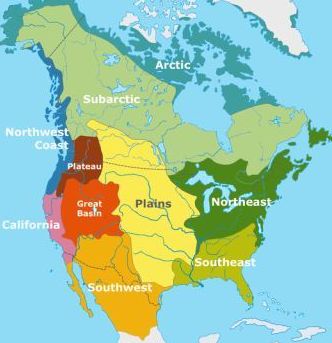 The Great Plains Indians
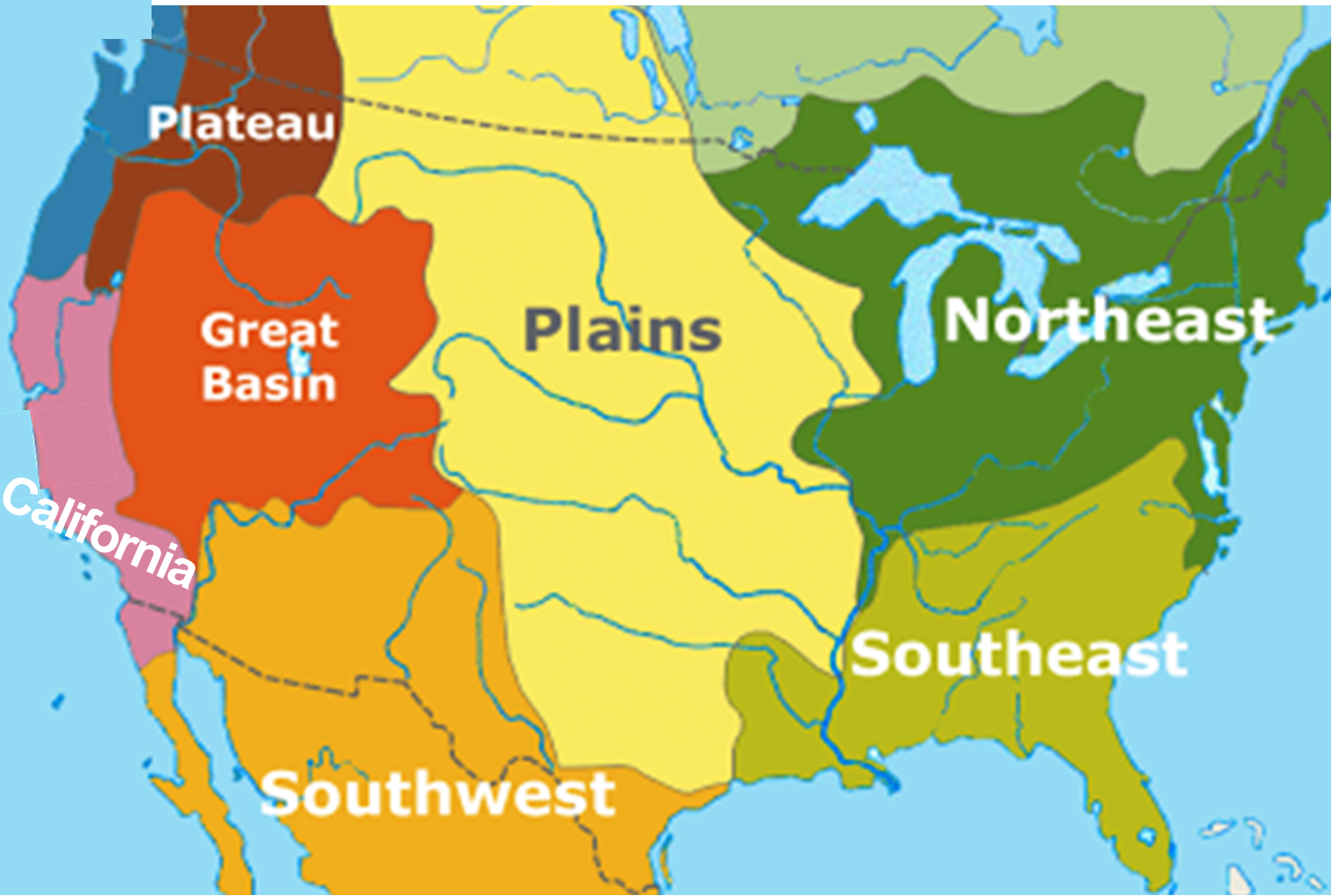 expanse of flat land covered in prairie, steppe, and grassland
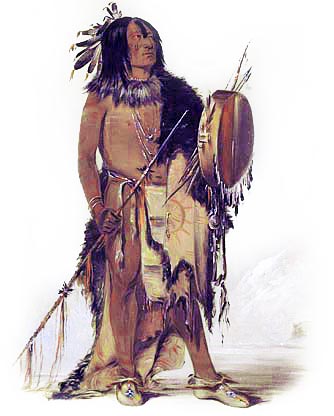 - nomadic lifestyle
      - expert horsemen and hunters
      - teepees & earth lodge villages
TRIBES		Blackfoot
    	Cheyenne 
   	 Sioux 
   	 Pawnee
   	 Crow
   	 Comanche 
   	 Arapaho
https://www.warpaths2peacepipes.com/native-american-indians/
The Great Plains Indians	The way of life of the Great Plains Indians was dictated by climate, land, natural raw materials available and the animals, fish, birds, plants, nuts, berries and trees. Their subsistence was related to agriculture and hunting. The natural resources and materials available provided the food and the clothing of the Great Plains Indians. The weather and the changing seasons also affected their way of life at different times of the year. Their language, weapons, trading currencies, beliefs, ceremonies and religions were also important elements of their way of life.
	The European settlers introduced the horse to North America and the Great Plains Indians became expert horsemen and hunters. The horse enabled them to adopt a nomadic lifestyle following the great herds of animals. The climate, land and natural resources that were available to the Indian tribes resulted in the adoption of the Great Plains Indians culture. They were nomadic hunters and farmers.  There was enough rain for a thick layer of grass, which attracted large herds of grazing animals like the bison (buffalo). There was not enough rain to grow many trees which were only found by rivers. Tepees were used by the nomadic hunters while the semi-nomadic tribes used tepees but also maintained permanent earth lodge villages situated along rivers. The Great Plains hunting culture was relatively short lived as it was replaced in the 1880's by the European settlers who became the farmers, cowboys and cattlemen.
	Famous Tribes of Great Plains Indians: Blackfoot, Cheyenne, Sioux, Pawnee, Crow, Comanche and Arapaho.
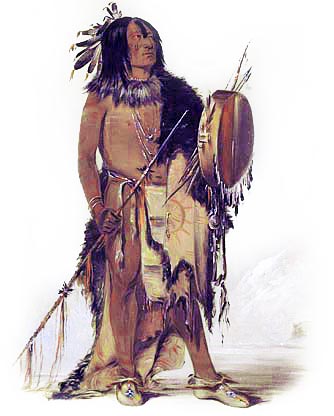 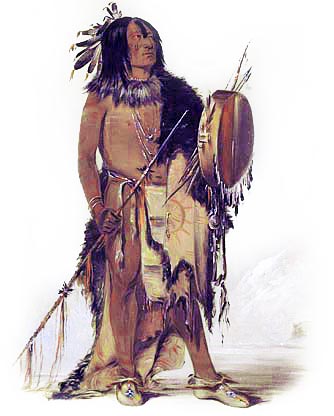 The Great Plains Indians
The Plateau Indians
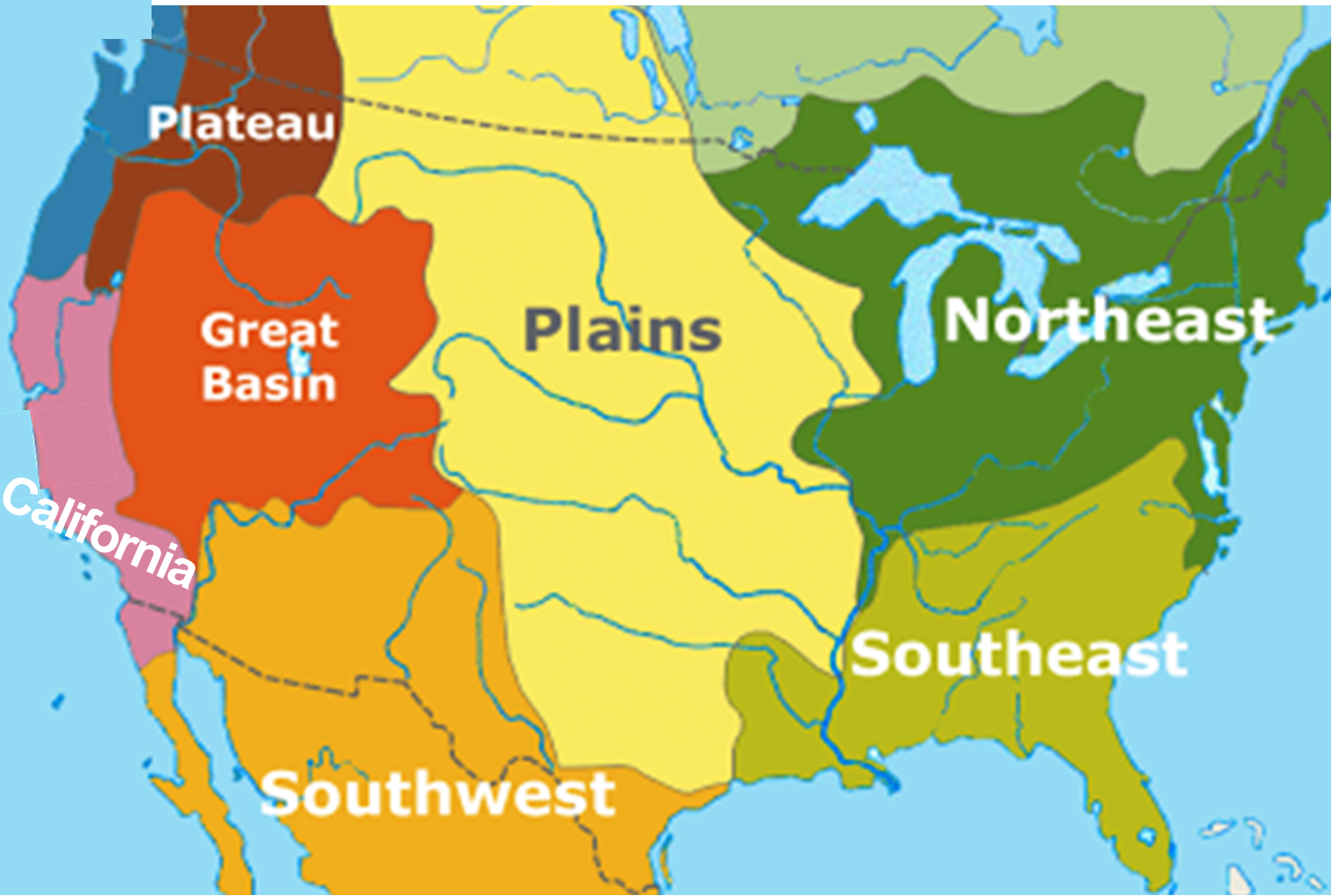 expanse of flat land covered in prairie, steppe, and grassland
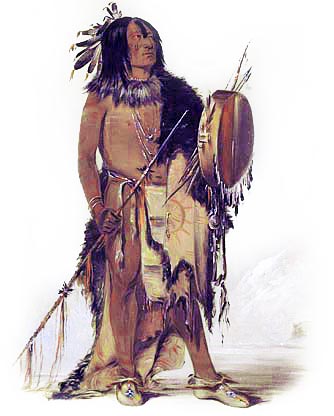 - nomadic lifestyle
      - expert horsemen and hunters
      - teepees & earth lodge villages
Plateau
TRIBES
    	Blackfoot
    	Cheyenne 
   	 Sioux 
   	 Pawnee
   	 Crow
   	 Comanche 
   	 Arapaho
The Plateau Indians
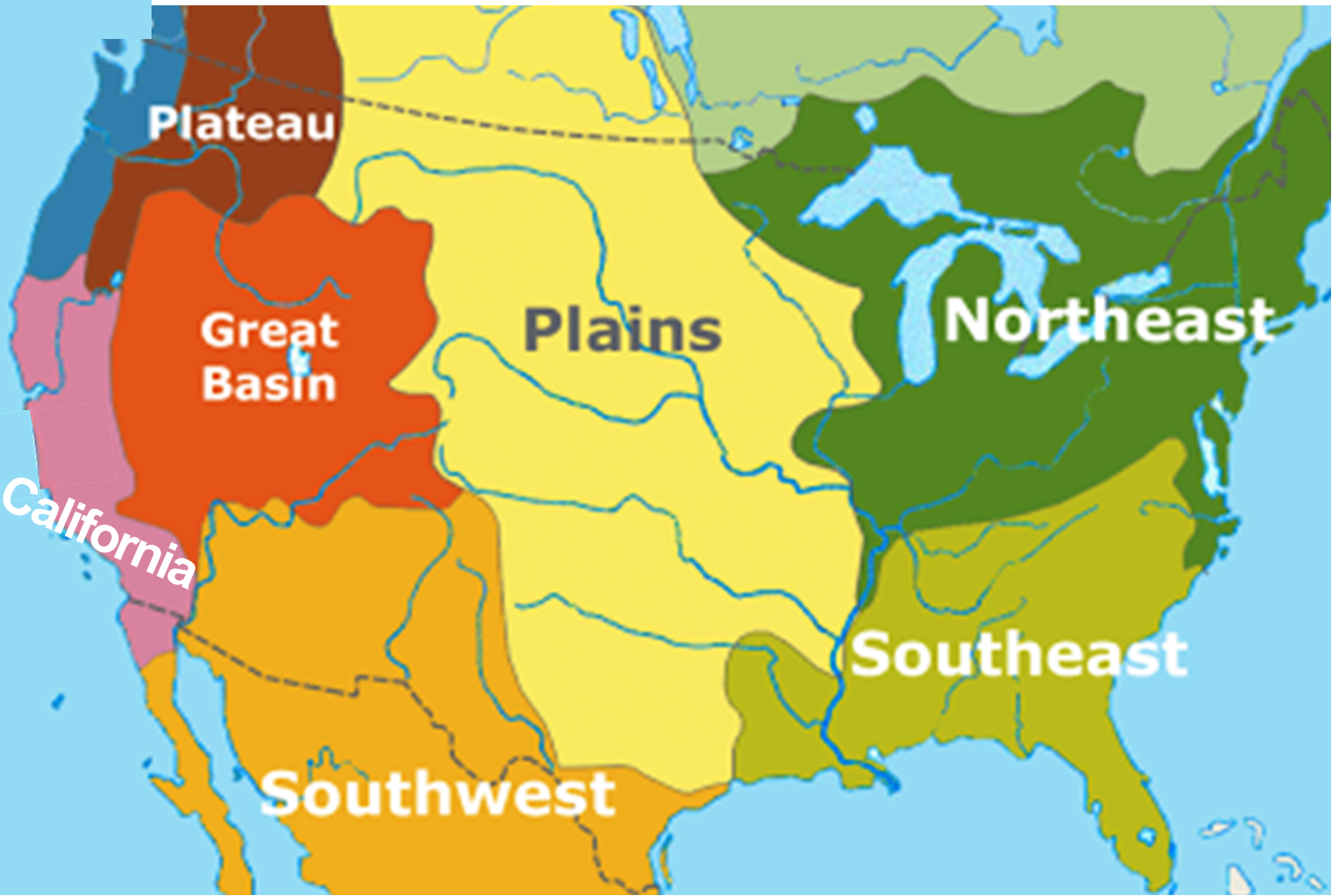 semi-arid to lush mountain meadows 
  with lakes, rivers, coniferous trees
-  some tribes live in villages along 	rivers; fish & grow crops 
        -  others live nomadic lifestyle as
	horsemen and hunters
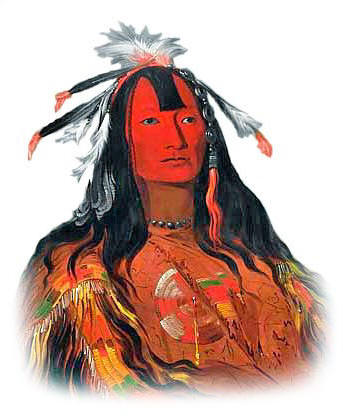 TRIBES
      	Nez Perce
    	Flathead	
    	Kutenai
    	Palus
  	Coeur D'Alene
      	Cayuse
https://www.warpaths2peacepipes.com/native-american-indians/
The Plateau Indians	The area covered eastern Washington, northern Idaho, western Montana, northeast and central Oregon, southeast British Columbia. The area included varied environments ranging from semi-arid to lush mountain meadows. The Geography and Environment can be generally described as an area of lakes, rivers, and coniferous trees which dominated the landscape of the Plateau region. The great Fraser and Columbia Snake rivers provided many different types of salmon. Warm summers and cold, snowy winters.
	The Plateau Indians lived in small villages alongside rivers. The animals and fish, including trout and salmon, and the plants, and crops provided their food, clothing and shelter. Their houses, shelters and homes depended on the materials available to them and whether the home was permanent or temporary.
Following the introduction of the horse by Europeans some Plateau
 Indians travelled across the Rocky Mountains to hunt buffalo on the
 Great Plains. But they returned to their Plateau homeland in the 
winter to continue fishing in the great rivers.  
	Plateau tribes included the Nez Perce, Flathead, Kutenai,
 Palus, Coeur D'Alene, Cayuse, and Kalispel, and these groups were 
nomadic hunter gatherers and fishers who lived in the forests, woods
 and prairies and along the rivers. The climate, land and natural
 resources that were available to the Indian tribes resulted in the
 adoption of the Plateau Indians culture.
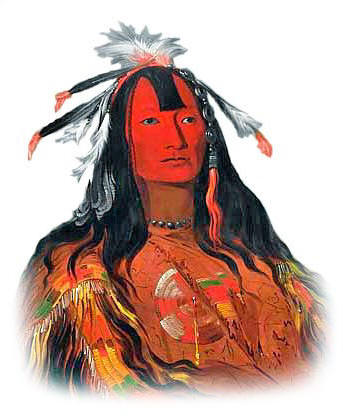 The Plateau Indians
The Great Basin Indians
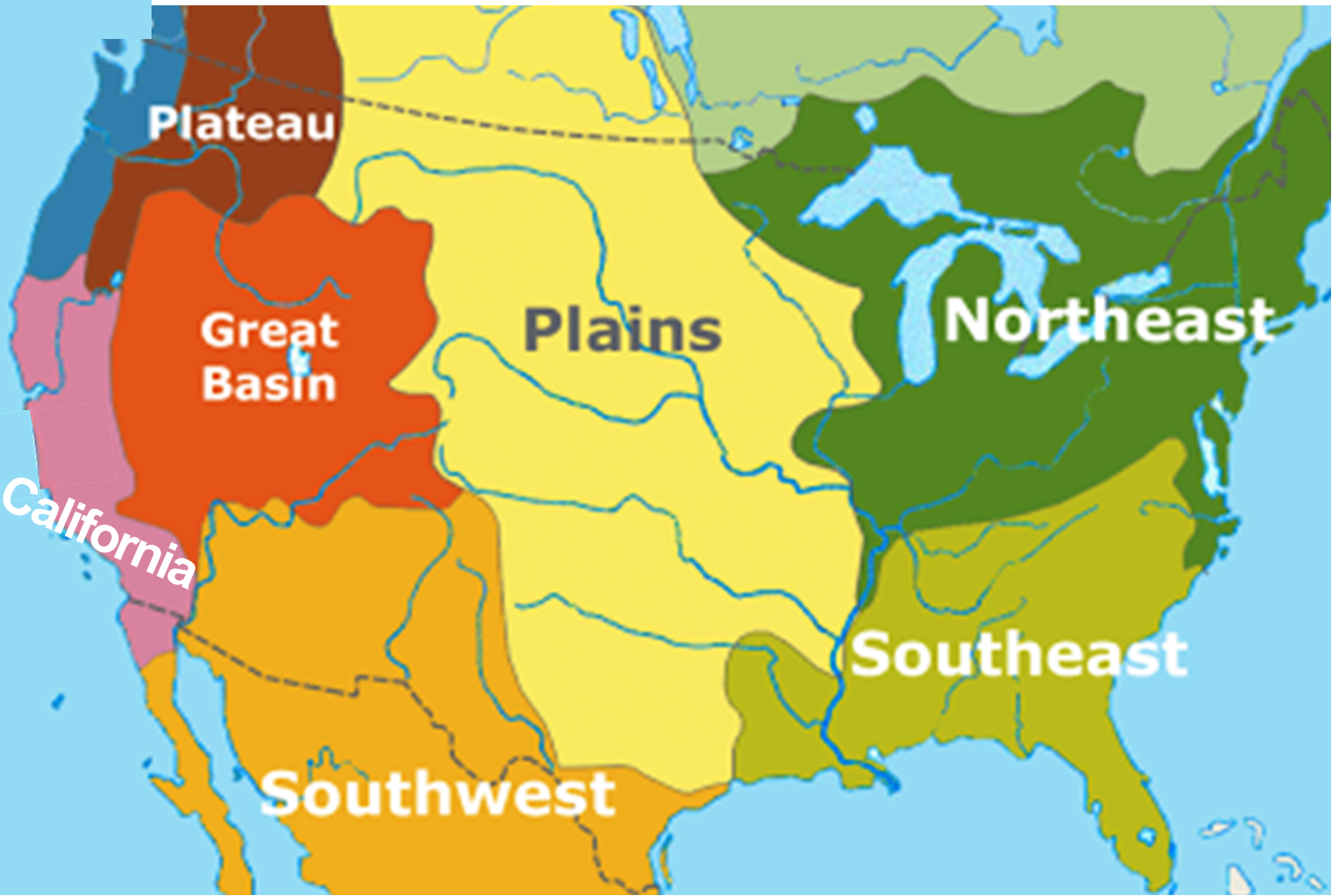 semi-arid to lush mountain meadows 
  with lakes, rivers, coniferous trees
-  some tribes live in villages along 	rivers, fish & grow crops 
        -  others live nomadic lifestyle as
	horsemen and hunters
Great
Basin
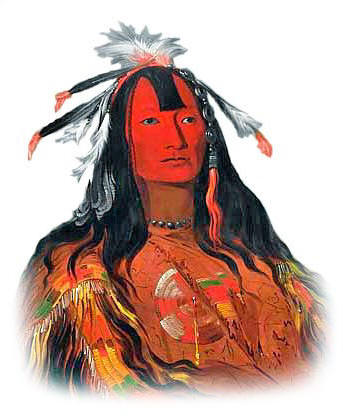 TRIBES
      	Nez Perce
    	Flathead	
    	Kutenai
    	Palus
  	Coeur D'Alene
      	Cayuse
The Great Basin Indians
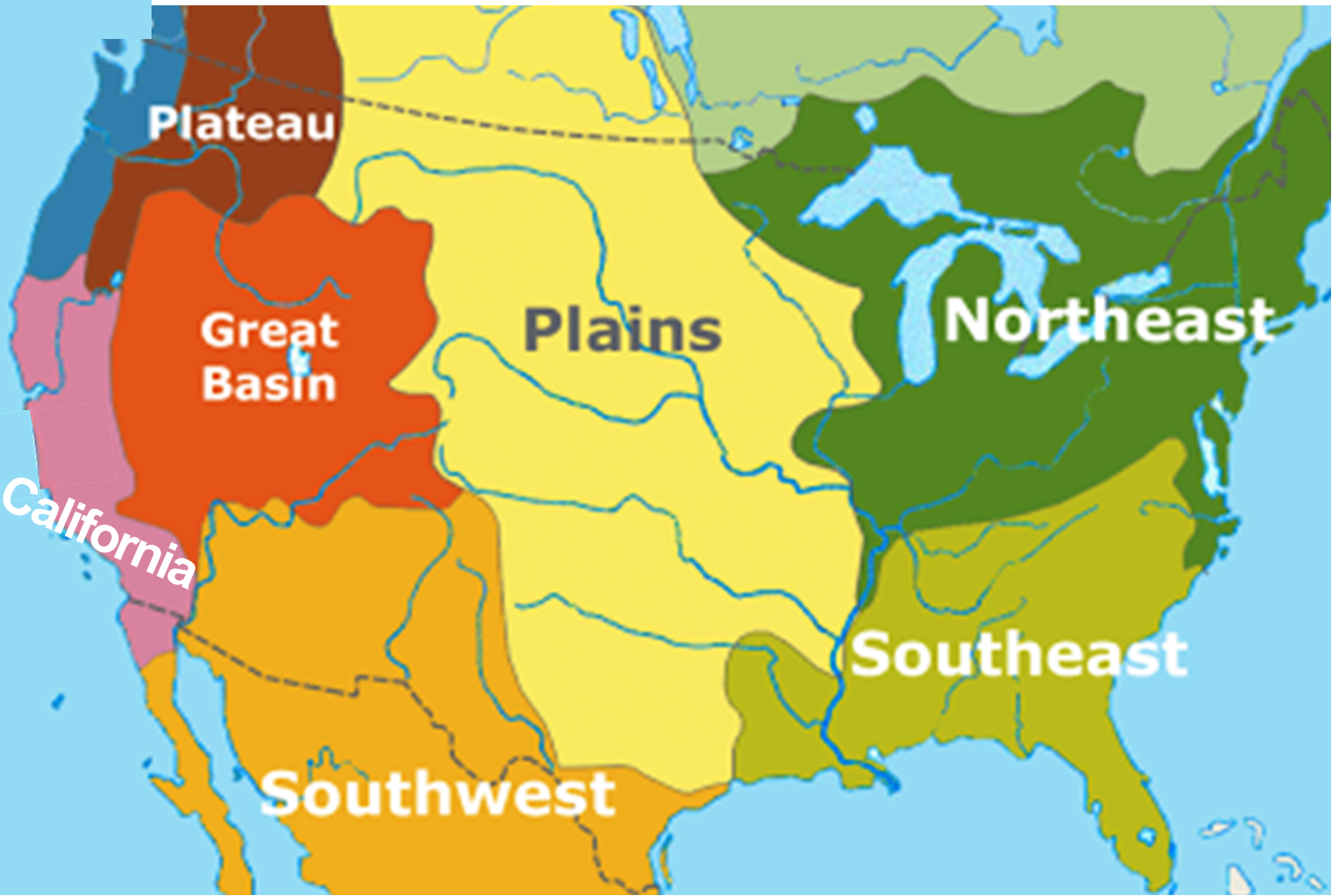 barren wasteland of deserts, salt flats, and brackish lakes
-  nomadic hunter gatherers 
         -  lack of resources leads to
 	 migration north and east
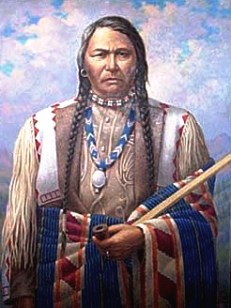 TRIBES
  Comanche  
  Eastern Shoshone 
  Bannock 
  Paiute
  Ute
https://www.warpaths2peacepipes.com/native-american-indians/
The Great Basin Indians	The climate, land and natural resources that were available to the Indian tribes resulted in the adoption of the hunter gatherer culture shared by the Native American Indians of the Great Basin.  The environment consisted of barren wasteland of deserts, salt flats, and brackish lakes.
	The Great Basin (or desert) groups were nomadic hunter gatherers who lived in desert regions and lived on nuts, seeds, roots, cactus, insects and small game animals and birds. These tribes were influenced by Plains tribes, and by 1800 some had adopted the Great Plains culture.  The desert climate of the region and apparent lack of economic and subsistence resources led to the migration of many of the people. The Comanche and Eastern Shoshone were the early tribes who moved to the north and east, where they developed the horse-riding bison-hunting culture of the Great Plains Indians. 
The tribes of the Great Basin area included the Bannock, Paiute and Ute.
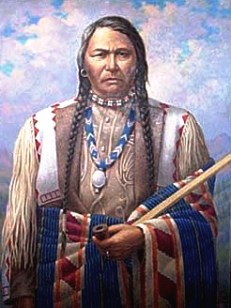 The Great Basin Indians
The California Indians
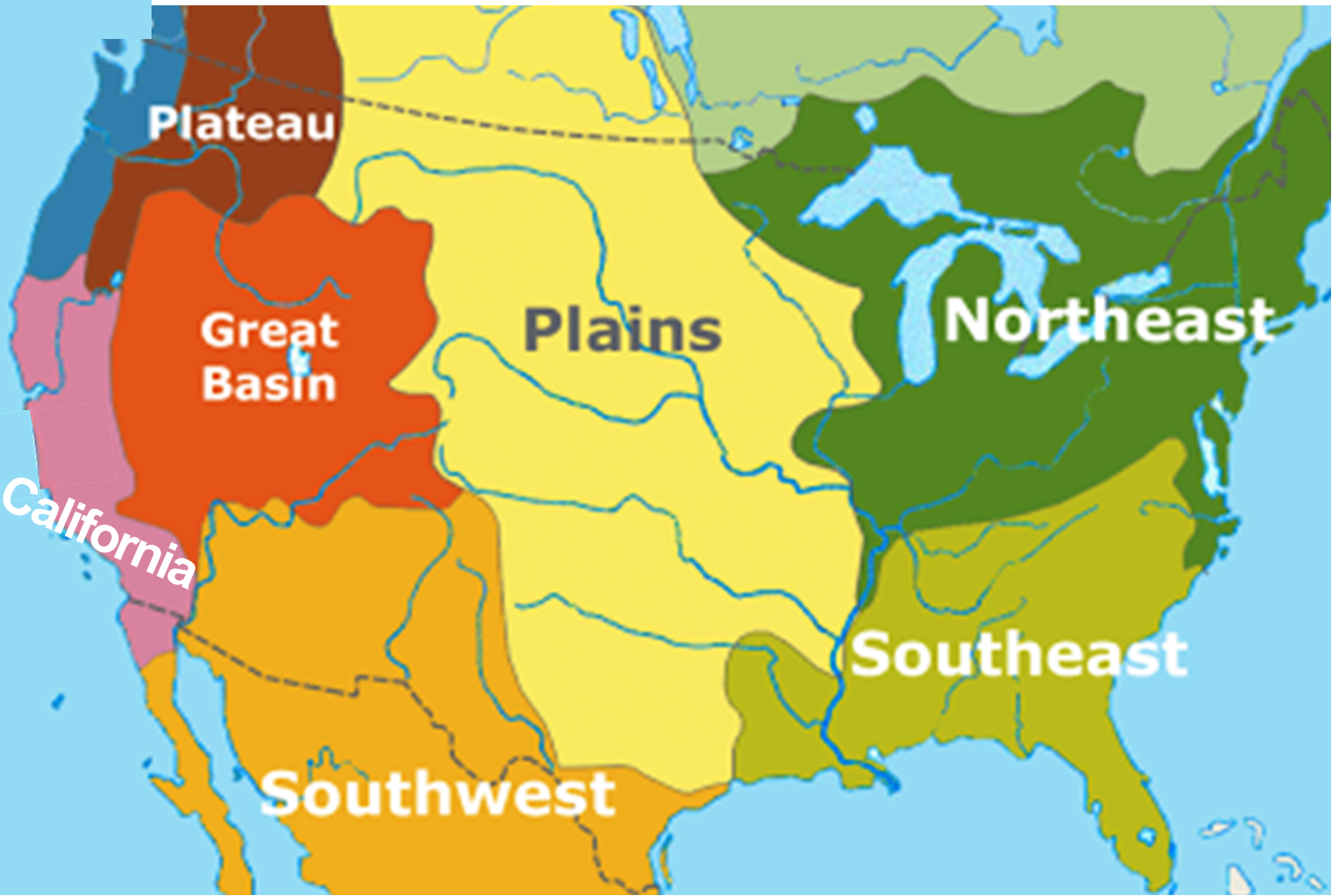 barren wasteland of deserts, salt flats, and brackish lakes
-  nomadic hunter gatherers 
         -  lack of resources leads to 	 
 	 migration north and east
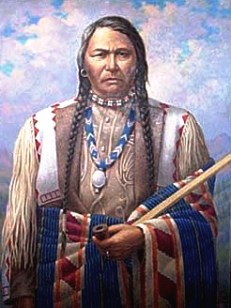 TRIBES
  Comanche  
  Eastern Shoshone 
  Bannock 
  Paiute
  Ute
California
Native Americans of the West
The California Indians
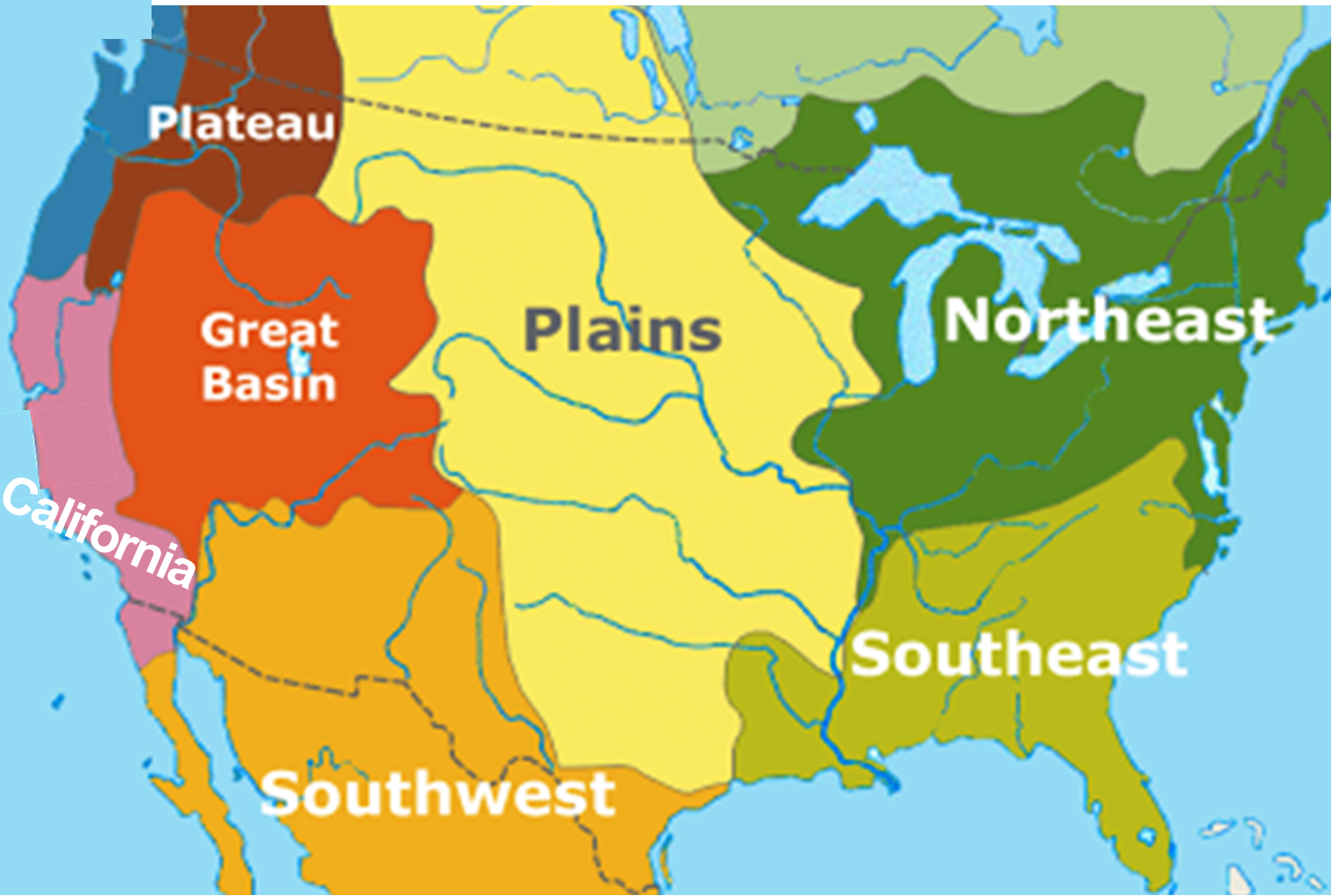 mild, hospitable climate
- hunters & fishers w/salt as commodity
         - grass mat houses, cedar lodges,
 	redwood pit houses & earth lodges
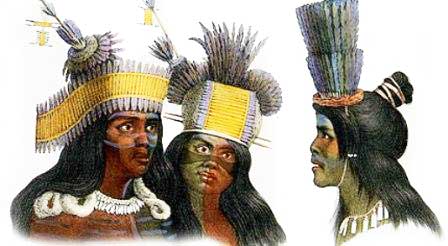 TRIBES
  Shasta
  Maidu
  Miwok
  Mohave
  Pomo
  Chumash
  Serrano
        and 100 more!
[Speaker Notes: Maidu = ‘My-Due’    Miwok = ‘Me-Wok’    Chumash = ‘Chew-mush’]
https://www.warpaths2peacepipes.com/native-american-indians/
The California Indians
	The California Native Americans lived in the Californian Central Valley area, between the Pacific coast and the Sierra Nevada. The hospitable, mild climate of California was home to over 100 different tribes including the Shasta, Maidu, Miwok, Mohave, Pomo, Chumash and Serrano people.  They were hunter-fishers with salt as a valuable trading commodity. Salt was gathered from seaweed and saline water.  They lived in grass mat houses, cedar bark lodges, redwood plank houses, semi-subterranean pit houses or earthlodges.
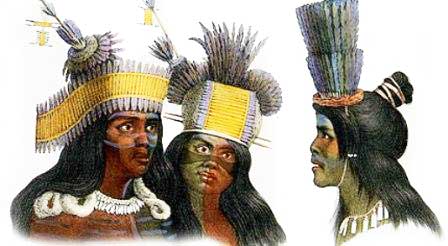 http://storiesofusa.com/the-conquest-of-new-spain-history-1492-1901/

New Spain was a viceroyalty, or administrative unit of the Spanish colonial empire. Its capital was Mexico City, formerly Tenochtitlan, capital of the Aztec Empire. New Spain was established following the Spanish conquest of the Aztec Empire in 1521.

(Area of New Mexico)
In 1598, Juan de Oñate pioneered ‘The Royal Road of the Interior Land’ or El Camino Real de Tierra Adentro between Mexico City and the Tewa village of ‘Ohkay Owingeh’ or San Juan Pueblo. He also founded the settlement (a Spanish pueblo) of San Juan on the Rio Grande near the Native American Pueblo, located in the present day U.S. state of New Mexico. In 1609, Pedro de Peralta, a later governor of the Province of New Mexico, established the settlement of Santa Fe in the region of the Sangre de Cristo Mountains on the Rio Grande. Missions were established for conversions and agricultural industry. The territory’s Puebloan peoples resented the Spaniards denigration and prohibition of their traditional religion, and their encomienda system’s forced labor.  In 1680, 25,000 previously subjugated Indians in 24 pueblos of New Mexico rose against the Spanish and killed all the Europeans they encountered.  The Pueblo Revolt ensued, with final resolution including some freedom from Spanish efforts to eradicate their culture and religion, the issuing of substantial communal land grants to each Pueblo, and a public defender of their rights and for their legal cases in Spanish courts. In 1776 the Province came under the new Provincias Internas jurisdiction. In the late 18th century the Spanish land grant encouraged the settlement by individuals of large land parcels outside Mission and Pueblo boundaries, many of which became ranchos.

(Area of California)
	In 1602, Sebastián Vizcaíno, the first Spanish presence in the ‘New California’ or Nueva California region of the frontier Las Californias Province since Cabrillo in 1542, sailed as far upcoast north as Monterey Bay. In 1767 King Charles III ordered the Jesuits, who had established missions in the lower Baja California region of Las Californias, forcibly expelled and returned to Spain.   New Spain’s Visitador General José de Gálvez replaced them with the Dominican Order in Baja, and the Franciscans to establish the new northern missions. 
	In 1768, Visitador General José de Gálvez received the following orders: “Occupy and fortify San Diego and Monterey for God and the King of Spain.” The Spanish colonization there, with far fewer recognized natural resources and less cultural development than Mexico or Peru, was to combine establishing a presence for defense of the territory with a perceived responsibility to convert the indigenous people to Christianity. The method was the traditional missions (misiones), forts (presidios), civilian towns (pueblos), and land grant ranches (ranchos) model, but more simplified due to the region’s great distance from supplies and support in México. 
	Between 1769 and 1833 twenty one Spanish missions in California were established. In 1776 the Province came under the administration of the new ‘Commandancy General of the Internal Provinces of the North’ (Provincias Internas) to invigorate growth. The crown created two new governments in Las Californias, the southern peninsular one called Baja California, and the northern mainland one called Alta California in 1804. The issuing of Spanish land grants in California encouraged settlement and establishment of large California ranchos. Some Californio rancho grantees emulated the Dons of Spain, with cattle and sheep marking wealth. The work was usually done by displaced and relocated Native Americans. After the Mexican War of Independence and subsequent secularization (“disestablishment”) of mission lands, Mexican land grant transactions increased the spread of ranchos. The land grants and ranchos established land-use patterns that are recognizable in present day California and New Mexico.
	The 21 northern missions in present-day California (U.S.) were established along California’s El Camino Real from 1769. In an effort to exclude Britain and Russia from the eastern Pacific, King Charles III of Spain sent forth from Mexico a number of expeditions to the Pacific Northwest between 1774 and 1793. Spain’s long-held claims and navigation rights were strengthened and a settlement and fort were built in Nootka Sound, Alaska.

(area of Northwest Territory)	
	New Spain claimed the entire west coast of North America and therefore considered the Russian fur trading activity in Alaska, which began in the middle to late 18th century, an encroachment and threat. Likewise, the exploration of the northwest coast by James Cook of the British Navy and the subsequent fur trading activities by British ships was considered an invasion of Spanish territory. To protect and strengthen its claim, New Spain sent a number of expeditions to the Pacific Northwest between 1774 and 1793. In 1789 a naval outpost called Santa Cruz de Nuca (or just Nuca) was established at Friendly Cove in Nootka Sound (now Yuquot), Vancouver Island. It was protected by an artillery land battery called Fort San Miguel. Santa Cruz de Nuca was the northermost establishment of New Spain. It was the first colony in British Columbia and the only Spanish settlement in what is now Canada. Santa Cruz de Nuca remained under the control of New Spain until 1795, when it was abandoned under the terms of the third Nootka Convention. Another outpost, intended to replace Santa Cruz de Nuca, was partially built at Neah Bay on the southern side of the Strait of Juan de Fuca in what is now the U.S. state of Washington. Neah Bay was known as Bahía de Núñez Gaona in New Spain, and the outpost there was referred to as “Fuca”. It was abandoned, partially finished, in 1792. Its personnel, livestock, cannons, and ammunition were transferred to Nuca.
	In the 1821 Declaration of Independence of the Mexican Empire, Mexico and Central America declared their independence after three centuries of Spanish rule and formed the First Mexican Empire. After priest Miguel Hidalgo y Costilla’s 1810 Grito de Dolores (call for independence), the insurgent army began an eleven-year war. At first, the Criollo class fought against the rebels. But in 1820, coinciding with the approval of the Spanish Constitution, which took privileges away from the Criollos, they switched sides. This led to Mexican triumph in 1821. The new Mexican Empire offered the crown to Ferdinand VII or to a member of the Spanish royal family that he would designate. After the refusal of the Spanish monarchy to recognize the independence of Mexico, the ejército Trigarante (Army of the Three Guarantees), led by Agustin de Iturbide and Vincente Guerrero, cut all political and economic ties with Spain and crowned Agustin I as emperor of Mexico. Central America was originally part of the Mexican Empire, but seceded peacefully in 1823, forming the United Provinces of Central America.
https://en.wikipedia.org/wiki/Indigenous_peoples_of_California

	The Indigenous peoples of California (known as Native Californians) are the indigenous inhabitants who have lived or currently live in the geographic area within the current boundaries of California before and after the arrival of Europeans. 
	Evidence of human occupation of California dates from at least 19,000 years ago. Prior to European contact, California Indians had 500 distinct sub-tribes or groups, each consisting of 50 to 500 individual members.[3] The size of California tribes today are small compared to tribes in other regions of the United States. Prior to contact with Europeans, the California region contained the highest Native American population density north of what is now Mexico. Because of the temperate climate and easy access to food sources, approximately one-third of all Native Americans in the United States were living in the area of California.
	Early Native Californians were hunter-gatherers, with seed collection becoming widespread around 9,000 BC. Due to the local abundance of food, these tribes never developed agriculture or tilled the soil. 
	Different tribes encountered non-native European explorers and settlers at widely different times. The southern and central coastal tribes encountered Spanish and British explorers in the mid-16th century. Tribes such as the Quechan or Yuman Indians in present-day southeast California and southwest Arizona first encountered Spanish explorers in the 1760s and 1770s. Tribes on the coast of northwest California, like the Miwok, Yurok, and Yokut, had contact with Russian explorers and seafarers in the late 18th century.[citation needed][21] In remote interior regions, some tribes did not meet non-natives until the mid-19th century.
	The Spanish began their long-term occupation in California in 1769 with the founding of Mission San Diego de Alcalá in San Diego. The Spanish built 20 additional missions in California.[23][24] Their introduction of European invasive plant species and non-native diseases resulted in unintended havoc and high fatalities for the Native Californian tribes.

(19th century)
	The population of Native California was reduced by 90% during the 19th century—from more than 200,000 in the early 19th century to approximately 15,000 at the end of the century, mostly due to disease.[16] Epidemics swept through California Indian Country, such as the 1833 malaria epidemic.[22]
	In 1834 Mexico secularized the Church's missions and confiscated their properties. But the new government did not return their lands to tribes but made land grants to settlers of at least partial European ancestry. Many landless Indians found wage labor on ranches. Following the United States victory in the Mexican–American War, it took control of California in 1848 with the signing of the Treaty of Guadalupe Hidalgo. Its administrators worked to honor Mexican land grant title but did not honor aboriginal land titles.
	Most of inland California including California deserts and the Central Valley was in possession of the local tribes until the acquisition of Alta California by the United States. As the wave of immigrants from the United States started to settle inland California during the Gold Rush, conflicts between the aborigines and the immigrants started to arise. The series of massacres, battles, and wars between the United States and the indigenous peoples of California lasting from 1850 to 1880 is referred to as the California Indian Wars.
After guns and horses were introduced to the indigenous peoples of California in the beginning of the 19th century, the tensions between the neighboring tribes started to increase. In combination with the mass migration, that caused dramatic changes. When in 1846 the Applegate Trail cut through the Modoc territory, the migrants and their livestock damaged the ecosystem that the locals were dependent on.[28]

(20th Century)
	During the end of the 19th Century and the beginning of the 20th century, the government attempted to force the indigenous peoples to break the ties with their native culture and tribalism and assimilate with the white society. In California, the federal government established such forms of education as the reservation day schools and American Indian boarding schools. Some public schools would allow Indians to attend as well. Poor ventilation and nutrition (due to limited funding), and diseases were typical problems at schools for American Indians. In addition to that, most parents disagreed with the idea of their children being raised as whites: at boarding schools, the students were forced to wear European style clothes and haircuts, were given European names, and were strictly forbidden to speak indigenous languages. The Native American community recognized the American Indian boarding schools to have oppressed their native culture and demanded the right for their children to access public schools. In 1935 the restrictions that forbid the Native Americans from attending public schools were officially removed.[31]
Since the 1920s, various Indian activist groups were demanding that the federal government fulfil the conditions of the 18 treaties of 1851–1852 that were never ratified and apparently, were classified.[32] In 1944 and in 1946 the native peoples brought claims for reimbursements asking for compensations for the lands affected by treaties and Mexican land grants. They won $17.5 million and $46 million, respectively.[31]
Throughout the 20th century, the population of indigenous peoples of California gradually rose.

(21st Century)
	alifornia has the largest population of Native Americans out of any state in the United States, with 723,000 identifying an "American Indian or Alaska Native" tribe as a component of their race (14% of the nation-wide total). This population grew by 15% between 2000 and 2010, much less than the nation-wide growth rate of 27%, but higher than the population growth rate for all races, which was about 10% in California over that decade. Over 50,000 indigenous people live in Los Angeles alone.[33][34]
According to the National Conference of State Legislatures, there are currently over one hundred federally recognized native groups or tribes in California including those that spread to several states.[35] Federal recognition officially grants the Indian tribes access to services and funding from the Bureau of Indian Affairs, and Federal and State funding for Tribal TANF/CalWORKs programs.
Culture
https://users.humboldt.edu/ogayle/hist383/OriginalCalifornians.html
To the native inhabitants prior to European contact, California was a world in which:
 rivers ran freely to the ocean
 valleys & hills were studded with oak groves & carpeted with bunch grass that was chest-high
 millions of acres of fresh-and-salt-water marshes bordered rivers and bay
 large bodies of water - like Tulare Lake - were found in the San Joaquin Valley
 redwood forests covered the Coast Range north of Big Sur, including the hills surrounding
  San Francisco Bay
 whales, seals, and otter shared the sites of 
 today's seaports with hundreds of millions
 of gulls, egrets, herons, pelicans, and 
 migratory waterfowl
 Thousands of condors & eagles ruled the sky
 grizzlies sat at the top of the food chain
 Indians understood this environment, lived
 self sustainably, & adapted their lifestyles
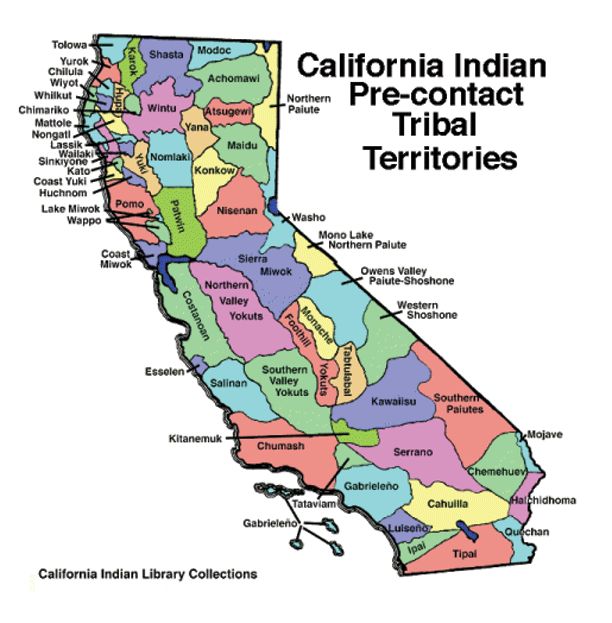 MAP     http://art-en-provence.com/native-american-tribes-in-california-map/
https://kids.britannica.com/kids/article/Great-Basin-Indians/628000
The Great Basin Indians were groups of Native Americans that lived in the western United States, in the desert region that reaches from the Rocky Mountains west to the Sierra Nevada. Great Basin tribes include the Shoshone, Ute, Paiute, and Washoe.
http://enacademic.com/dic.nsf/enwiki/11635537
	There is evidence that the original inhabitants of the region arrived as early as 10,000 BCE.[2] The first Europeans to reach the area were the Spanish. Great Basin settlement by Euro-Americans relatively late and can be dated to the first Mormon settlers who arrived in 1848. 
Within ten years, the first Indian reservation
 was established, in order to assimilate the 
native population. The process included 
sending children to Indian schools and
 limiting the reservations.
	Because their contact with European
 Americans occurred so late, Great Basin tribes
 managed to maintain their religion and culture
 and were leading proponents of a native 
renaissance.
	Conditions for the Native American
 population of the Great Basin were erratic 
throughout the twentieth century. Signs of
 improvement first emerged as a result of 
President Franklin Roosevelt's Indian New Deal
 in the 1940s, while activism and legal victories
 in the 1970s have improved conditions significantly. Nevertheless, the communities continue to struggle against chronic poverty and all of the resulting problems: unemployment; substance abuse; and high suicide rates. Furthermore, fierce debates between "traditionalist" and "progressive" factions have split communities and hindered the population from presenting a united front in determining its future.
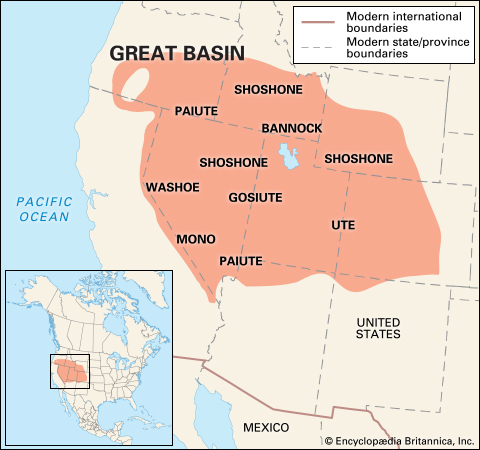 https://banksfourthgrade-nativetribes.weebly.com/tillamook.html
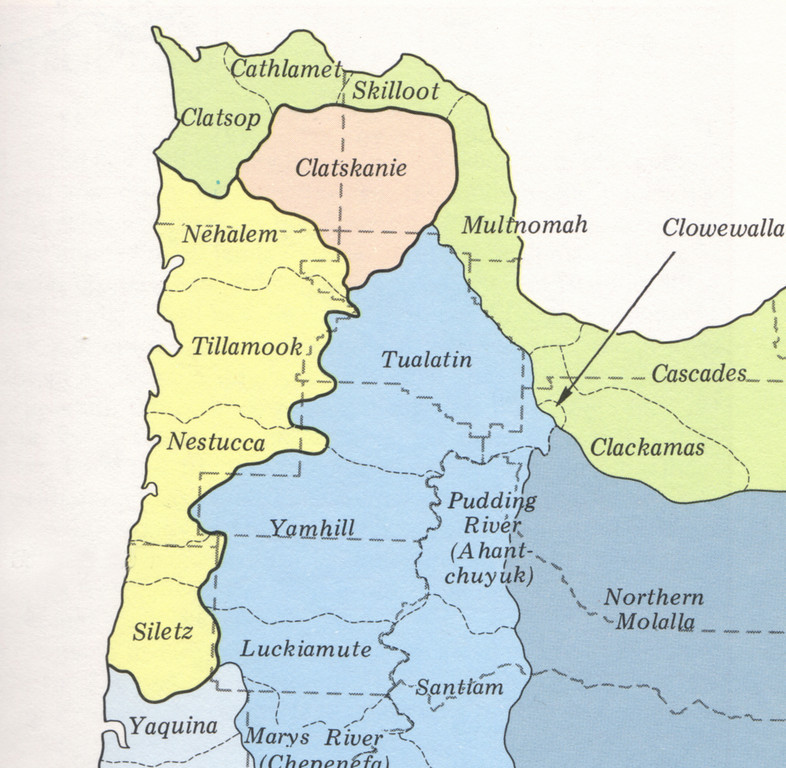 Native Americans of the West
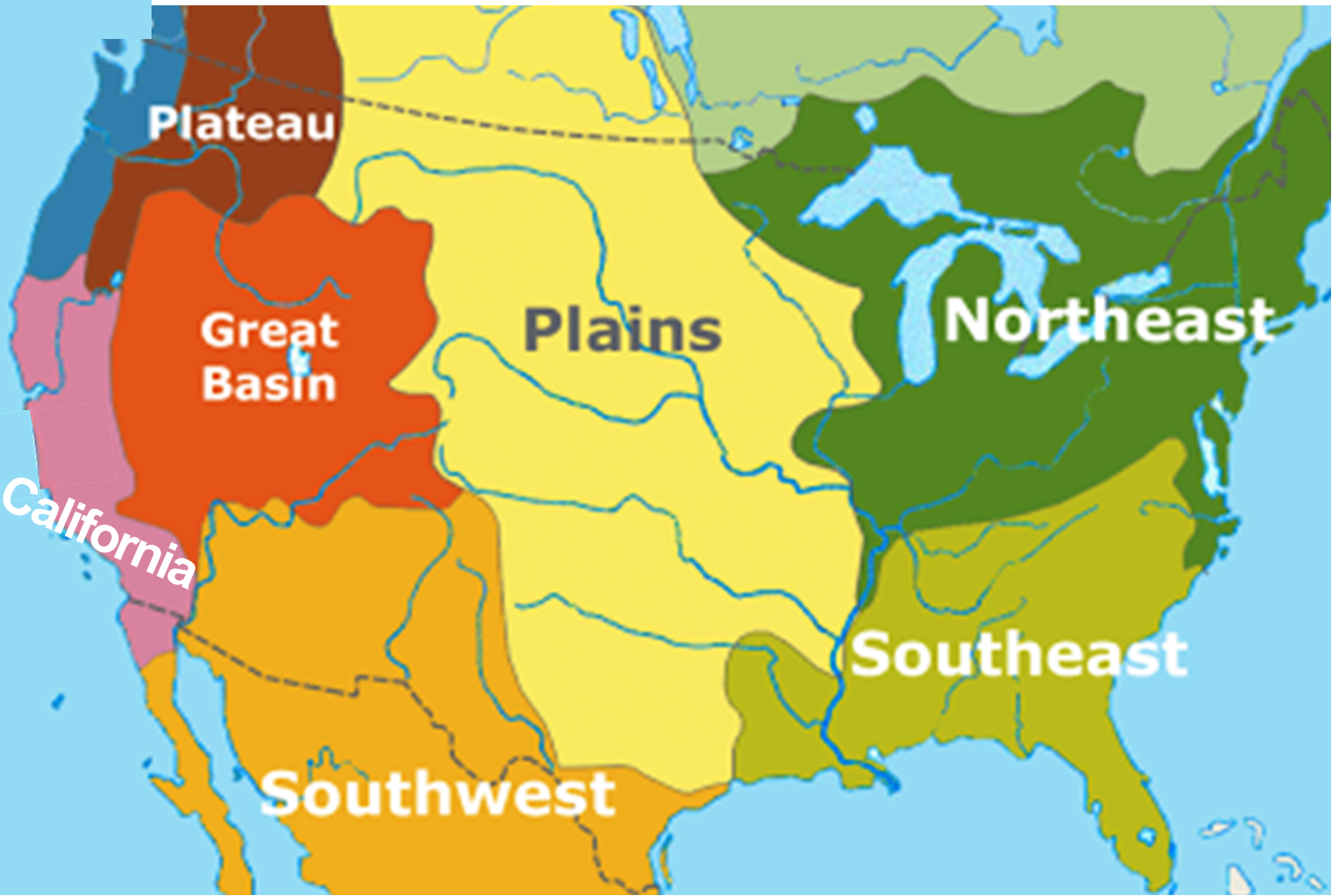 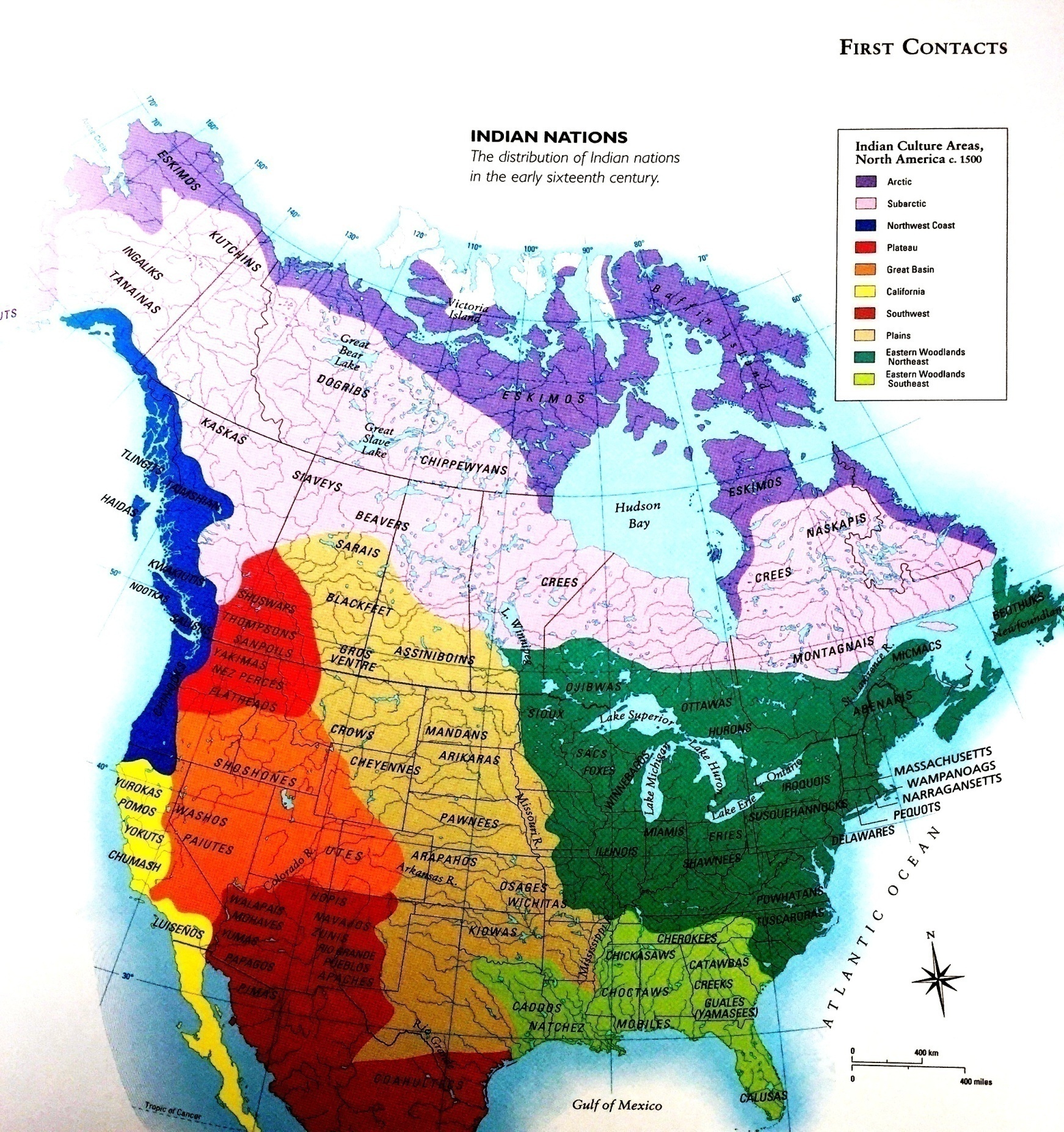 Oregon Trail
Mormon Trail
California Trail
Native Americans of the West
Session 1: Before the Trails
Why a 30 year gap:  1806-1836
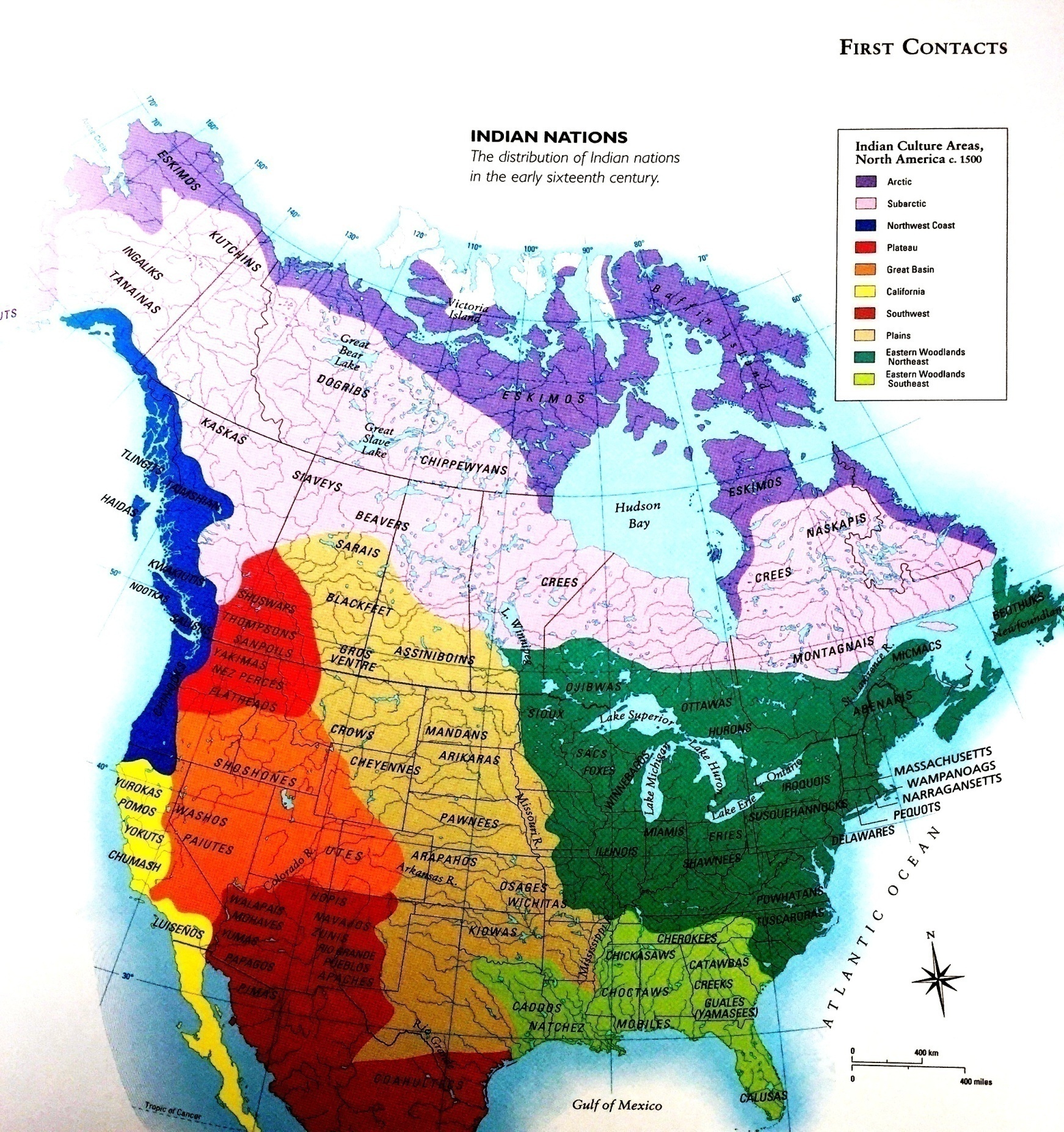 American Development   1775-1806
Native Americans of the West
Traders, Trappers, & Forts: 1806-1836  
Our Guides on the Trails West . . . .
    	Oregon Trail . . . . 1836-1869
   	 Mormon Trail. . . 1846-1869
   	 California Trail . . 1843-1869
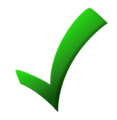 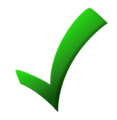 Oregon Trail
Mormon Trail
California Trail
30 year gap!
Why?
Session 1: Before the Trails
Why a 30 year gap:  1806-1836
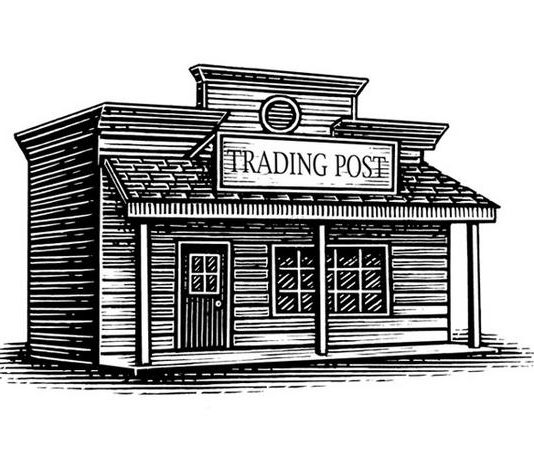 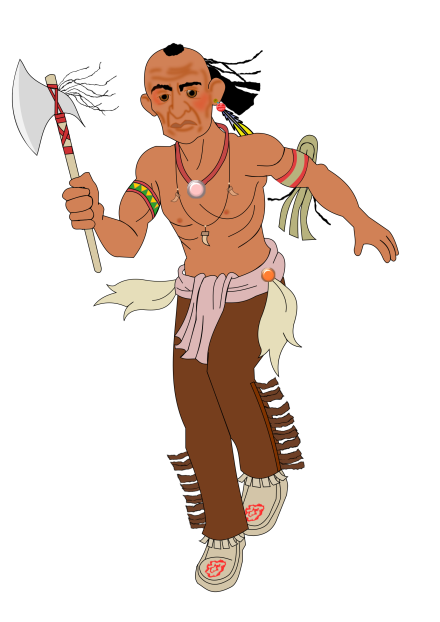 American Development   1775-1806
Native Americans of the West
Traders, Trappers, & Forts: 1806-1836  
Our Guides on the Trails West . . . .
    	Oregon Trail . . . . 1836-1869
   	 Mormon Trail. . . 1846-1869
   	 California Trail . . 1843-1869
1) Conditions on the journey
lack of services in wilderness
  barrier of the Rocky Mountains
  uncertainty about Native tribes
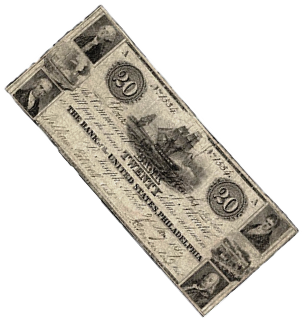 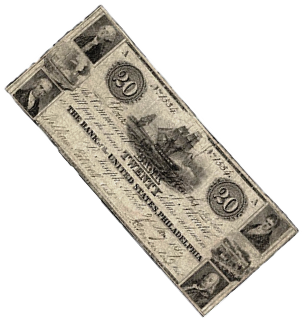 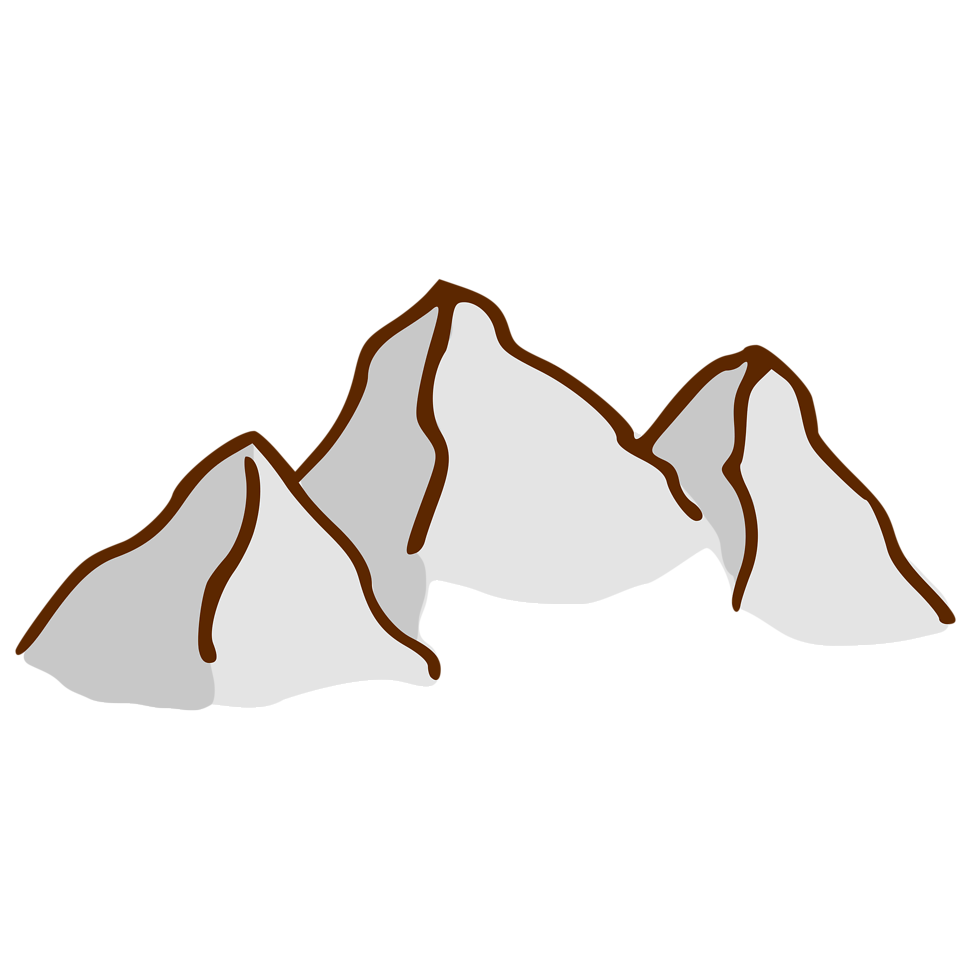 Who does go west after Lewis & Clark?
2) Conditions in the USA
-  War of 1812, economic uncertainty
  booming economy following war
  financial panic of 1837
  population growth
  1800: 5M    1830: 17M
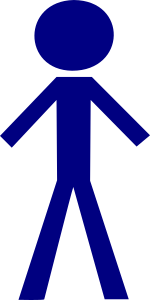 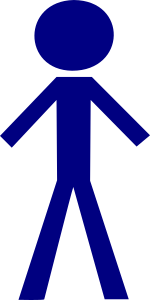 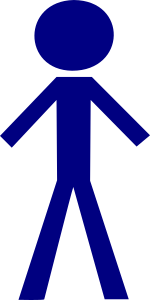 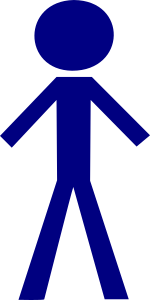 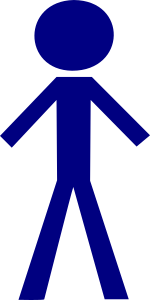 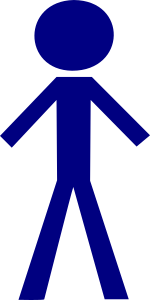 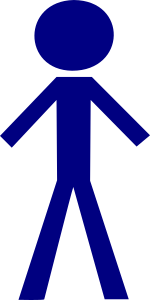 Session 1: Before the Trails
Traders, Trappers, & Forts: 1806-1836
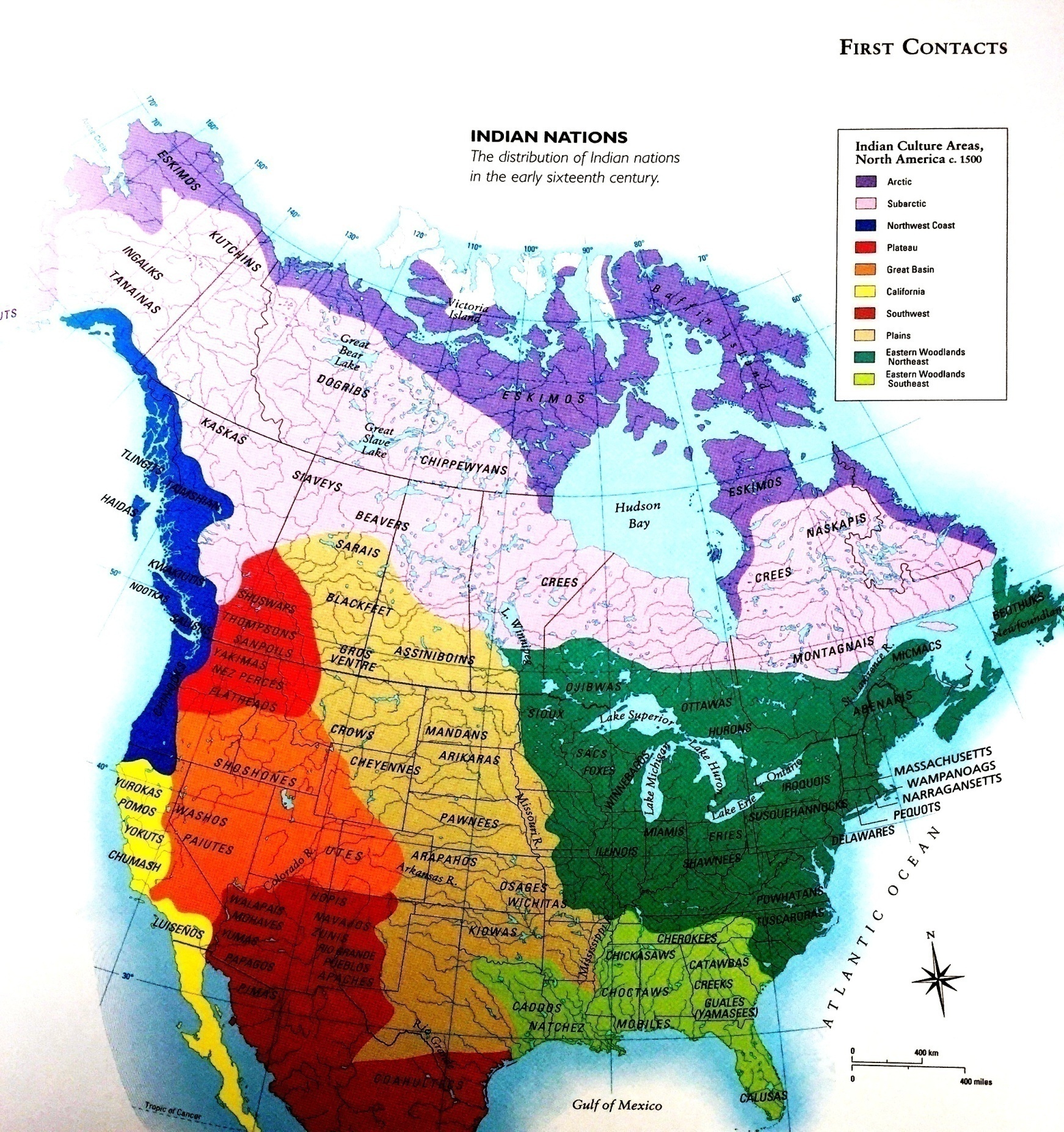 American Development   1775-1806
Native Americans of the West
Traders, Trappers, & Forts: 1806-1836  
Our Guides on the Trails West . . . .
    	Oregon Trail . . . . 1836-1869
   	 Mormon Trail. . . 1846-1869
   	 California Trail . . 1843-1869
Fill the gap!
Traders, Trappers, & Forts: 1806-1836
http://www.let.rug.nl/usa/outlines/economy-1991/a-historical-perspective-on-the-american-economy/an-uncertain-economy-1820-1860.php
	 In the 1820s, America's population was still moving ever westward in search of opportunities and advancement. These people are sometimes depicted as being fiercely independent and strongly opposed to any kind of government control or interference. But in fact they received a lot of government help, directly and indirectly. Government-created national roads, such as the Cumberland Pike (1818) and the Erie Canal (1825), helped move farm produce to market. The federal government set up numerous land-grant colleges to train young people in agriculture, as well as agricultural experiment stations and an array of service agencies, all designed to further the education and welfare of the independent farmer.Americans of this era shared a common desire to better themselves through economic participation. People who held differing opinions about how to achieve the same ends fought many of the political and economic struggles of the 19th century. The results of those struggles underscore the importance of both individualism and a degree of government involvement.
When Andrew Jackson became president in 1829, many who were poor or newly rich idealized him as an individualist in their own likeness because he had started life in a log cabin in frontier territory. President Jackson opposed the new Federal Bank of the United States, chartered in 1816; he believed it favored the entrenched interests of the East against the West. When he was reelected for a second term, Jackson opposed renewing the Bank's charter, which was due to expire in 1836. Congress supported him in 1833, effectively killing the second National Bank. Jackson preferred putting the U.S. government's deposits in the state banks controlled by his political allies.
Jackson's actions helped precipitate the sharp business panics that occurred in 1834 and 1837. The East, particularly the industrial sector, suffered from an eventually crippling tight money supply; meanwhile, in the West, federal deposits in state banks made money more plentiful in rural areas and contributed to land speculation and price inflation. The same plot of land was often sold several times, each time at a profit; U.S. Treasury income from the sale of land rose from $5 million a year in 1834 to $20 million a year in 1836. But inherent in this boom were the seeds of economic disaster.
The first signs came in 1835 when crop failures made it necessary to import wheat from Europe. Some importers were frightened by the economic depression and refused to extend credit to customers. In 1836, when the amount of money in circulation was already low, the Treasury issued an order that henceforth land purchased from the government had to be paid for in gold or silver. But these precious metals were in short supply, having been sent abroad to pay for imports. Confidence in the nation's financial system was shaken, even shattered, and Western banks began to close.
During this time, English traders could not collect on their sales in America, and many of them went bankrupt. Cotton mills closed in England, and American planters saw their markets disappear. By the summer of 1837, business was paralyzed, and it was not until the early 1840s that a semblance of confidence in business was restored.
But periodic economic dislocations, such as "The Panic of 1837," did not curtail rapid U.S. economic growth during the 19th century. Presidents elected after Jackson also came from the West, or were allied to those who reflected rural sentiments, and they shared Jackson's mistrust of central power.
https://en.wikipedia.org/wiki/Panic_of_1837
	 The Panic of 1837 was a financial crisis in the United States that touched off a major recession that lasted until the mid-1840s. Profits, prices, and wages went down while unemployment went up. Pessimism abounded during the time. The panic had both domestic and foreign origins. Speculative lending practices in western states, a sharp decline in cotton prices, a collapsing land bubble, international specie flows, and restrictive lending policies in Great Britain were all to blame. On May 10, 1837, banks in New York City suspended specie payments, meaning that they would no longer redeem commercial paper in specie at full face value. Despite a brief recovery in 1838, the recession persisted for approximately seven years. Banks collapsed, businesses failed, prices declined, and thousands of workers lost their jobs. Unemployment may have been as high as 25% in some locales. The years 1837 to 1844 were, generally speaking, years of deflation in wages and prices.
	 The crisis followed a period of economic expansion from mid-1834 to mid-1836. The prices of land, cotton, and slaves rose sharply in these years. The origins of this boom had many sources, both domestic and international. Because of the peculiar factors (Specie Circular) of international trade at the time, abundant amounts of silver were coming into the United States from Mexico and China. Land sales and tariffs on imports were also generating substantial federal revenues. Through lucrative cotton exports and the marketing of state-backed bonds in British money markets, the United States acquired significant capital investment from Great Britain. These bonds financed transportation projects in the United States. British loans, made available through Anglo-American banking houses like Baring Brothers, fueled much of the United States‘ westward expansion, infrastructure improvements, industrial expansion, and economic development during the antebellum era.
Traders, Trappers, & Forts: 1806-1836
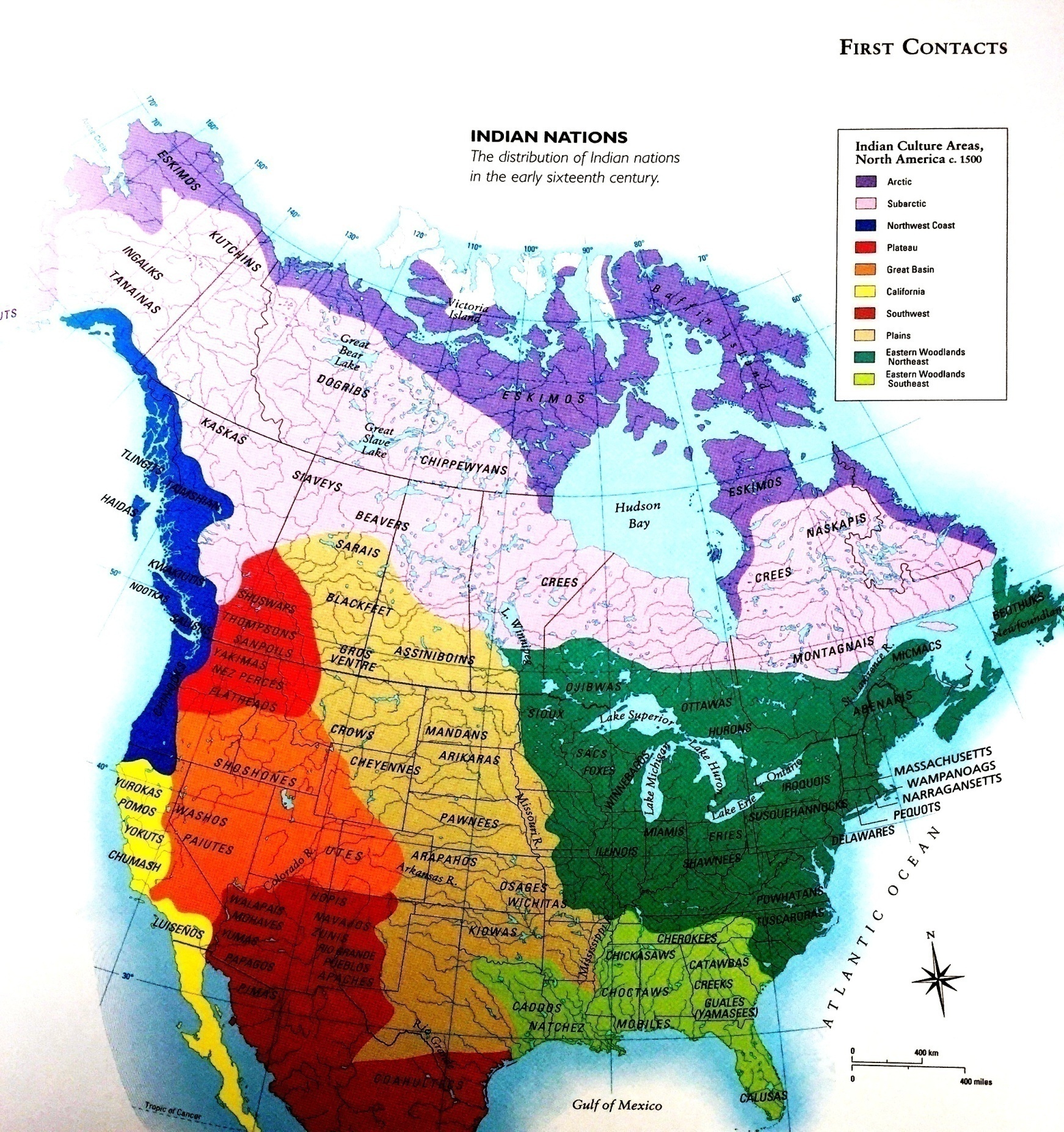 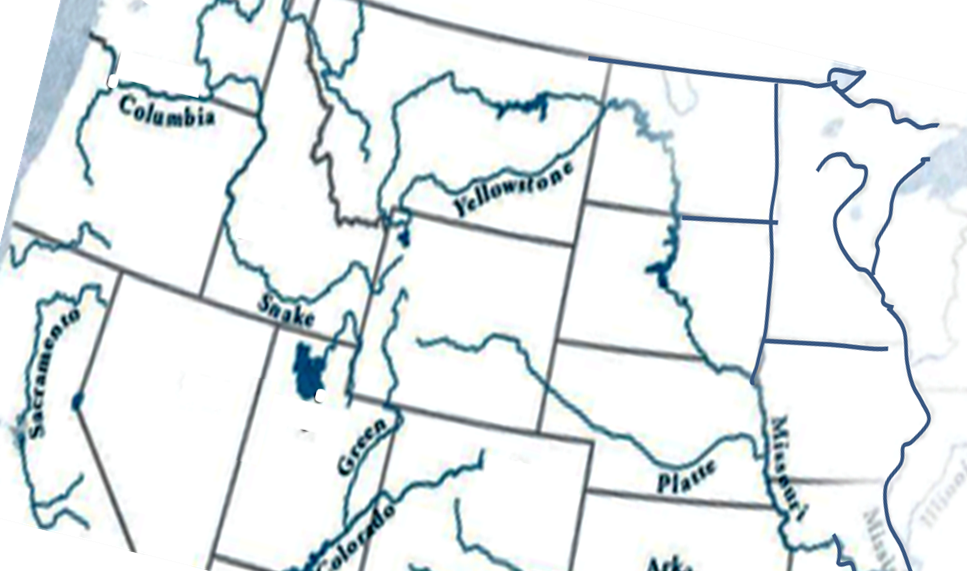 Traders, Trappers, & Forts: 1806-1836
1808
1809
1808
1807
1806
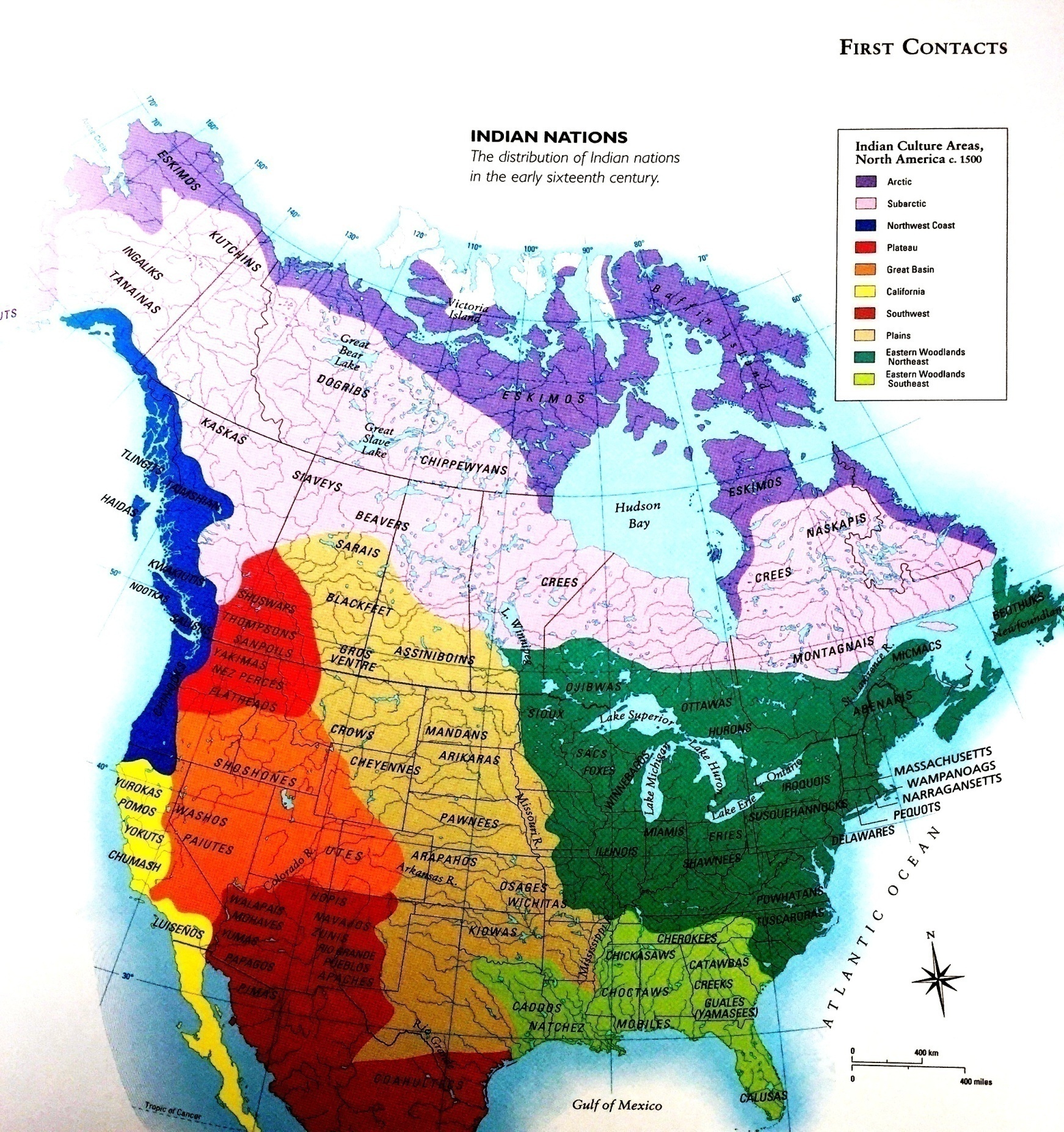 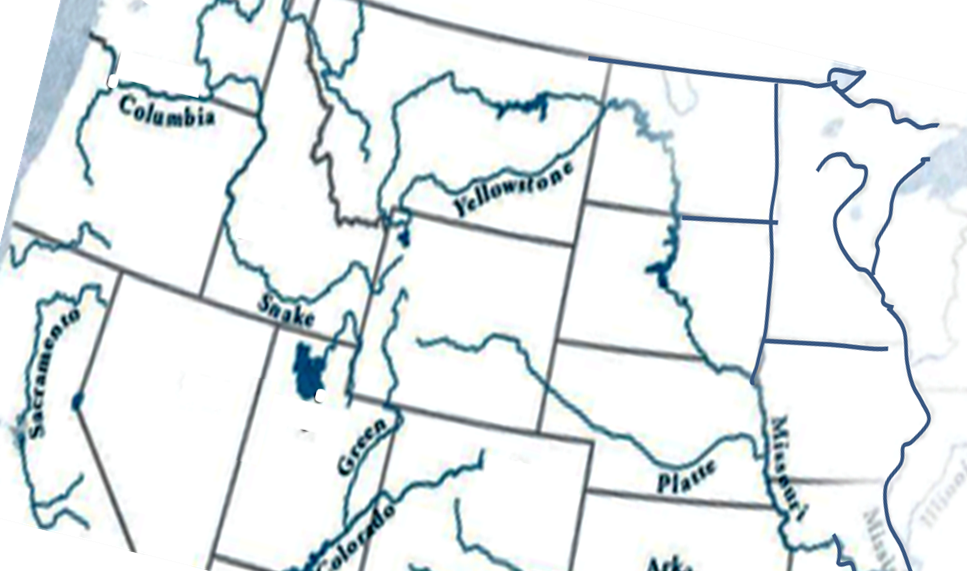 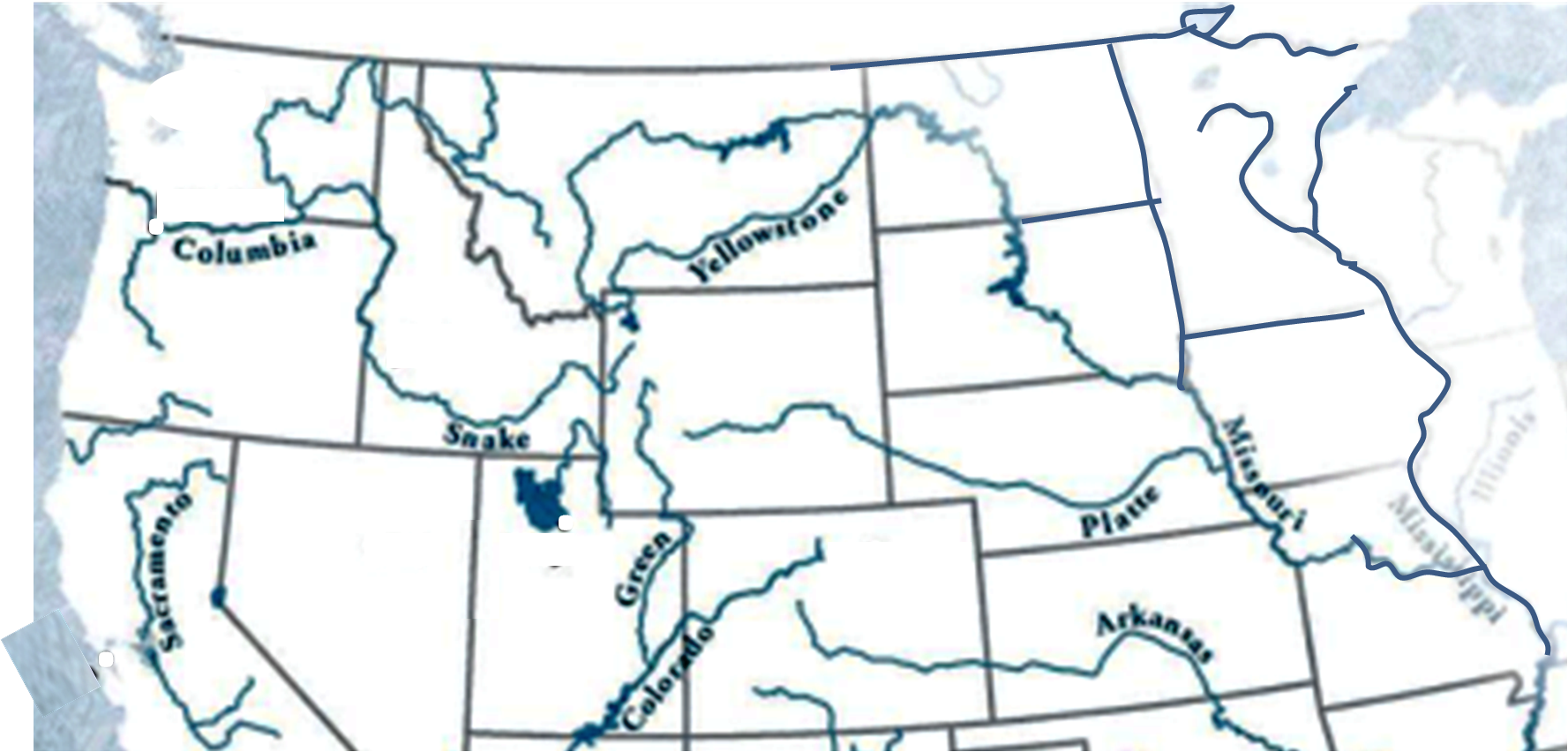 1807:  William Clark appointed principal
	     Indian Agent for all western tribes
PACIFIC
northern US border
1808-1809:  US military builds 3 forts to
		    control Louisiana Territory
Mississippi
Missouri
Madison
But these are not the first!
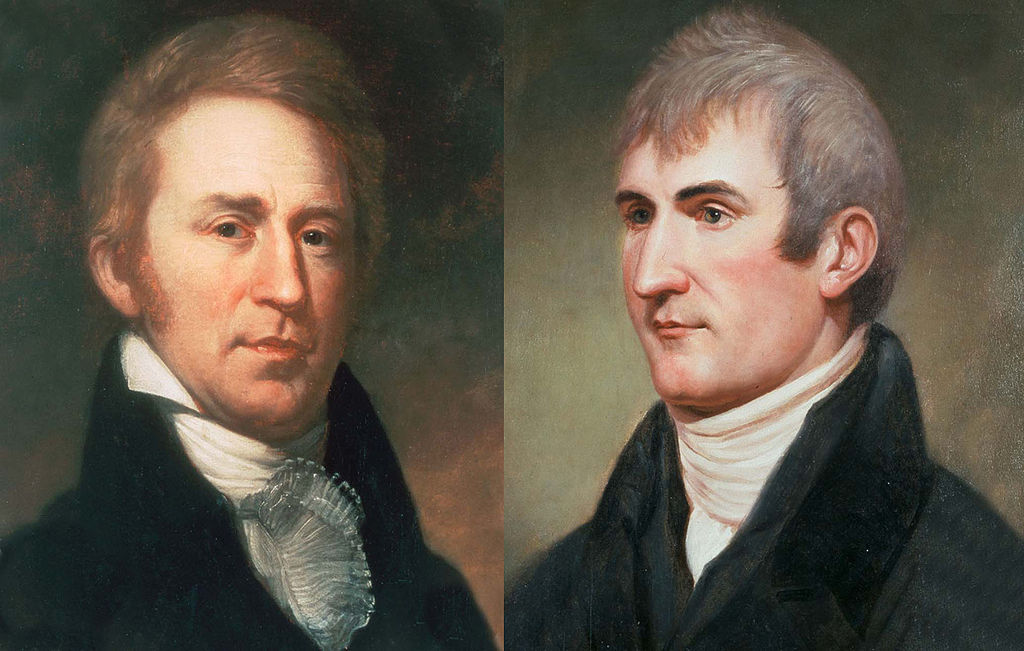 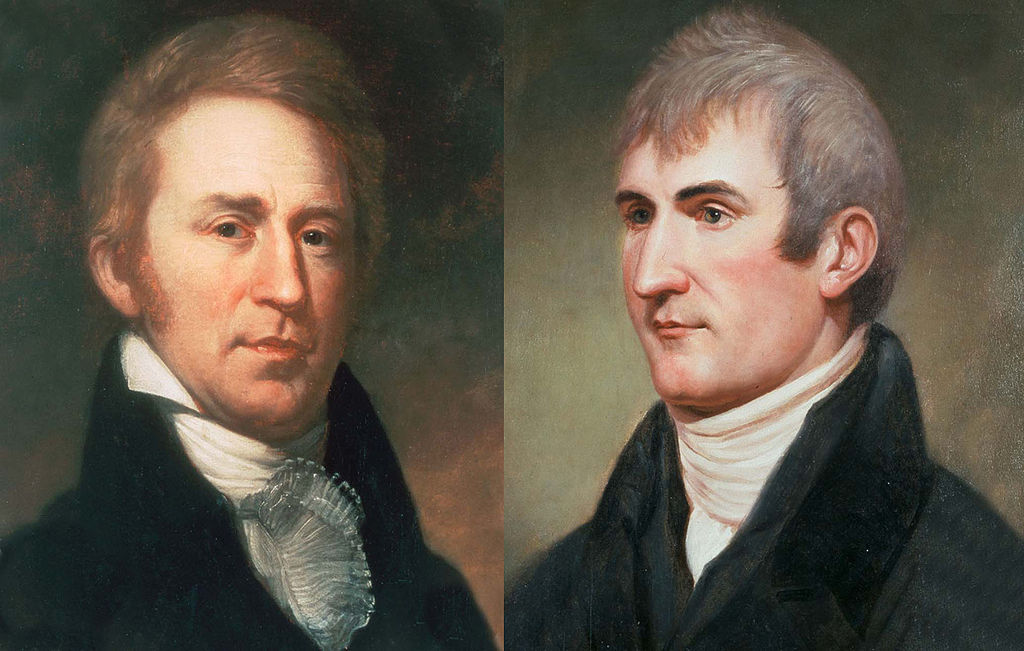 Osage
St Louis
Fontaine
private entrepreneurs will lead the way!
http://digitalcommons.unl.edu/dissertations/AAI3004608/
	From 1807 to 1838, Clark was the most important representative of the federal government to the Indian nations in the West. He was perhaps the most seasoned and accomplished superintendent to ever serve in this position, personally signing thirty-seven or one-tenth of all treaties ratified between Indians and the United States.  The initial treaties negotiated under Clark's leadership sought to establish peace and friendship, while later treaties usually involved land cessions. As principal Indian agent for nearly all western tribes, he designed Fort Osage, supervised the beginnings of Indian removal in Arkansas Territory, quelled hostilities during the War of 1812, and joined the Missouri Fur Company. Clark became Missouri's territorial governor in 1813, commanded the Prairie du Chien campaign, and conducted the Portage des Sioux Treaty Council in 1815. 
	 After Missouri's statehood, President Monroe appointed Clark superintendent of Indian affairs headquartered at St. Louis in 1822. Clark exercised jurisdiction over western tribes and eastern nations being removed west. He expressed great sympathy for those removed tribes and promoted their interests as he understood them. Nevertheless, Clark agreed with and helped implement Indian removal. His ethnocentrism caused him to preclude the notion Indians could maintain their identity and culture within the advancing American frontier. ^ Clark promoted St. Louis's greatest commercial enterprise—the fur trade. This patriarch of the West helped St. Louis earn its reputation as the economic “Gateway to the West.” He issued trading licenses, gathered information for his monumental map of the West, and acted as a patron to artists and explorers. When the Department of Indian Affairs was created in 1834, Clark retained his influential position despite being in his sixties.  For more than three decades, Clark's service as the federal government's official representative to Indian nations west of the Mississippi placed him in the key position to encourage expanding trade networks, temper white settlement, and oversee Indian affairs—important themes that affected Missouri, the West, and the entire nation.

https://en.wikipedia.org/wiki/Fort_Belle_Fontaine
Fort Belle Fontaine (formerly known as Cantonment Belle Fontaine) is a former U.S. military base located in St. Louis County, Missouri, across the Mississippi and Missouri rivers from Alton, Illinois. The fort was the first U.S. military installation west of the Mississippi, in the newly acquired Louisiana Territory, and served as a starting point for many expeditions to the American West.

https://en.wikipedia.org/wiki/Fort_Osage
Fort Osage (also known as Fort Clark or Fort Sibley) was an early 19th-century factory trading post system run by the United States Government, on the American frontier being located in present-day Sibley, Missouri. The Treaty of Fort Clark was signed with certain members of the Osage Nation in 1808 calling for the creation of Fort Osage. It was one of three forts established by the U.S. Army to establish control over the newly acquired Louisiana Purchase territories.  Fort Madison in SE Iowa was built to control trade and pacify Native Americans in the Upper Mississippi River region. Fort Belle Fontaine near St. Louis controlled the mouth of the Missouri.  The fort ceased operations in the 1820s as the Osage in subsequent treaties ceded the rest of their land in Missouri. 

https://en.wikipedia.org/wiki/Fort_Madison,_Iowa
	The city of Fort Madison was established around the site of the historic Fort Madison (1808–1813), which was the first permanent U.S. military fortification on the Upper Mississippi. Fort Madison was the site of Black Hawk's first battle against U.S. troops, the only real War of 1812 battle fought west of the Mississippi. It was also the location of the first U.S. military cemetery in the upper Midwest. The fort was named for James Madison, fourth President of the United States.
	Fort Madison was one of three posts established by the U.S. Army to establish control over the newly acquired Louisiana Purchase territories. Fort Madison was built to control trade and pacify Native Americans in the Upper Mississippi River region. The other two posts were Fort Belle Fontaine near St. Louis, which controlled the mouth of the Missouri, and Fort Osage, near what is now Kansas City, which controlled trade with western Native American tribes.
Traders, Trappers, & Forts: 1806-1836
1807
Prime Animal furs
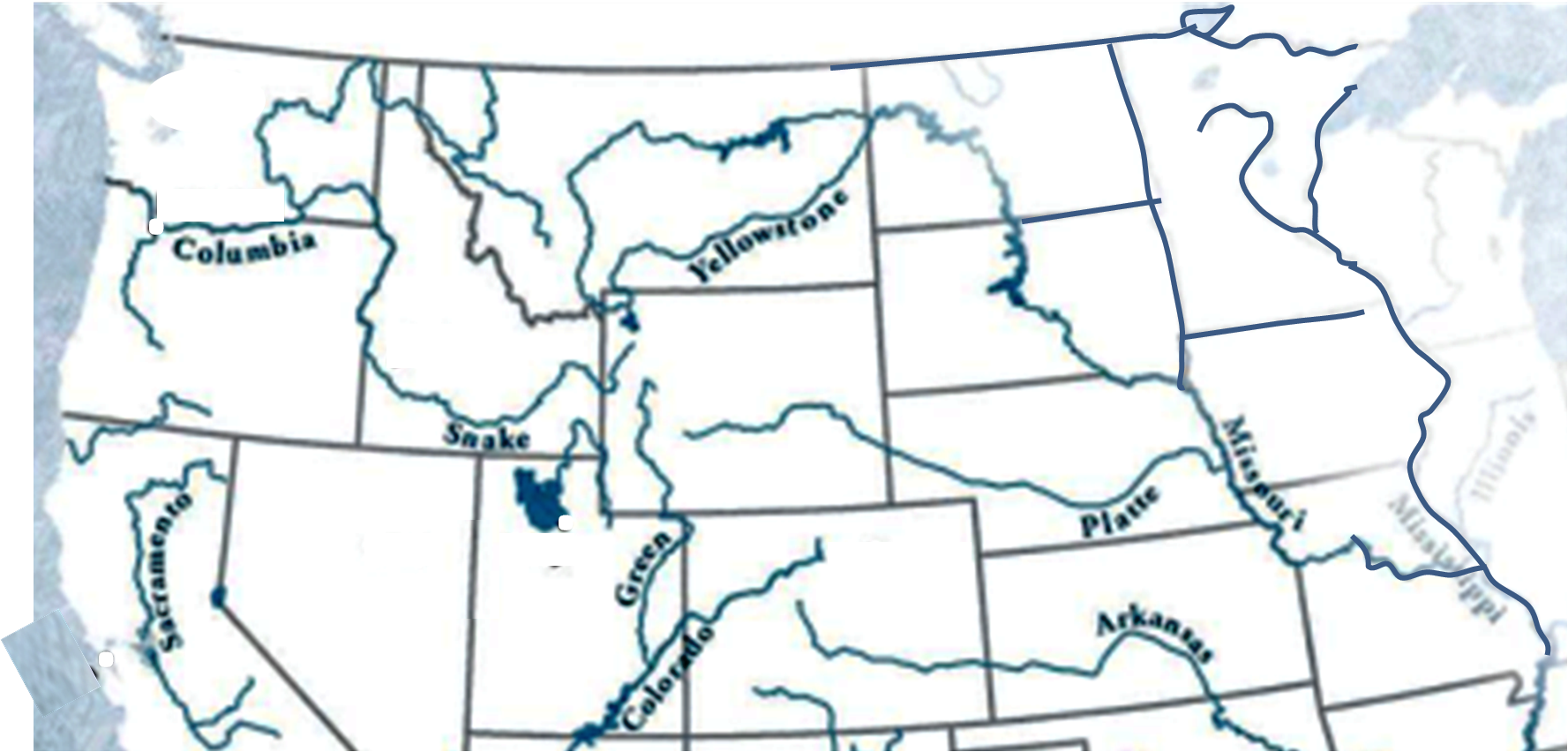 Four fur trading companies work from EAST TO WEST
- Missouri Fur Company
	- Rocky Mountain Fur Company
	- Columbia Fur Company
	- American Fur Company
Traders & trappers
Traders & trappers
Missouri Fur
Rocky Mt. Fur
Columbia Fur
American Fur
Why?
private entrepreneurs will lead the way!
Traders, Trappers, & Forts: 1806-1836
1807
1809
1810
1808
1811
1812
Manuel Lisa (1772-1820)
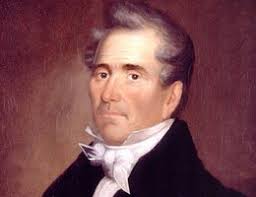 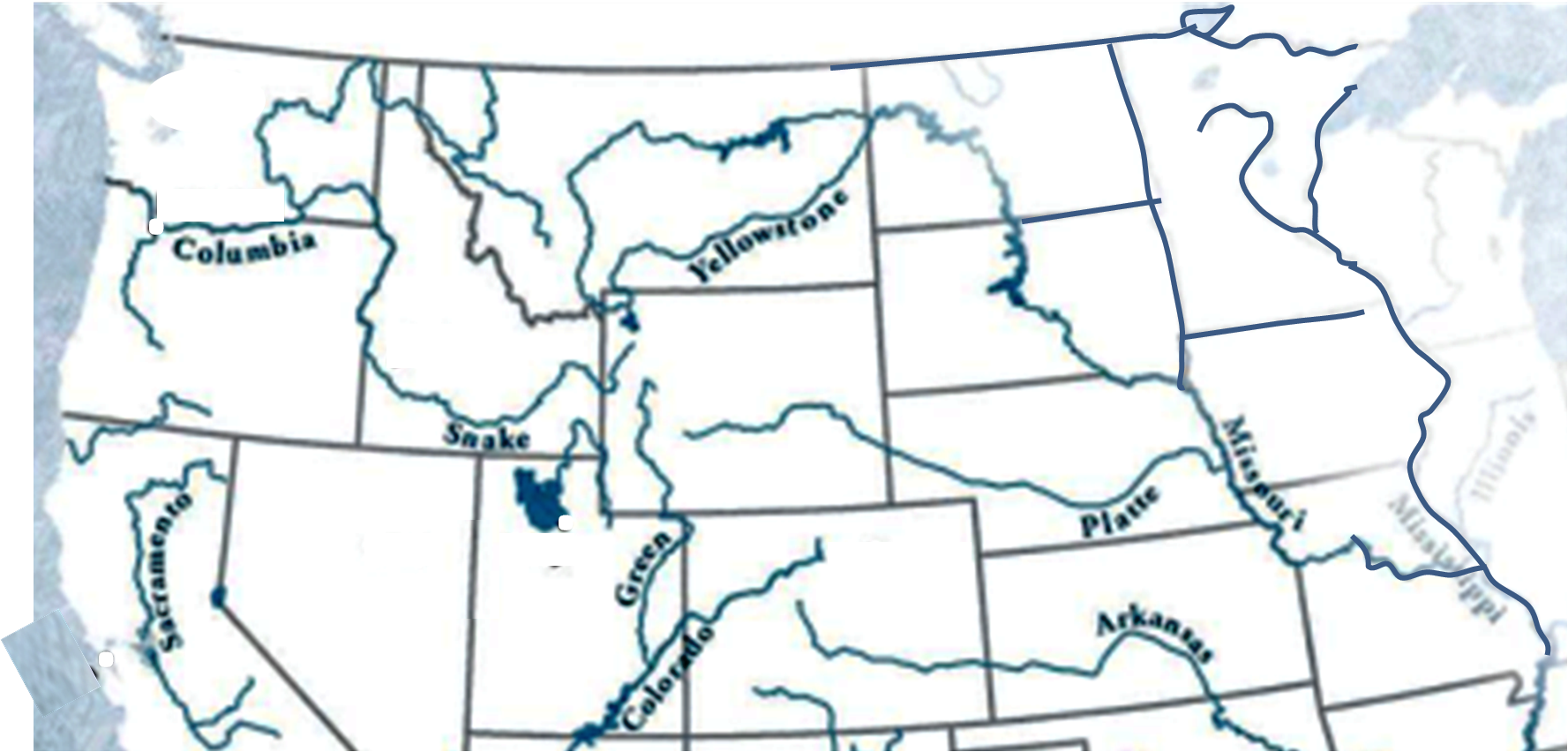 Mandan
Raymond
Henry
Manuel
2nd Henry
- Spanish born American citizen
Cedar
Island
Madison
- leads 1st Am. trading expedition
     into the Upper Missouri region
Missouri Fur
Rocky Mt. Fur
Columbia Fur
American Fur
1809: Fort Mandan
Osage
1807: Fort Raymond
Fontaine
1810: Fort Henry
	   2nd Fort Henry
1812: Cedar Island
	   Fort Manuel
US military
https://en.wikipedia.org/wiki/Manuel_Lisa
Manuel Lisa (1772-1820) was born in New Orleans Louisiana (New Spain).  He was a Spanish citizen and later became an American citizen who, while living on the western frontier, became a land owner, merchant, fur trader, United States Indian agent, and explorer. Lisa was the founder, in St. Louis, of the Missouri Fur Company, an early fur trading company. Manuel Lisa gained respect through his trading among Native American tribes of the upper Missouri River region, such as the Teton Sioux, Omaha and Ponca.
	In 1807 Lisa organized a trade expedition to the upper Missouri River region. On the first expedition, which departed in April 1807, Lisa and his company of 42 men (including John Colter, & George Drouillard from the Corps of Discovery) moved up the Missouri until they reached the mouth of the Yellowstone River. After ascending the Yellowstone some 170 miles, Lisa established a trading post on November 21 at the mouth of the Bighorn River in present-day Montana. Named Fort Raymond for his son (also known as Fort Manuel), it was the first such outpost in the upper Missouri region.

https://en.wikipedia.org/wiki/Missouri_Fur_Company
	The Missouri Fur Company (also known as the St. Louis Missouri Fur Company or the Manuel Lisa Trading Company) was one of the earliest fur trading companies in St. Louis, Missouri. Dissolved and reorganized several times, it operated under various names from 1809 until its final dissolution in 1830. It was created by a group of fur traders and merchants from St. Louis and Kaskaskia, Illinois, including Manuel Lisa and members of the Chouteau family. Its expeditions explored the upper Missouri River and traded with a variety of Native American tribes, and it acted as the prototype for fur trading companies along the Missouri River until the 1820s.
	When Manuel Lisa returned to St. Louis from his first expedition to the upper Missouri River in August 1808, he reported to merchants there about the potential of the region for fur trading. On February 24, 1809, Lisa and other prominent fur traders from the St. Louis area formed an association company; its members included Benjamin Wilkinson (nephew of Louisiana Territorial Governor James Wilkinson), Jean Pierre Chouteau (son of St. Louis co-founder René Auguste Chouteau), Auguste Pierre Chouteau (son of Jean Pierre Chouteau), Reuben Lewis (brother of Meriwether Lewis), William Clark (co-captain of the Lewis and Clark Expedition), Pierre Menard, Andrew Henry, Sylvester Labadie, William Morrison, and Andrew Fitzhugh. The articles of association, signed on March 9, 1809, defined the roles of the company's partners: Lisa and Wilkinson were named as field traders, Clark was listed as the company agent in St. Louis, and no members were permitted to trade outside their role as members of the company. The company acquired the equipment and posts of its members' private fur companies (including Fort Lisa in present-day North Dakota, where the Bighorn River emptied into the Yellowstone); the company capital resources totaled at least $40,000. Among the equipment and supplies to be traded with Native Americans for furs were guns, ammunition, and whiskey. The company defined its field of operations as the entire Missouri River valley upriver from the Platte River.
	The Missouri Fur Company was dissolved in the fall of 1824 and a new company formed to take over the assets of the Missouri Fur Company, and it quickly withdrew from all former Missouri Fur Company posts above Council Bluff. The new company's trade power was limited by the expansion of rival companies such as the American Fur Company(owned by John Jacob Astor) and the Rocky Mountain Fur Company.  Competition was not the only problem the company faced, as its suppliers and agents became increasingly unreliable.
http://www.lewis-clark.org/article/2970#toc-5

Missouri Fur Company (Manuel Lisa)

 (After the Lewis and Clark Expedition,) the newly revealed beaver country led entrepreneur Manuel Lisa
 to conjure up images of the riches to be obtained in that distant wilderness.  Born in New Orleans, Manuel 
Lisa (1772-1820) came to Spanish St. Louis in about 1798 from Vincennes, where he had been a trader and
 storekeeper. His efforts to break into the trading circles of the city, initially frustrated, were circumvented by
 his Spanish instincts to enable him to obtain a trade contract for the Osage Indians, but the move made him 
highly unpopular with the French-dominated businessmen who monopolized the trade of the lower Missouri. 
Meriwether Lewis, on the eve of his own expedition's departure, expressed his disgust with Lisa and his 
business partner, Francis Marie Benoit: "Damn Manuel and triply Damn Mr. B. They give me more vexation
 and trouble than their lives are worth.“  Embedded local interests soon frustrated his trade, however, and
 profits diminished. These losses were only partly recouped when he provided supplies for the Lewis and 
Clark expedition, but a lasting benefit was that he probably became acquainted with some of its members
 in doing so.
In 1806 Lisa teamed up with local businessman Jacques Clamorgan and laid plans for a trading expedition 
to Santa Fe. Though this scheme never materialized, Lisa retained an interest in doing business with his former but distant Spanish countrymen there.  Instead, inspired by the stories of furs in the vicinity of the Rocky Mountains, he entered into a partnership with two successful merchants in Kaskaskia, Pierre Menard and William Morrison, to equip and send an expedition up the Missouri to tap into this bonanza.
In the spring of 1807 Lisa led a party of 50 or 60 men (including Corps of Discovery veterans George Drouillard, John Potts, and Peter Wiser) upriver in two keelboats. On their way they met John Colter, who had left the Lewis and Clark expedition on its way home, to join two American hunters who were bound for the Rocky Mountains. He promptly abandoned his downriver return trip and joined Lisa's party, surely to Lisa's delight.  His knowledge of the eastern Rockies would be invaluable to the party as they entered new country.  In mid-November the group reached the confluence of the Yellowstone and Bighorn Rivers, some twenty miles downstream from Pompey's Pillar, and began the construction of Fort Raymond, named after Lisa's infant son.  Perhaps it was Colter who suggested building a post at this location, for his knowledge of the country obtained from his prior experiences trapping in the Rockies would have told him this was near the wintering grounds of the Crow Indians.  The lowlands provided ample timber for building the fort, and heat for the winter was available in the form of low-grade coal nearby.
Temporary quarters were erected as the men began to build Fort Raymond in the angle between the mouth of the Bighorn and the Yellowstone Rivers.  Set in the middle of Crow Indian country, it would be the first American establishment in the present state of Montana. We have no documentation as to its size or appearance, though the number of men in the group should have enabled them to build a post at least as substantial as Lewis and Clark's Fort Mandan, if not larger.  It was erected in present-day Yellowstone County some 25 miles east of Billings.  Despite avid searches for its site, no trace of its remains has ever been found.  The channels of both rivers have shifted since the fort was built, and the mouth of the Bighorn apparently has moved upstream, perhaps removing any remains of the post.
Colter was not among those building the fort.  Because of the impending winter and because the fall hunting season was over, Lisa's hunters became carpenters, and the Spaniard promptly sent Colter out (alone and on foot!) to inform local Indians that Lisa was there prepared to trade, for the Crow Indians were already familiar with the white man's desire for furs.  Canadian North West Company trader François-Antoine Larocque had visited the Billings area in 1805 and had told the Crows that he "desired them to kill Beavers and Bears all winter for that I would come and trade with them and bring them their wants.“  The Canadian trader had not returned, but Lisa here with much the same message. was now t
John Colter went as far south as the Wind River and Jackson's Hole, Wyoming and then through part of present-day Yellowstone National Park in a 500-mile trek through snow-mantled mountains in the dead of winter.  He returned in the spring of 1808.  Unfortunately he left us no written account or map of his travels, although sometime after he returned to St. Louis in 1810 he helped William Clark trace his route on the map that would be published in 1814 with Biddle's paraphrase of the captains' journals.   Colter's stories of the thermal marvels of the future park would lead to them being called "Colter's Hell.“  George Drouillard, on the other hand, made two trips to the south and east of Fort Raymond, first visiting Indian groups in the Bighorn Basin, and later travelling through much of north-central Wyoming.
During the winter Lisa's hunters brought in sufficient furs to confirm his expectations of riches from the region.  In high spirits, Lisa returned to St. Louis that summer to expand his operations, taking Drouillard with him.  Drouillard met there with William Clark, and on August 5 Drouillard created a pencil sketch map of the country he had traversed upriver.  More importantly, using this new information, Clark penned a great map of Drouillard's explorations in the Yellowstone-Bighorn area, vastly elaborating the pencil sketch . Both of these eyewitness maps depict the location of Fort Raymond.   Clark incorporated this information in his monumental manuscript map of 1810—the one that Samuel Lewis engraved for the 1814 Biddle edition of the Lewis and Clark expedition.  Clark included a symbol for "Manuels Fort in 1807" on the manuscript map and Samuel Lewis retained it on the engraved version.
Lisa's explosive news on his return now convinced the merchants in St. Louis that he truly had opened the doors to new wealth, and they joined him in 1808-1809 to found the St. Louis Missouri Fur Company, electing William Clark as its president. That spring saw the first expedition of the fledgling company leaving St. Louis for the upper Missouri. Great returns were expected for, in addition to its anticipated return in furs, they had a $7,000 contract with Governor Meriwether Lewis to return Chief Sheheke, to his people, the Mandan. The chief and his wife had returned to Washington with Lewis and Clark, and efforts to return them to their people had to this point been frustrated. This goal was, however, now realized and the chief was warmly received by his people, for they believed he had died.
The second expedition was much larger and better financed, and initially consisted of 13 rivercraft. Lisa was accompanied by most of his new partners, including Meriwether Lewis's brother Reuben, and the fur-trade's legend-to-be, Andrew Henry. His men built a new post a few miles upstream from the Mandan and Hidatsa villages on the Knife River. Often called Fort Mandan, it was about ten miles upriver from Lewis and Clark's fort of the same name. (Its exact location is unknown despite careful searches for its remains.) An eyewitness description of the fort in June 1811 by John Bradbury is worth quoting, for it corresponds to the architecture of other such posts built at the time and may reflect something of the nature of Fort Raymond:
The fort consisted of a square blockhouse, the lower part of which was a room for furs: the upper part was inhabited by Mr. [Reuben] Lewis and some of the hunters belonging to the establishment. There were some small outhouses, and the whole was surrounded by a pallisade, or piquet, about fifteen feet high. I found attached to it a very pretty garden.In the spring of 1810 Andrew Henry and Pierre Menard, led by John Colter, left Fort Raymond with a group of men and went to the Three Forks, where they built Fort Henry. They then crossed over Bannock Pass into present-day Idaho, where they established a second post on Henry's Fork of the Snake River, also called Fort Henry. Both forts were short-lived: Fort Henry at the Three Forks was abandoned after a few months because of continuously hostile encounters with the Blackfeet, and Fort Henry on Henry's Fork closed down the following year.
The men in the Three Forks country had again tempted the Blackfeet to resist them. They did. The men were killed and robbed by the Blackfeet, and the luckless trappers were expelled from the region nearly empty-handed. Among those killed were two veterans of the Corps of Discovery, Drouillard and John Potts. As they trapped together in the fall, Colter and Potts had been surprised by a large party of Blackfeet and Potts was killed immediately. Captured, stripped naked, and challenged to run for his life, Colter did so and not only escaped his pursuing tormenters, but he made the 250-mile trip back to Fort Raymond on bare feet, an episode that entered western lore as Colter's Run.
Menard returned to St. Louis in the summer of 1810, telling Lisa of the abandonment of Fort Henry at the Three Forks and other losses. But it was not until April that Lisa was able to send a relief expedition to his men on the upper Missouri. They found that in their absence the men at Fort Raymond had accumulated a good stock of prime furs, and Henry and Lisa returned to St. Louis with high hopes. Nonetheless, they reorganized their assets in a new company, named the Missouri Fur Company. Lisa's next expedition up the Missouri was made in May under the threat of war between the United States and Great Britain. Despite this cloud, two posts were built on the Missouri River: one for the Sioux at Cedar Island, in present southeastern South Dakota, and another for the Arikaras, generally called Fort Manuel, a few miles south of the North Dakota and South Dakota boundary (today both have been flooded or destroyed by federal reservoirs, Lake Francis Case and Lake Oahe).
   Lisa's upriver journey was chronicled by one of his men. John C. Luttig, a clerk, or business manager, for the Missouri Fur Company, provides a rich narrative of events as Fort Manuel was being built and trading commenced. One of the engagés with Lisa was Toussaint Charbonneau, accompanied by his Shoshone wife. Luttig records that Sacagawea died of a "putrid fever" there on December 20, 1812.   
Trade was still being conducted at Lisa's Fort Mandan, and the fort apparently continued in use through August of 1812, but it was abandoned shortly thereafter.  There is no mention in Luttig's journal of activities at Fort Raymond.
Matters were becoming increasingly unsettled on the upper Missouri and unrest among the Indians was fanned by the British after the outbreak of the War of 1812 in June.  By March of 1813 Lisa abandoned Fort Manuel and retreated to Cedar Island, and in May he returned to St. Louis. Luttig's journal ends before the abandonment of Fort Manuel, so its last days are not recorded, but the post ultimately was destroyed by fire, perhaps set by the Sioux.  Undoubtedly Fort Raymond also saw the last of its occupants as Lisa's men fled back to St. Louis if, indeed, it was still in operation.  Surely Lisa would have ordered its abandonment as he himself withdrew from the upper Missouri, leaving Fort Manuel to its fate. Its four-month period of occupancy made it—like Fort Henry at the Three Forks—among the shortest-lived posts on the upper Missouri.
  The first western outpost of the coming fur trade lasted for only six years, but it set the standard for more successful enterprises on the upper Missouri.  Lisa's men at Fort Raymond not only encouraged the Crows to come trade with them, but they set out parties to trap beaver on their own.  It was the latter effort that led to hostilities with the Blackfeet, who resented this theft of goods from their territory. John Potts may have run a small post a few miles upriver from Fort Raymond, but major efforts were made to establish Fort Henry at the Three Forks, and a second Fort Henry on the Snake River.  Blackfeet hostility led to their abandonment within a few months.  Fort Raymond was a lonely outpost, 2000 miles from home, enlivened principally by the stories told by men returning from hazardous excursions, Colter's stories of what his incredulous audience called "Colter's Hell" and his escape from the Blackfeet, and other close calls—and the death—of colleagues. The news they were to abandon the post in the spring of 1813 must have been met with relief by its inhabitants.
The winter's proceeds on the river did not repay the company's outlay for this expedition for, in addition to other problems, the value of beaver pelts had dropped to only $2.50 a pound. Lisa was quickly replaced on the board of directors by Pierre Chouteau, and the short-lived St. Louis Missouri Fur Company was dissolved on January 17, 1812. With William Clark's assistance, Lisa managed to fund yet another assault on the river in 1814, during which time he is said to have helped keep "the western tribes loyal to the United States during the War of 1812."14 In 1816 the Spaniard partnered with former fur trade rival Theodore Hunt in yet another venture, but this too terminated a year later. Moving from one unsuccessful business to another, he arrived in St. Louis in the spring of 1820 so sick that he called in a laywer to put his affairs in order. His illness led him to seek relief in a local sulphur spring, where he died on August 11, 1820. His grave may be found today in Bellefontaine Cemetery in north St. Louis, not far from that of William Clark.
Though ultimately unsuccessful in his quest for wealth on the upper Missouri, Lisa "laid down the principles for the successful operation of the fur trade in that area.“   Later entrepeneurs were to follow his lead and one of them, John Jacob Astor, did indeed become very rich, though many other aspirants had short and unproductive years on the river. Lisa's remarkable energy carried him up the Missouri River at least a dozen times, and Hiram Chittenden notes that he traveled the river nearly 26,000 miles—more than the circumference of the earth!16 Though his unbounding energy was not crowned with success, Fort Raymond set the stage for what was to come in the American fur trade in the far west.
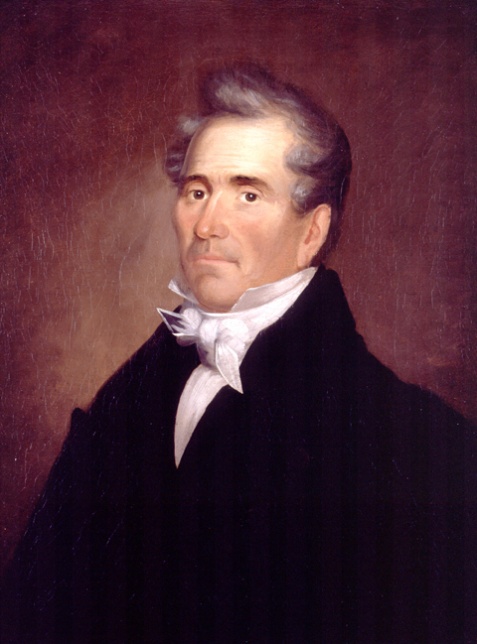 http://www.lewis-clark.org/article/2970#toc-5
Manuel Lisa's Trading Posts, 1807-1813
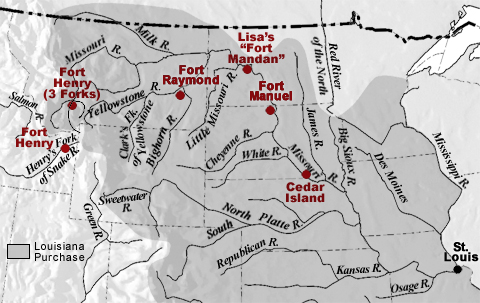 1810 -1810
3
2   1809-1812
1 
1807-1813
6   1811-1813
4 
1810-1810
5   1811
1807-1813 - Fort Raymond (Lisa) - confluence of Big Horn/Yellowstone  ND)
1809-1812 - Fort Mandan  - Missouri R @ Knife R.  
1810-1810 – Fort Henry – headwaters of Missouri at 3 forks
1810-1810 – 2nd Fort Henry – west of Continental Divide @ Snake R in Idaho
1812-???? – Cedar Island – Missouri R in Southeast SD
1812-1813 – Fort Manuel – Missouri R on SD-ND border
http://www.lewis-clark.org/article/2868

			MILITARY FORTS AND TRADING POSTS

During the winter of 1803-4 at Fort Mandan, William Clark drafted a proposal for a network of twelve military posts "to protect the Indian trade and Keep the savages in peace with the U.S. and each other.“
In 1803, General James A. Wilkinson, the first governor of Louisiana Territory, was instructed to select a site for a military installation and a government trading post, and he established 
Cantonment Belle Fontaine, a few miles northwest of St. Louis. In 1805 Wilkinson also sent out two expeditions—Lt. Zebulon M. Pike up the Mississippi, and Pierre Chouteau to the Osage Indians, to explore the newly-purchased region and choose sites for new trading posts. When Governor Wilkinson was removed from office in the summer of 1806 he was replaced by Meriwether Lewis, and William Clark was appointed the United States Indian Agent for all of the tribes in Louisiana except the Osages. Both men were popular heroes in the region, and indeed throughout the nation.
Lewis's two most competent advisors were William Clark and Pierre Chouteau, agent for the Osages.  Clark supported the establishment of federally-run government trading posts.  Belle Fontaine was closed in 1808 because it was too distant from its intended customers, and William Clark established Fort Osage on the Missouri not far from present-day Kansas City, and Fort Madison on the Mississippi. Both posts were to be short-lived, and both were abandoned by 1813. Indeed, all such government posts were abolished in 1821.
Traders, Trappers, & Forts: 1806-1836
1812
What’s happening from the WEST?
Three fur companies work from WEST TO EAST
Manuel Lisa (1772-1820)
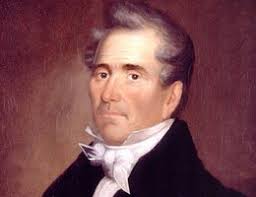 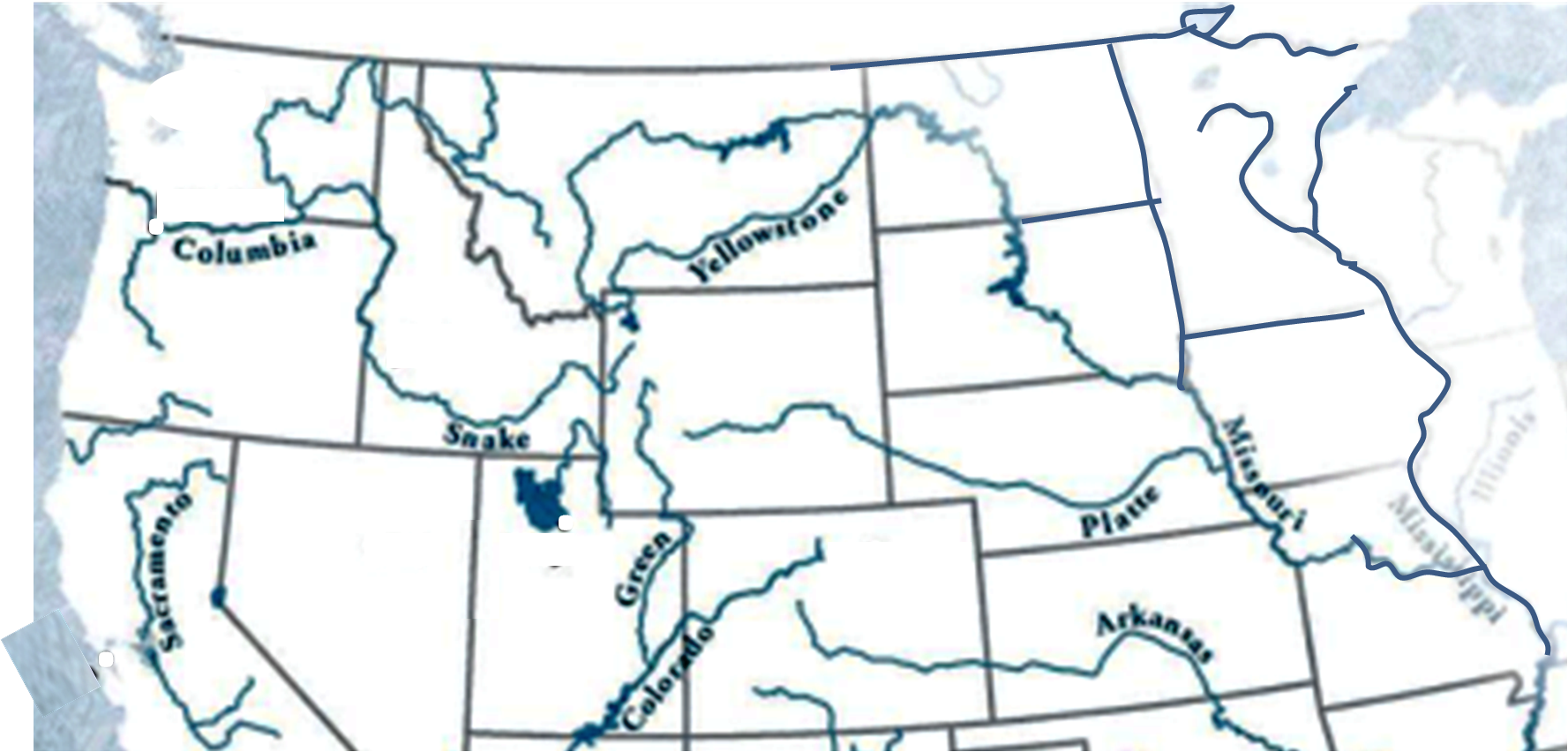 Mandan
Raymond
Traders & trappers
Manuel
Cedar
Island
Madison
1807: Fort Raymond
Missouri Fur
Rocky Mt. Fur
Columbia Fur
American Fur
1809: Fort Mandan
Osage
Fontaine
1810: Fort Henry
	   2nd Fort Henry
1812: Cedar Island
	   Fort Manuel
US military
Traders, Trappers, & Forts: 1806-1836
British Trading Companies
1812
Three fur companies work from WEST TO EAST
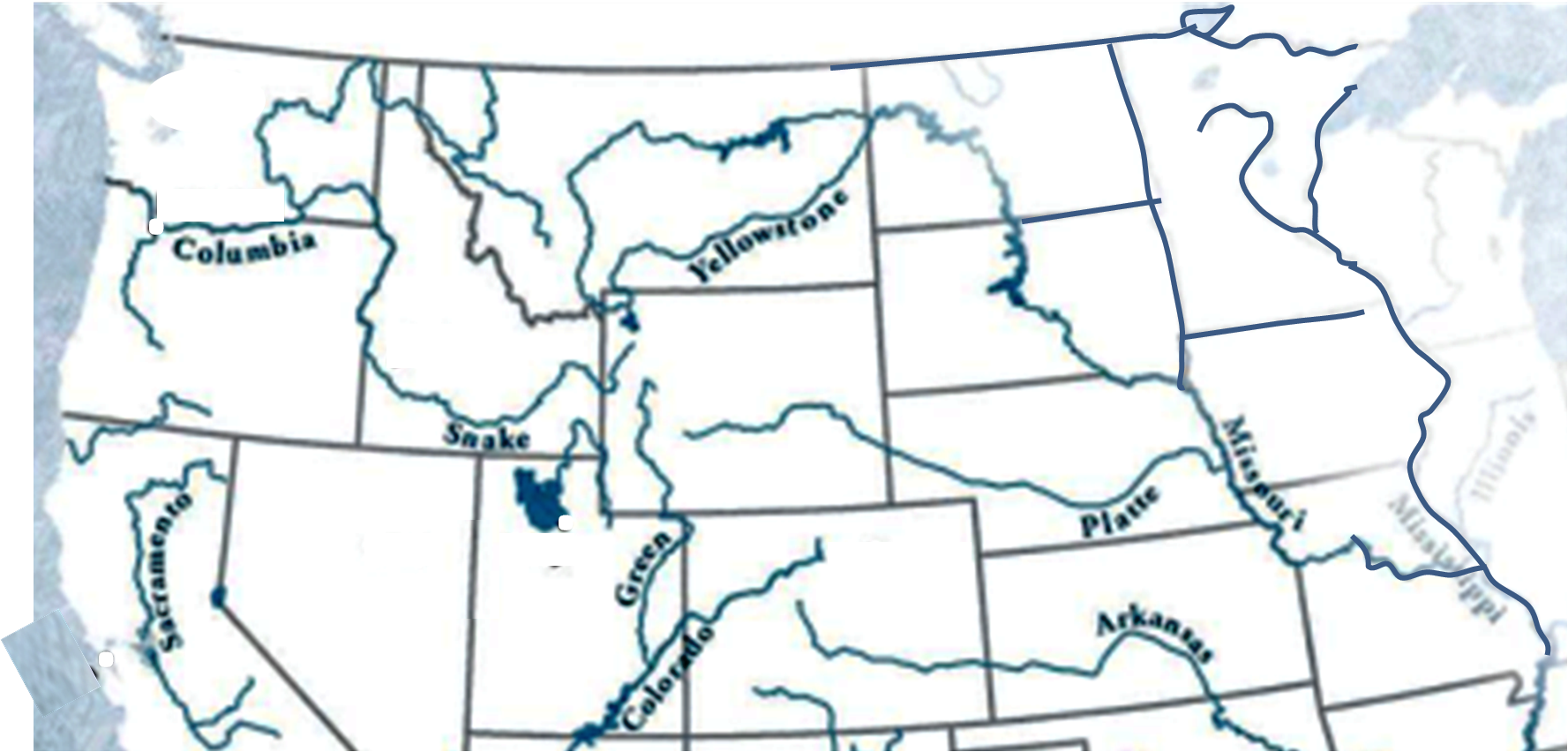 Traders & trappers
. . . . American
- Pacific Fur Company
. . British
British
- Hudson’s Bay Company
. . . British
- North West Company
1775
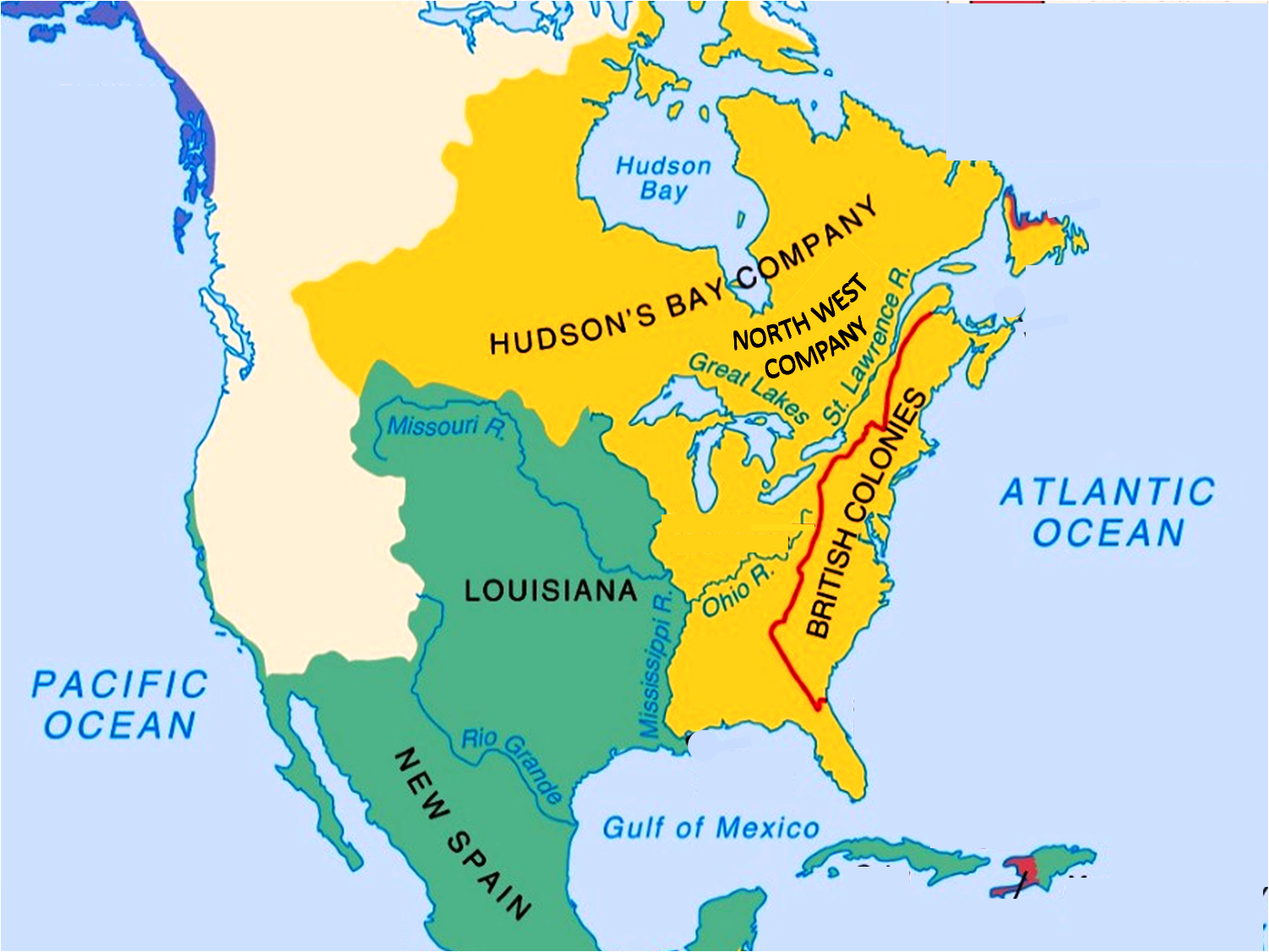 British Trading Companies
- Hudson’s Bay Company
- North West Company
http://www.oregonpioneers.com/hbc.htm
	The Hudson's Bay Company was founded in eastern Canada in 1670 and for over a century dominated the fur market in that area. Ironically this great English company was the work of two Frenchmen, Pierre Radisson and Medard Chouart, Sieur des Groseilliers (aka des Groseilliers) who had tried for years to get the French government to support them in their efforts to develop the fur trade in the Hudson Bay region. Finally they turned to England and won a charter from King Charles II. The headquarters of the Company was in London. The Canadian operations were conducted by a number of forts scattered throughout the Hudson Bay region.        	 In 1775 the North West Company entered the scene and for about 50 years after that the company engaged in fierce competition for the fur trade. After some bloody battles between them, the British government intervened and insisted that they settle their differences. In 1821 the Hudson's Bay Company and the North West Company agreed on a deed of partnership. Under the terms of this agreement, the name of the North West Company was dropped and that of the Hudson's Bay Company was retained. This gave the Hudson's Bay Company a monopoly all the way from the Atlantic to the Pacific, over the northern half of the continent.    	For three years they used Fort George as headquarters for its Pacific operations. In 1824 the Company abandoned this site and constructed a new post on the north side of the Columbia River, 100 miles from the mouth of the Columbia. This post was called Fort Vancouver. The new post was less vulnerable to attacks from hostile ships approaching the Columbia and was better situated for securing provisions and engaging in the fur trade. (This post remained in use by the Company until 1860 when it was turned over to the U.S. Army.)  	 While it was the policy of the Hudson's Bay Company to discourage American settlements in the Oregon country, Chief Factor John McLoughlin always treated trappers, traders, and later emigrants courteously. He often gave supplies and assistance which caused him considerable trouble with his superiors.    	The Hudson's Bay Company planned its operations with two aims in mind. One was to make a profit. The other was to win the disputed territory for the British. The Company, in an attempt to win the the Indians over to their side, set up some of their posts near tribal locations so that it could maintain communication with the Indians. The Company also offered a wide variety of goods to the Indians to keep them satisfied. Another of the Company's policies intended to discourage the American trade was to trap an area so thoroughly that American trappers and traders would feel like it was not worth their while to enter the area.
1810
1775
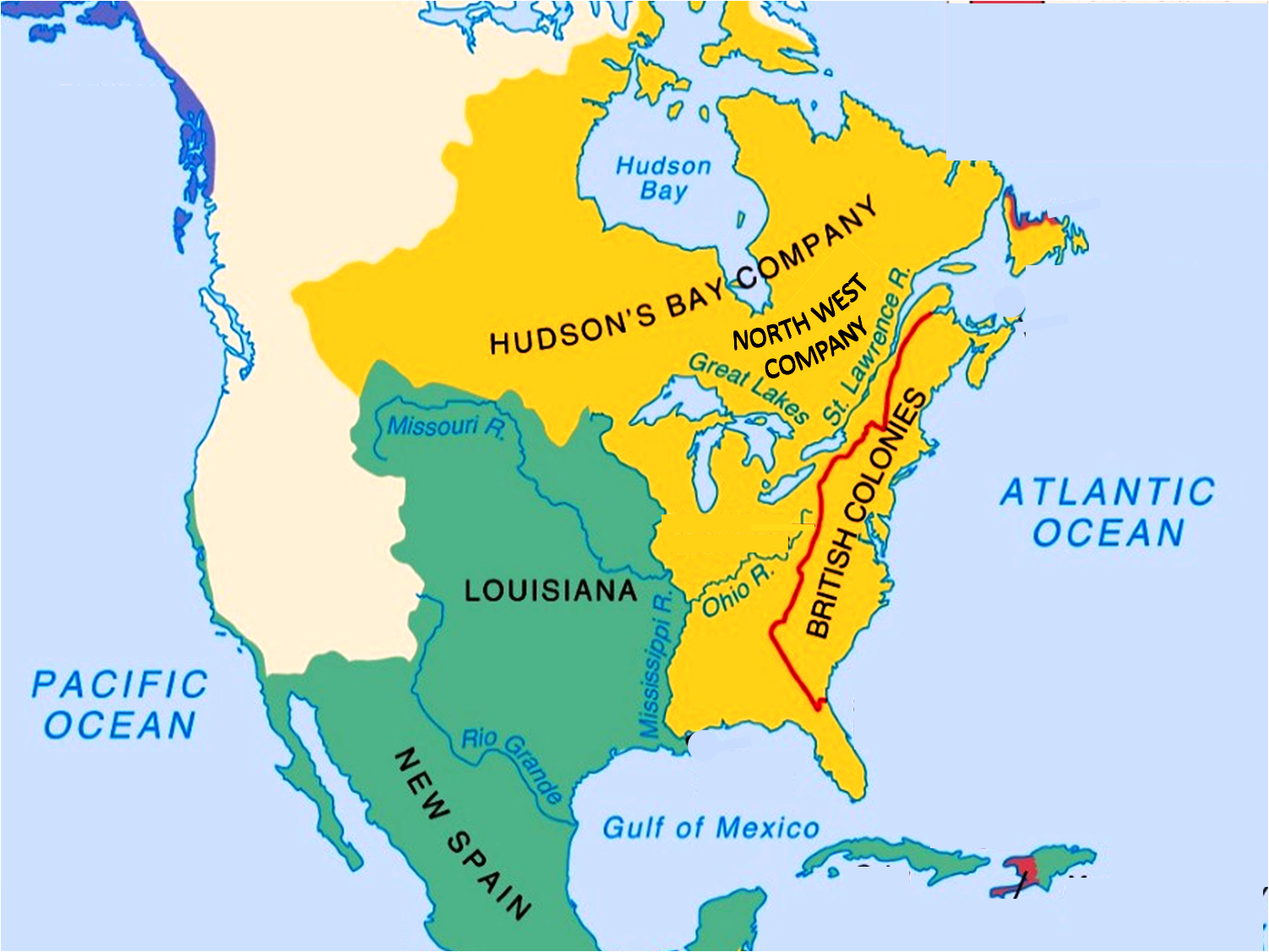 British Trading Companies
Traders, Trappers, & Forts: 1806-1836
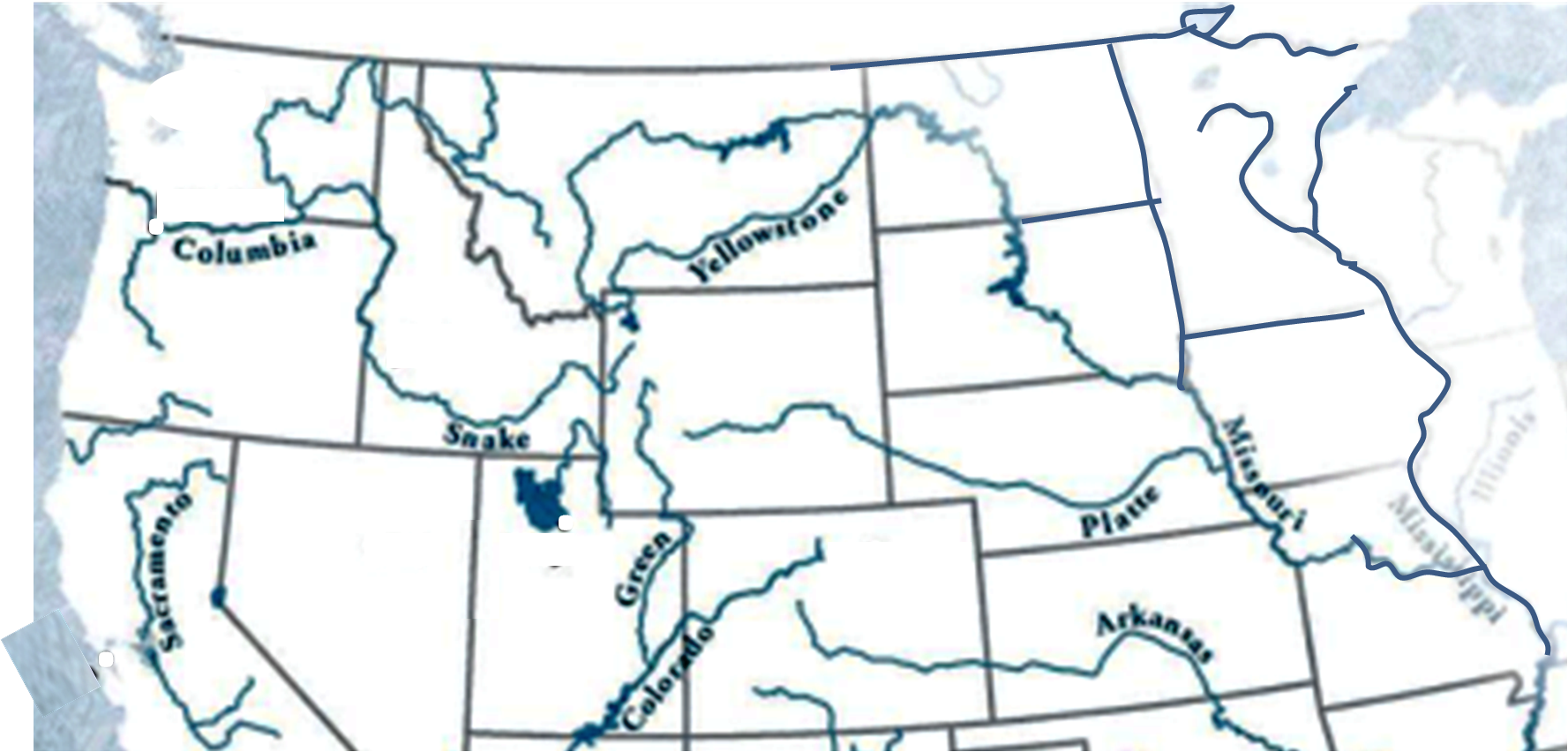 Spokane
House
North West Co
Pacific Fur Co
Hudson’s Bay
- Hudson’s Bay Company
- North West Company
https://en.wikipedia.org/wiki/Spokane_House
	Spokane House was a fur trading post founded in 1810 by the British-Canadian North West Company, located on a peninsula where the Spokane River and Little Spokane River meet. When established, it was the North West Company's farthest outpost in the Columbia River region. An American rival of the NWC, the Pacific Fur Company opened a station adjacent to Spokane House, called Fort Spokane. The War of 1812 and ongoing supply issues caused the collapse of the PFC, with its posts now under the control of the NWC. The original Spokane House was abandoned in favor of Fort Spokane, though the latter location was still called Spokane House. The second Spokane House saw use as a major post in the interior Oregon Country until the NWC was absorbed by the Hudson's Bay Company in 1821. During a general tour of the Pacific Northwest, Spokane House was abandoned by George Simpson in 1825, in favor of a new post that became Fort Colvile.
1810
Traders, Trappers, & Forts: 1806-1836
John Jacob Astor (1763-1848)
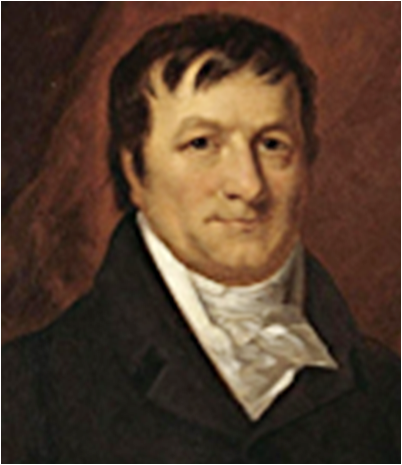 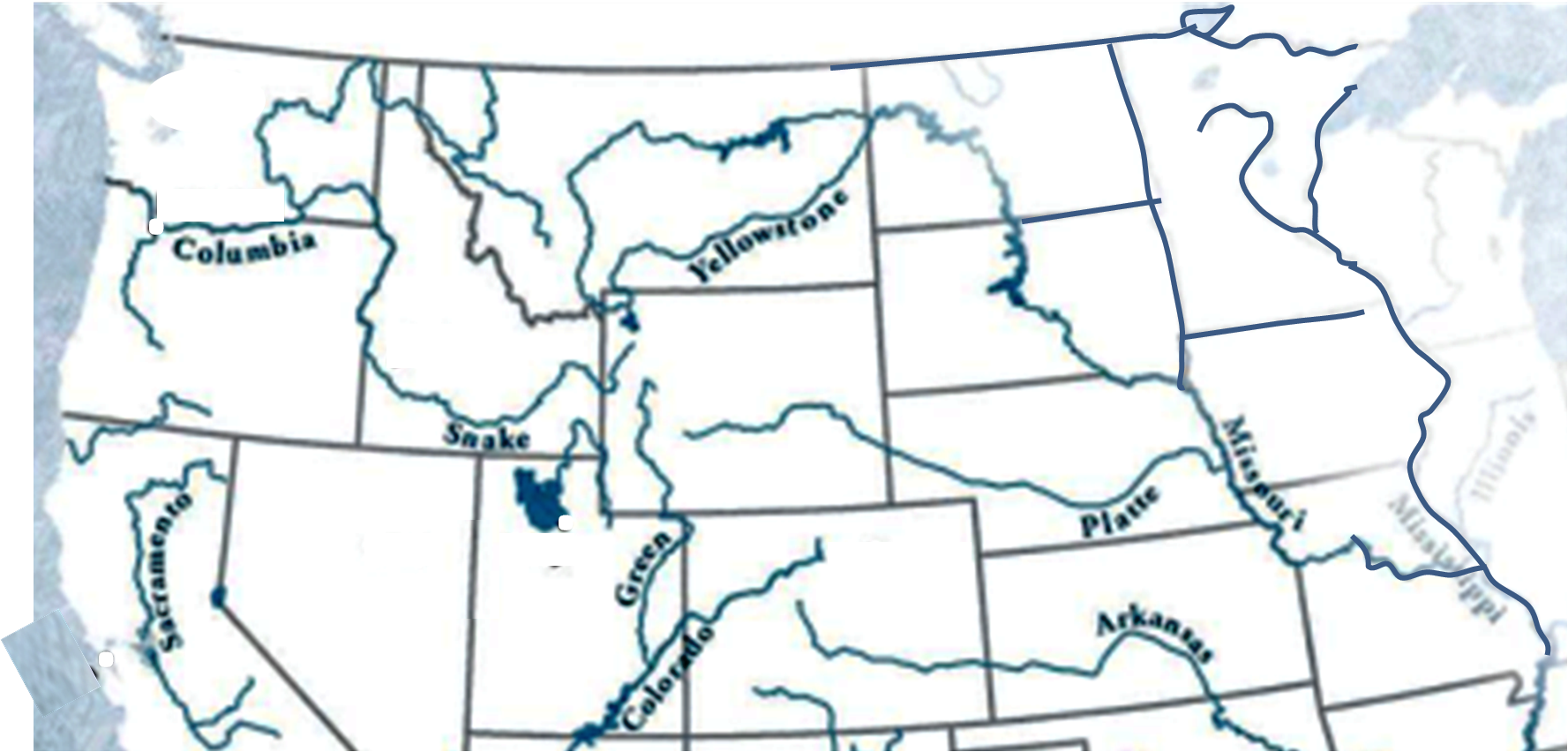 Spokane
House
North West Co
Pacific Fur Co
Hudson’s Bay
- German-American merchant
- sends sea & land expeditions 
     to Pacific coast
https://en.wikipedia.org/wiki/John_Jacob_Astor
	John Jacob Astor (July 17, 1763 – March 29, 1848) was a German–American businessman, merchant, real estate mogul and investor who mainly made his fortune in fur trade and by investing in real estate in or around New York City.
Born in Germany, Astor immigrated to England as a teenager and worked as a musical instrument manufacturer. He moved to the United States after the American Revolutionary War. He entered the fur trade and built a monopoly, managing a business empire that extended to the Great Lakes region and Canada, and later expanded into the American West and Pacific coast.  Seeing the decline of demand, he got out of the fur trade in 1830, diversifying by investing in New York City real estate and later becoming a famed patron of the arts.
He was the first prominent member of the Astor family and the first multi-millionaire in the United States.

https://en.wikipedia.org/wiki/Pacific_Fur_Company
	The Pacific Fur Company (PFC) was an American fur trade venture wholly owned and funded by John Jacob Astor that functioned from 1810 to 1813. It was based in the Pacific Northwest, an area contested over the decades between the United Kingdom of Great Britain and Ireland, the Spanish Empire, the United States of America and the Russian Empire.
Management, clerks and fur trappers were sent both by land and by sea to the Pacific Coast in the Autumn of 1810. The base of operations was constructed at the mouth of the Columbia River in 1811, Fort Astoria. The destruction of the company vessel the Tonquin later that year off the shore of Vancouver Island took with it the majority of the annual trading goods. Commercial competition with the British-Canadian North West Company began soon after the foundation of Fort Astoria. The Canadian competitors maintained several stations in the interior, primarily Spokane House, Kootanae House and Saleesh House. Fort Okanogan was also opened in 1811, the first of several PFC posts created to counter these locations. The Overland Expedition faced military hostilities from several Indigenous cultures and later had an acute provision crisis leading to starvation. Despite losing men crossing the Great Plains and later at the Snake River, they arrived in groups throughout January and February 1812 at Fort Astoria.

https://en.wikipedia.org/wiki/Fort_Astoria
	Fort Astoria (also named Fort George) was the primary fur trading post of John Jacob Astor's Pacific Fur Company (PFC). A maritime contingent of PFC staff was sent on board the Tonquin, while another party traveled overland from St. Louis. This land based group later became known as the Astor Expedition. Built at the entrance of the Columbia River in 1811, Fort Astoria was the first American-owned settlement on the Pacific coast.
The inhabitants of the fort differed greatly in background and position, and were structured into a corporate hierarchy. The fur trading partners of the company were at the top, with clerks, craftsmen, hunters, and laborers in descending order. Nationalities included Scots, French-Canadian voyageurs, American, Native Hawaiian Kanaka, and people from various indigenous North American peoples, including Iroquois and others from Eastern Canada. They found life quite monotonous, with the fish and vegetable diet boring. Venereal diseases were problematic.  Types of fur taken in trade at the fort included beaver, sea otter, squirrel, and red fox.
The onset of the War of 1812 caused the PFC to fold, too isolated to expect any military protection or support from the United States. The Montreal-based North West Company(NWC) bought out the assets of the PFC in 1813, including Fort Astoria. They renamed it Fort George and utilized it as the headquarters of its most western operations, primarily based along the Columbia. In 1821 the Hudson's Bay Company incorporated Fort George into its collection of posts after absorbing the NWC. The opening of Fort Vancouver in 1825 was planned to allow for a better placed headquarters for the Columbia Department. While Fort George was abandoned in 1825, the arrival of American naval merchants on the Columbia necessitated the reopening of Fort George by the HBC.

https://en.wikipedia.org/wiki/Fort_Okanogan
	Fort Okanogan was founded in 1811 on the confluence of the Okanogan 
and Columbia Rivers as a fur trade outpost. Originally built for John Jacob Astor’s Pacific Fur Company, it was the first American-owned settlement within Washington State, located in what is now Okanogan County.[2] The North West Company, the PFC's primary competitor, purchased its assets and posts in 1813. In 1821 the North West Company was merged into Hudson's Bay Company, which took over operation of Fort Okanogan as part of its Columbia District. The fort was an important stop on the York Factory Express trade route to London via Hudson Bay.
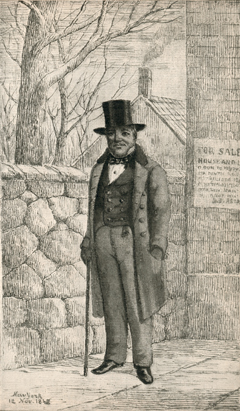 http://www.lewis-clark.org/article/2868

	AMERICAN FUR COMPANY (JOHN JACOB ASTOR)
Lisa's success in the trade, albeit short-lived, led to the formation by 
others of the Missouri Fur Company (1812-1830), one of the first of 
many successive and overlapping American companies dedicated to
 the pursuit of fur bearers in the Central and Northern Plains. In 1808
 John Jacob Astor (Fig. 3) founded the American Fur Company (AFC),
 and in 1810 he tried to establish Astoria, a permanent post in the
 Pacific Northwest, but the post soon fell into British hands. But he
 focused his attention on the Missouri River, and in 1827 he bought 
out the Columbia Fur Company, established in 1822, and formed 
the Upper Missouri Outfit. The monopolistic company, under Astor's
 leadership, soon dominated the trade in the region, for its ruthless
 business tactics quickly bankrupted its smaller competitors. His 
business acumen led to great profits, and he became the head of one of the first multinational corporations, with agents in Europe, China, Canada, and the United States.
	By 1831, a string of AFC posts and those of their short-lived competitors lined the Missouri River and its major tributaries. The most important AFC posts were Fort Pierre, nearly opposite the present city of Pierre, South Dakota; Fort Clark, above modern Bismarck, North Dakota, and Fort Union (Fig. 7), near the present North Dakota and Montana boundary.
	Astor, founder of the monopolistic American Fur Company in 1808, became America's first millionaire. He began building his fortune in the fur trade (see Fig. 3). In 1816 he entered another lucrative market, selling Turkish opium first to China and then to England. In the 1830s he turned his energies to real estate development on Manhattan Island. After retirement he spent some of his wealth toward cultural interests, supporting John James Audubon, for example, and Edgar Allen Poe. At his death his fortune amounted to more than 20 million dollars, part of which was used to create what later became the New York Public Library.
1810
Traders, Trappers, & Forts: 1806-1836
John Jacob Astor (1763-1848)
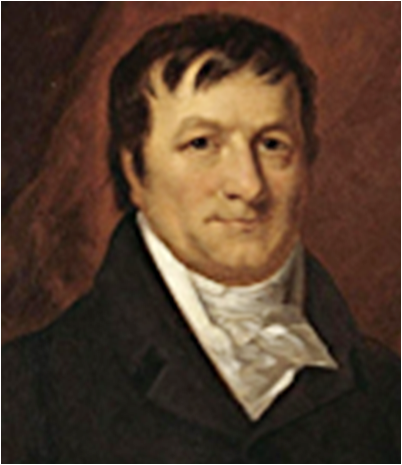 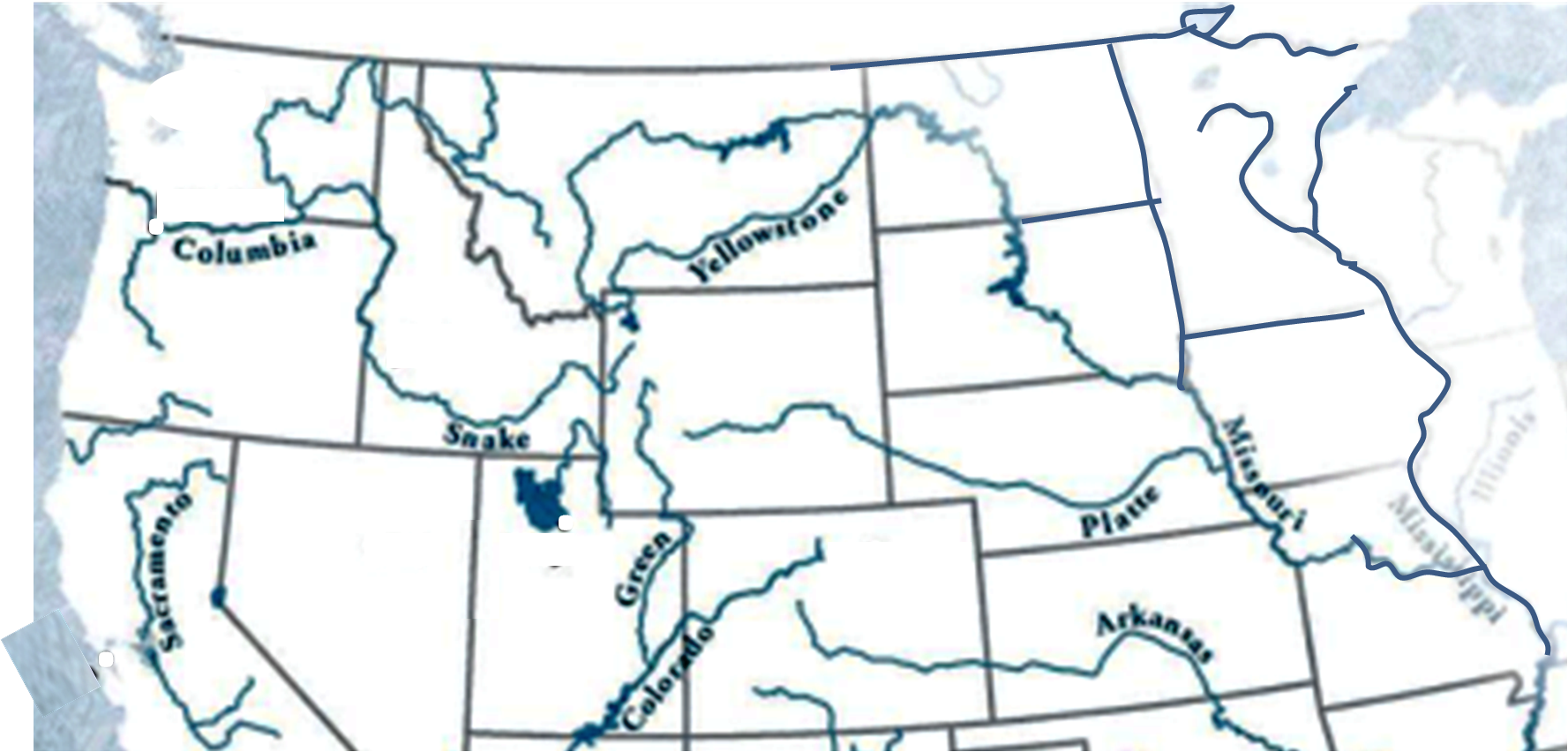 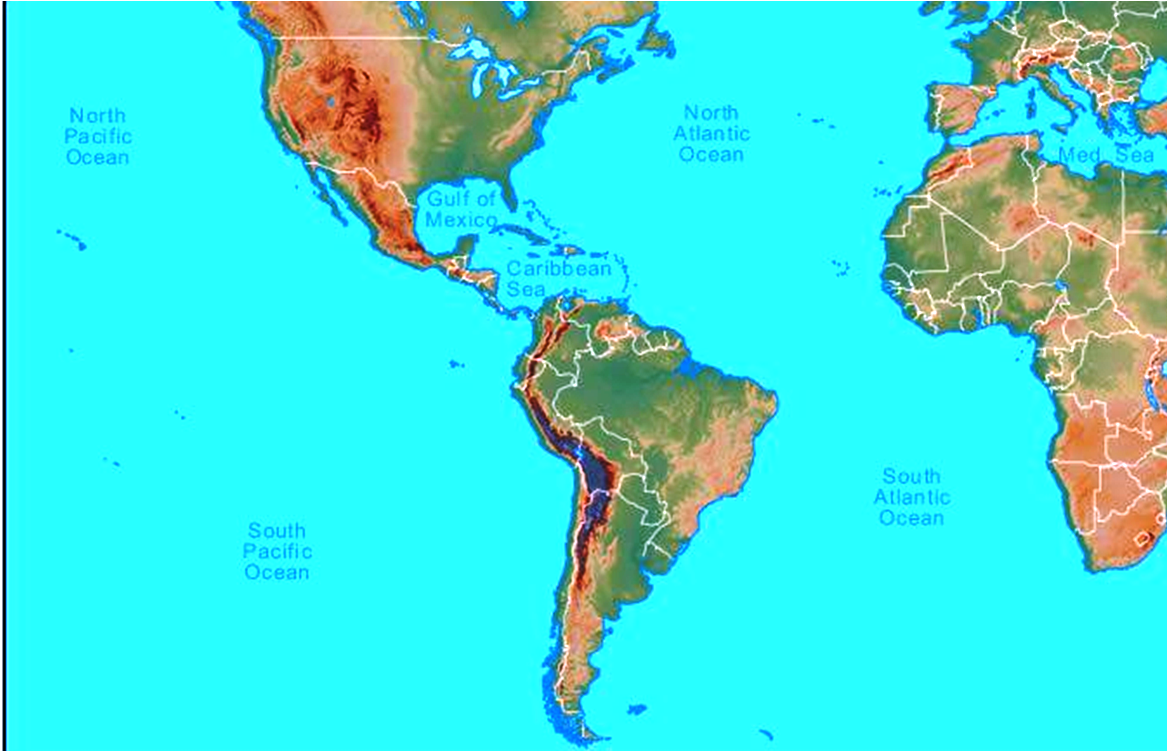 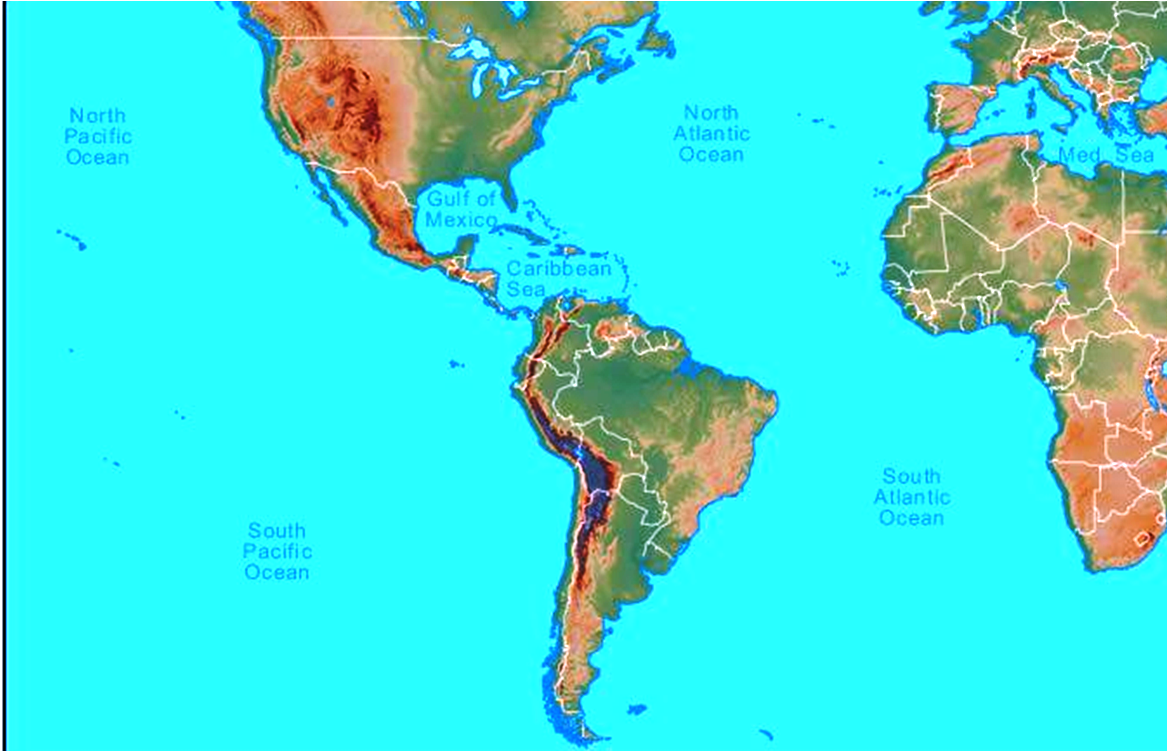 Spokane
House
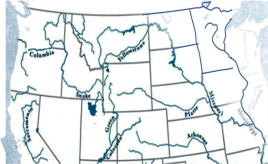 North West Co
Pacific Fur Co
Hudson’s Bay
- German-American merchant
- sends sea & land expeditions 
     to Pacific coast
https://oregonencyclopedia.org/articles/astor_expedition_1810_1812/#.XDyc_VxKiyI
	The Astor Expedition was a grand, two-pronged mission, involving scores of men, that attempted to establish a worldwide trading network centered at present-day Astoria. Although the ambitious enterprise was ultimately doomed by the War of 1812, it left a lasting impact on Oregon history. Fort Astoria, the trading post constructed near the mouth of the Columbia River, was the first permanent United States settlement on the Pacific Coast, and a small band of expedition members forged what would later become the Oregon Trail.
	Confident that he could make huge profits in a New York–London–China trading grid, entrepreneur John Jacob Astor organized the Pacific Fur Company in June 1810. While he managed the business in New York, he sent two groups of his employees west—one by sea to carry supplies and initiate coastal trading, and one by land to found a string of fur posts across North America. Between them, the two groups of Astorians established a terminal fort on the Pacific Coast from which to trade with China.
	In September 1810, Pacific Fur Company partners Duncan McDougall, Alexander McKay, David Stuart, and Robert Stuart sailed from New York on the Tonquin. The trip was not a smooth one. At the Falkland Islands, Robert Stuart threatened ship captain Jonathan Thorn at gunpoint in order to save the lives of several fur company men whom Thorn had intentionally left behind. The following March, conflict erupted again at the mouth of the river on the Columbia River bar when Thorn, over the partners’ protests, ordered his men to launch two longboats in turbulent seas to find safe passage to the estuary. Eight men drowned. When the remaining men finally reached shore at present-day Astoria, they began clearing land for a fort and trading post.
	The second party, known as the Overland Astorians, added men to their expedition in Canada and St. Louis in the fall of 1810 before making winter camp at the mouth of the Nodaway River. They headed up the Missouri River in the spring of 1811. Among the sixty-five people who left the Arikara villages in present-day South Dakota on horseback in July were Pacific Fur Company partners Donald McKenzie, Ramsay Crooks, Robert McClellan, and Joseph Miller.
Astor had chosen partner Wilson Price Hunt, who had no experience in wilderness travel, to lead the overland group because of his business expertise. Also accompanying them were Pierre Dorion Jr., his Iowa Indian wife Marie, and their two young sons. Their guides were John Hoback, Jacob Reznor, and Edward Robinson, three trappers who had spent the winter in present-day Idaho with fur trader Andrew Henry.
	The company descended the Snake River in canoes in October, but they soon lost one man and several boatloads of goods in the raging water. With winter coming on in late October, the men decided to abandon the river just east of present-day Twin Falls, Idaho, and continue on foot. On the verge of starvation, they split and reunited into various groups (partly by design and partly by accident), with eleven men making their way into present-day northern Idaho and enduring the brutal winter with help from Nez Perce Indians, who fed them and sold them canoes. That group arrived at Astoria by way of the Snake and Columbia Rivers in January 1812. In February, Hunt and thirty-three others reached Fort Astoria after taking a route north of present-day Ontario. Two others arrived in May and seven more in the fall.
	Astor’s grand venture was plagued by mismanagement and conflicts with Native people but most of all by the War of 1812 and the partners’ fear of attacks by British ships. In October 1813, some seventy-five traders from the powerful Montreal-based North West Company came down the Columbia and shocked the partners by offering to buy the Pacific Fur Company and all of its holdings. By the summer of 1813, the partners at Astoria had decided to abandon the post. Hunt certainly would have objected, but he was away from the post on a trading mission. McDougall and the others agreed to the sale, ending Astor’s dream of a lucrative international fur trade. More than sixty men had died in the effort.
	The Astor expedition left a lasting legacy in the route that Astorian Robert Stuart discovered on his return trip from Astoria to St. Louis—an easy and low passage over the Rocky Mountains at South Pass. That key section of what became the Oregon Trail would greatly benefit tens of thousands of pioneers headed for Oregon, Utah, or California.
1810
1811
Traders, Trappers, & Forts: 1806-1836
John Jacob Astor (1763-1848)
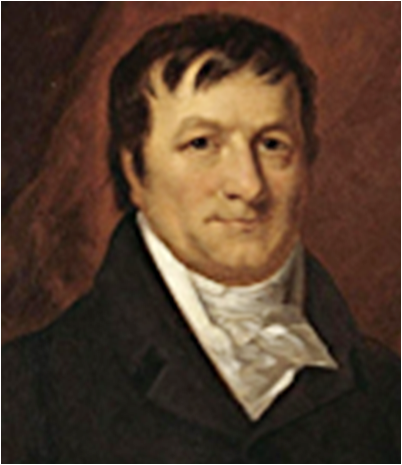 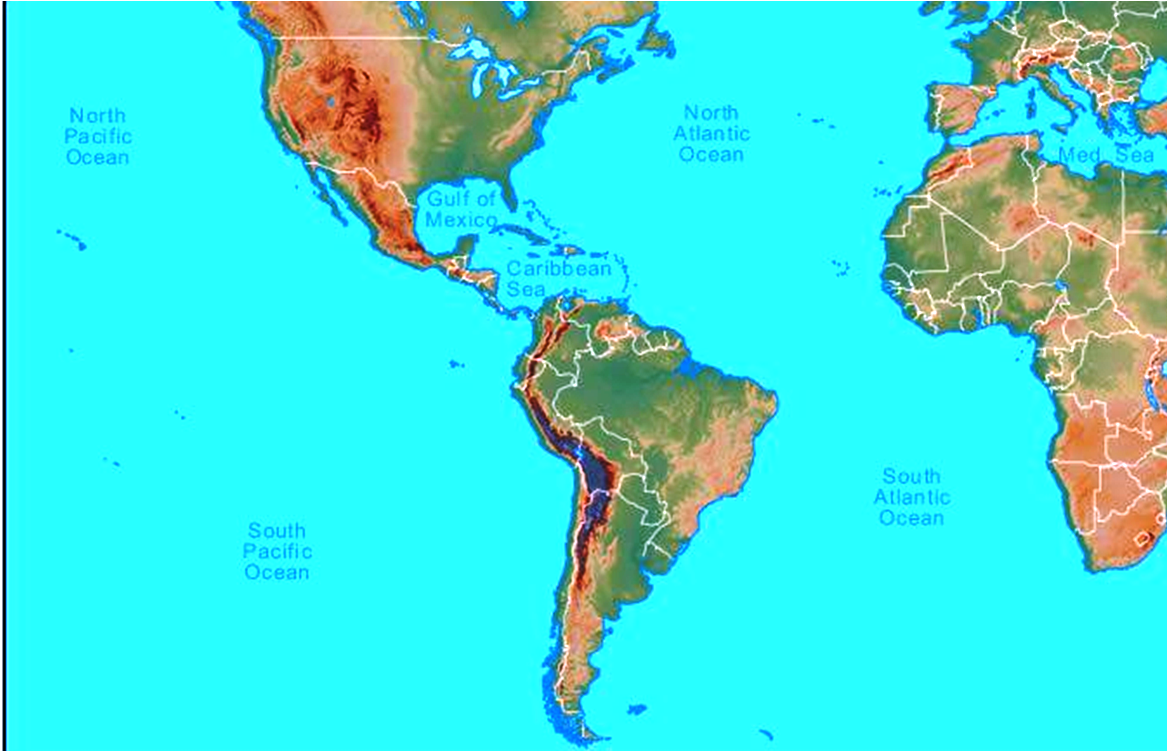 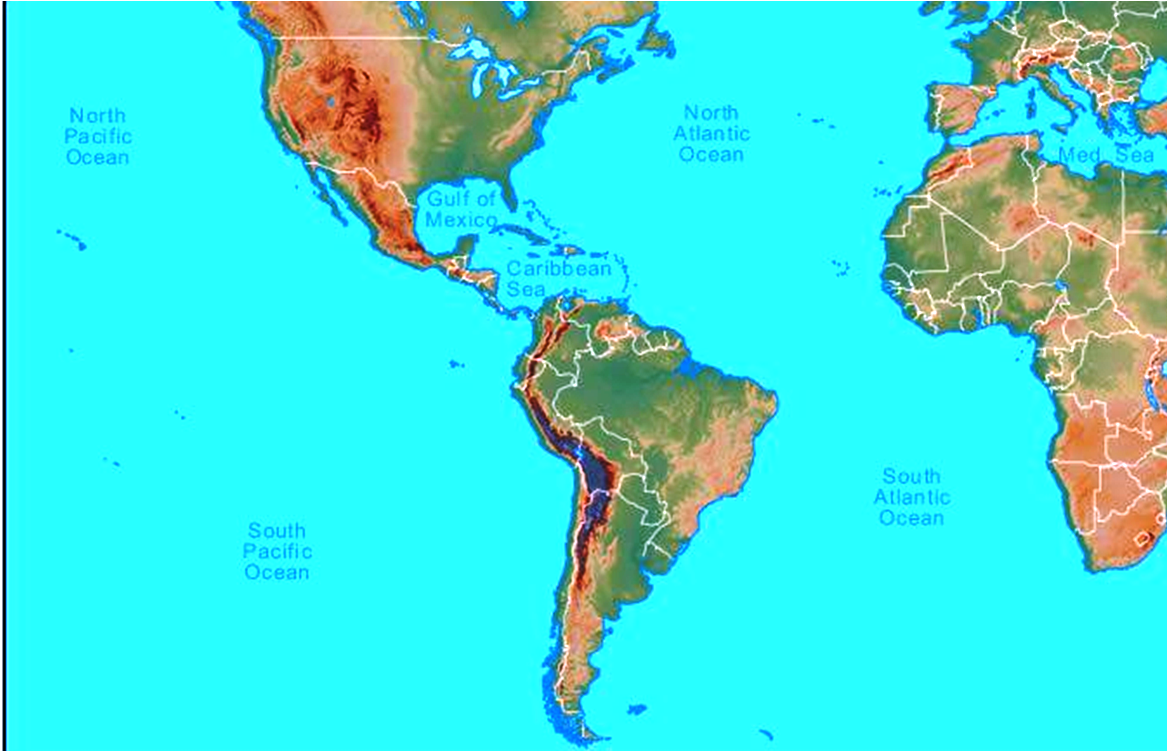 Hawaii
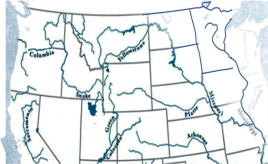 Cape 
Verde
FalklandIslands
Sea route – 6 months
   Sept 1810 - March 1811
https://en.wikipedia.org/wiki/Tonquin_(1807)
	The Tonquin was sold for $37,860 (equivalent to $606,000 in 2018) to German-American businessman John Jacob Astor on 23 August 1810. Astor purchased the vessel to spearhead his plans for gaining a foothold in the ongoing maritime fur trade on the Pacific Northwest Coast of North America. The Tonquin was assigned to the Pacific Fur Company (PFC) to accomplish this major commercial goal. The PFC was a subsidiary venture funded largely by the American Fur Company, the original fur enterprise founded by Astor in 1808. Astor was able to gain the services of United States Navy lieutenant Jonathan Thorn and put him in command of the 10-gun merchant vessel.
	On 8 September 1810, the Tonquin departed New York harbor bound for the Columbia River in the Pacific Northwest. Cargo on board included fur trade goods, seeds, building material for a trading post, tools, and the frame of a schooner to be used in the coastal trade.[The crew consisted of 34 people including the captain, 30 of whom were British subjects.[ Four partners of the company were on board: Duncan McDougall, David and Robert Stuart, and Alexander McKay. Additionally there were 12 clerks and 13 Canadian voyageurs, plus four tradesmen: Augustus Roussel, a blacksmith; Johann Koaster, a carpenter; Job Aitkem, a boat builder; and George Bell, a cooper.
	After leaving the national waters of the United States, the Tonquin sailed southeast into the Atlantic. On 5 October, the ship came within sight of Boa Vista in the Cape Verde Islands. The enforced policy of impressment by the United Kingdom made Thorn wary of passing British vessels. Consequently, he decided against staying at the holdings of the Kingdom of Portugal and avoided the Cape Verde Islands. After sailing down the coast of West Africa, the Tonquin made way for South America. Off the coast of Argentina an extreme storm struck, ruining many of the sails and adding two additional leaks in the hull. As the voyage continued on, the freshwater supplies dwindled to three gills a day per sailing member.
	The vessel landed at the Falkland Islands on 4 December to make repairs and take on water supplies, with a suitable source of freshwater located at Port Egmont. Captain Thorn set sail on 11 December without eight of the men, including partner David Stuart, Gabriel Franchère and Alexander Ross. Having only a rowboat, the eight men spent over six hours rowing before they caught up with the Tonquin. Robert Stuart quickly threatened Thorn to stop the ship, saying if he refused then "You are a dead man this instant."This display made Thorn order the Tonquin crew to sail back and pick up the stranded crew. Thorn's actions led to increasing tensions between him and the employees of the Pacific Fur Company. 	Communication between company workers was no longer held in English to keep the captain excluded from discussions. Company partners held talks in their ancestral Scottish Gaelic and hired PFC workers used Canadian French. The atmosphere of "their jokes and chanting their outlandish songs" greatly frustrated Thorn. On 25 December, the Tonquin safely traversed around Cape Horn and sailed north into the Pacific Ocean.
	The Tonquin reached the Kingdom of Hawaii on 12 February 1811, dropping anchor at Kealakekua Bay. The possibility of men deserting the ship in favor of the islands became a major threat. Thorn had no choice but to make amends with the PFC partners to police the crew.[25] Several men abandoned ship but the cooperation of the nearby Native Hawaiians saw their return. One man was flogged, another put in chains. Thorn assembled all of the crew and PFC employees and harassed the men to remain on the ship. Commercial transactions eventually began with the Hawaiians; the crew purchased cabbage, sugar cane, purple yams, taro, coconuts, watermelon, breadfruit, hogs, goats, two sheep, and poultry for "glass beads, iron rings, needles, cotton cloth". A courier from government agent John Young ordered the Tonquin to visit him for meat supplies and then to have an audience with King Kamehameha who resided on Oʻahu.
Upon entering Honolulu, the crew was greeted by Francisco de Paula Marín and Isaac Davis. Marín acted as an interpreter in negotiations with Kamehameha I and Kalanimoku, a prominent Hawaiian government official. Besides his work in discussion between the Hawaiian Monarch and the PFC officers, Marín also acted as the pilot to guide the ship into port, for which he received five Spanish dollars.Twenty-four Hawaiian kanakas were recruited for three years service, half in the fur venture and the other half as laborers on the Tonquin.[30] One of the Hawaiians, Naukane, was appointed by Kamehameha I to oversee the interests of these laborers. Naukane was given the name John Coxe while on the Tonquin and later joined the North West Company. The Tonquin and its crew left the Hawaiian Kingdom on 1 March 1811.
The Columbia River was reached on 22 March 1811, but its dangerous bar posed a major problem. Thorn sent five men in a boat to attempt to locate the channel, but the rough surf capsized the vessel and its crew was lost. Two days later another attempt by an additional small boat also sank. Of the five crew members, which included two Hawaiian Kanakas, only an American and a Hawaiian survived. In total eight men died attempting to find a safe route past the Columbia Bar. Finally, on March 24, the Tonquin crossed into the Columbia’s estuary and laid anchor in Baker’s Bay. The personnel then proceeded fifteen miles up the river to present-day Astoria, Oregon, where they spent two months laboring to establish Fort Astoria. Some trade goods and other materials that composed the cargo were transferred to the new trading post.[35] During this work, small transactions with curious Chinookan Clatsop people occurred. On 5 June 1811, the Tonquin left Baker’s Bay with a crew of 24 and sailed north for Vancouver Island to trade with various Nuu-chah-nulth peoples living on the island's west coast.[Alexander McKay was aboard the ship as supercargo and James Lewis as clerk. Near Destruction Island, a member of the Quinault nation, Joseachal, was recruited by Thorn to act as an interpreter, being recorded as "Joseachal" by McDougall in company records. He had a sister married to a Tla-o-qui-aht man, a factor that has been attributed to his later survival on Vancouver Island.
	While anchored at Clayoquot Sound the Tonquin crew engaged in fur trading activities with the natives. Members of the neighboring Tla-o-qui-aht nation boarded the ship in large numbers to trade. Commercial dealings were negotiated between an experienced elder, Nookamis, and Thorn. Thorn offered an exchange rate found to be unsatisfactory by the elder, who wanted five blankets for every fur skin sold. These discussions continued on throughout the day and Thorn increasingly became frustrated at the indigenous intransigence to accept his terms. The interpreter later informed McDougall that Thorn "got in a passion with Nookamis", taking one of Nookamis' fur skins and hitting him on the face with it]After this outburst, Thorn ordered the ship prepare to depart, with the Tla-o-qui-aht still on board.
	The Tla-o-qui-aht consulted among themselves and on 15 June, as the Tonquin was close to leaving the area, offered to trade their fur stockpiles again. They proposed that in return for a skin, the PFC officers sell three blankets and a knife. McDougall recounted that "A brisk trade was carried on untill all the Indians setting round on the decks of the Ship were supplied with a knife a piece." Violence immediately erupted as warriors led by Wickaninnish attacked the crew on board, killing all but four of the men. Three crew members escaped in a rowboat during the confusion, and one badly wounded man, James Lewis, was left aboard the ship. The following day, 16 June, Lewis allegedly scuttled the Tonquin by lighting a fuse that detonated the ship's powder magazine when the Tla-o-qui-aht returned to loot the ship; the explosion may have killed more than 100 natives. The crew members who had escaped during the initial massacre were allegedly captured and tortured to death by the Tla-o-qui-aht following the explosion. The only known survivor of the crew was Joseachal, who arrived back at Fort Astoria with the assistance of prominent Lower Chinookan noble Comcomly. His account is the only one detailing the fate of the Tonquin.
1811
1812
Traders, Trappers, & Forts: 1806-1836
John Jacob Astor (1763-1848)
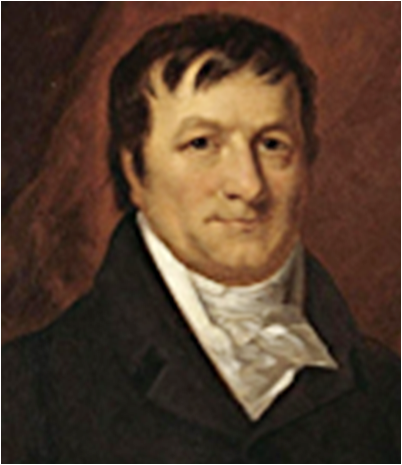 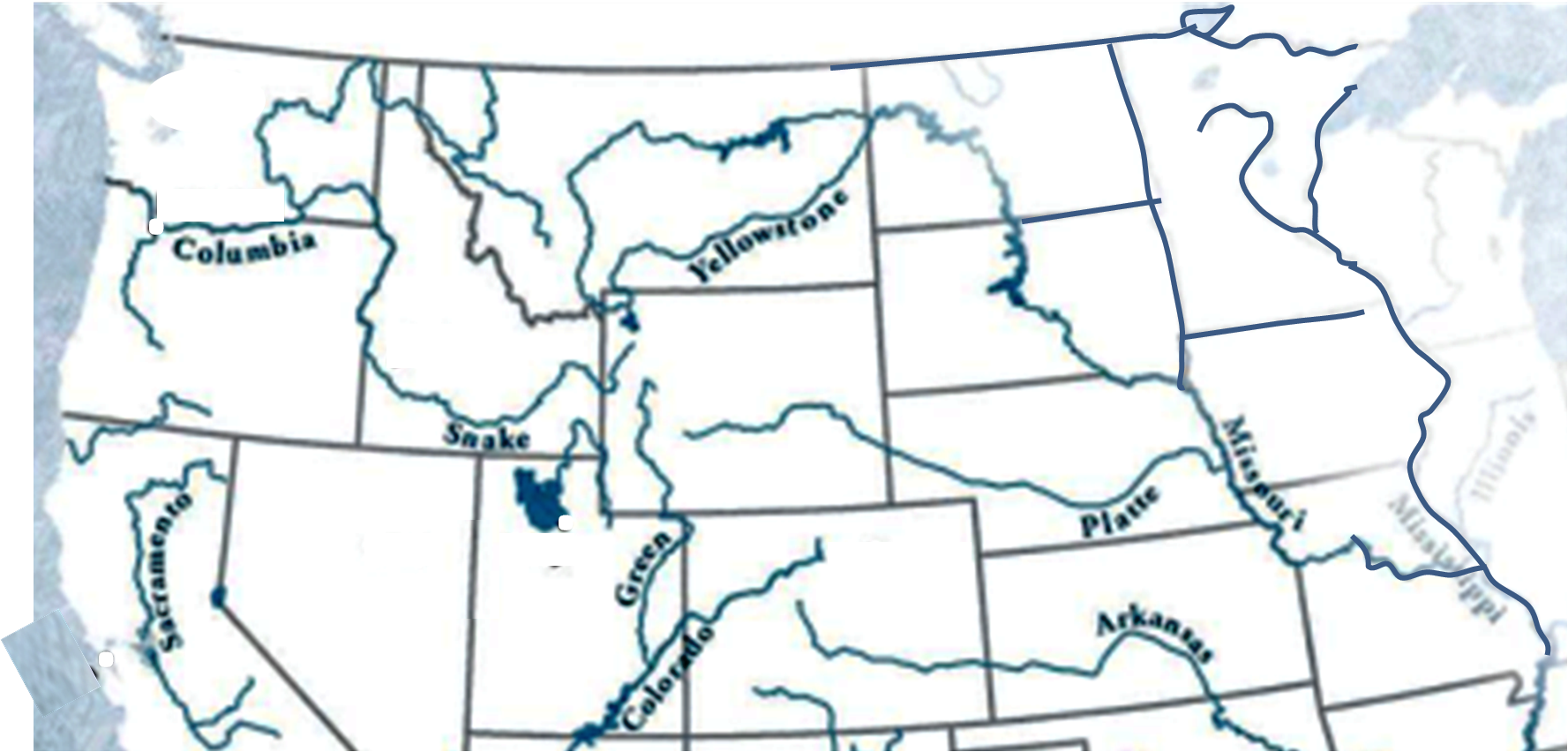 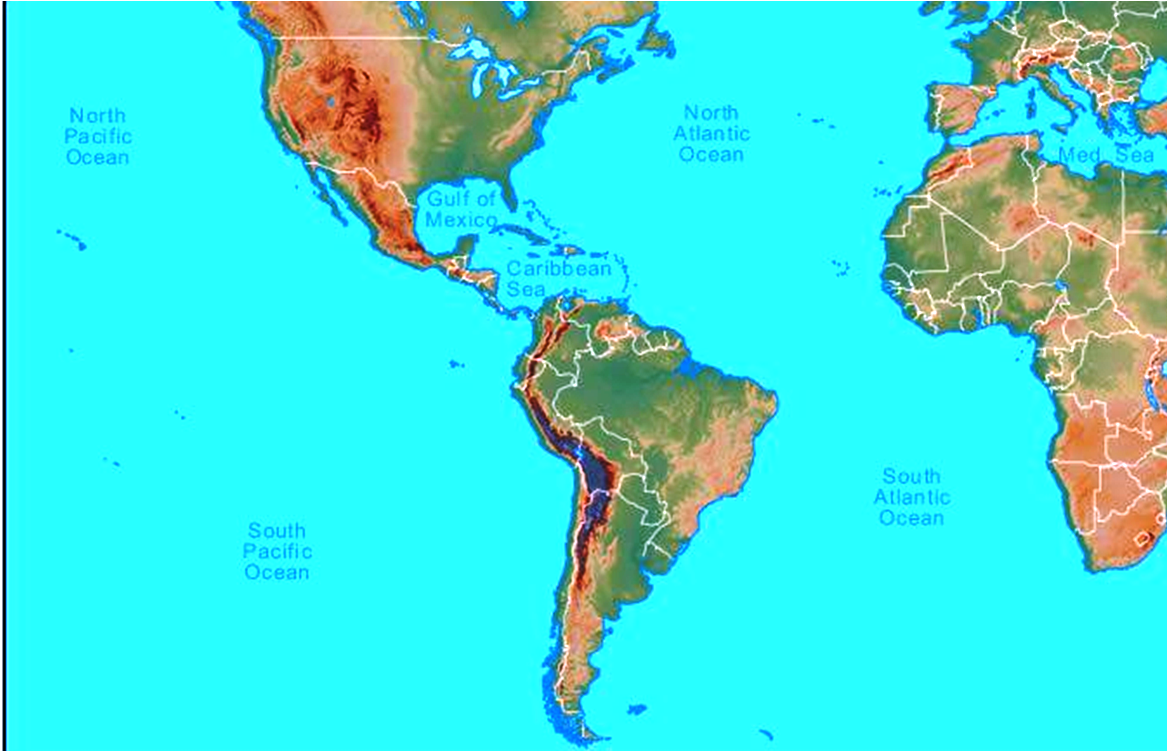 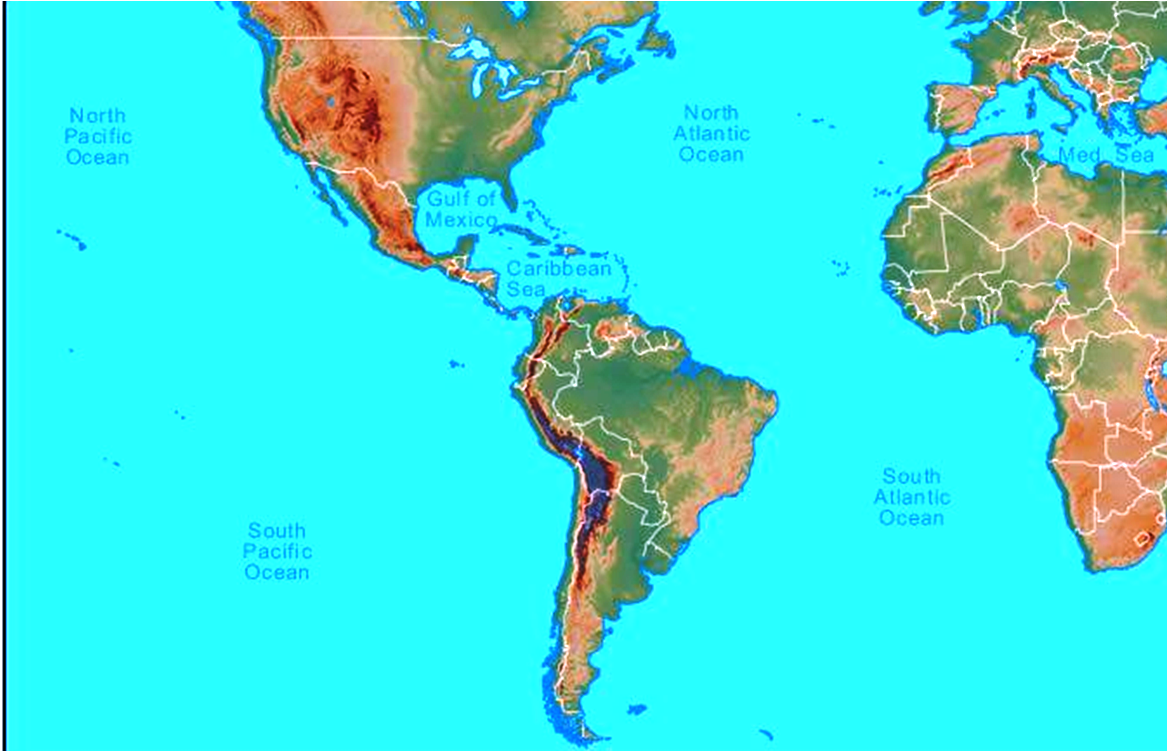 Spokane
House
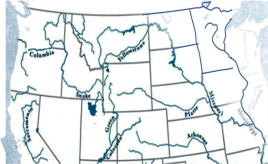 Cape 
Verde
Hawaii
Fort Okanagon
Fort Astoria
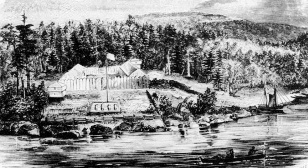 Fort Astoria
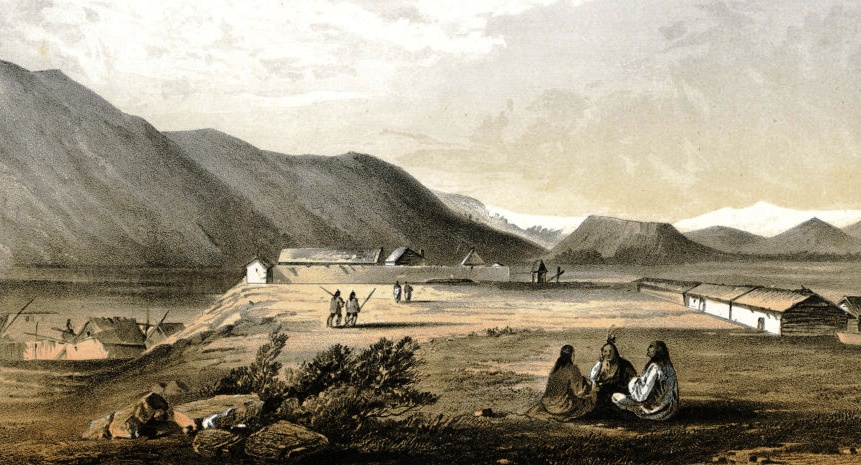 Fort Okanagon
Where’s the OVERLAND expedition??
North West Co
Pacific Fur Co
Hudson’s Bay
Sea route – 6 months
   Sept 1810 - March 1811
overland route – 14 months
Sept 1810 - Jan 1812
FalklandIslands
1812
Traders, Trappers, & Forts: 1806-1836
-  Robert Stuart leads a PFC group from 
      Fort Astoria back to St Louis
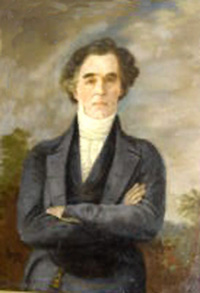 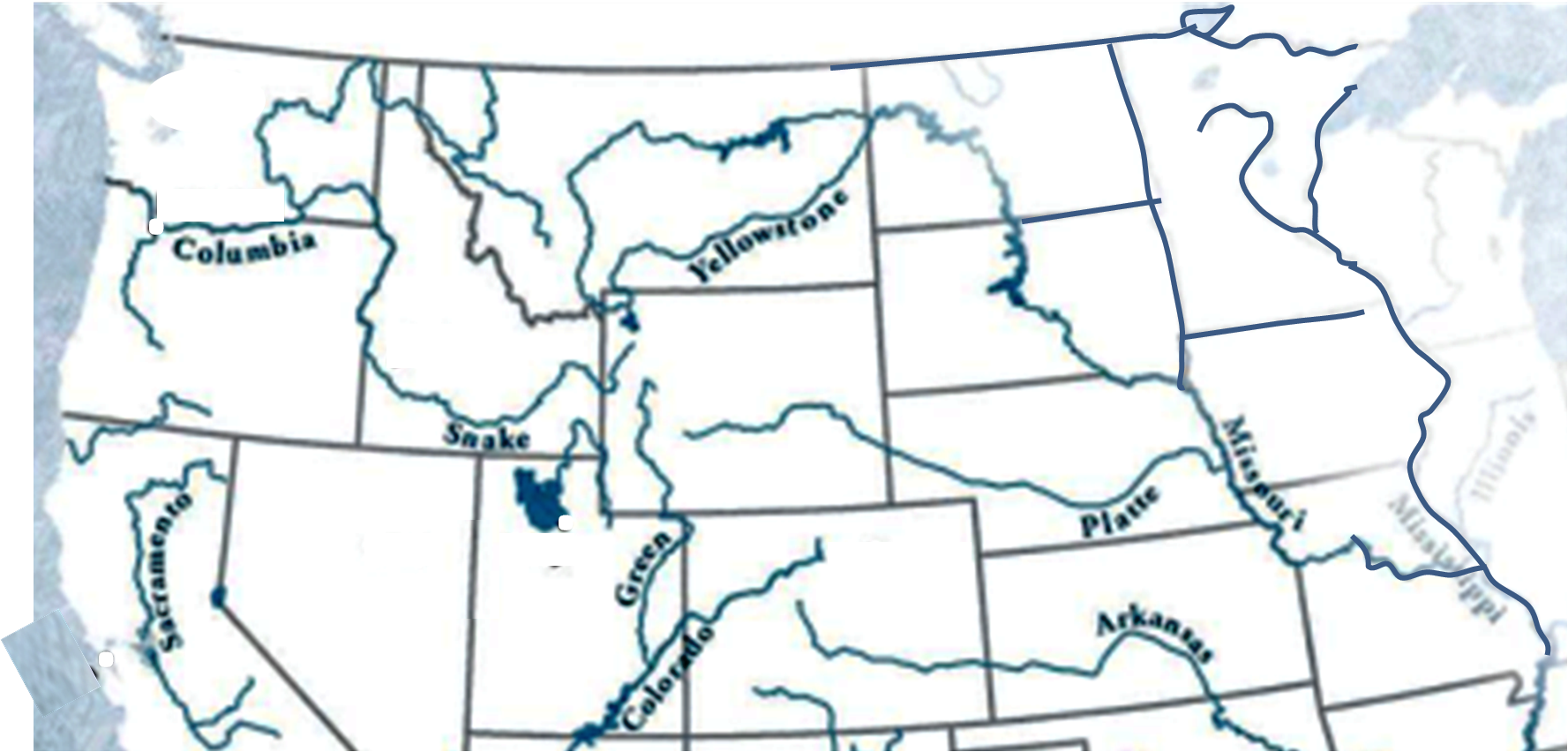 -  Along the way, a Shoshone points to
      a ‘shorter’ route across the Rockies
Spokane
House
South Pass crossing will make
wagon travel possible
Fort Okanagon
Fort Astoria
over the Continental Divide
North West Co
Pacific Fur Co
Hudson’s Bay
Robert Stuart discovers South Pass
http://thefurtrapper.com/home/robert-stuart/
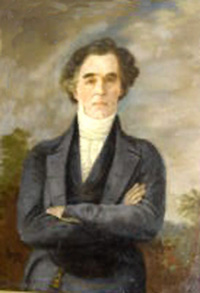 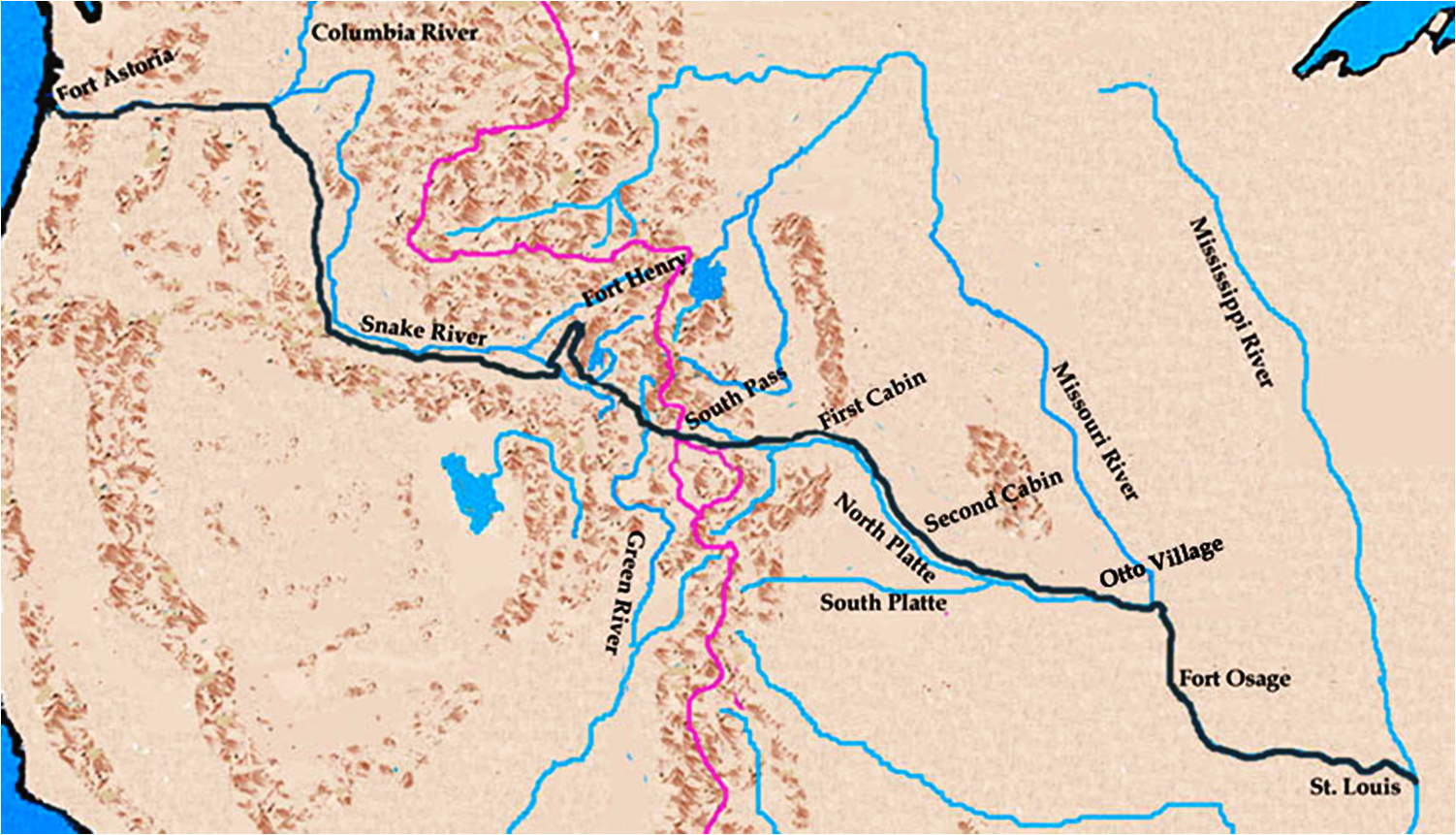 https://en.wikipedia.org/wiki/Robert_Stuart_(explorer)
	Robert Stuart (February 19, 1785 – October 28, 1848) was a Scottish-born American fur trader best known as a member of the first European-American party to cross South Pass during an overland expedition from Fort Astoria to Saint Louis in 1811. He was a member of the North West Company (NWC) until recruited by John Jacob Astor to develop the new Pacific Fur Company, which was based at Fort Astoria, on the coast of present-day Oregon. Astor intended the venture to develop a continent-wide commercial empire in fur trading.
	Stuart was age 25 when he sailed aboard a Pacific Fur Company ship, the Tonquin, on its voyage to the Columbia River.   In 1812 Stuart accompanied an overland expedition of seven men returning from Fort Astoria to St. Louis.
	The Astorians met a Shoshone who told them that there was a shorter trace to the South than that by which the out-going Astonia overland expedition had traversed through the Rocky Mountains.  This appears to have been the first hint of the existence of South Pass in the annals of the American West. French and American fur traders wandered the northern Rockies even before the return of the Lewis and Clark expedition, and Indian nations such as the Shoshone, Arapaho, and Absaroka had used the corridor for centuries, but no one of European extraction appears to have so much as heard a rumor of its existence before that fateful day in August 1812.	The group managed to find this new ‘South Pass’.  Stuart's path blazed almost the entire segment of the Oregon Trail between the Columbia and the Missouri River. However his journal of the trip did not make the location of the South Pass widely known.  In 1824, U.S. trappers Jedediah Smith and Thomas Fitzpatrick rediscovered the South Pass route across the Rockies.
	The Pacific Fur Company collapsed due to the War of 1812, with Fort Astoria being sold to the North West Company in 1813.
1812
Traders, Trappers, & Forts: 1806-1836
War of 1812
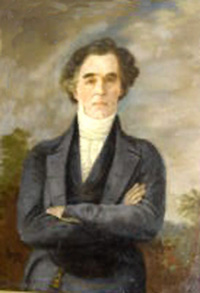 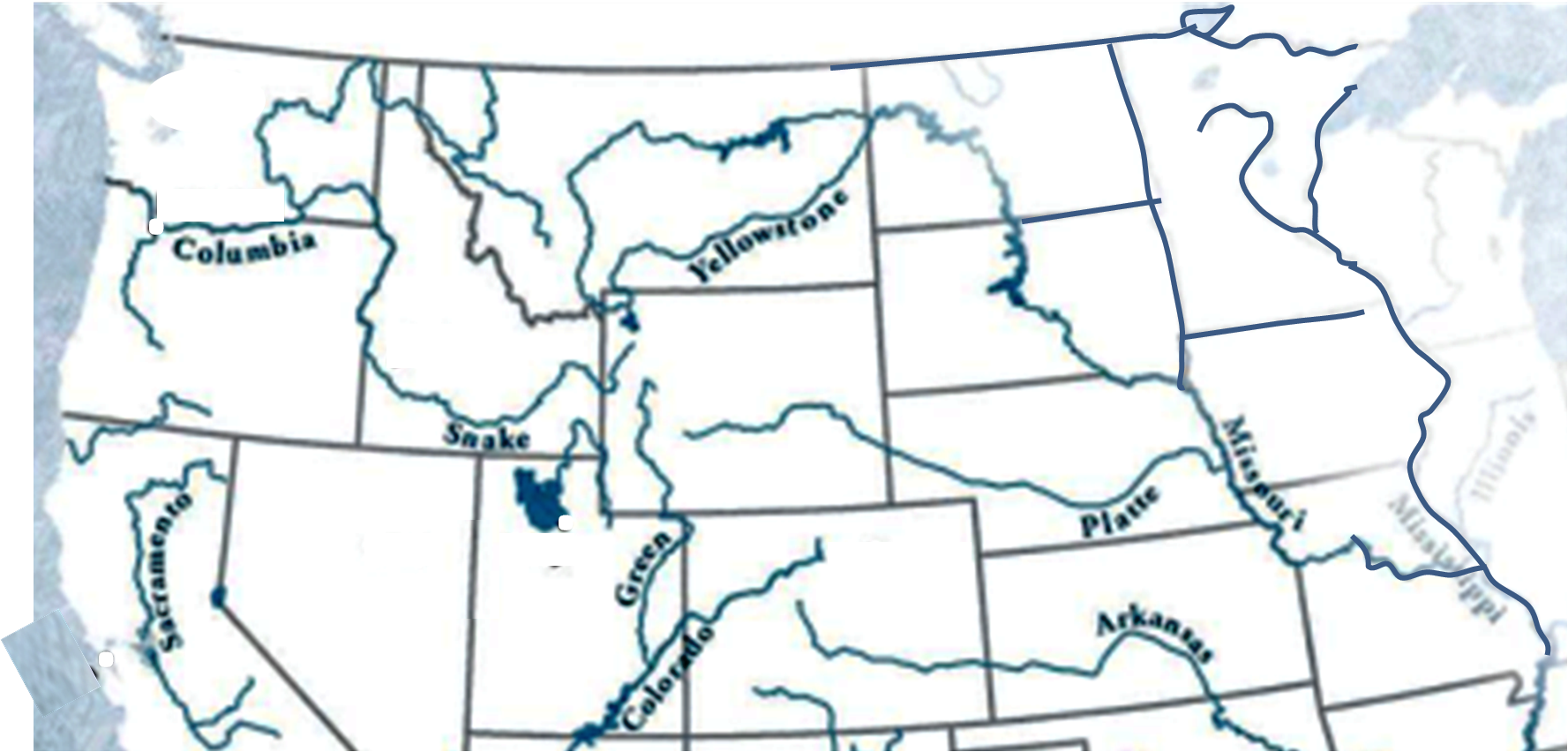 Mandan
Spokane
House
Raymond
South Pass crossing will make
wagon travel possible
Fort Okanagon
Manuel
Fort Astoria
over the Continental Divide
Cedar
Island
Madison
North West Co
Pacific Fur Co
Hudson’s Bay
Osage
Fontaine
Missouri Fur
Rocky Mt. Fur
Columbia Fur
American Fur
US military
Traders, Trappers, & Forts: 1806-1836
War of 1812
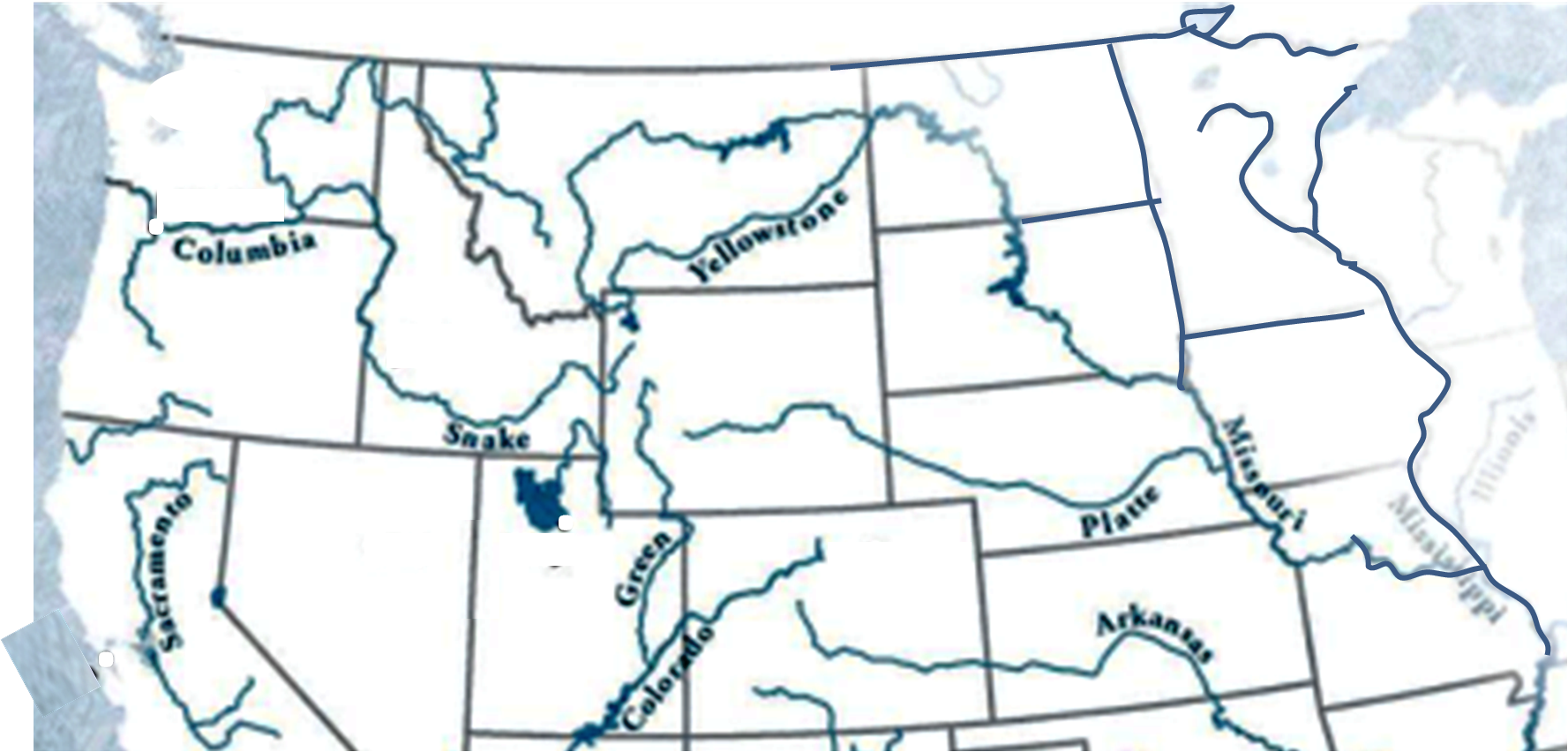 Mandan
Spokane
House
Raymond
Fort Okanagon
Fort Okanagon
Manuel
Fort George
Fort Astoria
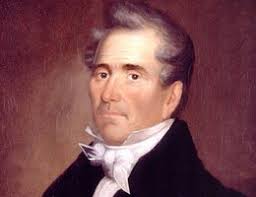 Cedar
Island
Madison
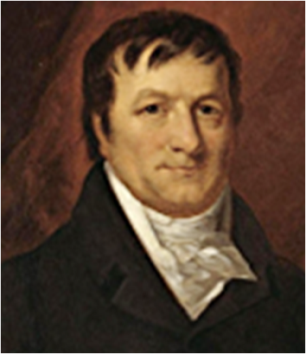 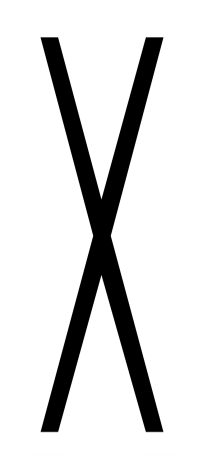 North West Co
Hudson’s Bay
Osage
Fontaine
Missouri Fur
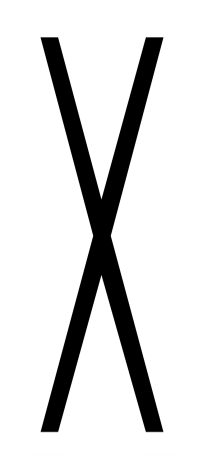 Rocky Mt. Fur
Pacific  Fur Co
Columbia Fur
American Fur
US military
1815
1813
1812
1814
Traders, Trappers, & Forts: 1806-1836
War of 1812
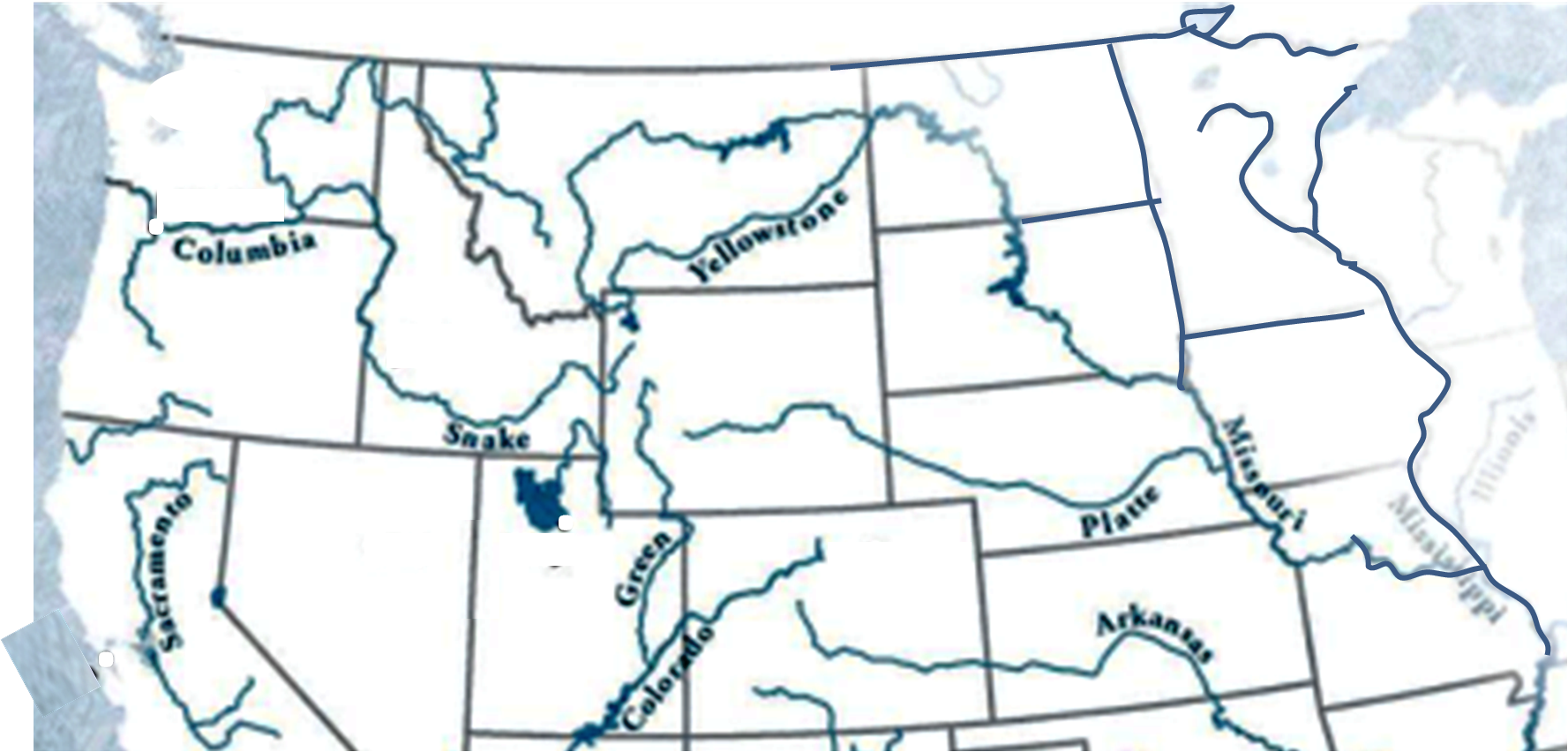 Spokane
House
Fort Okanagon
Fort George
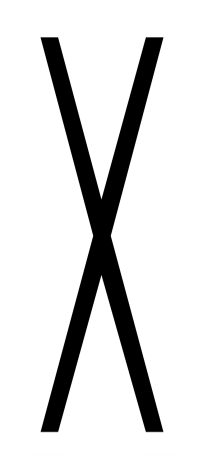 North West Co
Hudson’s Bay
North West Co
Hudson’s Bay
Osage
Fontaine
Missouri Fur
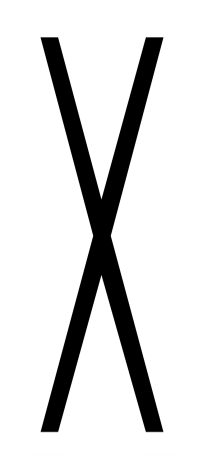 Rocky Mt. Fur
Rocky Mt. Fur
Pacific  Fur Co
Columbia Fur
Columbia Fur
American Fur
US military
American Fur
1815
1816
1818
1817
Treaty of 1818
Traders, Trappers, & Forts: 1806-1836
- between the USA and United Kingdom
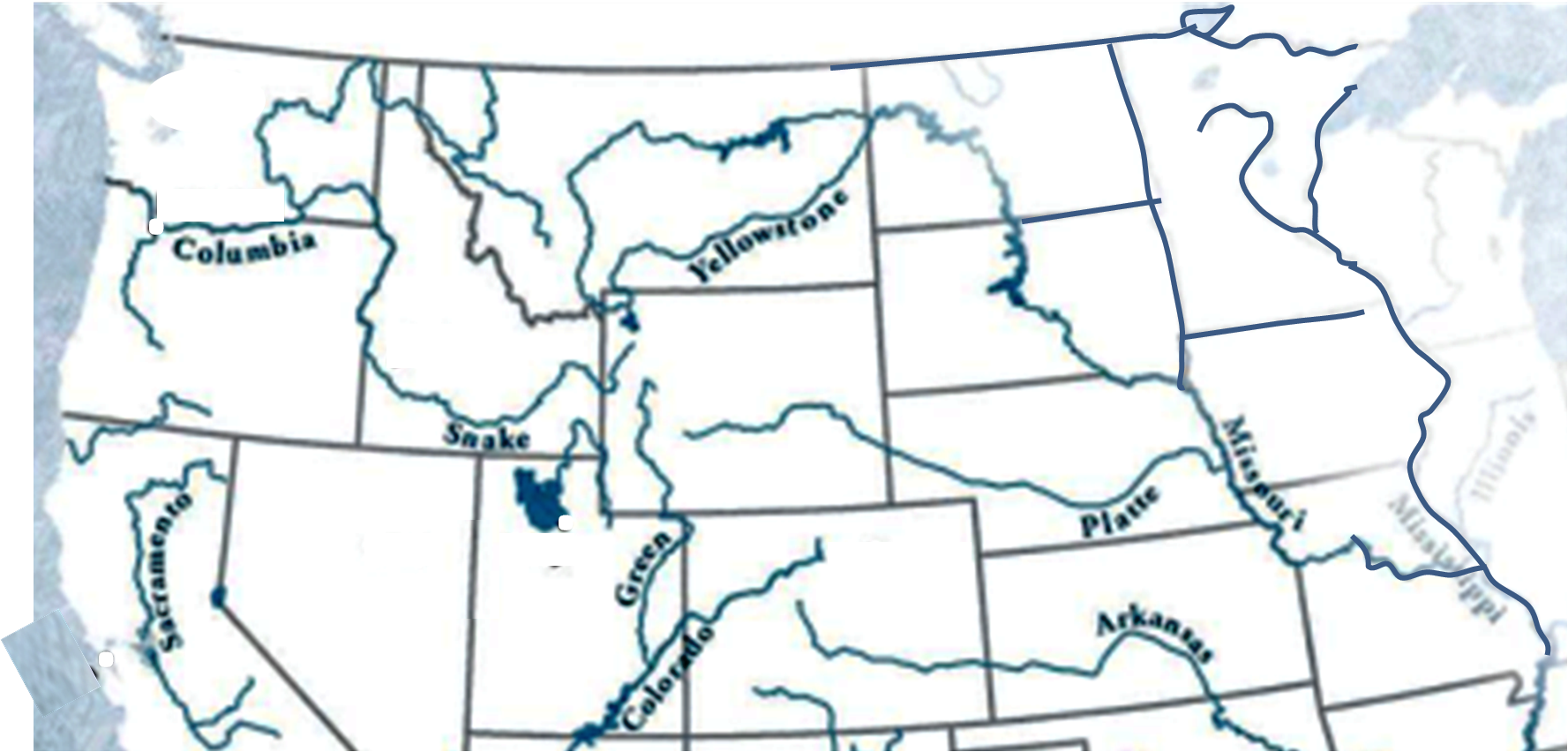 - boundary line along 49th Parallel North
Spokane
House
- joint occupancy & settlement of Oregon Country
Fort Okanagon
Fort George
What changes??
North West Co
Hudson’s Bay
Osage
Fontaine
Rocky Mt. Fur
Columbia Fur
US military
American Fur
https://en.wikipedia.org/wiki/Treaty_of_1818
	The Treaty of 1818, was an international treaty signed in 1818 between the United States of America and the United Kingdom. Signed during the presidency of James Monroe, it resolved standing boundary issues between the two nations. The treaty allowed for joint occupation and settlement of the Oregon Country, known to the British and in Canadian history as the Columbia District of the Hudson's Bay Company.
	The two nations agreed to a boundary line involving the 49th parallel north, in part because a straight-line boundary would be easier to survey than the pre-existing boundaries based on watersheds. The treaty marked both the United Kingdom's last permanent major loss of territory in what is now the Continental United States and the United States' only permanent significant cession of North American territory to a foreign power. Britain ceded all of Rupert's Land south of the 49th parallel and east of the Continental Divide, while the United States ceded the northernmost edge of the Missouri Territory north of the 49th parallel. The Treaty provided for joint control of land in the Oregon Country for ten years. Both could claim land and both were guaranteed free navigation throughout.
	Despite the relatively friendly nature of the agreement, it nevertheless resulted in a fierce struggle for control of the Oregon Country in the following two decades. The British-chartered Hudson's Bay Company, having previously established a trading network centered on Fort Vancouver on the lower Columbia River, with other forts in what is now eastern Washington and Idaho as well as on the Oregon Coast and in Puget Sound, undertook a harsh campaign to restrict encroachment by U.S. fur traders to the area. By the 1830s, with pressure in the U.S. mounting to annex the region outright, the company undertook a deliberate policy to exterminate all fur-bearing animals from the Oregon Country, in order to both maximize its remaining profit and to delay the arrival of U.S. mountain men and settlers. The policy of discouraging settlement was undercut to some degree by the actions of John McLoughlin, Chief Factor of the Hudson's Bay Company at Fort Vancouver, who regularly provided relief and welcome to U.S. immigrants who had arrived at the post over the Oregon Trail.
	By the middle 1840s, the tide of U.S. immigration, as well as a U.S. political movement to claim the entire territory, led to a renegotiation of the agreement. The Oregon Treaty in 1846 permanently established the 49th parallel as the boundary between the United States and British North America to the Pacific Ocean.
Treaty of 1818
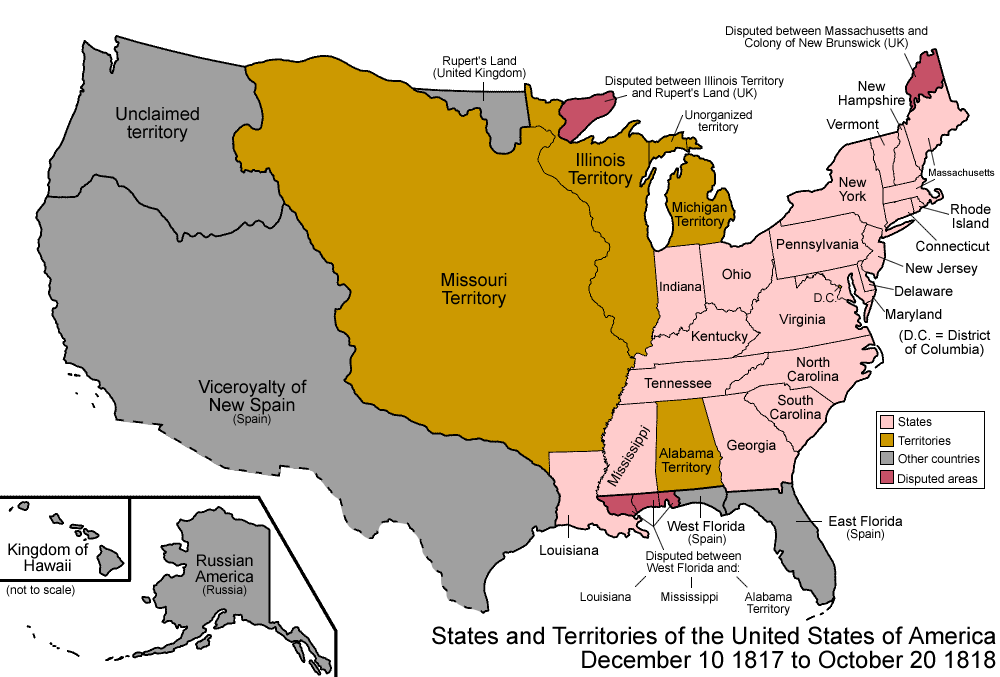 - between the USA and United Kingdom
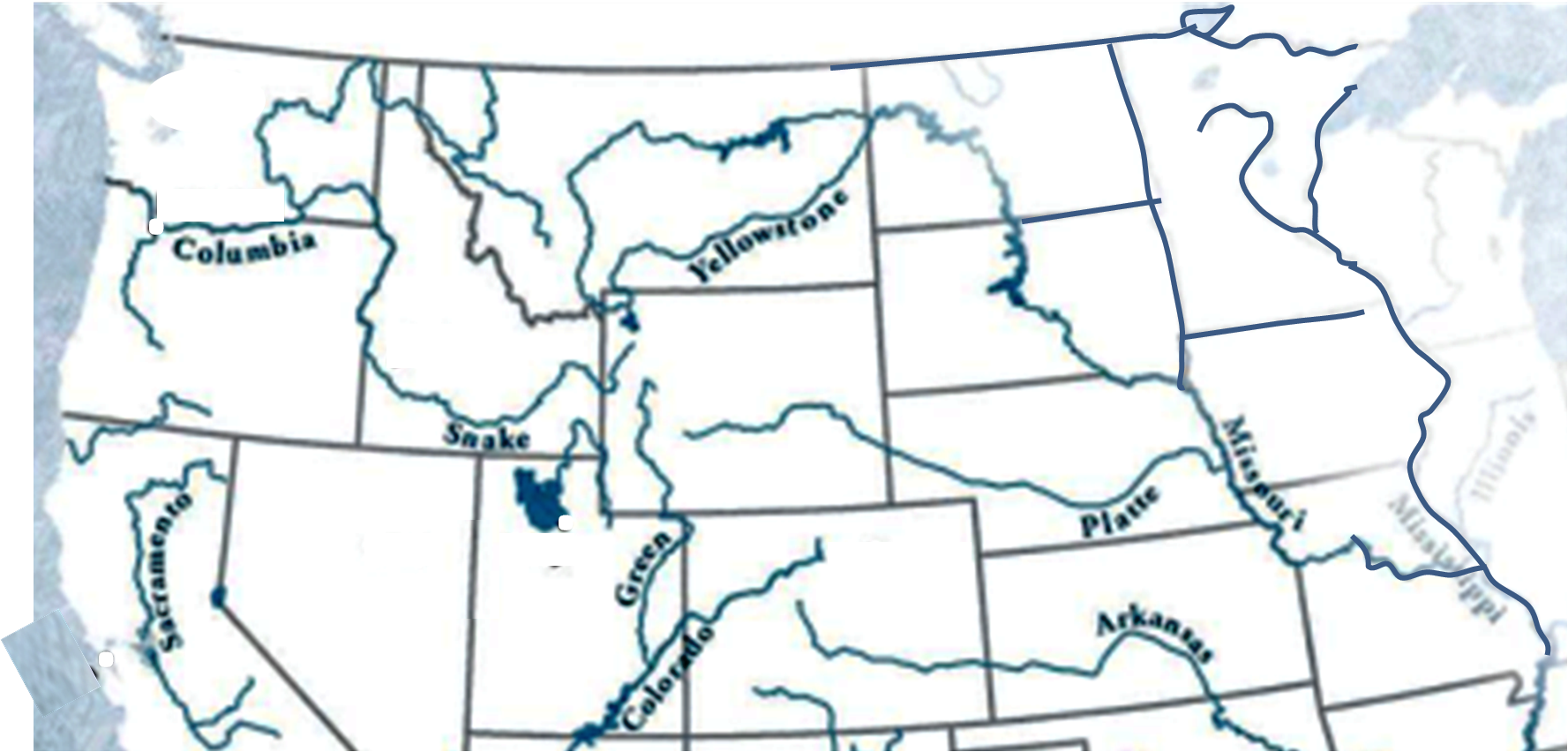 49TH parallel
- boundary line along 49th Parallel North
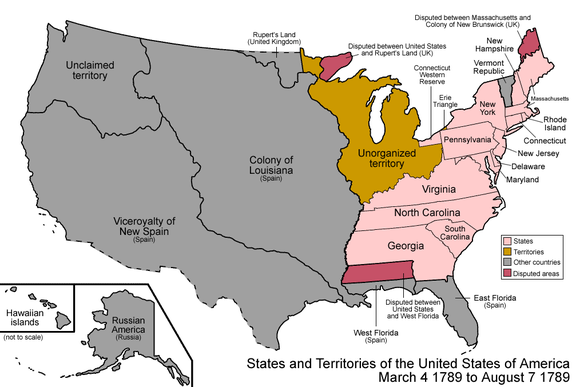 DISPUTED
- joint occupancy & settlement of Oregon Country
Missouri 
Territory
What changes??
Spain
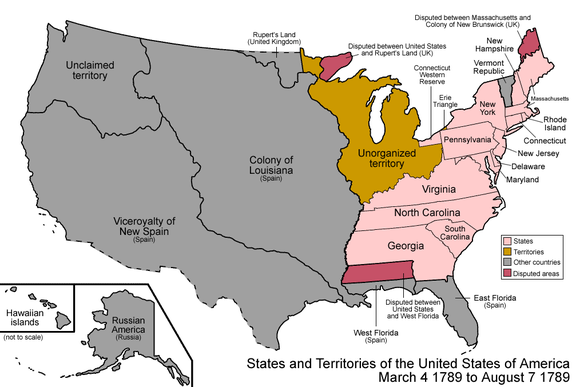 1817
United States . . .
[Speaker Notes: https://upload.wikimedia.org/wikipedia/commons/d/d4/United_States_1817-12-1818-10.png]
Treaty of 1818
disputed until 1842
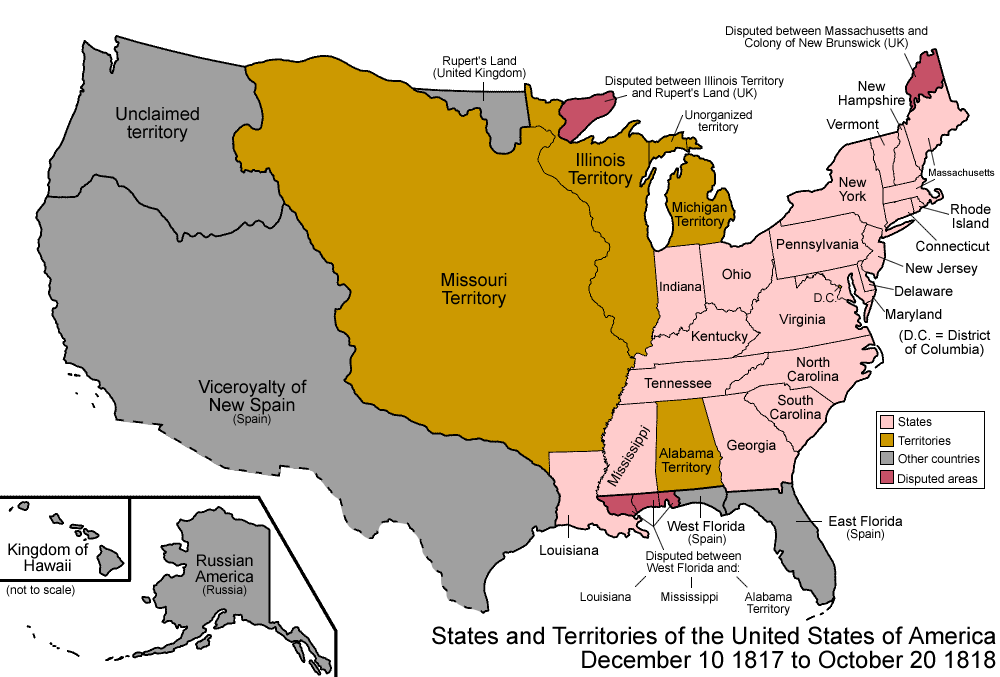 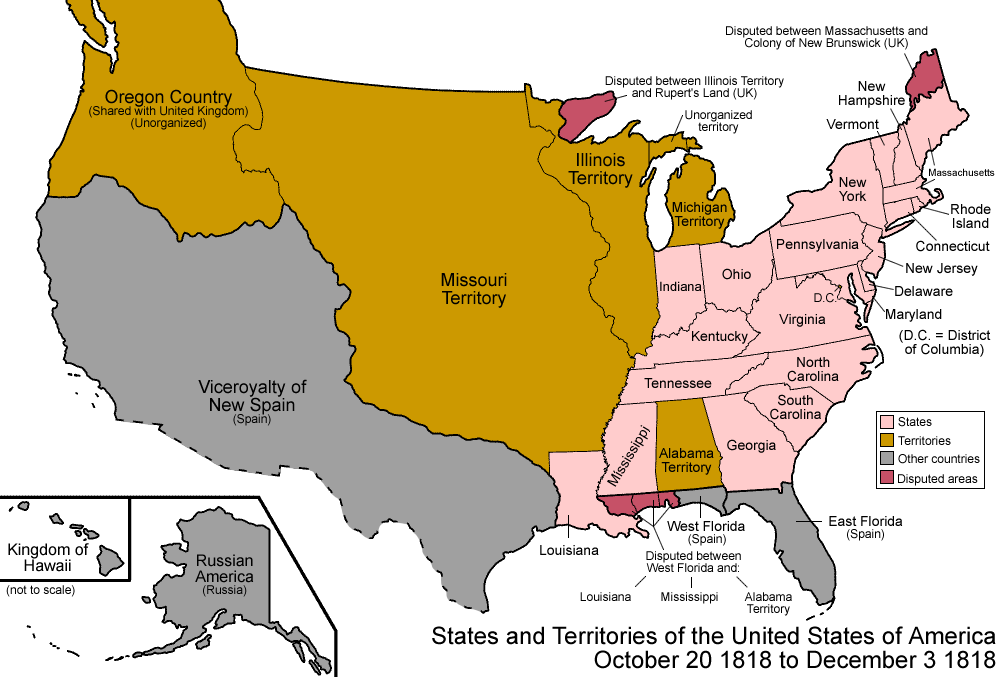 shared
OREGON
COUNTRY
49TH parallel
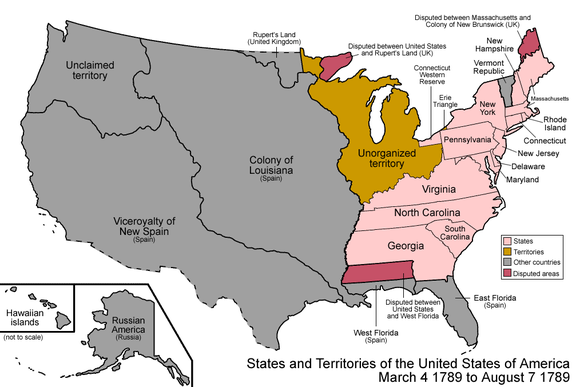 DISPUTED
Missouri 
Territory
Missouri 
Territory
Spain
Spain
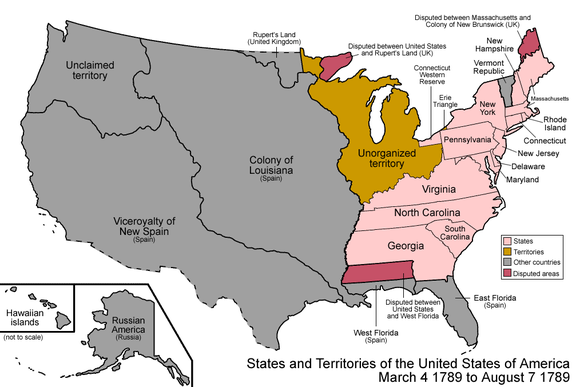 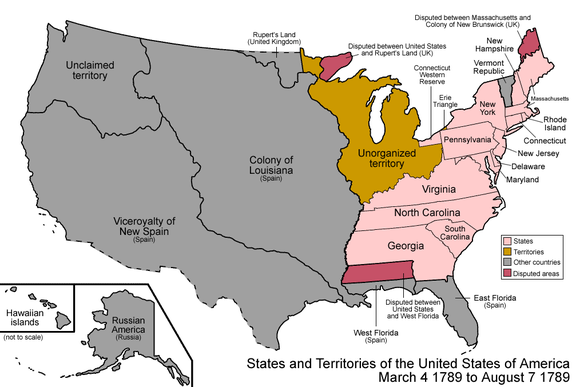 1817
1818
United States . . .
United States . . .
[Speaker Notes: https://commons.wikimedia.org/wiki/File:United_States_1818-10-1818-12.png]
https://en.wikipedia.org/wiki/Oregon_Country
	The Oregon Country was a predominantly American term referring to a disputed region of the Pacific Northwest of North America. The region was occupied by British and French Canadian fur traders from before 1810, and American settlers from the mid-1830s, with its coastal areas north from the Columbia River frequented by ships from all nations engaged in the maritime fur trade, most of these from the 1790s through 1810s being Boston-based. The Oregon Treaty of 1846 ended disputed joint occupancy pursuant to the Treaty of 1818 and established the British-American boundary at the 49th parallel (except Vancouver Island).
	Oregon was a distinctly American term for the region. The British used the term Columbia District instead. The Oregon Country consisted of the land north of 42°N latitude, south of 54°40′N latitude, and west of the Rocky Mountains—with the eastern border generally running on or close to the Continental Divide—westwards to the Pacific Ocean. The area now forms part of the present day Canadian province of British Columbia, all of the US states of Oregon, Washington, and Idaho, and parts of Montana and Wyoming. The British presence in the region was generally administered by the Hudson's Bay Company, whose Columbia Department comprised most of the Oregon Country and extended considerably north into New Caledonia and beyond 54°40′N, with operations reaching tributaries of the Yukon River.
https://en.wikipedia.org/wiki/Columbia_District        Hudson Bay Co – Columbia Department
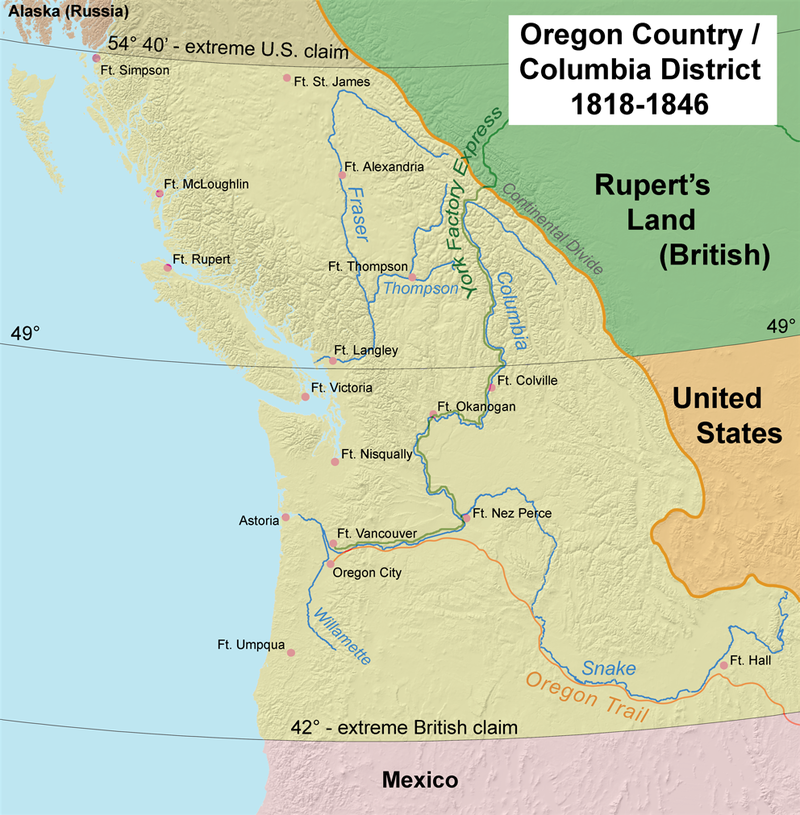 1818
Treaty of 1818
Traders, Trappers, & Forts: 1806-1836
disputed until 1842
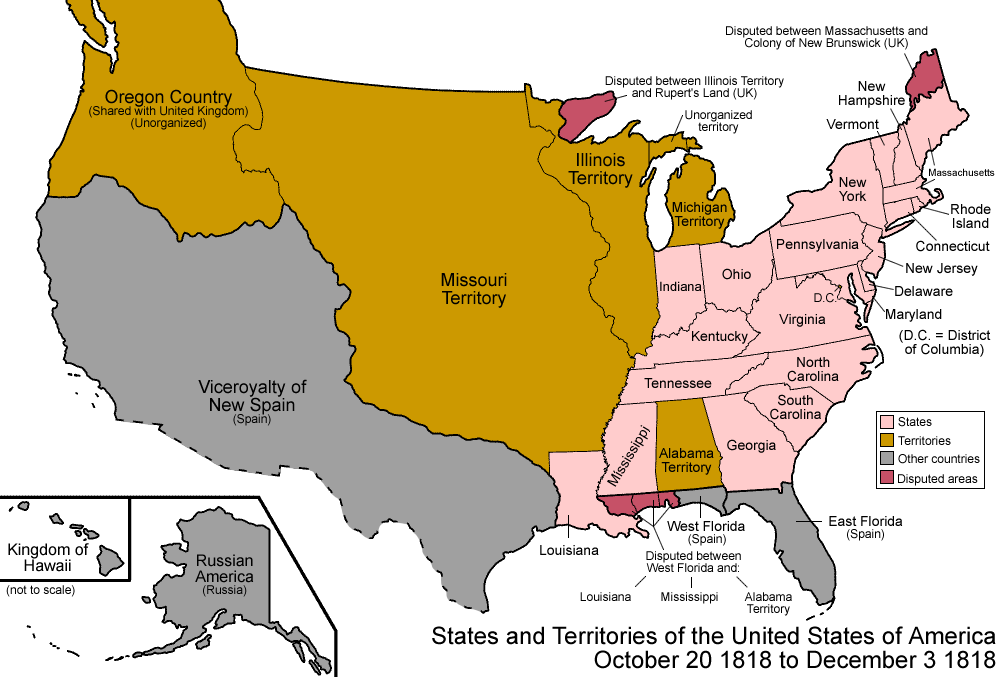 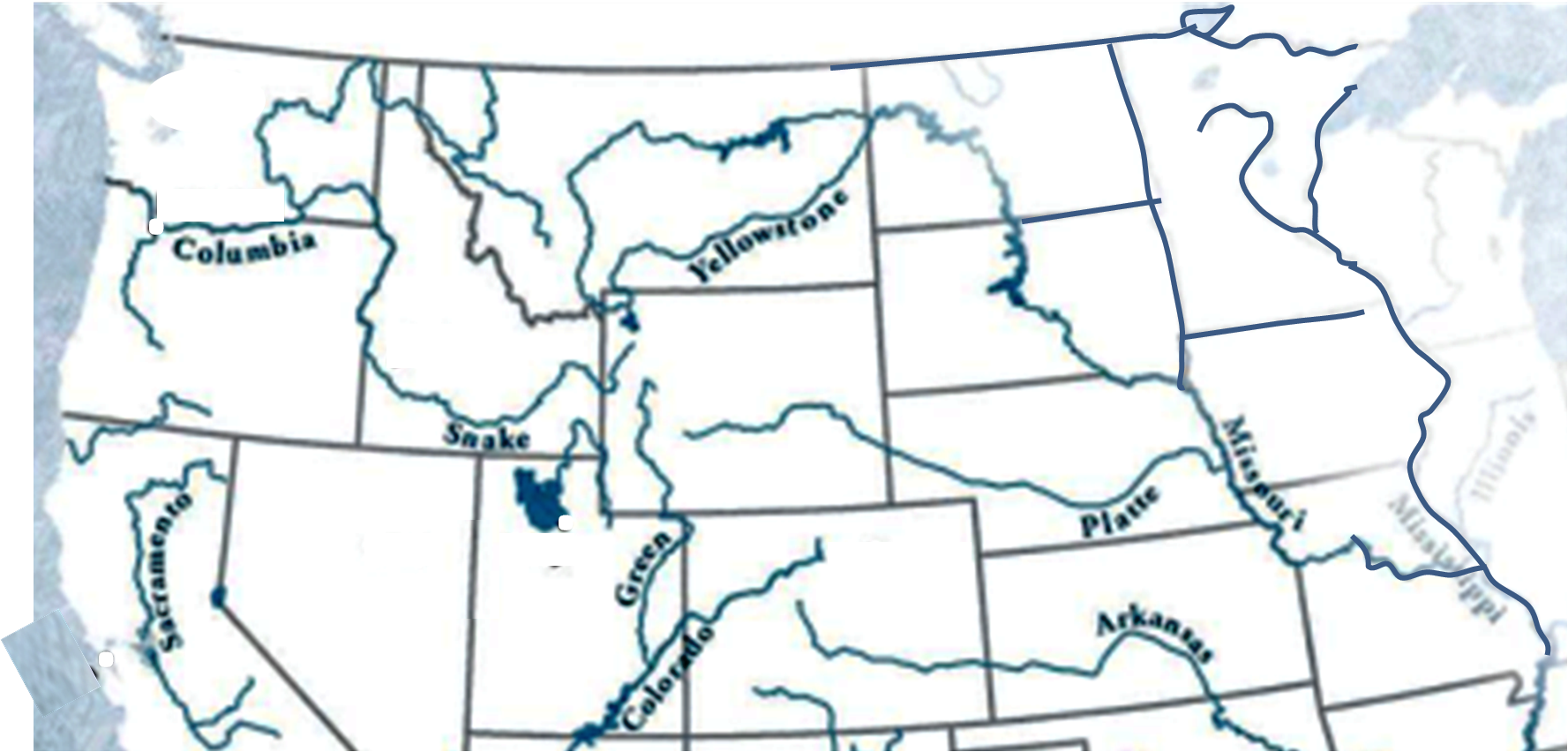 shared
OREGON
COUNTRY
Spokane
House
Spokane
House
Fort Okanagon
Fort Okanagon
Missouri 
Territory
Fort George
Fort George
Spain
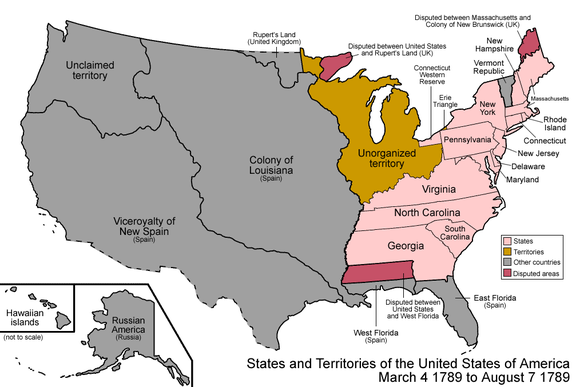 North West Co
Hudson’s Bay
Osage
Fontaine
Rocky Mt. Fur
Columbia Fur
1818
United States . . .
US military
American Fur
1820
1821
1822
1818
1819
Traders, Trappers, & Forts: 1806-1836
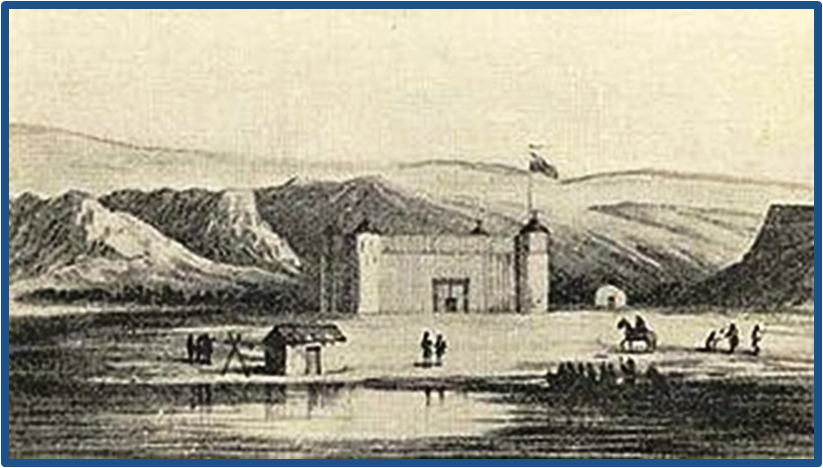 Fort Nez Perce
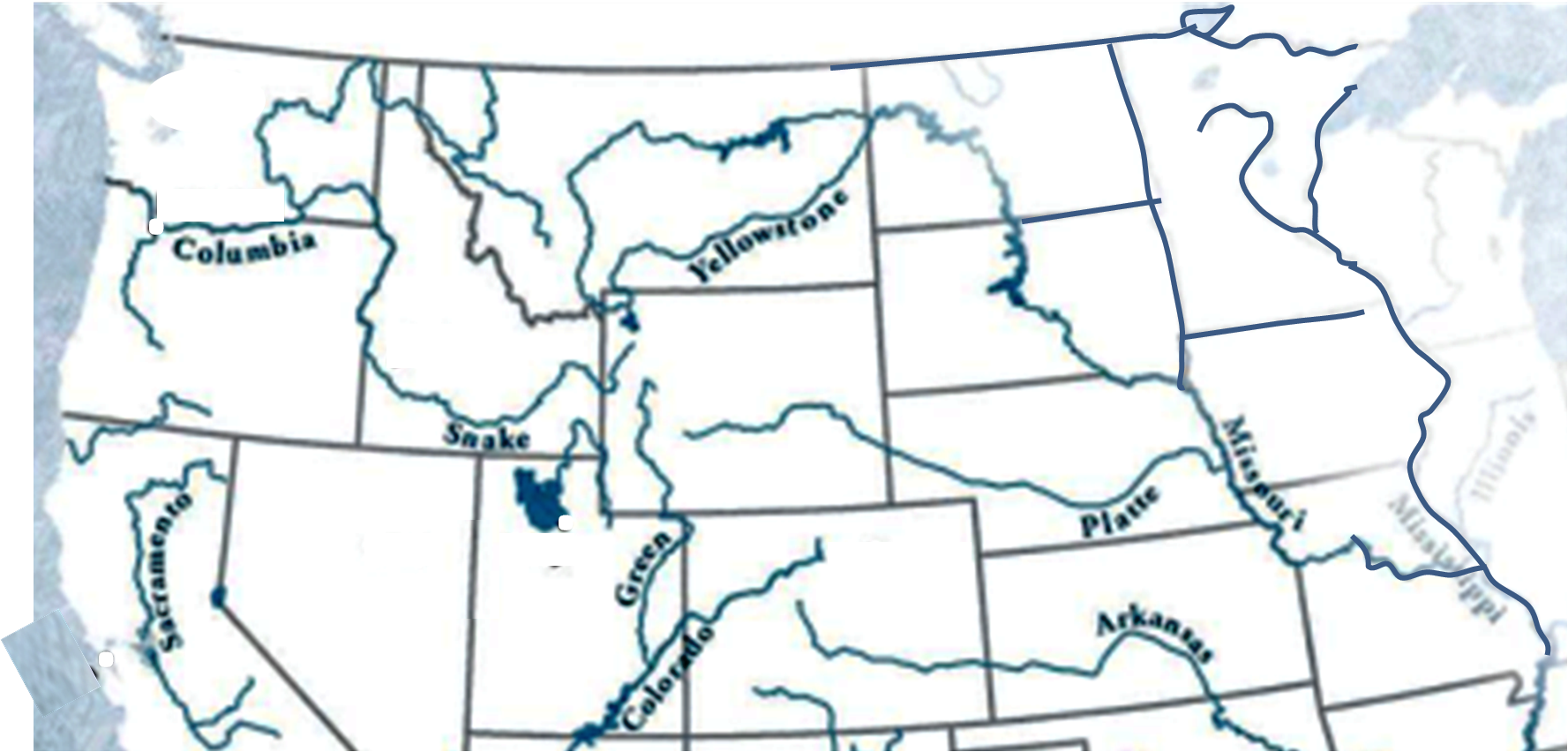 Spokane
House
Spokane
House
Fort Okanagon
Fort Okanagon
Fort George
Fort George
Fort Nez Perce
Fort Nez Perce
Atkinson
monopoly on
 Columbia R.
North West Co
Hudson’s Bay
Hudson’s Bay
Osage
Fontaine
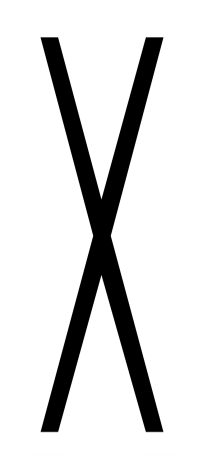 Rocky Mt. Fur
Columbia Fur
US military
American Fur
https://en.wikipedia.org/wiki/Hudson%27s_Bay_Company
	The Hudson’s Bay Company was incorporated by English royal charter in 1670 as The Governor and Company of Adventurers of England trading into Hudson's Bay and functioned as the de facto government in parts of North America before European states and later the United States laid claim to some of those territories. It was once the world's largest landowner, with the area of the Hudson Bay watershed, known as Rupert's Land, having 15% of North American acreage. From its long-time headquarters at York Factory on Hudson Bay, the company controlled the fur trade throughout much of the English and later British controlled North America for several centuries. Undertaking early exploration, its traders and trappers forged relationships with many groups of aboriginal peoples. Its network of trading posts formed the nucleus for later official authority in many areas of Western Canada and the United States. In the late 19th century, with its signing of the Deed of Surrender, its vast territory became the largest portion of the newly formed Dominion of Canada, in which the company was the largest private landowner.
	The Governor and Company of Adventurers of England Trading into Hudson's Bay was incorporated on 2 May 1670, with a royal charter from King Charles II.[The charter granted the company a monopoly over the region drained by all rivers and streams flowing into Hudson Bay in northern Canada. The area gained the name "Rupert's Land" after Prince Rupert, the first governor of the company appointed by the King. This drainage basin of Hudson Bay constitutes 1.5 million square miles (3.9×106 km2), comprising over one-third of the area of modern-day Canada and stretches into the present-day north-central United States. The specific boundaries were unknown at the time. Rupert's Land would eventually become Canada's largest land "purchase" in the 19th century.
	The HBC established six posts between 1668 and 1717. Rupert House (1668, southeast), Moose Factory (1673, south) and Fort Albany, Ontario (1679, west) were erected on James Bay; three other posts were established on the western shore of Hudson Bay proper: Fort Severn (1689), York Factory (1684) and Fort Churchill (1717). Inland posts were not built until 1774. After 1774, York Factory became the main post because of its convenient access to the vast interior waterway systems of the Saskatchewan  
and Red rivers. Called "factories" (because the "factor," i.e., a person acting as a mercantile agent did business from there), these posts operated in the manner of the Dutch fur trading operations in New Netherland adoption of Standard of Trade in the 18th century, the HBC ensured consistent pricing throughout Rupert's Land. A means of exchange arose based on the Made Beaver (MB); a prime pelt, worn for a year and ready for processing: "the prices of all trade goods were set in values of Made Beaver (MB) with other animal pelts, such as squirrel, otter and moose quoted in their MB (made beaver) equivalents. For example, two otter pelts might equal 1 MB".
	During the fall and winter, First Nations men and European trappers did the vast majority of the animal trapping and pelt preparation. They travelled by canoe and on foot to the forts to sell their pelts. In exchange they typically received popular trade goods such as knives, kettles, beads, needles, and the Hudson's Bay point blanket. The arrival of the First Nations trappers was one of the high points of the year, met with pomp and circumstance. The highlight was very formal, an almost ritualized "Trading Ceremony" between the Chief Trader and the Captain of the aboriginal contingent who traded on their behalf. During the initial years of the fur trade, prices for items varied from post to post.In its trade with native peoples, Hudson's Bay Company exchanged wool blankets, called Hudson's Bay point blankets, for the beaver pelts trapped by aboriginal hunters. By 1700, point blankets accounted for over 60% of the trade. The number of indigo stripes (a.k.a. points) woven into the blankets identified its finished size. A long-held misconception is that the number of stripes is related to its value in beaver pelts.
	In 1779, the North West Company (NWC) was founded in Montreal as a seasonal partnership to provide more capital and to continue competing with the HBC. It became operative for the outfit of 1780 and was the first joint stock company in Canada and possibly North America. The agreement lasted one year. A second agreement established in 1780 had a three-year term. The company became a permanent entity in 1783. By 1784, the NWC had begun to make serious inroads into the HBC's profits In 1821, the North 
West Company of Montreal and Hudson's Bay Company were forcibly merged by intervention of the British government to put an end to often-violent competition. 175 posts, 68 of them the HBC's, were reduced to 52 for efficiency and because many were redundant as a result of the rivalry and were inherently unprofitable. Their combined territory was extended by a licence to the North-Western Territory, which reached to the Arctic Ocean in the north and, with the creation of the Columbia Department in the Pacific Northwest, to the Pacific Ocean in the west. The NWC's regional headquarters at Fort George (Fort Astoria) was relocated to Fort Vancouver, which became the HBC base of operations on the Pacific Slope.
1822
Traders, Trappers, & Forts: 1806-1836
Two NEW fur companies move into the west
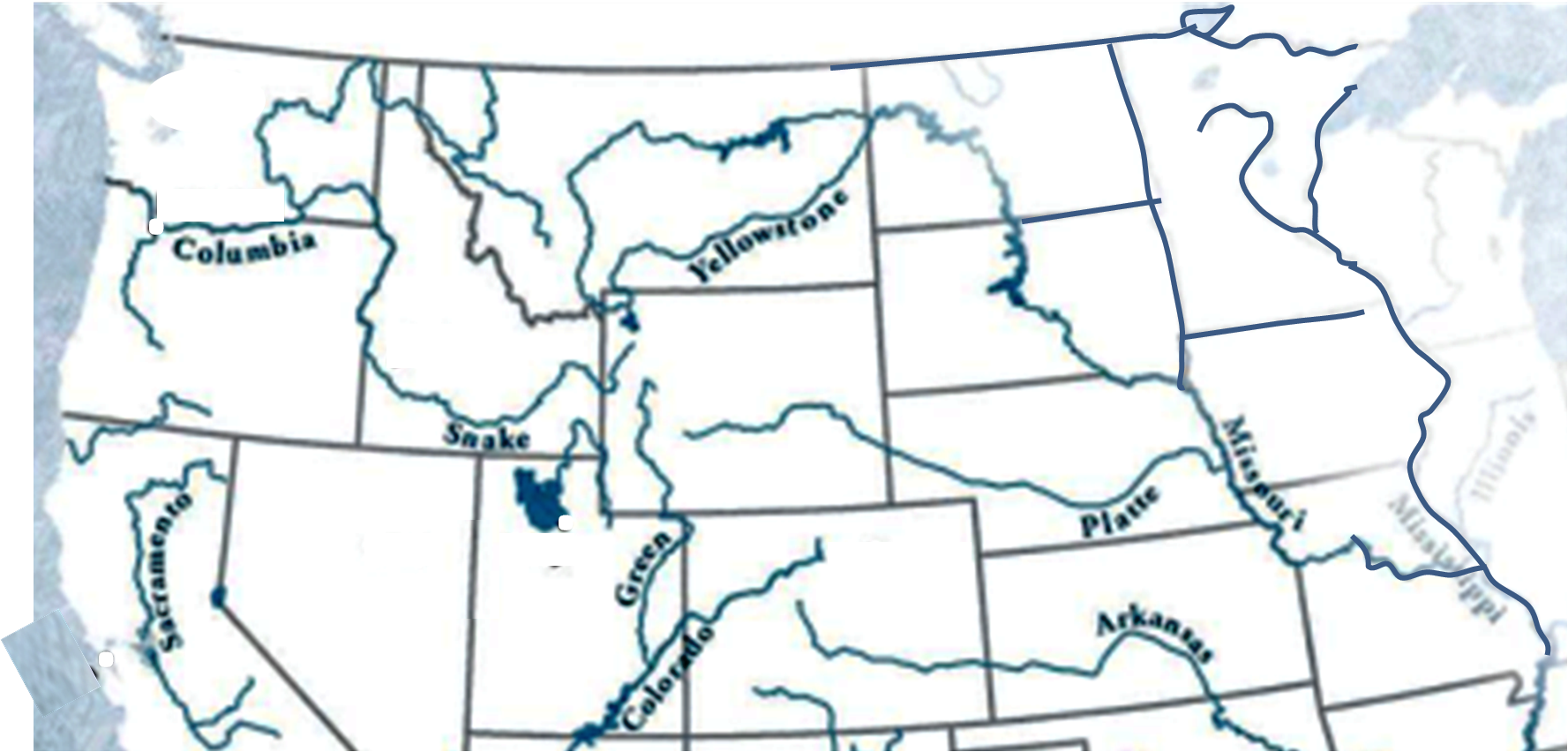 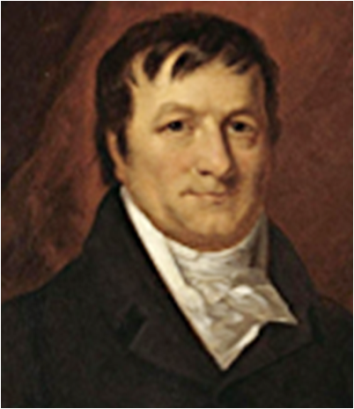 American Fur Company
established by John Jacob Astor
   by expanding from his Great Lakes operations
Columbia Fur Company
founded 1821 by former trappers/traders
of NWC/HBC after their merger
Let’s watch the competition!
Hudson’s Bay
Rocky Mt. Fur
Columbia Fur
US military
American Fur
https://en.wikipedia.org/wiki/American_Fur_Company
	The American Fur Company (AFC) was founded in 1808, by John Jacob Astor, a German immigrant to the United States. During the 18th century, furs had become a major commodity in Europe, and North America became a major supplier. Several British companies, most notably the North West Company and the Hudson's Bay Company, were eventual competitors against Astor and capitalized on the lucrative trade in furs. Astor capitalized on anti-British sentiments and his commercial strategies to become one of the first trusts in American business and a major competitor to the British commercial dominance in North American fur trade. Expanding into many former British fur-trapping regions and trade routes, the company grew to monopolize the fur trade in the United States by 1830, and became one of the largest and wealthiest businesses in the country.
	Astor planned for several companies to function across the Great Lakes, the Great Plains and the Oregon Country to gain control of the North American fur trade. Comparatively inexpensive manufactured goods were to be shipped to commercial stations for trade with various Indigenous nations for fur pelts. The sizable number of furs collected were then be brought to the port of Guangzhou, as pelts were in high demand in the Qing Empire. Chinese products were in turn be purchased for resale throughout Europe and the United States. A beneficial agreement with the Russian-American Company was also planned through the regular supply of provisions for posts in Russian America. This was planned in part to prevent the rival Montreal based North West Company (NWC) to gain a presence along the Pacific Coast, a prospect neither Russian colonial authorities or Astor favored.
	Following the War of 1812, the United States passed a law excluding foreign traders from operating on U.S. territory. This freed the American Fur Company from having to compete with the Canadian and British companies, particularly along the borders around the Great Lakes and in the West. The AFC competed fiercely among American companies to establish a monopoly in the Great Lakes region and the Midwest. In the 1820s the AFC expanded its monopoly into the Great Plains and the Rocky Mountains, dominating the fur trade in what became Montana by the mid-1830s. To achieve control of the industry, the company bought out or beat out many smaller competitors, like the Rocky Mountain Fur Company.
	By 1830, the AFC had nearly complete control of the fur trade in the United States. The company's time at the top of America's business world was short-lived. Sensing the eventual decline of fur's popularity in fashion, John Jacob Astor withdrew from the company in 1834. The company split into smaller entities like the Pacific Fur Company. The midwestern outfit continued to be called the American Fur Company and was led by Ramsay Crooks. To cut down on expenses, it began closing many of its trading posts.
	Through the 1830s, competition began to resurface. At the same time, the availability of furs in the Midwest declined. During this period, the Hudson's Bay Company began an effort to destroy the American fur companies from its Columbia District headquarters at Fort Vancouver. By depleting furs in the Snake River country and underselling the American Fur Company at the annual Rocky Mountain Rendezvous, the HBC effectively ruined American fur trading efforts in the Rocky Mountains.  By the 1840s, silk was replacing fur for hats as the clothing fashion in Europe. The company was unable to cope with all these factors. Despite efforts to increase profits by diversifying into other industries like lead mining, the American Fur Company folded. The company declared bankruptcy in 1842, and the American Fur Company ultimately ceased trading in 1847.
http://plainshumanities.unl.edu/encyclopedia/doc/egp.ind.005
	Chartered on March 29, 1808, by the New York legislature, the American Fur Company was John Jacob Astor's bid to establish a fur empire that would reach from the Great Lakes to the Pacific Northwest. Astor failed to realize this ambition (his Pacific Fur Company, a worldwide trading scheme pivoted at Fort Astoria at the mouth of the Columbia River, foundered in 1813), but until it suspended payments on September 6, 1842, the American Fur Company dominated the fur trade of the Great Lakes and the Central and Northern Great Plains.
	Astor and his right-hand man, Ramsey Crooks, were slow to enter the fur trade of the Great Plains: their policy always was to let others make mistakes first, then move in and take over. Their first tentative move was made in 1821, when the American Fur Company made an arrangement with the St. Louis firm of (Bartholomew) Berthold and (Pierre Jr.) Chouteau to supply their trade goods. Within five years, the American Fur Company had absorbed its competition and established a virtual monopoly over the fur trade from the Platte River to the Canadian boundary and from the Missouri River to the Rocky Mountains. This monopoly would be periodically challenged by pretenders, but the American Fur Company had the resources to outprice and outlast its opponents and the political clout to discredit them.
	By 1834 the American Fur Company was operating a network of trading posts that spanned the Central and Northern Great Plains. Three major depots–Fort Union (1829), at the mouth of the Yellowstone; Fort Pierre (1832), near the junction of the Cheyenne and Missouri Rivers; and Fort Laramie (1834), on the North Platte–were the organizational hubs in this system, and numerous regional posts served the trade of specific tribes or bands. No Native Americans who wanted to trade–and by 1834 they all did–were without an outlet. They were the primary producers in a global trading system that began on the Plains with the collection and processing of robes and pelts and ended in the fur marts of London and Leipzig. The Missouri River, with steamboat navigation after 1832, was the artery of the commerce, and St. Louis was its main control point, funneling furs to markets in the eastern United States and Europe and trade goods from Europe and elsewhere to Native American consumers on the Plains. The economic system was regulated by a constant flow of correspondence from the trading posts through St. Louis to Europe and back. The American Fur Company kept an agent, Curtis M. Lampson, in Europe to monitor market conditions and maintained contracts with various European firms for the importation of, for example, beads (Alessandro Bertolla of Venice) and knives and traps (Hiram Culter of She.eld). This was truly an international enterprise.
	In the halcyon years of the early 1830s, the American Fur Company was exporting at least 25,000 bison robes a year from the Great Plains. But even then Astor could see the writing on the wall. Competition, often involving the flagrant use of alcohol as a trade inducement, was escalating, and the price for beaver pelts was falling as silk became the new preferred raw material for top hats. In 1834 Astor, old and ailing, sold the Northern Department of the American Fur Company to Ramsay Crooks and the Western Department to the St. Louis firm of Pratte, Chouteau and Company. Under the direction of Pierre Chouteau Jr., the fur-trade system established by the American Fur Company would continue to operate on the Plains until the 1860s, when it was enveloped by waves of settlers.
https://en.wikipedia.org/wiki/Cabanne%27s_Trading_Post
	Cabanne's Trading Post was established in 1822 by the American Fur Company as Fort Robidoux near present-day Dodge Park in North Omaha, Nebraska, United States. It was named for the influential fur trapper Joseph Robidoux. Soon after it was opened, the post was called the French Company or Cabanné's Post, for the ancestry and name of its operator, Jean Pierre Cabanné, who was born and raised among the French community of St. Louis, Missouri.
	Part of the success of Cabanné's Post was that it provisioned the garrison at nearby Fort Atkinson (1819–27) so had a steady business. Cabanné recruited traders and trappers for the American Fur Company, which expanded under John Jacob Astor to monopolize the American fur trade. 
	American Fur Company folded its operations about 1840 into those at Fontenelle's Post at present-day Bellevue, Nebraska,
https://www.nps.gov/fous/learn/historyculture/fort-union-origins.htm
	John Jacob Astor’s American Fur Company (AFC) built Fort Union trading post to make money from the plethora of pelts, robes, and other furs to be taken from beaver, bison (or buffalo), and other animals in the northern Rocky Mountains. England’s Hudson’s Bay Company (HBC) operating to the north, in Canada, could not ship pelts, furs, and trade goods on the south-flowing Missouri River through Spanish, French, and, after 1803, American territory initially explored in 1804–1806 by Meriwether Lewis and William Clark. That circumstance created a competitive opportunity for American fur traders.	Soon after 1828, Fort Union dominated the Upper Missouri fur trade. The post’s founding bourgeois, or manager, AFC partner Kenneth McKenzie, solidified that dominance after 1832. That summer, McKenzie brought the first steamboat to Fort Union, a transportation innovation that revolutionized the fur trade. Transportation costs lower than the HBC’s meant the Upper Missouri Outfit, as the AFC’s western department was called, could pay more for furs than its Canadian competitor. With this advantage, the UMO convinced potential trading partners among the Blackfeet to trade with Fort Union instead of the HBC.
	Today, Fort Union’s legacies—and they are many—include the good, bad, and unforeseen. They are a testament to both human ingenuity and limitations: sage business acumen, entrepreneurship, and the devastating consequences of technological innovation and unanticipated variability in supply and demand as well as the environment. Fort Union and the AFC for a time succeeded in creating and supplying the demand for furs; in business, they out-competed their American and HBC rivals.	 Competition costs everyone, especially the traders and their American Indian trading partners. The fur trade succeeded so grandly that the Upper Missouri peoples and traders exhausted their supply of pelts and furs. The traders in the process introduced and, often unwittingly, spread diseases like smallpox that decimated their American Indian trading partners’ societies and lifeways. These effects, made possible with the tribes’ complicity, subsequently dispossessed the Upper Missouri peoples of their lands and game-dependent ways of life. It’s a story that still needs to be told. It’s one the tribes themselves need to be invited to share.
https://en.wikipedia.org/wiki/Columbia_Fur_Company
	Columbia Fur Company was a fur trading and Indian trading business active from 1821 to 1827, in Michigan Territory and in the unorganized territory of the United States. It then became the Upper Missouri Outfit of the American Fur Company. Columbia Fur Company was a fur trading and Indian trading business active from 1821 to 1827, in Michigan Territory and in the unorganized territory of the United States. It then became the Upper Missouri Outfit of the American Fur Company.
	The company was founded in 1821 when the Hudson's Bay Company and the North West Company merged, and a large number of fur traders found themselves out of job. The founders, Joseph Renville, Kenneth McKenzie, William Laidlaw and Daniel Lamont where all British subjects, so they arranged for the company's activities to be officially carried out by William P. Tilton & Co., a New York company operating out of Saint Louis.
	In 1823 the company built a trading post, Fort Tilton, by the Mandan villages on the Missouri River. The company eagerly participated in the trade with the Sioux and the Cheyenne on the Northern Plains.  In competition with Pierre Chouteau Jr. and other fur traders from Saint Louis, the company built several trading posts on the Missouri River extending its trade to the Ponca and Omaha trade. The axle of the trade was Fort Tecumseh built where the Teton River merges with the Missouri. The company's posts were supplied from its headquarters at Lake Traverse.
	The company was bought by John Jacob Astor in 1827, and reorganized as the Upper Missouri Outfit of the Western Department of the American Fur Company, withdrawing its operations on the Great Lakes and leaving it to the Northern Department of the American Fur Company. Pierre Chouteau Jr. became the chief executive of the Western Department, while Kenneth McKenzie became manager of the Upper Missouri Outfit, operating above the mouth of the Big Sioux River. McKenzie built Fort Union at the mouth of the Yellowstone Riveras the Outfit's center of operations.
1825
1826
1822
1823
1824
1827
Traders, Trappers, & Forts: 1806-1836
Two NEW fur companies move into the west
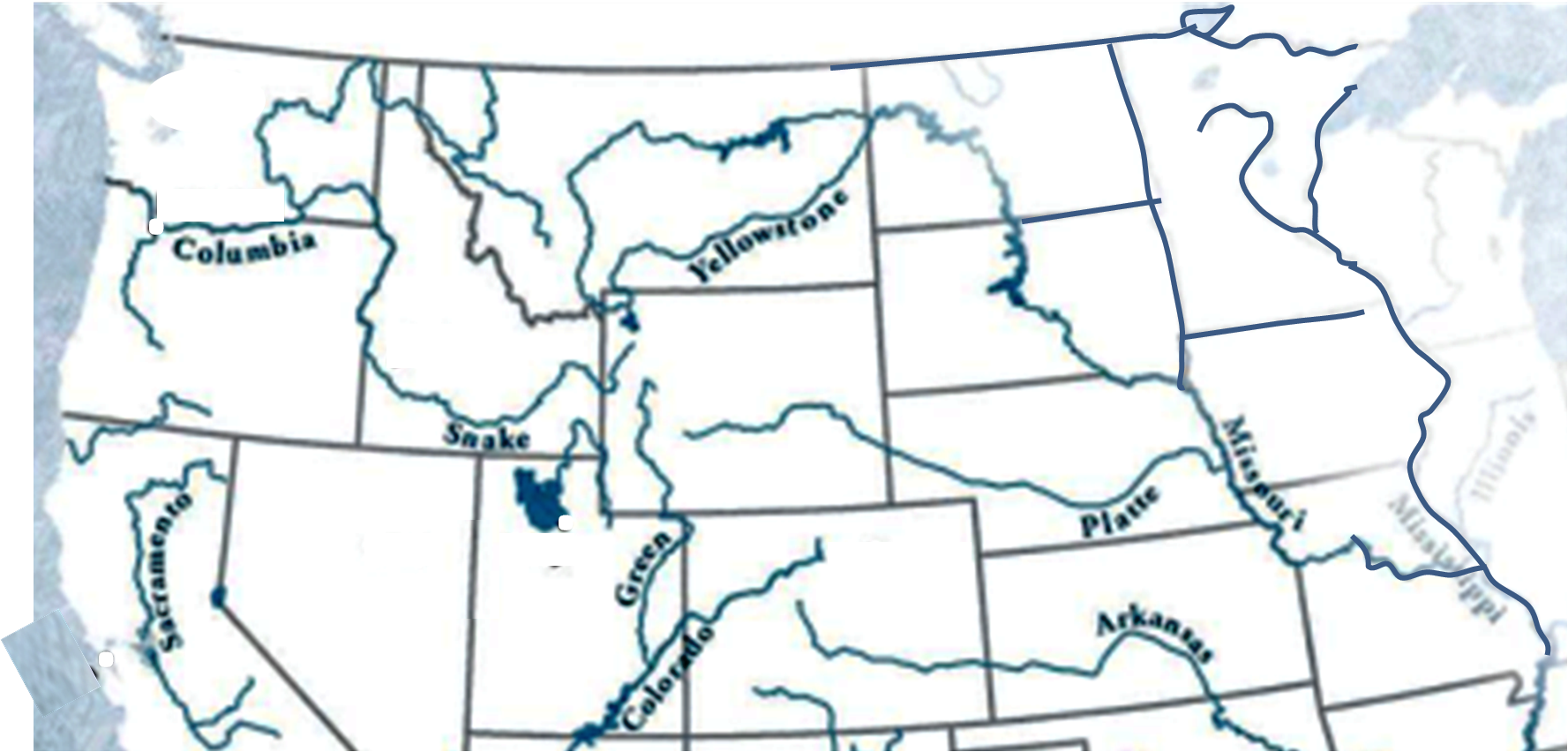 Floyd
Colville
Tilton
Union
Tecumseh
Lookout
George
Fort Leavenworth
Leavenworth
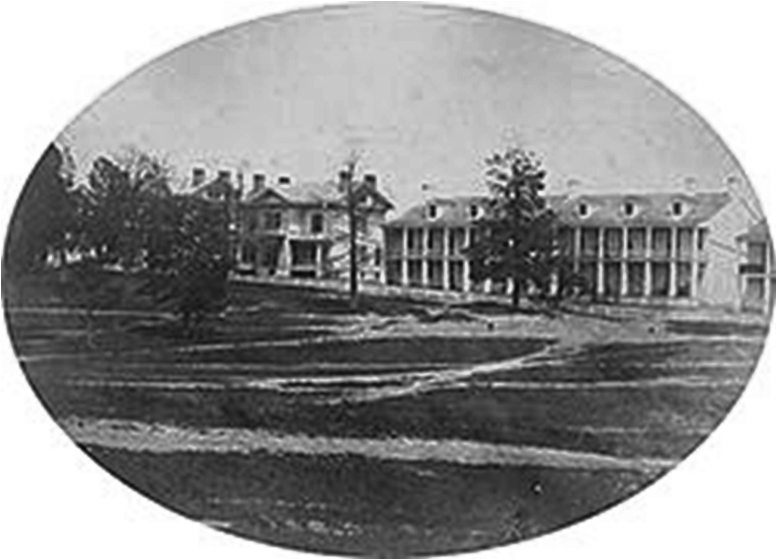 Vancouver
Let’s watch the competition!
Atkinson
Robidoux
Fort Vancouver
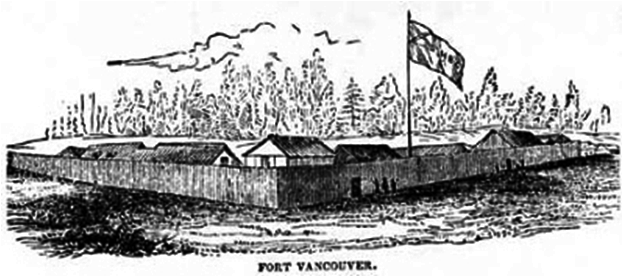 Hudson’s Bay
Osage
Fontaine
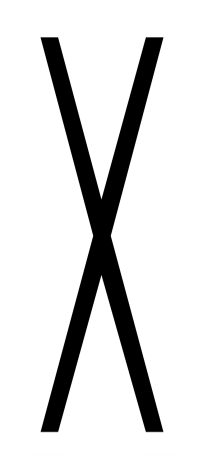 Rocky Mt. Fur
Columbia Fur
US military
American Fur
1828
1830
1831
1827
1829
1832
1833
1834
1835
1836
1837
Traders, Trappers, & Forts: 1806-1836
Let’s watch the competition!
Hudson By Company             American Fur Company
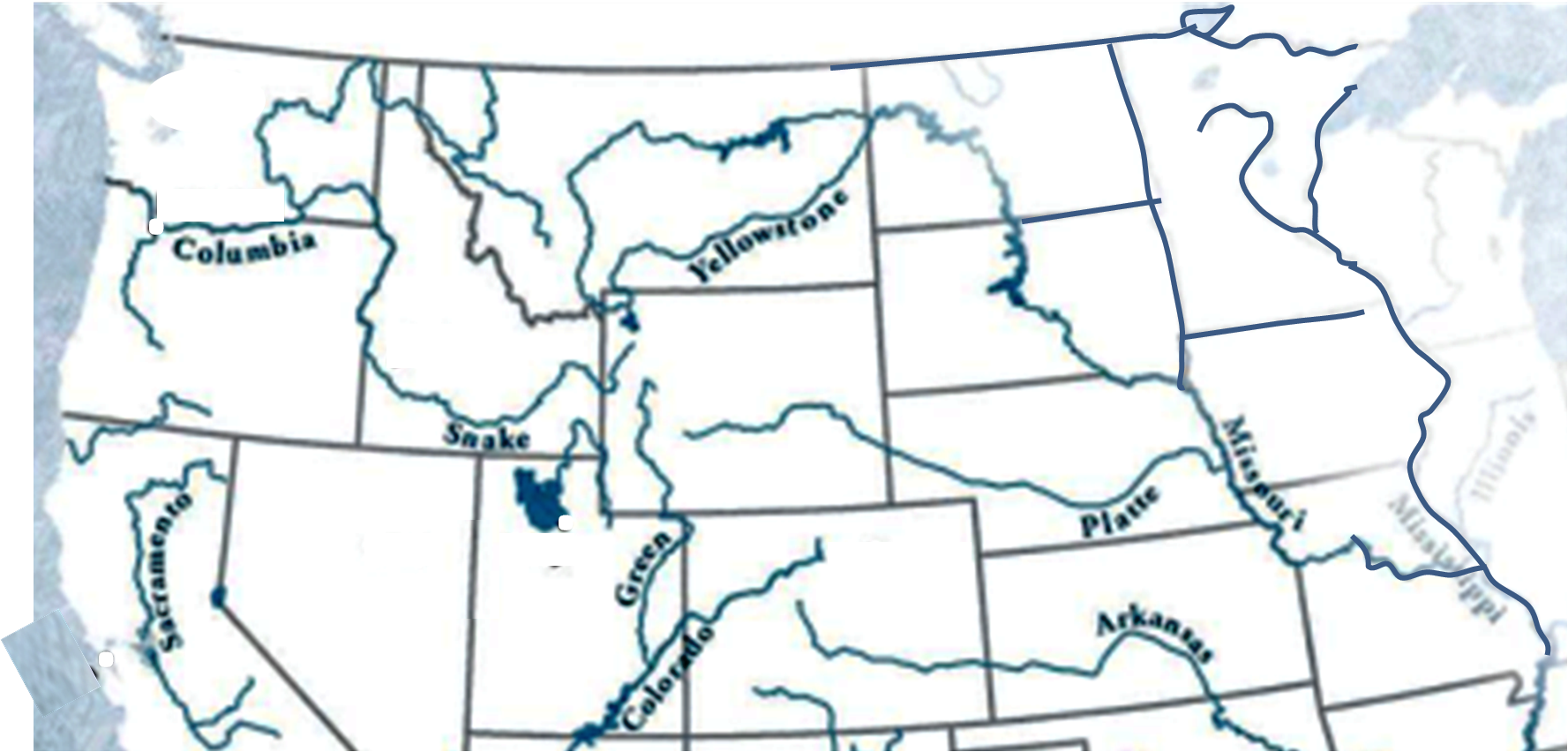 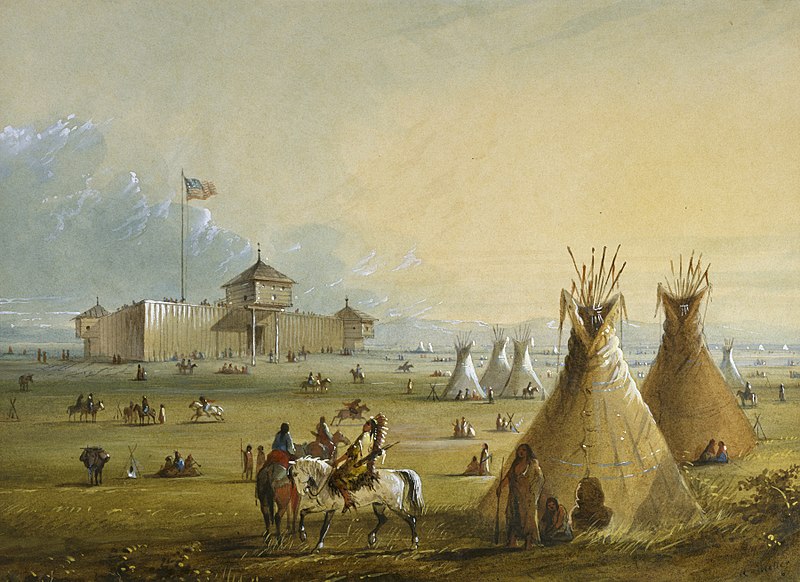 Fort William, later Laramie
Piegan
Floyd
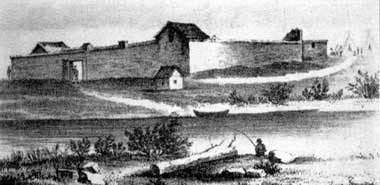 Clark
Fort Boise
McKenzie
Colville
Union
Chouteau
Tecumseh
Lookout
Boise
Leavenworth
Vancouver
Hall
William
Robidoux
Competition for furs continues!
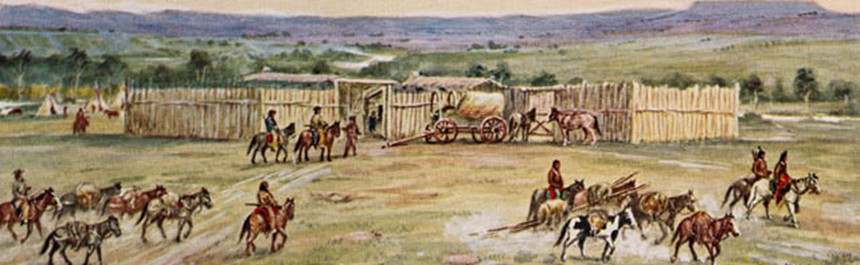 Fort Hall
Hudson’s Bay
?
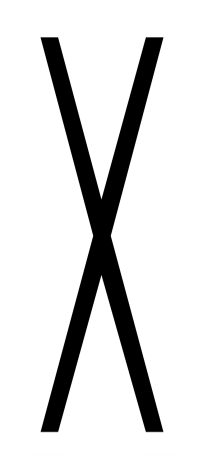 Rocky Mt. Fur
Columbia Fur
Rocky Mt. Fur
US military
American Fur
American Fur
1837
Traders, Trappers, & Forts: 1806-1836
Rocky Mountain Fur Company
Hudson By Company             American Fur Company
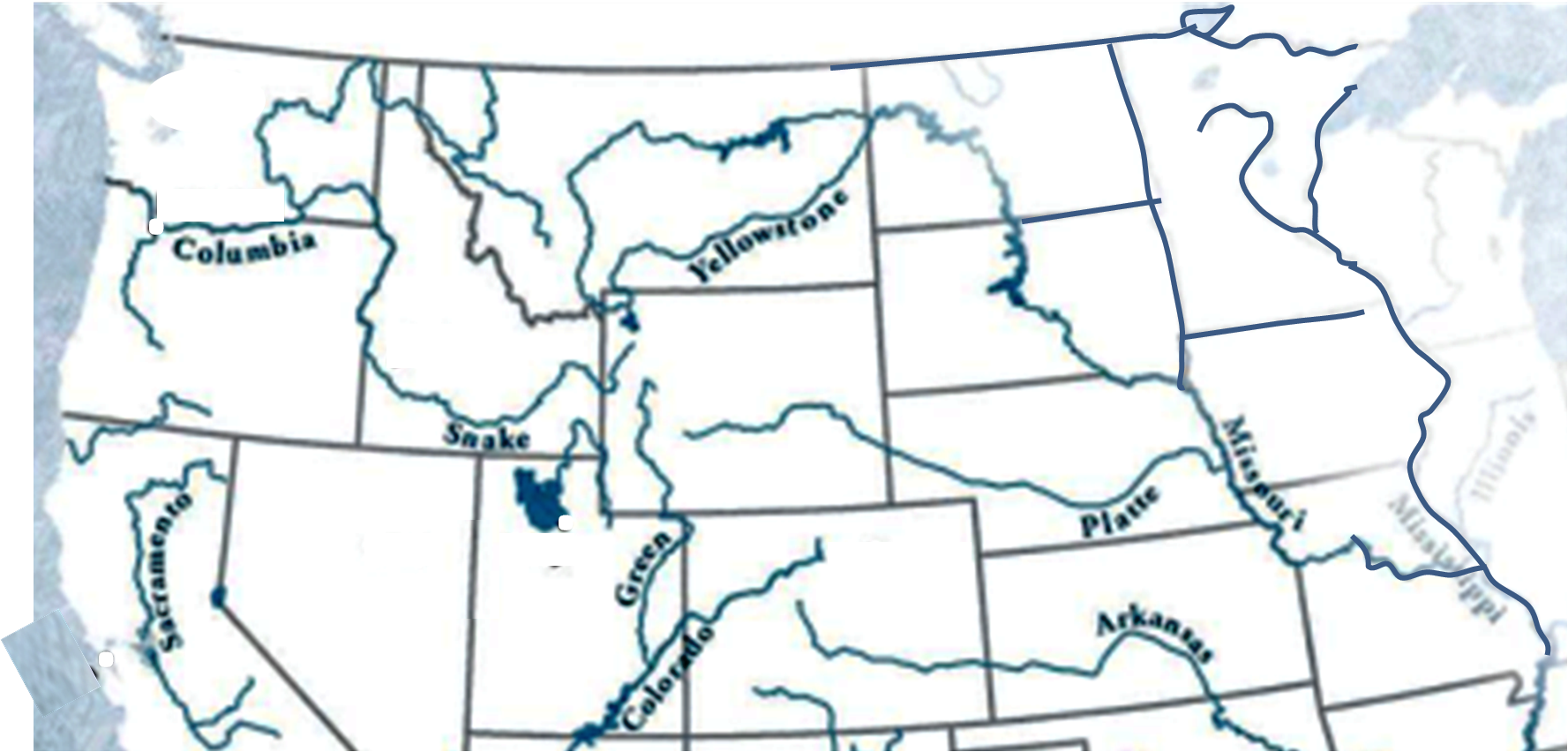 initiates annual ‘Mountain Man Rendezvous’
      - deliver supplies to the Rocky Mountains 
      - trappers exchange furs for supplies & continue
         working in the mountains for several years
2) Jean Baptist Charbonneau is a trapper/guide
     for the RMFC:  1833-1840
3) Partner Jedadiah Smith’s 
     explorations of the west    
     lead to settlers’ use of 
     the South Pass
?
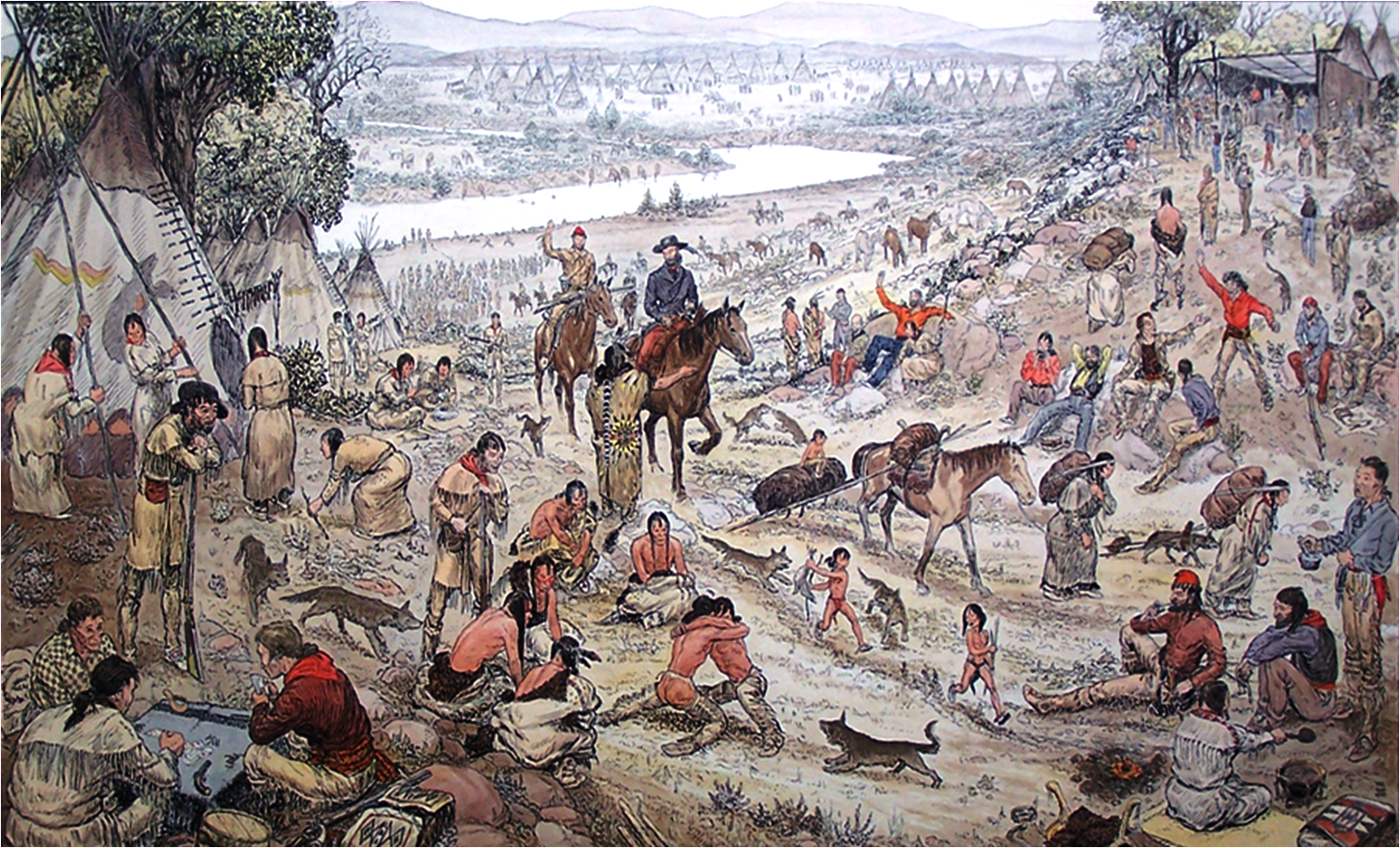 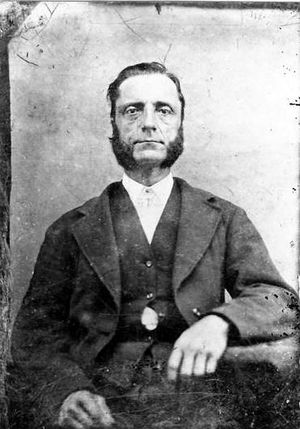 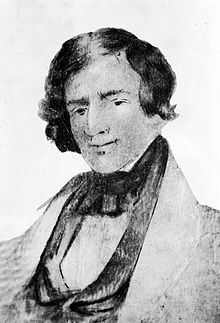 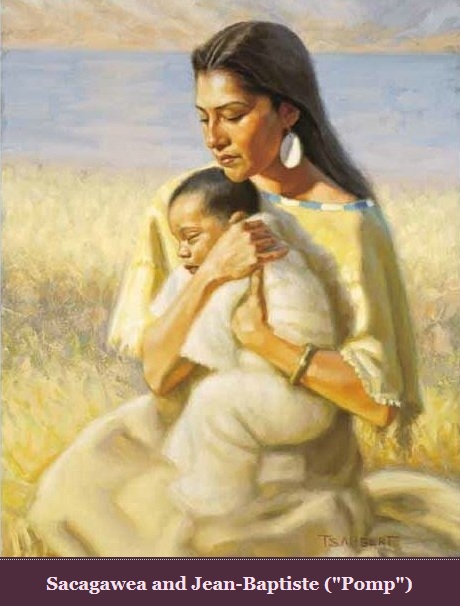 ‘Pomp’
Hudson’s Bay
?
Rocky Mt. Fur
US military
American Fur
[Speaker Notes: Pomp’s Parents, Sacagawea and Toussaint Charbonneau.]
http://www.lewis-clark.org/article/2868
ROCKY MOUNTAIN FUR COMPANY (ASHLEY & HENRY)
	In 1823 William H. Ashley and Andrew Henry founded a large party to ascend the Missouri to a point near its source, but the expedition was attacked by the Arikaras and forced back downriver. To avoid such conflicts, Ashley initiated what was to become a fur-trade landmark: the rendezvous. In the spring of 1825 he carried goods to the Rockies and there exchanged them for the furs obtained by the daring and resourceful "mountain men" who thereafter assembled annually to meet him. These trade fairs lasted for only 16 years (until 1840), but they became the stuff of legend because of the colorful individuals involved and their antics during the rendezvous, men that included such notables as John Colter and Jim Bridger.
The men traded the pelts they'd obtained the previous winter, refitted themselves for yet another year and, contrary to popular belief, returned to the mountains in groups, breaking into small parties only to run their traps. Within three years Ashley became rich, and in 1826 he retired and successfully ran for Congress.
	The famous mountain man rendezvous that began with General William Ashley in July 1825 continued through 1840, creating an indelible image of this annual fusion of cultures. American and Native American trappers met for 16 summers in locales centered on Jackson Hole to exchange their winter catches for supplies for the following year. Ashley carried away the equivalent of one million dollars' worth of furs from just the first two rendezvous.
https://en.wikipedia.org/wiki/Rocky_Mountain_Rendezvous
	 Rocky Mountain Rendezvous (in trapper jargon) was an annual gathering (1825–1840) at various locations held by a fur trading company at which trappers and mountain men sold their furs and hides and replenished their supplies. The large fur companies put together teamster driven mule trains which packed in whiskey and supplies into a pre-announced location each spring-summer and set up a trading fair—the rendezvous—and at the season's end, packed furs out, normally the British Companies to Fort Vancouver in the Pacific Northwest, and to one of the northern Missouri River ports such as St. Joseph, Missouri, if an American overland fur trading company.
Rendezvous were known to be lively, joyous places, where all were allowed- free trappers, Indians, native trapper wives and children, travelers and later on, even tourists who would venture from even as far as Europe to observe the festivities. James Beckwourth describes: "Mirth, songs, dancing, shouting, trading, running, jumping, singing, racing, target-shooting, yarns, frolic, with all sorts of extravagances that white men or Indians could invent."
Rendezvous are still celebrated as gatherings of like-minded individuals or clubs in many walks of life. The fur trading rendezvous are celebrated by traditional black-powder rifle clubs all over the US and Canada. These gatherings range from small gatherings sponsored by local clubs to large gatherings like the Pacific Primitive Rendezvous and others. These gatherings include much of the same activities of the originals, centering on the shooting of muzzle-loaded rifles, trade guns and shotguns, the throwing of knives and tomahawks and primitive archery, as well as cooking, dancing, singing, the telling of tall tales and of past rendezvous. Personas taken on by participants include trappers, traders, housewives, Native Americans, frontiersmen, free-trappers and many others, including soldiers.
http://www.lewis-clark.org/article/2868

The Rendezvous
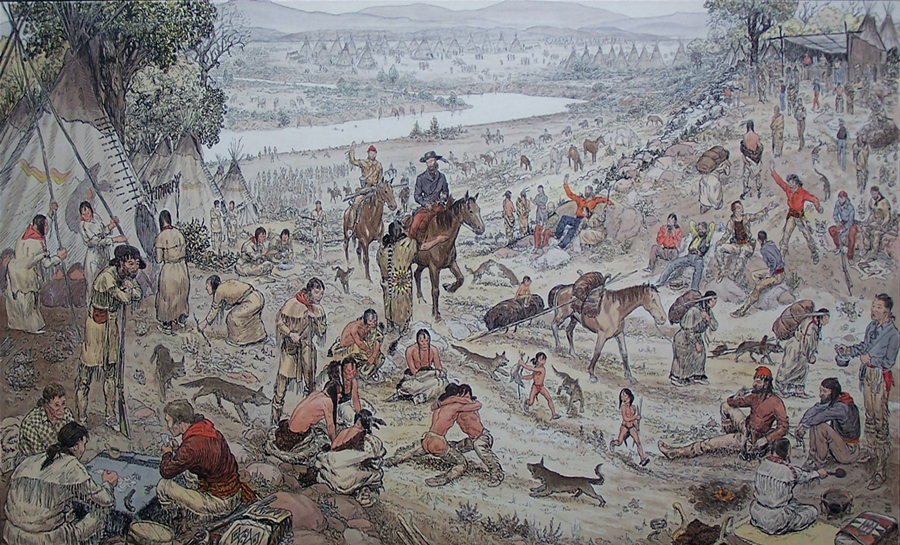 https://en.wikipedia.org/wiki/Jean_Baptiste_Charbonneau
	From 1833–1840 Charbonneau worked in the fur trade in the Rocky Mountain Trapping System with other mountain men, such as Jim Bridger, James Beckwourth and Joe Meek. From 1840–42 he worked from Fort Saint Vrain, floating bison hides and tongues 2,000 miles (3,200 km) down the South Platte River to St. Louis. On one of the voyages, he camped with Captain John C. Frémont on his cartographic expedition. In 1843, he guided Sir William Drummond Stewart, a Scottish baronet, on his second long trip to the American West, which was a lavish hunting expedition.
Seeking employment again, in 1844 Charbonneau went to Bent's Fort in Colorado, where he was a chief hunter, and worked also as a trader with southern Plains Indians. William Boggs, a traveler who met him, wrote that Charbonneau "…wore his hair long, [and] was…very high strung…" He reported, "…it was said Charbenau (sic) was the best man on foot on the plains or in the Rocky Mountains.
	In October 1846, Charbonneau, Antoine Leroux and Pauline Weaver were hired as scouts by General Stephen W. Kearny. Charbonneau's experience with military marches, such as with James William Abert in August 1845, along the Canadian River, and his fluency in Indian languages qualified him for the position. Kearny directed him to join Colonel Philip St. George Cooke on an arduous march from Santa Fe, New Mexico, to San Diego, California, a distance of 1,100 miles (1,800 km). Their mission was to build the first wagon road to Southern California and to guide some 20 huge Murphy supply wagons to the west coast for the military during the Mexican–American War.
A contingent of soldiers made up of some 339 Mormon men and four Mormon women, known as the Mormon Battalion, were the builders of that new road over the uncharted southwest from Santa Fe to San Diego and Los Angeles. A memorial to the historic trek of the Mormon Battalion and their guide Charbonneau has been erected at the San Pedro River, one mile (1.6 km) north of the U.S.–Mexico border near the present-day town of Palominas, Arizona. Other monuments or historic markers are in Tucson, Arizona and in California at Box Canyon near Warner Springs, at Temecula, at Old Town San Diego and at Fort Moore in Los Angeles. Colonel Cooke's diary mentions Charbonneau some 29 times from November 16, 1846, to January 21, 1847. Eight of the twenty wagons reached Mission San Luis Rey de Francia, four miles (6 km) from today's Oceanside, California, and the leaders counted the expedition as a success.
Cooke wrote of the Mormon Battalion, "History may be searched in vain for an equal march of infantry.“ Known as Cooke's Road or the Gila Trail but more currently known as the Mormon Battalion Trail, the wagon road was used by settlers, miners, stagecoaches of the Butterfield Stage line and cattlemen driving longhorns to feed the gold camps. Parts of the route became the Southern Pacific Railroad and U.S. Route 66. Currently, the Boy Scouts of America gives an award for those who hike sections of this historic trail. In February 1848, knowledge gained about the region was used as the basis of the Treaty of Guadalupe Hidalgo, which established the United States-Mexico border in December 1853, following the Mexican-American War.
https://en.wikipedia.org/wiki/Jedediah_Smith
	 Jedediah Strong Smith (January 6, 1799 – May 27, 1831), was a clerk, frontiersman, hunter, trapper, author, cartographer, and explorer of the Rocky Mountains, the North American West, and the Southwest during the early 19th century. After 75 years of obscurity following his death, Smith was rediscovered as the American whose explorations led to the use of the 20-mile (32 km)-wide South Pass as the dominant point of crossing the Continental Divide for pioneers on the Oregon Trail.
	 Coming from a modest family background, Smith traveled to St. Louis and joined William H. Ashley and Andrew Henry's fur trading company in 1822. Smith led the first documented exploration from the Salt Lake frontier to the Colorado River. From there, Smith's party became the first United States citizens to cross the Mojave Desert into what is now the state of California but which at that time was part of Mexico. On the return journey, Smith and his companions were likewise the first U. S. citizens to explore and cross the Sierra Nevada and the treacherous Great Basin Desert. In the following year, Smith and his companions were the first U. S. explorers to travel north from California (on land) to reach the Oregon Country. Surviving three Native American massacres and one bear mauling, Jedediah Smith's explorations and documented travels were important resources to later American westward expansion.
	According to Maurice S. Sullivan Smith was "the first white man to cross the future state of Nevada, the first to conquer the High Sierra of California, and the first to explore the entire Pacific Slope from Lower California to the banks of the Columbia River". He was known for his many systematic recorded observations on nature and topography. His expeditions also raised doubts about the existence of the legendary Buenaventura River. Jedediah Smith's explorations were the main basis for accurate Pacific-West maps. He and his partners, Jackson and Sublette, produced a map that, in a eulogy for Smith printed in the Illinois Magazine for June 1832, the unknown author claimed "This map is now probably the best extant, of the Rocky Mountains, and the country on both sides, from the States to the Pacific." This map has been called "a landmark in mapping of the American West" The original map is lost, its content was overlaid and annotated by George Gibbs on an 1845 base map by John C. Frémont, which is on file at the American Geographical Society Library, at the University of Wisconsin-Milwaukee.
1837
Traders, Trappers, & Forts: 1806-1836
Traders and Trappers fade into history!
Rocky Mountain Fur Company
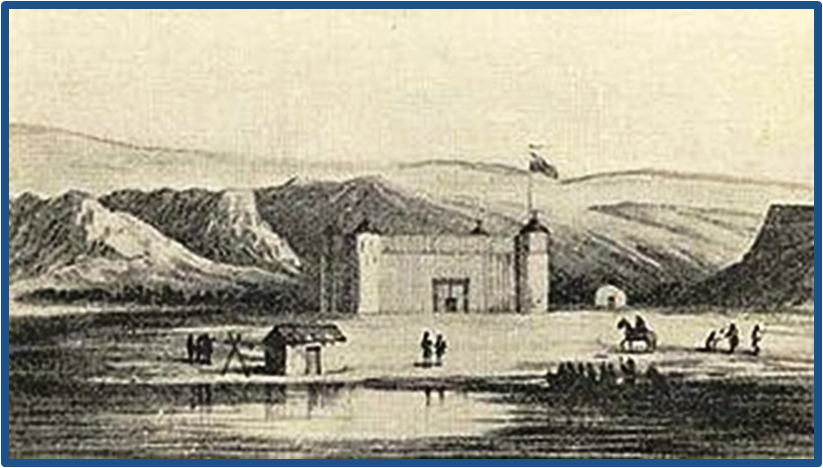 Nez Perce
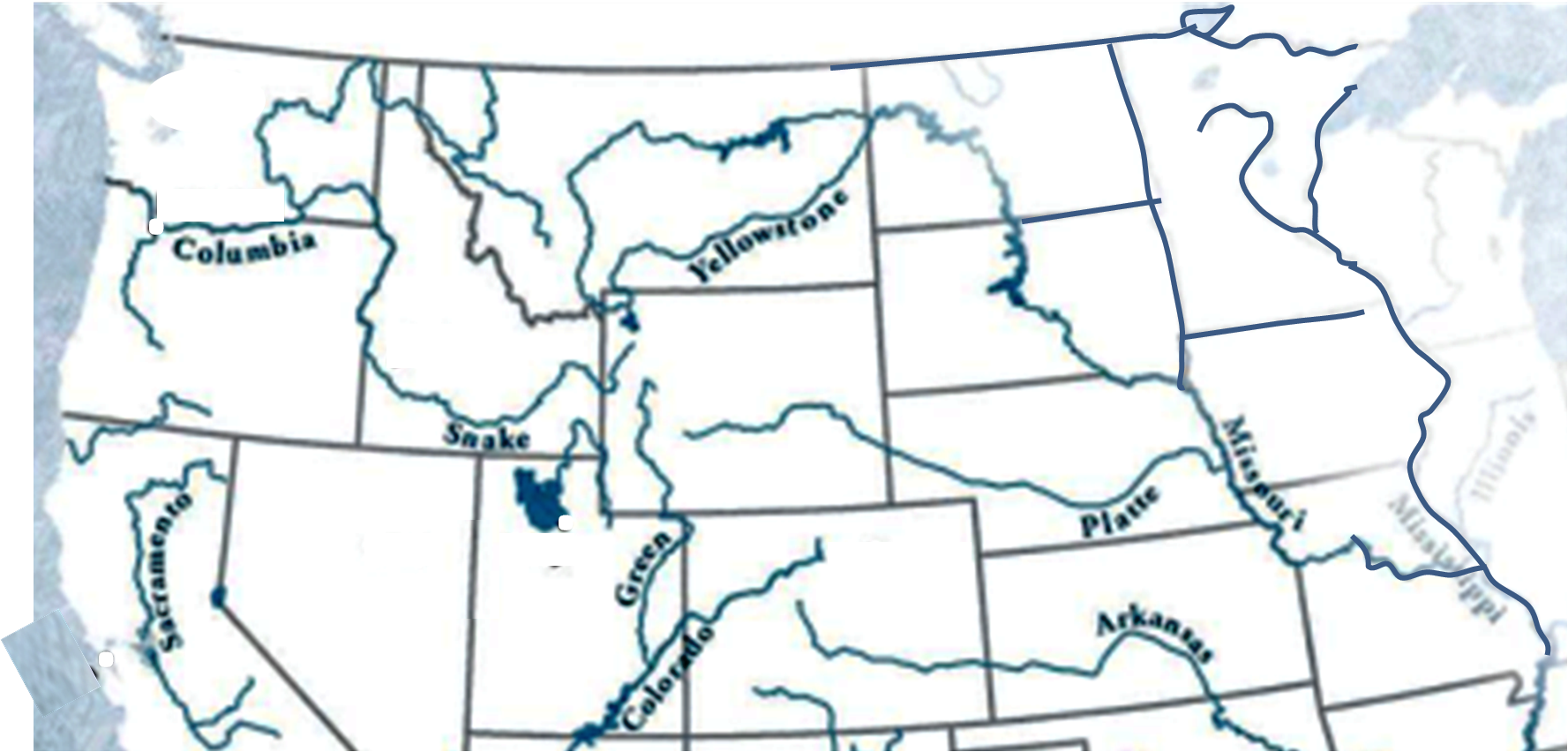 William (Laramie)
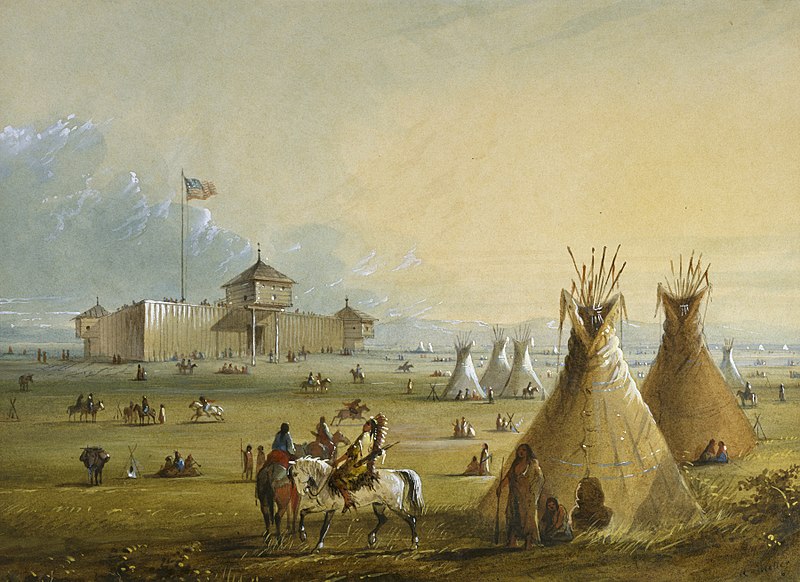 Boise
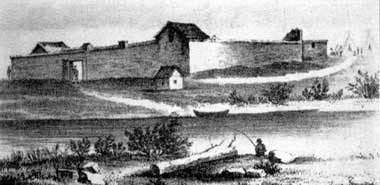 Vancouver
Nez Perce
Leavenworth
Boise
Leavenworth
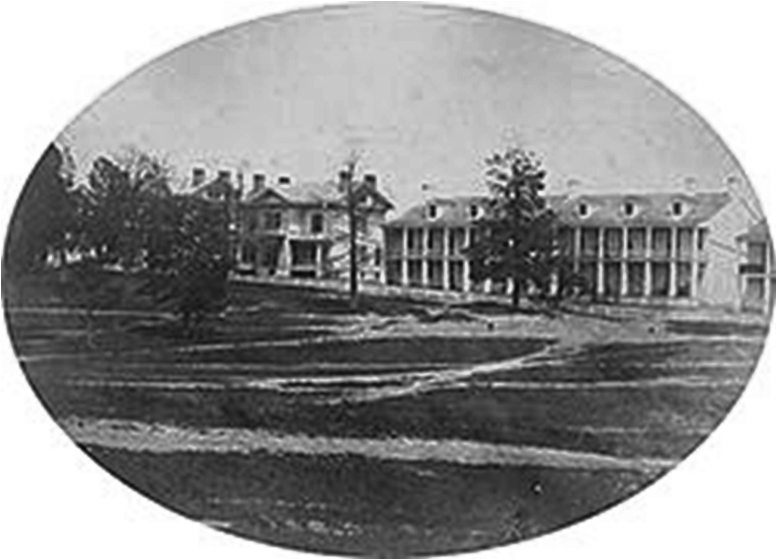 Hall
William
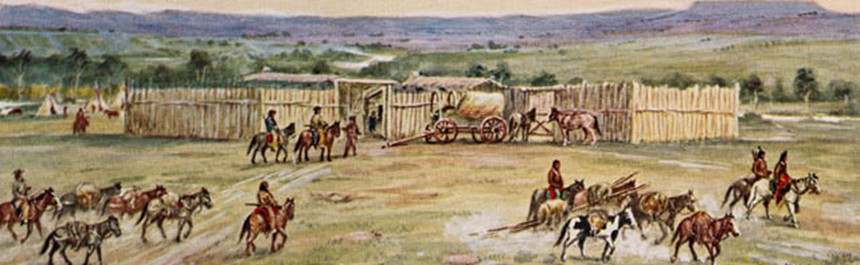 Hall
Vancouver
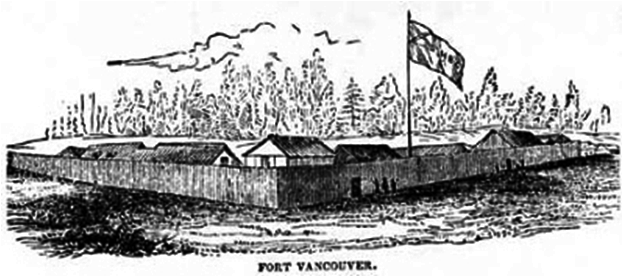 Hudson’s Bay
South Pass
with a wagon-accessible pass over the Rockies,
Rocky Mt. Fur
and trading posts for service along the way
US military
American Fur
1837
Traders and Trappers fade into history!
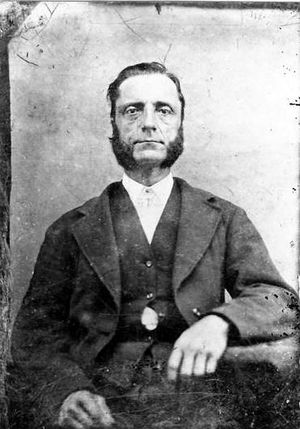 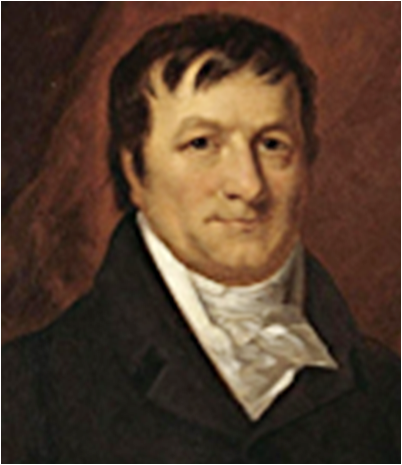 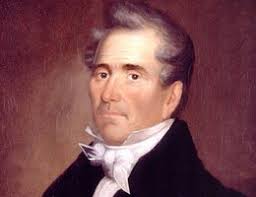 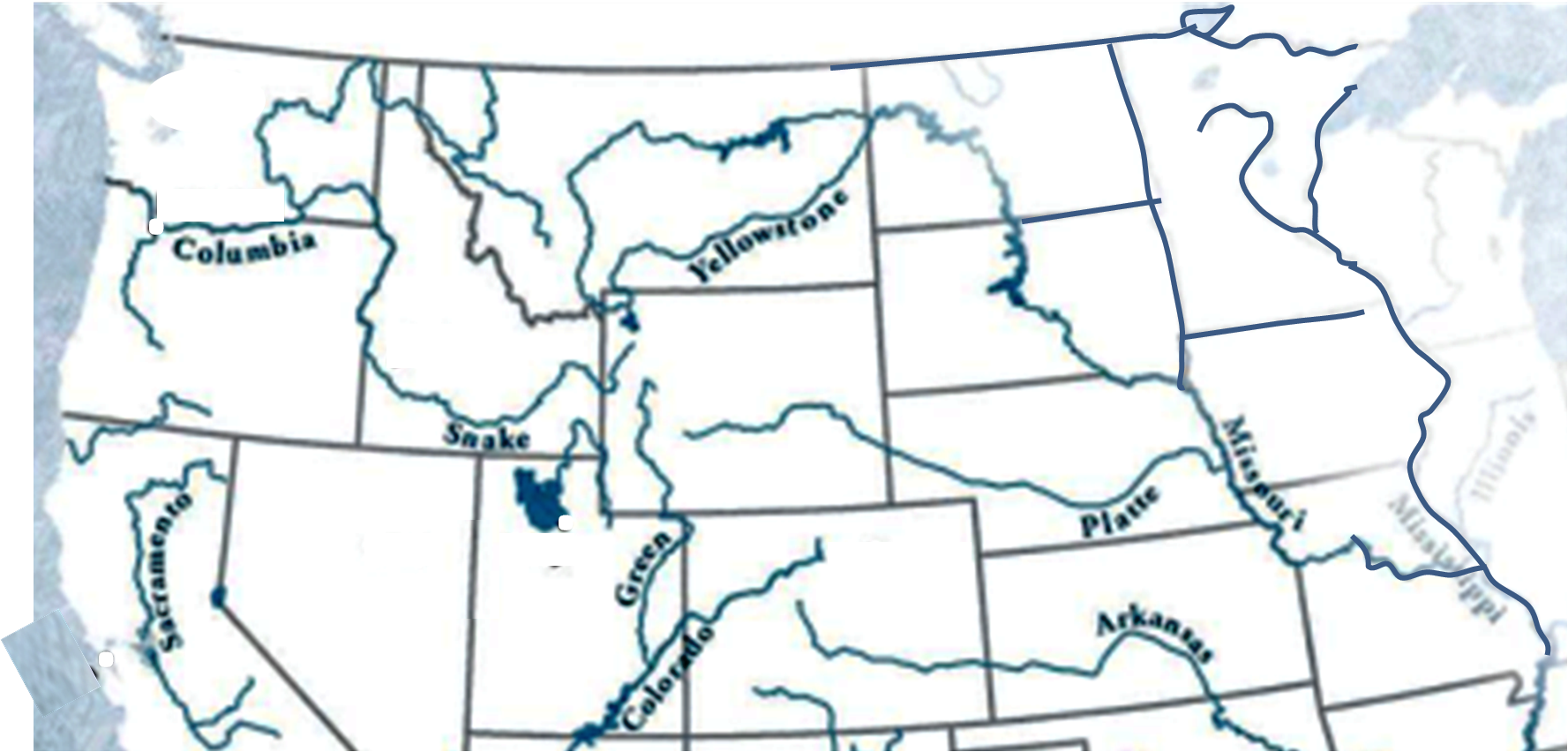 Vancouver
Nez Perce
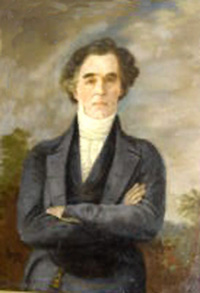 ‘Pomp’ Charbonneau
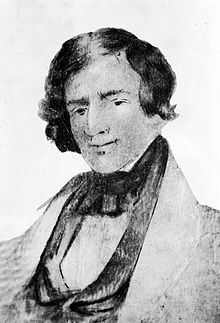 Boise
Leavenworth
Hall
Manual Lisa
William
John Jacob Astor
Robert Stuart
South Pass
Jedediah Smith
1837
The Emigrant Trail awaits
Who will lead us on these journeys?
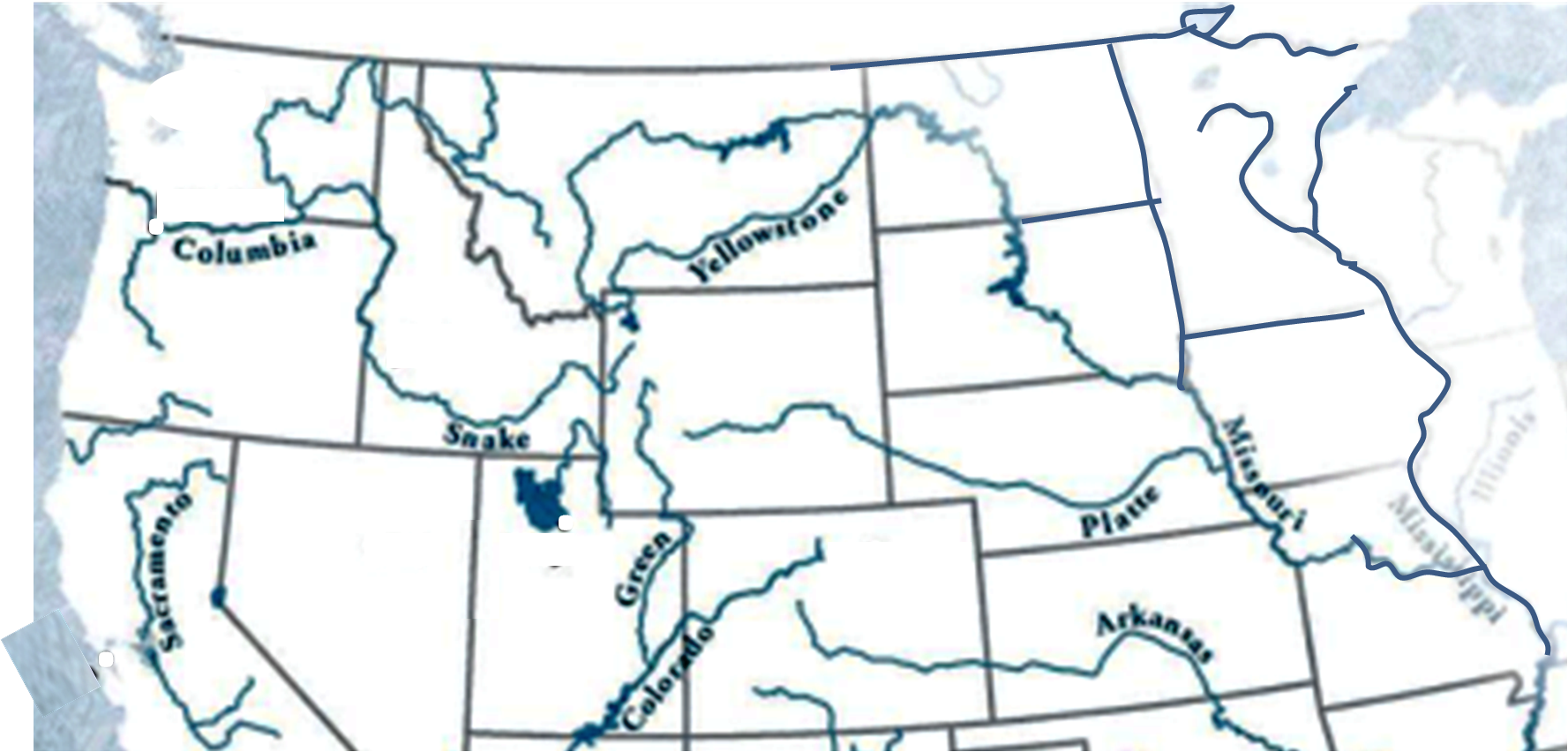 Vancouver
Nez Perce
Boise
Leavenworth
Hall
William
South Pass
1837
Traders, Trappers, & Forts: 1806-1836
Session 1: Before the Trails
Our Guides on the Trails West
The Emigrant Trail awaits
Who will lead us on these journeys?
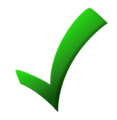 American Development   1775-1806
Native Americans of the West
Traders, Trappers, & Forts: 1806-1836  
Our Guides on the Trails West . . . .
    	Oregon Trail . . . . 1836-1869
   	 Mormon Trail. . . 1846-1869
   	 California Trail . . 1843-1869
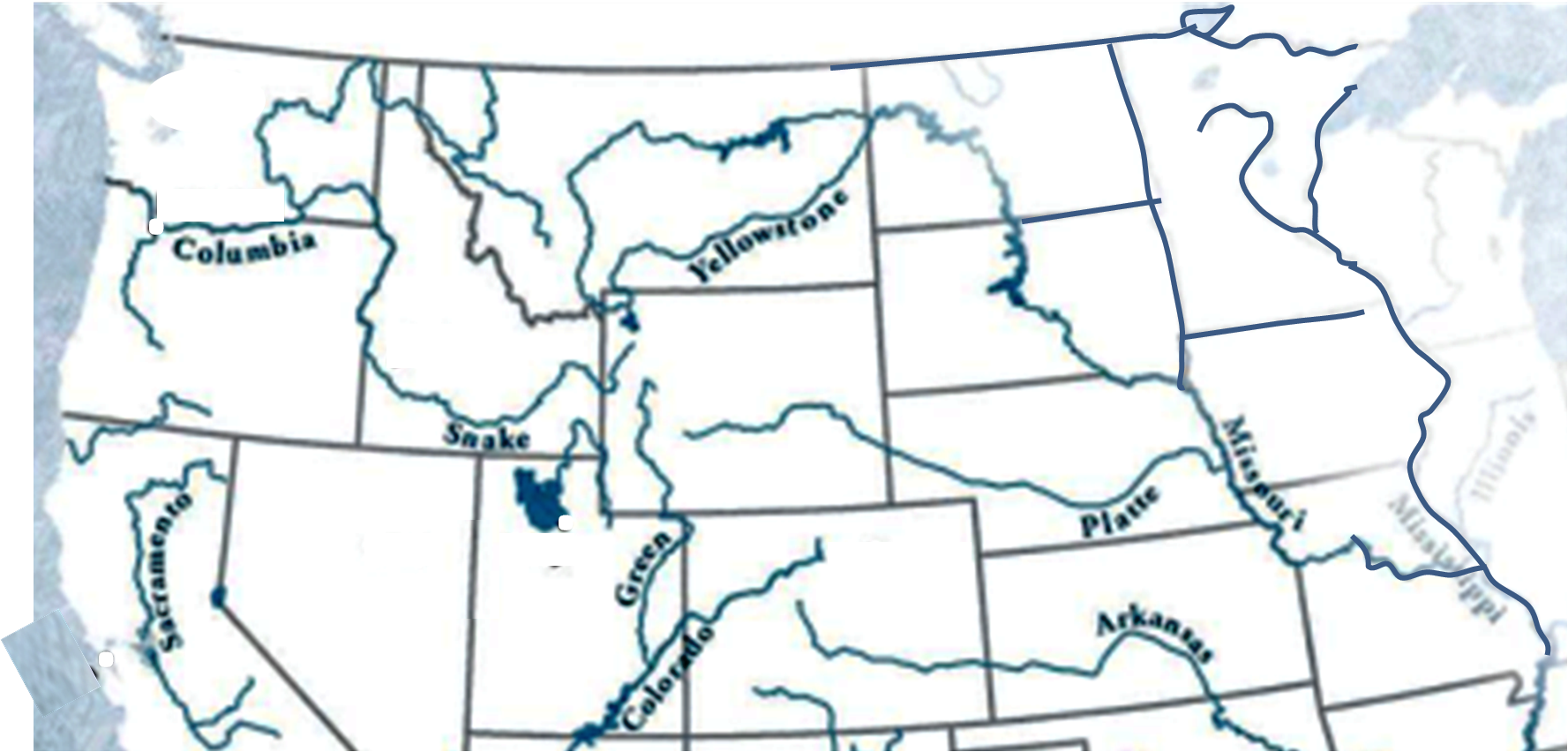 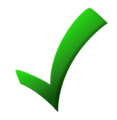 Vancouver
Nez Perce
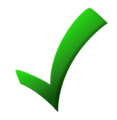 Boise
Leavenworth
Our Guides on the Trails West
Hall
William
South Pass
1837
Our Guides on the Trails West
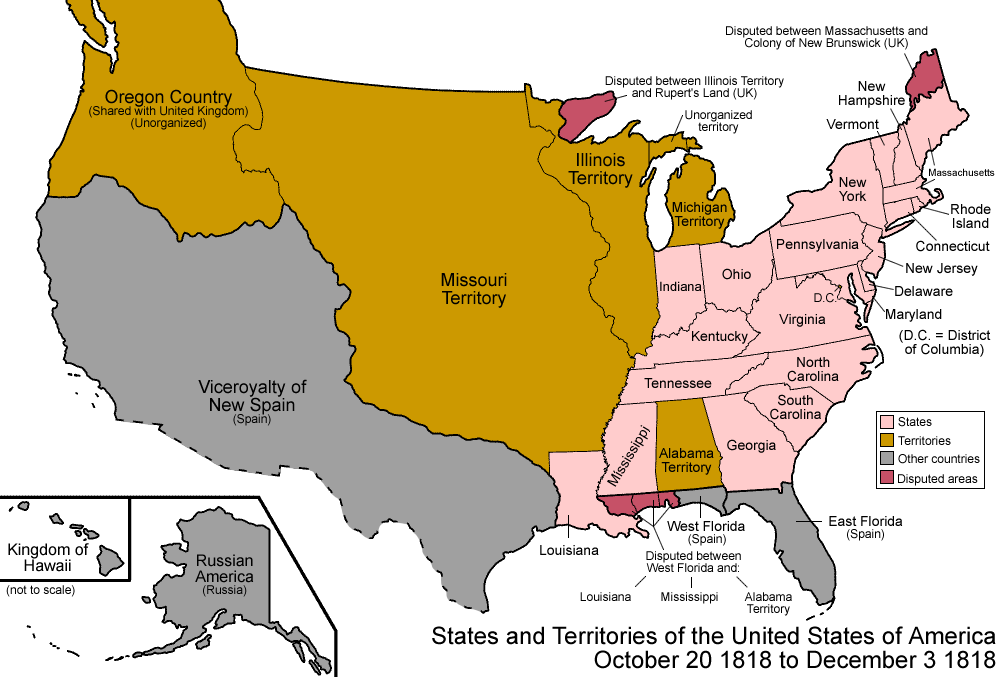 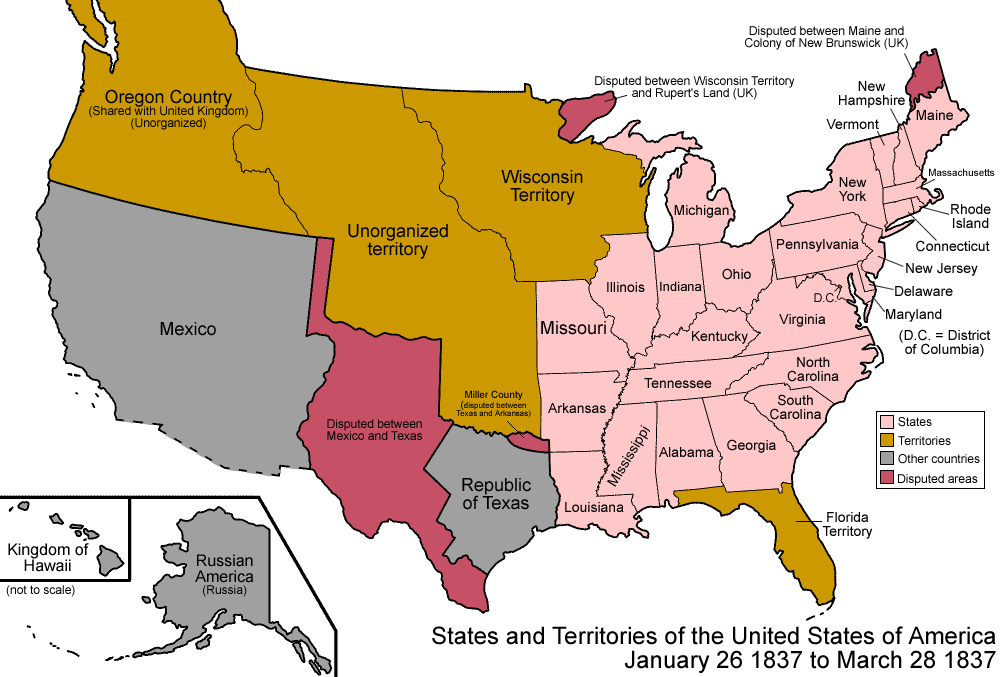 Population: 17,000,000
5 new states
shared
OREGON
COUNTRY
49TH parallel
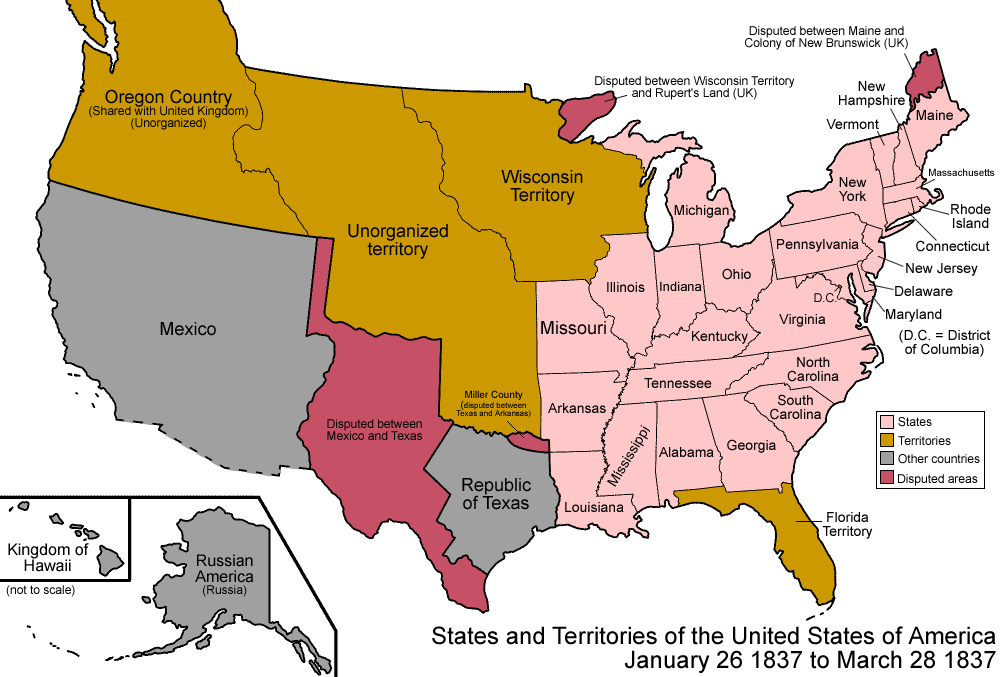 Oregon Trail
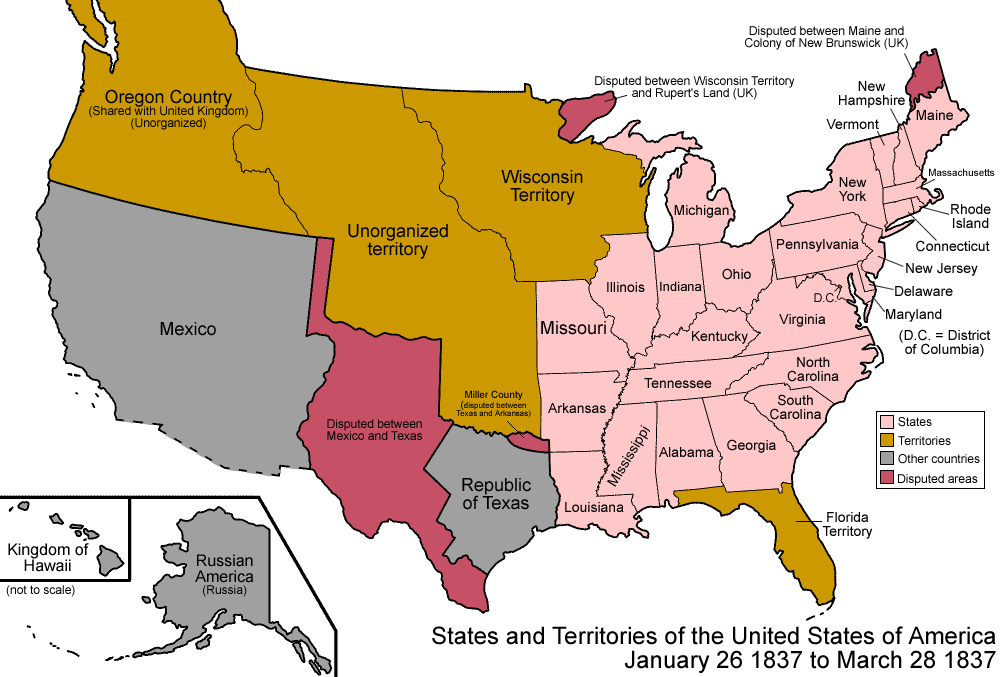 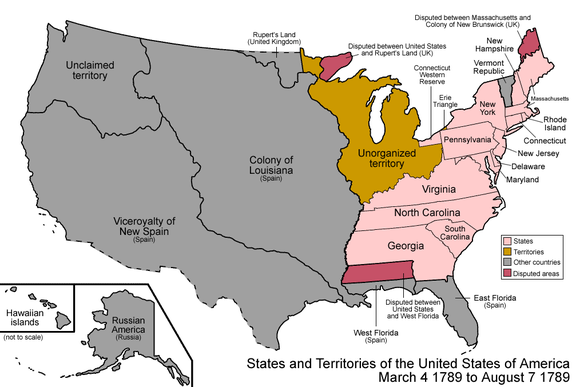 Mexico
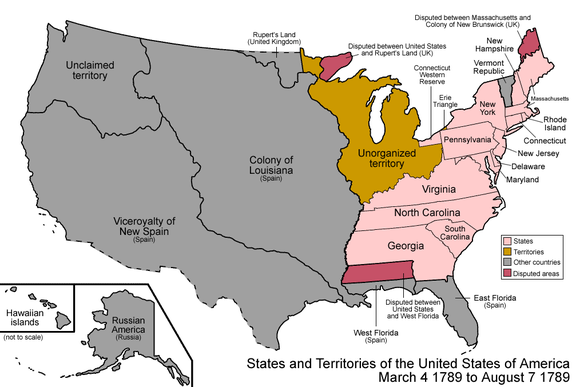 SPAIN
Spain
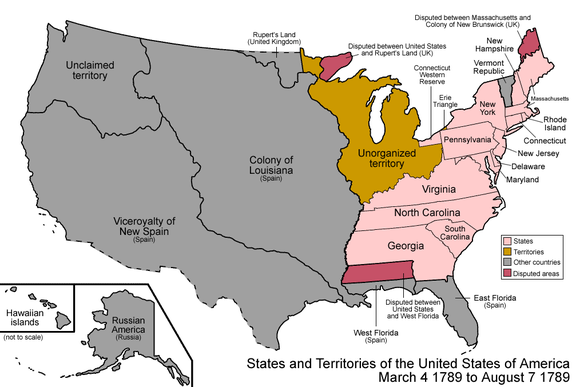 DISPUTED
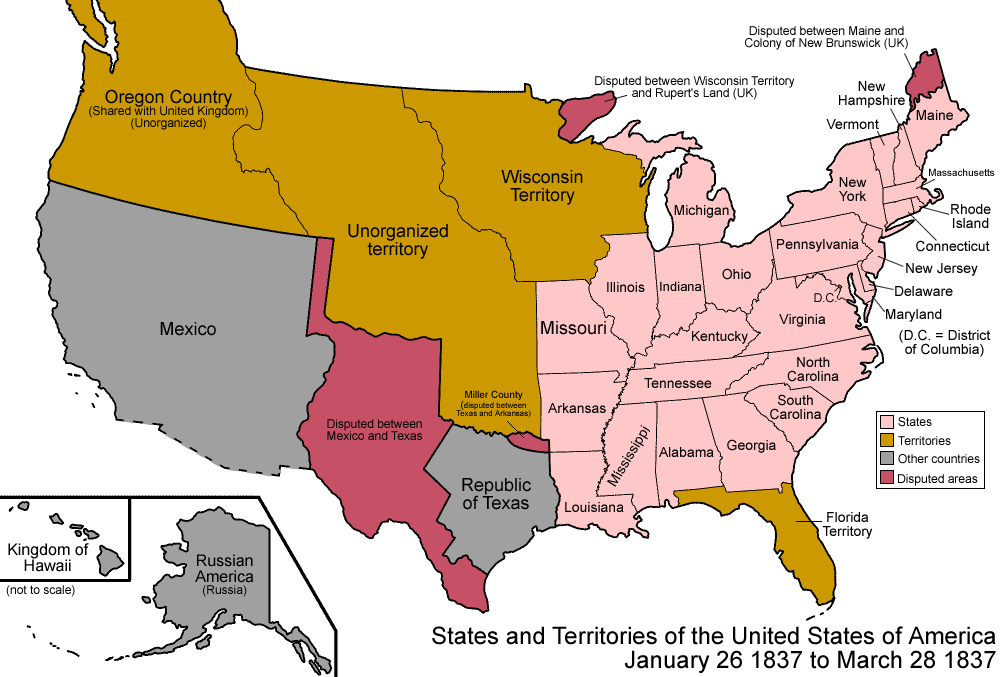 Texas
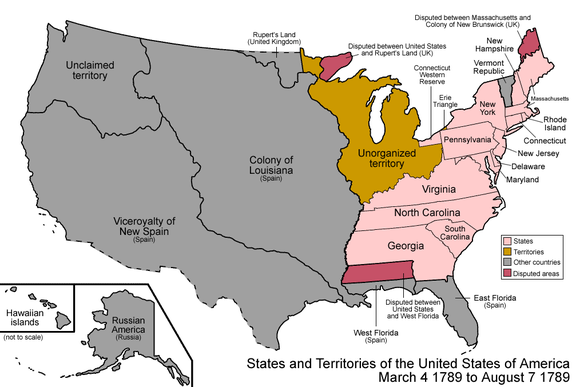 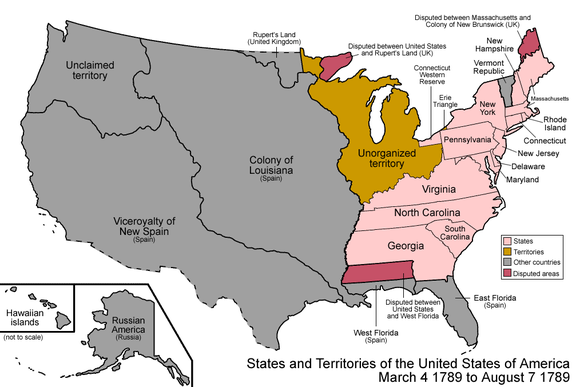 1818
1837
United States . . .
https://en.wikipedia.org/wiki/Oregon_Trail
	 The Oregon Trail is a 2,170-mile (3,490 km) historic East–West, large-wheeled wagon route and emigrant trail in the United States that connected the Missouri Riverto valleys in Oregon. The eastern part of the Oregon Trail spanned part of the future state of Kansas, and nearly all of what are now the states of Nebraska and Wyoming. The western half of the trail spanned most of the future states of Idaho and Oregon.
	The Oregon Trail was laid by fur traders and traders from about 1811 to 1840, and was only passable on foot or by horseback. By 1836, when the first migrant wagon train was organized in Independence, Missouri, a wagon trail had been cleared to Fort Hall, Idaho. Wagon trails were cleared increasingly farther west, and eventually reached all the way to the Willamette Valley in Oregon, at which point what came to be called the Oregon Trail was complete, even as almost annual improvements were made in the form of bridges, cutoffs, ferries, and roads, which made the trip faster and safer. From various starting points in Iowa, Missouri, or Nebraska Territory, the routes converged along the lower Platte River Valley near Fort Kearny, Nebraska Territory and led to rich farmlands west of the Rocky Mountains.
	From the early to mid-1830s (and particularly through the years 1846–69) the Oregon Trail and its many offshoots were used by about 400,000 settlers, farmers, miners, ranchers, and business owners and their families. The eastern half of the trail was also used by travelers on the California Trail (from 1843), Mormon Trail (from 1847), and Bozeman Trail (from 1863), before turning off to their separate destinations. Use of the trail declined as the first transcontinental railroad was completed in 1869, making the trip west substantially faster, cheaper, and safer. Today, modern highways, such as Interstate 80 and Interstate 84, follow parts of the same course westward and pass through towns originally established to serve those using the Oregon Trail.
OREGON TRAIL
  Father De Smet  (1801-1873) - Catholic missionary to Native Americans in American northwest
  Narcissa Whitman (1808-1847)- first Am group to cross Oregon Trail w/wagon; 1 of 2 first 
    white women across Rockies
  Eliza Spalding (1807-1851) - first group to cross Oregon Trail w/wagon, one of two first white
    women across Rockies
   John Kennedy (1811-1889) - leader of Kennedy Wagon Train to Oregon
   Ezra Meeker  (1830-1928)  - Oregon pioneer who memoralized trail with Meeker monuments
1837
Our Guides on the Trails West
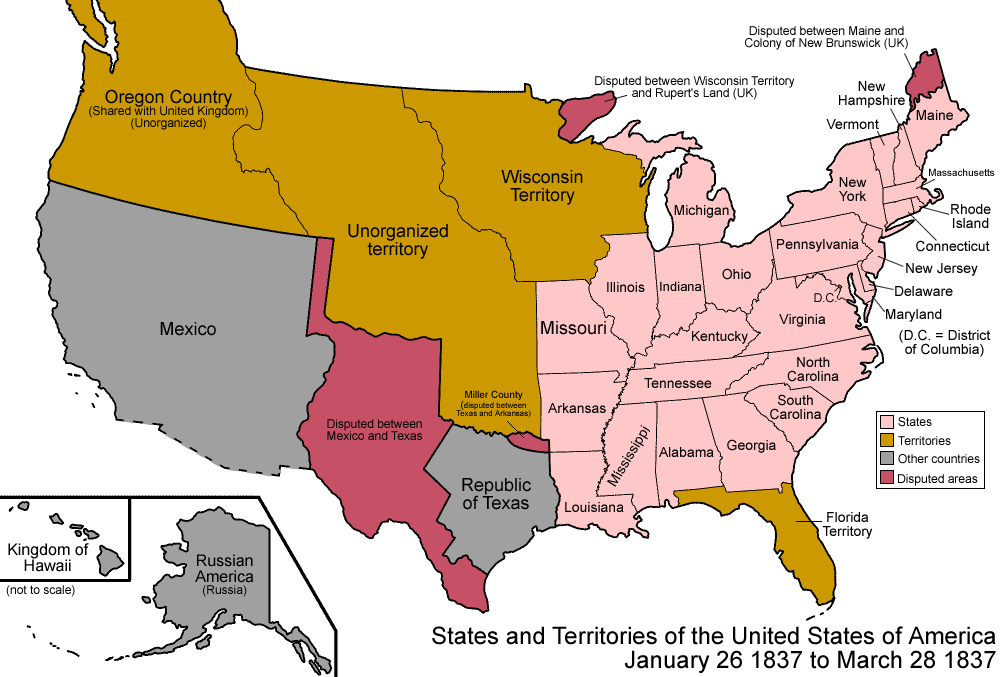 Population: 17,000,000
Oregon Trail
shared
OREGON
COUNTRY
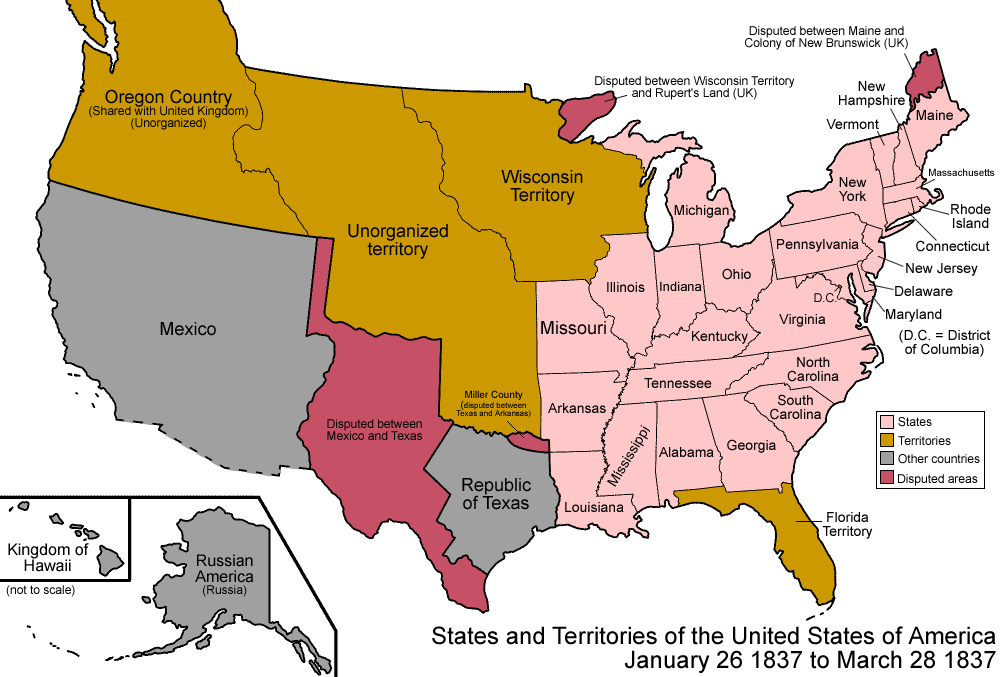 Oregon Trail
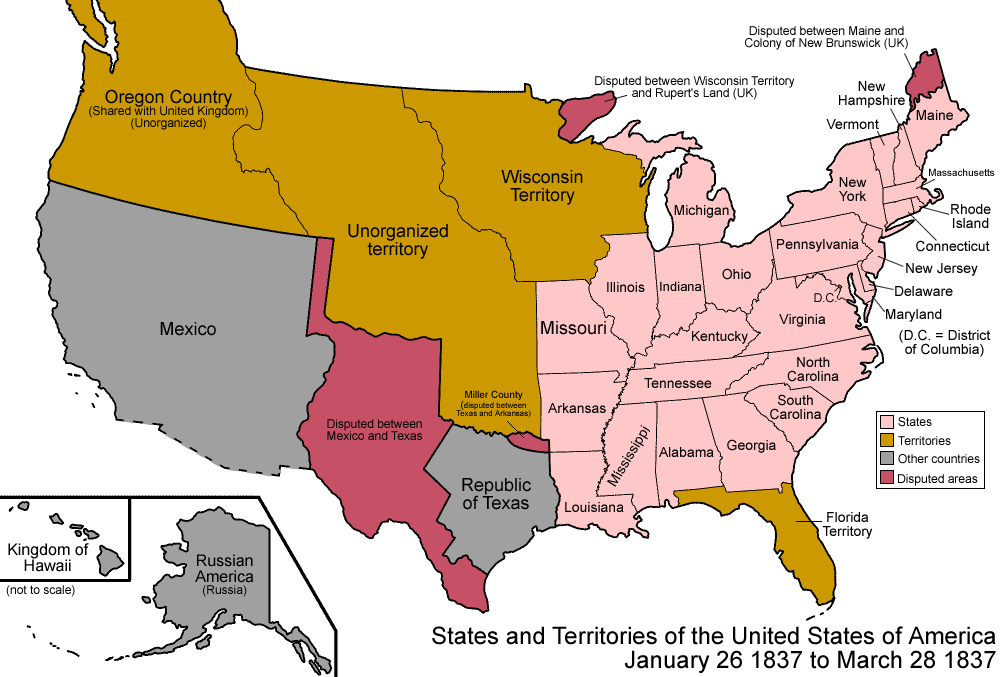 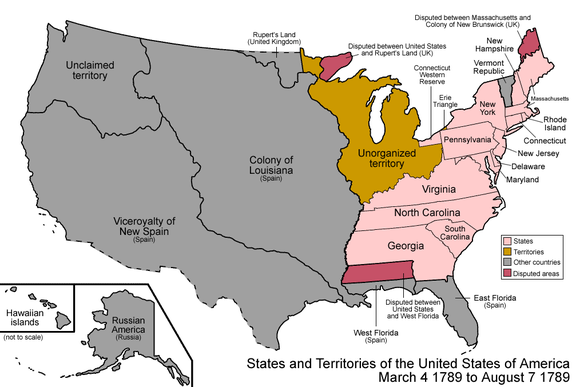 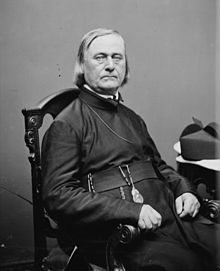 Pierre-Jean De Smet
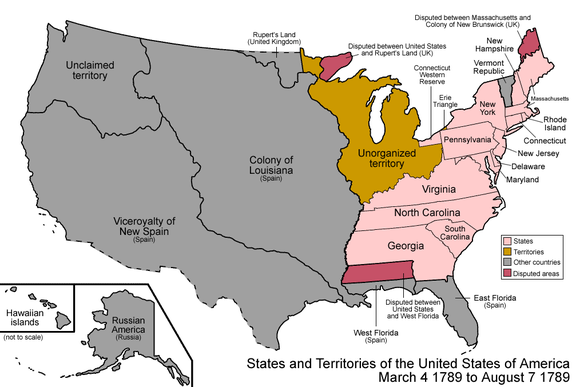 1801: born in Belgium
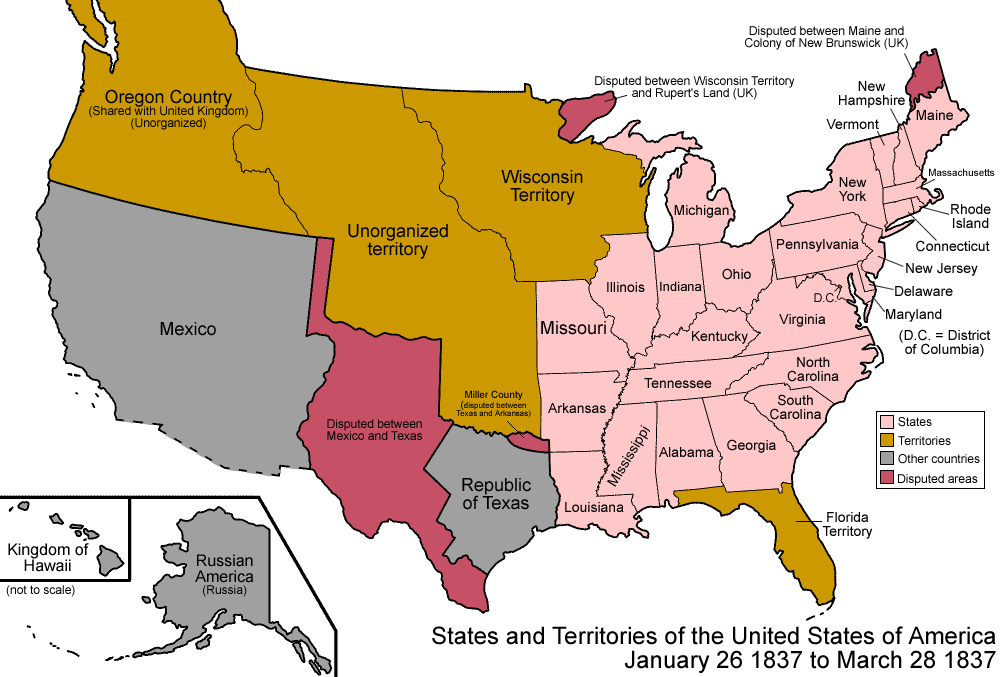 1821: to U.S. to become 
            missionary to Indians
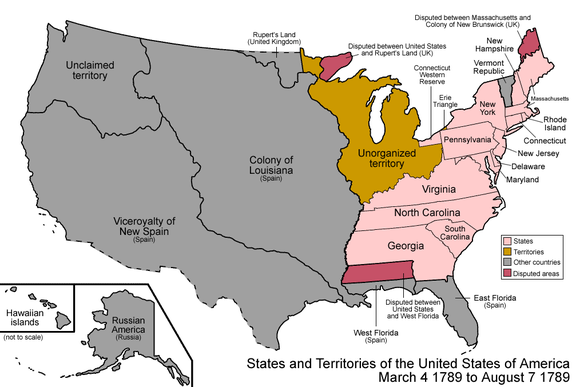 1827: ordained a Jesuit priest
1837: age 36, working in St Louis
https://en.wikipedia.org/wiki/Pierre-Jean_De_Smet
	 Pierre-Jean De Smet (30 January 1801 – 23 May 1873), 
also known as Pieter-Jan De Smet, was a Belgian Catholic priest and 
member of the Society of Jesus (Jesuits). He is known for his 
widespread  missionary work in the mid-19th century among the
 Native American peoples, in the Mid western  and northwestern 
United States and western Canada.
	His extensive travels as a missionary were said to total
 180,000 miles (290,000 km). He was known as the "Friend of 
Sitting Bull", because he persuaded the Sioux war chief to
 participate in negotiations with the United States government 
for the 1868 Treaty of Fort Laramie.
	 Born in Dendermonde, in what is now Belgium, De Smet first came to the United States with eleven other Belgian Jesuits in 1821, intending to become a missionary to Native Americans. He began his novitiate at White Marsh, a Jesuit estate near Baltimore, Maryland. Part of the complex survives today as Sacred Heart Church in Bowie.  De Smet moved west to St. Louis, Missouri, to complete his theological studies at St. Louis University in 1823 and to begin his studies of Native American languages. This university was founded by Jesuits.
	De Smet and five other Belgian novices, led by Charles Van Quickenborne, moved to Florissant, Missouri, north of St. Louis, at the invitation of bishop Dubourg. They founded several academic institutions, among which was the St. Regis Seminary, where De Smet had his first contacts with indigenous boys. After further studies, he was ordained a priest on 23 September 1827. Until 1830, he learned about various Indian tribal customs and languages while serving as a prefect at the seminary.
	In 1833 he had to return to Belgium due to health problems. He did not return to St. Louis until 1837.   In 1838 and 1839, De Smet helped to establish St. Joseph's Mission in what is now Council Bluffs, Iowa, in Potawatomi territory along the Upper Missouri River. These people had moved west from what is now Illinois. Taking over the abandoned Council Bluffs Blockhouse at the former United States military fort, De Smet worked primarily with a Potawatomi band led by Billy Caldwell, also known as Sauganash. (Of Mohawk and Irish descent, Caldwell was born in Ontario, Canada, on what is now the Six Nations Reserve. He was fluent in English and Mohawk, and some other Indian languages.)
De Smet was appalled by the murders and brutality resulting from the whiskey trade, which caused much social disruption among the Indian people. He tried to protect them. During this time, he also assisted and supported Joseph Nicollet’s efforts at mapping the Upper Midwest. De Smet used newly acquired mapping skills to produce the first detailed map of the upper Missouri River valley system, from below the Platte River to the Big Sioux River. His map shows the locations of Indian villages and other cultural features, including the wreck of the steamboat Pirate.
	 After discussion with members of various Iroquois nations from the East, the Salish Native Americans had gained a slight knowledge of Christianity. At a time when their people were afflicted by illnesses, they thought the new religion might help. Three times they sent delegations of their tribe more than 1,500 miles (2,400 km) to St. Louis to request "black-robes" from the Catholic Church to come to baptize their children, sick, and dying. The first three delegations failed to reach the city, due to disease and massacre while passing through the territory of the Sioux. A fourth delegation succeeded in reaching St. Louis.
	Jesuit missionary De Smet was assigned to accompany the messengers back to their territory, to determine their nation, and establish a mission among them. On 5 July 1840, Father De Smet offered the first Mass in Wyoming, a mile east of Daniel, a town in the west-central part of the present state. A monument to the event was later erected on this site.
	In 1841, De Smet founded St. Mary's Mission in Montana among the Salish, and worked with them for several years. He noted that the Protestant proselytising of the American Board of Commissioners for Foreign Missions under Henry H. Spalding, based at Lapwai, had made the neighboring Nimíipuu (Nez Perce) nation wary of Catholicism.
	He persuaded a band of Nimíipuu to reside at St. Mary's for a period of two months; all of the people had received baptism before they left. Near the end of his time with the Salish, De Smet sent out an appeal to the United States public for financial aid to bolster his missionary efforts. He thought the Salish habit of seasonal nomadic movement made it "impossible to do any solid and permanent good among these poor people...“  He forwarded a plan proposing that the Salish "be assembled in villages—must be taught the art of agriculture, consequently must be supplied with implements, with cattle, with seed."
	 One of De Smet's longest explorations began in August 1845 in the region west of the Rockies that was jointly occupied by the Americans, who called it Oregon Country, and the British, who identified it as Columbia District. De Smet started from Lake Pend Oreille in present-day north Idaho and crossed into the Kootenay River Valley. He followed the Kootenay valley north, eventually crossing over to Columbia Lake, the source of the Columbia River at Canal Flats.
He followed the upper Columbia valley north to and past Lake Windermere. At Radium Hot Springs, he turned east and went over Sinclair Pass into the Kootenay River Valley. He recrossed the Kootenay and continued along the reverse of the route pioneered by the Sinclair expedition. He followed the Cross River upstream to its headwaters at Whiteman's Pass. The Cross River was named for the large wooden cross that De Smet erected at the top of the pass, where it could be seen from miles away.
	On the other side of the Great Divide was the British territory of Rupert's Land. From the crest of the pass, streams lead to Spray Lakes above present-day Canmore, Alberta, and the Spray River, which joins the Bow River near modern-day Banff, Alberta. Once in the Bow Valley, De Smet headed upstream and in a north-westerly direction to its source Bow Lake. He traveled further north until he came to the Saskatchewan River, which he followed downstream and east.
It was October, and a long cold Canadian winter was looming, when he reached Rocky Mountain House. He had fulfilled one of his main goals; to meet with the Cree, Chippewa, and Blackfoot of the area. At the end of the month, De Smet traveled further to the east to search for more Natives. Fortunate to find his way back to Rocky Mountain House, he was guided by Indians from there to Fort Edmonton, where he spent the winter of 1845-1846.
	During these years he established St. Mary's Mission in present-day Victor, Montana, among the Flathead and Kootenay Indian tribes . He also established the mission that became the Sacred Heart Mission to the Coeur d'Alene in present-day Cataldo, Idaho.
In the spring of 1846, De Smet began his return, following the established York Factory Express trade route to the Columbia District. He headed west to Jasper House, and with considerable suffering followed the route. He crossed the Great Divide by Athabaska Pass, traveling to the Canoe River, the northern-most tributary of the Columbia River, and eventually on to Fort Vancouver, some thousand miles (1600 km) to the southwest. He returned to his mission at Sainte-Marie on the Bitterroot River.
	 In 1854, De Smet helped establish the mission in St. Ignatius, Montana. It is located on the Flathead Indian Reservation. The current building was added to the National Register of Historic Places 100 years after his death.
	In his remaining years, De Smet was active in work related to the missions which he helped establish and fund. During his career, he sailed back to Europe eight times to raise money for the missions among supporters there. In 1868 he persuaded Sitting Bull to accept the Treaty of Fort Laramie with the United States, which resulted in the chief and his people going to a reservation.
	De Smet returned to St. Louis. He died there on 23 May 1873. He was originally buried at St. Stanislaus Seminary near Florissant, as were some fellow early Jesuit explorers. In 2003, the remains in that cemetery were moved to Calvary Cemetery in St. Louis, at the newer burial site for Jesuits of the Missouri Province.
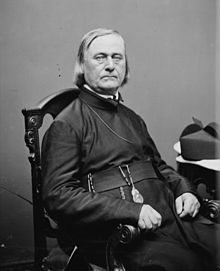 1837
Our Guides on the Trails West
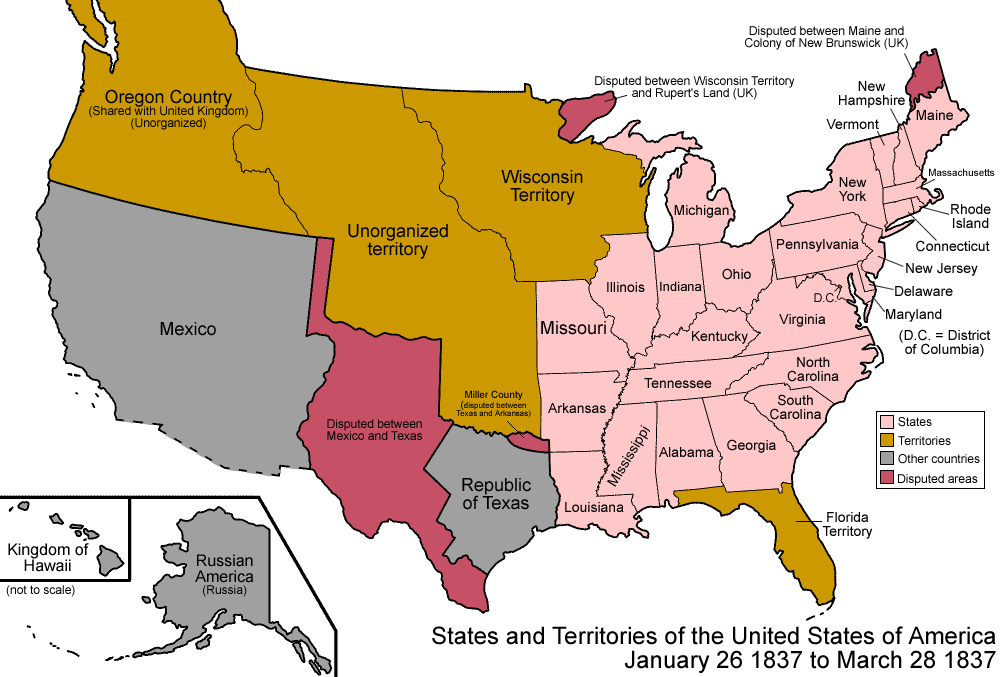 Oregon Trail
shared
OREGON
COUNTRY
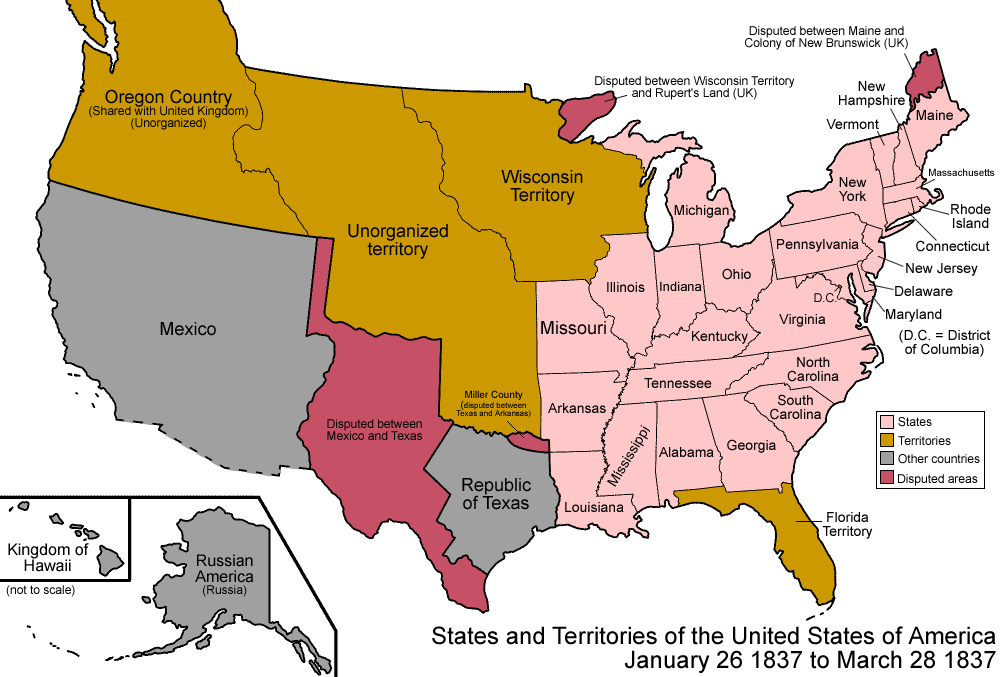 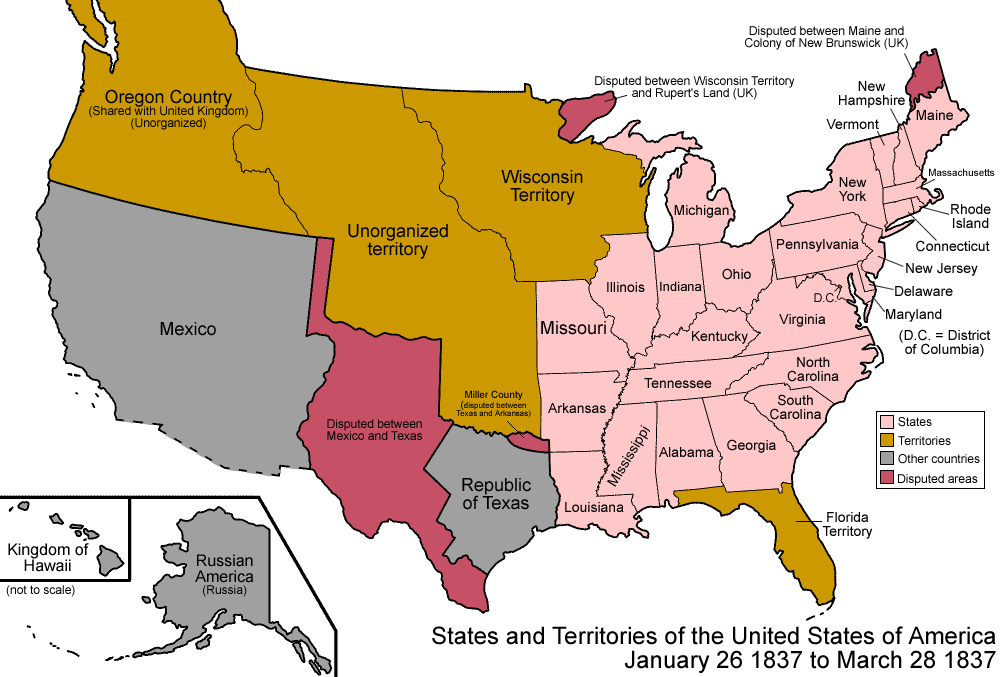 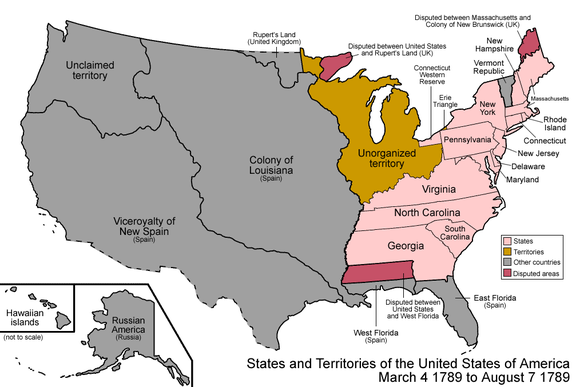 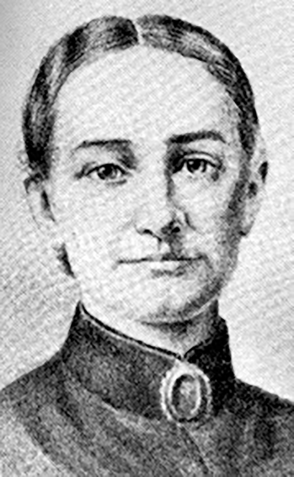 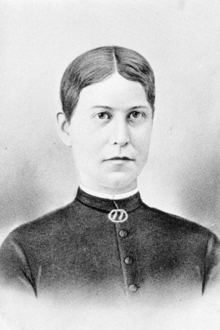 Narcissa Whitman & Eliza Spalding
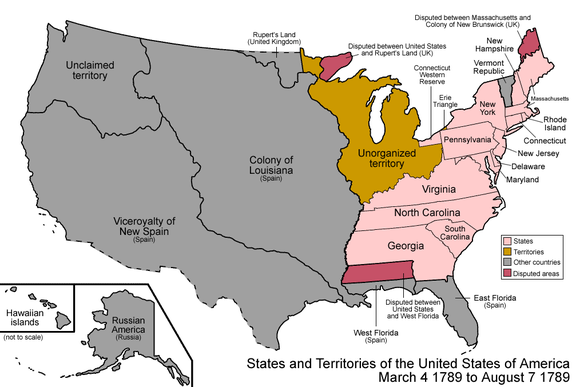 1808: both born in New York State
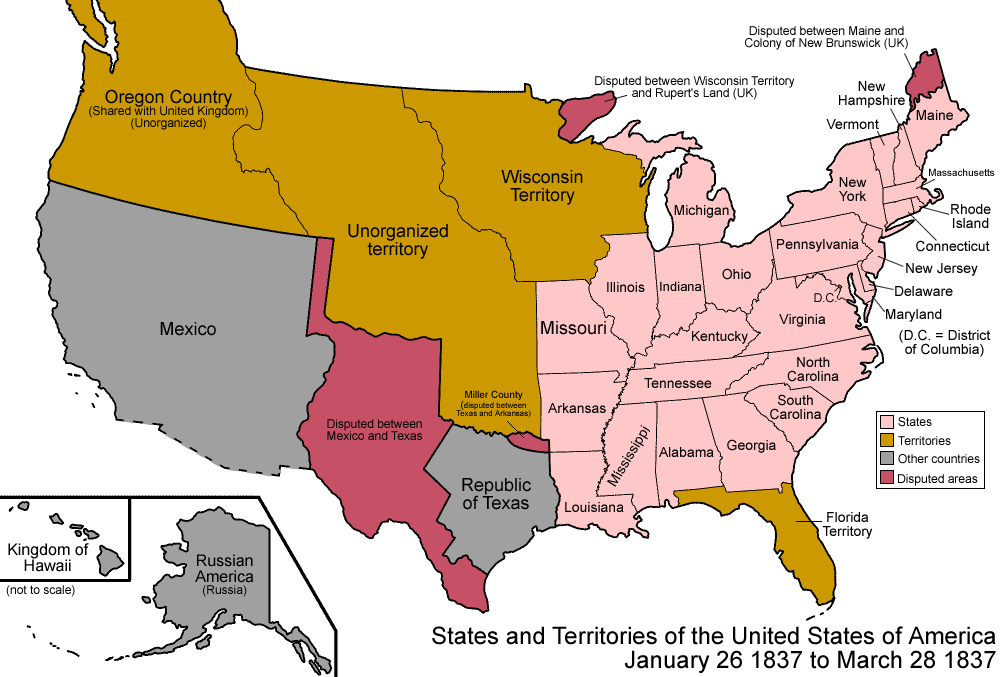 1836: Narcissa marries Marcus Whitman
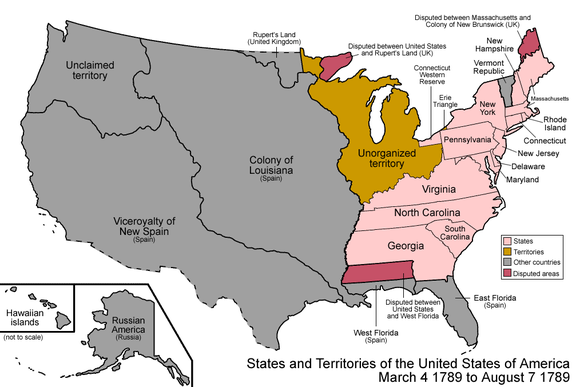 Eliza marries Henry Spalding
join trappers’ caravan on cross-country journey
1837: Narcissa & Eliza (both age 29) live in Oregon Country
https://www.whitman.edu/alumni/be-connected/whitman-traditions/marcus-and-narcissa-whitman
	 Missionaries in the nineteenth century, Marcus Whitman,
 M.D., and his wife, Narcissa Prentiss Whitman, as well as Reverend
 Henry Harmon Spalding and a few others, arrived in the Walla Walla
 valley. Their mission was to teach the Indians the gospel in the
 Presbyterian fashion and teach them the “arts of civilization.”
 Marcus Whitman was the first medical missionary on the Pacific 
Coast, a graduate Fairfield Medical College at Fairfield, N.Y.  Narcissa
 Prentiss Whitman and Rev. Spalding’s wife, Eliza Hart Spalding, made the journey with their husbands across the continent in 1837. Marcus and Narcissa were married only two weeks before departing from New York for Walla Walla. They had one daughter, Alice Clarissa, who drowned in the mill pond near their mission home at the age of 2.
	Marcus and Narcissa were successful at teaching the Indians their curriculum and establishing a strong friendship. The Indians were fascinated by the missionaries’ techniques, though it did take some time to fully adjust. Dr. Whitman intended and tried to make the mission self-supporting, and was fairly successful for some years.
	In 1842, the American Board opted to discontinue the mission at Waiilatpu, transferring Dr. Whitman to the mission at Lapwai. Before the order could be carried out, the recalcitrant missionaries voluntarily left, and the stalwart ones remained and demanded Waiilatpu be maintained, not only because of the value of its work among the Indians, but because of its strategic location on the immigrant route from the east. Dr. Whitman decided to go back east to meet with the committee about the decision and encourage them to keep the Waiilatpu Mission. Unfortunately, there are no written records about what happened in Washington D.C., but it is now an unquestioned fact that he went there before he went to Boston and the inference is reasonable that his patriotic objective took precedence over his missionary objective.
	The first wagon train of immigrants assembled in Missouri and went to Walla Walla in the spring of 1843. It is disputed whether Dr. Whitman had a hand in gathering that wagon train. From then on, the Oregon Territory became the popular immigration destination, and in 1846 the line was drawn at the 49th parallel. Triumphant, Marcus Whitman finally returned home to Waiilatpu. But change was in the air. 
	As American settlers poured into Oregon, the Indians became restless and suspicious. They were afraid of being invaded, and knew the culprits to blame: the first missionaries that showed up less than a decade earlier.
	Measles broke out at Waiilatpu in the fall of 1847, and decimated the Indians. Dr. Whitman treated both Indians and white settlers, and when so many Indians died despite treatment, Indian custom dictated revenge upon the medicine man. Thus the Whitmans were massacred, as well-meaning as they had been.
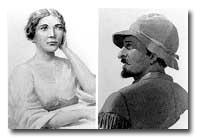 https://en.wikipedia.org/wiki/Narcissa_Whitman
	 Narcissa Prentiss Whitman (March 14, 1808 – November 29, 
1847) was an American missionary in the Oregon Country of what would
 become the state of Washington. On their way to found the 
Protestant Whitman Mission in 1836 with her husband, Marcus, near
 modern-day Walla Walla, Washington, she and Eliza Hart Spalding 
(wife of Henry Spalding) became the first documented European-
American women to cross the Rocky Mountains.
	 Narcissa Prentiss was born in Prattsburgh, New York, on 
March 14, 1808. She was the third of nine children of Judge Stephen 
and Clarissa Prentiss. She was the oldest of the five girls, followed by
 Clarissa, Mary Ann, Jane, and Harriet. She also had four brothers.
Like many young women of the era, she became caught up in the Second Great Awakening. She decided that her true calling was to become a missionary, and was accepted for missionary service in March 1835. She was educated at the Franklin Academy in Prattsburgh before her marriage to Dr. Marcus Whitman on February 18, 1836 in Angelica, New York.
	Shortly after their wedding, the Whitmans along with the also recently married Henry and Eliza Spalding headed west for the Oregon Country in March 1836 to begin their missionary activities amongst the natives. The journey was by sleigh, canal barge, wagon, river sternwheeler, horseback, and foot. The founder of Ogden, Utah, Miles Goodyear, traveled with them until Fort Hall. On September 1, 1836, they arrived at Fort Walla Walla, a Hudson's Bay Company outpost near present-day Walla Walla, Washington. They then traveled on to Fort Vancouver where they were hosted by Dr. John McLoughlin before returning to the Walla Walla area to build their mission. Whitman and Spalding were the first white women to cross the Rocky Mountains and live in the area. She was something of a novel addition to the community for the local Native Americans, the Cayuse.
	 The Whitman Mission began to take shape in 1837, eventually growing into a major stopping point along the Oregon Trail. Methodist missionary Jason Lee would stop off in 1838 at the mission on his way east to gather reinforcements in the United States for his mission in the Willamette Valley. Then, in 1840, mountain man Joseph Meek, whom the Whitmans met on their journey to the area, stopped off on his way to the Willamette Valley.
Built at Waiilatpu, the settlement was about six miles (10 km) from Fort Walla Walla and along the Walla Walla River. At the mission, Whitman gave Bible classes to the native population, as well as teaching them Western domestic chores that were unknown to the Native Americans. Besides the missionary goals of converting the natives, she also ran the household. Her daily activities included cooking, washing and ironing clothes, churning butter, making candles and soap, and baking.
	On March 14, 1837, on her twenty-ninth birthday, Whitman gave birth to the first white American born in Oregon Country. She named her Alice Clarissa after her grandmothers, and she would be their only natural child. Unfortunately, she drowned in the Walla Walla River on June 23, 1839 at age two. Unattended for only a few moments, she had gone down to the river bank to fill her cup with water and fell in. Though her body was found shortly after, all attempts to revive her failed. However, other children came to the mission, including the Sager orphans, to whom Whitman became a second mother.
	Just before winter, in late 1842, Marcus traveled back east to recruit more missionaries for the mission. During the time he was away, Whitman traveled west and visited other outposts in the territory including Fort Vancouver, Jason Lee’s Methodist Mission near present-day Salem, Oregon, and another mission near Astoria, Oregon. Marcus returned with his nephew, Perrin, from his trip east in 1843.
	 Throughout their time in Oregon Country, the Whitmans encountered trouble with the native tribes. The Cayuse and the Nez Percé tribes were suspicious of the activities and the encroachment of the Americans. As early as 1841, Tiloukaikt had tried to force them to leave Waiilatpu and the ancestral homeland.
	In 1847, a measles epidemic broke out among the native population. Spread to the natives by contact with whites (often indirectly, preceding actual contact), the native population lacked immunity to the disease and it spread quickly. The American populations had some limited immunity to measles which meant a lower mortality rate than the natives. This discrepancy stirred discontent among the natives who felt Marcus was only curing the white people while letting Indian children die. The resentment concerning all the different issues boiled over on November 29, 1847, when Tiloukaikt and others attacked the mission killing both the Whitmans.[3] This event would be remembered as the Whitman massacre, in which eleven others were killed, including young brothers John and Francis Sager, and many more taken hostage.
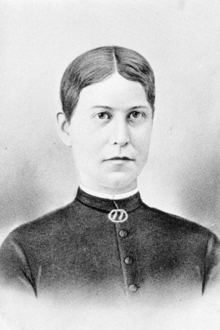 http://www.todayifoundout.com/index.php/2015/09/this-day-in-history-september-1st-first/
	 Americans Narcissa Whitman and her husband, Marcus (a physician) in 1836 headed west with another couple, missionaries Henry and Eliza Spalding, on their way to Oregon. The foursome made the grueling trip with a caravan of fur traders for most of the journey for protection. Along the way, Narcissa and Eliza became the first known white women to cross over the Rocky Mountains. Narcissa noted during the journey, “I  never was so contented and happy before neither have I enjoyed such health for years.”
	In contrast, after a pregnancy that resulted in a stillborn child during the trip, and with her health deteriorating, Eliza stated, “We are now 2,800 miles from my dear parent’s dwelling… Only He who knows all things, knows whether this debilitated frame will survive the undertaking. His will, not mine, be done.” But she did make it, as did the Whitmans and on September 1, 1836, the Whitman’s reached the Walla Walla River in Washington. (The Spaldings ultimately decided to settle in Idaho.)
	With great enthusiasm and optimism, the Whitmans established a mission in Walla Walla for the Cayuse Indians. Marcus held church services and practiced medicine while Narcissa taught in the mission school. Upon arrival, Narcissa noted, “We never had greater encouragement about the Indians than at the present time.”
	But this optimism soon turned sour. When the Cayuse didn’t immediately shed their heathen ways and embrace Christianity and Anglo customs, the Whitmans became repulsed by them, finding them sinful, lazy and “filthy.” Narcissa further noted in her journal that, “We have come to elevate them and not to suffer ourselves to sink down to their standard.”  As one biographer stated concerning Narcissa’s journal entries, “Her attitude toward those among whom she lived came to verge on outright repugnance.”
	As for their failure to convert the Natives where other missionaries elsewhere had seen much more success, analysis of their journal entries and other such primary sources seems to indicate that the Whitmans made no attempt to frame their religious message in a way that the Cayuse would find understandable or relatable, nor did they make any accommodations for the Native’s existing beliefs.
	The Whitmans’ two-year-old daughter, Alice Clarissa, however, picked up the native language as quickly as English and was reportedly a great favorite among the Cayuse. The child may have served as a bridge between the Anglo and the Native worlds, but, unfortunately for all, the little girl drowned on June 23, 1839 after bending over to scoop some water out of a river and slipping and falling in.  She was pulled out shortly after, but efforts to revive her failed.
	Due to lack of results, the Board of Commissioners back east funding the operation voted to close it down and send the Whitmans elsewhere. Unwilling to leave, Marcus went back east to personally try to reverse the ruling. About a year later, he came home leading approximately 1,000 pioneers up the Oregon Trial in the first great migration west.
On April 12, 1844, Marcus noted of this in a letter to his parents,
	I am happy to have been the means of landing so large an emigration on to the shores 	of the Columbia…
	It does not concern me so much what is to become of any particular set of Indians, as 	to give them the offer of salvation through the gospel and the opportunity of 	civilization, and then I am content to do good to all men as “I have opportunity.” I have 	no doubt our greatest work is to be to aid the white settlement of this country and 	help to found its religious institutions…
	I am fully convinced that when a people refuse or neglect to fill the designs of 	Providence, they ought not to complain at the results; and so it is equally useless for 	Christians to be anxious on their account. The Indians have in no case obeyed the 	command to multiply and replenish the earth, and they cannot stand in the way of 	others doing so.
	So it was that with their efforts largely unsuccessful on the missionary front, the Whitmans gave that up in all but name, adopted 11 orphaned children whose parents had died on the journey west, and lent all their energies to assisting pioneers.
	From all accounts, the Cayuse already found the Whitmans onerous enough at this point, but the fact that they appeared to be behind this huge rise in white colonization made them even less popular. Resentment built as the Cayuse struggled to feed themselves competing for the once bountiful game.
	This all came to a head when a measles outbreak carried in by the latest round of 5,000 American immigrants during the fall of 1847 killed half of the Cayuse people and almost all of their children.  When the Cayuse observed that relatively few white people were dying under the care of the Whitmans, but their own that they sent for medical care to the couple were dying in droves, they blamed them. Likely there was nothing nefarious going on here; it was simply that the white settlers’ immune systems were better able to handle the outbreak.
But the Cayuse knew nothing of this. So it was that on November 29, 1847, several Cayuse under Chief Tiloukaikt attacked the Whitman mission, killing 14 including putting a hatchet in the head of Marcus and murdering Narcissa Whitman and then reportedly whipping her corpse. A militia group countered by killing a group of Cayuse and the situation escalated into an all out war.
	Ultimately five members of the tribe were handed over to be tried for the massacre that had kicked off the bloodshed. They were convicted and subsequently executed on June 3, 1850.  One of the executed tribesman, Kimasumpkin, had this to say,
	I was not present at the murder nor was I any way concerned in it. – I am innocent – it 	hurts me to talk about dying for nothing. Our chief told me to come down and tell all 	about it. – Those who committed the murder are killed and dead. The priest say I must 	die tomorrow, if they kill me I am innocent… My Young Chief told me I was to come 	here to tell what I know concerning the murderers. I did not come as one of the 	murderers, for I am innocent. – I never made any declaration to any one that I was 	guilty. This is the last time that I may speak.
https://www.nps.gov/nepe/learn/historyculture/henry-and-eliza-spalding-and-their-missions.htm
	 In 1836, Henry and Eliza Spalding accompanied Marcus 
and Narcissa Whitman across the Great Plains to open missions in
 the Pacific Northwest. Whereas Whitman selected a spot near the
 Walla Walla River, Spalding went further east to settle among the
 Nez Perce. They selected a spot approximately two miles up 
Lapwai Creek and built a crude structure in November 1836.
	In a letter home, Eliza described the new homestead:
"3 springs of excellent water near, one enclosed in our door yard,
 for by and by, we have a rude fence around the house, made by 
the Indians who appear to be delighted to be employed about 
something that will benefit us. I think I can truly say that we are 
satisfied and happy with our employment and situation. As to the
 comforts and necessaries of life, we have an abundance."
	At the beginning of January 1837, Eliza began to teach 
and Henry began to preach among the Nez Perce. By the summer, 
however, Spalding made the decision to relocate his mission 
because it was too hot and inundated with mosquitoes. The mission was moved to the mouth of Lapwai Creek, some five miles away. Today, the precise location of the mission site is unknown.
	In the summer of 1838, Henry Spalding and his wife moved their mission complex and home to its present location, where it would remain until 1848 when they fled Nez Perce country in the aftermath of the murders of Marcus and Narcissa Whitman in Walla Walla.
The site near Lapwai Creek was cooler during the summer. With help from the Nez Perce, he collected logs and built a home that measured thirty-two feet by twenty-two feet. Over the next ten years, the small modest structure that was built in 1838 gradually expanded to encompass a host of activities that occurred at the mission. Additions were made in 1838, 1841, and 1844 to incorporate a school, printing house, and living space for Nez Perce who worked at the mission and school.
	After leaving Nez Perce country, the building was used by the Indian Agent but they did not preserve the structure. A portion of the building was still standing when Spalding's oldest daughter visited the site in 1884. When she visited again in 1909, the house was gone. In 1923, the Daughters of the American Revolution placed a tablet commemorating the Spalding Mission and in 1935 they erected an iron fence around the foundations of the Spalding home site. In 1974, archaeologists from the University of Idaho excavated the site and located the principal building and the subsequent additions made by Spalding.
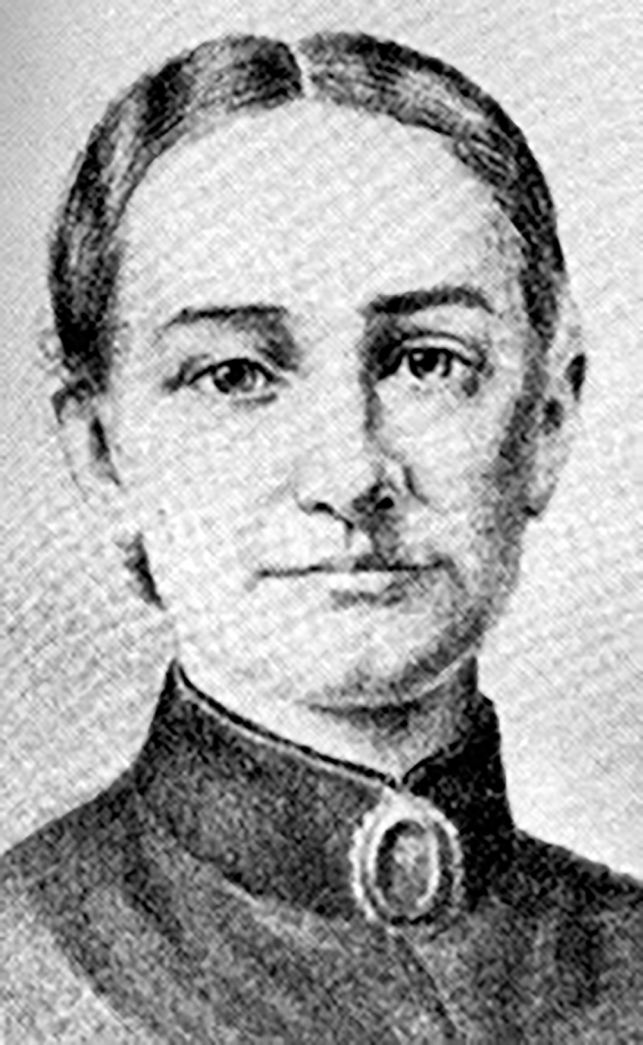 https://womeninidahohistory.wordpress.com/2011/05/02/eliza-hart-spalding/
	One forgotten woman in the history of Idaho is Eliza Hart Spalding, or Mrs. Henry Spalding as she is typically written about, whose life is shaped by the missionary work she and her husband did in the Northwest Territory in the mid-1800’s.  Leonard J. Arrington wrote in his book, History of Idaho, that “what Plymouth Rock was to New England, the Spalding Mission was to Idaho.” Without the help and work of Eliza Spalding it would not have been the foundation for the creation of Idaho that it was.  She changed the history of the West by blazing the trail for women to migrate by land over the Rocky Mountains and helping form the first white settlement in Idaho.
            On November 29, 1836, after a long and sometimes treacherous journey, Eliza and her traveling party including the Whitmans finally arrived at the site Henry had chosen for their mission in Idaho, Lapwai.  It was located twelve miles from what is now Lewiston, Idaho and two miles up the Lapwai Creek, which connected to the Clearwater River.    Within six months of her arrival, Eliza brought eight Nez Perce children “into their family” as adoptive children.  Before she and Henry were able to build permanent structures, they lived in tipis.  On December 23, 1836 when they moved into their permanent structure built by the Nez Perce , it was a log home eighteen feet by forty-eight feet.  It was the first mission in Idaho and of the structure only an eighteen by eighteen foot space was used as a home by the family.  The rest of it was used as a school for the Nez Perce and a church.  At the time of their move-in it was missing two doors, two windows, and a portion of the floor.  This did not seem to bother Eliza, as she wrote to her parents in February of 1837:
            “I need not specify any particulars to satisfy you why this spot is endeared to me, if you will reflect for a moment upon the thousands of miles I have journeyed on horseback through rugged barren uninhabited regions to reach it.”
She referred to it as “this dear place” in a letter to her parents and said “we are located among a people with whom we will be happy to spend our days.”  In 1839, they resettled the mission back down the creek two miles to the banks of the Clearwater River.  This mission house would become the base for the first white settlement in Idaho, and would grow rapidly during the Spalding’s time there.
            Henry’s regular Sunday service was often attended by over five hundred Nez Perce and on some occasions having upwards of two thousand attendants.  One of the earliest of their converts was a Nez Perce named Tuekakas, from the Wallowa River area in Oregon.  After his baptism, Henry renamed him Joseph.  He became Old Joseph when his son was born, who also took on the name of Joseph.  Young Joseph would later be known to American history as Chief Joseph, the Nez Perce chief who tried to lead his people to freedom after they refused to join a reservation.
            Eliza quickly learned the Nez Perce language and put her new skills to use in her teaching.  As Henry noted after the opening of the school, the first in Idaho, in January of 1837:
           “Here a scene commenced, more interesting, if possible, than any we had before witnessed.  Nothing but actual observation can give an idea of the indefatigable application of old and young, mothers with babes in their arms, Grand-parents and Grand-children.  Having no books, Mrs. Spalding with her numerous other cares, is obliged to supply the deficiency with her pen and print her own books, consequently, she can spend but a short time each day in school.  But her absence does not close the school.  From morning till night they are assembled in clusters, with one teaching a number of others.”
She could not teach each of the hundreds of Nez Perce who showed up daily, so she set up a system of teaching in which she taught a few Nez Perce a song or lesson until they memorized it.  They would then teach it to the other members of the tribe.  In addition to teaching languages, she also taught many of the girls to sew and knit.  She set up the first loom west of the Rockies and taught the girls to make stockings and “civilized” clothing.  Eliza also hand wrote lessons in the Nez Perce language.  By doing so, Eliza taught many of the Nez Perce how to read and write in their own language.  Prior to Eliza’s teaching the Nez Perce had had no concept of a written language, since all of their traditions were passed orally.
            Eliza’s school remained different than many of the other missionary schools in the west.  She did not require her pupils to bathe, dress in “white” clothing, or cut their hair.  In addition, she taught in both English and the Nez Perce language.  This probably made her school more successful, because she did not foster as much animosity amongst her students.  However, a language barrier still existed and the lack of an “adequate” written language required Eliza to develop two other ways to teach her pupils.   The first was through the use of song.  She taught them to sing Protestant hymns and created a hymnal in the Nez Perce language, the first book written in the language.  The second teaching method was the use of story and illustrations.  Eliza would draw an illustration of a Biblical story and would then teach the story to a member of the tribe who spoke some English.  This member would then pass on the story to the rest of the tribe in their language.  This strategy worked particularly well because the Nez Perce had an existing tradition of oral history. 
  Through her work as teacher and missionary to the Nez Perce she developed a positive relationship with them, which was important as Henry often left Eliza alone with three thousand Nez Perce when he traveled to visit the Whitmans.  She was often followed around her home by Nez Perce women who wanted to see how the “white woman” cooked, cleaned, dressed, and cared for her children.  She was quickly liked by them and respected for her courage and for her attempts to act as a buffer between the Nez Perce and Henry, who was not always as well liked. He was inflexible on gambling, liquor, and polygamy and reproved many people and even went as far as whipping some Nez Perce or having them whip each other.  This led to him being ridiculed and denounced by some.  Henry was the opposite of Eliza in his relationship with the Nez Perce; where she sought to understand them, he sought for them to understand him.
In contrast, one Nez Perce man is known to have insulted Eliza and he nearly lost his life at the hands of his own people but was spared when Eliza pleaded with his captors to not kill him.  Eliza Spalding Warren, the eldest daughter of Henry and Eliza, later recounted another story demonstrating the respect and love between the Nez Perce and Eliza:
           “Once, when she had been sick for a long time and we all feared that she would never recover, the Indians were most solicitous, and never a day passed that they did not ask about her condition.  One of the old chiefs used to sit by her bedside and watch her quietly.  He broke his stolid reserve at one time, and in his broken Indian manner said to her: ‘Oh, that I might be taken in your place and you could be spared to teach my people!’”
Another story comes from missionary William Gray.  One day a Nez Perce man insulted Eliza, thinking she could not understand his language.  However, “her cool quick perception of the design enabled her to give so complete and thorough a rebuff to the attempted insult, that to hide his disgrace, the Indian offering it fled from the tribe, not venturing to remain among them.”
            However, sentiments would not remain the same and soon the missionaries were looked upon suspiciously.  After the Whitmans, the Spaldings’ traveling companions and friends, were  massacred, the Spaldings abandoned Lapwai and moved to the Willamette Valley.  At the time of their departure, the mission had grown from a single log building to a mission with forty-four acres of cultivated land, one hundred and forty-six horses, cows and pigs, and a collection of buildings including: a student dormitory, blacksmith shop, two schools, a meetinghouse, two print-shops, a spinning and weaving shop, a poultry house, a multipurpose building/ summer kitchen, a shop, a storeroom, granary, the Spalding’s wood house, and a blockhouse.  It truly was the first white settlement in Idaho.
            After the mission’s failure, Eliza experienced what might be her biggest personal crisis.  While she has held strong to her faith through the difficulties of the journey west and the establishment of the mission, its complete failure and the death of the Whitmans left her with guilt and questioning her own faith.  She began to doubt whether God’s will has been done through her work.  Whether she resolved this is unknown.  Eliza died in 1851, at the age of forty-four, and on her tombstone Henry wrote a two hundred word description of her, concluding with, “Mrs. Spalding was respected and esteemed by all, and no one had greater or better influence over the Indians.”  Henry would return to the mission in 1863 to preach; he remained there until the end of his life.
            Eliza Spalding is not remembered today by the Nez Perce or the people  of Idaho for the work she did.  She is the “wife of missionary Henry Spalding” or the “mother of Eliza Spalding Warren”, the first white child born in Idaho.  She should, however, be remembered as the trailblazer she was.  She was the first white woman to cross the Continental Divide.  She helped found the first mission in Idaho, equally with her husband, if not more.  She taught at the first school in Idaho, wrote the first books in the Nez Perce language, helped built the first Christian church, and opened the first loom west of the Rockies.  Her work opened up the west for the immigration of white families.  Eliza Spalding is truly one of the founding mothers of the state of Idaho.
1837
Our Guides on the Trails West
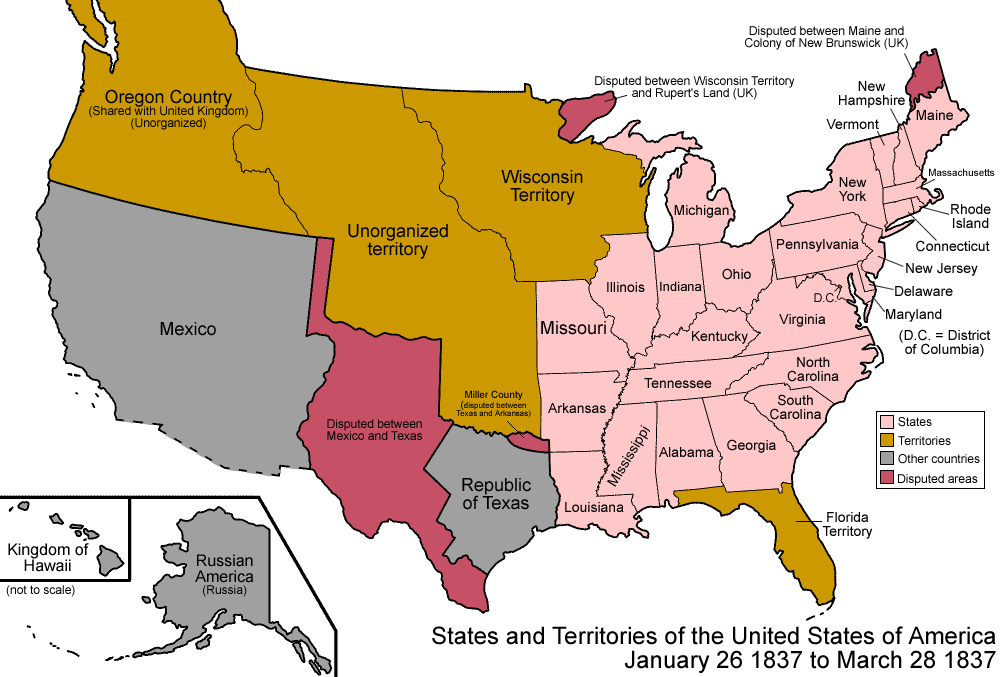 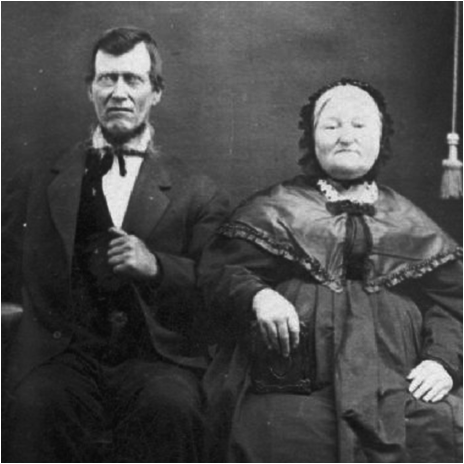 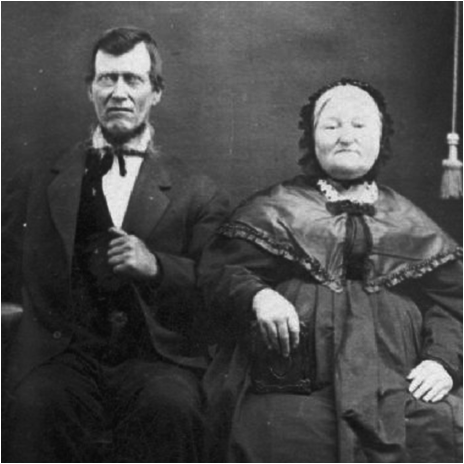 Oregon Trail
shared
OREGON
COUNTRY
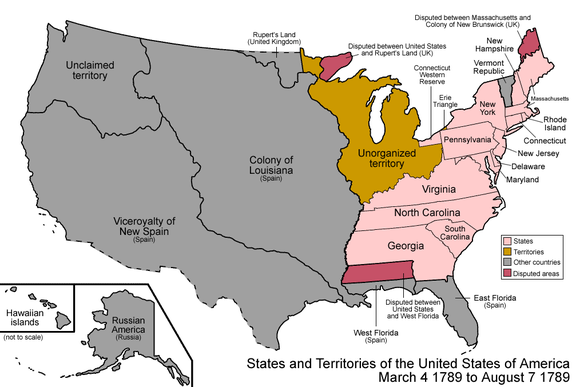 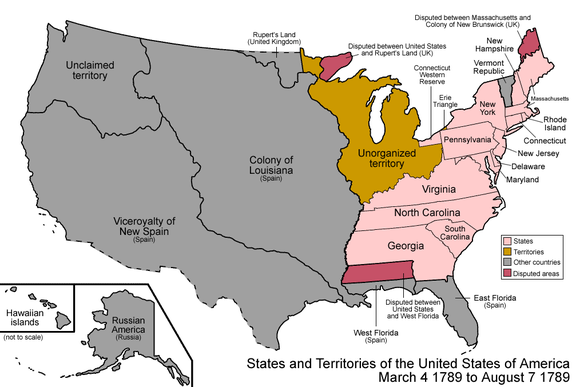 John Knox Kennedy
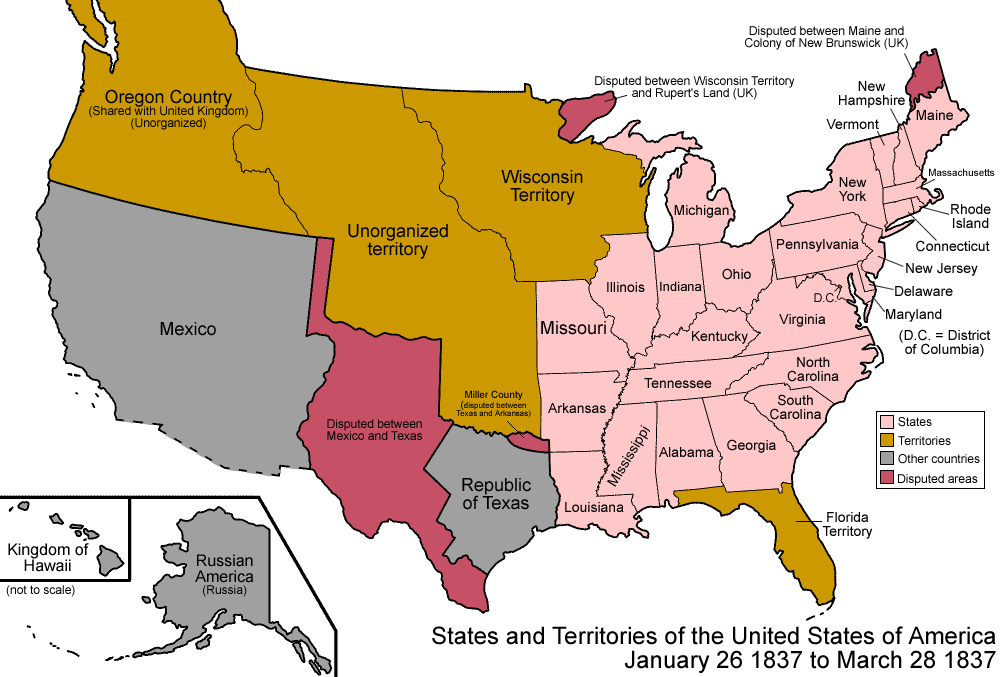 1811: born Greene County TN
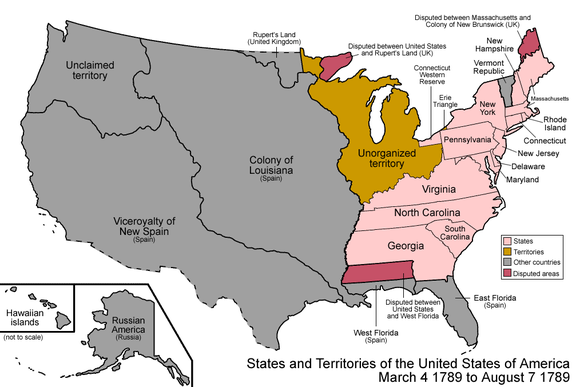 1830: marries Sarah Steele
1831: moves to Indiana
1837: 27 years old; farming in Hancock County IN
TRAIN OF INNOCENTS –The Story of the Kennedy Train, by Everel Cummins

John Knox Kennedy was born in 1811 in Greene County Tennessee, second son of Samuel and Frankey Kennedy.  He married Sarah Steele there in 1830 and in 1831 John, Sarah, and related families moved to newly opened land in Hancock County IN and in 1839, continuing following the westward movement of the frontier, relocated again to the newly opened land in Morgan County, ILL.  By 1842 John and Sarah had five children.  In 1945 Sarah died.
Page 19,  (continues)
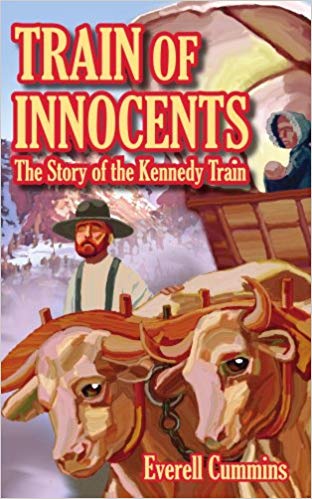 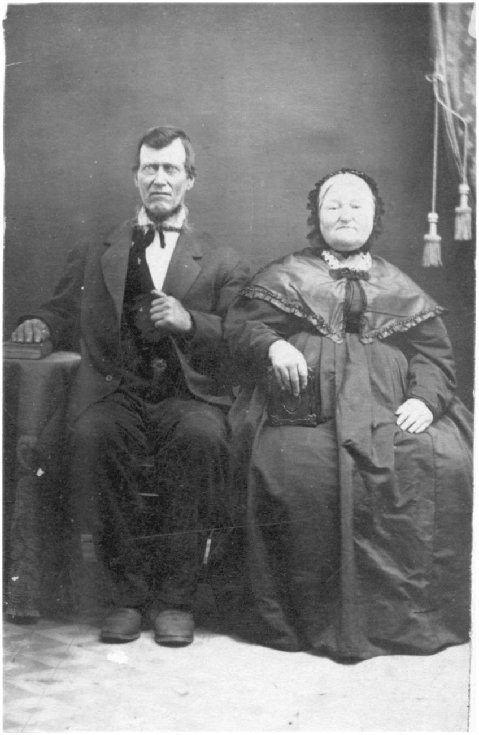 https://www.findagrave.com/memorial/38046318/john-knox-kennedy
	John Knox Kennedy was Born in Greene Co. TN, the 2nd son of Samuel and Frankey (Frances) Kennedy on land his grandfather John was granted in 1778. He married Sarah Steele 1830 and in 1831 the whole family moved west to IN, settling in Hancock Co. Johns father died in 1836 and the family moved on to Morgan Co., IL where Sarah died in 1845. John joined the army, serving in Capt. Rodges Comd., Col. Powell's Battalion of Missouri Mounted. His duty was between Fort Kearney and the head of Grand Island on the Platte River. James did not enlist but served as a Civilian employee in the capacity of a assistant wagon master as was killed by Indians at Pony Rock.	For his service, John rec. Bounty land in Wapello IA and moved his family there. He met and married Sarah Stoots, a widow and they had one son, John Henry. He sold his land in Wappelo and purchased property in Mahaska Co., Iowa where he served as Sheriff and Capt. of the Militia. He has been fascinated with the idea of going west since he service in Nebraska and in 1850 John, his brother James headed west over the new Oregon Trail. John K. Kennedy's name can be found carved on Independence Rock, "John K. Kennedy July 26, 1850" alongside his brother James's name. On his return, he vowed to move his family west and in 1862 he and his brother in law John McGuire organized a Wagon train that headed west in May. John K. was elected Captain. The train, called the Kennedy Comp. Wagon train arrived in Baker, OR in Oct. of that year. John K. took land in LaGrande but the home he built burned the next year so he decided to move his family onto Walla Walla, WA. John took land in Walla Walla and lived the rest of his life in the area.
www.idahogenealogy.org/.../1862%20KENNEDY%20COMPANY%20-36pgs.doc
Kennedy, children of John K. Kennedy and Sarah Steele:
     James S.
         Born 1831 July 22, Greene Co.TN (McCarley  notes).
         Died 1846 Oct 13, Near Pony Creek, Santa Fe Trail, killed by 
              Indians (McCarley  notes).
     Frankey Jane
          Born 1833 Nov 12, Hancock Co.IN (McCarley notes).     
          Died Morgan Co. IL, unmarried (McCarley  notes).
     Rhoda Ann - see Ellis above
     Robert Eakin
     Went west in 1850s.
          Born 1838 Dec 7 (McCarley  notes).
          Never married (McCarley  notes).
          Died 1878 June 11, Walla Walla WN (McCarley  notes).
1837
Our Guides on the Trails West
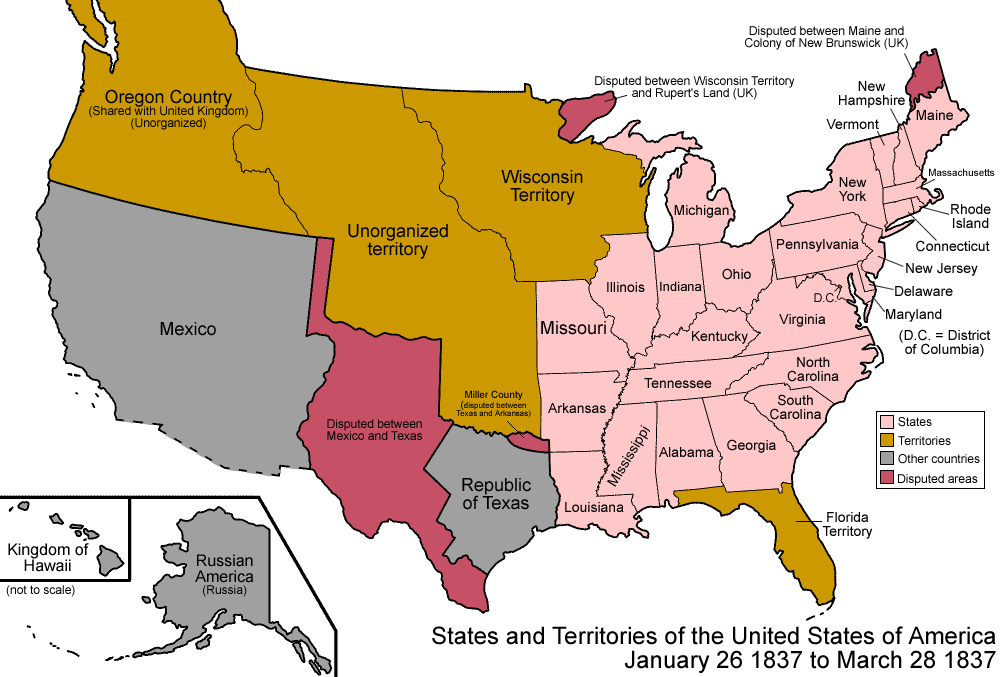 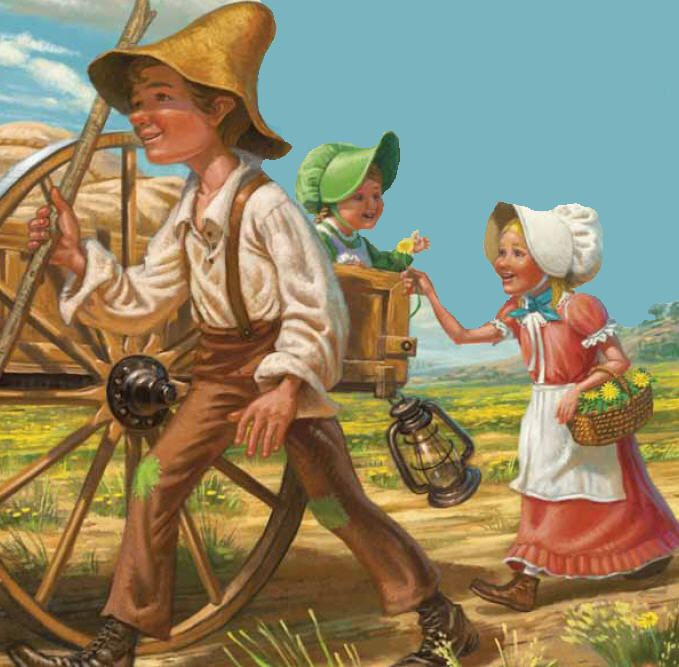 Oregon Trail
shared
OREGON
COUNTRY
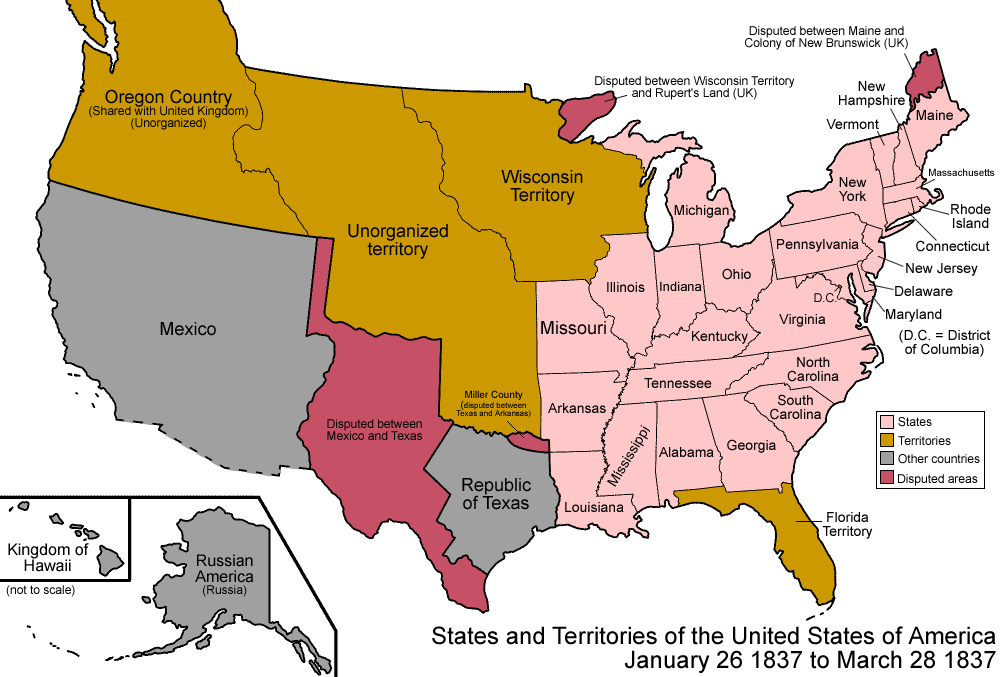 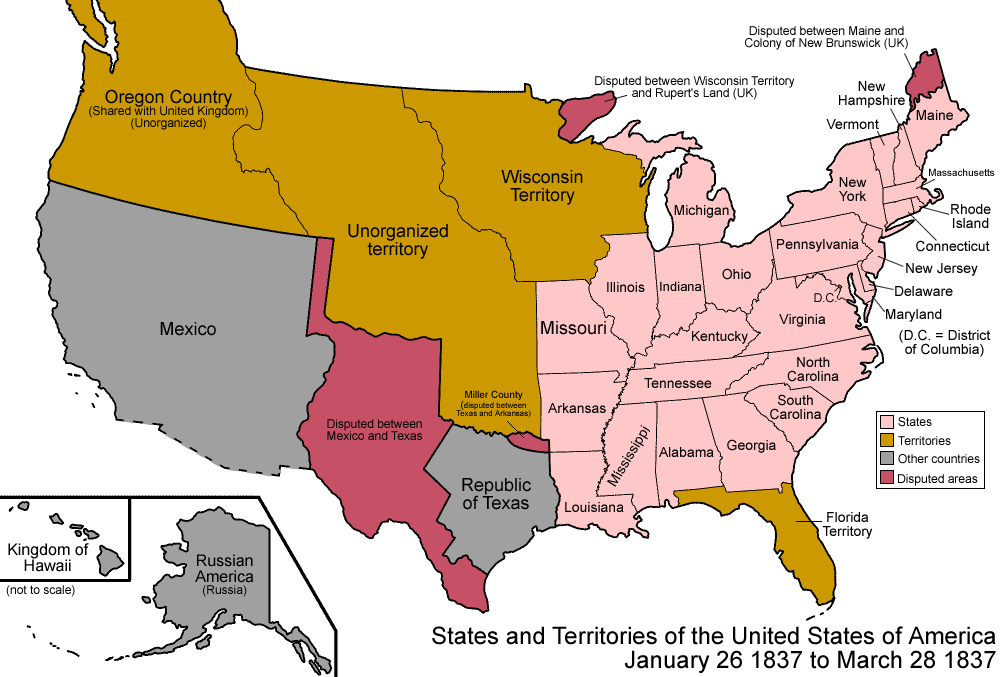 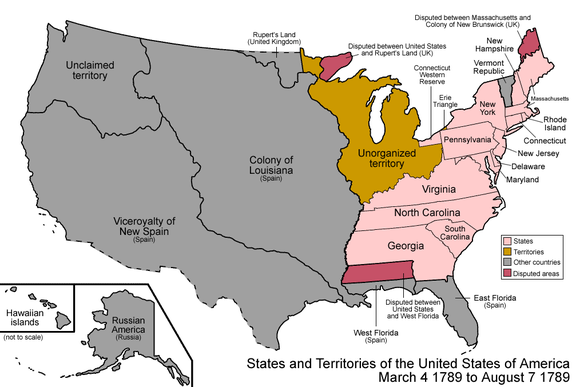 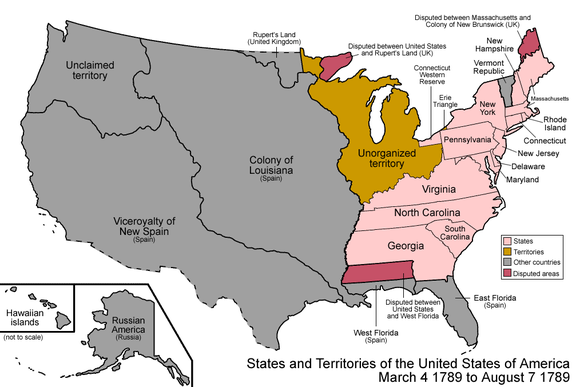 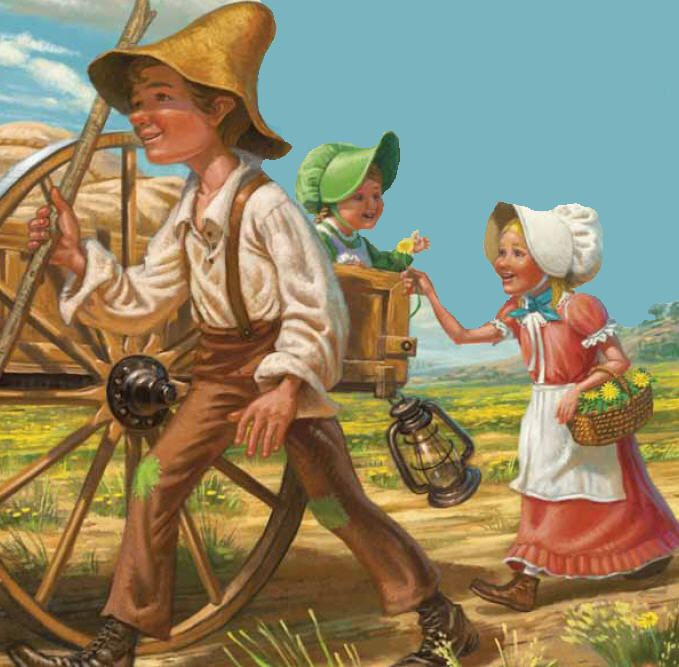 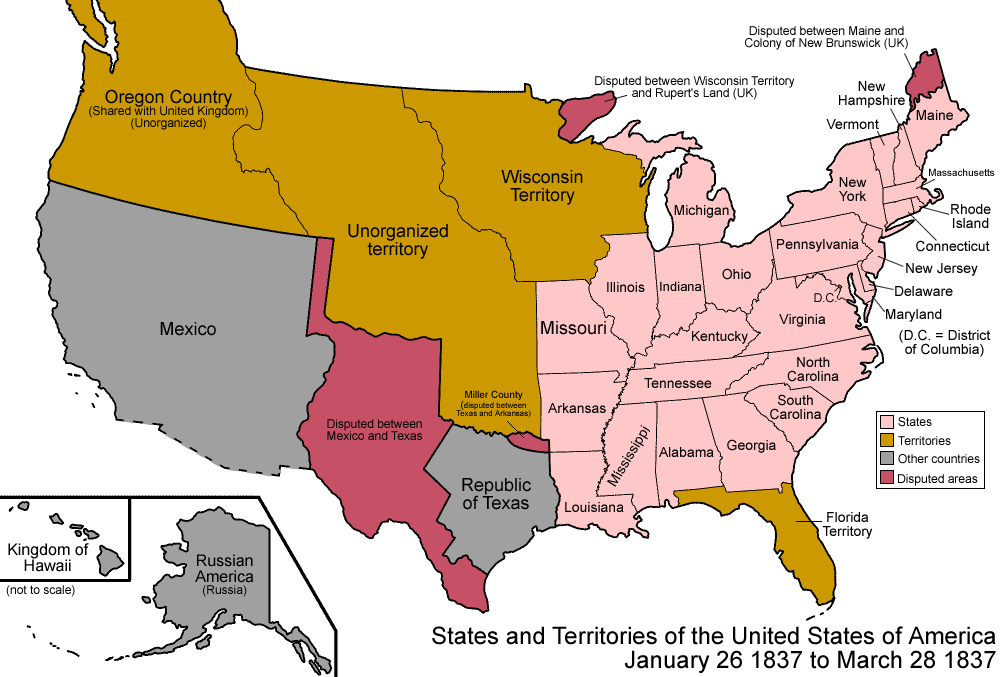 Ezra Meeker
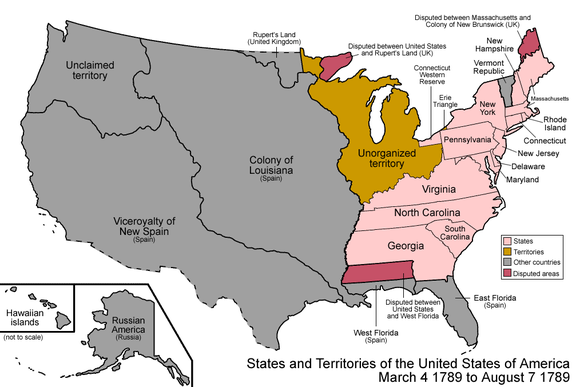 1830: born Butler County OH
1837: 7 years old; living in Ohio
Ezra Meeker
https://en.wikipedia.org/wiki/Ezra_Meeker
	Ezra Manning Meeker (December 29, 1830 – December 3, 1928) was an American pioneer who traveled the Oregon Trail by ox-drawn wagon as a young man, migrating from Iowa to the Pacific Coast. Late in life he worked to memorialize the Trail, repeatedly retracing the trip of his youth. Once known as the "Hop King of the World", he was the first mayor of Puyallup, Washington.
	Ezra Manning Meeker was born in Butler County, Ohio, near Huntsville, on December 29, 1830, the son of Jacob (1804–1869) and Phoebe (Baker) Meeker (1801–1854). His paternal ancestors had been among the early settlers of Elizabeth, New Jersey, where their ancestral home was located. In the American Revolutionary War, about twenty Meekers fought for the new nation. Ezra was the fourth of the six children Jacob and Phoebe had together, with older brothers John, Manning (died at age one week) and Oliver, and a younger sister Hannah and brother Clark.
	Jacob was a miller and farmer. In 1839, the family moved from Ohio to Indiana, close to Indianapolis—Ezra and his older brother Oliver walked behind the family wagon for 200 miles (320 km). Ezra had little formal education; he later estimated a total of six months. Phoebe, seeing that her son's mind was not well adapted to formal learning, allowed him to earn money through odd jobs. He obtained work as printer's devil at the Indianapolis Journal, where his duties involved delivering the newspaper to subscribers, among them local pastor Henry Ward Beecher. In 1845, Phoebe's father, a Cincinnati merchant, gave his daughter $1,000, enough to buy the family a farm. As both Jacob and Ezra Meeker realized the boy enjoyed the outdoor life more than inside work, Jacob placed Ezra in charge of the farm, allowing the elder Meeker to work as a miller.
	Ezra married Eliza Jane Sumner in 1851; the following year the couple, with Ezra's brother and with their newborn son, set out for the Oregon Territory, where land could be claimed and settled on. Although they endured hardships on the Trail in the journey of nearly six months, the entire party survived the trek. Meeker and his family briefly stayed near Portland, then journeyed north to live in the Puget Sound region. They settled at what is now Puyallup in 1862, where Meeker grew hops for use in brewing beer. By 1887, his business had made him wealthy, and his wife built a large mansion for the family. In 1891 an infestation of hop aphids destroyed his crops and took much of his fortune. He later tried his hand at a number of ventures, and made four largely unsuccessful trips to the Klondike, taking groceries and hoping to profit from the gold rush.
	Meeker became convinced that the Oregon Trail was being forgotten, and he determined to bring it publicity so it could be marked and monuments erected. In 1906–1908, although in his late 70s, he retraced his steps along the Oregon Trail by wagon, seeking to build monuments in communities along the way. His trek reached New York, and in Washington, D.C. he met President Theodore Roosevelt. He traveled the Trail again several times in the final two decades of this life, including by oxcart in 1910–1912 and by airplane in 1924. During another such trip, in 1928, Meeker fell ill but was succored by Henry Ford. On his return to Washington state, Meeker became ill again and died there on December 3, 1928 at age 97. Meeker wrote several books; his work has continued through the activities of such groups as the Oregon-California Trails Association.
1837
Our Guides on the Trails West
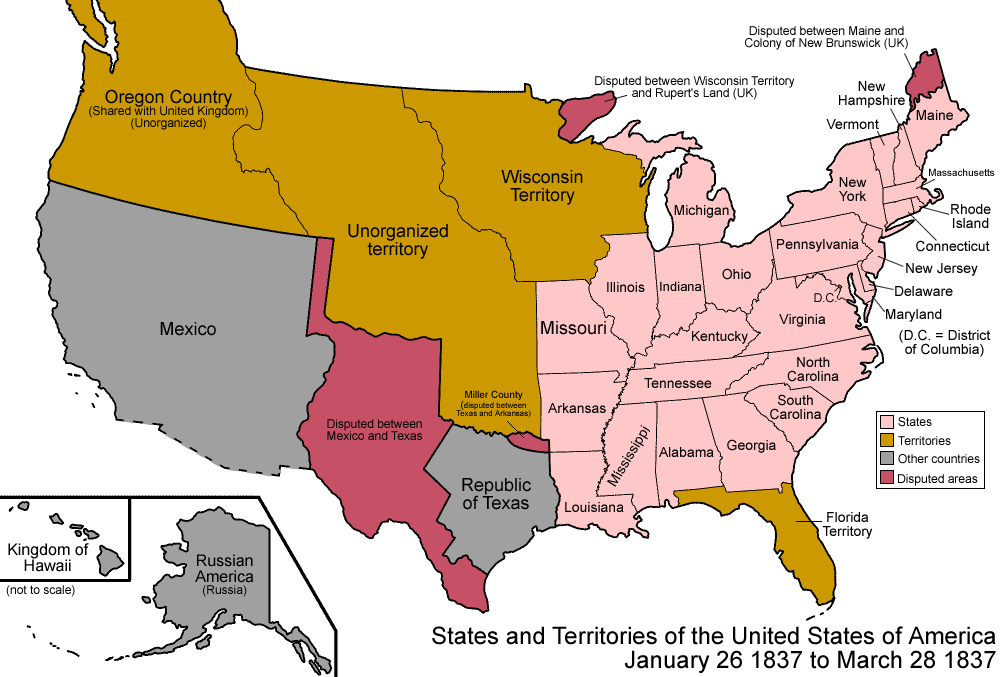 Oregon Trail
Oregon Trail
shared
OREGON
COUNTRY
Oregon Trail
Mormon Trail
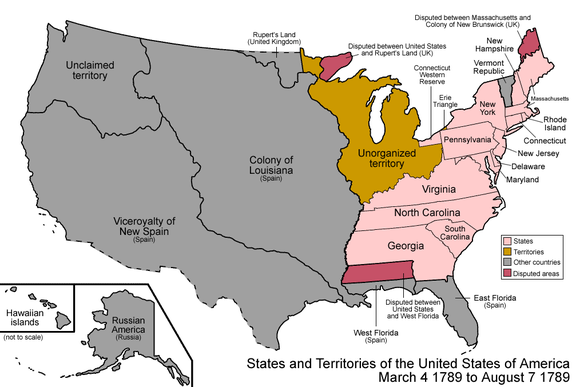 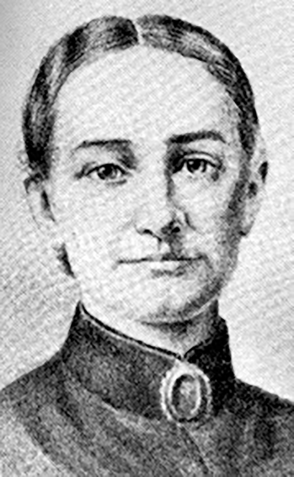 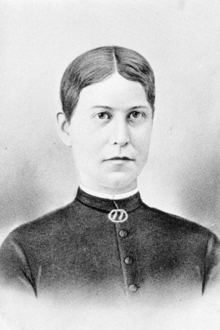 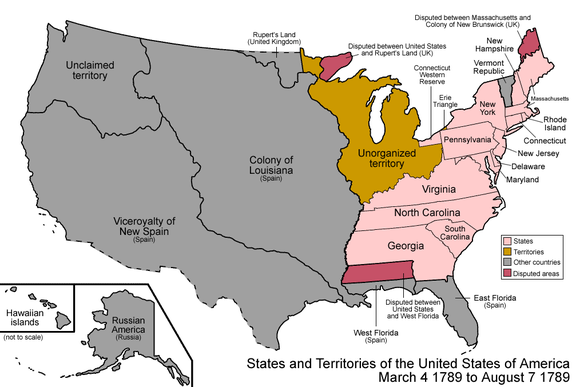 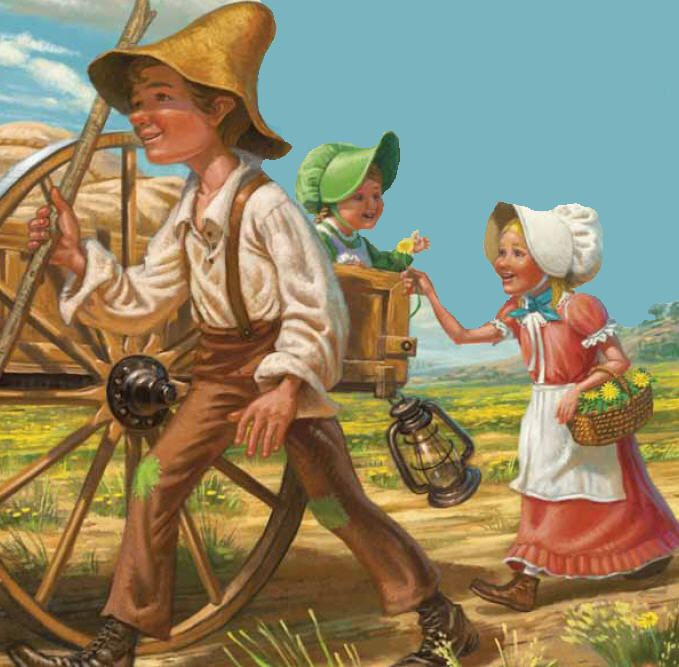 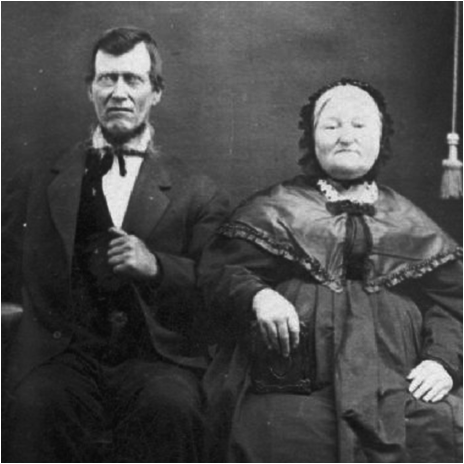 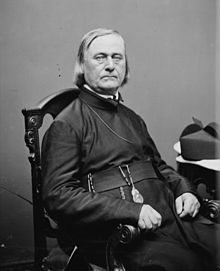 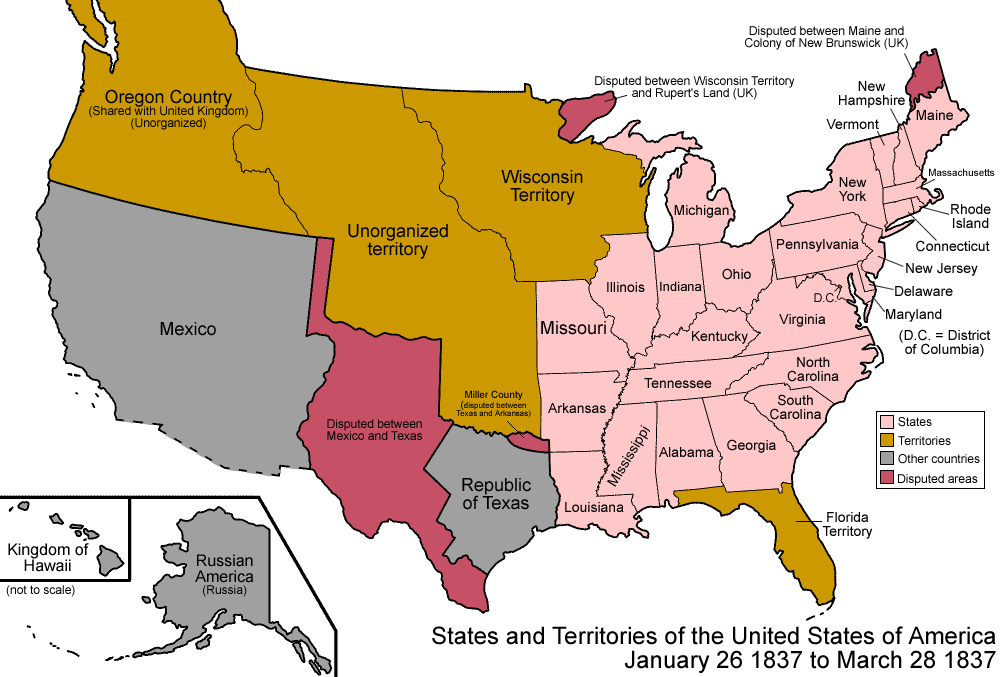 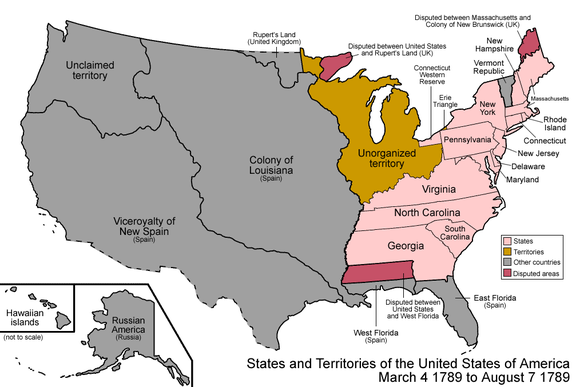 Narcissa         Eliza
J. Kennedy
Ezra Meeker
Father de Smet
1837
Our Guides on the Trails West
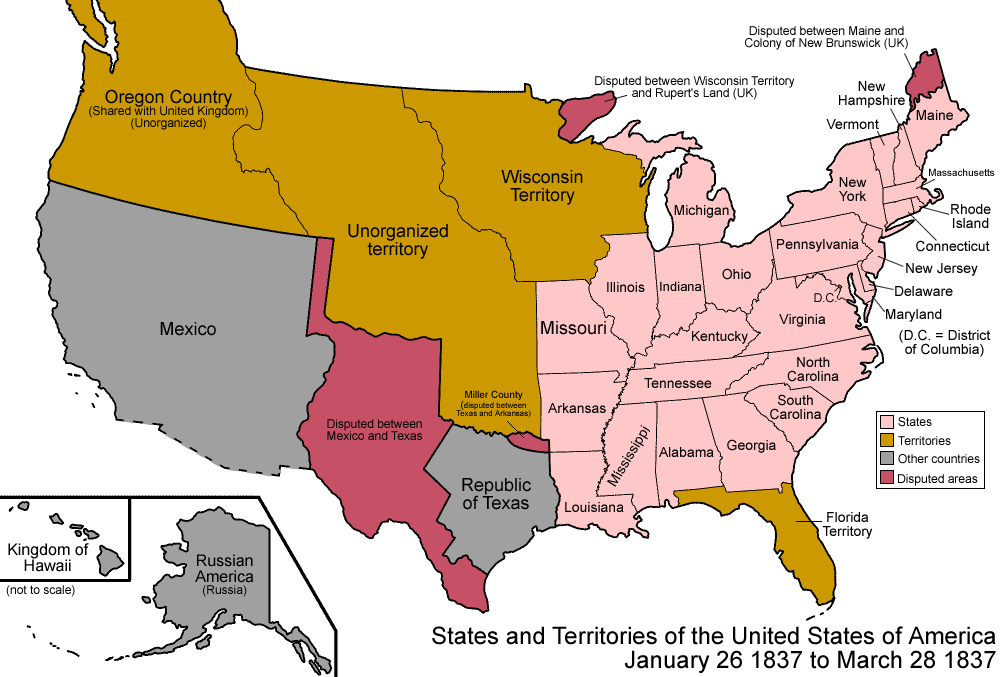 Oregon Trail
Oregon Trail
shared
OREGON
COUNTRY
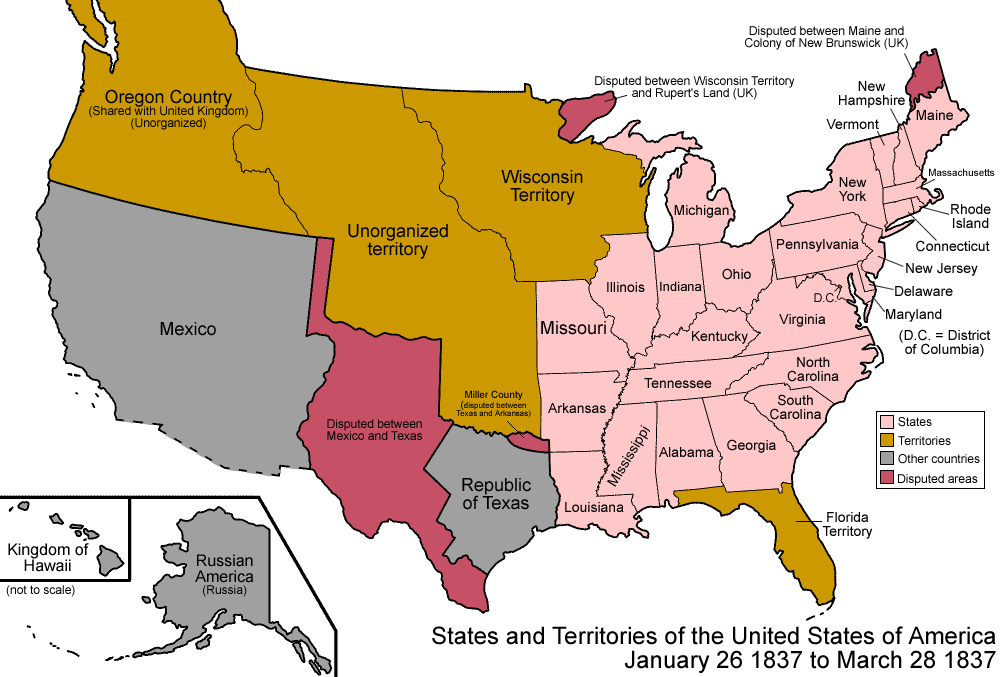 Oregon Trail
Mormon Trail
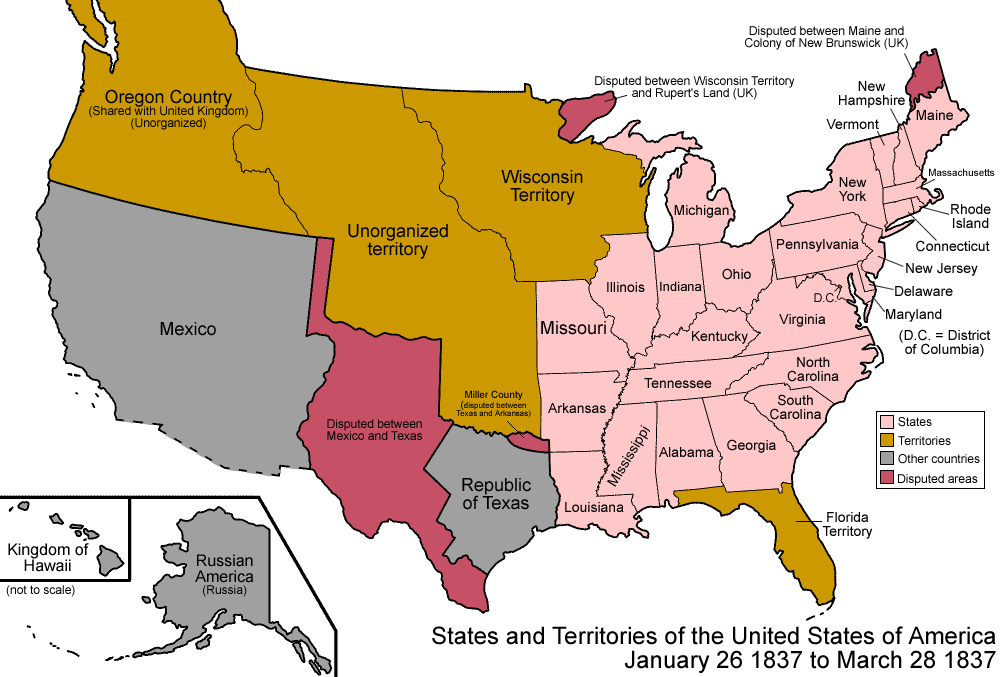 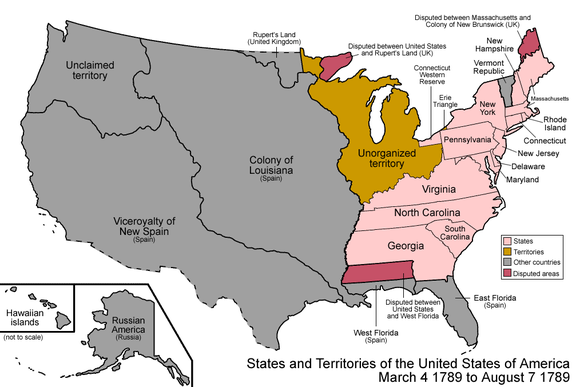 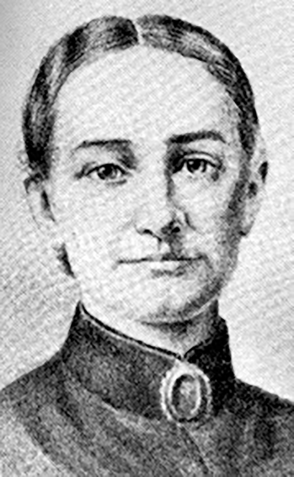 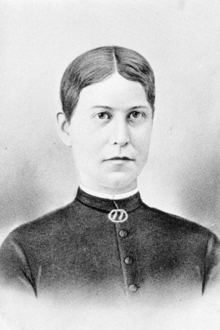 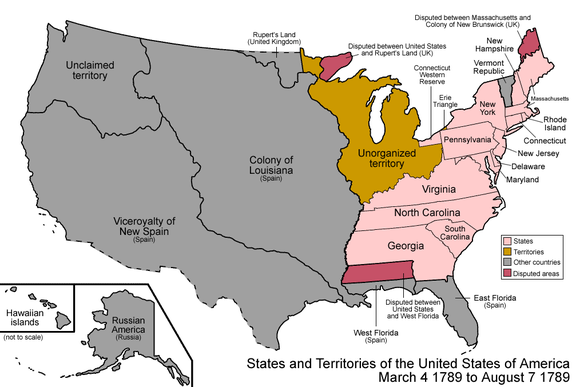 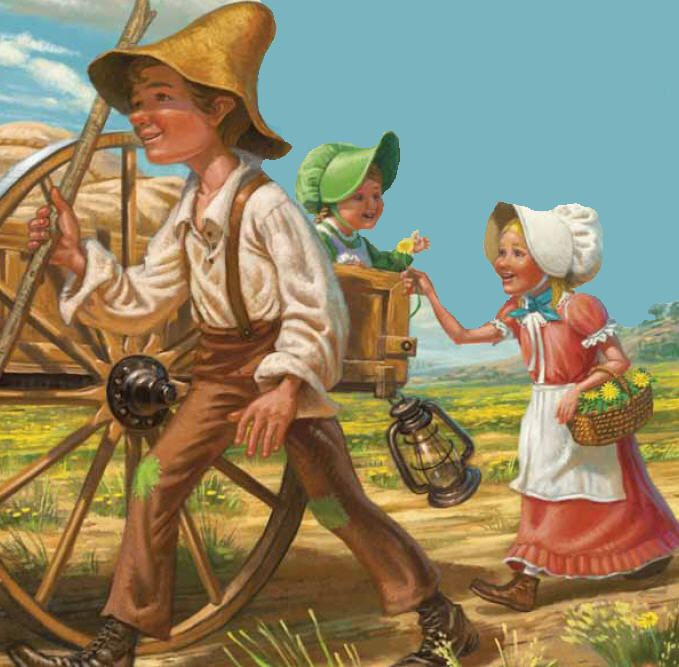 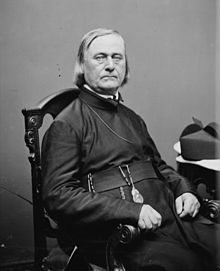 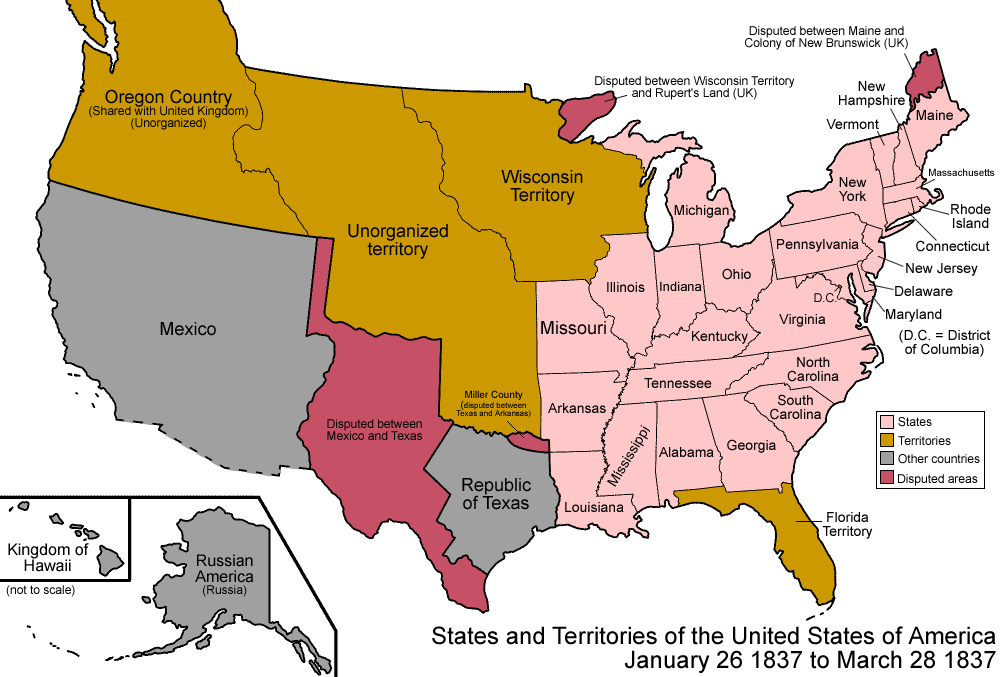 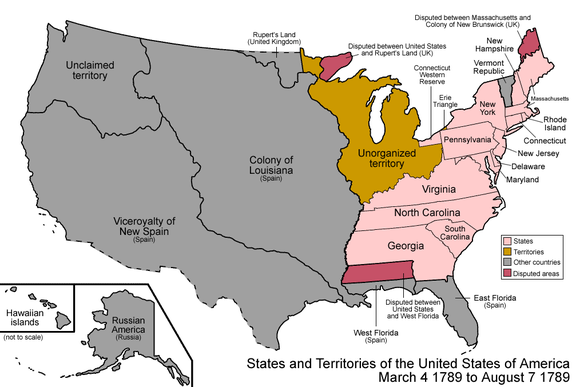 Narcissa         Eliza
Ezra Meeker
Father de Smet
1837
Our Guides on the Trails West
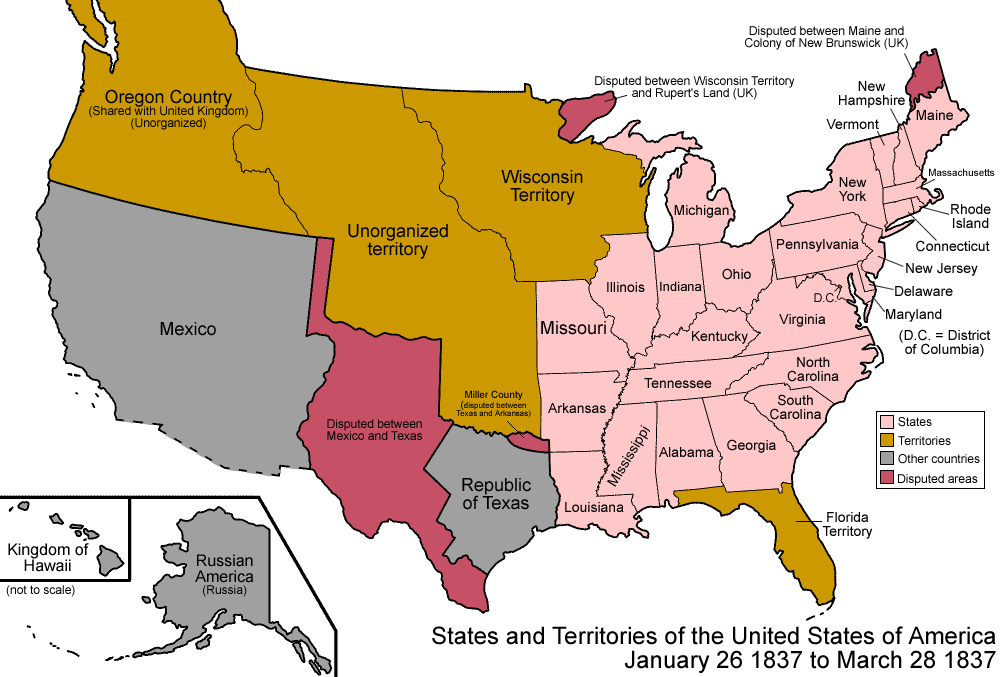 Mormon Trail
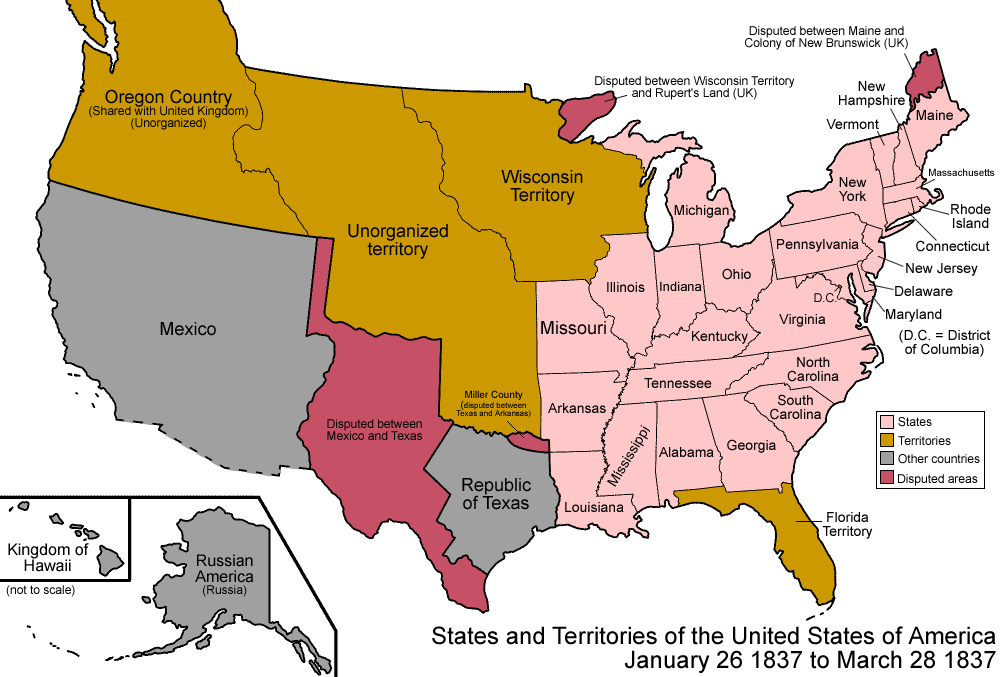 Mormon Trail
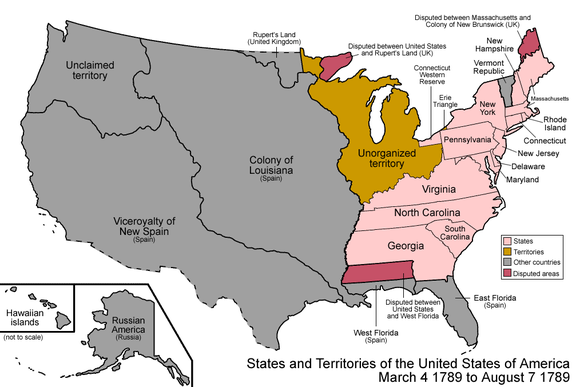 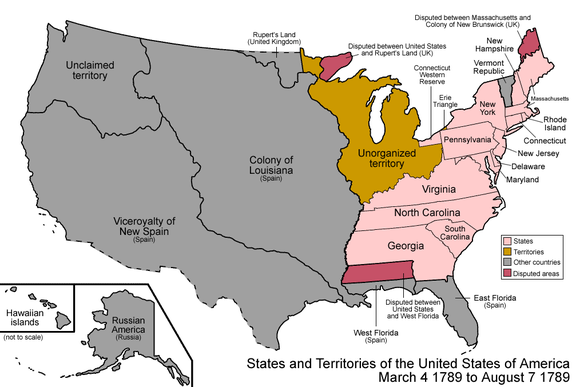 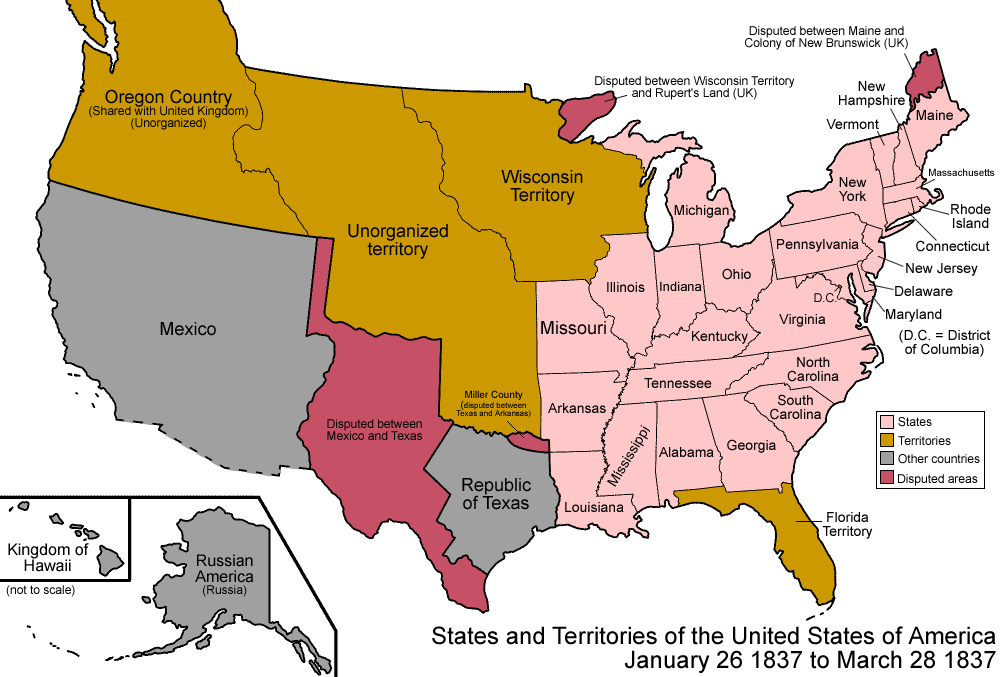 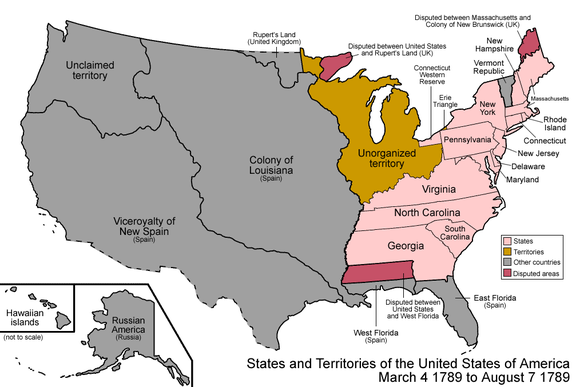 https://en.wikipedia.org/wiki/Talk:Mormon_Trail
	 The Mormon Trail is the 1,300-mile (2,092 km) route that members of The Church of Jesus Christ of Latter-day Saints traveled from 1846 to 1868. Today, the Mormon Trail is a part of the United States National Trails System, known as the Mormon Pioneer National Historic Trail.
The Mormon Trail extends from Nauvoo, Illinois, which was the principal settlement of the Latter Day Saints from 1839 to 1846, to Salt Lake City, Utah, which was settled by Brigham Young and his followers beginning in 1847. From Council Bluffs, Iowa to Fort Bridger in Wyoming, the trail follows much the same route as the Oregon Trail and the California Trail; these trails are collectively known as the Emigrant Trail.
	The Mormon pioneer run began in 1846, when Young and his followers were driven from Nauvoo. After leaving, they aimed to establish a new home for the church in the Great Basin and crossed Iowa. Along their way, some were assigned to establish settlements and to plant and harvest crops for later emigrants. During the winter of 1846–47, the emigrants wintered in Iowa, other nearby states, and the unorganized territory that later became Nebraska, with the largest group residing in Winter Quarters, Nebraska. In the spring of 1847, Young led the vanguard company to the Salt Lake Valley, which was then outside the boundaries of the United States and later became Utah.
	During the first few years, the emigrants were mostly former occupants of Nauvoo who were following Young to Utah. Later, the emigrants increasingly comprised converts from the British Isles and Europe. The trail was used for more than 20 years, until the completion of the First Transcontinental Railroad in 1869. Among the emigrants were the Mormon handcart pioneers of 1856–60. Two of the handcart companies, led by James G. Willie and Edward Martin, met disaster on the trail when they departed late and were caught by heavy snowstorms in Wyoming.
	 Under the leadership of Joseph Smith, Latter Day Saints established several communities throughout the United States between 1830 and 1844, most notably in Kirtland, Ohio; Independence, Missouri; and Nauvoo. However, the Saints were driven out of each of them in turn, due to conflicts with other settlers (see History of the Latter Day Saint movement). This included the actions of Governor Lilburn Boggs, who issued Missouri Executive Order 44, which called for the "extermination" of all Mormons in Missouri. Latter-day Saints were finally forced to abandon Nauvoo in 1846.
Although the movement had split into several denominations after Smith's death in 1844, most members aligned themselves with Brigham Young and The Church of Jesus Christ of Latter-day Saints (LDS). Under Young's leadership, about 14,000 Mormon citizens of Nauvoo set out to find a new home in the West.
	 As the senior apostle of the Quorum of the Twelve Apostles after Joseph Smith's death, Brigham Young assumed responsibility of the leadership of the church. He would later be sustained as President of the Church and prophet.
Young now had to lead the Saints into the far west, without knowing exactly where to go or where they would end up. He insisted the Mormons should settle in a place no one else wanted and felt the isolated Great Basin would provide the Saints with many advantages.
Young reviewed information on the Great Salt Lake Valley and the Great Basin, consulted with mountain men and trappers, and met with Father Pierre-Jean De Smet, a Jesuit missionary familiar with the region. Young also organized a vanguard company to break trail to the Rocky Mountains, evaluate trail conditions, find sources of water, and select a central gathering point in the Great Basin. A new route on the north side of the Platte and North Platte rivers was chosen to avoid potential conflicts over grazing rights, water access, and campsites with travelers using the established Oregon Trail on the river's south side.
The Quincy Convention of October 1845 passed resolutions demanding that the Latter-day Saints withdraw from Nauvoo by May 1846. A few days later, the Carthage Convention called for establishment of a militia that would force them out if they failed to meet the May deadline.[5] To try to meet this deadline and to get an early start on the trek to the Great Basin, the Latter-day Saints began leaving Nauvoo in February 1846.
	 The departure from Nauvoo began on February 4, 1846, under the leadership of Brigham Young. This early departure exposed them to the elements in the worst of winter. After crossing the Mississippi River, the journey across Iowa Territory followed primitive territorial roads and Native American trails.
	Young originally planned to lead an express company of about 300 men to the Great Basin during the summer of 1846. He believed they could cross Iowa and reach the Missouri Riverin four to six weeks. However, the actual trip across Iowa was slowed by rain, mud, swollen rivers, and poor preparation, and it required 16 weeks – nearly three times longer than planned.
Heavy rains turned the rolling plains of southern Iowa into a quagmire of axle-deep mud. Furthermore, few people carried adequate provisions for the trip. The weather, general unpreparedness, and lack of experience in moving such a large group of people all contributed to the difficulties they endured.
	The initial party reached the Missouri River on June 14. It was apparent that the Latter-day Saints could not make it to the Great Basin that season and would have to winter on the Missouri River. Some of the emigrants established a settlement called Kanesville on the Iowa side of the river. Others moved across the river into the area of present-day Omaha, Nebraska, and built a camp called Winter Quarters.
	 In April 1847, chosen members of the vanguard company gathered, final supplies were packed, and the group was organized into 14 military companies. A militia and night guard were formed. The company consisted of 143 men, including three blacks and eight members of the Quorum of the Twelve, three women, and two children. The train contained 73 wagons, draft animals, and livestock, and carried enough supplies to provision the group for one year. On April 5, the wagon train moved west from Winter Quarters toward the Great Basin.
	The journey from Winter Quarters to Fort Laramie took six weeks; the company arrived at the fort on June 1. While at Fort Laramie, the vanguard company was joined by members of the Mormon Battalion, who had been excused due to illness and sent to winter in Pueblo, Colorado, and a group of Church members from Mississippi. At this point, the now larger company took the established Oregon Trail toward the trading post at Fort Bridger.
Young met mountain man Jim Bridger on June 28. They discussed routes into the Salt Lake Valley and the feasibility of viable settlements in the mountain valleys of the Great Basin. The company pushed on through South Pass, rafted across the Green River, and arrived at Fort Bridger on July 7. About the same time, they were joined by 12 more members of the sick detachment of the Mormon Battalion.
	Now facing a more rugged and hazardous trek, Young chose to follow the trail used by the Donner–Reed party on their journey to California the previous year. As the vanguard company traveled through the rugged mountains, they divided into three sections. Young and several other members of the party suffered from a fever, generally accepted as a "mountain fever" induced by wood ticks. The small sick detachment lagged behind the larger group, and a scouting division was created to move farther ahead on the designated route.
Scouts Erastus Snow and Orson Pratt entered the Salt Lake Valley on July 21. On July 23, Pratt offered a prayer dedicating the land to the Lord. Ground was broken, irrigation ditches were dug, and the first fields of potatoes and turnips were planted. On July 24, Young first saw the valley from a "sick" wagon driven by his friend Wilford Woodruff. According to Woodruff, Young expressed his satisfaction in the appearance of the valley and declared, "This is the right place, drive on."
In August 1847, Young and selected members of the vanguard company returned to Winter Quarters to organize the companies scheduled for following years. By December 1847, more than 2,000 Mormons had completed the journey to the Salt Lake Valley, then in Mexican territory.
Farming the uncultivated land was initially difficult, as the shares broke when they tried to plow the dry ground. Therefore, an irrigation system was designed and the land was flooded before plowing, and the resulting system provided supplemental moisture during the year.
Salt Lake City was laid out and designated as Church headquarters. Hard work produced a prosperous community. In their new settlement, entertainment was also important, and the first public building was a theater.
It did not take long, however, until the United States caught up with them, and in 1848, after the end of the war with Mexico, the land in which they settled became part of the United States.
	 Each year during the Mormon migration, people continued to be organized into "companies", each company bearing the name of its leader and subdivided into groups of 10 and 50. The Saints traveled the trail broken by the vanguard company, splitting the journey into two sections. The first segment began in Nauvoo and ended in Winter Quarters, near modern-day Omaha, Nebraska. The second half of the journey took the Saints through the area that later became Nebraska and Wyoming, before finishing their journey in the Salt Lake Valley in present-day Utah. The earlier groups used covered wagons pulled by oxen to carry their supplies across the country. Some later companies used handcarts and traveled by foot.
	By 1849, many of the Latter-day Saints who remained in Iowa or Missouri were poor and unable to afford the costs of the wagon, teams of oxen, and supplies that would be required for the trip. Therefore, the LDS Church established a revolving fund, known as the Perpetual Emigration Fund, to enable the poor to emigrate. By 1852, most of the Latter-day Saints from Nauvoo who wished to emigrate had done so, and the church abandoned its settlements in Iowa. However, many church members from the eastern states and from Europe continued to emigrate to Utah, often assisted by the Perpetual Emigration Fund.
	 In 1856, the church inaugurated a system of handcart companies in order to enable poor European emigrants to make the trek more cheaply. Handcarts, two-wheeled carts that were pulled by emigrants instead of draft animals, were sometimes used as an alternate means of transportation from 1856 to 1860. They were seen as a faster, easier, and cheaper way to bring European converts to Salt Lake City. Almost 3,000 Mormons, with 653 carts and 50 supply wagons, traveling in 10 different companies, made the trip over the trail to Salt Lake City. While not the first to use handcarts, they were the only group to use them extensively.
	The handcarts were modeled after carts used by street sweepers and were made almost entirely of wood. They were generally six to seven feet (183 to 213 cm) long, wide enough to span a narrow wagon track, and could be alternately pushed or pulled. The small boxes affixed to the carts were three to four feet (91 to 122 cm) long and eight inches (20 cm) high. They could carry about 500 pounds (227 kg), most of this weight consisting of trail provisions and a few personal possessions.
	All but two of the handcart companies successfully completed the rugged journey, with relatively few problems and only a few deaths. However, the fourth and fifth companies, known as the Willie and Martin Companies, respectively, had serious problems. The companies left Iowa City, Iowa, in July 1856, very late to begin the trip across the plains. They met severe winter weather west of present-day Casper, Wyoming, and continued to cope with deep snow and storms for the remainder of the journey. Food supplies were soon exhausted. Young organized a rescue effort that brought the companies in, but more than 210 of the 980 emigrants in the two parties died.
	The handcart companies continued with more success until 1860, and traditional ox-and-wagon companies also continued for those who could afford the higher cost. After 1860, the church began sending wagon companies east each spring, to return to Utah in the summer with the emigrating Latter-day Saints. Finally, with the completion of the Transcontinental Railroad in 1869, future emigrants were able to travel by rail, and the era of the Mormon pioneer trail came to an end.
MORMON TRAIL
  Rebecca Winters (1799-1852) - Mormon pioneer who dies of cholera on the trail; grave site 
    is still visible
  Brigham Young ( 1801-1877)- religous leader who led Mormons from Illinois to Utah
  Olive Oatman (1838-1903) - kidnapped Mormon girl on pioneer trail to California
  Mary Parson Johnson (1849-1910) -  Danish Mormon child pioneer whose legs were
    amputated due to frostbite on the trail
1837
Our Guides on the Trails West
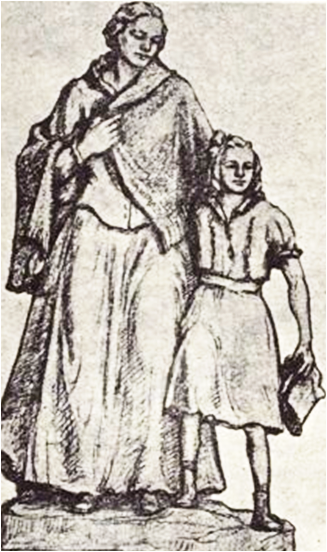 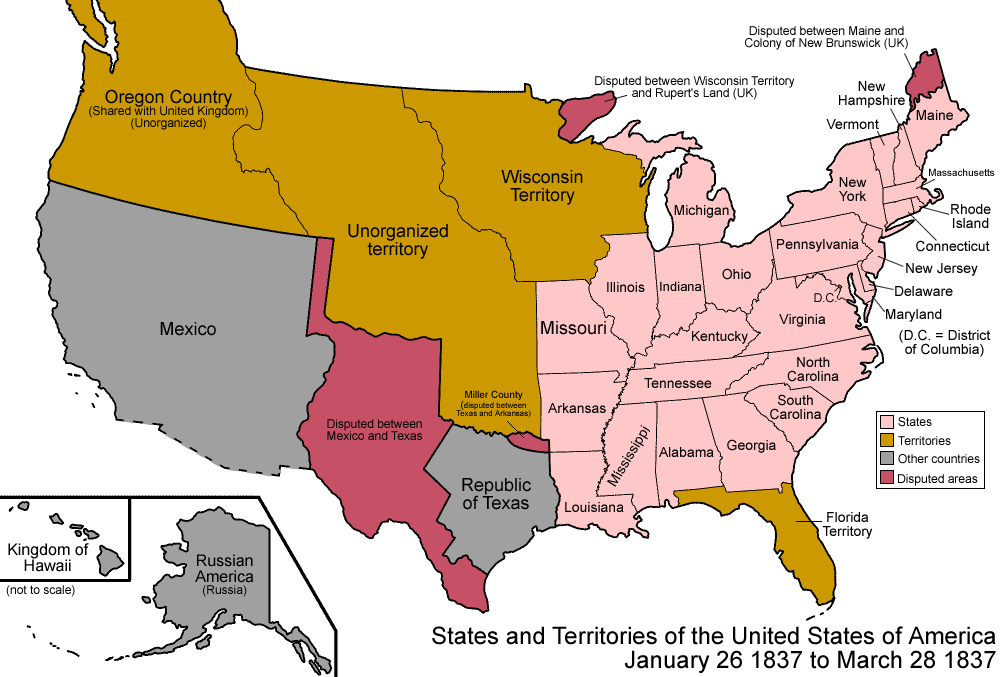 Mormon Trail
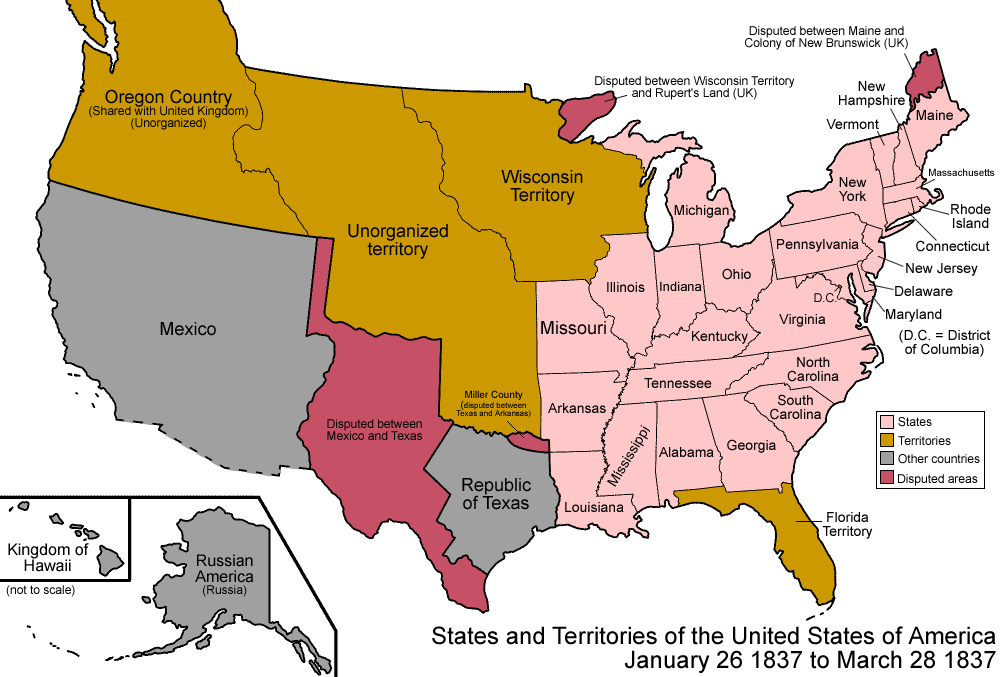 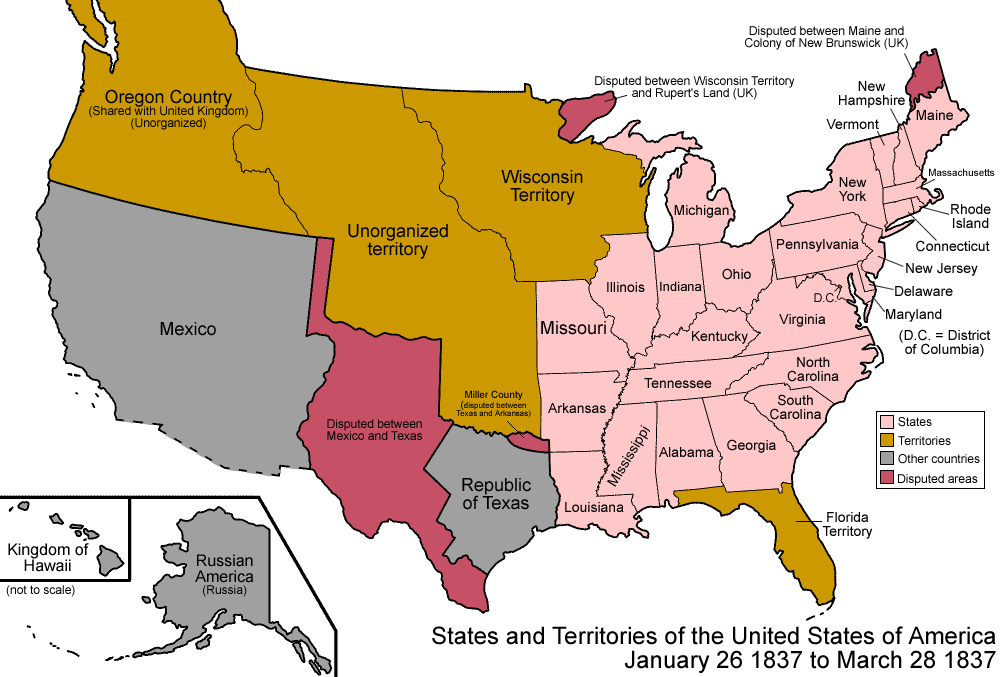 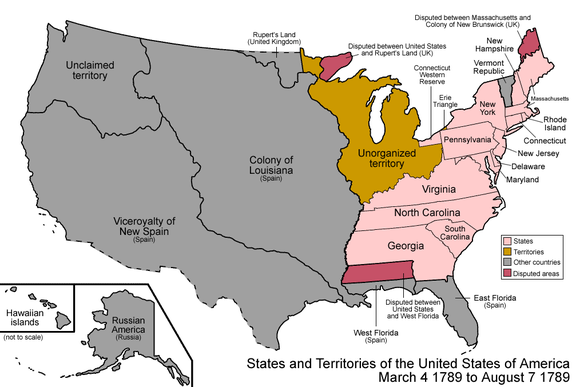 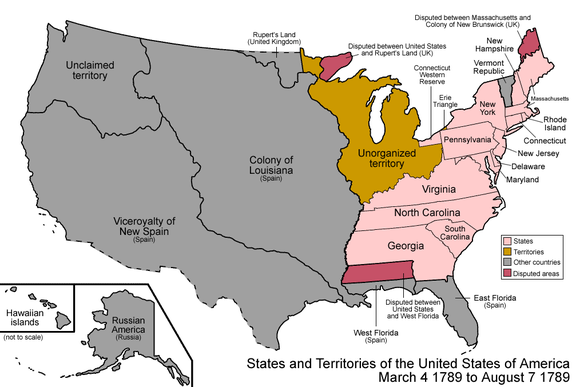 Rebecca Winters
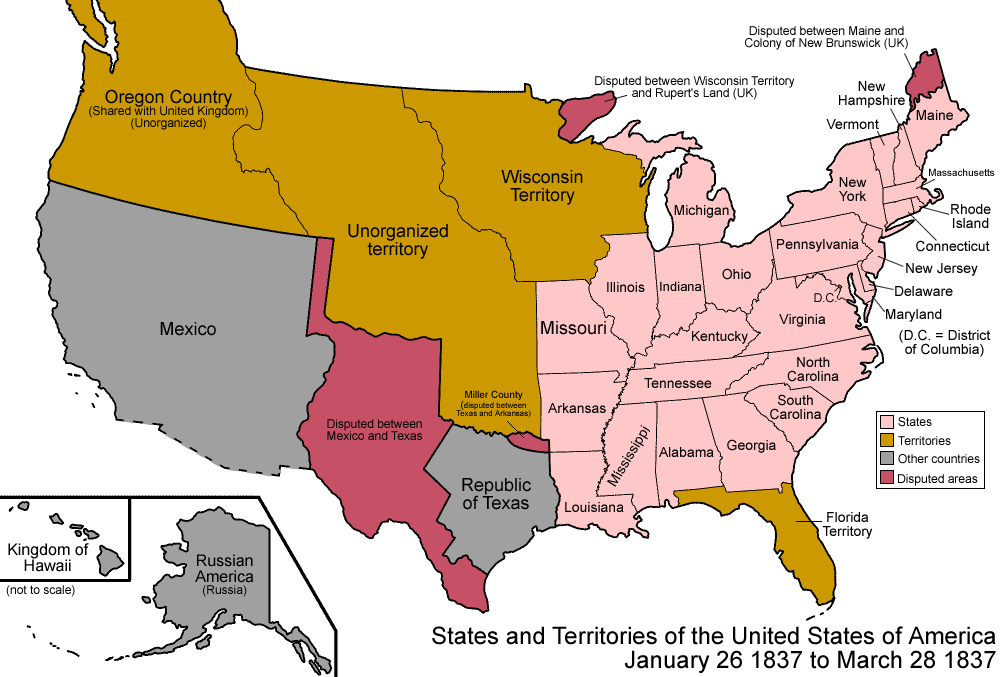 1799: born in New York
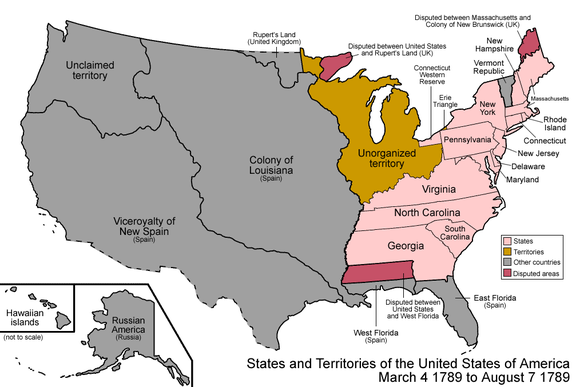 1817: family moves to Ohio
1824: meets & marries Hiram Winters
1837: both convert to Mormon faith; age 38: living in Ohio
https://www.nps.gov/scbl/planyourvisit/upload/rebecca-winters-story.pdf
	 A Lonely Grave Seven miles northeast of Scotts Bluff
 National Monument lies a solitary grave. This site marks the final
 resting place of Rebecca Winters, who died of cholera on August 15, 
1852. Rebecca was only one of thousands of people who succumbed 
to disease as they made their way west on the overland trails, but
 her grave is one of only a few that remains identifiable today. 
From what we know of Rebecca Winters, the fact that her grave was
 marked is not surprising. By all accounts, she was a warm and caring
 person, deeply committed to her faith and her family. She was born
 in the state of New York in 1802, the daughter of Gideon Burdick, 
a Revolutionary War veteran. She and her husband, Hiram, were 
early members of the Mormon Church, being baptized into that faith
 in June of 1833. As a result of their religious beliefs, they endured
 severe persecutions at the hands of non-believers. The Winters family was forced to relocate several times, making new homes in Ohio, Illinois and Iowa. In an effort to escape these persecutions, in June of 1852 they joined with other Mormons in making the great exodus to Utah. Unfortunately, somewhere along the Platte River valley, several people in their party contracted cholera. This was an especially deadly disease that killed thousands of emigrants. 
	Sadly, Rebecca Winters was among those who fell victim to the disease. Her husband and a close friend, William Reynolds, had the painful task of burying her, and their special efforts speak volumes for the affection they had for Rebecca. The normal practice for emigrants making their way west was to hide the graves of loved ones who died during the journey. Often graves were dug directly in the roadway, and after burial, wagons were driven over it to obscure all signs of it. This was not done out of a callous disregard for the deceased, but to reduce the likelihood that the grave might be disturbed by wild animals. 
	Hiram Winters and William Reynolds first dug an unusually deep grave. They then placed a layer of wooden planks, apparently salvaged from abandoned wagons, on the bottom of the grave. The story is told that her friends and family could not bear the thought of dirt touching her. However, there was not enough wood to build a coffin, so Rebecca’s body was carefully wrapped in blankets and then placed in the grave. A second layer of planks was placed over her body, and the grave was filled in. Undoubtedly a tearful burial service was held as the earthly remains of Rebecca Winters were laid to rest. As a final token of his friendship, William Reynolds took a metal wheel rim and chiseled the following words, “Rebecca Winters, Age 50.” In later years, Reynolds’ daughter Ellis related the story that her father had worked on the metal rim by the light of a candle she held for him. The rim was then bent into an oval shape, approximating the outline of a grave stone, and was placed over the fresh grave. The Winters family then continued their westward journey and settled in Pleasant Grove, Utah.
	 It was this metal memorial, which withstood decades of weathering and countless prairie fires, that led to the discovery of the grave in 1899 by surveyors for the Burlington Northern Railroad. For years, the story has persisted that out of respect for this grave, the route of the railroad tracks was altered to preserve the site. Whether or not this is true, tracks were laid only a few feet from the grave. Expanding rail traffic, and an increased number of visitors to the gravesite, gave rise to concerns for visitor safety. Burlington Northern Railroad approached the descendents of Rebecca Winters and asked if the grave might be relocated to a safer, more accessible location. After some deliberation, the Winters family approved the plan. 
	On September 5, 1995, the exhumation of the grave began, with 65 members of the Winters family in attendance. Within a few hours, the work by a team of archaeologists from the Nebraska State Historical Society revealed human remains. Soon the complete skeleton was unearthed, a testimony to the care taken during burial so long ago. The site selected for Rebecca Winters’ new grave is only 100 yards away, just off Nebraska Highway 26. On October 14, 1995, the pioneer woman’s remains, now in a mahogany casket, were once again laid to rest. 125 of her descendants attended the reburial, including her 16 year old great-great-great granddaughter, also named Rebecca Winters. Also in attendance was the great-granddaughter of William Reynolds, the man who had chiseled the metal marker for the original burial, 143 years before.
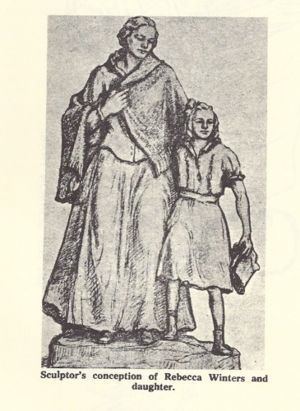 https://en.wikipedia.org/wiki/Rebecca_Winters_(pioneer)
	 Rebecca Burdick Winters (January 16, 1799 – August 15,
 1852) was a Mormon pioneer who with her family left the eastern 
United States to emigrate to the Salt Lake Valley with other
 Latter-day Saints. In August 1852, en route to present-day Utah,
 she died of cholera near present-day Scottsbluff, Nebraska. Her 
grave, located in the Rebecca Winters Memorial Park, has become
 a popular landmark along the Mormon Trail and is a Nebraska 
State Landmark.
	 Rebecca Burdick was born to Gideon Burdick and
 Catharina Schmidt in Canajoharie, New York. In 1806, Catharina
 died; Rebecca was only seven years old at this time. Rebecca's 
father, Gideon, then married Jane Ripley Brown, and when 
Rebecca was 18 the family relocated to Athens County, Ohio. 
Here she met Hiram Winters and they were married in 1824.
 Eventually the two were introduced to Mormonism and joined
 the Latter Day Saint church. They moved their family to 
Kirtland, Ohio, to gather with other church members. Burdick's
 brother, Thomas Burdick, was also converted to the church.
	 After leaving Kirtland, the Winters family briefly
 stayed in Nauvoo, Illinois, before leaving on the Mormon Trail
 with the James C. Snow Wagon Company in June 1852. On 
August 13 of that year, while near Chimney Rock, Rebecca became sick with cholera, and the illness continued to get worse until she died on August 15. Following her death, William Fletcher Reynolds, a family friend, carved her name and age into an iron wagon tire and buried it to mark the grave's location.
	 After the completion of the Union Pacific Railroad, Mormon pioneers stopped traveling by foot and Winters's grave was all but forgotten. Farmers in the Scottsbluff area knew about the grave, but it was not until the end of the 19th century that the grave became a tourist attraction. It was during this time that the Burlington & Missouri Railroad was running a railroad line through the Platte Valley, and after discovering the marked grave, they rerouted the tracks from their original plan to avoid disturbing it. For almost 100 years, thousands visited the grave site, so in 1995 the Burlington Northern Railroad decided to relocate the grave for the safety of visitors (due to its proximity to the railroad tracks). In September 1995, her body was exhumed and relocated a little further east and north of the original location. In June 1996, hundreds of Winters's descendants gathered for the dedication of the Rebecca Winters Memorial Park. The grave remains one of the few marked graves along the Mormon Trail.
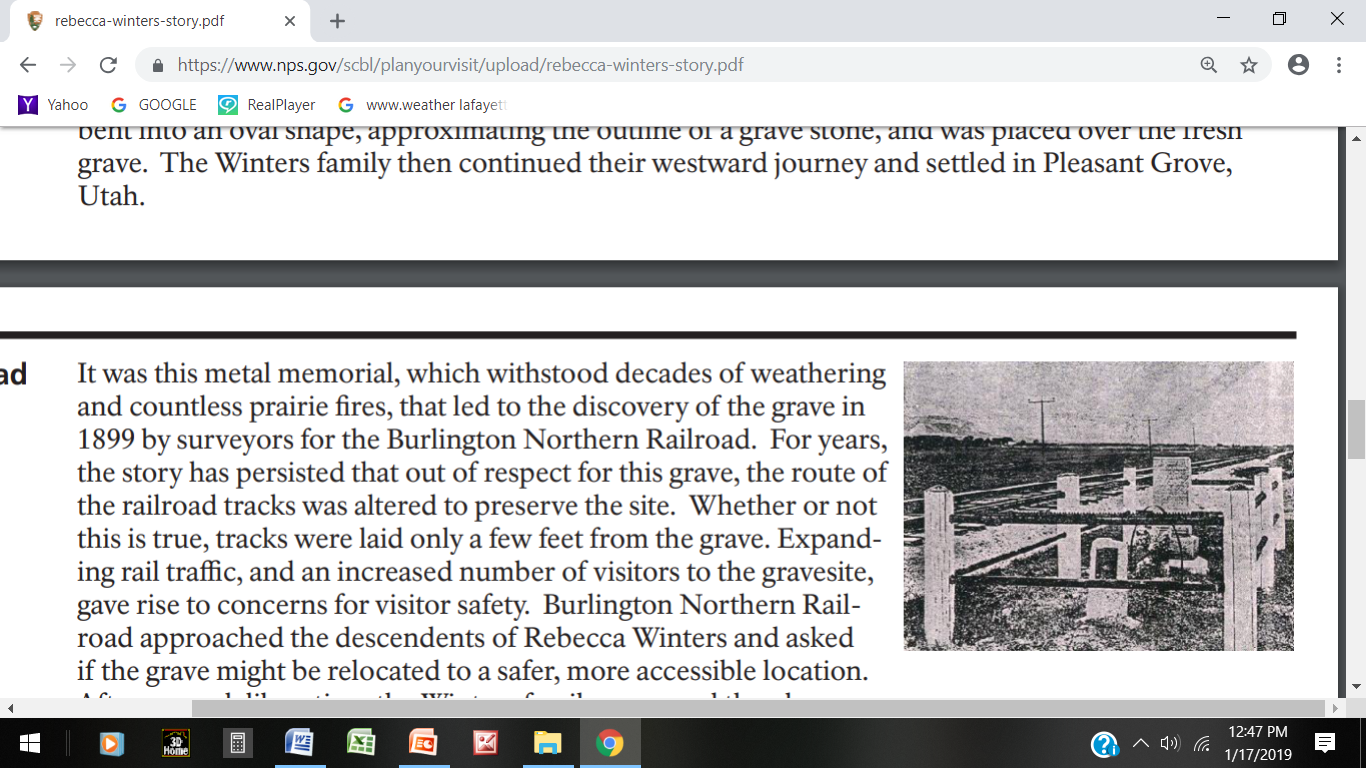 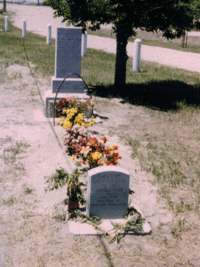 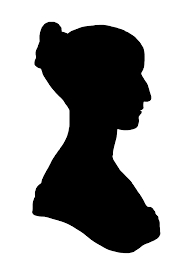 1837
Our Guides on the Trails West
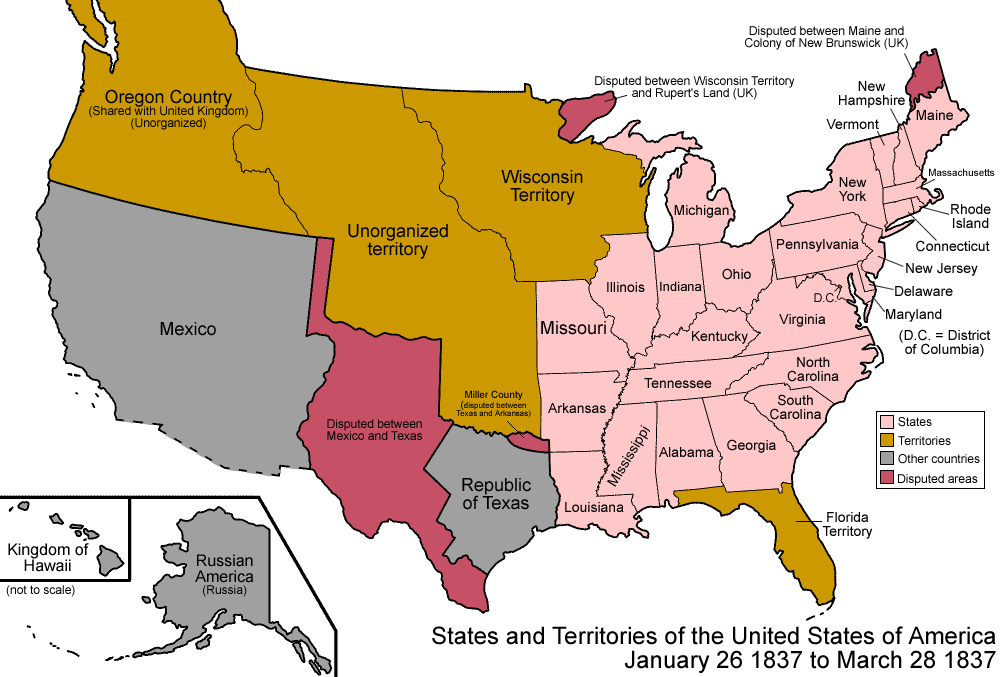 Mormon Trail
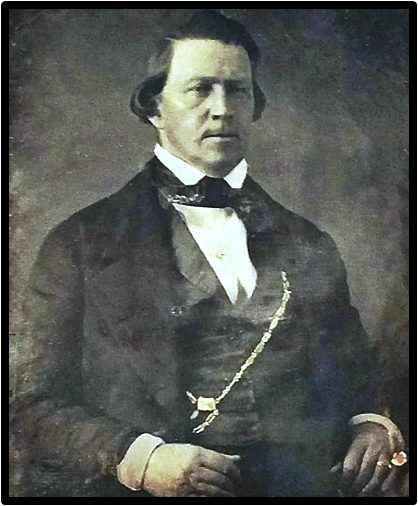 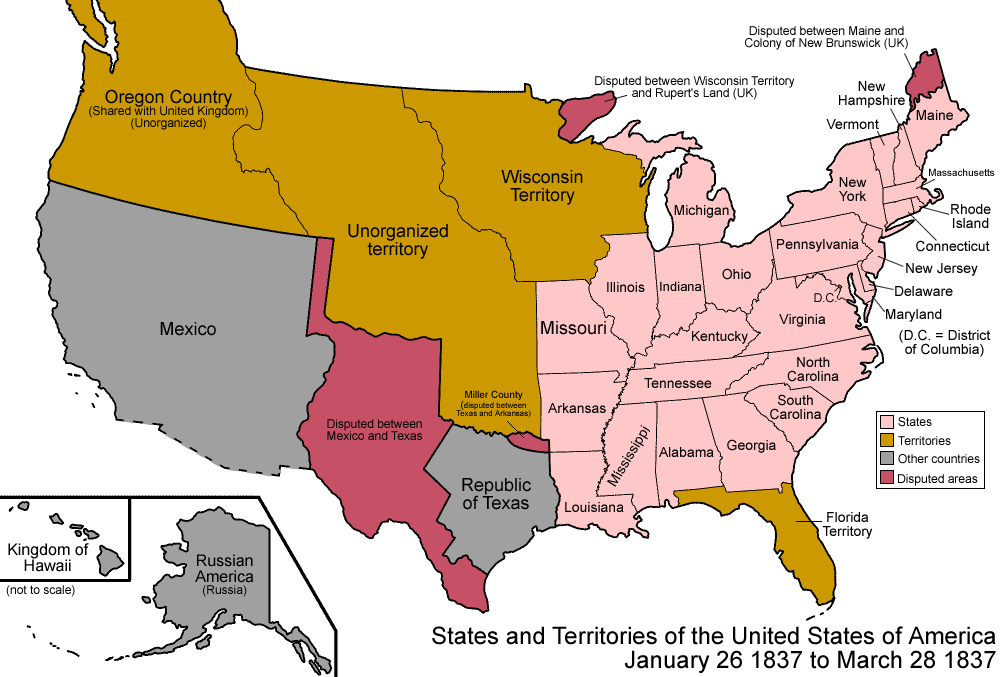 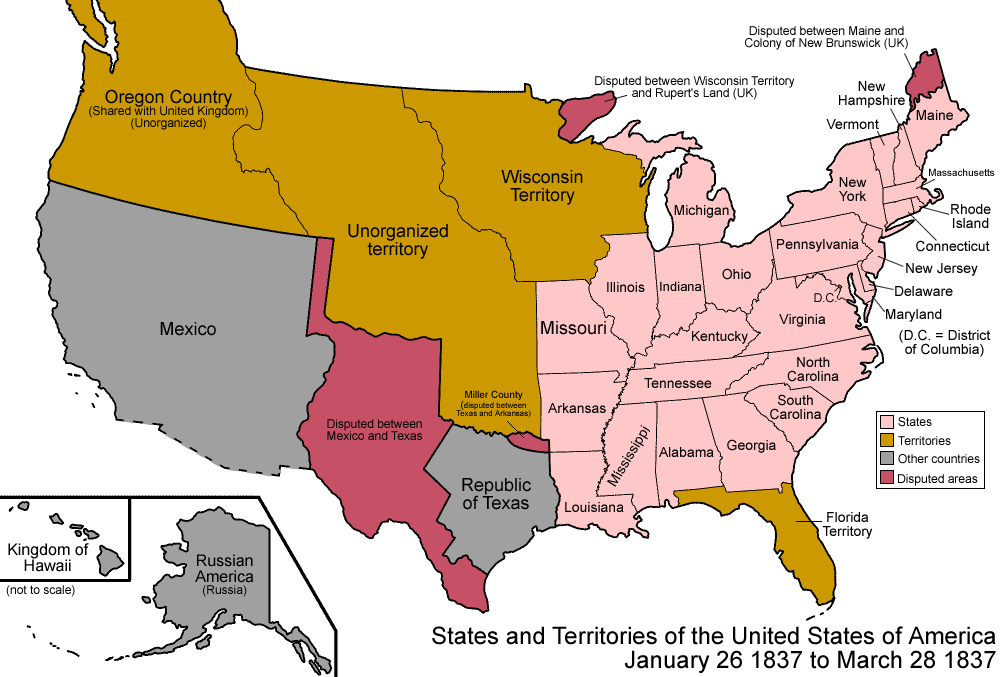 Brigham Young
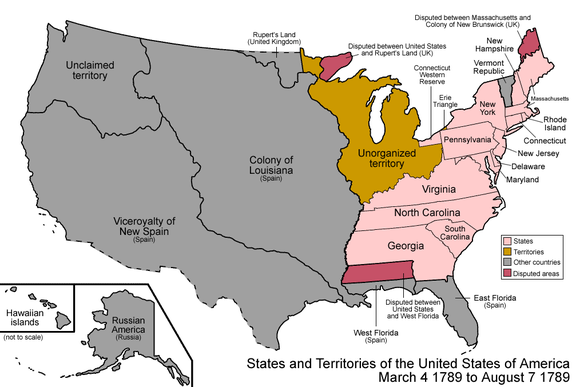 1801: born in Vermont
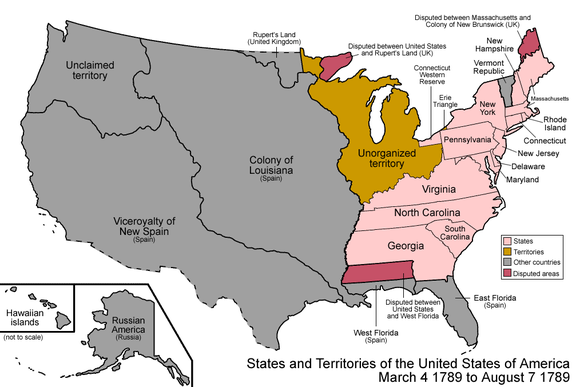 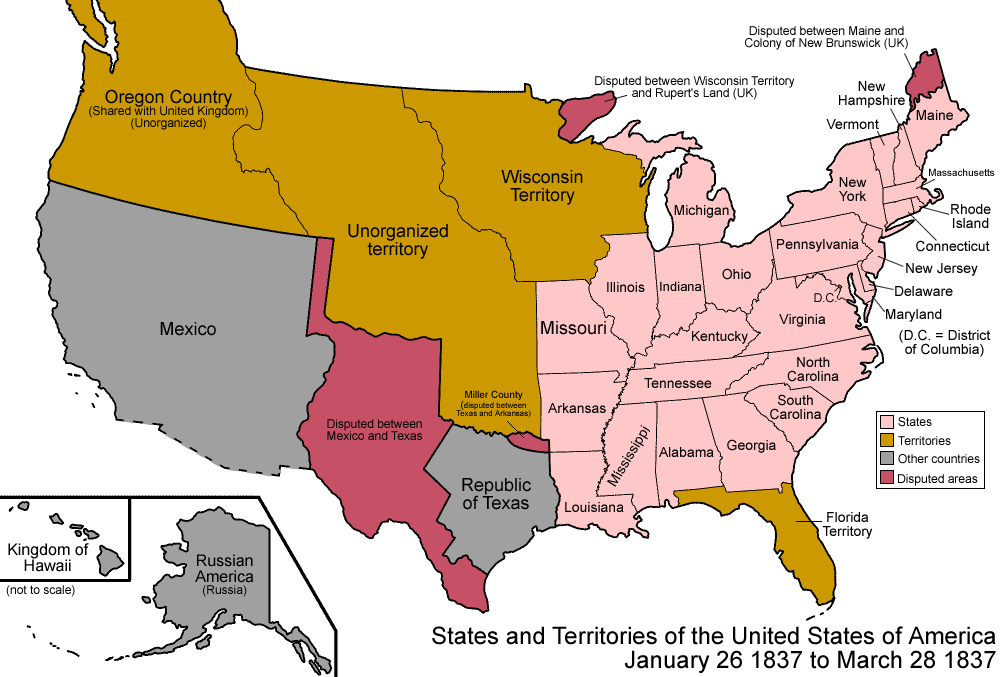 1824: marries Miriam Works
1832: joins the new Mormon Church; Miriam dies
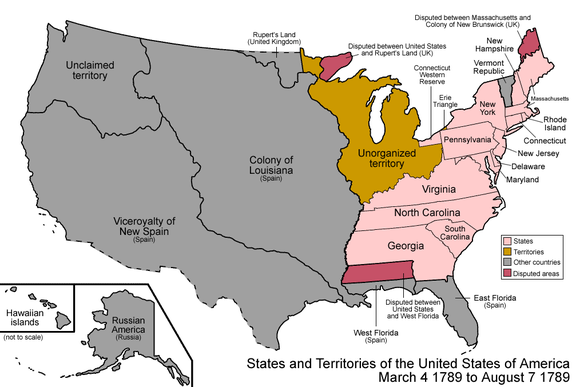 helps establish Mormon community in Ohio
1835: ordained member of Quorum of the Twelve Apostles
1837: age 36; assumes a leadership role; living in Ohio
https://en.wikipedia.org/wiki/Brigham_Young
	Brigham Young (June 1, 1801 – August 29, 1877) was an
 American religious leader, politician, and settler. He was the second
 president of The Church of Jesus Christ of Latter-day Saints
 (LDS Church) from 1847 until his death in 1877. He founded
 Salt Lake City and he served as the first governor of the Utah Territory.
 Young also led the foundings of the precursors to the University of 
Utah and Brigham Young University.
	Young led his followers, the Mormon pioneers, in an exodus 
through a desert, to what they saw as a promised land. Young was 
dubbed by his followers the "Lion of the Lord" for his bold personality 
and was also commonly called "Brother Brigham" by Latter-day Saints. A polygamist, Young had 55 wives.  He instituted a church ban against conferring the priesthood on men of black African descent, and also led the church during the Utah War against the United States.
	 Young was born to John Young and Abigail "Nabby" Howe, a farming family in Whitingham, Vermont, and worked as a travelling carpenter and blacksmith, among other trades.  Young was first married in 1824 to Miriam Angeline Works. Though he had converted to the Methodist faith in 1823, Young was drawn to Mormonism after reading the Book of Mormon shortly after its publication in 1830. He officially joined the new church in 1832 and traveled to Upper Canada as a missionary. After his wife died in 1832, Young joined many Mormons in establishing a community in Kirtland, Ohio. Young was ordained a member of the original Quorum of the Twelve Apostles in 1835, and he assumed a leadership role within that organization in taking Mormonism to the United Kingdom and organizing the exodus of Latter Day Saints from Missouri in 1838.
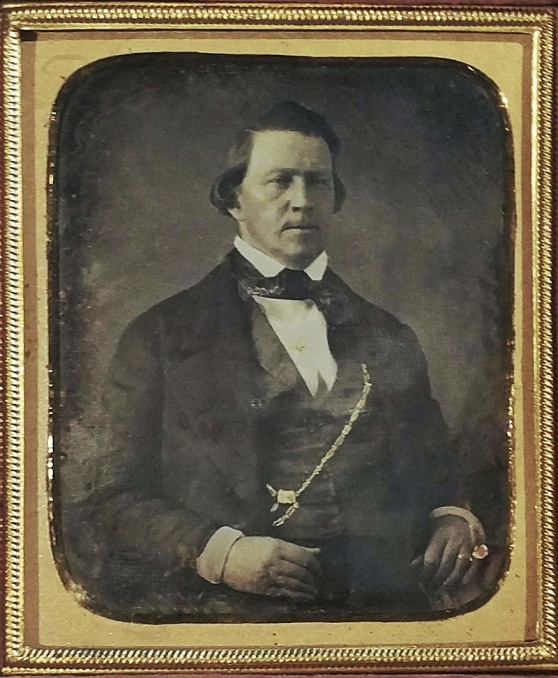 1837
Our Guides on the Trails West
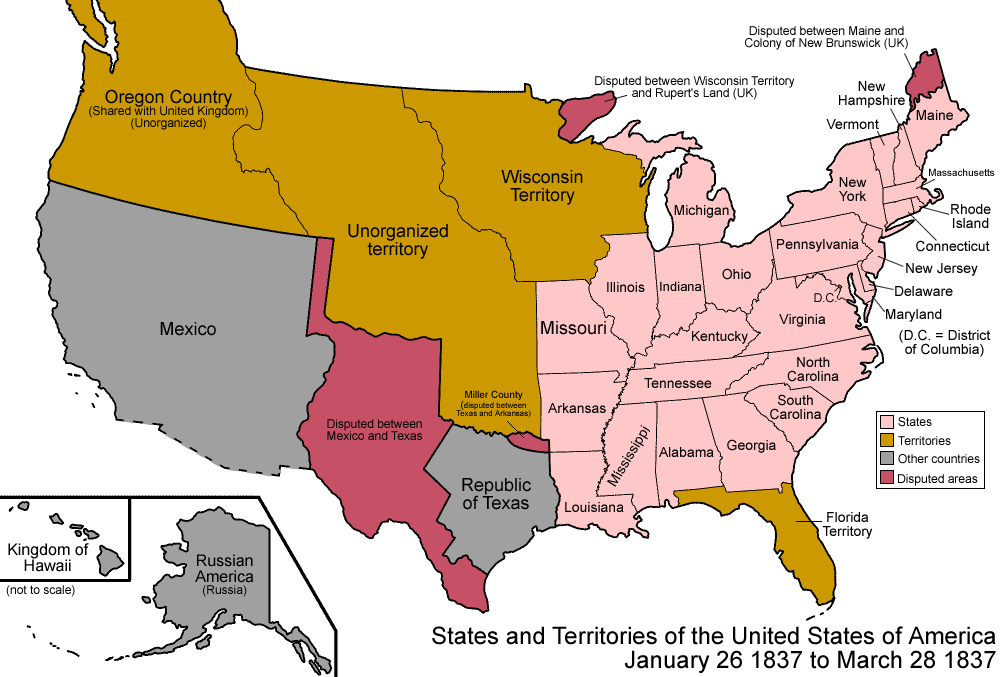 Mormon Trail
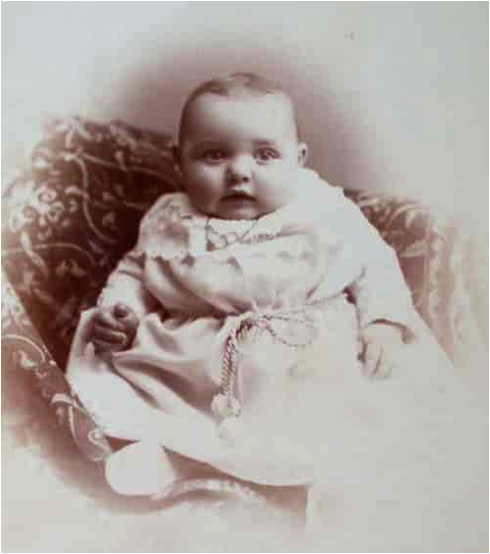 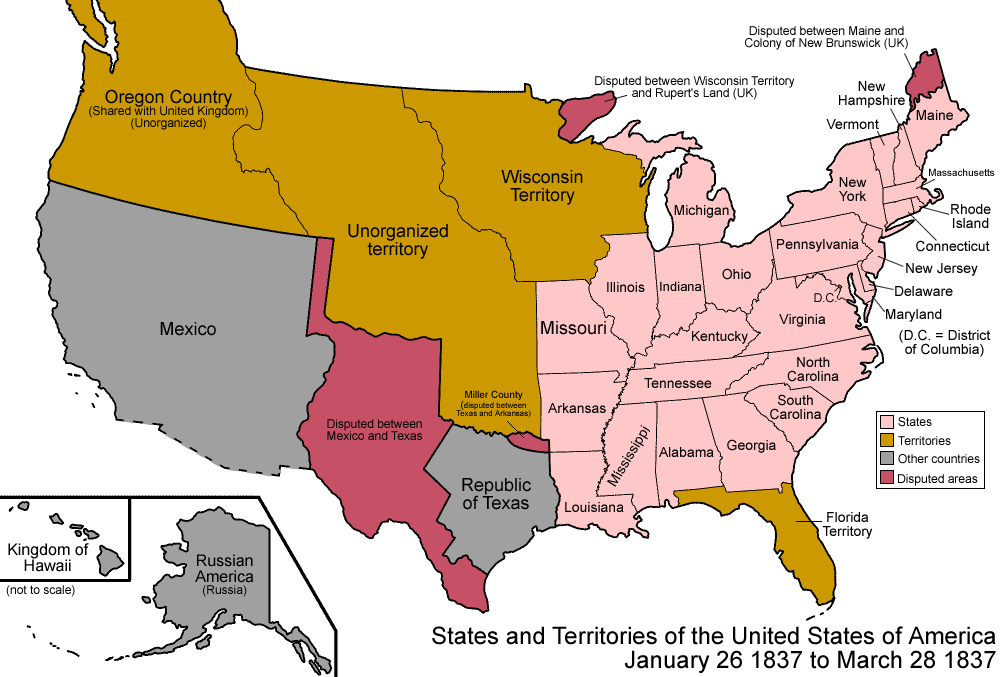 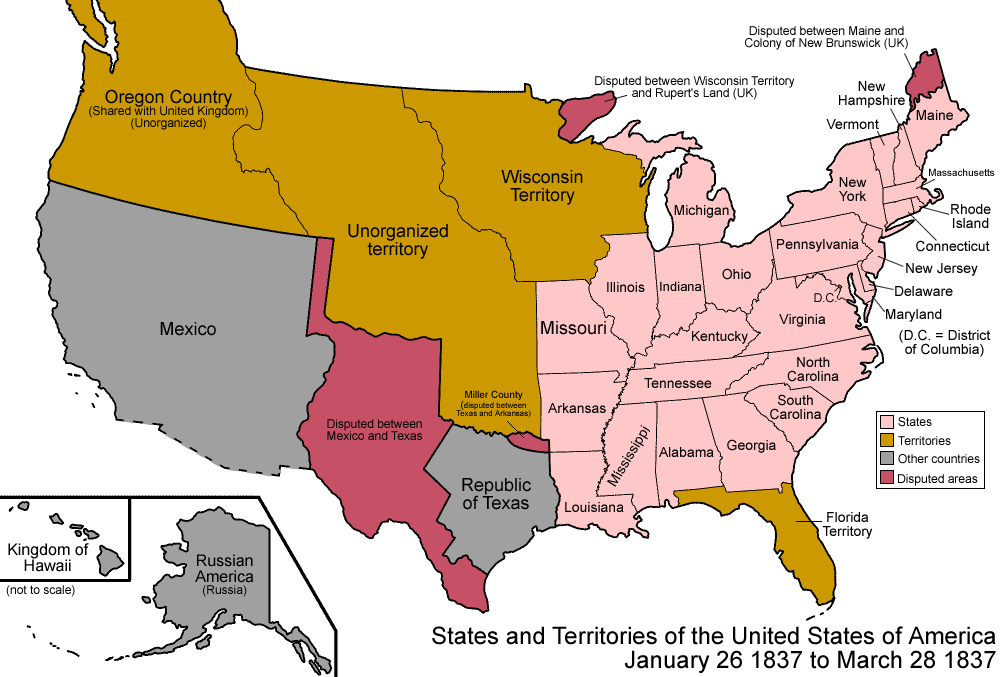 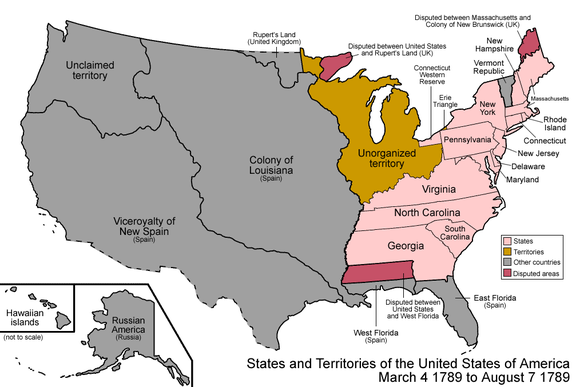 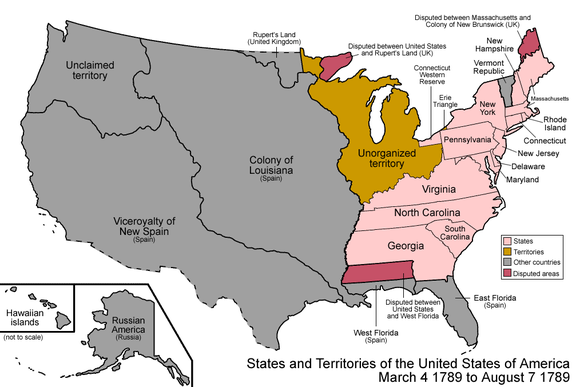 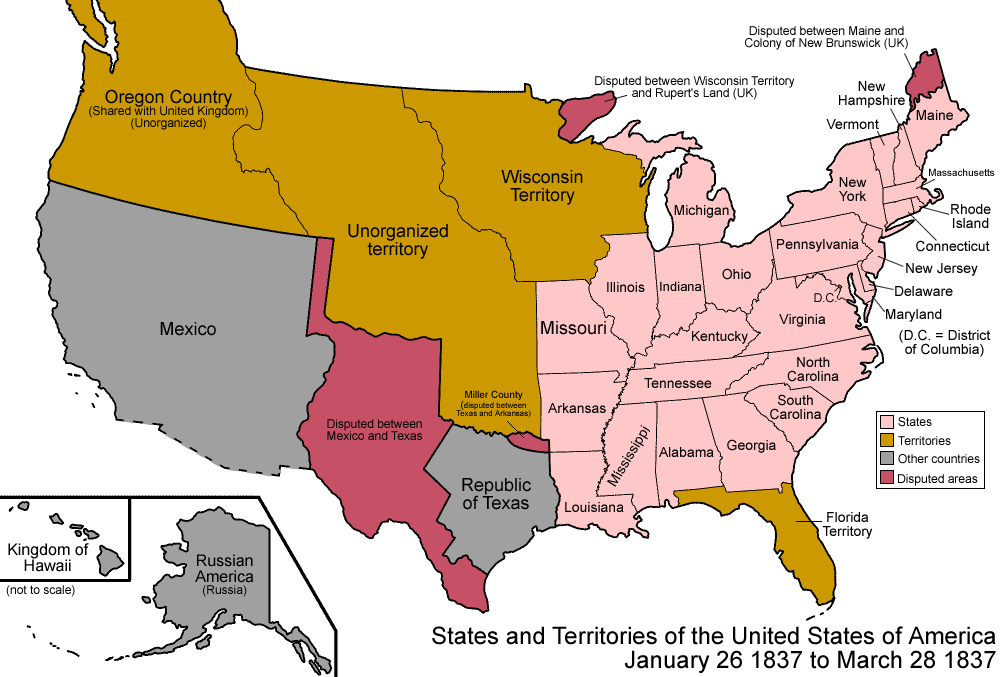 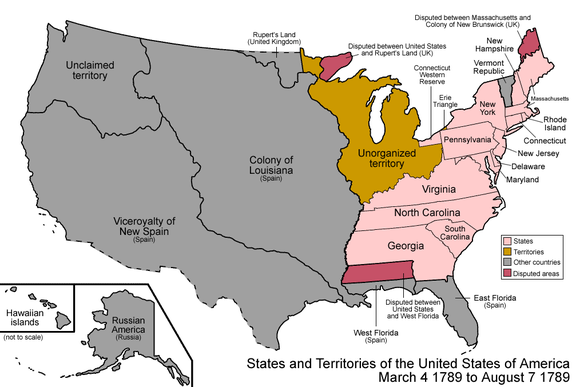 Olive Ann Oatman
1837: newborn to a Mormon family w/ 7 children in Illinois
https://en.wikipedia.org/wiki/Olive_Oatman
	Olive Ann Oatman (September 7, 1837 – March 21,
 1903) was a woman from Illinois whose family was killed in 
1851, when she was fourteen, in present-day Arizona by a 
Native American tribe, possibly the Tolkepayas; they captured
 and enslaved her and her sister andlater sold them to the
 Mohave people. After several years with the Mohave, during
 which her sister died of hunger, she returned to white society,
 five years after being carried off.
	In subsequent years, the tale of Oatman came to be 
retold  with dramatic license in the press, in her own "memoir“
 and speeches, novels, plays, movies and poetry. The story 
resonated in the media of the time and long afterward, 
partly owing to the prominent blue tattooing of Oatman's 
face by the Mohave. Much of what actually occurred during
 her time with the Native Americans remains unknown.
	Born into the family of Roys and Mary Ann Oatman, Olive Oatman was one of seven siblings. She grew up in the Mormon religion.  In 1850, the Oatman family joined a wagon train led by James C. Brewster, a member of The Church of Jesus Christ of Latter-day Saints (LDS Church), whose attacks on, and disagreements with, the church leadership in Salt Lake City, Utah, had caused him to break with the followers of Brigham Young in Utah and lead his followers — Brewsterites — to California, which he claimed was the "intended place of gathering" for the Mormons.
	The Brewsterite emigrants, numbering between 85 and 93, left Independence, Missouri on August 5, 1850. Dissension caused the group to split near Santa Fe in New Mexico Territory with Brewster following the northern route. Roys Oatman and several other families chose the southern route via Socorro and Tucson. Near Socorro, Roys Oatman assumed command of the party. They reached New Mexico Territory early in 1851 only to find the country and climate wholly unsuited to their purpose. The other wagons gradually abandoned the goal of reaching the mouth of the Colorado River.
The party had reached Maricopa Wells, when they were told that not only was the stretch of trail ahead barren and dangerous, but that the Native Americans ahead were very hostile and that they would risk their lives if they proceeded further. The other families resolved to stay. The Oatman family, eventually traveling alone, was nearly annihilated in what became known as the "Oatman Massacre" on the banks of the Gila River about 80–90 miles east of Yuma, in what is now Arizona.
	Roys and Mary Oatman had seven children at this time, ranging in age from 17 to one year. On their fourth day out, they were approached by a group of Native Americans, asking for tobacco and food. At some point during the encounter, the Oatman family was attacked by the group, and all were killed except Lorenzo, age 15 (who was brutally clubbed and left for dead), Olive, age 14, and Mary Ann, age 7, who were taken to be slaves.
	Lorenzo awoke to find his parents and family dead, but no sign of Mary Ann and Olive. He eventually reached a settlement, where he was treated. Three days later, Lorenzo, who had rejoined the emigrant train, returned to the bodies of his slain family. "We buried the bodies of father, mother and babe in one common grave.  The men had no way of digging proper graves in the volcanic rocky soil, so they gathered the bodies together and formed a cairn over them. It has been said the remains were reburied several times and finally moved to the river for re-interment by early Arizona colonizer Charles Poston.
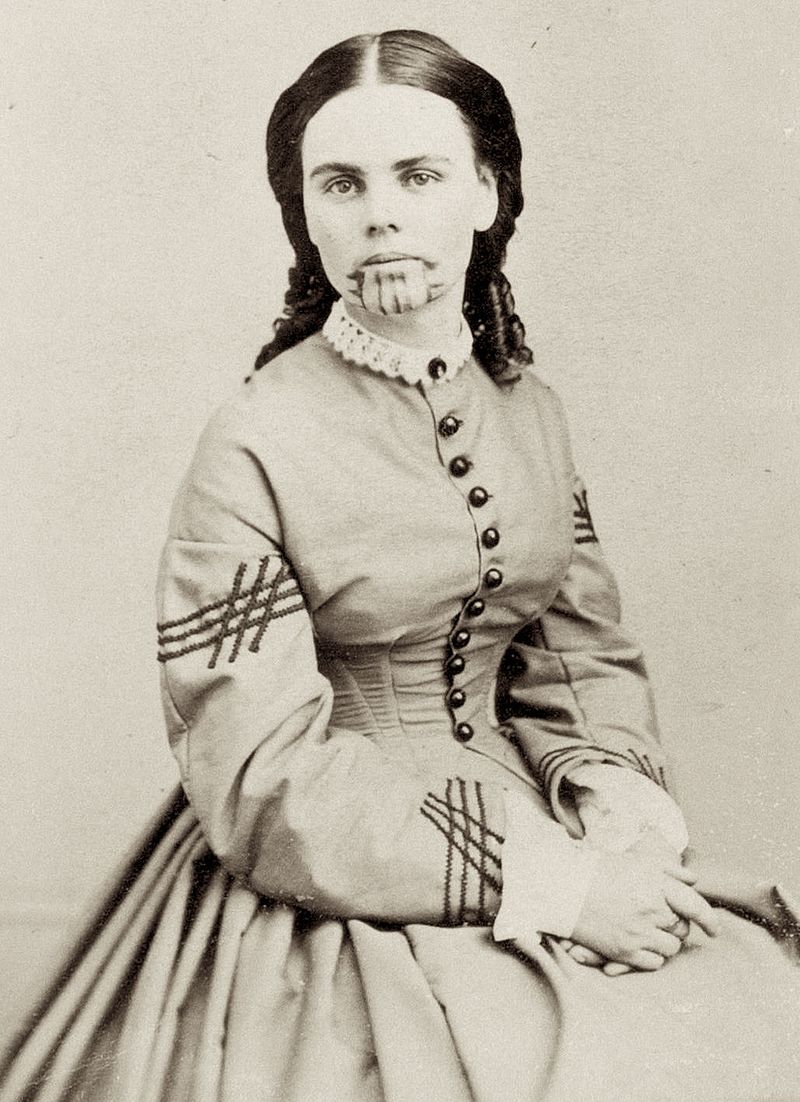 1837
Our Guides on the Trails West
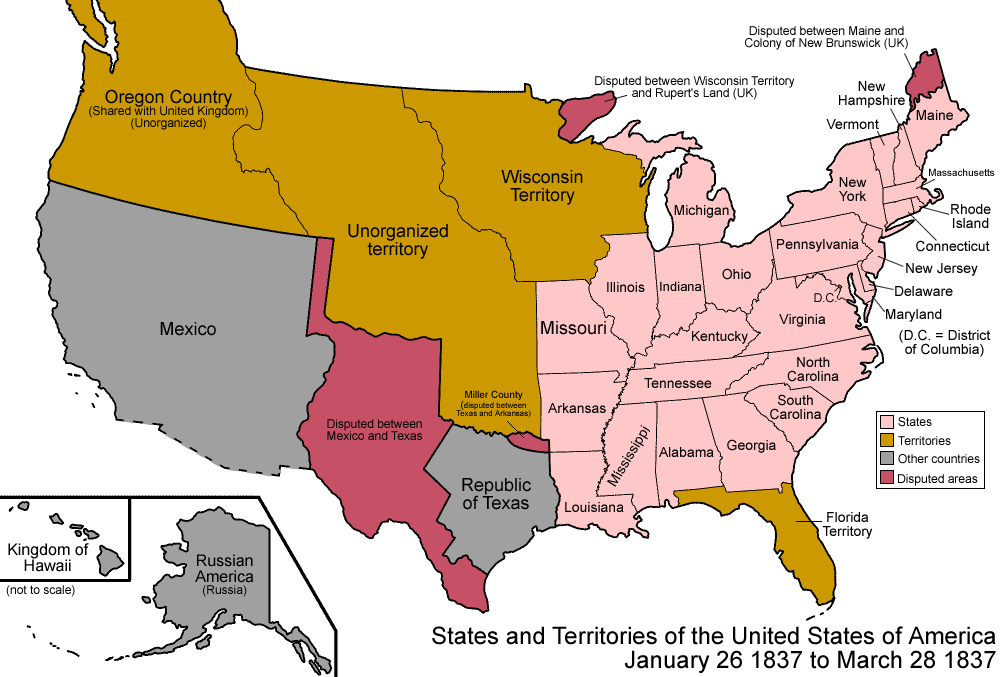 Mormon Trail
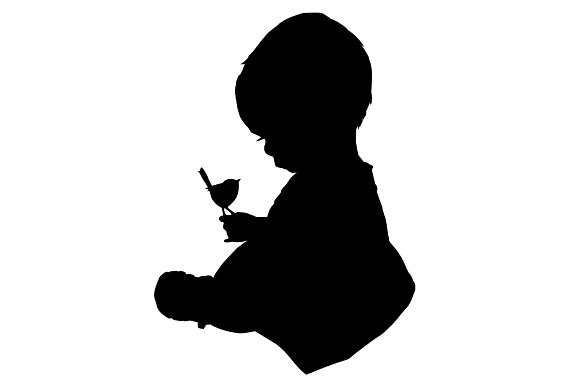 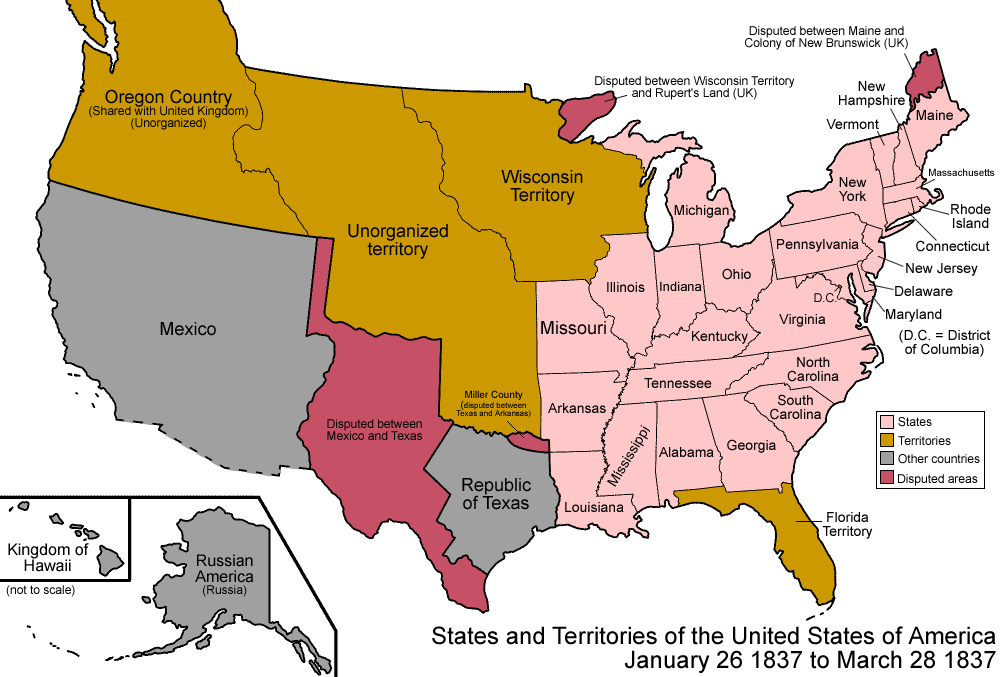 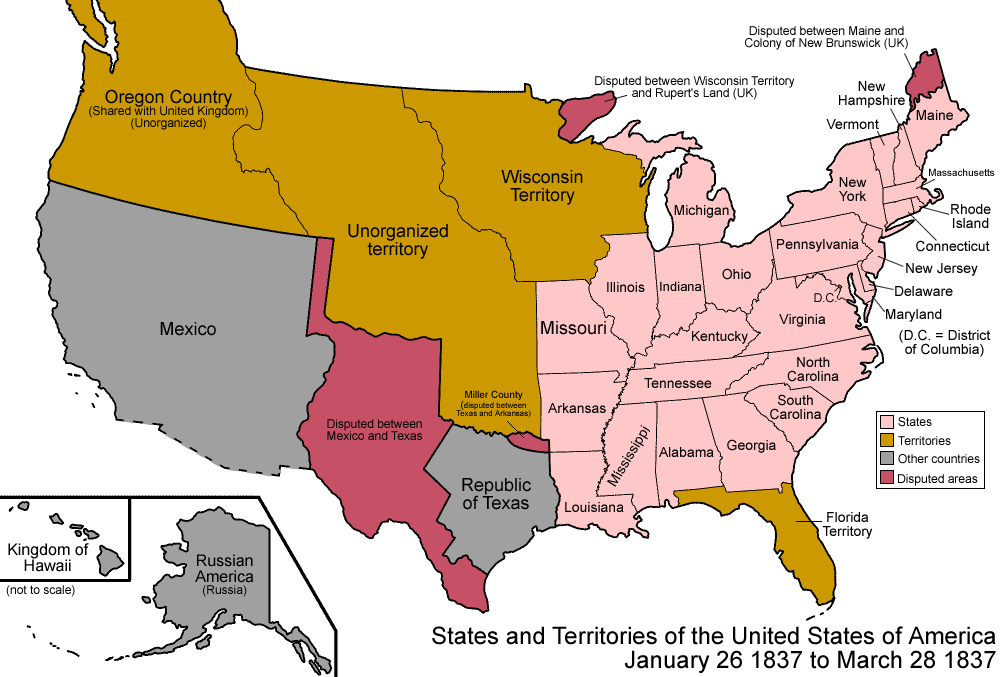 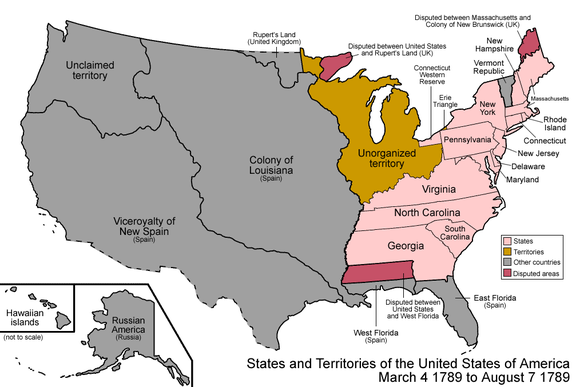 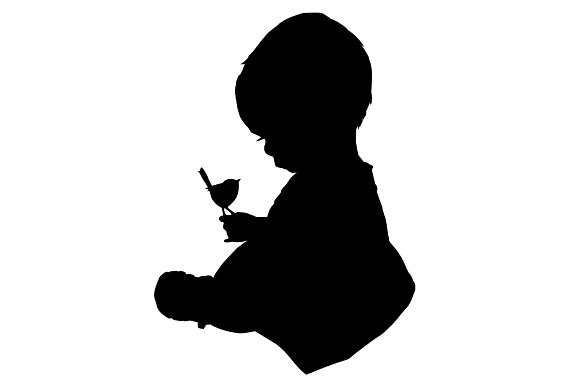 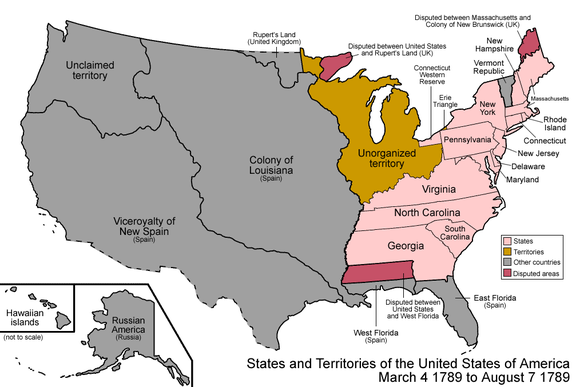 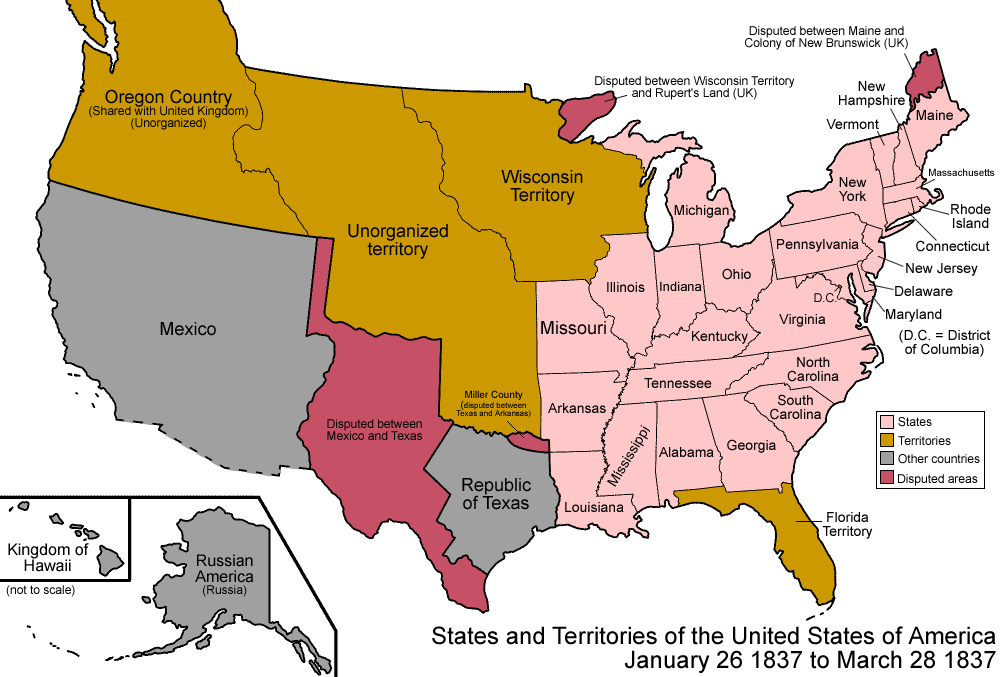 Mary Johnson Parsons
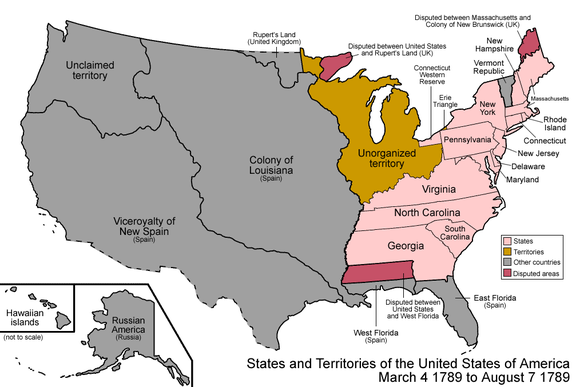 1850: born in Denmark
Mary
1856: family will join a caravan to Mormon Utah
1837: will be born in 13 years
http://ldswomenshistory.blogspot.com/2010/03/mary-johnson-parson.html
	When she was six, Mary Johnson’s family left their native Denmark to join the saints in Utah. Things did not go for the family as planned. While at Mormon Grove, Kansas in 1855, Mary’s father and baby brother died, and because camp leaders knew her mother wouldn’t make it, Mary and her sister were sent to different families before the death so they would have people to care for them in the winter. At 7 years old, Mary was an orphan, separated from her siblings, in a country where she couldn’t speak the language, and being cared for by an elderly couple that considered her a burden.
	Mary’s guardians joined the ill-fated Martin handcart company. She was small and had a difficult time keeping up, and her guardians were harsh with her when she fell behind. In Wyoming, her feet were frozen so badly that when they thawed out, they turned black. When the rescuers from Salt Lake arrived, she was placed in an ambulance wagon, where she appreciated the kindness she was shown, but it didn’t stop the flesh from falling off her feet. Both feet had dropped off by the time they reached Salt Lake, and she had to have her legs amputated to the knees. She was among the “hard to place with a guardian” cases that Brigham Young took in, and even after her siblings arrived and she joined them, Brigham took special cares for her, helping to pay the bills for a specially designed sewing machine that Mary could use her knees to tread.
	It would be easy for Mary to be discouraged, but she was determined to claim the blessings that came from the sacrifices she made. She told her siblings, “I am sure that I shall have my feet and legs after the resurrection,” and learned to walk on her knees, having decided that artificial limbs were too uncomfortable. At age 19, she married Elijah Parsons in the endowment house. He was good hearted, even carrying her around on his back when they went on outings. Mary took her motherhood seriously, believing it to be her mission in life. She bore 7 children and taught them the gospel. Elijah struggled to find work, so Mary carded wool, spun yarn, and knitted stockings to help make ends meet. She was noted for her knowledge of the scriptures and the doctrines of the Gospel.
	During her last decade, she suffered a variety of health conditions, including asthma, a tumor, and congestive heart failure. However, she was determined that her funeral expenses not burden her family, so she knit and sold stockings to pay for it. She died of pneumonia in 1910.
To me, Mary embodied optimism, hard work, and making the best of painful circumstances. She knew who she was, and she knew the blessings God had promised her, and she clung to those things when life became overwhelmingly difficult.
https://history.lds.org/overlandtravel/sources/5447/parsons-mary-c-hristine-johnson-a-handcart-survivor-deseret-evening-news-29-june-1897-8?lang=eng
To the Editor:
	Reading an article in the News from "A Handcart Pioneer," has led me to write the following, as I am a living witness of those memorable days. My father and mother both died on the Missouri river, at Mormon Grove. The oldest child was in Utah, the other five were distributed in different places. My lot fell with unfeeling guardians.
	The summer following my parents' death, 1856, I think in July, we started with our handcarts for Salt Lake City, under command of Captain Hunt. As soon as President Brigham Young learned that there were companies on the road, he started teams and supplies to meet us. They found us camped at the two old log cabins on the other side of Devil's Gate.
	 I was a 7 year-old orphan, without a relative near. My guardians were careless and unfeeling, and perhaps I was a child that did not complain; but, however, when we arrived at those old log cabins my feet were found to be frozen very badly. While there they were thawed out and turned black. The rest of the way I was taken care of by kind friends; all was done that was possible under the circumstances, but my feet both dropped off before we got to the city, which was in December, if I remember correctly. 
	My legs were amputated above the ankles, and then at the knees. My two brothers had reached Salt Lake City in November. How well do I remember our meeting. I told them not to cry so, for I would have my feet again when I got to heaven. 
	I have walked on my knees for forty years; during that time I have had three operations performed at the knees, the last one by Dr. Seymour B. Young a young man a year ago last November. I was married in 1868 I am the mother of seven children, four sons and three daughters, five of whom are now living. The family I came with soon left the Church and returned East.
 
MARY C. JOHNSON PARSONS
http://www.tellmystorytoo.com/member_pdfs/maren-kjirstine-johansen-(larsen)_713_277.pdf
MAREN KJIRSTINE JOHANSEN ( or Larsen)
Born: May 7, 1849 in Denmark Age: 7 Hunt Wagon Company

	Maren  (Mary) was born in Oudrup, Aalborg, Denmark, the
 eighth of  nine children born to Johanne Kirstine Laustsen and Johan 
Larsen. Two children died in infancy in Denmark. Maren became known
in America as Mary Christina Johnson. (It was customary in Denmark for
 the children to add “sen” or “datter” to the father’s first name and then 
take that as their surname.) Maren’s father was a prosperous farmer, 
owning large farmlands, cattle, sheep, fine horses and barns. The family 
also ran a tavern and an inn. Sometimes travelers would stay two or 
three weeks at a time. Some of the wealthier travelers expected their 
pipes cleaned, filled and lighted. The younger children would do this
 job. The children also assisted at harvest time and had fond memories 
of carrying midmorning and afternoon refreshments to the harvest
 hands, and tossing food to the eager ducks and geese on the pond. 
	The missionaries first brought the gospel to Denmark in 1850. 
They visited the Johan Larsen family in 1853. The Larsens belonged to 
the Lutheran faith at that time. Mary’s family embraced the teachings and joined the Church in 1853. During the year that followed, the Larsens sold their property and belongings, mostly at auction, and made preparations to sail to America to be with the Saints in Zion. Some relatives of the Larsens were very bitter about their change of religion and plans to emigrate. They tried fruitlessly to change the Larsens’ minds. Mary’s thirteen year-old brother, Lars Christian, also did not want to emigrate. An uncle hid Lars away, thinking Lars’s parents would change their minds if they could not find the boy. Johan and Johanne became desperate as the time for sailing drew near and they still had not found Lars. After praying about what to do, they received peace and comfort, knowing that the boy would be cared for and treated kindly, and that they should follow through with their plans. 
	The Larsens left Denmark on November 24, 1854, with their six children: Anne “Catherine” Cecelia (18), Lars “Elias” (15), Christian (11), “Ane” Kirstine (8), “Maren” Kjirstine (5), and Niels (2). Their ship became frozen in the ice for a time on the shores of Norway, but finally arrived at Liverpool, England, on Christmas day. On January 9, 1855, they began their journey to America on the ship Nesmith. It is reported that many of their goods were stolen by the crew members on this sailing vessel. The Nesmith arrived at New Orleans on February 23, 1855. The immigrants traveled up the Mississippi River by boat to the Missouri River, and then to Mormon Grove, near Atchison, Kansas. Mary’s father had given money from the sale of his properties to other emigrants who were needy and he now had very little. 
	The family started to homestead a piece of land, living in a dugout for shelter. Johan found work for a dollar a day, but this was not enough to develop the land. The family worked hard, but struggled to survive. Cholera was prevalent in this area of the country. Johan and little Niels became very sick and died. 
	Another convert from Denmark, Jens C. Neilsen, to whom Johan had taught the gospel wrote: “Wednesday, November 7, Died Brother Johann Larsen. cause, the chills and fever. November 8, 1855, He was put in a coffin and buried November 8th at the same burial ground [at Mormon Grove]. ... November 25, 1855, Sunday meeting and in the evening held auction on some things - Johann Larsen’s clothing and Brother Brabands’1 who recently died, and the proceeds was turned into the branch fund for to help the poor. ... December 10, 1855, I made door for Widow Larsen. ... December 17, 1855, I work on a stable for the oxen and finished it the 19th, and commencing to learn J. Larsen’s children to read.” 
	Johanne was also very sick, and not recovering. The Elders advised her to let her children go ahead to the Valley with other companies that were preparing to cross the plains. Catherine had already gone the previous summer and was in Utah preparing the way for her family. Elias and Christian found employment for awhile and then traveled with the A.O. Smoot Company in late 1856. Nine-year-old Ane stayed to care for her mother and came to Utah later. 	Mary, now six years old, was sent to Florence, Nebraska, to the care of an older English couple, John and Mary Ennion. Johanne had given Mary warm clothing, a feather mattress and bed covers for her journey. One night when Ane was alone with her mother, Johanne passed away. Little Ane crossed the river in the morning to get friends to take care of the burial. Elias and Christian were not far away at the time of their mother’s death, but did not know of it until after she was buried. The five children were now left to fulfill the dreams of their parents in Zion. 	
	Mary and her new guardians joined with the Hunt wagon company in Florence, Nebraska, in August of 1856. This company had previously departed from Iowa City, Iowa, and was following closely with the Martin handcart company. Mary eventually faced more trials due to lack of food and warm clothing, early winter storms and other delays. Mary suffered severe frostbite when the cold weather came. Excerpts from her account, published in the Deseret Evening News, 29 June 1897, pg. 8, record Mary’s great courage and faith, as well as a remarkable attitude: “I am a living witness of those memorable days. My father and mother both died on the Missouri river, at Mormon Grove. ... My lot fell with unfeeling guardians. The summer following my parents’ death, ... we started with our handcarts for Salt Lake City, under command of Captain Hunt. As soon as President Brigham Young learned that there were companies on the road, he started teams and supplies to meet us. [We] camped at the two old log cabins on the other side of Devil’s Gate. I was a 7 year-old orphan, without a relative near. My guardians were careless and unfeeling, and perhaps I was a child that did not complain; but, however, when we arrived at those old log cabins my feet were found to be frozen very badly. While there they were thawed out and turned black. The rest of the way I was taken care of by kind friends; all was done that was possible under the circumstances, but my feet both dropped off before we got to the city, which was in December, if I remember correctly. My legs were amputated above the ankles, and then at the knees. My two brothers had reached Salt Lake City in November. How well do I remember our meeting. I told them not to cry so, for I would have my feet again when I got to heaven. I have walked on my knees for forty years; during that time I have had three operations performed at the knees, the last one by Dr. Seymour B. Young, a young man[,] a year ago last November. I was married in 1868 [to Elijah Parsons]. I am the mother of seven children, four sons and three daughters, five of whom are now living. The family I came with soon left the Church and returned East. [Signed] MARY C. JOHNSON PARSONS”.
	A young woman in the Hunt company, Ann Malin, was one of the “kind friends” spoken of by Mary. After leaving Devil’s Gate, Ann was assigned to go as a nurse with the “ambulance” or “sick” wagons. Ann reported in her journal of Mary’s frozen feet literally falling off as the wagon jolted along. Ann couldn’t bear to see Mary’s feet hurt any more, so she carried Mary in her arms and walked alongside the wagon, many times in deep snow. (See Ann Malin in Tell My Story, Too.) Upon reaching the Salt Lake Valley, Mary was taken into the home of Brigham Young. He called Dr. Washington F. Anderson to continue caring for her legs. They did not heal properly and the doctor had to remove both legs just below the kneecaps. Mary remained with the Young family until May of 1857, when Mary’s sister, Catherine, was located in Spanish Fork. Catherine was married to Jeppe Sorensen. Jeppe recorded: “My wife gave birth to a daughter on May 5, 1857. I find myself now, by the grace of God, in possession of a larger family because, at the same time, my wife’s younger eight-year-old sister arrived on May 7. She had lost both of her legs which had been amputated just below the knees. I, being called to stand at the head of a family, have a great mission.” 
	Brigham Young continued to look after Mary’s welfare. When she was about fifteen years old, President Young had a special sewing machine designed for her that she could operate without her feet. Mary learned to sew for others who appreciated her ambition to support herself. Customers gave her a great deal of business and paid her liberally.
	When Mary was 19 years old, she met a young Englishman by the name of Elijah Parsons. Elijah was kind to Mary and assisted her in participating with other young people. They fell in love and were married in the Endowment House on January 11, 1869. Elijah was a mason and plasterer by trade and also a school teacher, having received a good education. He also kept books for local merchants. They lived in Salt Lake, Richfield, Cedar Grove, Grass Valley and then Koosharem, Utah, where they first purchased a piece of land to raise feed for their chickens and cow. Here they built a small cabin. They later moved into town which was two miles away. Mary was said to never miss a church meeting or a singing practice. If she had work in town on a Saturday, she stayed overnight with friends. She walked on her knees to her meetings, but was nearly always given a ride home. Sometimes her knees became so sore that she would tie gunnysacks on them for a little more protection. The men in town would save their old boots for Mary. She would cut off the heel part, then sew the front opening shut, and she said they made the perfect “shoes” for the stubs of her legs. Mary also took a small chair, cut the legs down, and used it as a “crutch.” She could sit down and rest whenever she wanted to. Mary sometimes worked shearing sheep for George Rust. She became so fast and proficient at this work, that the men who worked for Rust wanted him to let her go. Elijah was not skilled or successful at farming and could not find other work in Koosharem. He was eventually required to return to Salt Lake in order to make money for his family’s support. Elijah returned to Koosharem after Mary’s death. Mary’s oldest child, Arthur, served a mission to the Southern and Northern States from 1898 to 1900. When he returned, he and his two younger brothers built a new home for Mary. Arthur paid for the home. Mary’s children wrote of her: “Mary always radiated cheerfulness and no matter how ill she was she tried to tell a humorous story. She had an encouraging word for everyone. [Mary] lived in poverty herself, but was ready to share her last crust with her neighbor. Many times she sat carding wool, spinning yarn, or knitting stockings into the late hours of the night. She sold her work to help support her family. During the last years of her life she endured intense suffering. [She had asthma, was swollen with dropsy, and needed a major operation.] As long as she was able to be propped up in bed she would knit stockings which she sold, and it was her desire that the money should be added to the amount she had put away to help meet her funeral expenses when she should pass beyond the veil. She also made quilts and did wash for other families. She was known to walk for two miles on her knees to help someone in need. Being well-versed in the doctrines of the Church, she taught her children the gospel, which is lovingly remembered by them. Many times she remarked, “I am sure that I shall have my feet and legs after the resurrection.” Mary died of pneumonia at noon on November 7, 1910, in Koosharem, Utah. Years later, her son, Will, was in a Richfield hospital, close to death himself. When his family came to visit him one day, he told them, “I don’t need to worry now about dying or what the future holds for me, because my mother has been here to see me. She looked as she used to except she was taller and had her feet and legs.” Descendants of the surviving orphans of Johan and Johanne Larsen have said that their parents never even hinted at bitterness for their emigration experiences: “They all radiated faith, cheerfulness and courage to the last days of their [lives].”
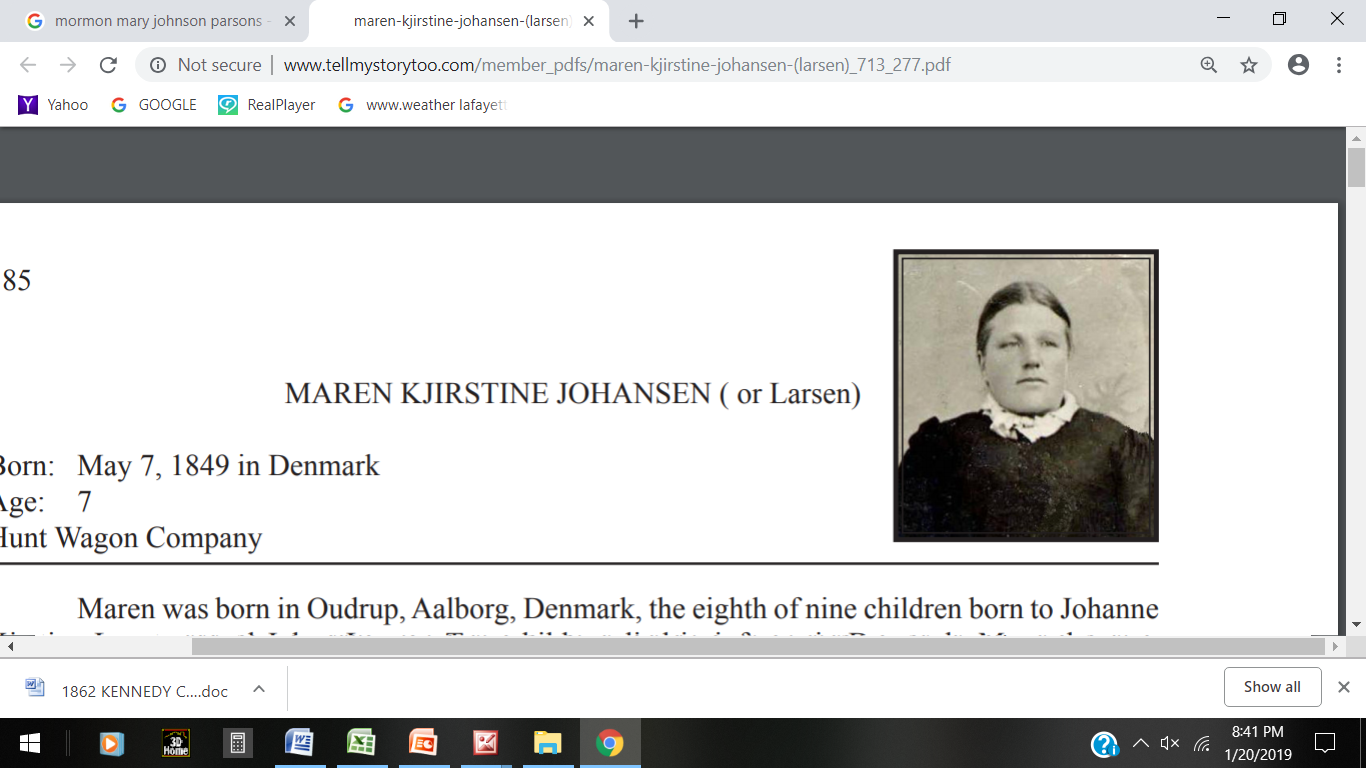 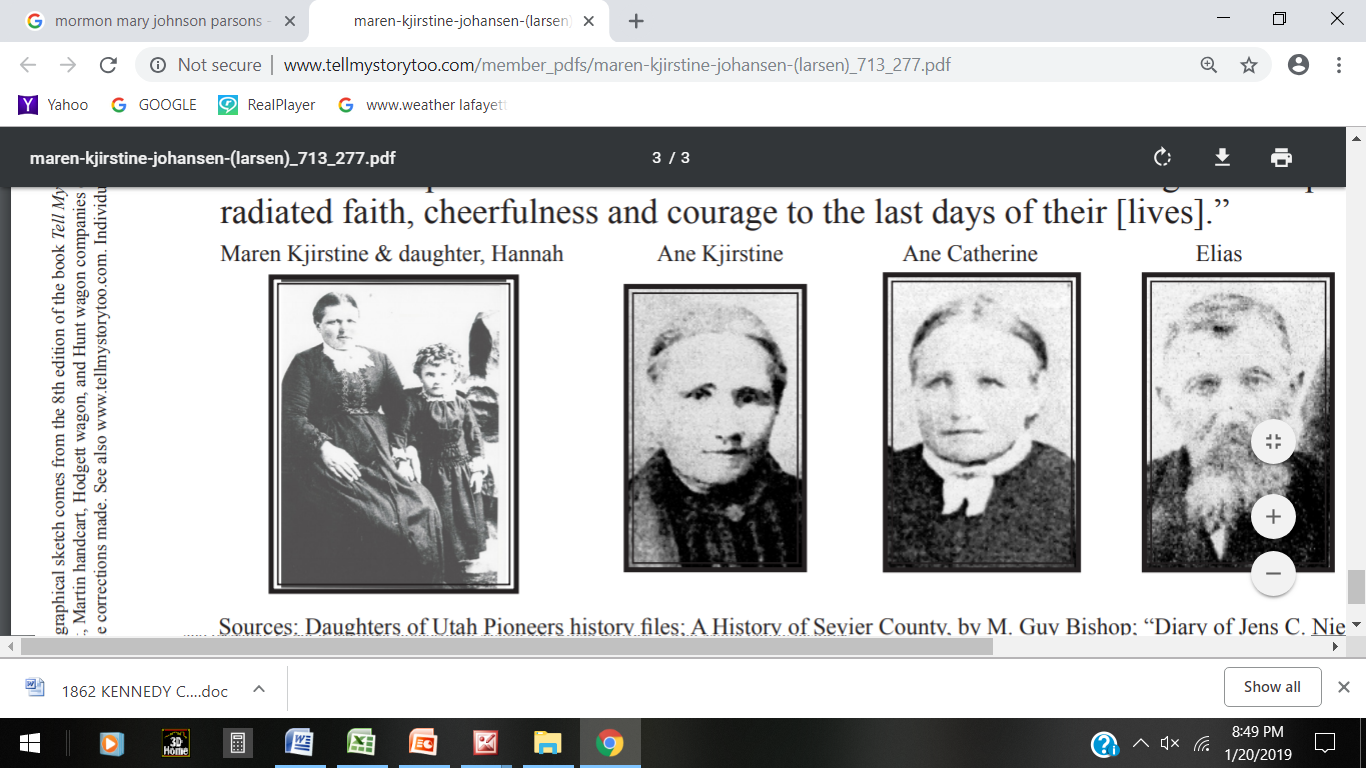 1837
Our Guides on the Trails West
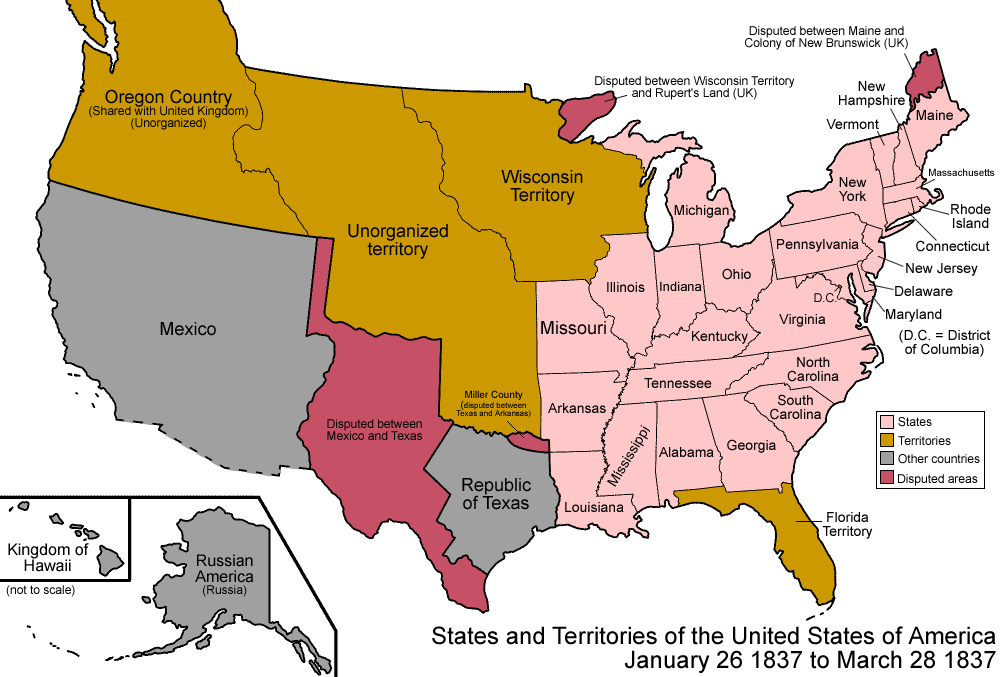 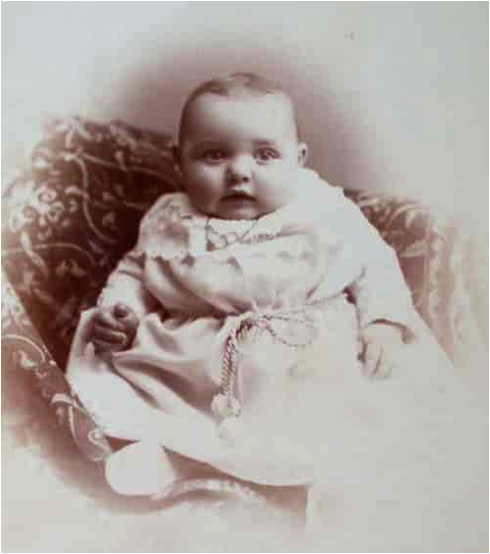 Mormon Trail
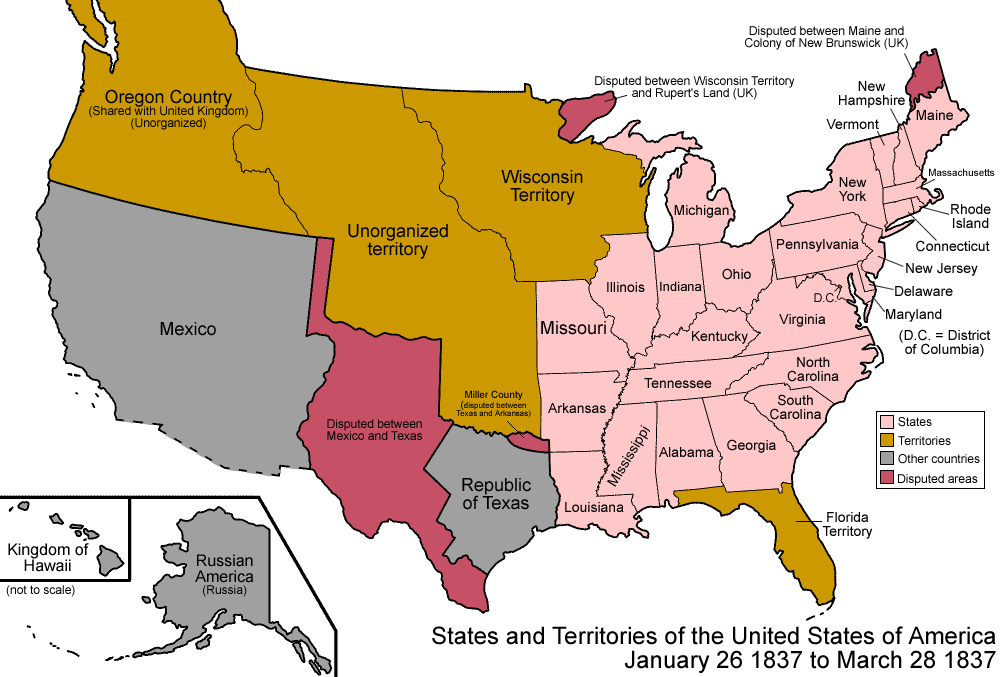 Olive Oatman
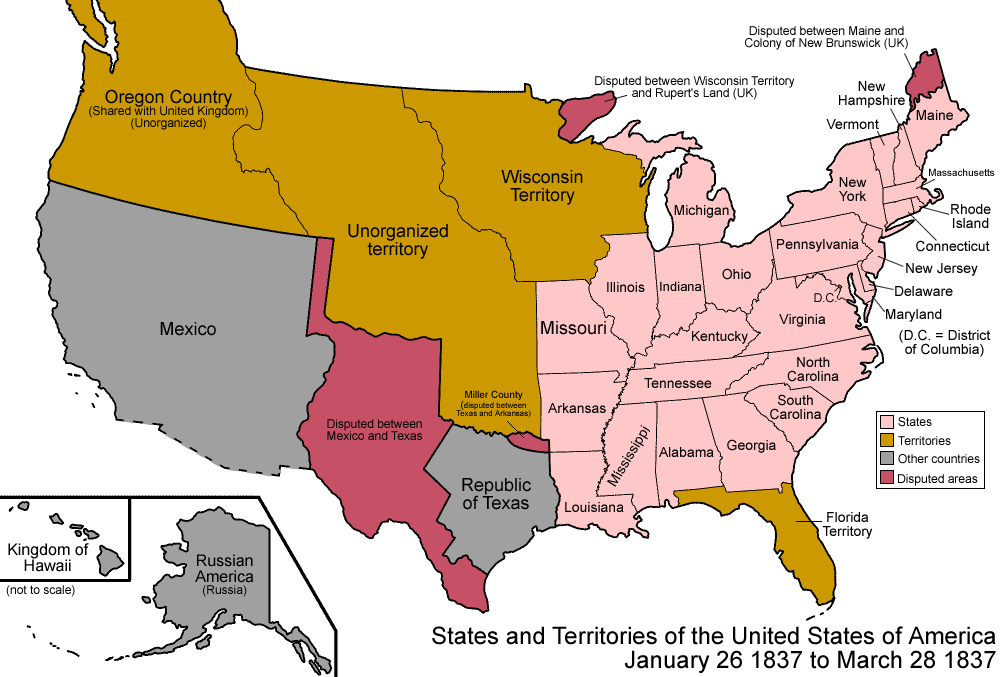 Mormon Trail
California Trail
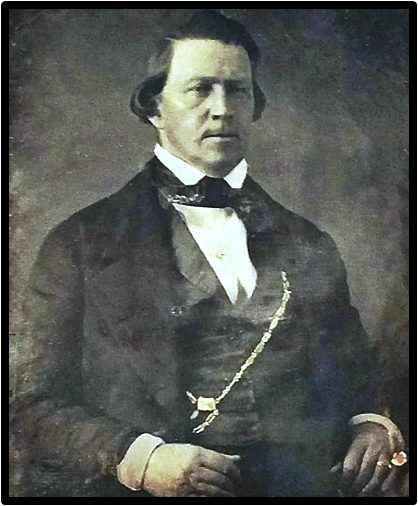 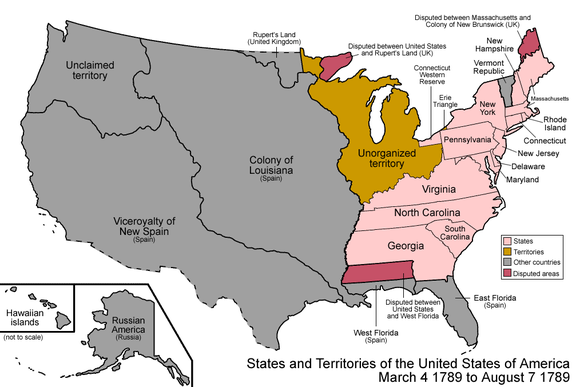 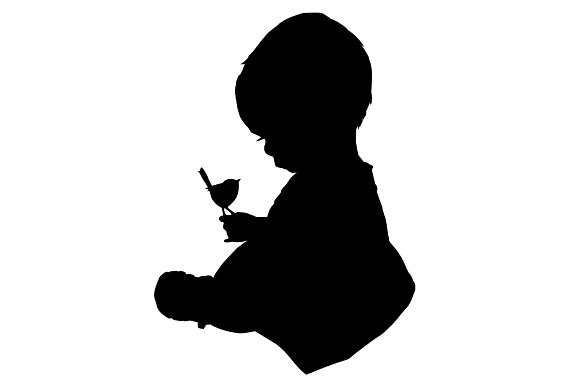 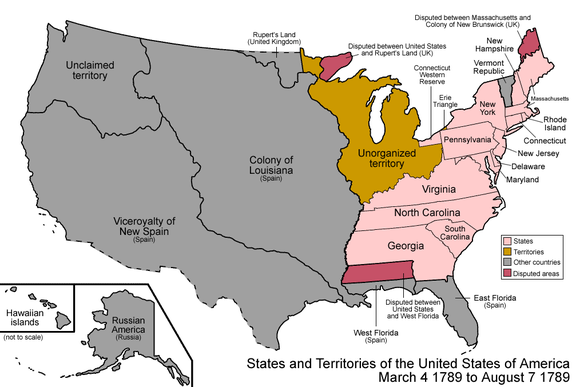 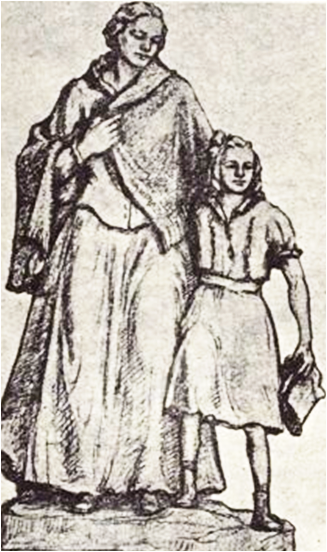 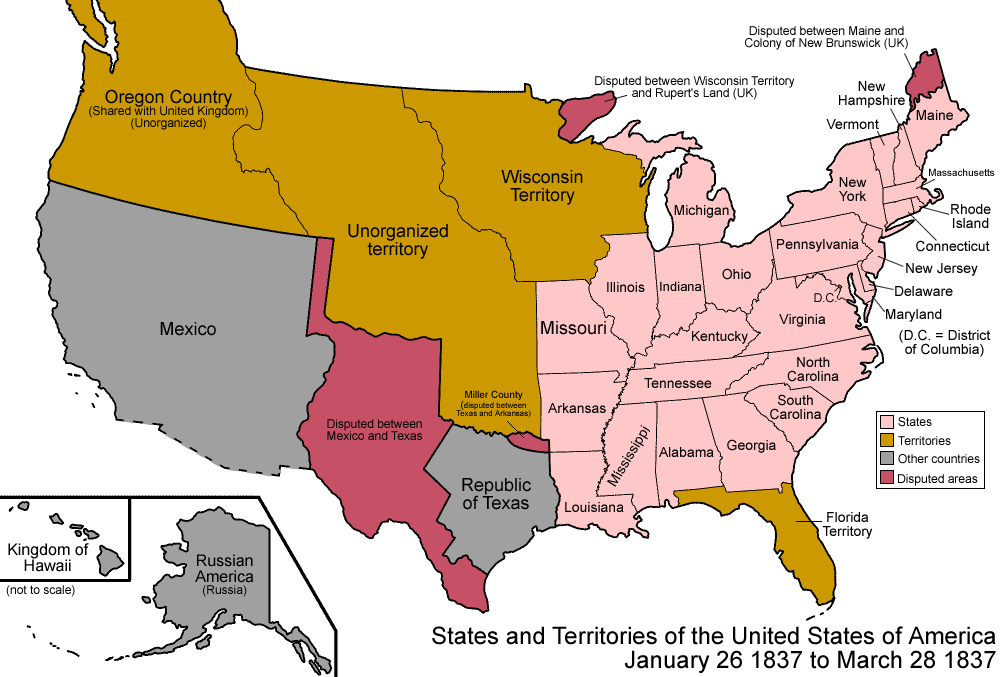 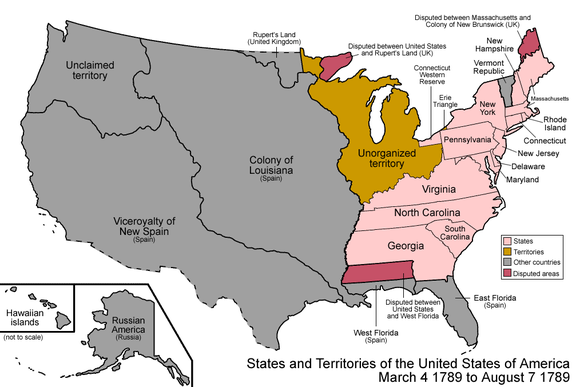 Brigham Young
Mary
Rebecca Winters
1837
Our Guides on the Trails West
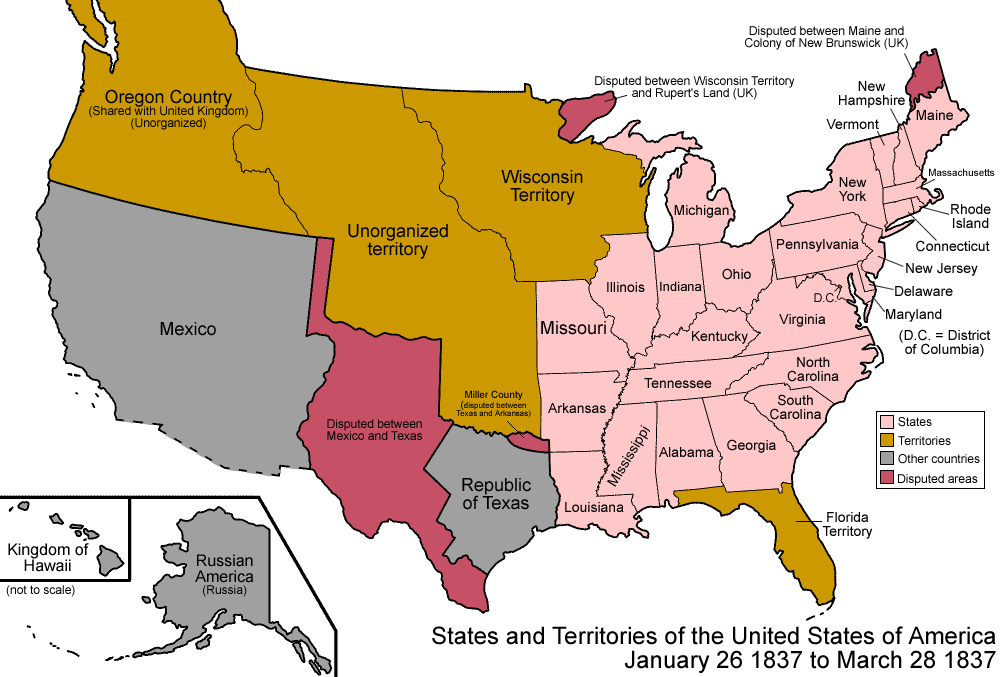 California Trail
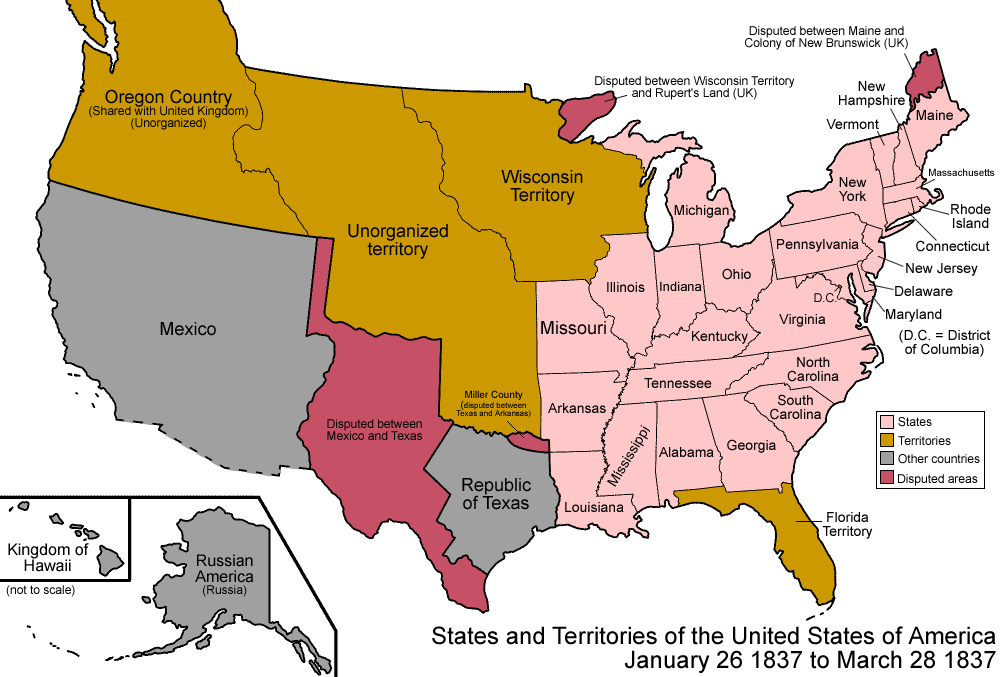 California Trail
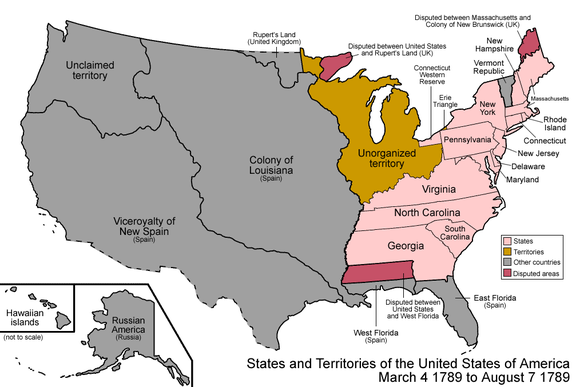 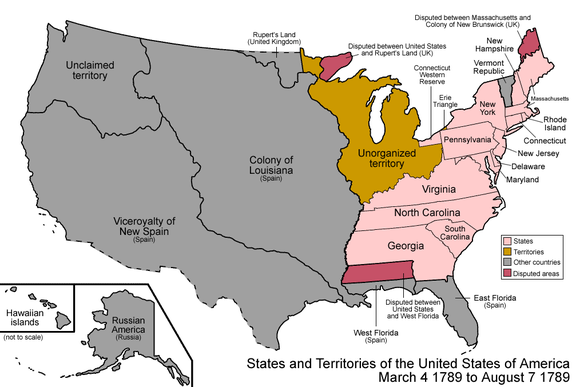 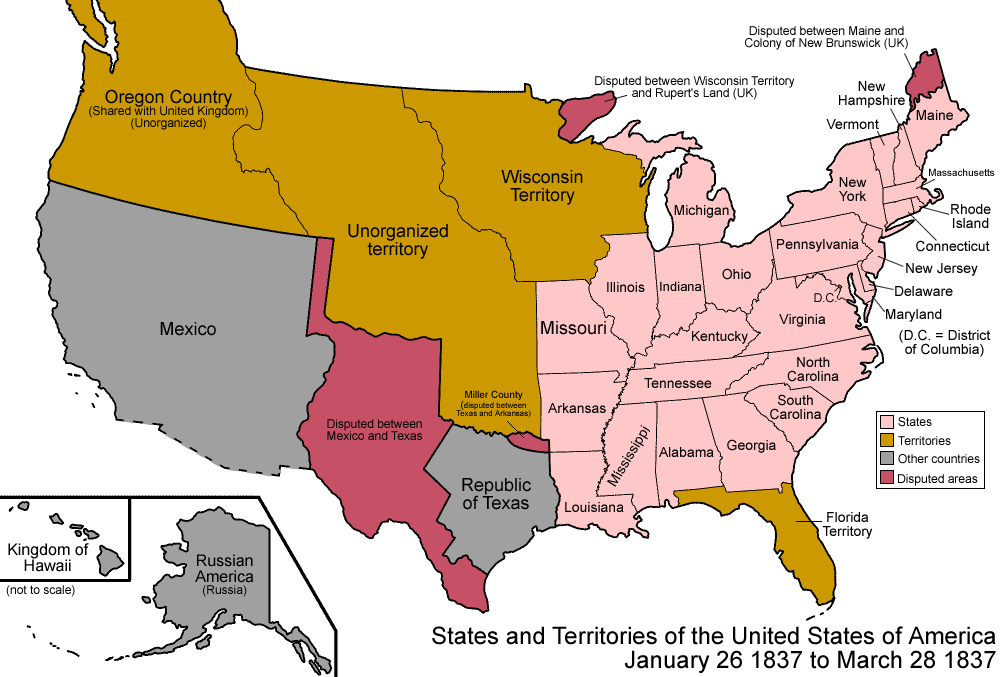 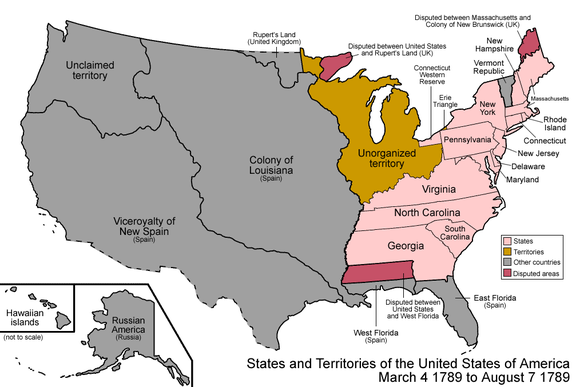 https://en.wikipedia.org/wiki/California_Trail
	The California Trail was an emigrant trail of about 3,000 miles (4,800 km) across the western half of the North American continent from Missouri River towns to what is now the state of California. After it was established, the first half of the California Trail followed the same corridor of networked river valley trails as the Oregon Trail and the Mormon Trail, namely the valleys of the Platte, North Platte and Sweetwater rivers to Wyoming. In the present states of Wyoming, Idaho, and Utah, the California and Oregon trails split into several different trails or cutoffs.
	The beginnings of the California and Oregon Trails were laid out by mountain men and fur traders from about 1811 to 1840 and were only passable initially on foot or by horseback. South Pass, the easiest pass over the U.S. continental divide of the Pacific Ocean and Atlantic Ocean drainages, was discovered by Robert Stuart and his party of seven in 1812 while he was taking a message from the west to the east back to John Jacob Astor about the need for a new ship to supply Fort Astoria on the Columbia River—their supply ship Tonquin  had blown up. In 1824, fur traders/trappers Jedediah Smith and Thomas Fitzpatrick rediscovered the South Pass as well as the Sweetwater, North Platte and Platte River valleys connecting to the Missouri River.
	Sections of what became the California Trail route were discovered and developed by American fur traders like, Kit Carson, Joseph R. Walker, and Jedediah Smith who often worked with the Rocky Mountain Fur Company and after 1834 by the American Fur Company and explored widely in the west. British Hudson's Bay Company trappers led by Peter Skene Ogden and others scouted the Humboldt River off and on from about 1830 to 1840—little of their explorations was known. A few U.S. and British fur trappers and traders had explored what is now called the Humboldt River (named Mary's River by Ogden) that crosses most of the present state of Nevada and provides a natural corridor to western Nevada and eastern California.
CALIFORNIA TRAIL
  John Sutter  (1803-1880) - Swiss born pioneer developed Sutter's Fort and Sutter's Mill
  James Marshall (1810-1885) - American carpenter credited w/first gold discovery  in California 
    at Sutter's Mill
  Virginia Reed (1833-1921) - Daughter of Reeds on Donner Party wagon trail
1837
Our Guides on the Trails West
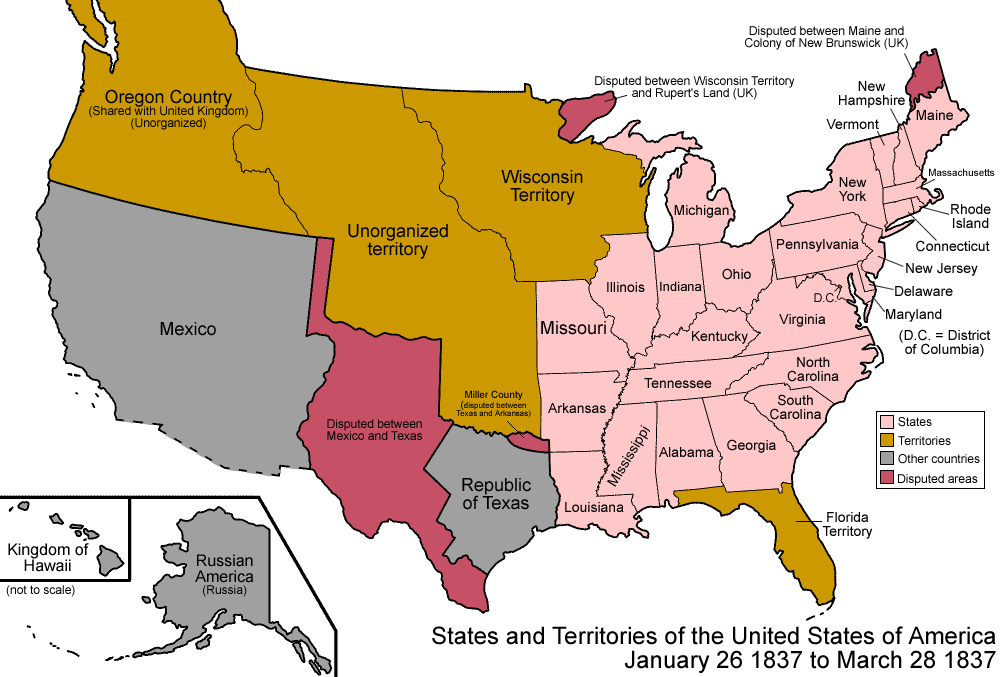 California Trail
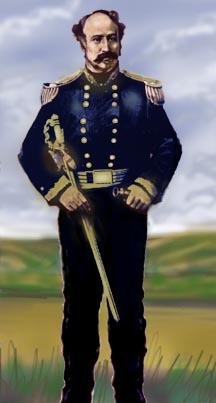 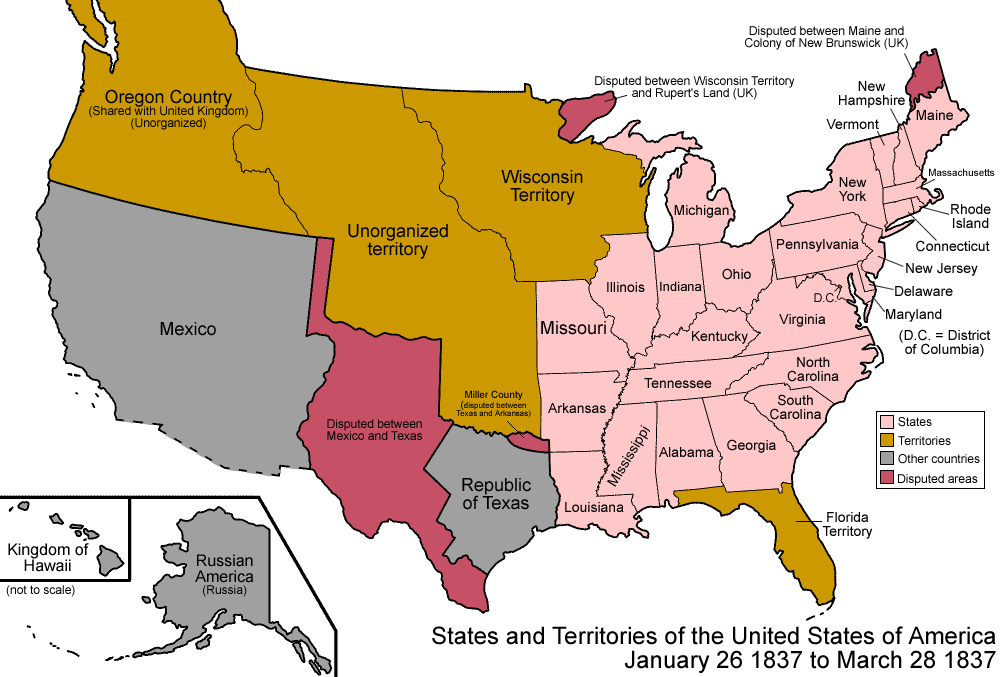 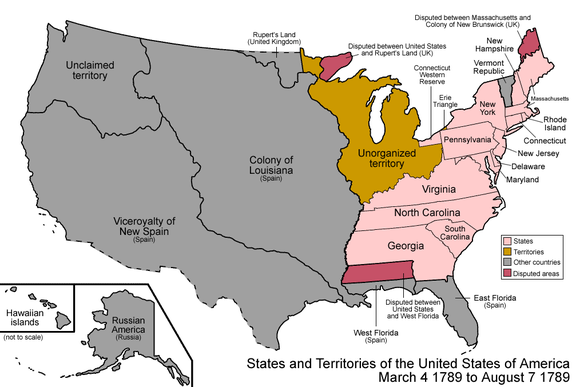 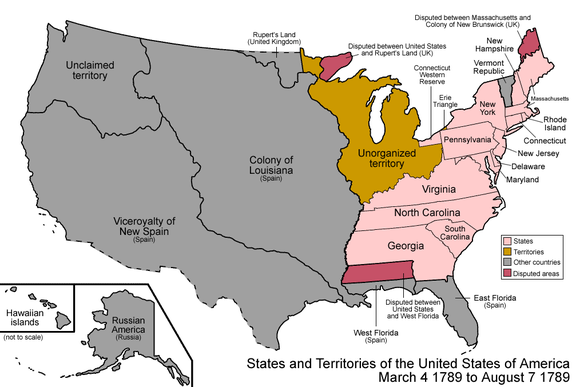 John Sutter
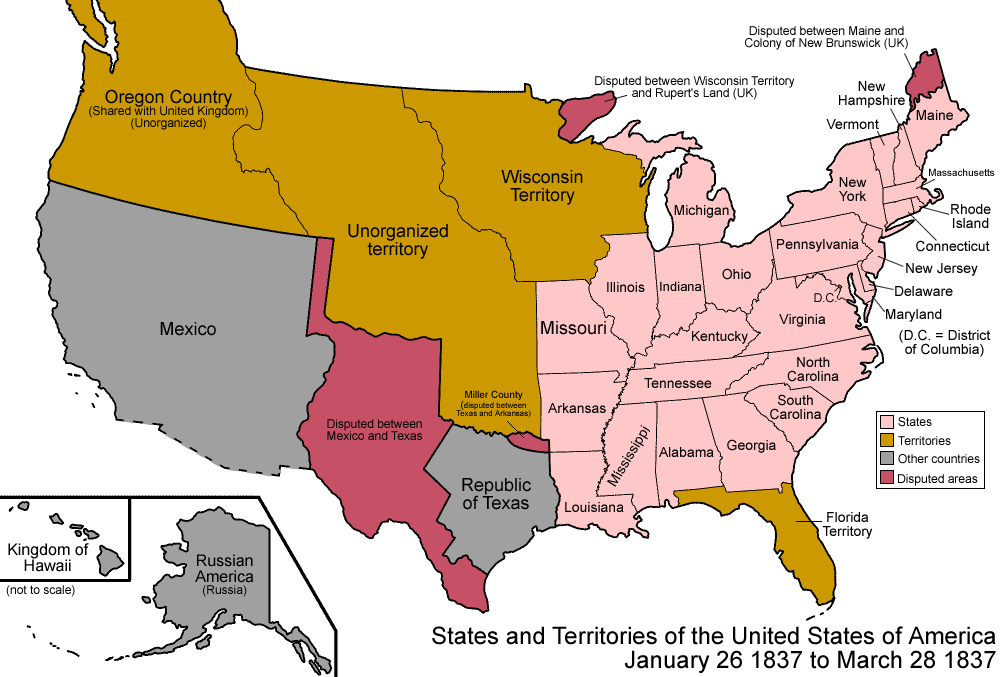 1803: born in Germany, schooled in Switzerland
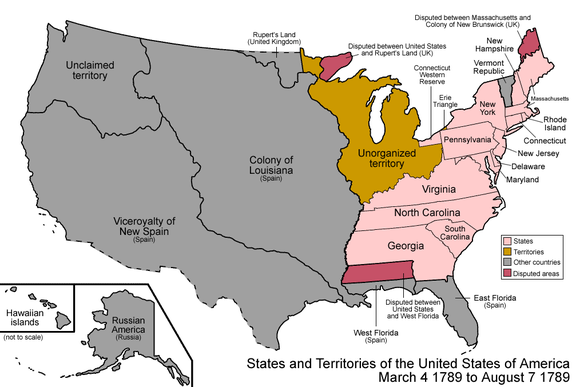 1824: marries Annette D'beld; they have 5 children
1834: leaving family behind, arrives in NY
1837: age 35; working as merchant in St Louis MO
https://en.wikipedia.org/wiki/John_Sutter
	 John Augustus Sutter (February 23, 1803 – June 18, 1880), born Johann August Suter, was a German-born Swiss pioneer of California, with Mexican and American citizenship, known for establishing Sutter's Fort in the area that would eventually become Sacramento, California, the state's capital. Although he became famous following the discovery of gold by his employee James W. Marshall and the mill making team at Sutter's Mill, Sutter saw his own business ventures fail during the California Gold Rush. Those of his elder son, John Augustus Sutter Jr., were more successful.
	 John August Sutter was born on February 23, 1803, in Kandern, Baden, Germany, and his father came from the nearby town of Rünenberg in Switzerland.
	Johann went to school in Neuchâtel, Switzerland. At age 21, he married the daughter of a rich widow. He operated a store but was more interested in spending money than earning it. Because of family and mounting debts, Johann faced charges that would have him placed in jail. So he decided to dodge trial and ventured to America; he styled his name to Captain John Augustus Sutter.
	In May 1834, he left his wife and five children behind in Burgdorf, Switzerland, and with a French passport he boarded the ship Sully which travelled from Le Havre, France, to New York City where it arrived on July 14, 1834.
	 In North America, John August Sutter undertook extensive travels. Before he went to the U.S., he had learned Spanish and English in addition to Swiss French. Sutter headed west for Missouri where he worked as a merchant and innkeeper for several years. All the while he dreamed of establishing his own agricultural empire somewhere out west.
 	He and 35 Germans moved from the St. Louis area to Santa Fe, New Mexico, a province of Mexico, then moved to the town of Westport, Oregon Territory. On April 1, 1838, he joined a group of missionaries, led by the fur trapper Andrew Drips, and traveled the Oregon Trail to Fort Vancouver in Oregon Territory, which they reached in October. Sutter originally planned to cross the Siskiyou Mountains during the winter, but acting chief factor James Douglas convinced him that such an attempt would be perilous.
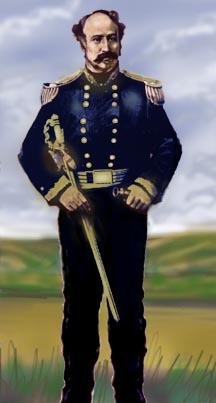 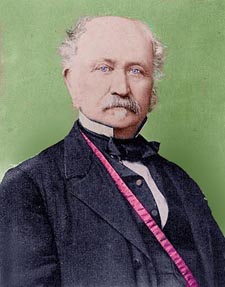 1837
Our Guides on the Trails West
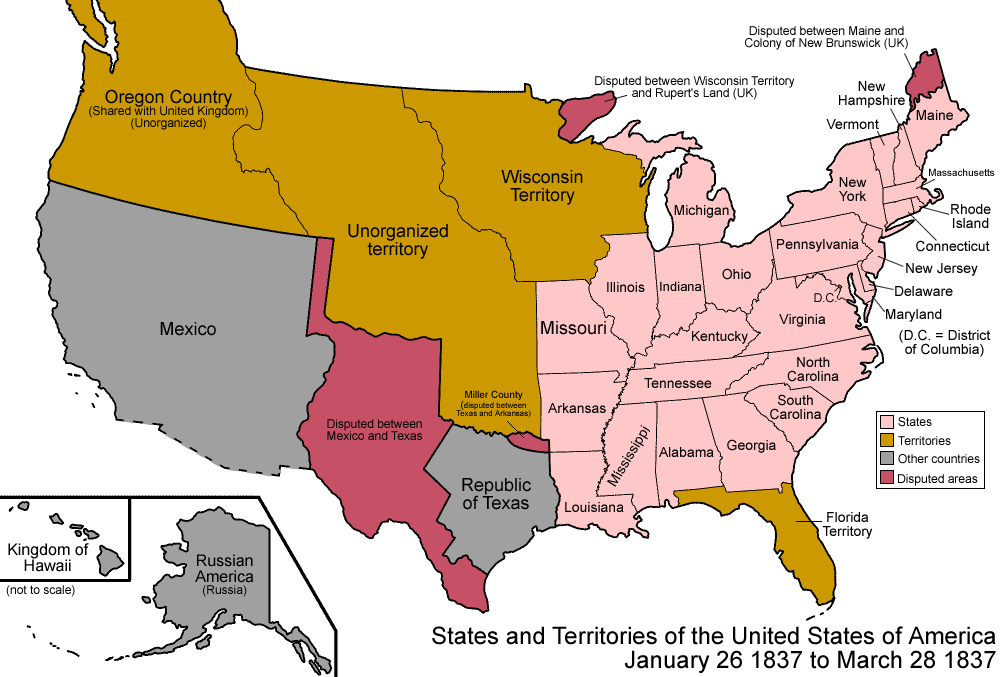 California Trail
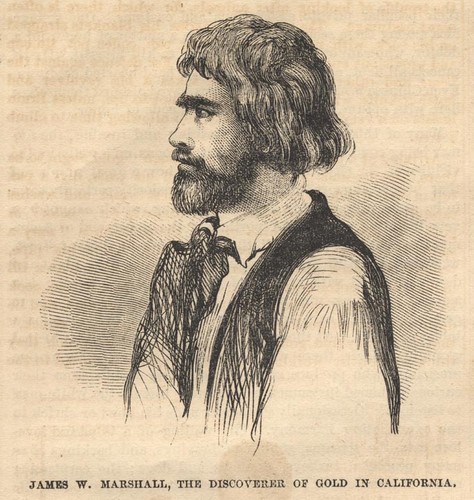 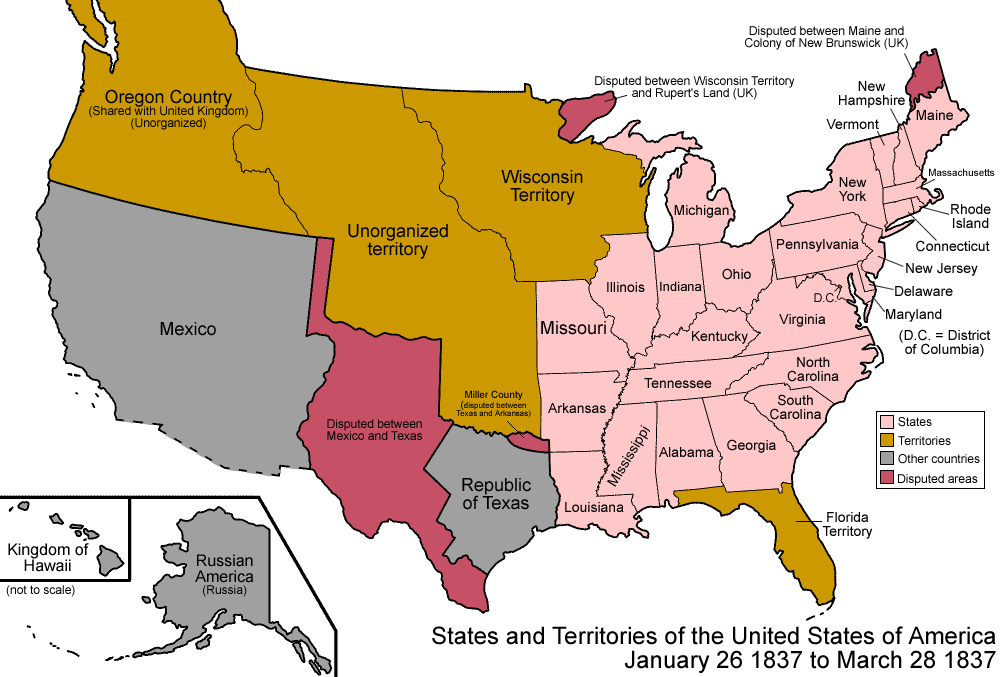 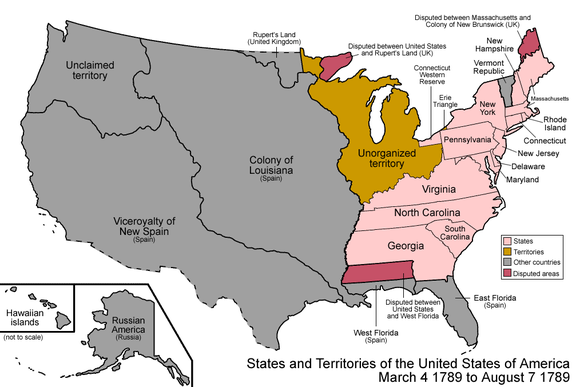 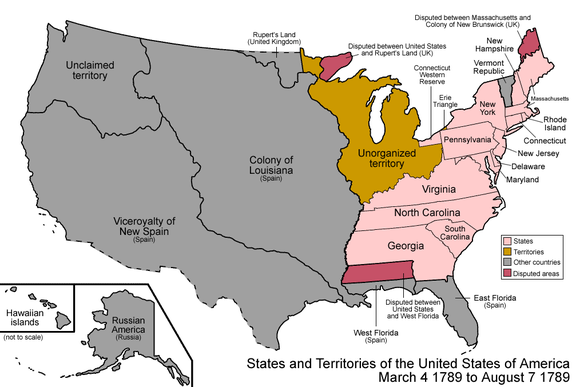 James Marshall
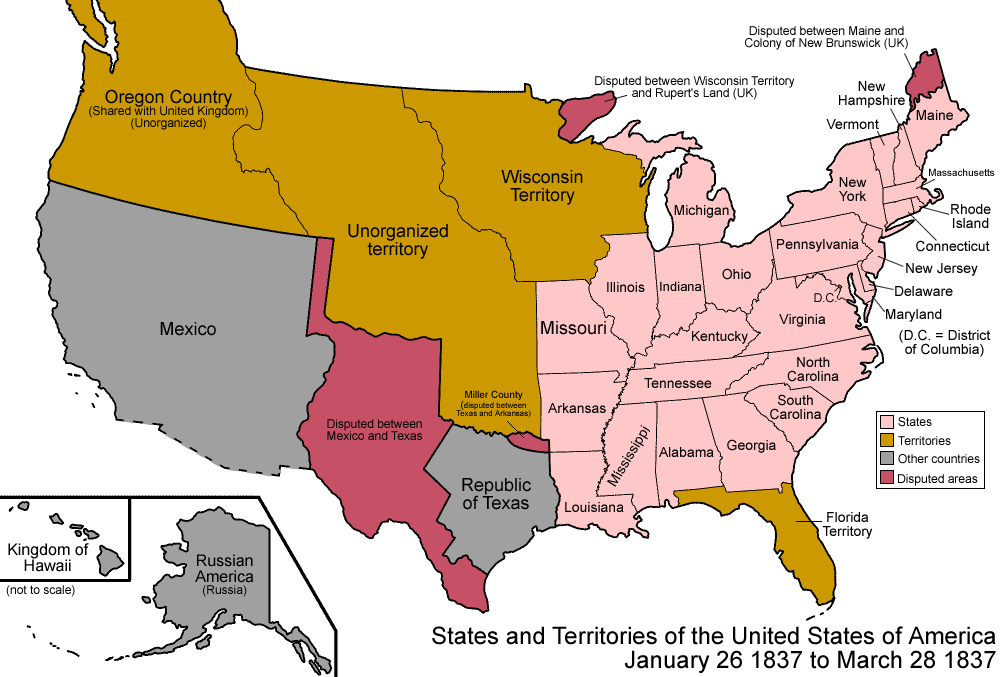 1810: born in New Jersey
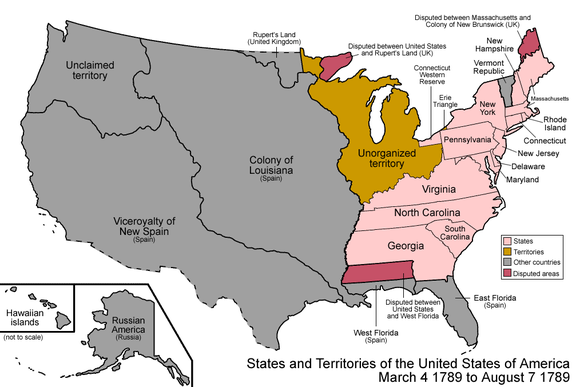 1834: heads for opportunities in the west
1837: age 27, living in Indiana
https://en.wikipedia.org/wiki/James_W._Marshall
	 James Wilson Marshall (October 8, 1810 – August 10, 1885) was an American carpenter and sawmill operator, who reported the finding of gold at Coloma on the American River in California on January 24, 1848, the impetus for the California 
Gold Rush. The mill property was owned by Johann (John) Sutter who employed Marshall to build his mill. The wave of gold seekers turned everyone's attention away from the mill which eventually fell into disrepair and was never used as intended. Neither Marshall nor Sutter ever profited from the gold find.
	 James Wilson Marshall, of English descent, was born to Philip Marshall and Sarah Wilson (married 1808) at the family homestead in Hopewell Township, New Jersey on October 8, 1810. The family homestead was known as the Round Mountain Farm and is still known as Marshall's Corner.  He was the oldest of four children, and the only male. In 1816, the Marshall family relocated to nearby Lambertville, where Philip constructed a house on approximately five acres of land.
	James left New Jersey in 1834 and headed west. After spending time in Indiana and Illinois, he settled in Missouri in 1844, and began farming along the Missouri River. It was there that he contracted malaria, a common affliction in the area. On the advice of his doctor, Marshall left Missouri in the hopes of improving his health. He joined an emigrant train heading west and arrived in Oregon's Willamette Valley in the spring of 1845. He left Oregon in June 1845 and headed south along the Siskiyou Trail into California, eventually reaching Sutter's Fort, California, an agricultural settlement, in mid-July. John Sutter, the founder of Sutter's Fort, was also the alcalde of the area, as California was still a Mexican 
possession in 1845. Sutter hired Marshall to assist with work at the sawmill, and around the fort (carpentry, primarily). He also helped Marshall to buy two leagues of land on the north side of Butte Creek  (a tributary of the Sacramento River) and provided him with cattle. It was here that Marshall began his second stint as a farmer.
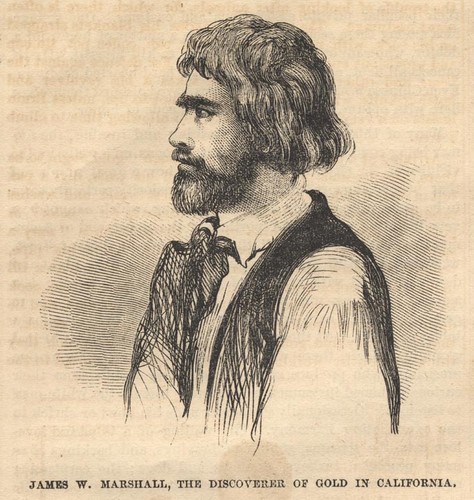 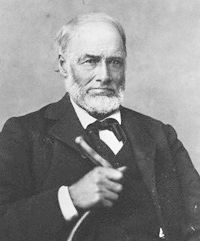 1837
Our Guides on the Trails West
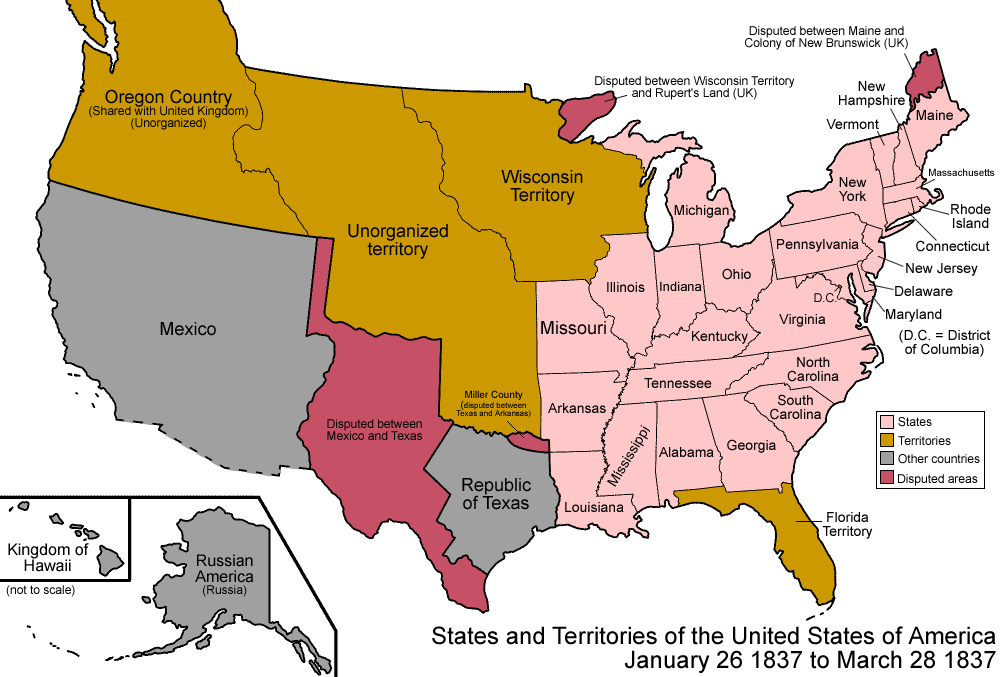 California Trail
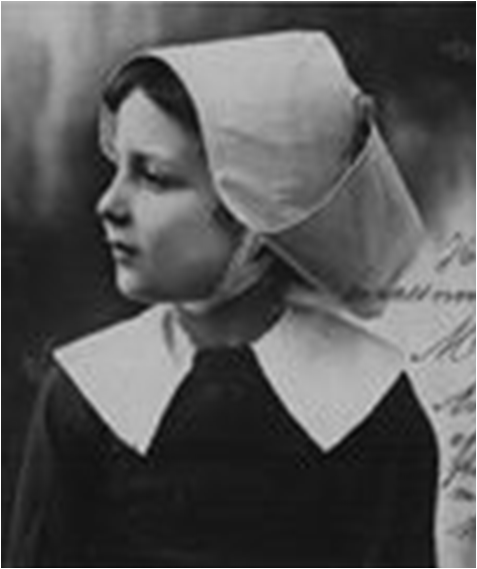 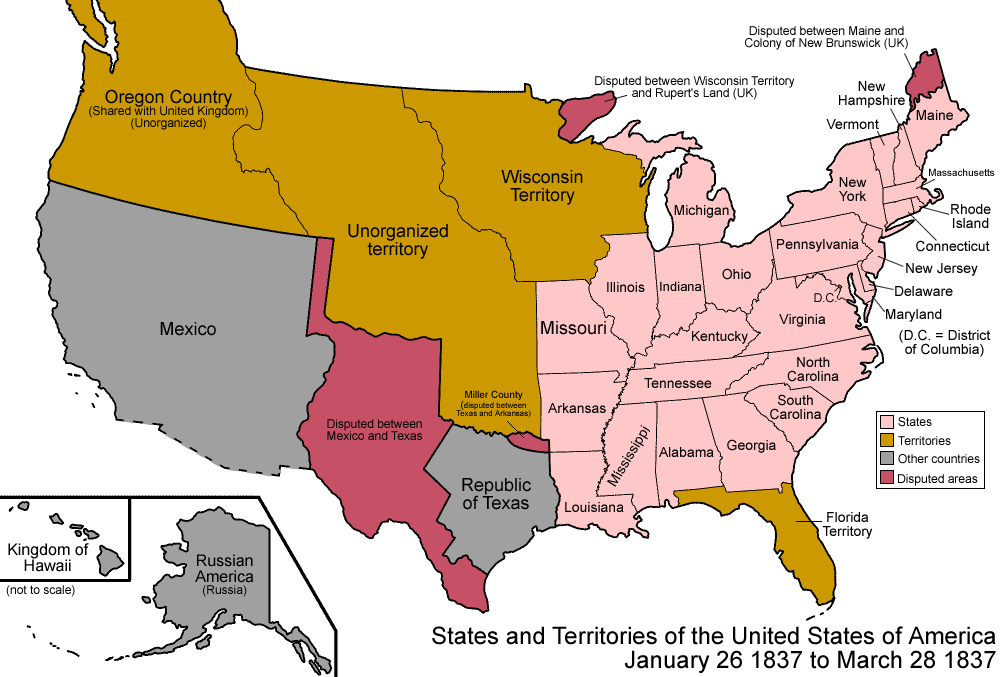 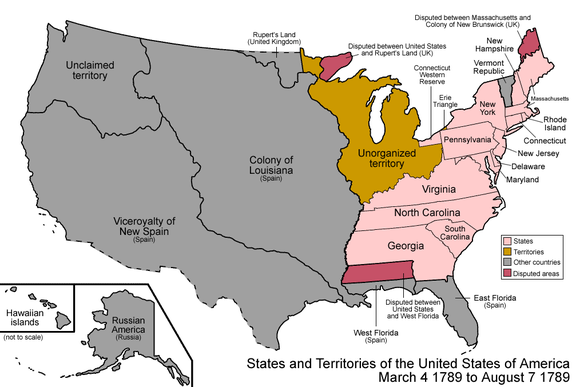 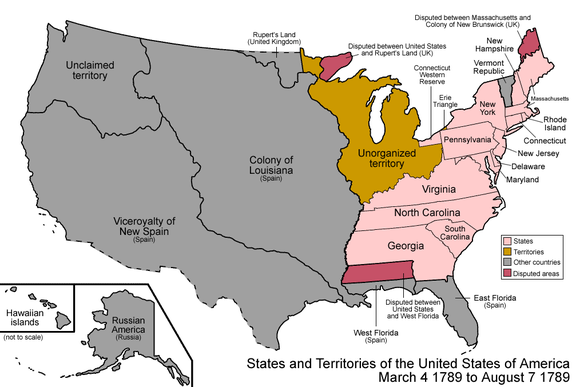 Virginia Reed
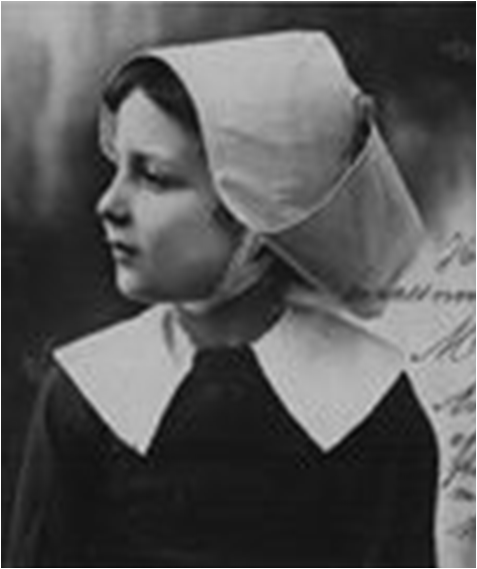 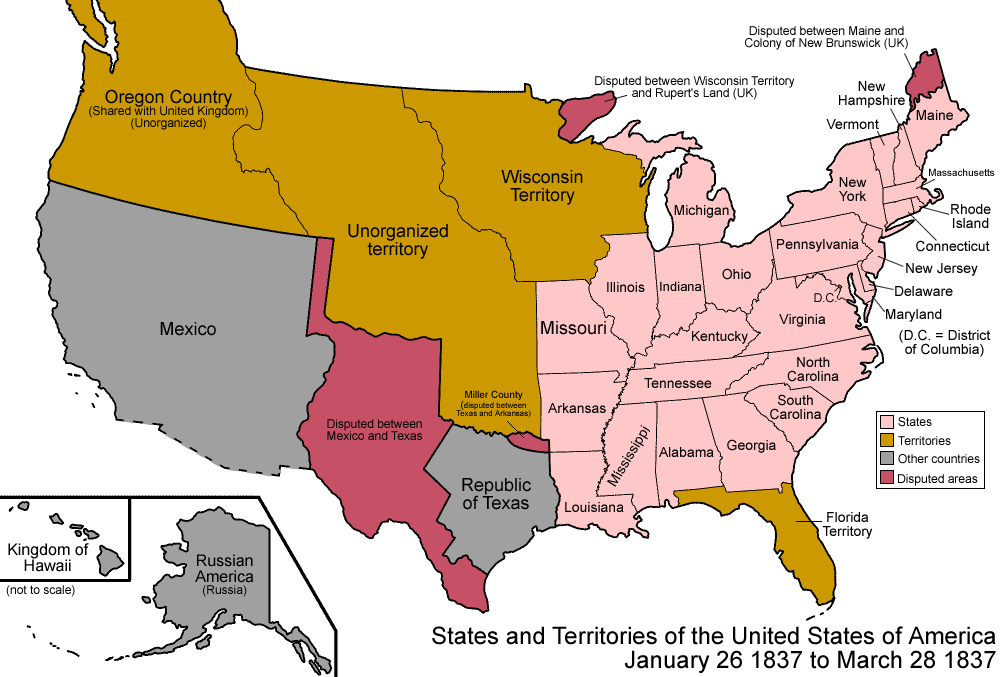 1833: born in Springfield, Illinois
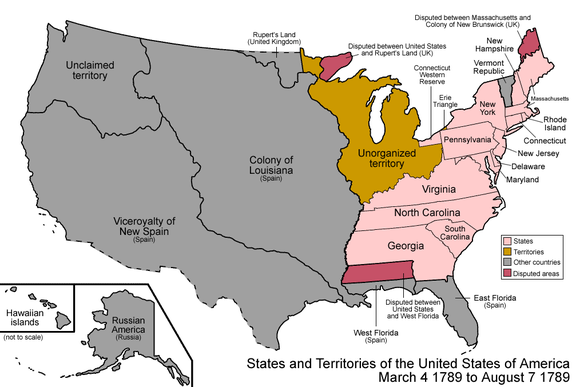 1837: 4 years old; living with her mother
	 & step-family  in Illinois
Virginia Reed
https://www.findagrave.com/memorial/10951646/virginia-elizabeth-murphy
	Virginia Backenstoe Reed, as she was known, was 13 when her step-father James Frazier Reed and mother Margret Wilson Keyes left Springfield, Illinois as members of the ill-fated Donner Party. At Donner Lake, impressed with the Breen family, Virginia vowed that if God would spare her family's lives, she would become a Catholic. All the Reeds survived, and Virginia kept her promise. She was rescued with her mother and half-brother James Jr. by the First Relief on February 21, 1847. In May of 1847, Virginia wrote a first-hand account of the Donner Party in a letter that was published by the Illinois Journal in December of 1847 and in 1891 she wrote "Across the Plains in the Donner Party" for Century Magazine. 
	Virginia was a noted equestrian who won prizes for horsemanship. She married John Murphy on January 26, 1850 in San Jose, California and they had nine children; Mary M., Lloyd M., Mattie H., John Marion Jr., Virginia B., Julia Ada, Daniel James, Annie Mabel, and Thaddeus Stanley. After he became ill, Virginia assisted him in his business and continued it after his death in 1892 becoming the first woman on the Pacific Coast to engage in the fire insurance business.
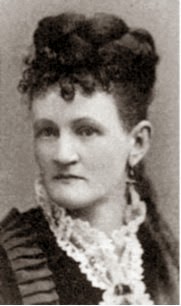 https://www.wikitree.com/wiki/Backenstoe-3
	 Virginia Elizabeth Backenstoe was born June 28, 1833 in Springfield, Sangamon County, Illinois, the daughter of Lloyd Backenstoe and Margaret Keyes.
	 Virgina's family was part of the ill-fated Donner Party which was trapped in the Sierra Nevada Mountains during a snow storm in 1846 while emigrating to California. They suffered extreme hardship. The survivors resorted to consuming human flesh to stay alive. Virginia's father was banished from the wagon train after killing a teamster in the Wattach Mountains during a dispute.
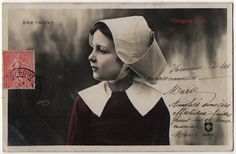 1837
Our Guides on the Trails West
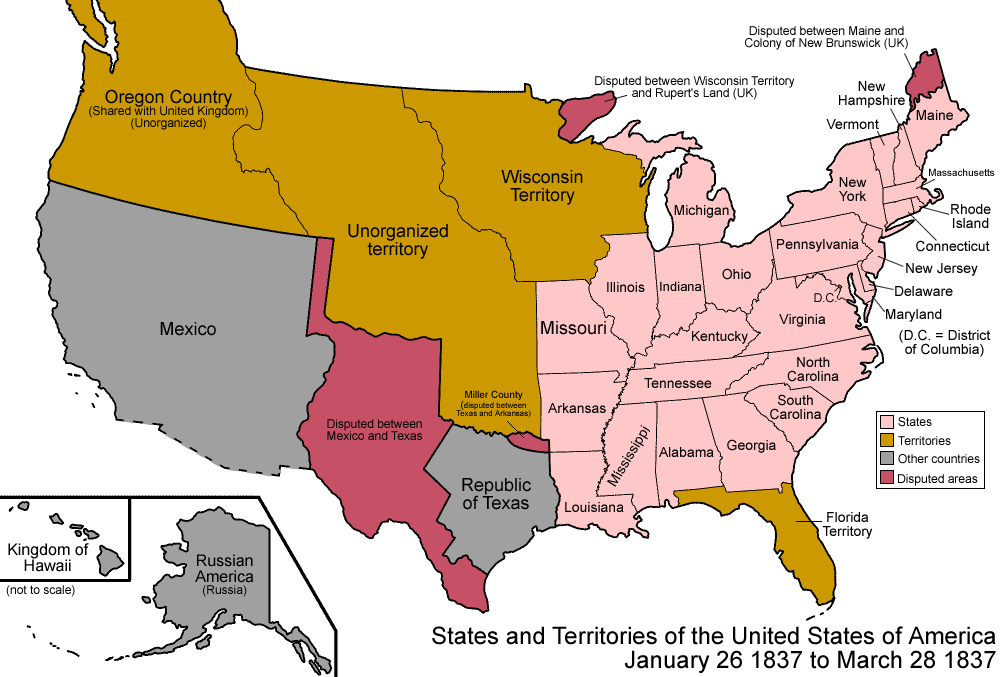 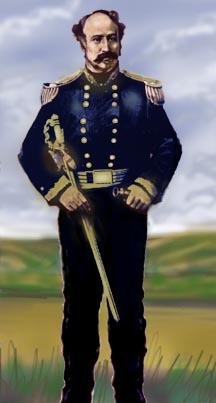 California Trail
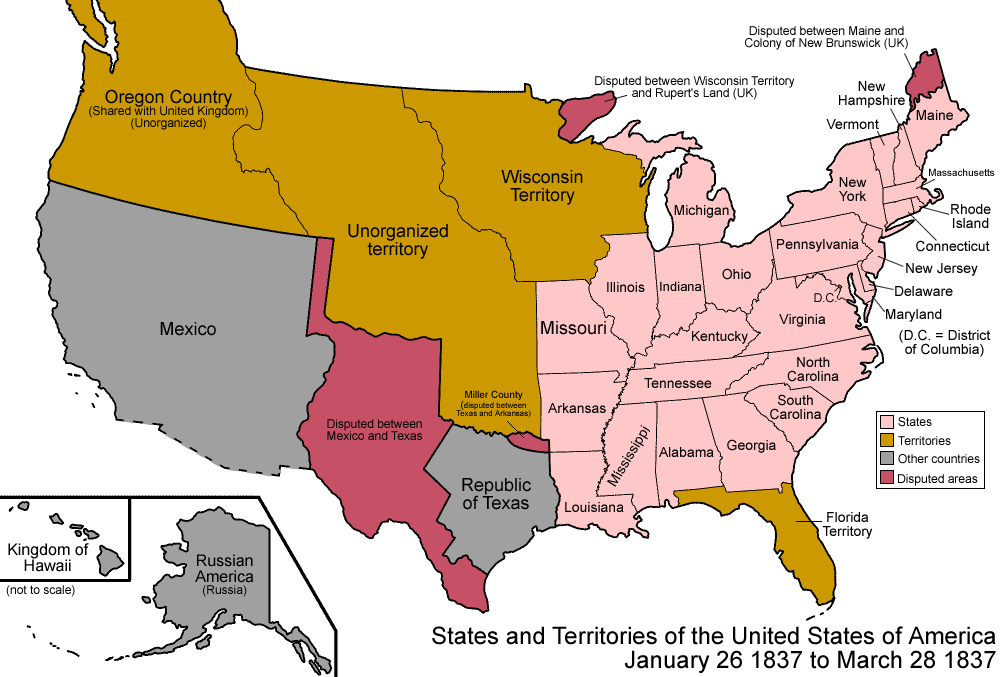 John Sutter
California Trail
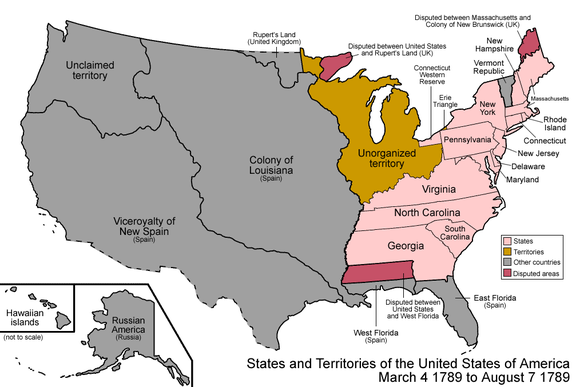 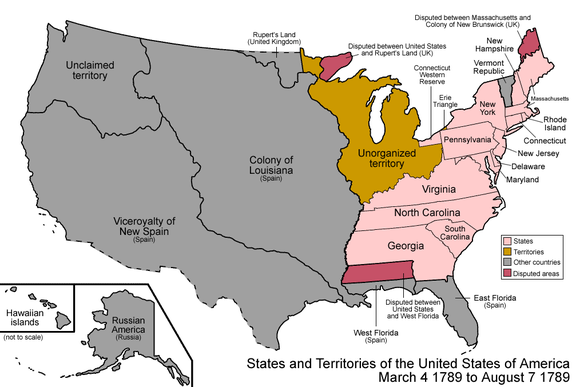 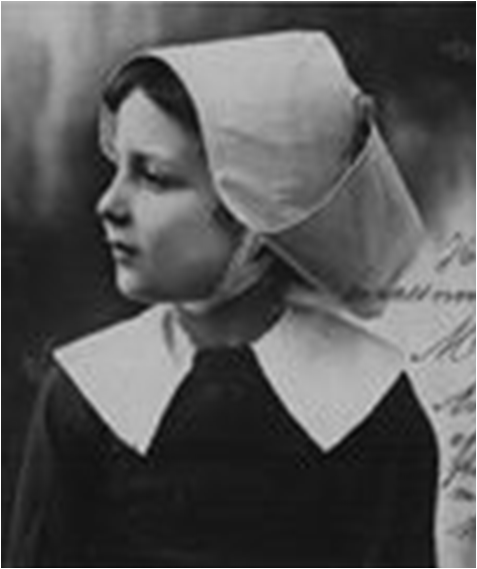 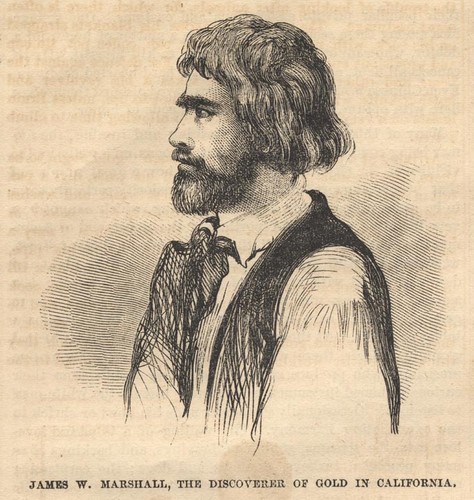 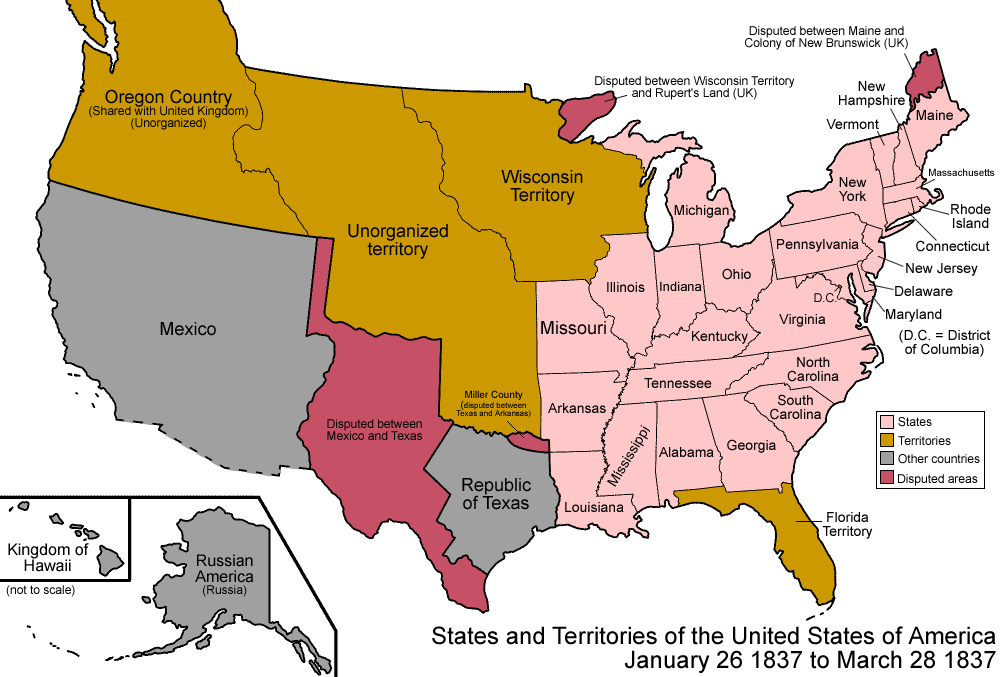 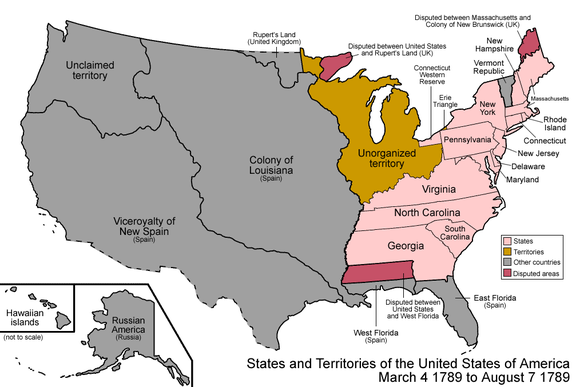 James Marshall
Virginia Reed
1837
Our Guides on the Trails West
Oregon Trail
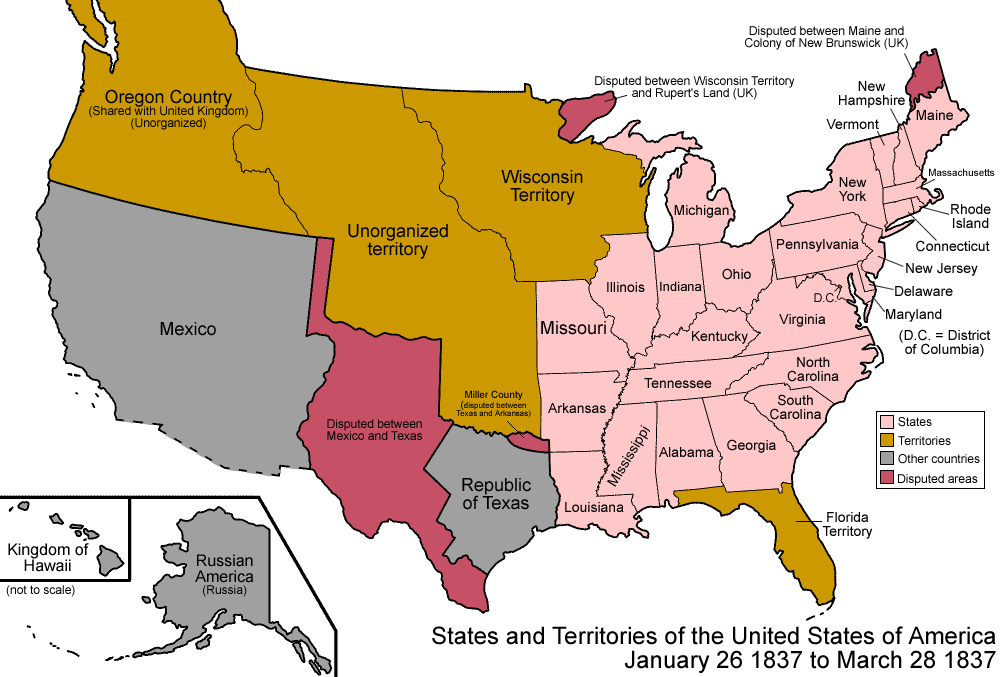 Mormon Trail
California Trail
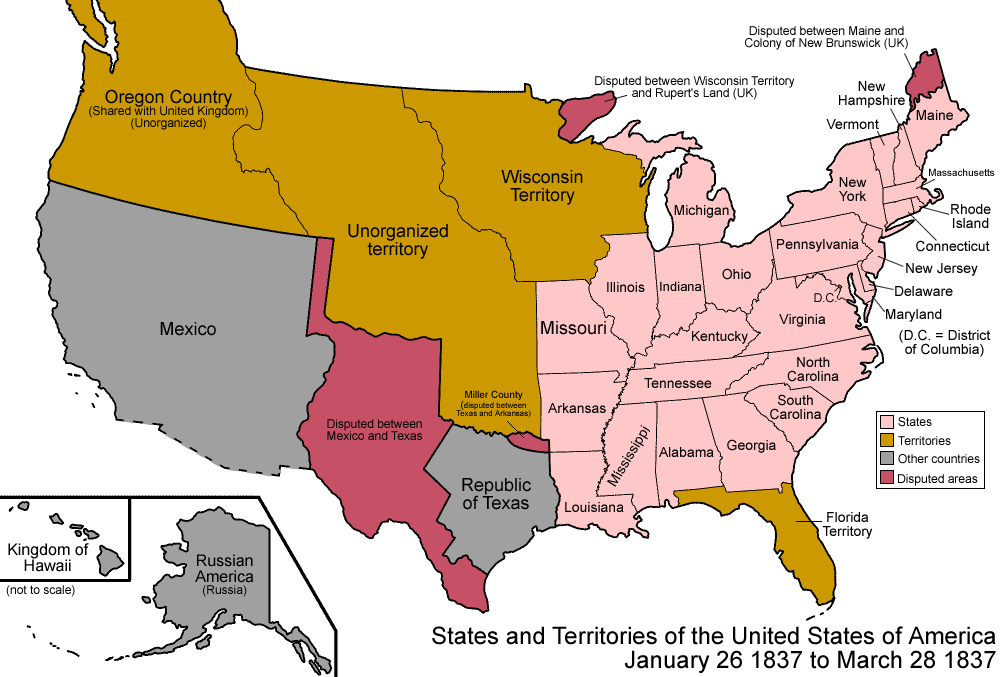 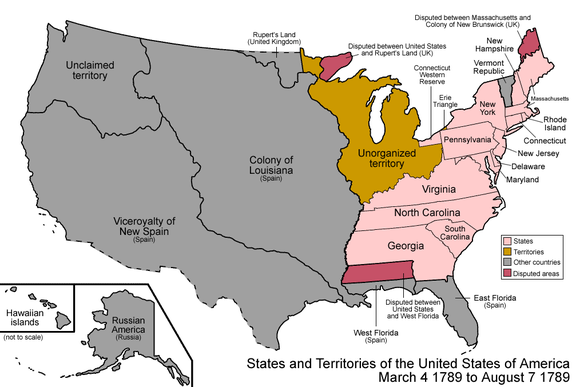 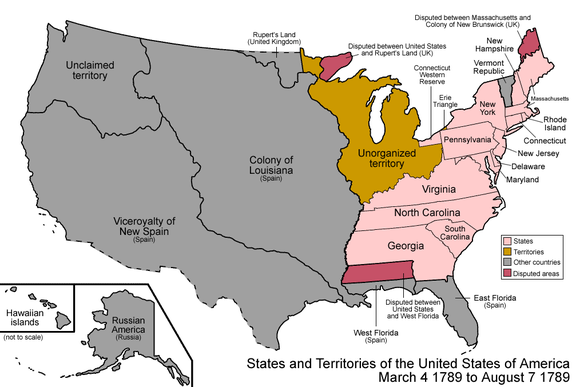 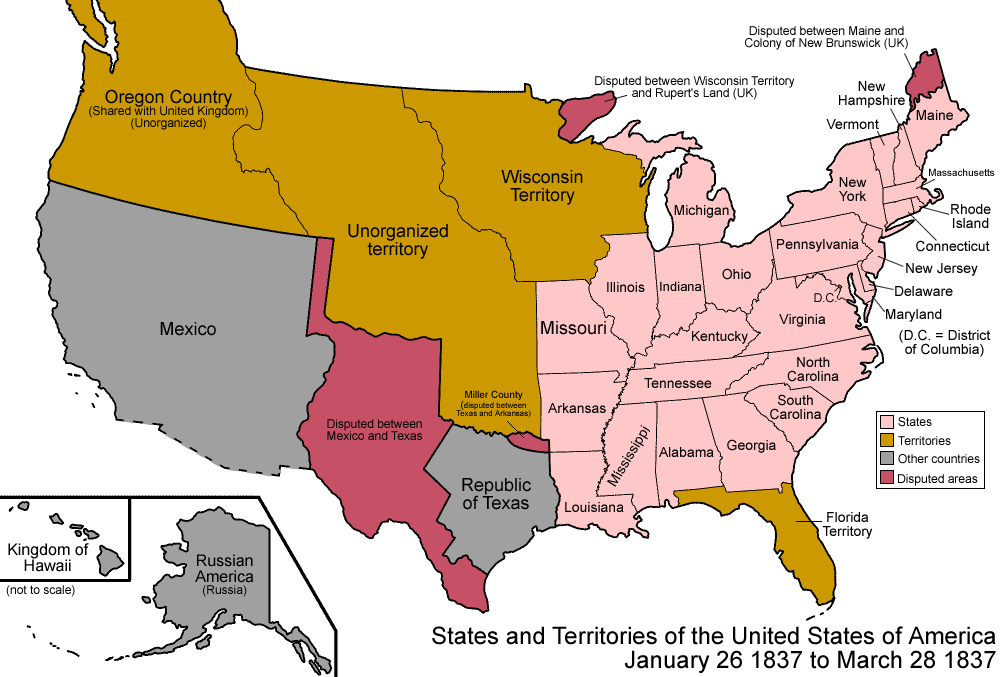 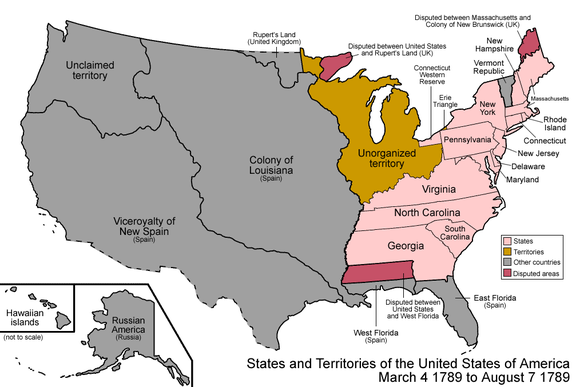 1837
Our Guides on the Trails West
The Shared Emigrant Trail
Oregon Trail
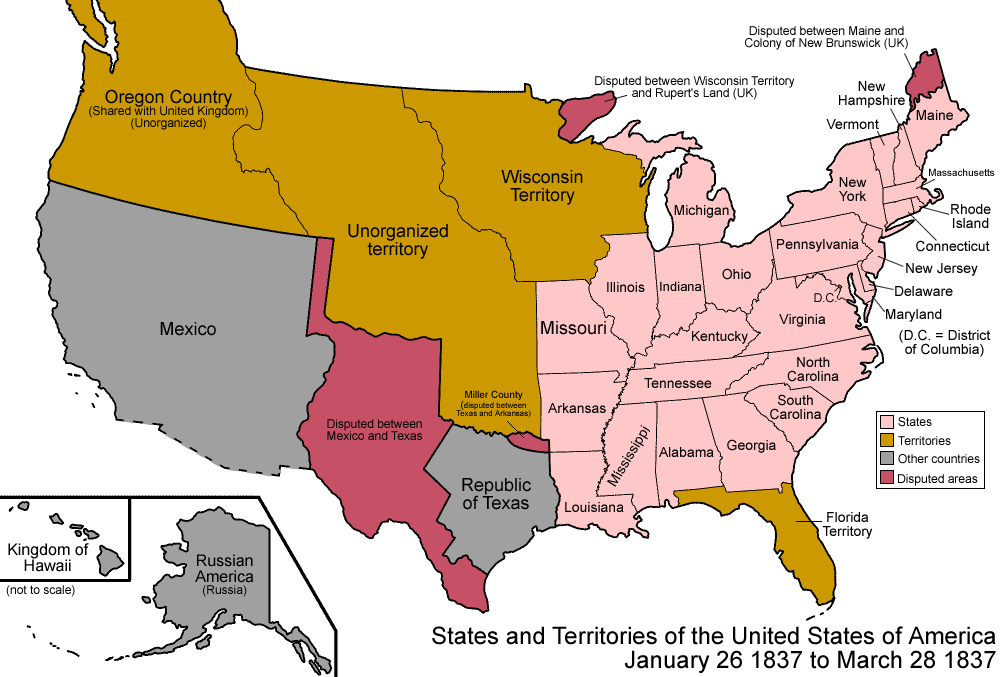 Mormon Trail
California Trail
. . . seeking land
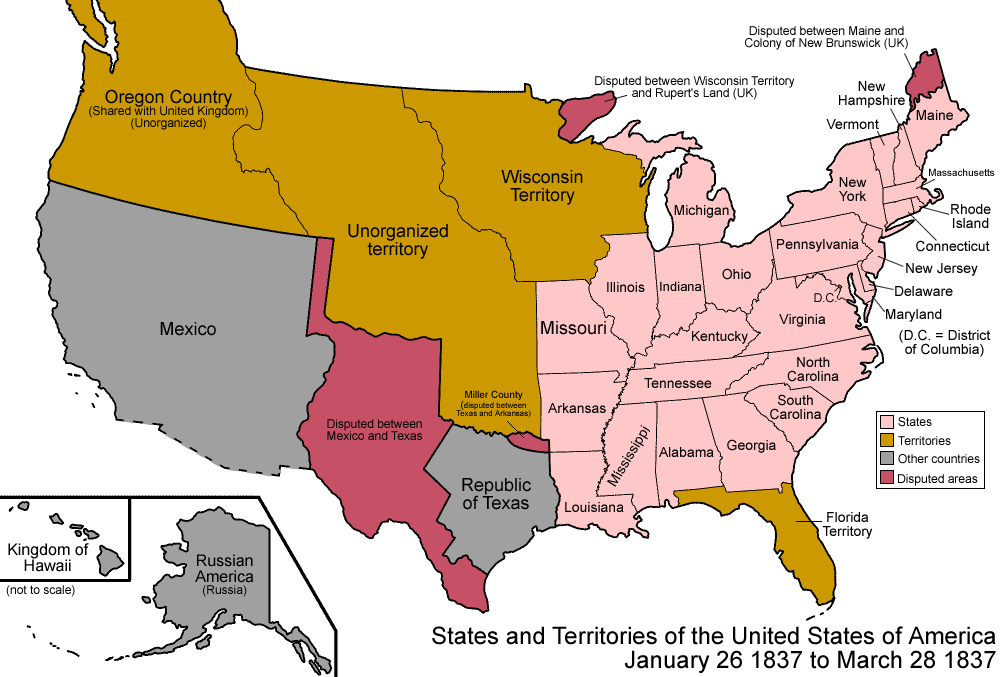 shared Emigrant Trail
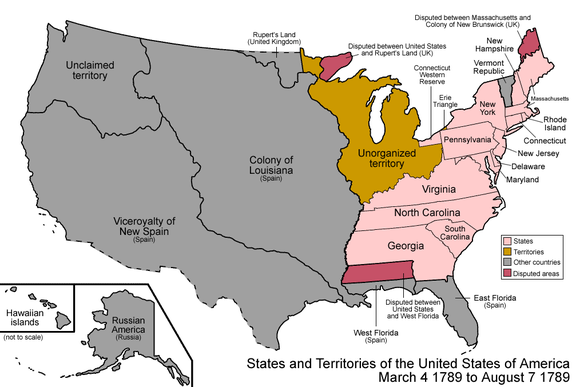 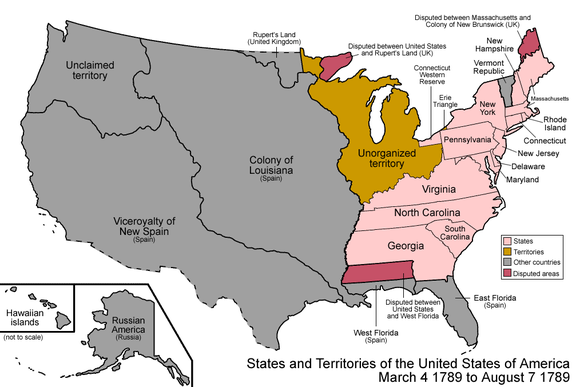 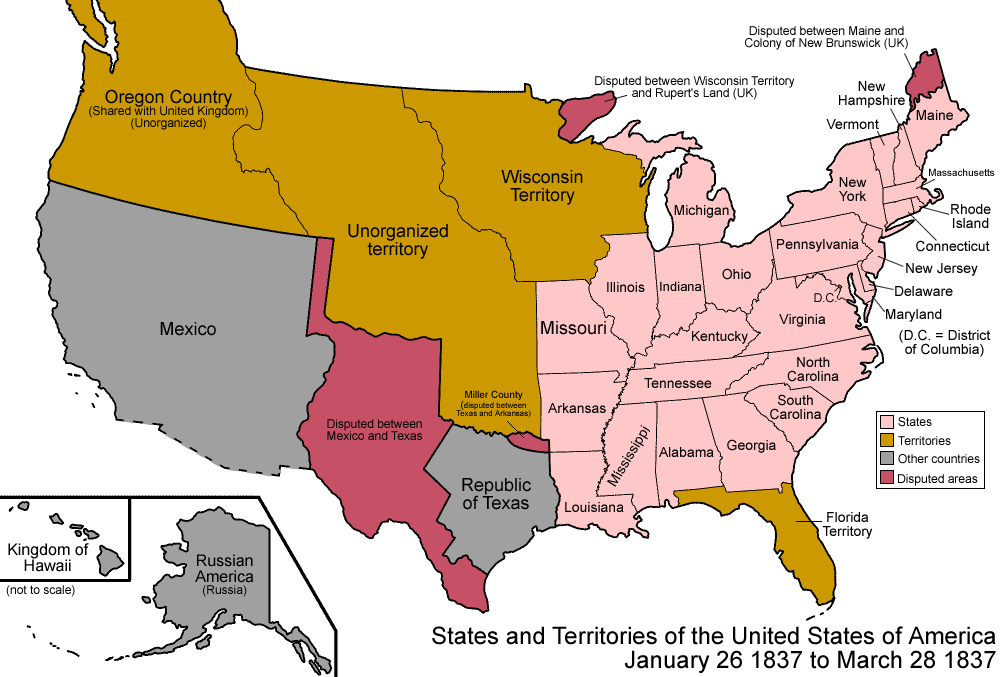 . . . seeking religious freedom
. . . seeking treasure
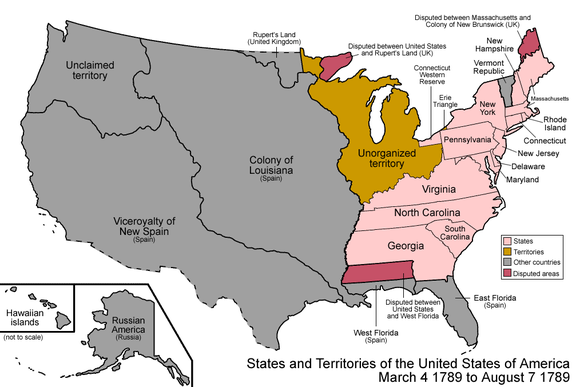 NEXT WEEK
The Shared Emigrant Trail
our website:   www.VagabondGeology.com
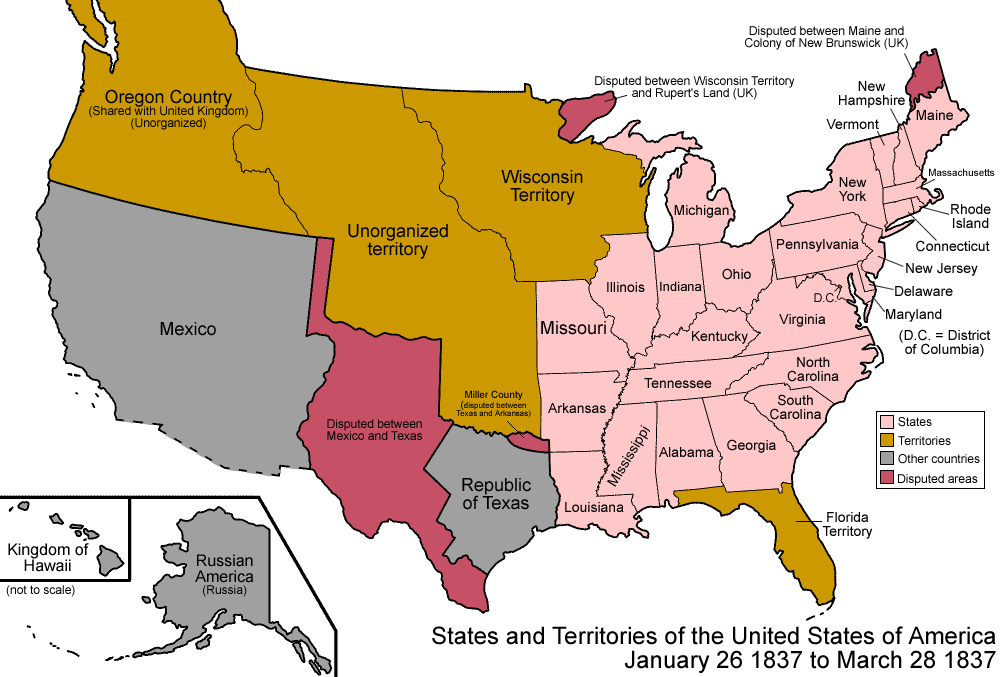 REFERENCES
 
CHARACTERS FEATURED IN OUR PRESENTATIONS
	BEFORE THE TRAILS
  Jim Bridger (1804-1881) - traveled w/Freemont, built Fort Bridger
  Chief Washakie (1810?-1900) - friend of Bridger & Brigham Young
  John McLoughlin (1784-1857) - chief factor at Hudson Bay Co's Fort Vancouver
  Robert Stuart (1785-1848) - first Euro-American to cross South Pass overland
  Jedediah Smith - (1799-1831) - western explorer who  publicized South Pass across Rockies
  John Fremont (1813-1890) - western explorer who led 5 explorations through American west
  Jean Batiste "Pomp" Charbonneau (1805-1866) - blazed Mormon Battalion Trail -Santa Fe to  
   California, early gold miner
	OREGON TRAIL
  Father De Smet  (1801-1873) - Catholic missionary to Native Americans in American northwest
  Narcissa Whitman (1808-1847)- first Am group to cross Oregon Trail w/wagon; 1 of 2 first 
    white women across Rockies
  Eliza Spalding (1807-1851) - first group to cross Oregon Trail w/wagon, one of two first white
    women across Rockies
  Ezra Meeker  (1830-1928)  - Oregon pioneer who memorailized trail with Meeker monuments
  John Kennedy (??) - leader of Kennedy Wagon Train to Oregon
	MORMON TRAIL
  Brigham Young ( 1801-1877)- religous leader who led Mormons from Illinois to Utah
  Rebecca Winters (1799-1852) - Mormon pioneer who dies of cholera on the trail; grave site 
    is still visible
  Olive Oatman (1838-1903) - kidnapped Mormon girl on pioneer trail to California
  Mary Parson Johnson (1849-1910) -  Danish Mormon child pioneer whose legs were
    amputated due to frostbite on the trail
	CALIFORNIA TRAIL
  John Sutter  (1803-1880) - Swiss born pioneer developed Sutter's Fort and Sutter's Mill
  John Marshall (1810-1885) - American carpenter credited w/first gold discovery  in California 
    at Sutter's Mill
  Virginia Reed (1833-1921) - Daughter of Reeds on Donner Party wagon trail

			PERSONAL CONTACTS
  Gary Guy, Director, Strickler Home & Rock Creek Station, Idaho  (208)423-4000
  Jeeremy Martin, Park Ranger, NH Oregon Trail Intrepretive Center (Geology/flint knapper) 
     541-523-1830   j4martin@blm.gov 
  Loren Pospisil, Tourism Facilities Operator, Chimney Rock National Historic Site, 
    308-586-2581   loren.pospisil@nebraska.gov 
  Patti Payne, LDS (Mormon) Volunteer, Martin’s Cove at Devil’s Gate Historic Site,
     vbgrandma@gmail.com   

			MUSEUMS
Missouri History Museum, Forest Park, St. Louis, MO
National Frontier Trails Center, 318 West Pacific, Independence, MO
Frontier Army Museum, Metropolitan Ave @ 4th St, Fort Leavenworth KS
Pony Express Museum, 914 Penn Street, St. Joseph, MO
Western Historic Trails Center, 3434 Richard Downing Ave, Council Bluffs, IA
Lewis &Clark Nat'l Historic Trail Headquarters, 601 Riverfront Drive, Omaha, NE
Fort Atkinson State Historic Park, 201 S 7th St, Fort Calhoun, NE
Akta Lakota Museum, 1301 N Main St, Chamberlain, SD
Fort Abe Lincoln State Park & On-A-Slant Indian Village, 480 Fort Lincoln Rd, Mandan, ND
Fort Buford (US Govt) State Historic Site, 15349 39th NW, Williston, ND
Fort Union Trading Post (Hudson’s Bay Co) Nat’l Historic Site, 15550 Hwy. 1804, Williston, ND
Whitman Mission Nat’l Historic Site, 328 Whitman Mission Rd, Walla Walla, WA
Columbia Gorge Discovery Center, 5000 Discovery Dr, The Dalles, OR
Columbia Gorge Interpretive Center, 990 SW Rock Creek Dr, Stevenson, WA

			MAPS
 Overland Trails: Opening the American West; Oregon-California Trail Association

			BOOKS
Across the Great Divide, Laton McCartney, Free Press, 2003
After Lewis and Clark, Robert Utley, U. of Nebraska Press, 1997
Barlow Toll Road 1846-1919,  E.L. Meyers, Genealogical Forum of Oregon, 1991
Best Land Under Heaven, Michael Wallis, Liveright Publishing Co, 2017
Best of Covered Wagon Women, Kenneth Holmes, U. of Oklahoma, 2008
Blazing a Wagon Trail to Oregon, a Weekly Chronicle, Lloyd Coffman, Caxton Press, 2012
The Blue Tatotoo,  Margot Mifflin, U. of Nebraska Press, 2009
California Trail, Dodd & Gnass, KC Publications, 1996
Converting the West, Julie Jeffery, U. of Oklahoma Press, 1991
Covered Wagon Women –Diaries & Letters From the Western Trails, Kenneth Holmes, U. of Nebraska, 1993
Fort Harker,  Leo Oliva, Kansas State Historical Society, 2000
Fur, Fortune, and Empire,  Eric Dolin, W.W. Norton Co, 2010
The Geologic Story of the Great Plains, Donald Trimble, The Printers, Inc;  2013
Gold Rush Towns of Nevada County, Maria Brower,  Arcadia Publishing, 2006
Great Basin, Maryellen Conner, KC Publications, 1996
A Guide to the Oregon Trail, Volume 2, Terry L. Anderson, 1998
The Heart of Everything That Is, Dob Drury & Tom Clavin, Simon & Schuster, 2013
Jane A. Gould Her Journals, Friends of Massacre Rocks, 1986
Jededian Smith – No Ordinary Mountain Man,  Barton Barbour, U. of Oklahoma Press, 2009
Last Bonanza Kings, Ferol Egan, U. of Nebraska Press,  1998
The Life and Letters of Caspar W. Collins, Alex Service, City of Casper WY, 2000
Missons of California, Charm Kraft Industries, 2010
Mormon Trail, Stanley & Violet Kimball, KC Publications, 1998
Northwest Exposure: A Geologic Story of the Northwest, Alt & Hyndman, Mountain Press, 1995 
O Pioneer, Willa Cather,  Houghton Mifflin Co, 1913
The Oregon Trail, Francis Parkman, Dover Publications, 2002
The Oregon Trail – a New American Journey, Rinker Buck, Simon & Schuster, 2013
Our Hearts Fell to the Ground, Colin Calloway, Bedford, 1996
Outlasting the Trail, Mary O’Brien, Two-Dot Press, 2005
Overland Journal, Volume 33, Oregon-California Trail Assoc.  2015
Ox-Team Days on the Oregon Trail, Ezra Meeker, The World Book Company,  1922
The Prairie Traveler – 1859 Handbook for Western Travelers,  Randolph Marcy, Dover Publications, 2006
Scotts Bluff National Monument Landmark on the Overland Trails, Dean Knudsen, National Park Service
Thomas “Peg Leg” Smith, J Patrick Wilde, Bear Lake County Historian, Bear Lake Historical Society, 1992
Train of Innocents, Everell Cummins, AuthorHouse,  2005
Virginia City and the Big Bonanza, Ronald & Susan James, Arcadia Publishing, 2009
Washakie – Chief of the Shoshones, Grace Hebard, University of Nebraska Press, 1995
Westward Woman-My 2000 Mile Treck Along Donner Trail, Barbara Maat, Little Nest Press, 1979

			DVDS
Bury My Heart at Wounded Knee, HBO Films Production (132 minutes)
Days of the Pony Express, Scout Pictures, (60 minutes)
The Donner Party, PBS, 2000, (90 minutes)
Fort Bridger State Historic Site, Click Point Ranch Productions, 2009 (30 minutes)
Fort Kearny State Historic Park, ??
The Gold Rush,  PBS Home Video, 2006 (120 minutes)
Gold Rush Tech, The History Channel, 2004 (50 minutes)
Handcarts 1856-1860, History of the Saints, 2017 (60 minutes)
The Oregon Trail, Oregon-California Trail Assoc. (120 minutes)
Pathways of Pioneers – Idaho’s Oregon Trail Legacy, Idaho Public Television, 2009 
Virginia City and the Comstock Lode, VideoVelocity, 2015 (2 hours, 33 minutes)
West, Friends of the National Frontier Trails Museum, 1990 (18 minutes)
We Shall Remain – America Through Native Eyes,  PBS Home Video  (3 videos, 90 min each)
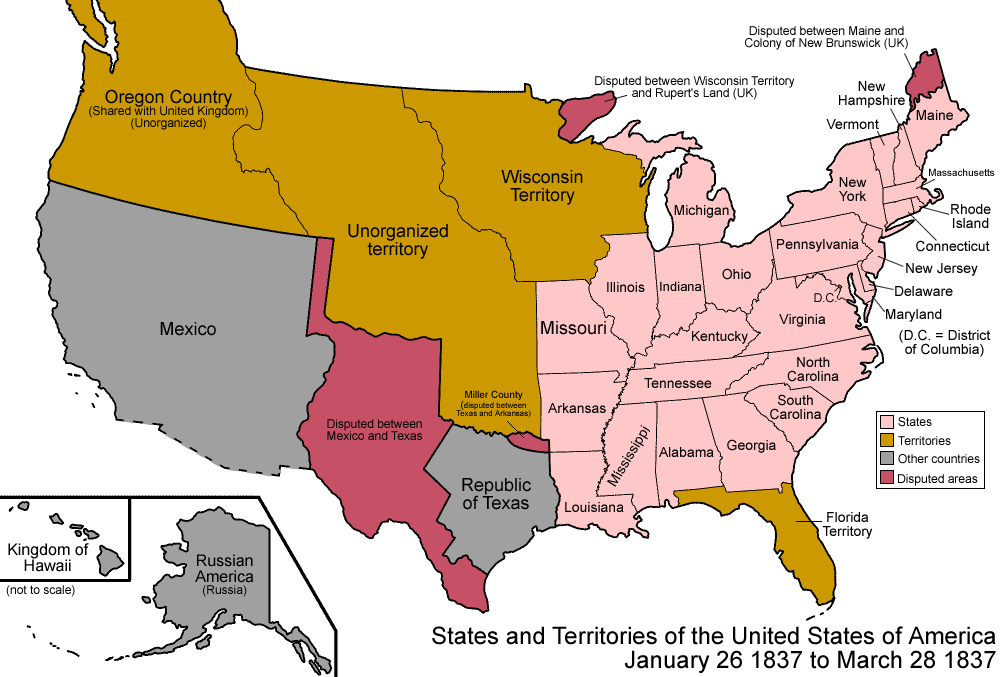 shared Emigrant Trail
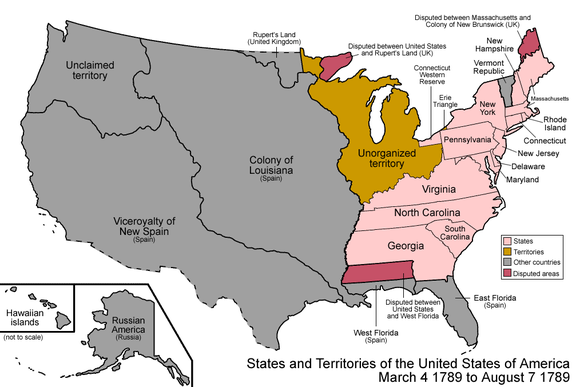 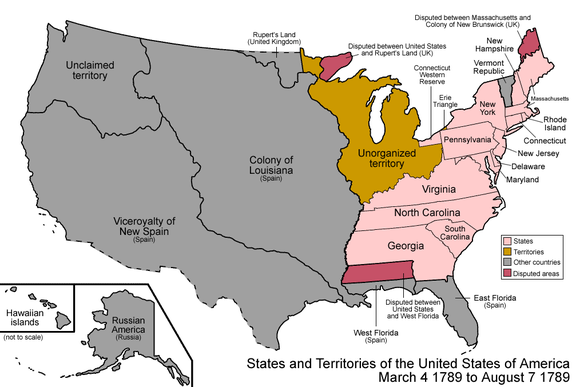 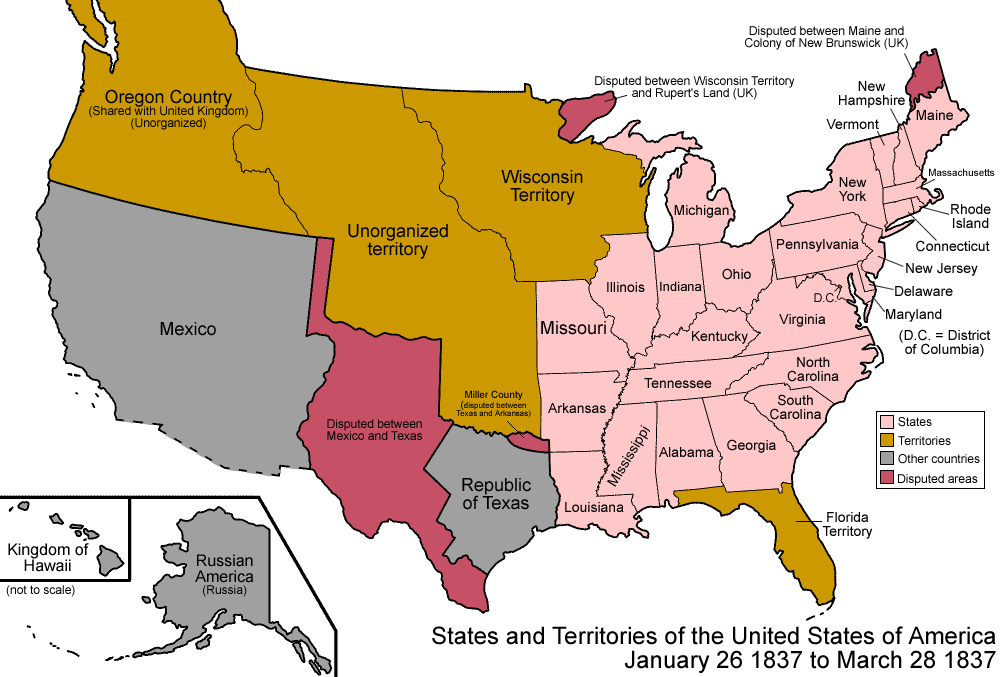 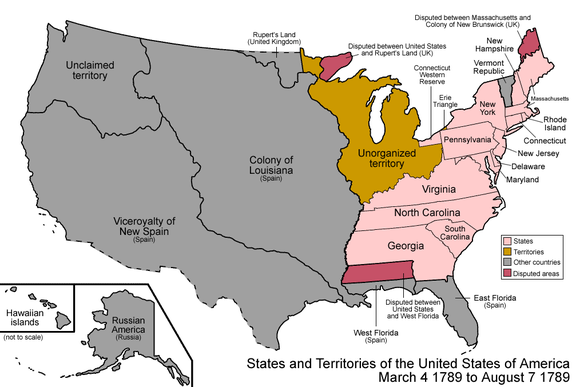 NEXT WEEK
WEBSITES
http://art-en-provence.com/native-american-tribes-in-california-map
http://cdrh.unl.edu/westward_through_nebraska/KM1933w.7.html
http://digitalcommons.unl.edu/dissertations/AAI3004608/
http://en.wikipedia.org/wiki/Oregon_Trail
http://enacademic.com/dic.nsf/enwiki/11635537
http://ldswomenshistory.blogspot.com/2010/03/mary-johnson-parson.html
http://mormonhistoricsites.org/fort-supply/
http://plainshumanities.unl.edu/encyclopedia/doc/egp.ind.005
http://storiesofusa.com/the-conquest-of-new-spain-history-1492-1901/
http://thefurtrapper.com/home/robert-stuart/
http://www.blm.gov/wy/st/en/programs/nlcs/Historic_Trails/trails_tour.html
http://www.fortwiki.com/Fort_Clark_(5)
http://www.fortwiki.com/Fort_Piegan_(1)
http://www.let.rug.nl/usa/outlines/economy-1991/a-historical-perspective-on-the-american-economy/an-uncertain-economy-1820-1860.php
http://www.lewis-clark.org/article/2868
http://www.lewis-clark.org/article/2970#toc-5
http://www.nps.gov/oreg/planyourvisit/brochures.htm
http://www.nps.gov/oreg/planyourvisit/upload/ID-ATR-IG-Final.pdf
http://www.oregonpioneers.com/hbc.htm
http://www.tellmystorytoo.com/member_pdfs/maren-kjirstine-johansen-(larsen)_713_277.pdf
http://www.todayifoundout.com/index.php/2015/09/this-day-in-history-september-1st-first/
https://banksfourthgrade-nativetribes.weebly.com/tillamook.html
https://commons.wikimedia.org/wiki/File:United_States_1791-03-1791-09.png
https://commons.wikimedia.org/wiki/File:United_States_1818-10-1818-12.png
https://en.wikipedia.org/wiki/American_Fur_Company
https://en.wikipedia.org/wiki/Brigham_Young
https://en.wikipedia.org/wiki/Cabannes_Trading_Post
https://en.wikipedia.org/wiki/California_Trail
https://en.wikipedia.org/wiki/Camp_Connor
https://en.wikipedia.org/wiki/Columbia_District
https://en.wikipedia.org/wiki/Columbia_Fur_Company
https://en.wikipedia.org/wiki/Ezra_Meeker
https://en.wikipedia.org/wiki/Fort_Belle_Fontaine
https://en.wikipedia.org/wiki/Fort_Bridger
https://en.wikipedia.org/wiki/Fort_Caspar
https://en.wikipedia.org/wiki/Fort_Dalles
https://en.wikipedia.org/wiki/Fort_Hall
https://en.wikipedia.org/wiki/Fort_Kearny
https://en.wikipedia.org/wiki/Fort_Laramie_National_Historic_Site
https://en.wikipedia.org/wiki/Fort_Leavenworth
https://en.wikipedia.org/wiki/Fort_Madison,_Iowa
https://en.wikipedia.org/wiki/Fort_McPherson,_Nebraska
https://en.wikipedia.org/wiki/Fort_Osage
https://en.wikipedia.org/wiki/Fort_Pierre_Chouteau
https://en.wikipedia.org/wiki/Fort_Walla_Walla
https://en.wikipedia.org/wiki/Hudsons_Bay_Company
https://en.wikipedia.org/wiki/Indigenous_peoples_of_California
https://en.wikipedia.org/wiki/James_W._Marshall
https://en.wikipedia.org/wiki/Jean_Baptiste_Charbonneau
https://en.wikipedia.org/wiki/Jedediah_Smith
https://en.wikipedia.org/wiki/John_Jacob_Astor
https://en.wikipedia.org/wiki/John_Sutter
https://en.wikipedia.org/wiki/Manifest_destiny
https://en.wikipedia.org/wiki/Manuel_Lisa
https://en.wikipedia.org/wiki/Missouri_Fur_Company
https://en.wikipedia.org/wiki/Narcissa_Whitman
https://en.wikipedia.org/wiki/Olive_Oatman
https://en.wikipedia.org/wiki/Oregon_Country
https://en.wikipedia.org/wiki/Pacific_Fur_Company
https://en.wikipedia.org/wiki/Panic_of_1837
https://en.wikipedia.org/wiki/Pierre-Jean_De_Smet
https://en.wikipedia.org/wiki/Rebecca_Winters_(pioneer)
https://en.wikipedia.org/wiki/Robert_Stuart_(explorer)
https://en.wikipedia.org/wiki/Rocky_Mountain_Rendezvous
https://en.wikipedia.org/wiki/Royal_Proclamation_of_1763
https://en.wikipedia.org/wiki/Seven_Years_War
https://en.wikipedia.org/wiki/Spokane_House
https://en.wikipedia.org/wiki/Talk:Mormon_Trail
https://en.wikipedia.org/wiki/Tonquin_(1807)
https://en.wikipedia.org/wiki/Treaty_of_1818
https://en.wikipedia.org/wiki/Treaty_of_Paris_(1763)
https://history.lds.org/overlandtravel/sources/5447/parsons-mary-c-hristine-johnson-a-handcart-survivor-deseret-evening-news-29-june-1897-8
https://kids.britannica.com/kids/article/Great-Basin-Indians/628000
https://oregonencyclopedia.org/articles/astor_expedition_1810_1812
https://roadtrippers.com/trips/2477097/itinerary?lat=40.80972&lng=-96.67528&z=5
https://upload.wikimedia.org/wikipedia/commons/d/d4/United_States_1817-12-1818-10.png
https://users.humboldt.edu/ogayle/hist383/OriginalCalifornians.html
https://womeninidahohistory.wordpress.com/2011/05/02/eliza-hart-spalding/
https://www.californiatrailcenter.org/forts-along-the-california-trail/
https://www.findagrave.com/memorial/10951646/virginia-elizabeth-murphy
https://www.findagrave.com/memorial/38046318/john-knox-kennedy
https://www.idahogenealogy.org/.../186_KENNEDY_COMPANY_36pgs.doc
https://www.nps.gov/cali/index.htm
https://www.nps.gov/fous/learn/historyculture/fort-union-origins.htm
https://www.nps.gov/nepe/learn/historyculture/henry-and-eliza-spalding-and-their-missions.htm
https://www.nps.gov/nr/travel/pierre_fortpierre/fort_pierre_chouteau_site.html
https://www.nps.gov/scbl/planyourvisit/upload/Forts-on-the-Oregon-Trail.pdf
https://www.nps.gov/scbl/planyourvisit/upload/rebecca-winters-story.pdf
https://www.octa-trails.org/articles/trading-post-forts/
https://www.warpaths2peacepipes.com/native-american-indians/
https://www.whitman.edu/alumni/be-connected/whitman-traditions/marcus-and-narcissa-whitman
https://www.wikitree.com/wiki/Backenstoe-3

That’s all folks!